AntidepressantsJason Cafer, MD
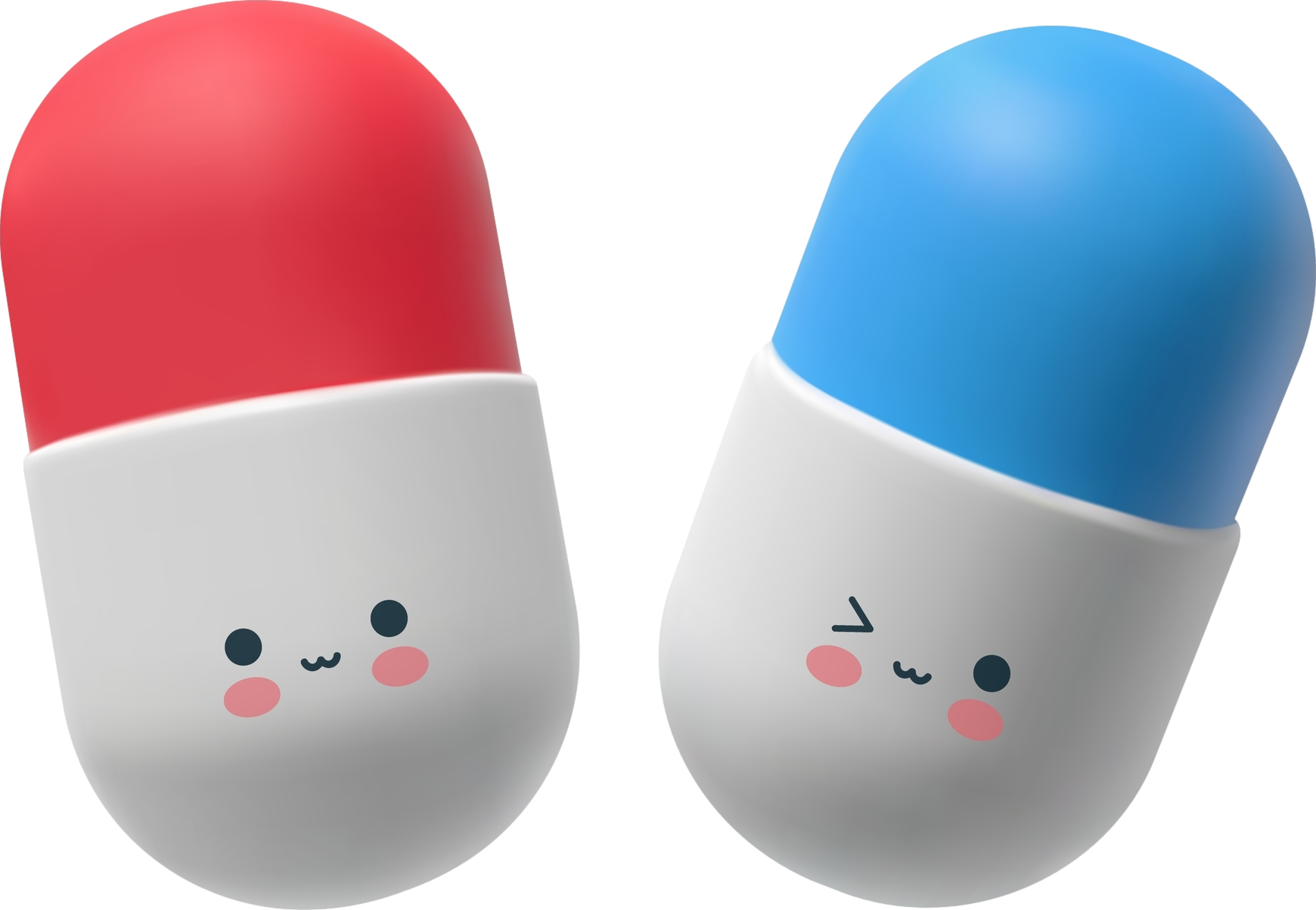 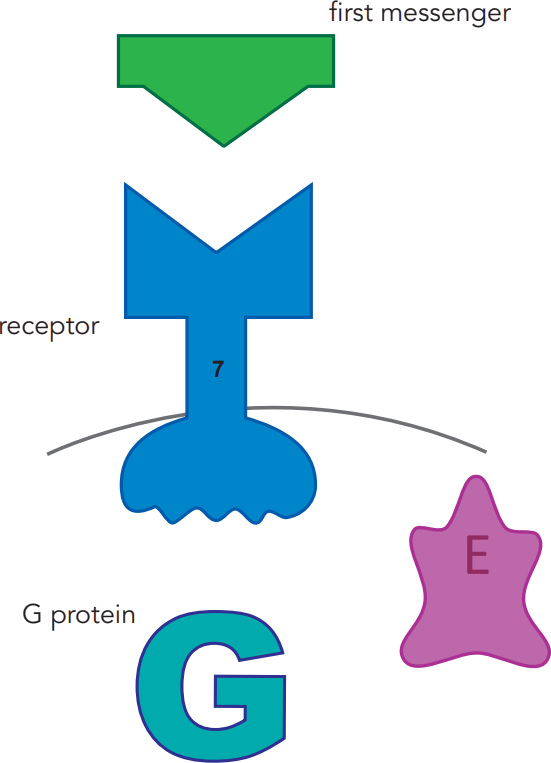 neurotransmitter
first messenger
Neurotransmission 
is the foundation of psychopharmacology.
remember #7
neuron cell  membrane
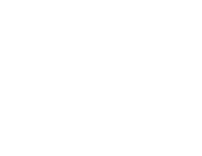 Enzyme
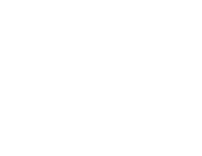 Stahl’s Essential Psychopharmacology
Binding can start a signal transduction cascade
e.g., serotonin
neurotransmitter
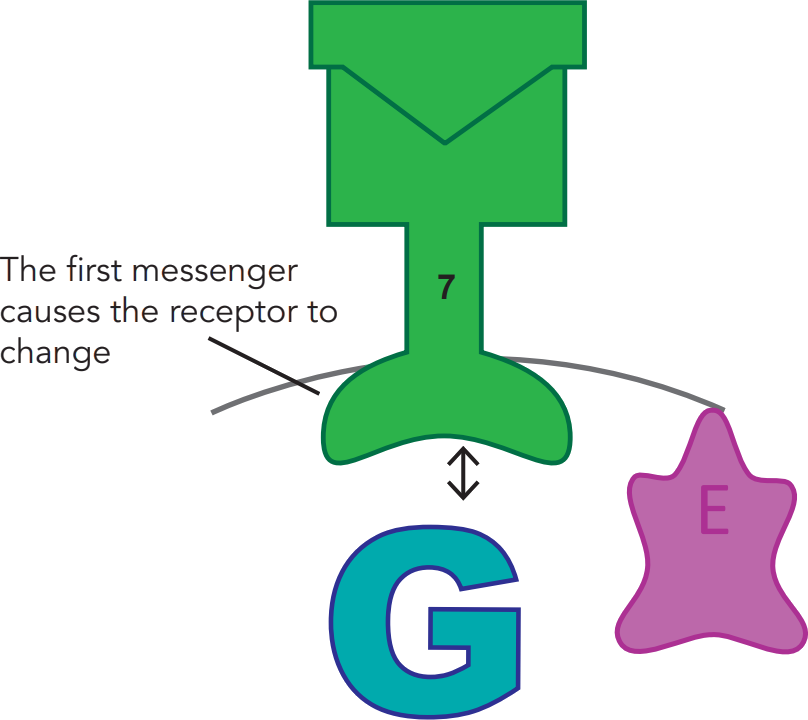 receptor
Stahl’s Essential Psychopharmacology
Second messenger starts signal transduction cascade
neurotransmitter
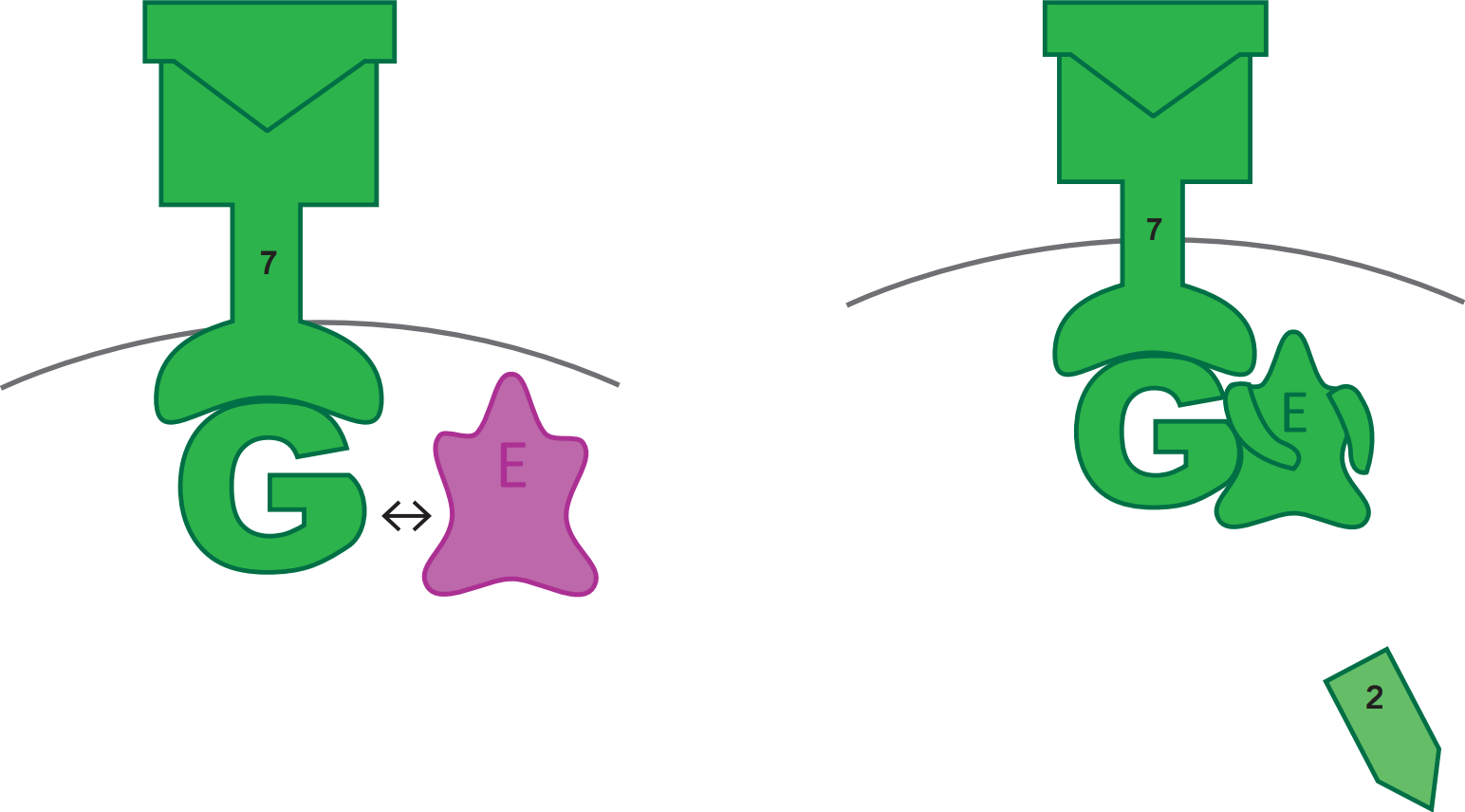 receptor
enzyme synthesizes second messenger
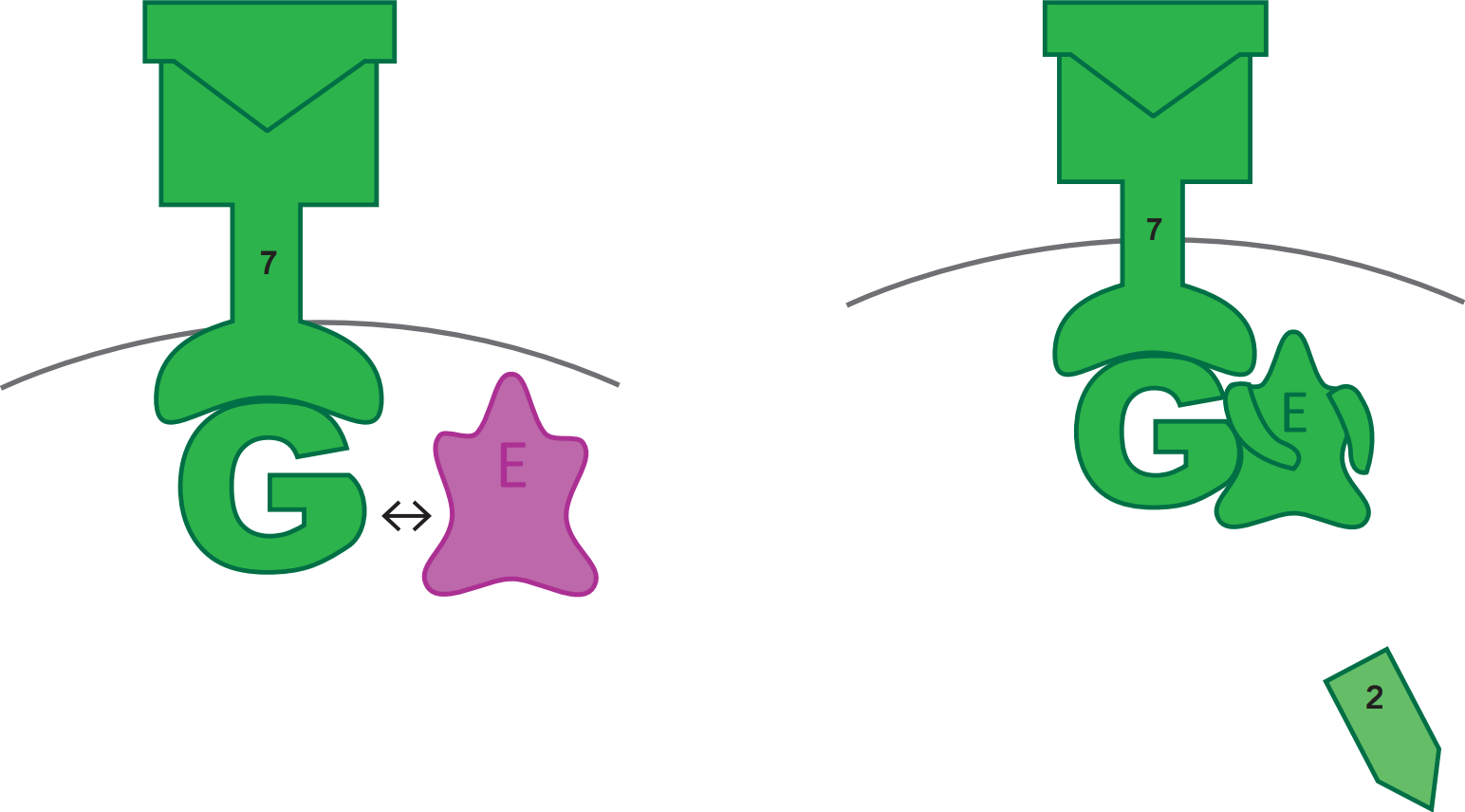 Stahl’s Essential Psychopharmacology
2nd messenger activates 3rd messenger
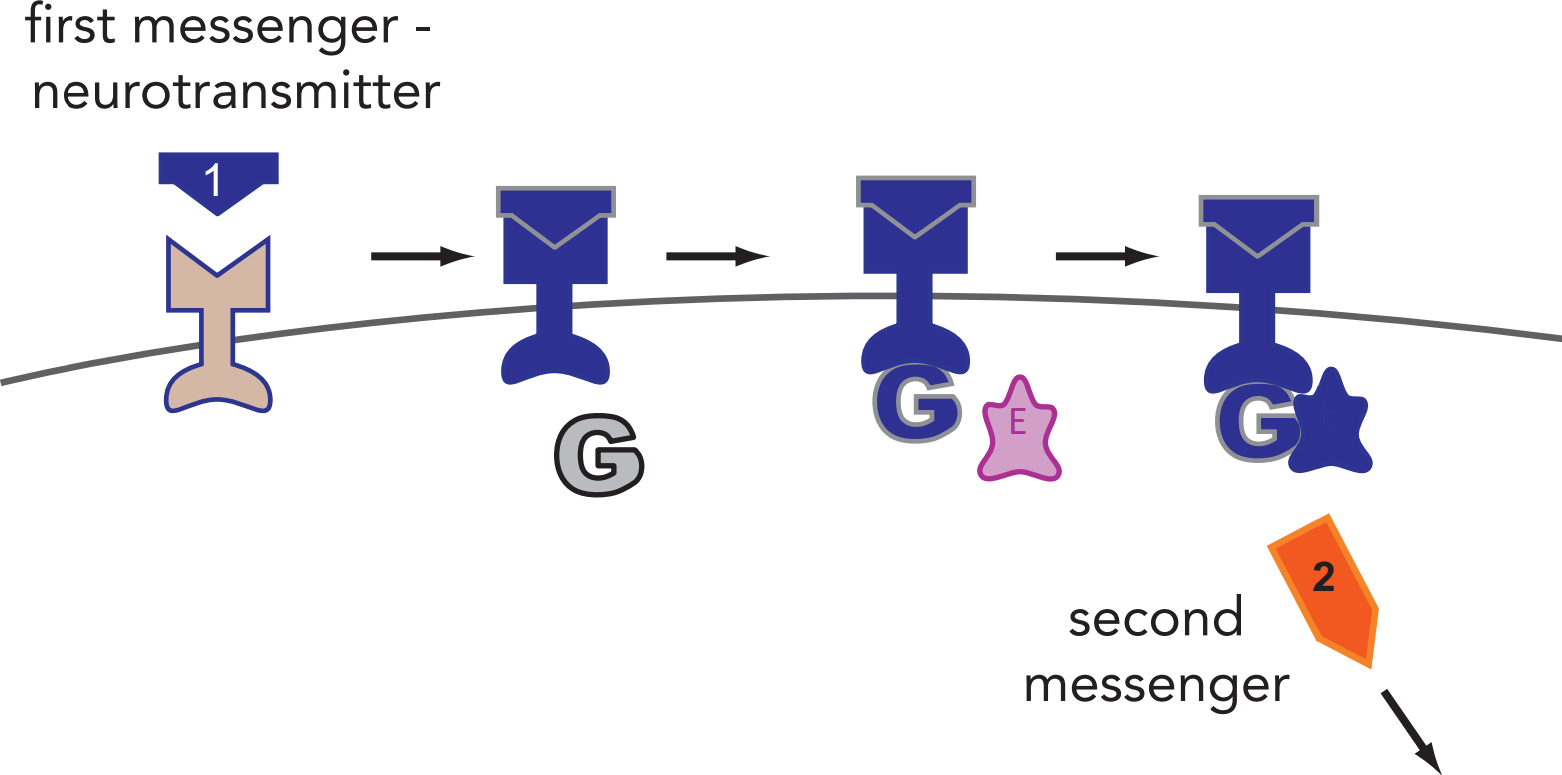 cAMP
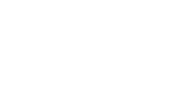 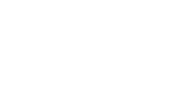 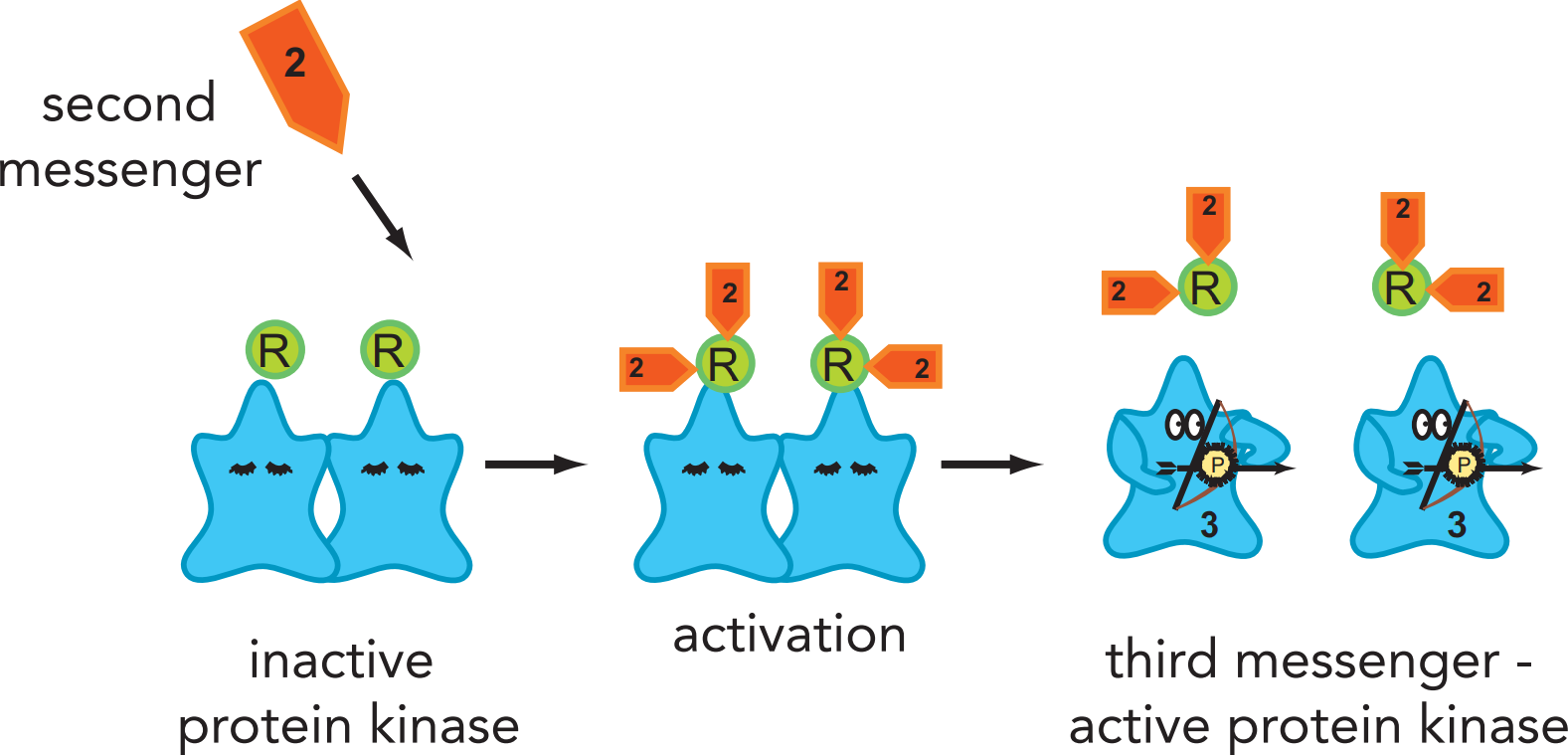 Stahl’s Essential Psychopharmacology
3rd messenger activates 4th messengers
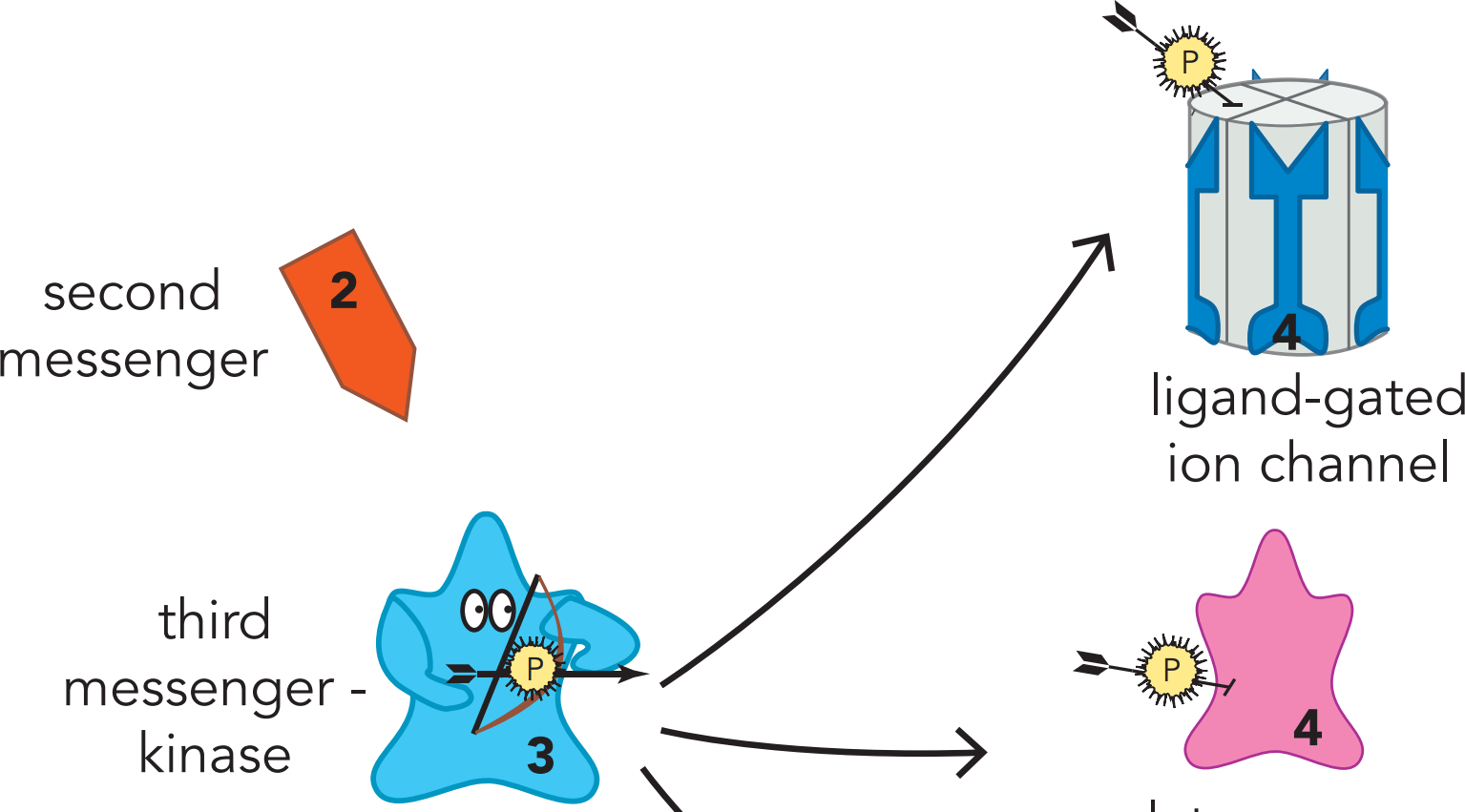 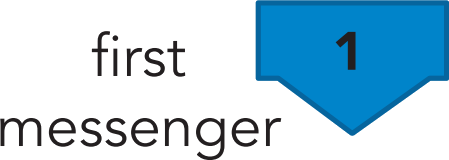 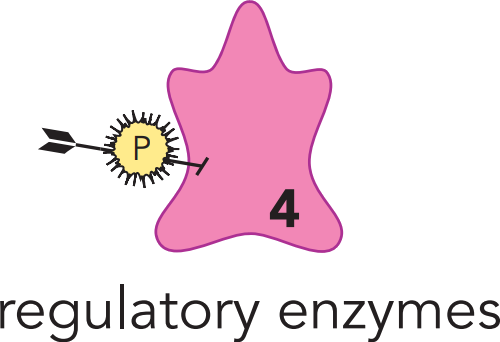 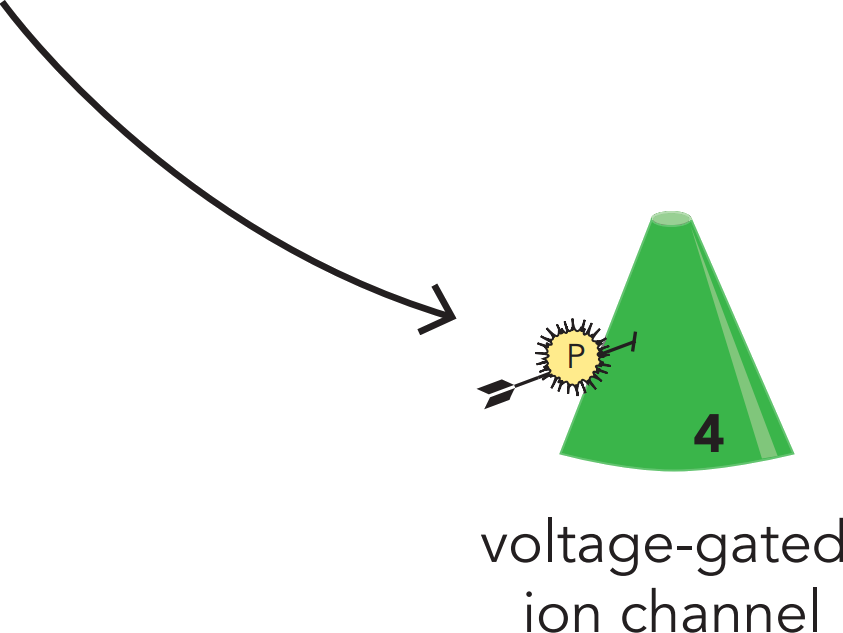 Stahl’s Essential Psychopharmacology
A 4th messenger can be a transcription factor
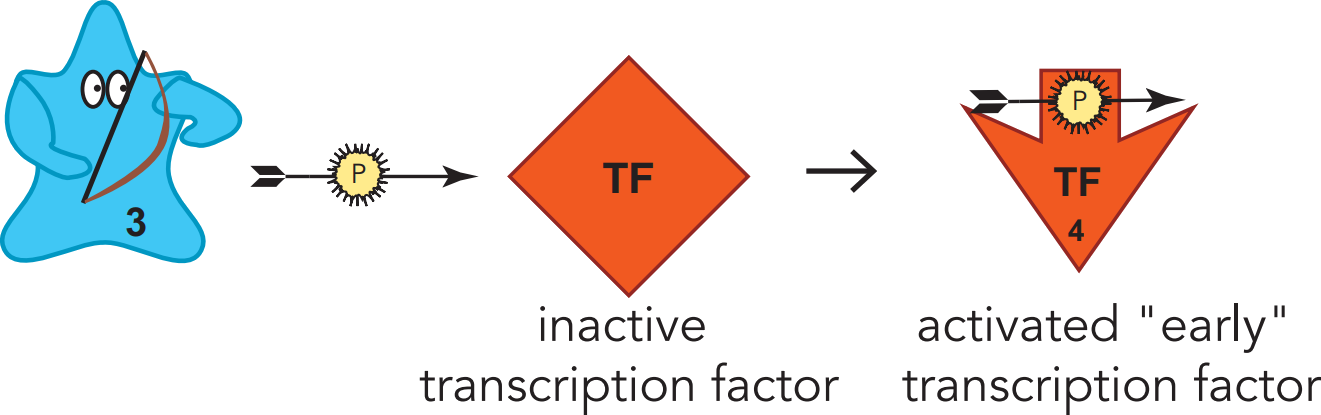 Stahl’s Essential Psychopharmacology
4th messenger activates a gene
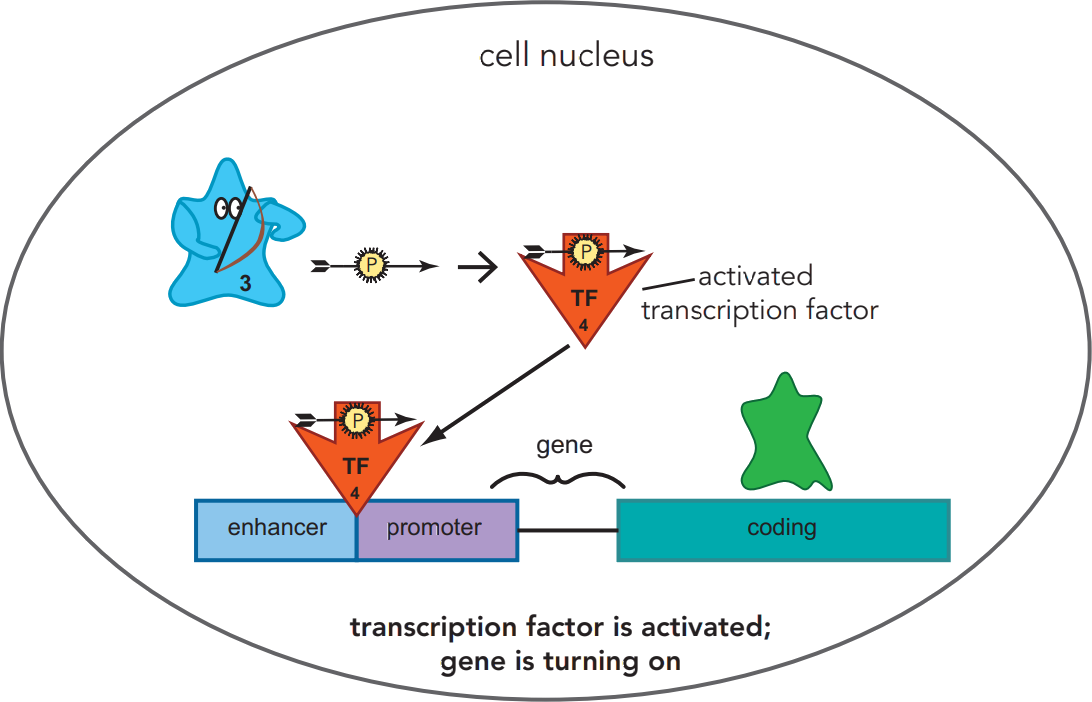 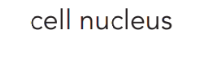 Stahl’s Essential Psychopharmacology
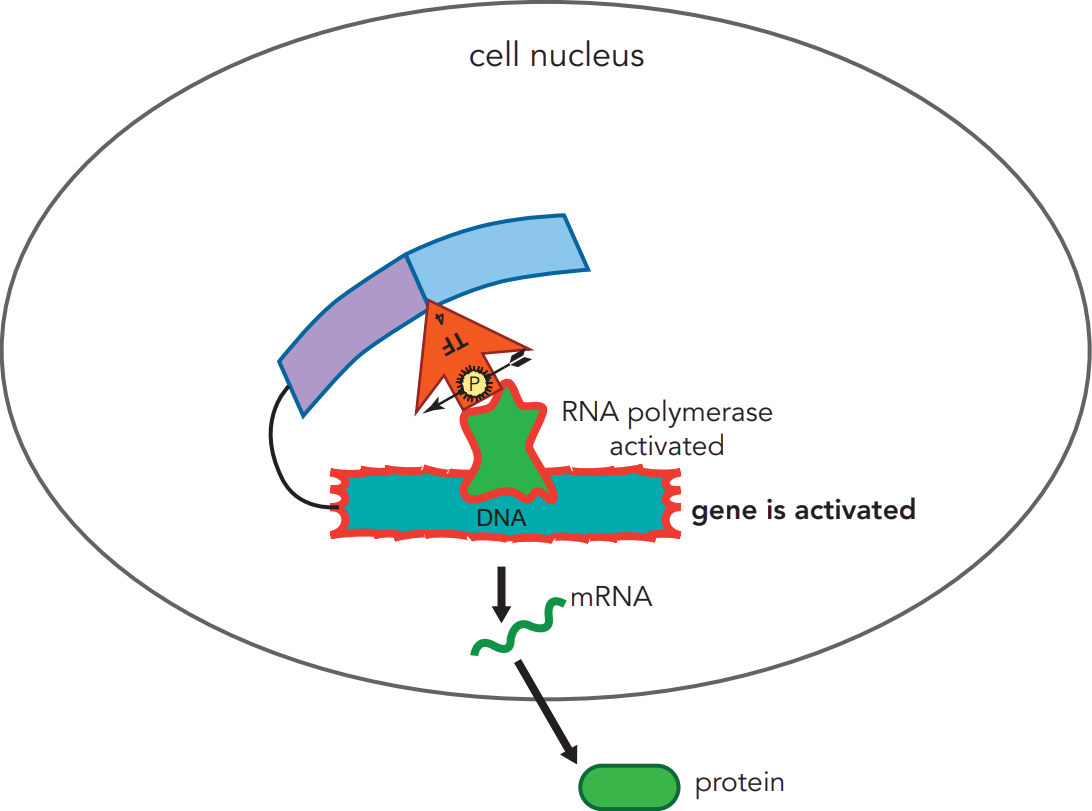 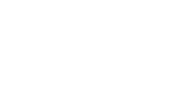 Early gene product is 5th messenger
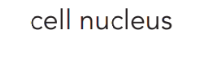 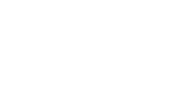 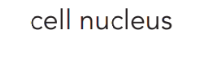 transcription
translation
(5th messenger, early gene product)
5
Stahl’s Essential Psychopharmacology
6th messenger is another transcription factor
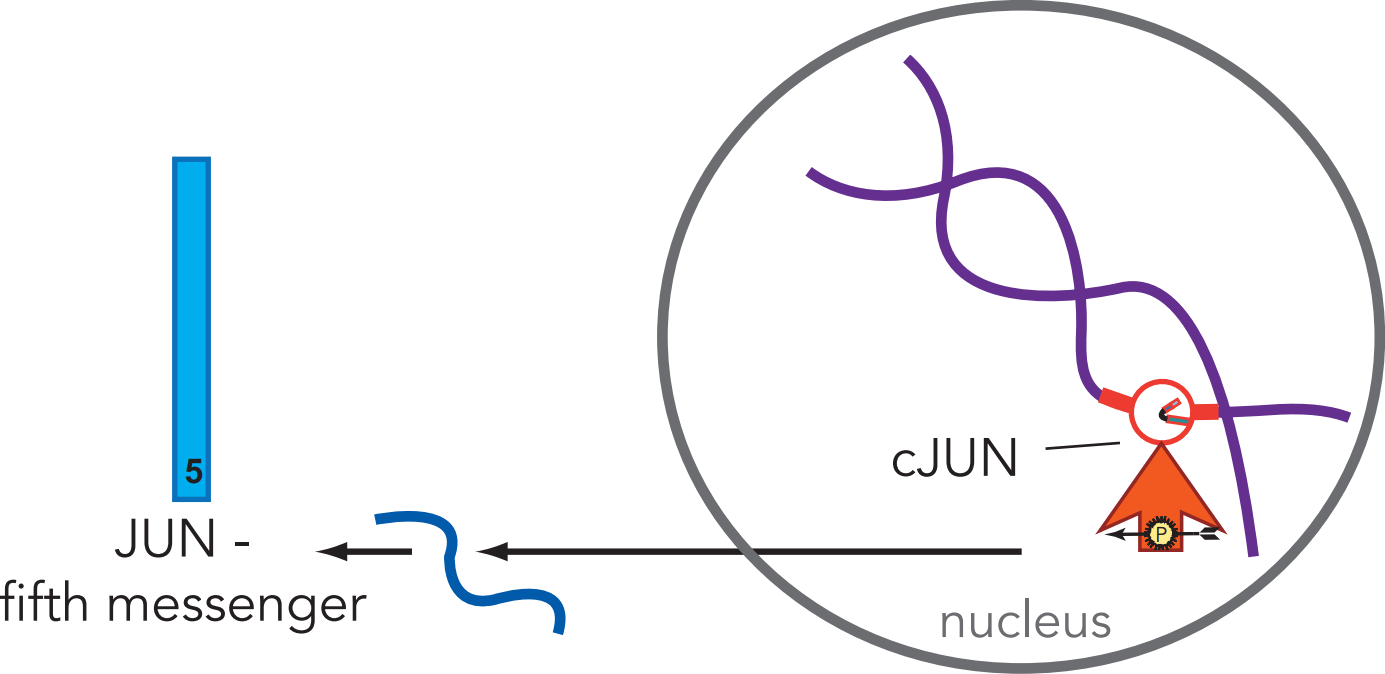 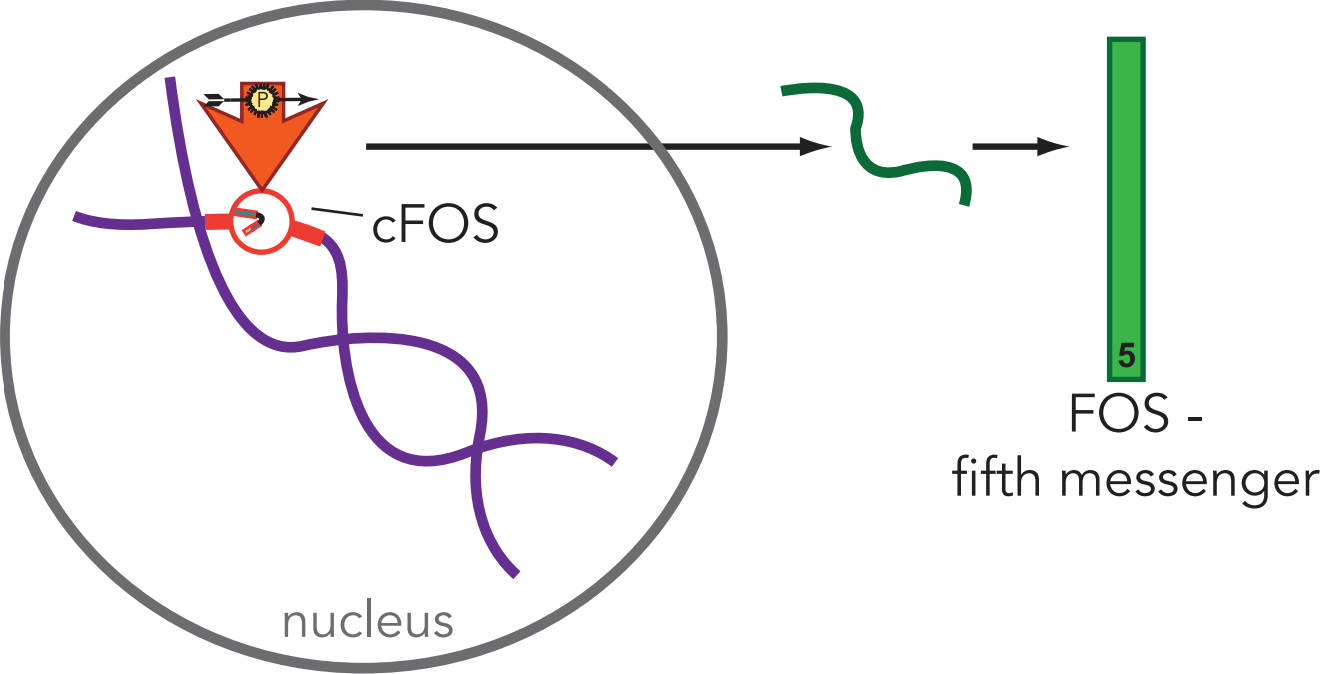 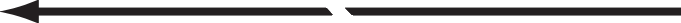 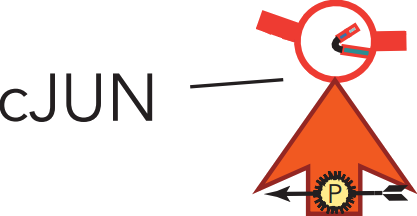 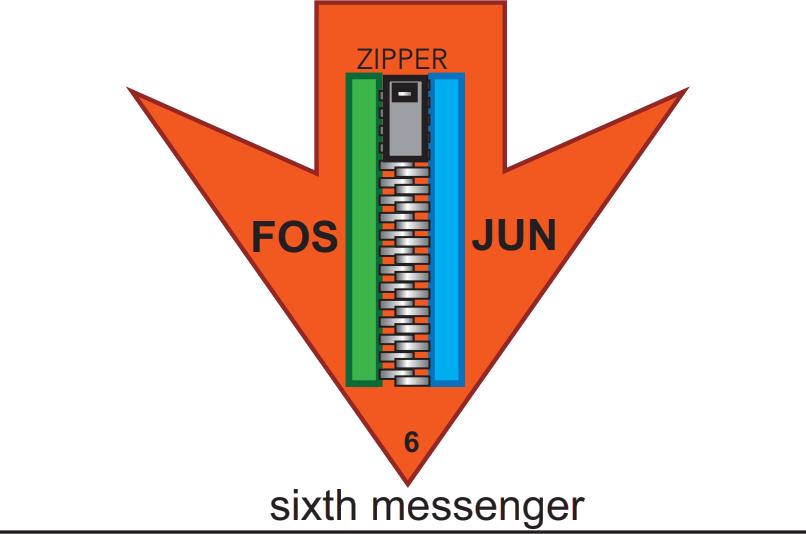 Stahl’s Essential Psychopharmacology
7th messenger is a late gene product
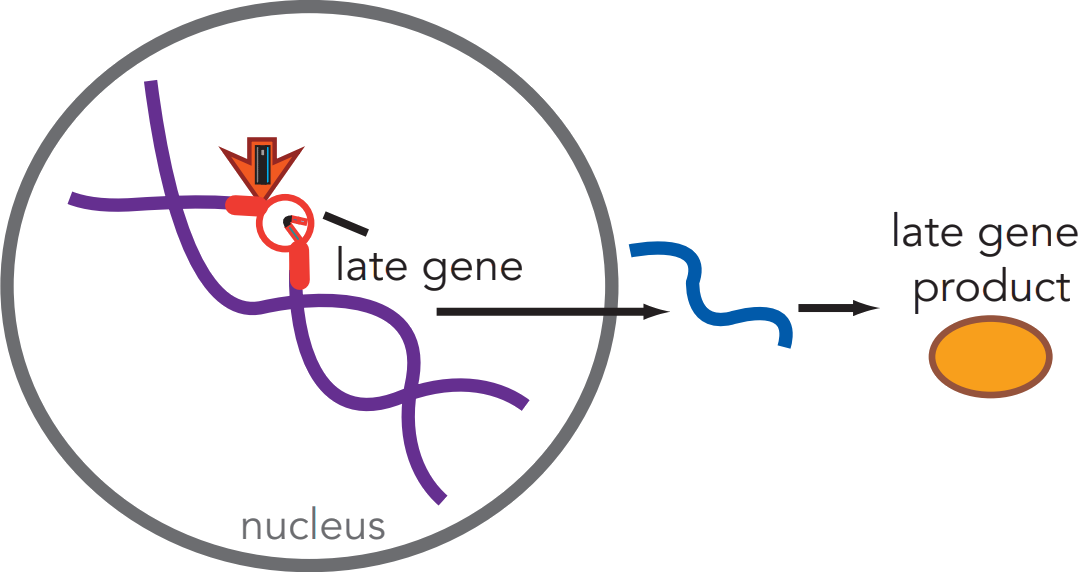 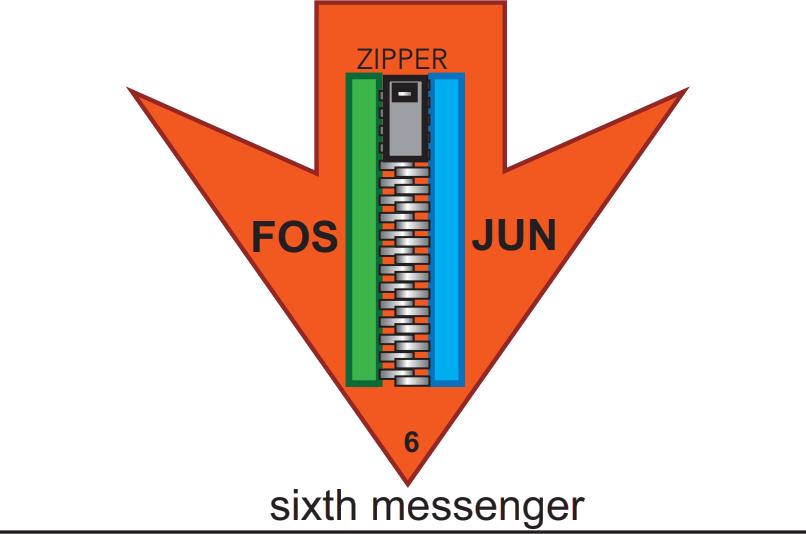 7
Stahl’s Essential Psychopharmacology
Examples of 7th messengers
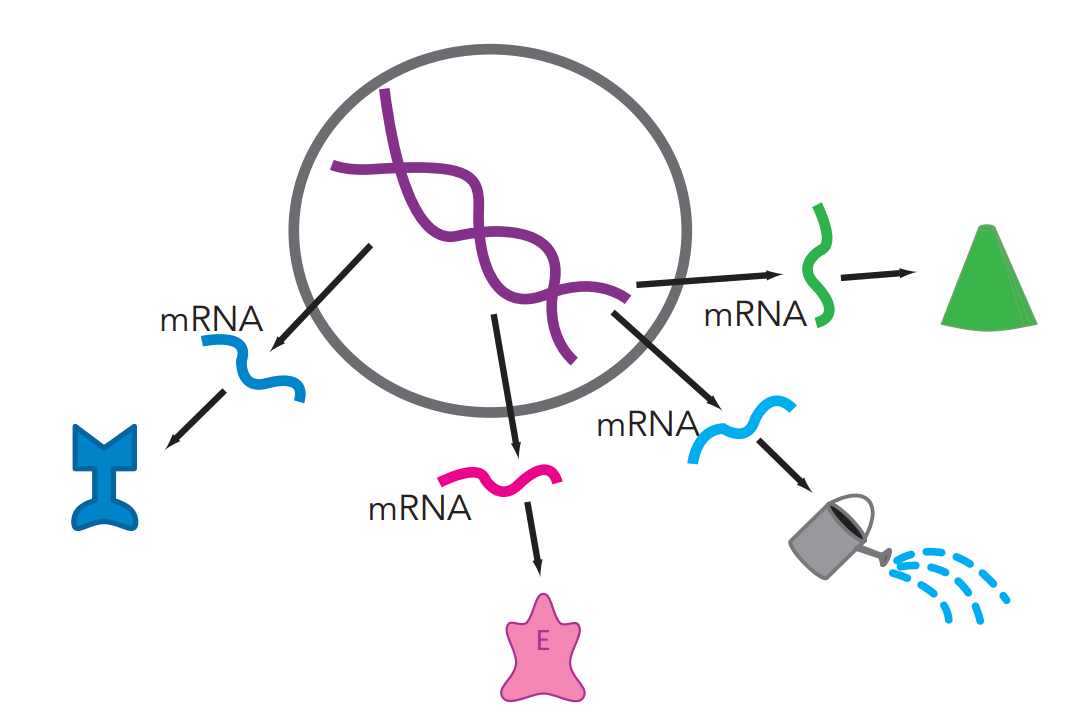 7
an ion channel
7
7
a receptor
a neurotrophic growth factor
7
Stahl’s Essential Psychopharmacology
an enzyme
Signal transduction cascade
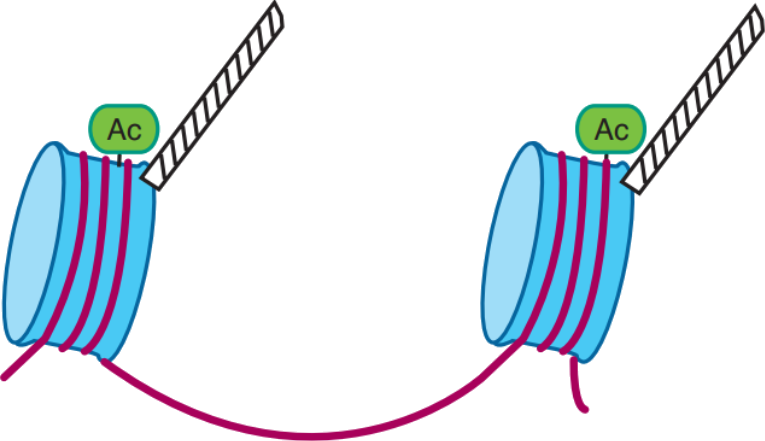 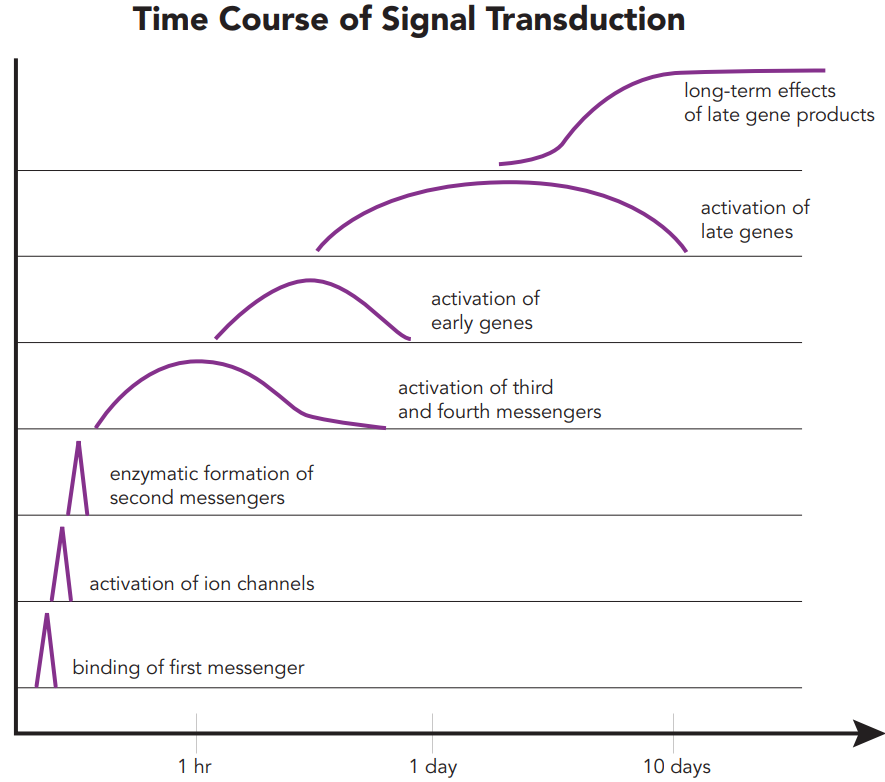 intracellular “downstream” effects
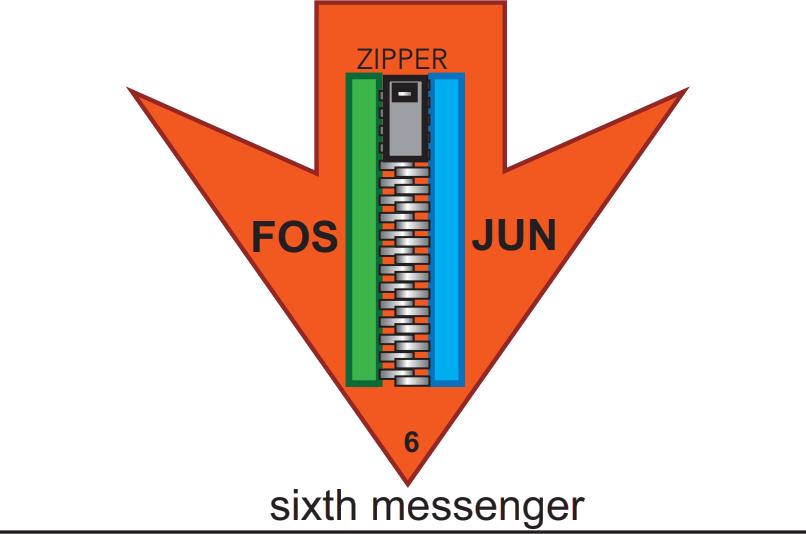 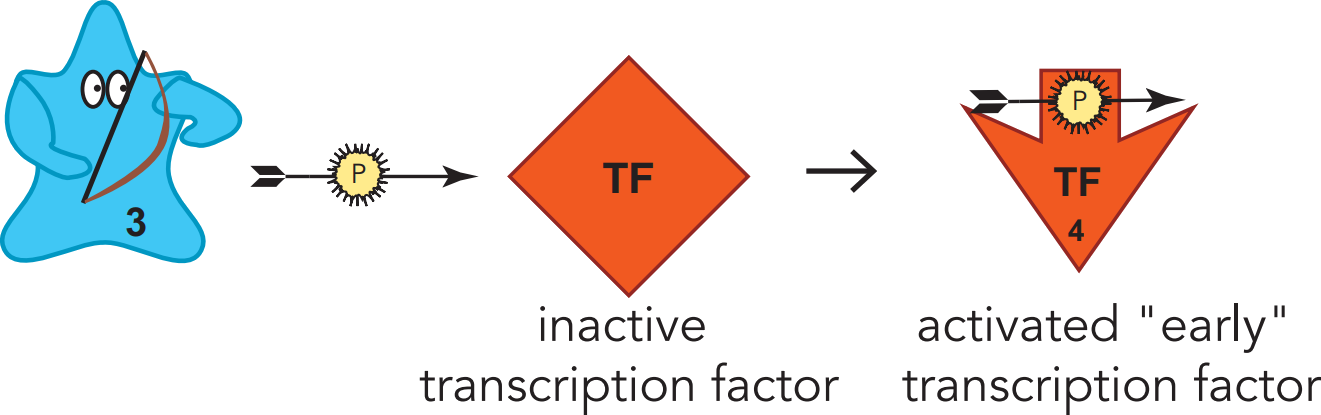 --> synthesis of new proteins which can alter the neuron’s functions
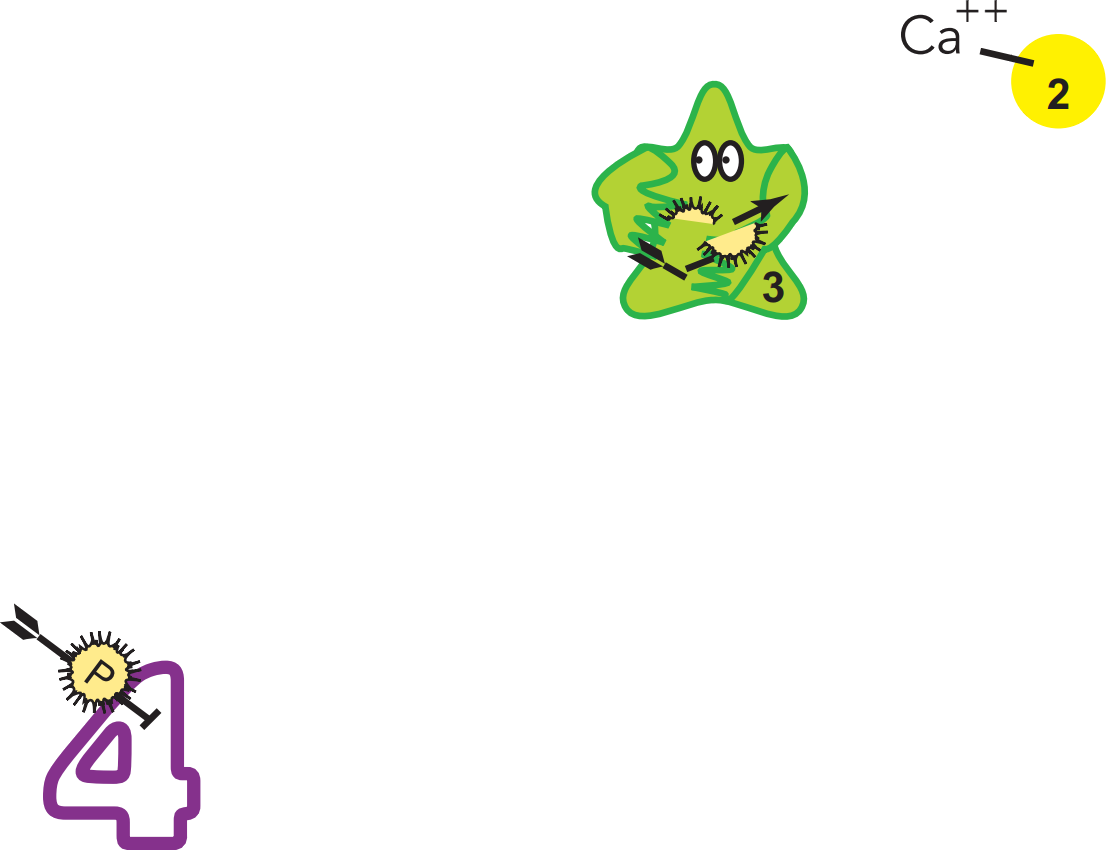 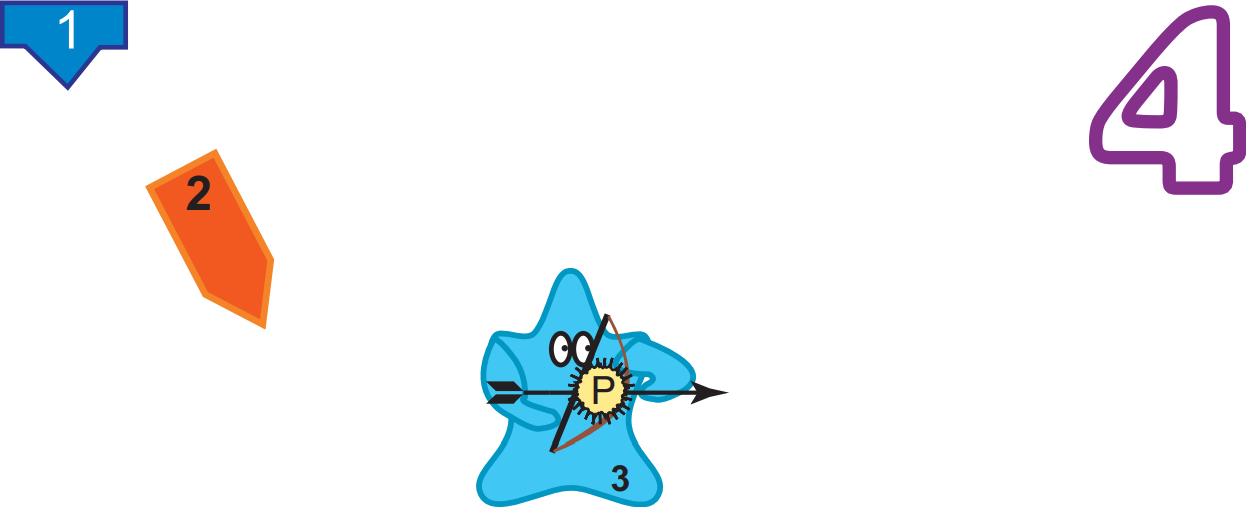 Downstream effects can be long-lasting, e.g., 
Synaptogenesis
Neurogenesis
Epigenetic changes
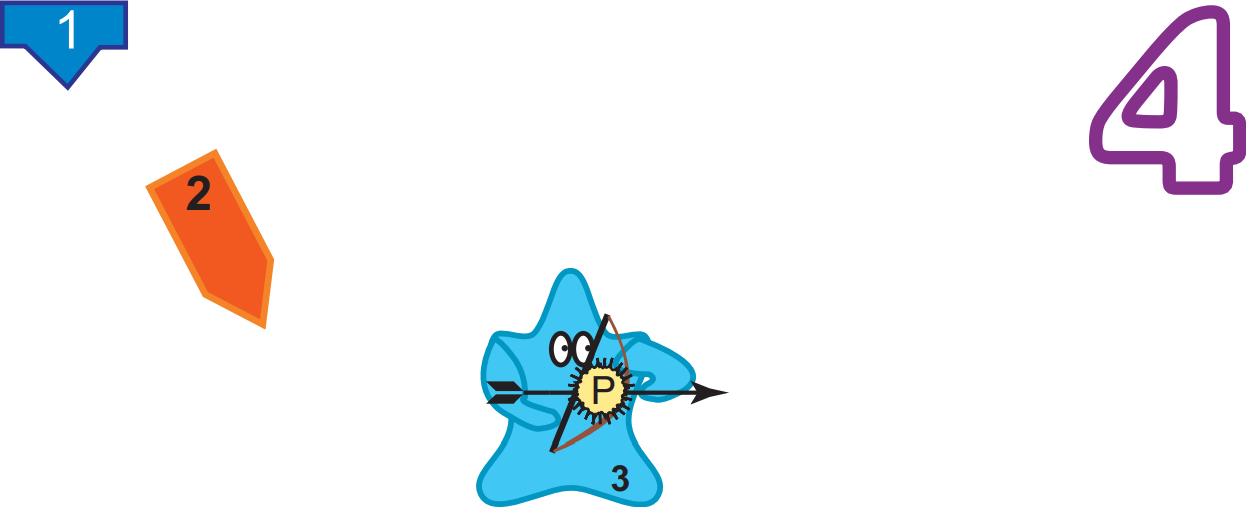 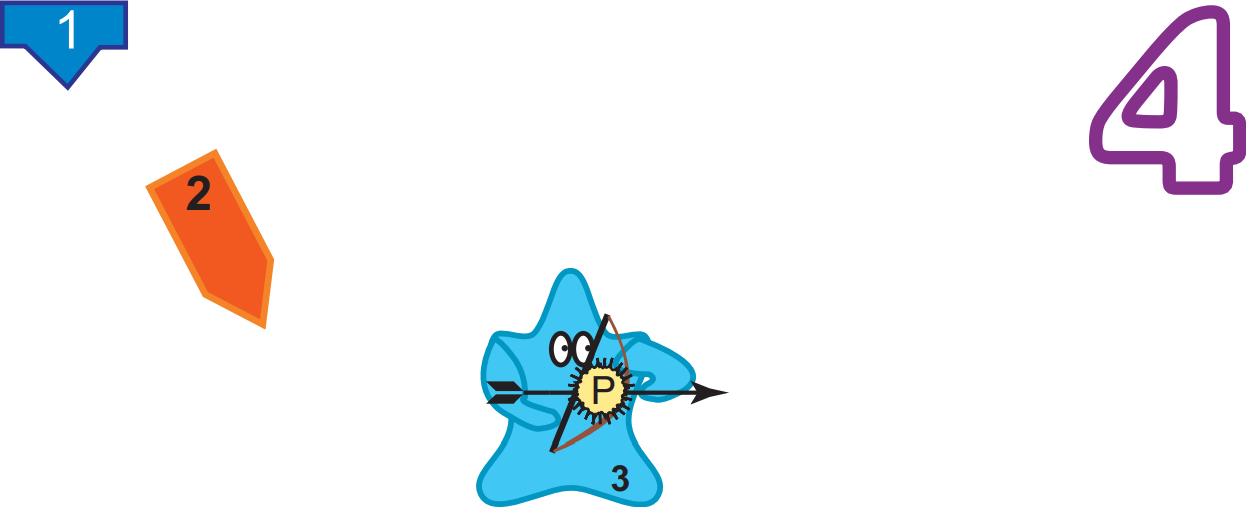 Chemical neurotransmission
first messenger
neurotransmitter
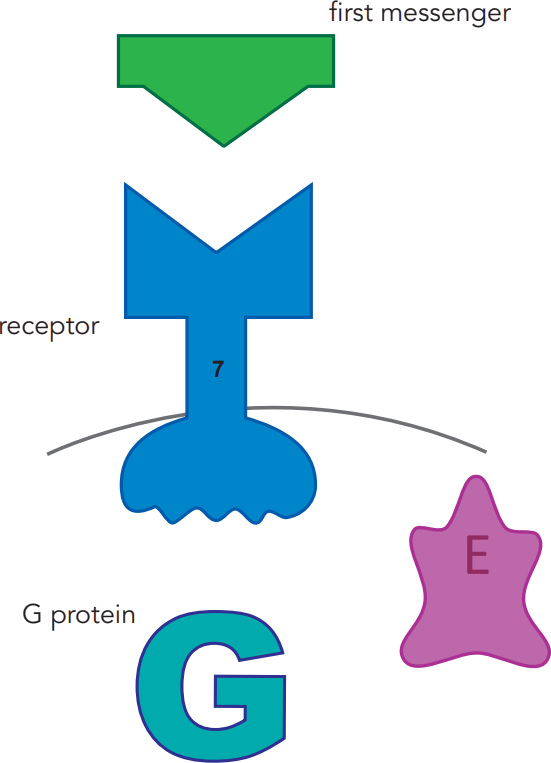 remember #7 = seventh messenger
(late gene product)
neuron cell  membrane
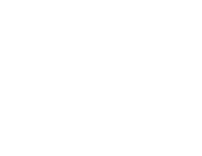 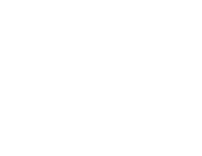 Enzyme
Stahl’s Essential Psychopharmacology
7-trans-membrane receptors
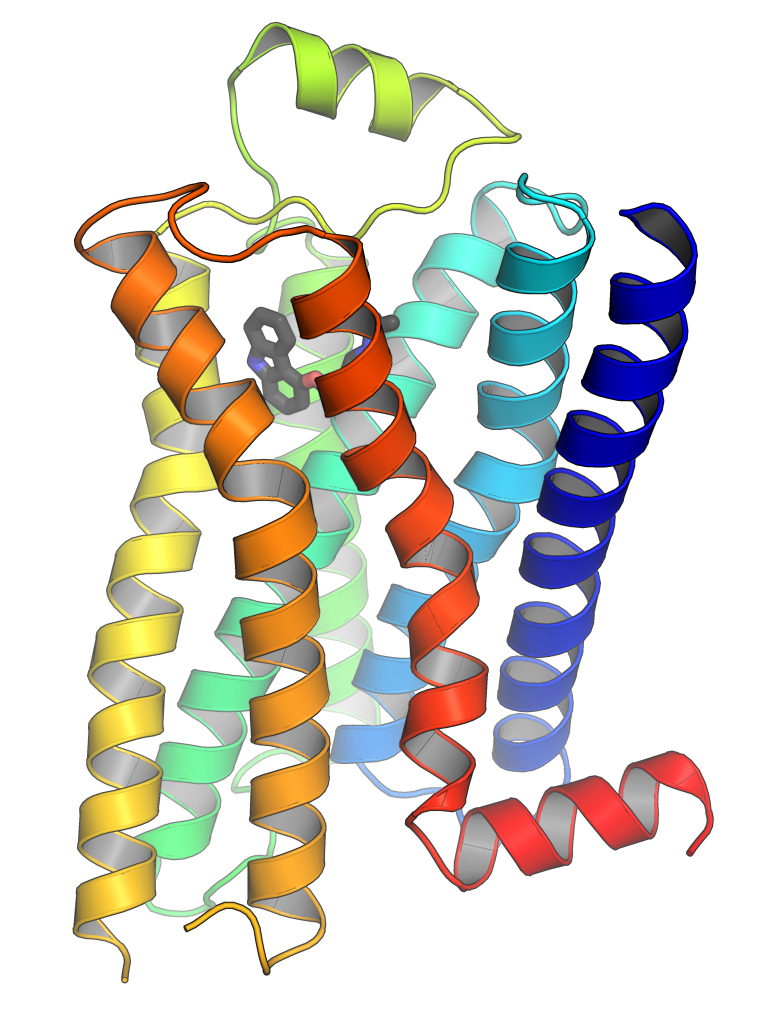 neurotransmitter
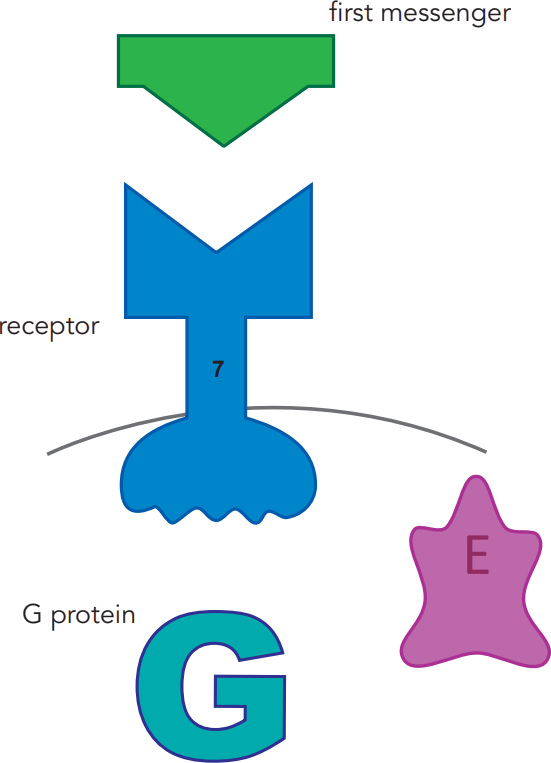 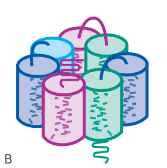 neuron cell  membrane
Also 7-trans-
membrane region
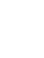 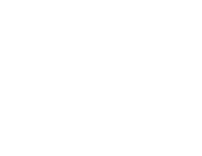 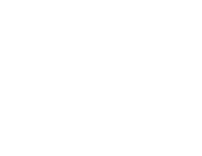 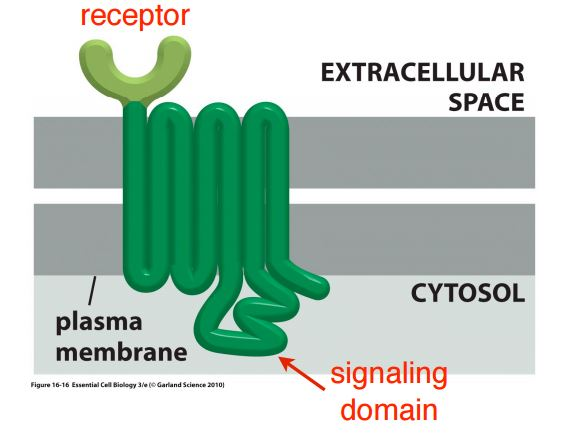 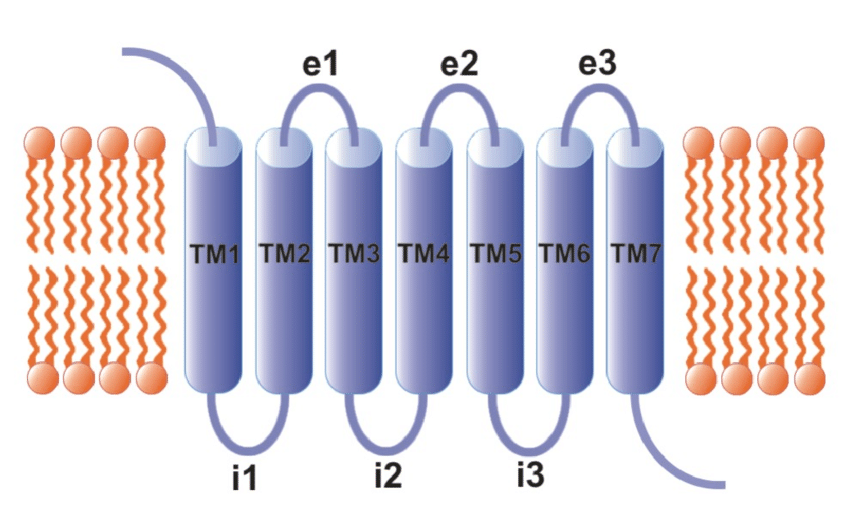 Enzyme
Chemical neurotransmission
neurotransmitter
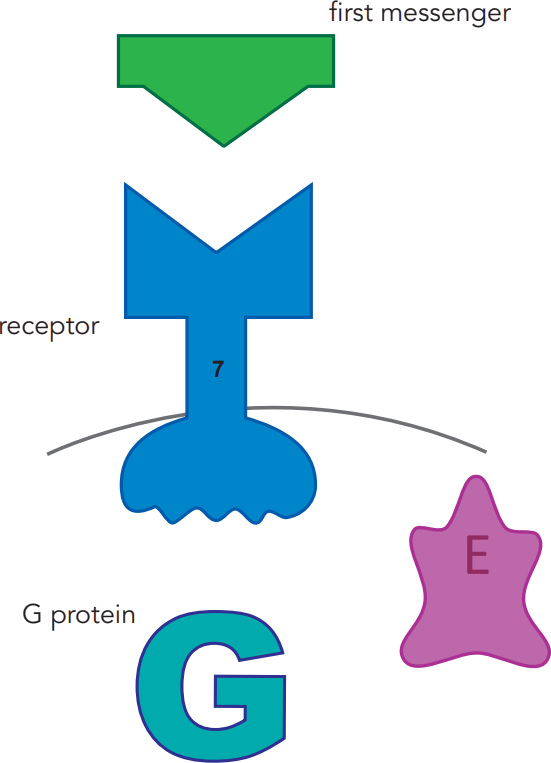 neuron cell  membrane
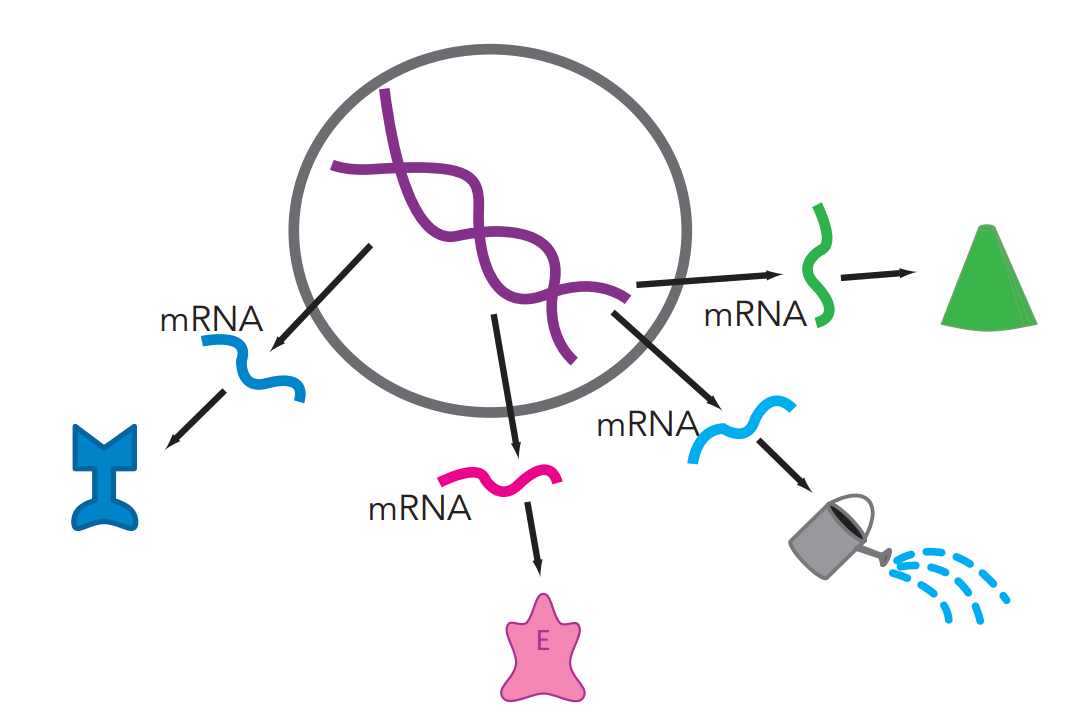 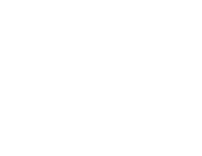 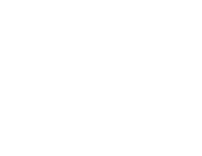 Neurotransmission can alter the target neuron 
in a profound and enduring manner.  

The presynaptic genome is talking to the postsynaptic genome.

All treatments for depression affect gene expression in the brain.
Enzyme
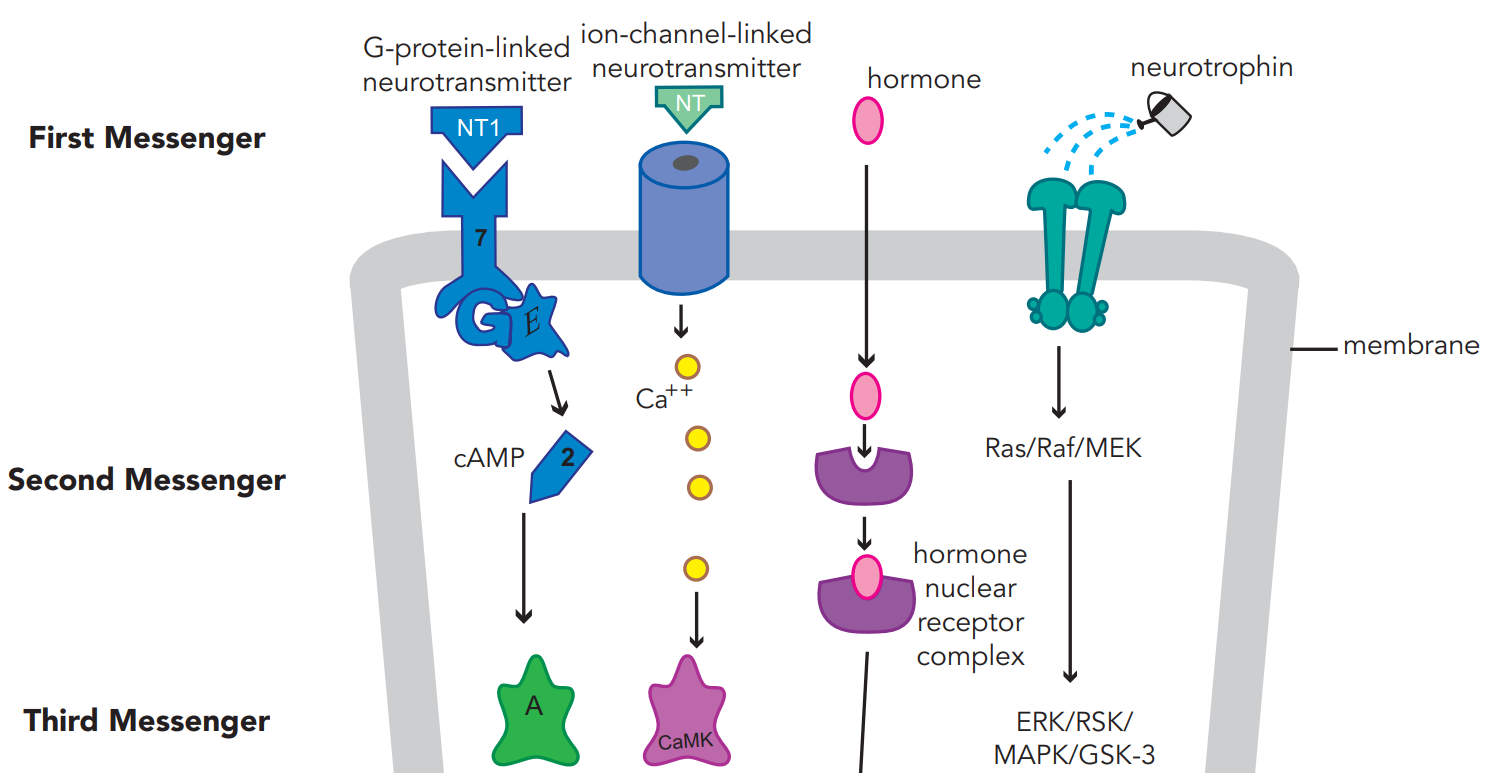 4 of the most
important signal
transduction
cascades
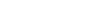 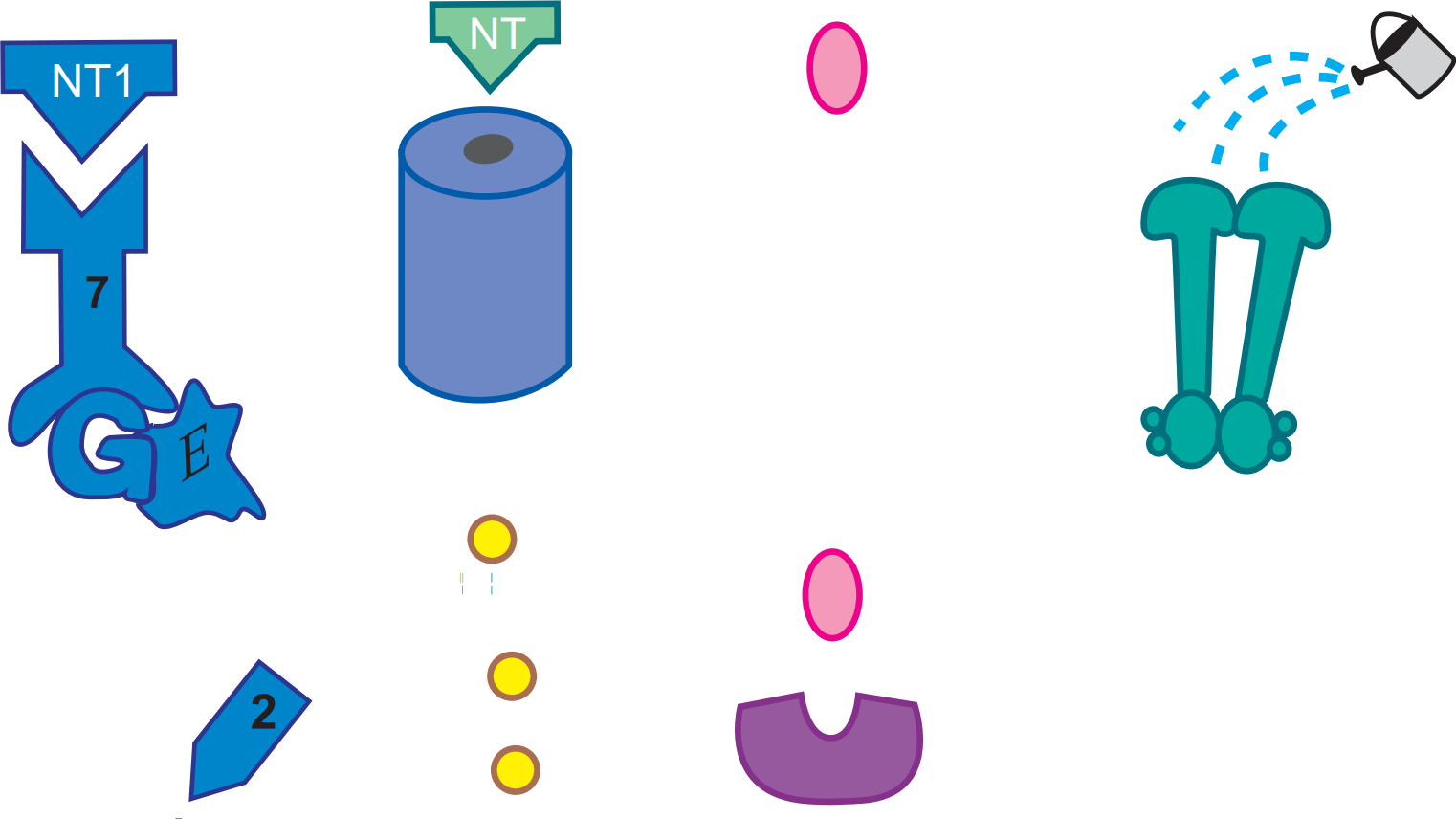 neurotransmitter
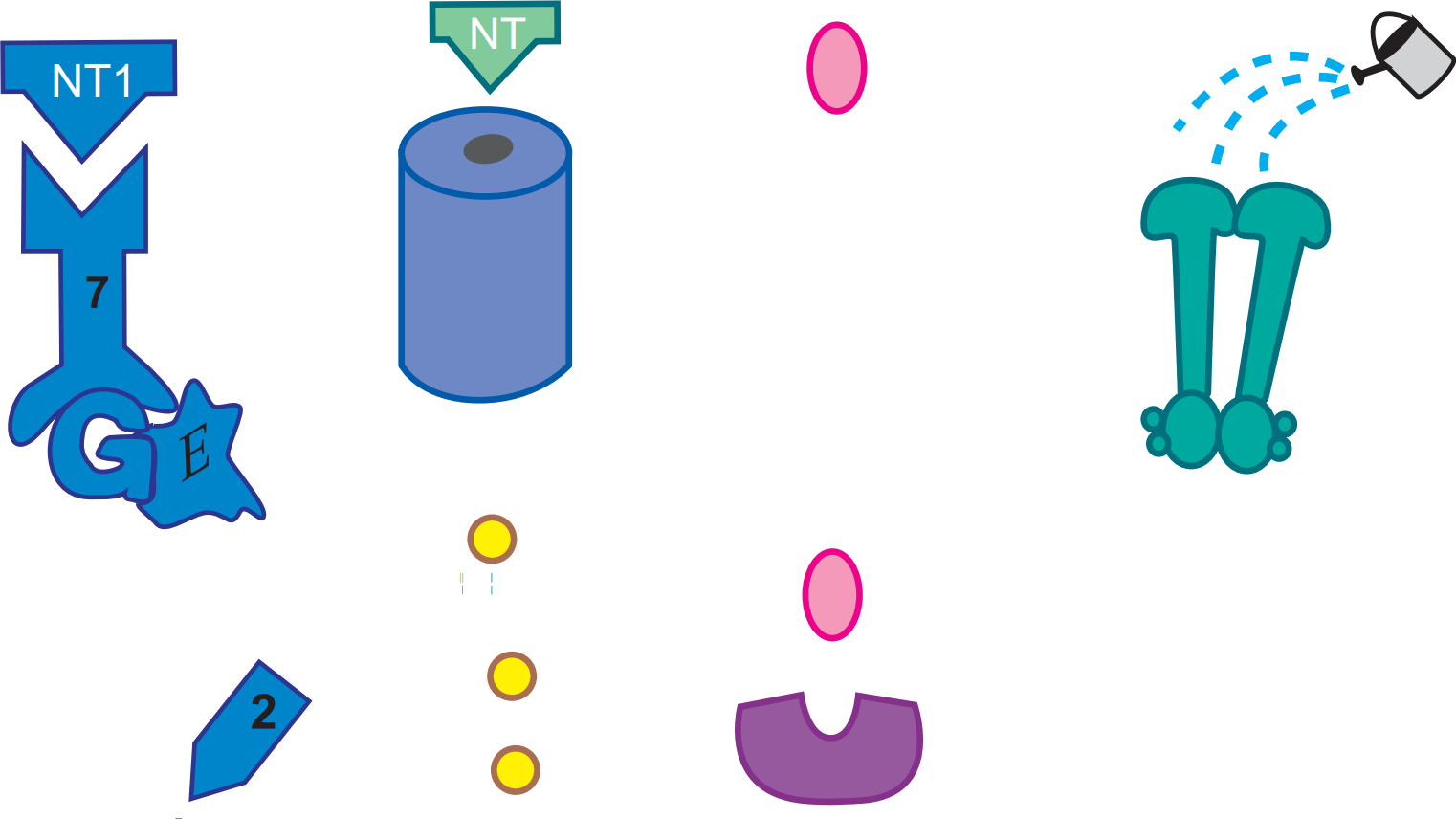 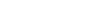 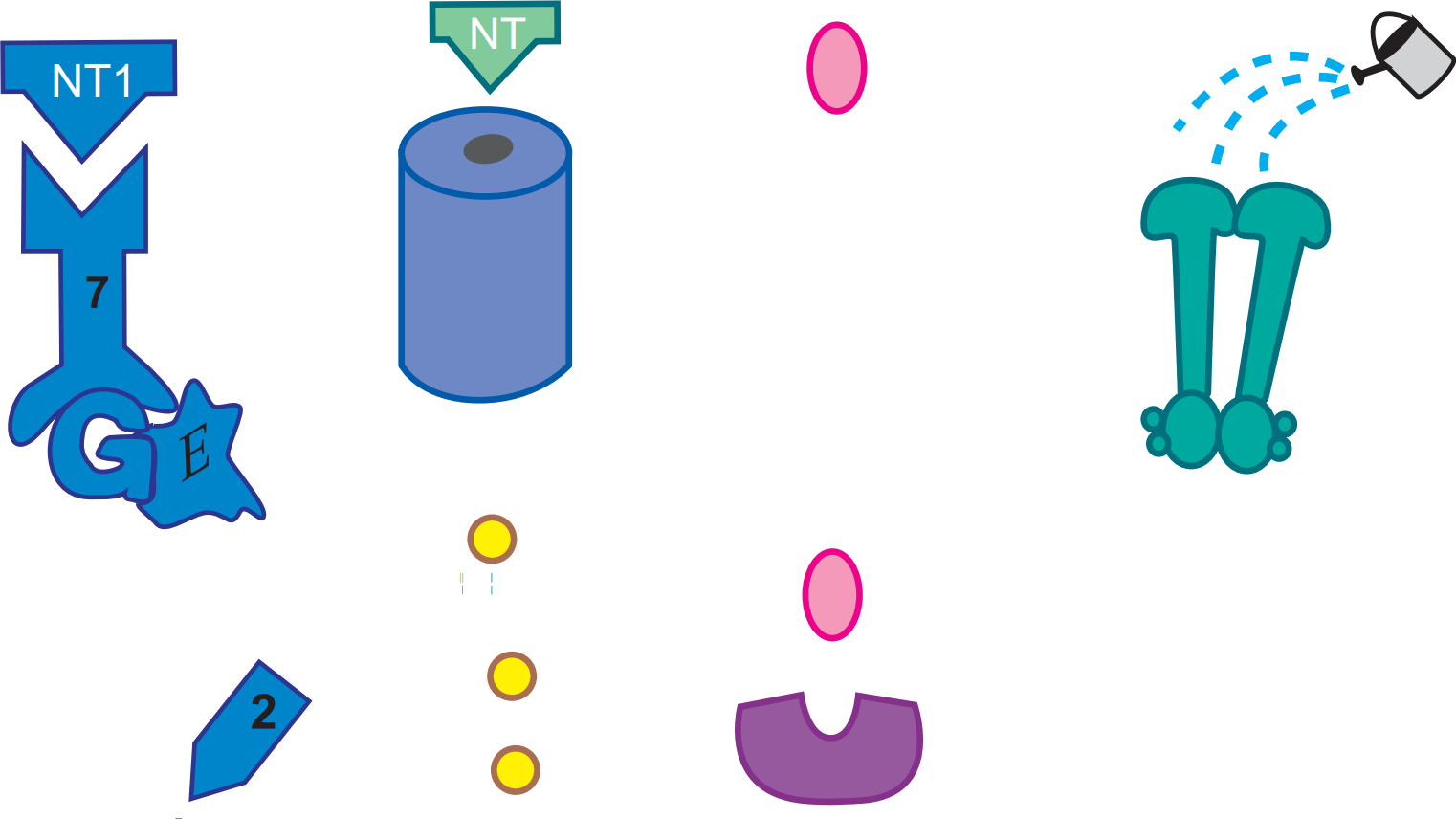 cAMP = cyclic adenosine monophosphate
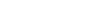 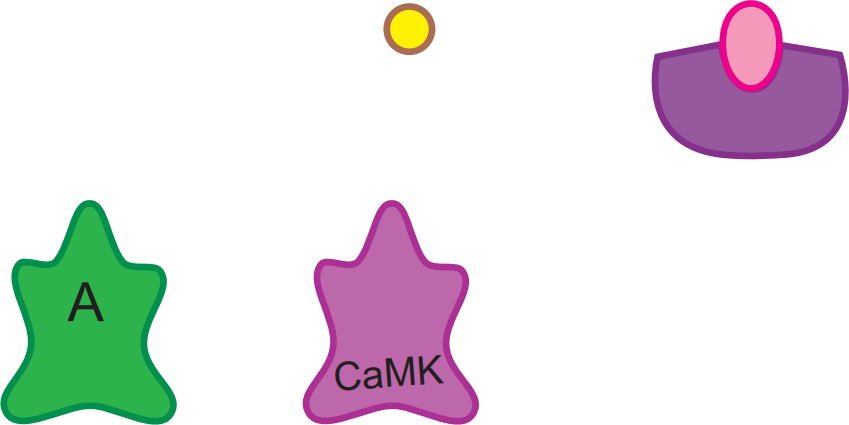 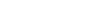 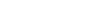 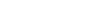 downstream effects
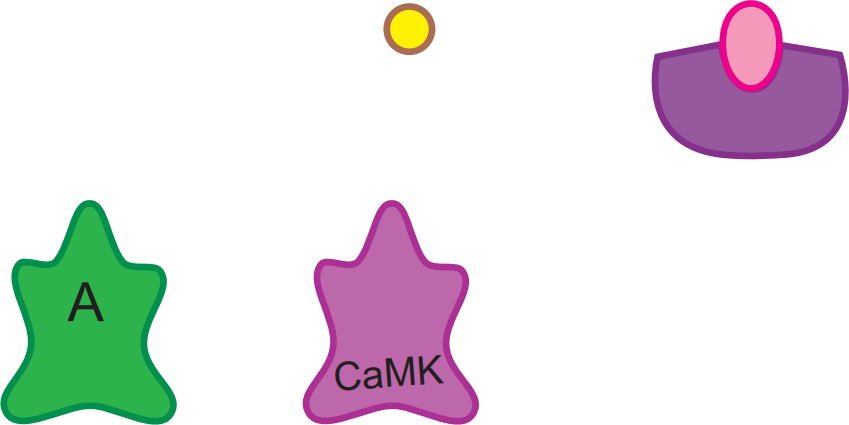 A =  protein kinase A
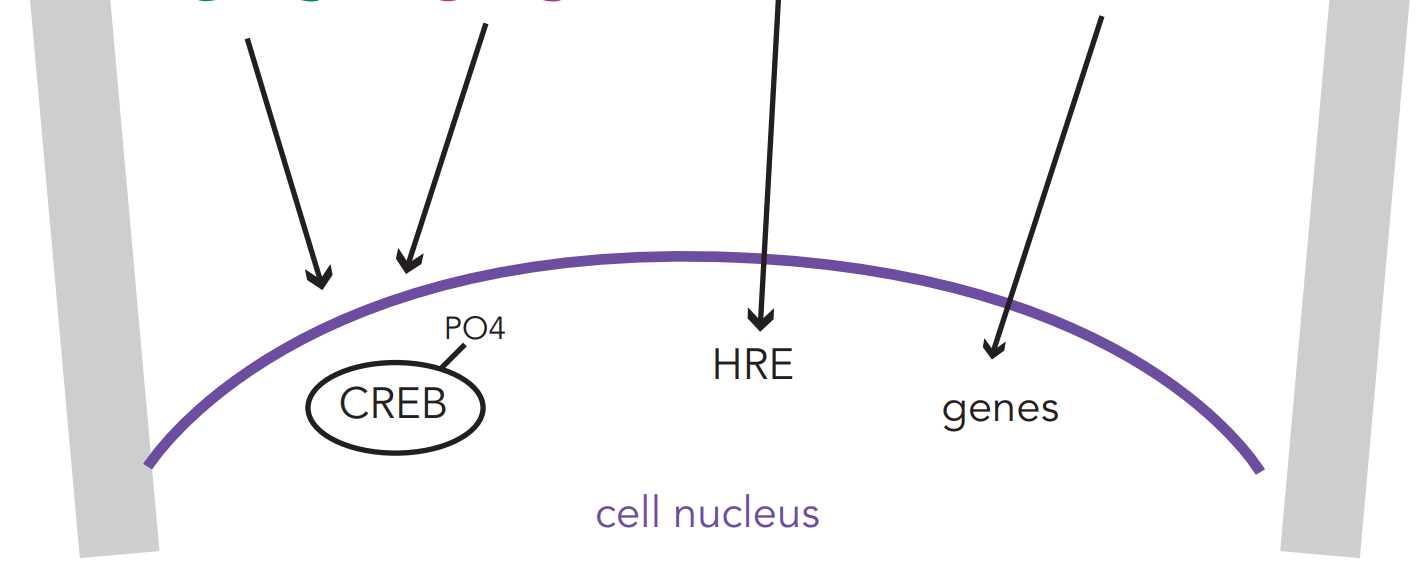 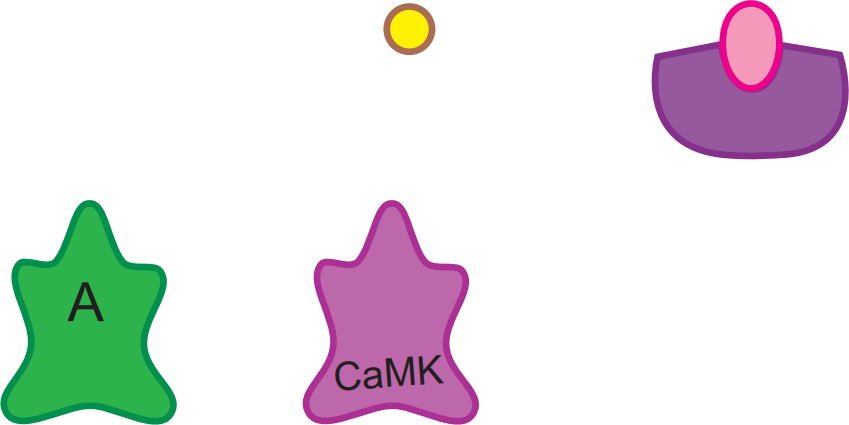 CaMK = calcium/calmodulin kinase
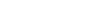 CREB = cAMP response element-binding protein (phosphorylated)
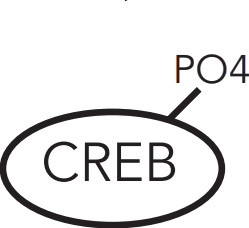 genes (related to synaptogenesis 
   and neuronal survival)
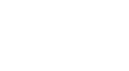 gene activation
HRE = hormone-response element
cell nucleus
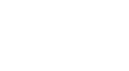 The Five Targets of Psychotropic Drugs
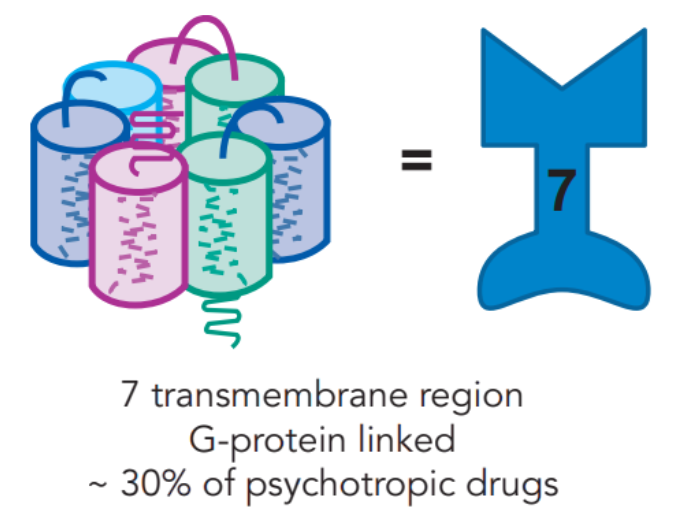 G-protein linked receptor
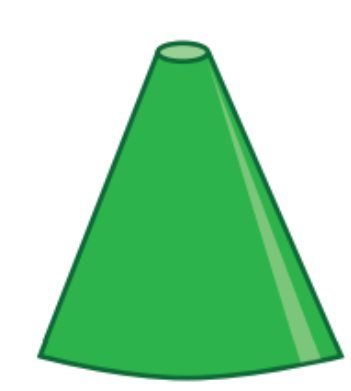 Voltage-gated ion channel
Transporter
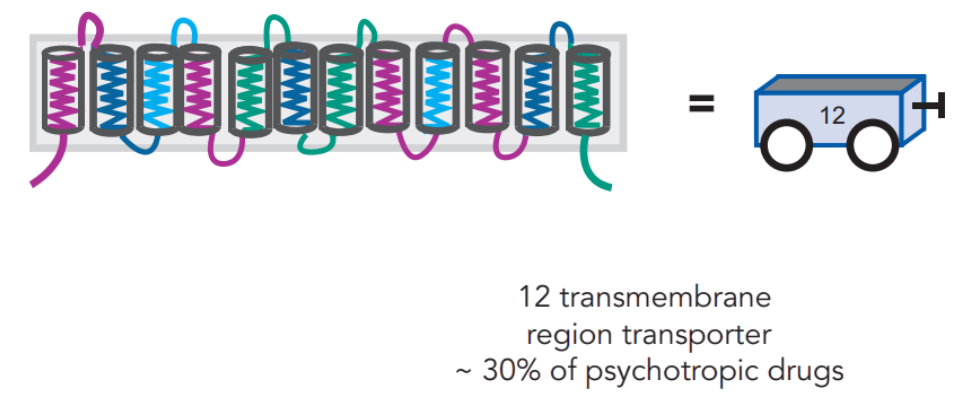 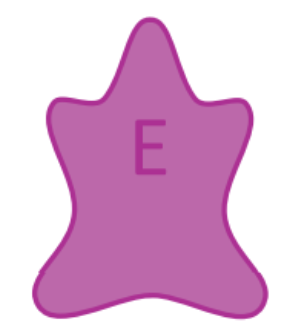 (reuptake inhibitors)
Enzyme
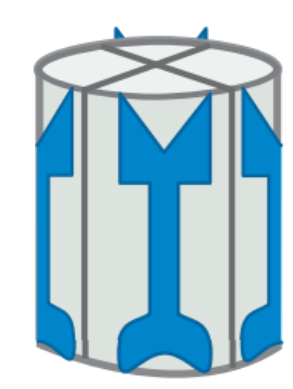 Ligand-gated ion channel
Stahl’s Essential Psychopharmacology
Transporters = reuptake pumps
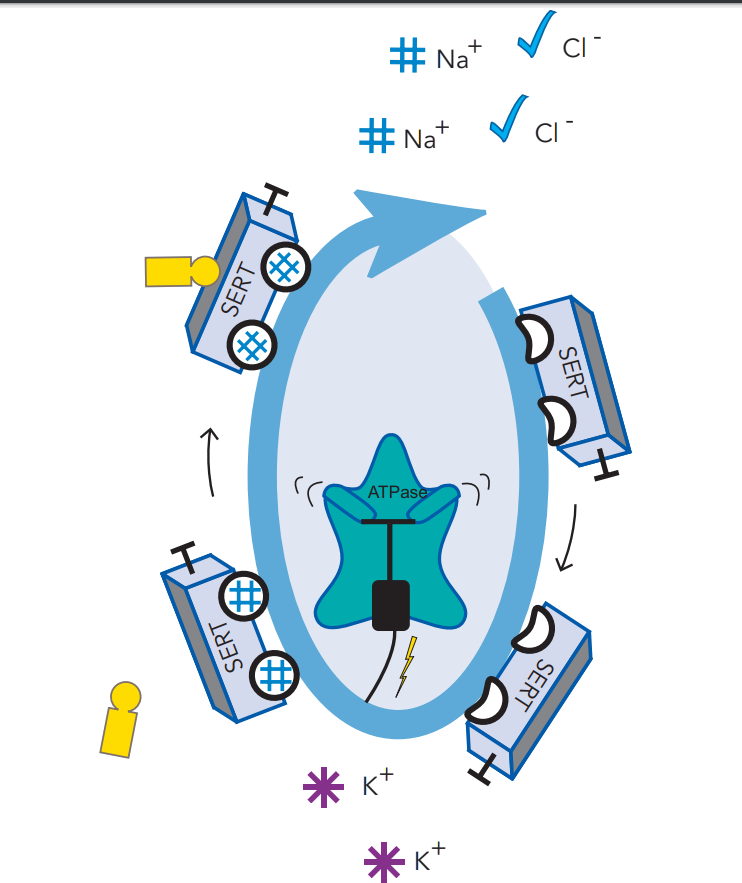 = what’s blocked by a reuptake inhibitor
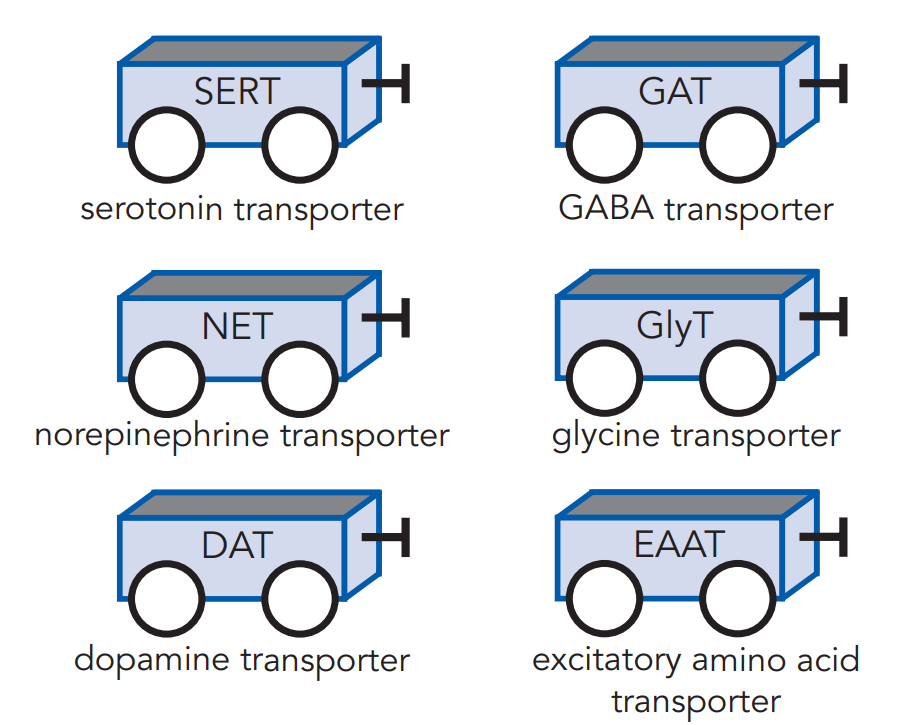 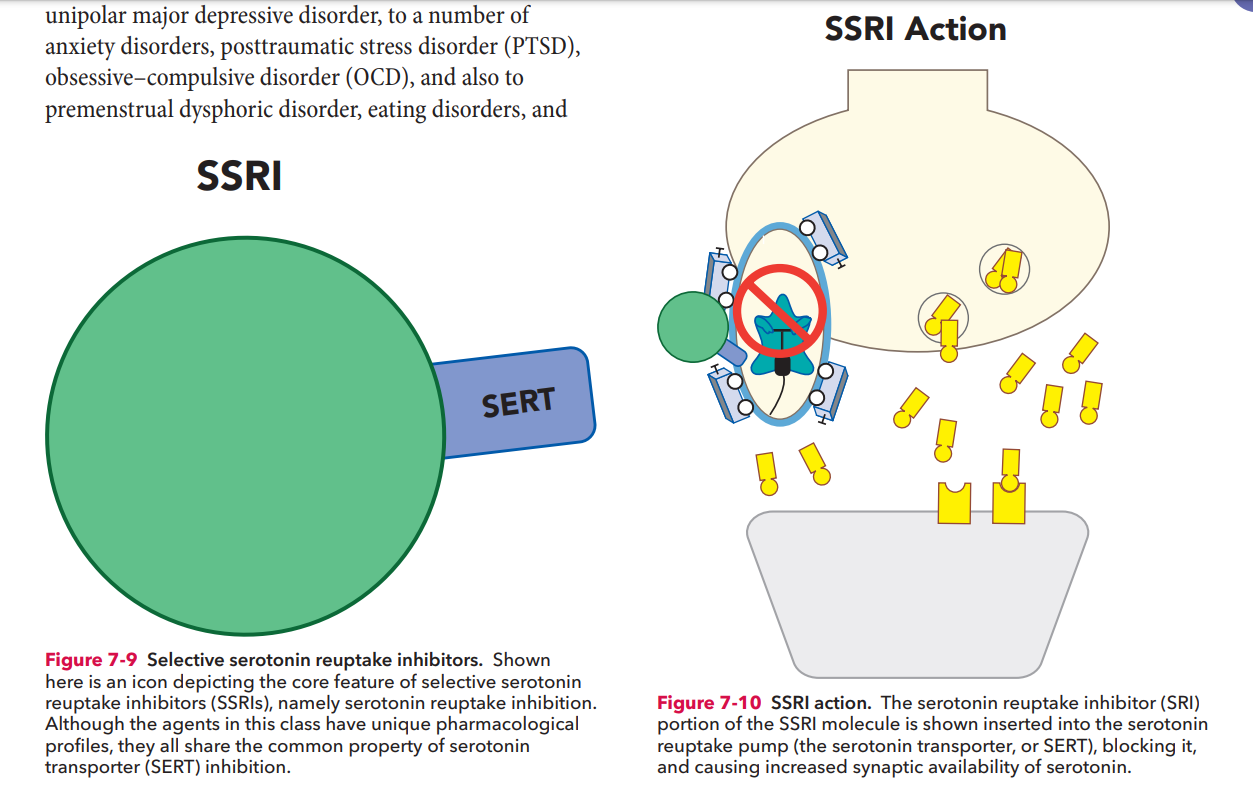 Serotonin transporter (SERT)
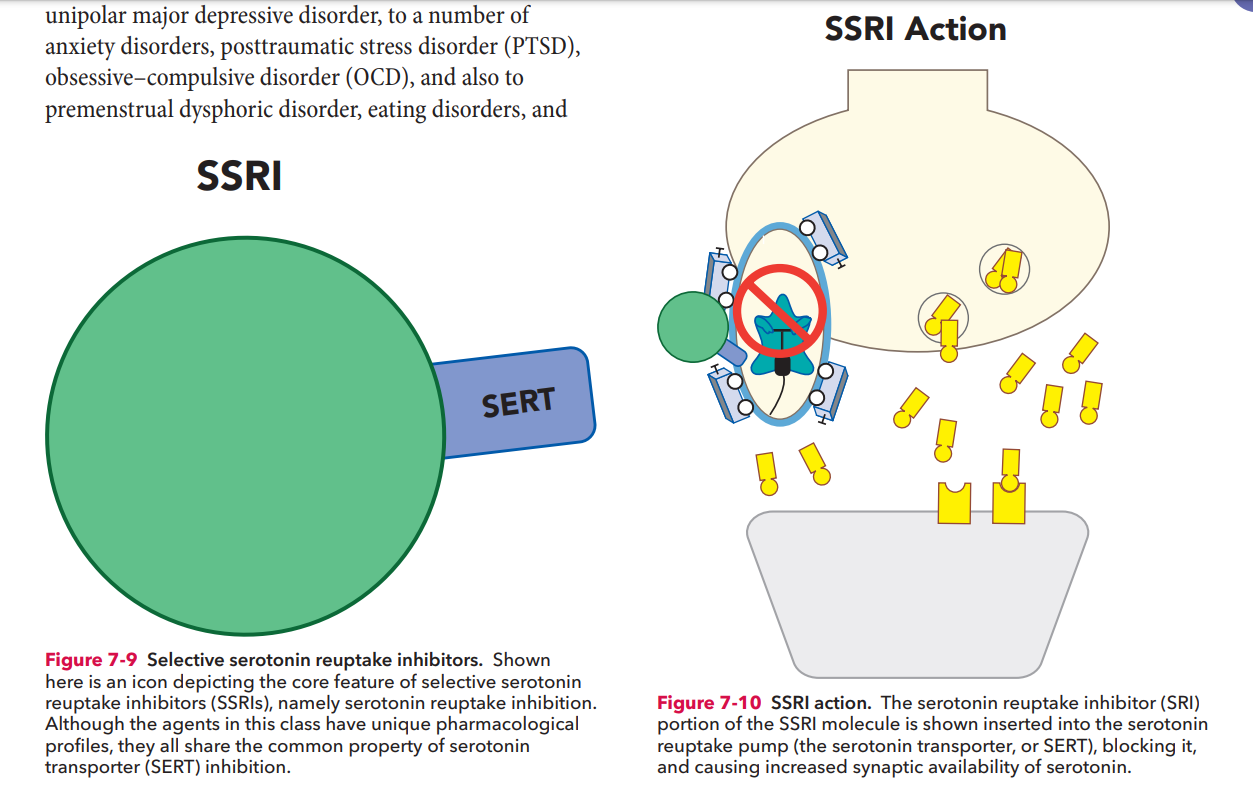 Serotonin transporter (SERT) blocker
Stahl’s Essential Psychopharmacology
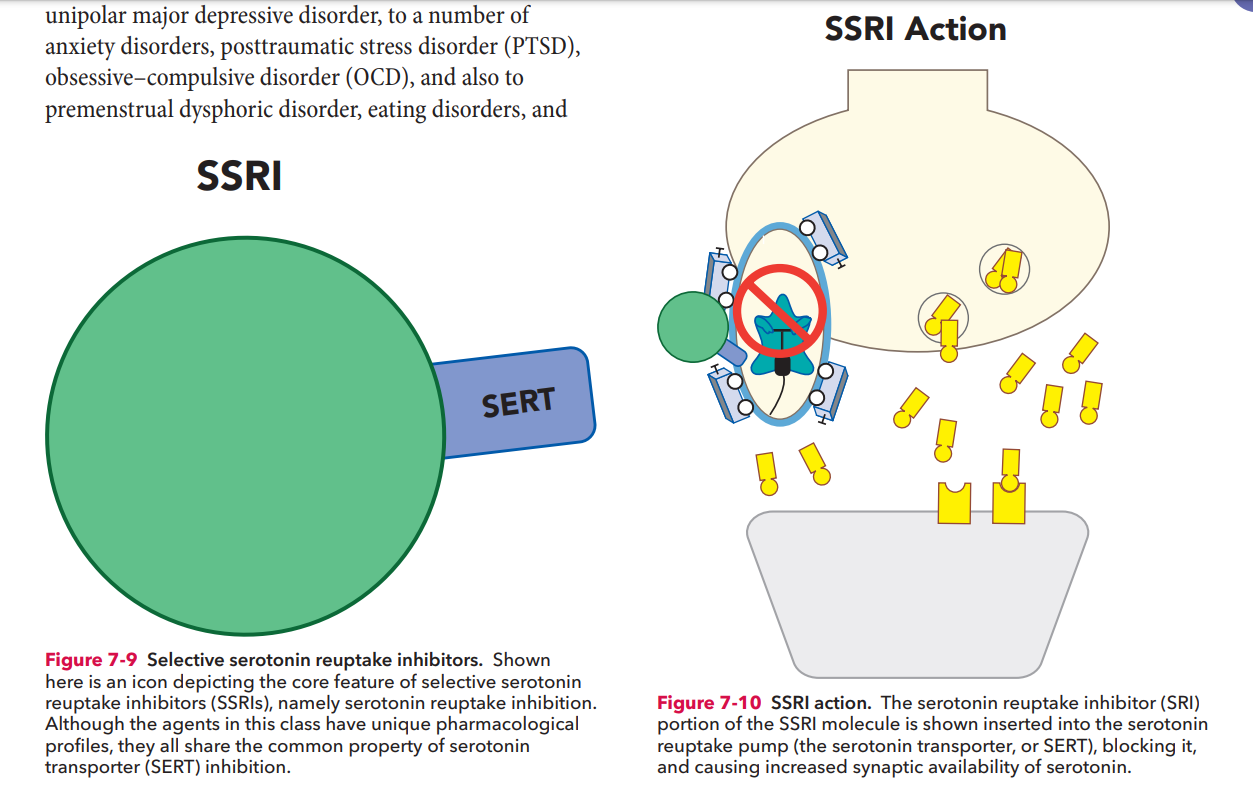 Serotonin transporter (SERT)
Serotonin reuptake inhibitor (SRI)
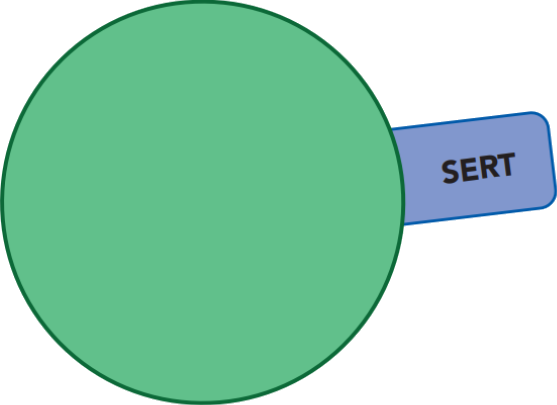 Stahl’s Essential Psychopharmacology
Serotonin = 5-hydroxytryptamine = 5-HT
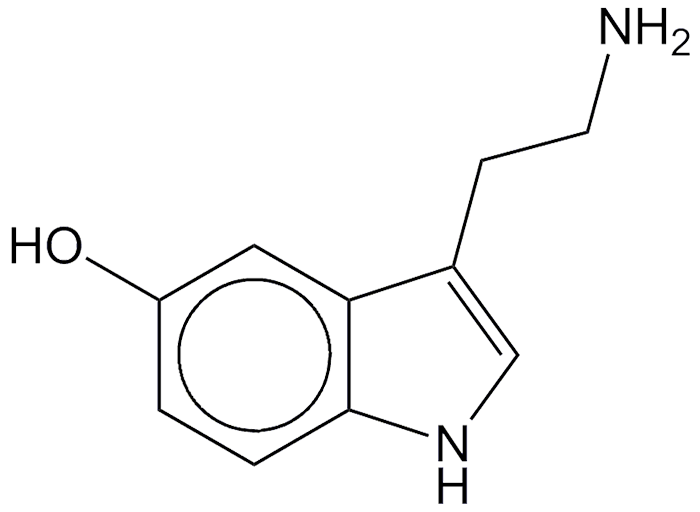 =
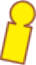 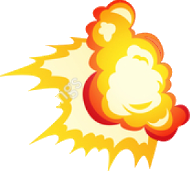 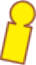 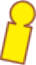 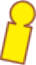 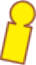 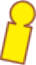 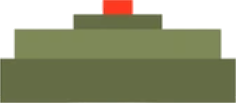 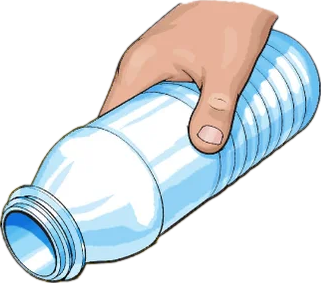 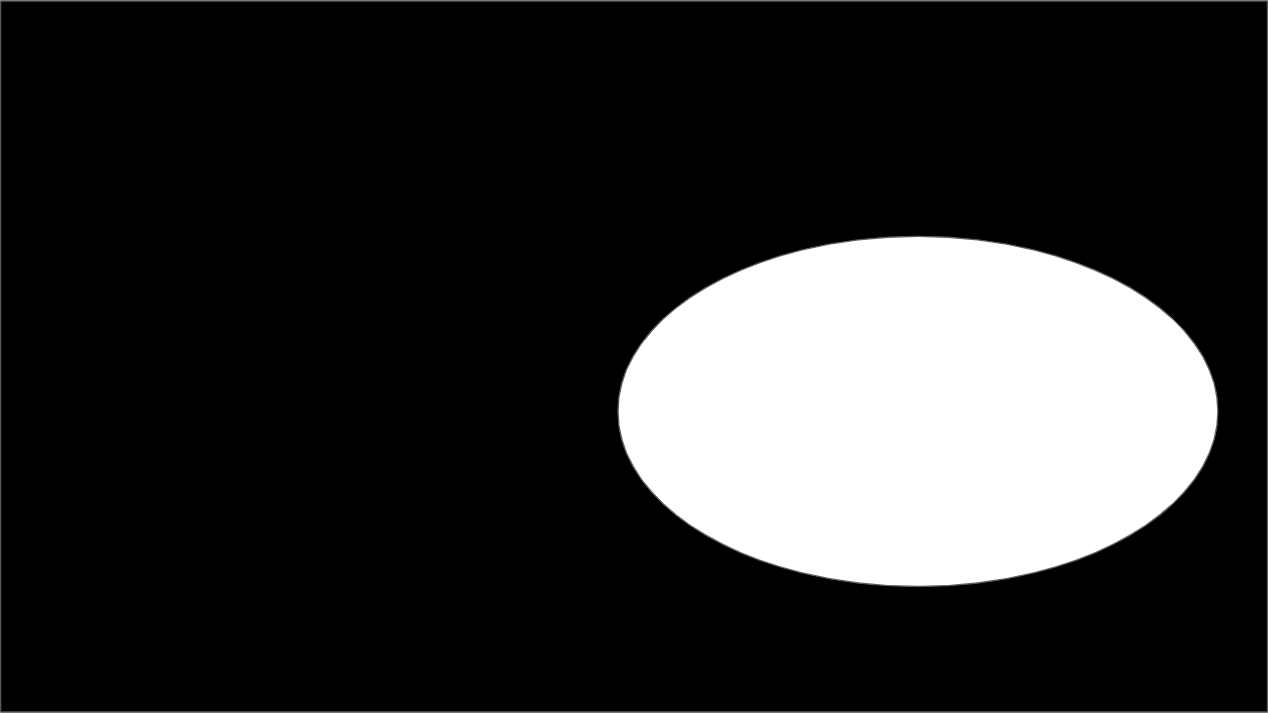 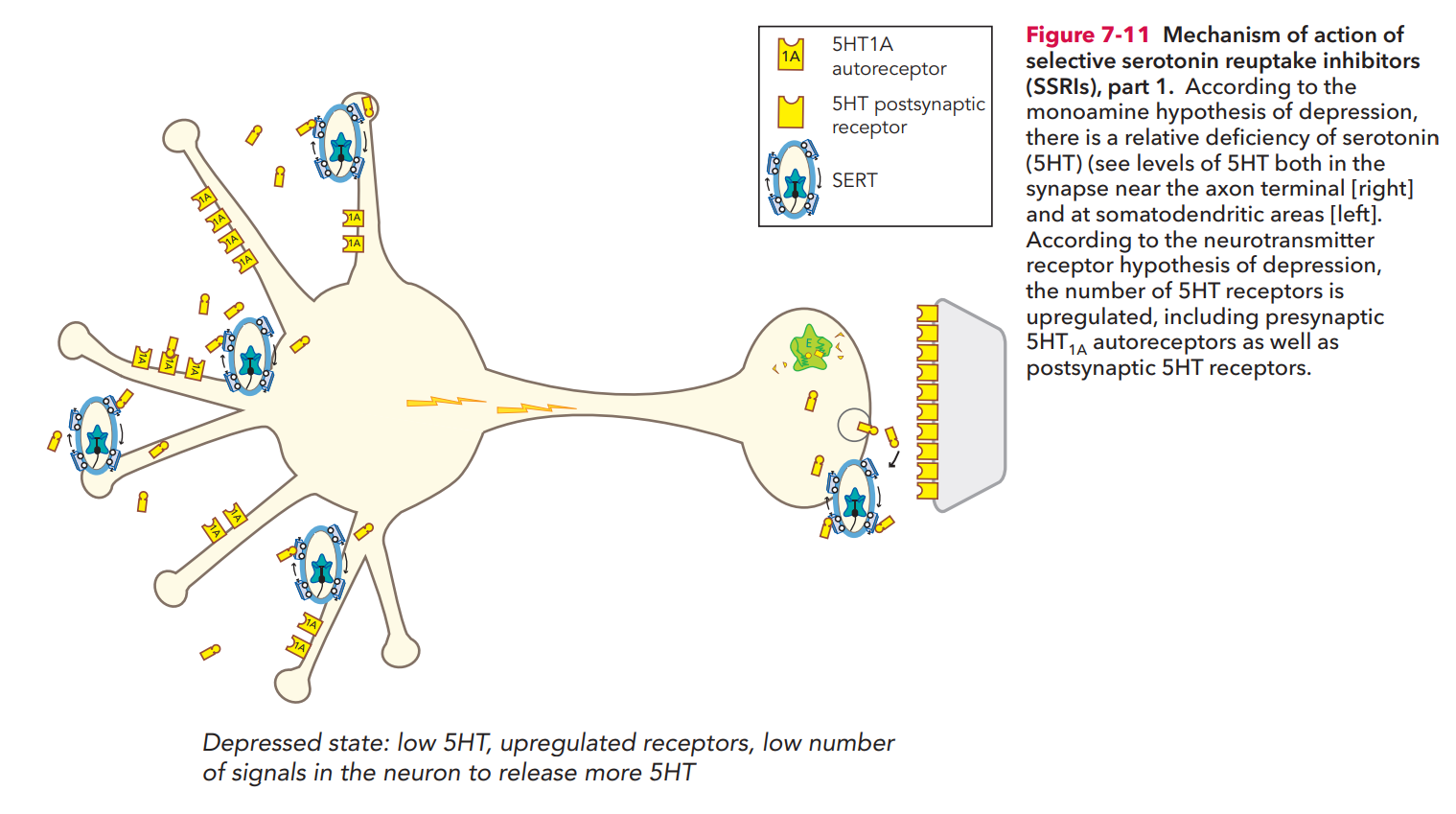 Monoamine hypothesis of depression - “low serotonin”
Low serotonin (5HT) at somatodendritic areas
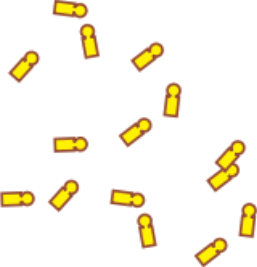 5HT receptor
serotonin neuron
Low serotonin (5HT) in the synapse
serotonin transporter (SERT)
Stahl’s Essential Psychopharmacology
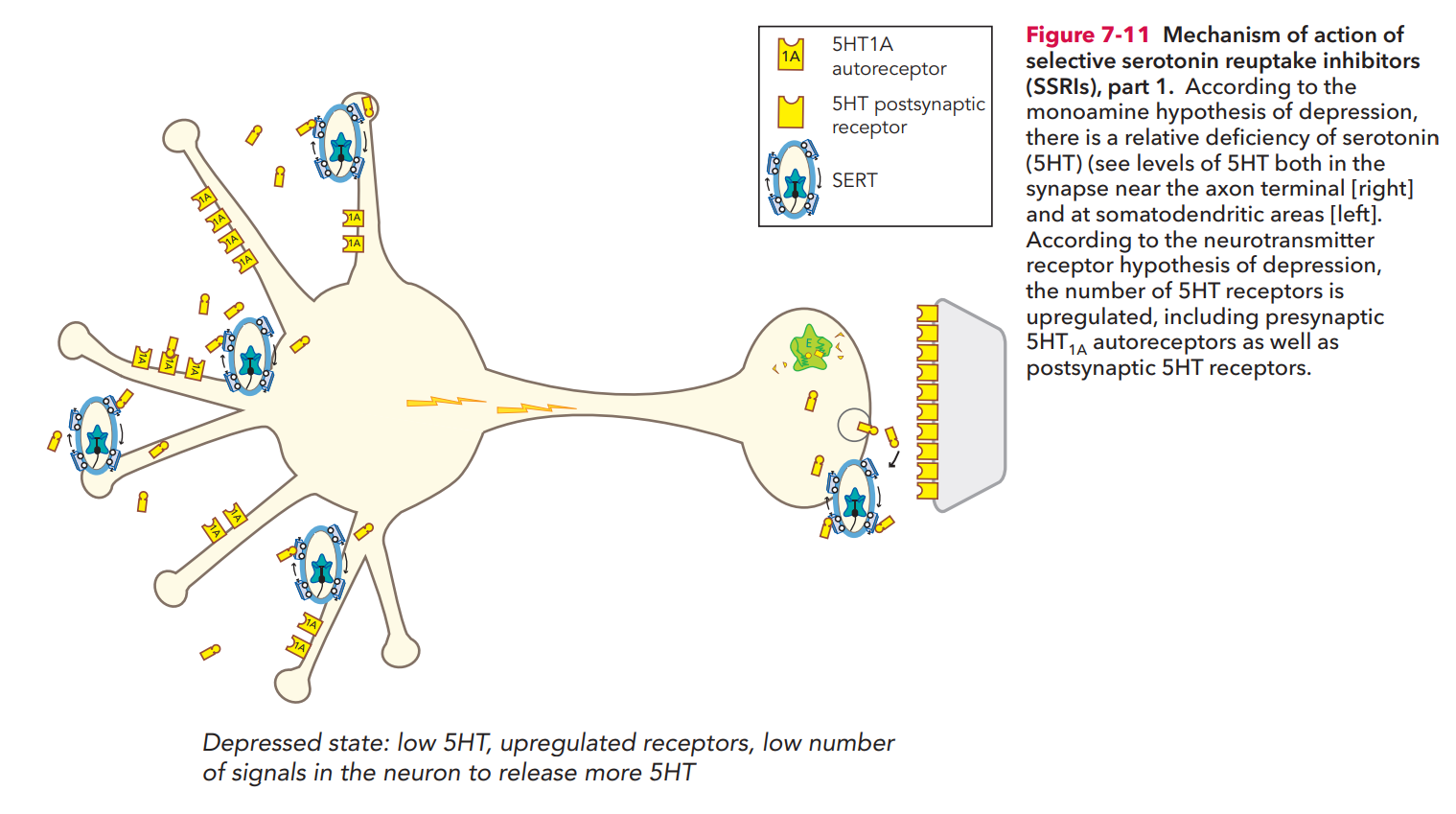 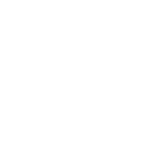 Monoamine hypothesis of depression - “low serotonin”
Low serotonin (5HT) at somatodendritic areas
5HT receptor
serotonin neuron
Low serotonin (5HT) in the synapse
serotonin transporter (SERT)
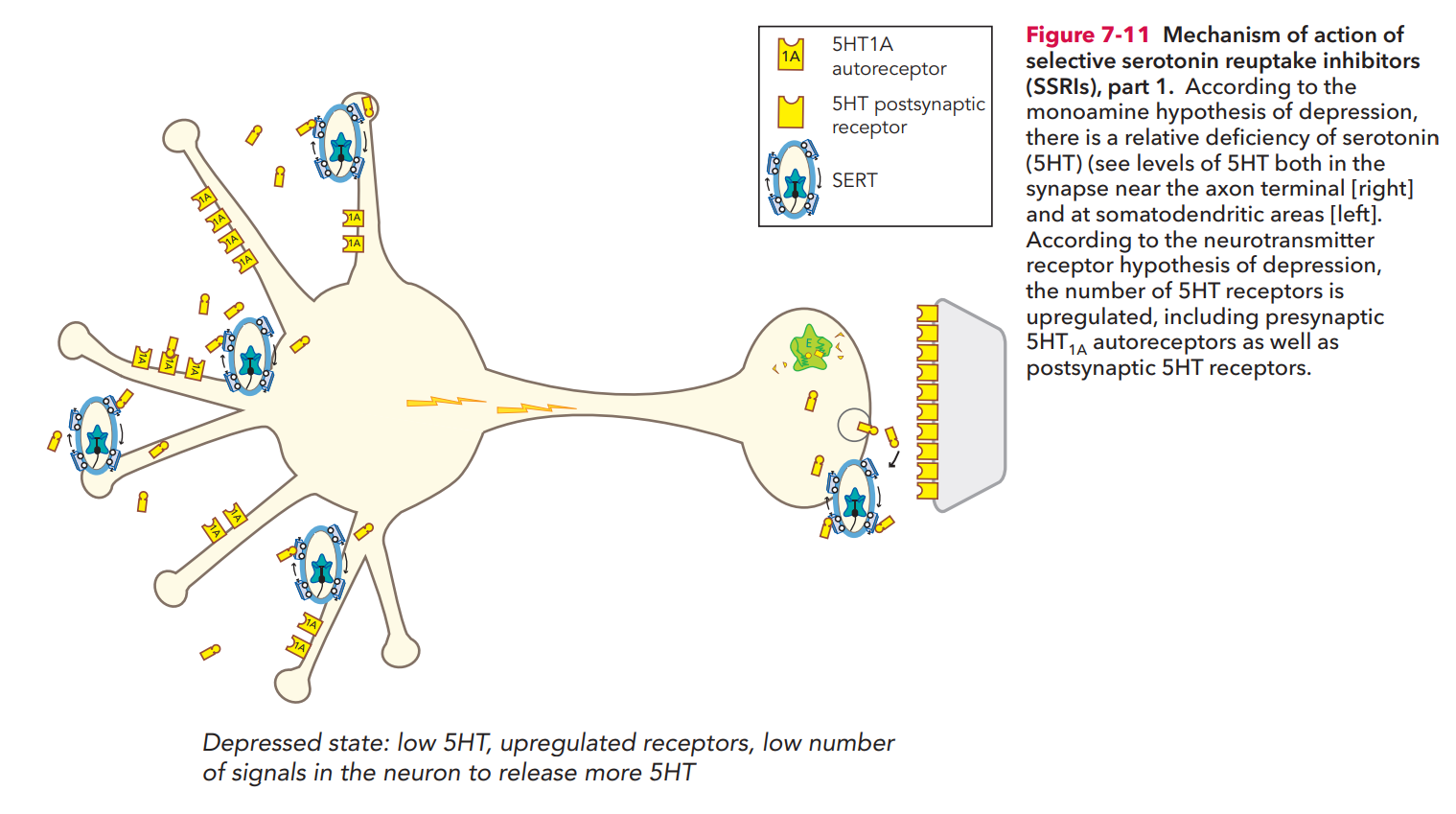 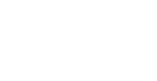 Neurotransmitter receptor hypothesis of depression
Upregulated presynaptic 5HT1A autoreceptors
low serotonin in synapse
serotonin neuron
low number of signals
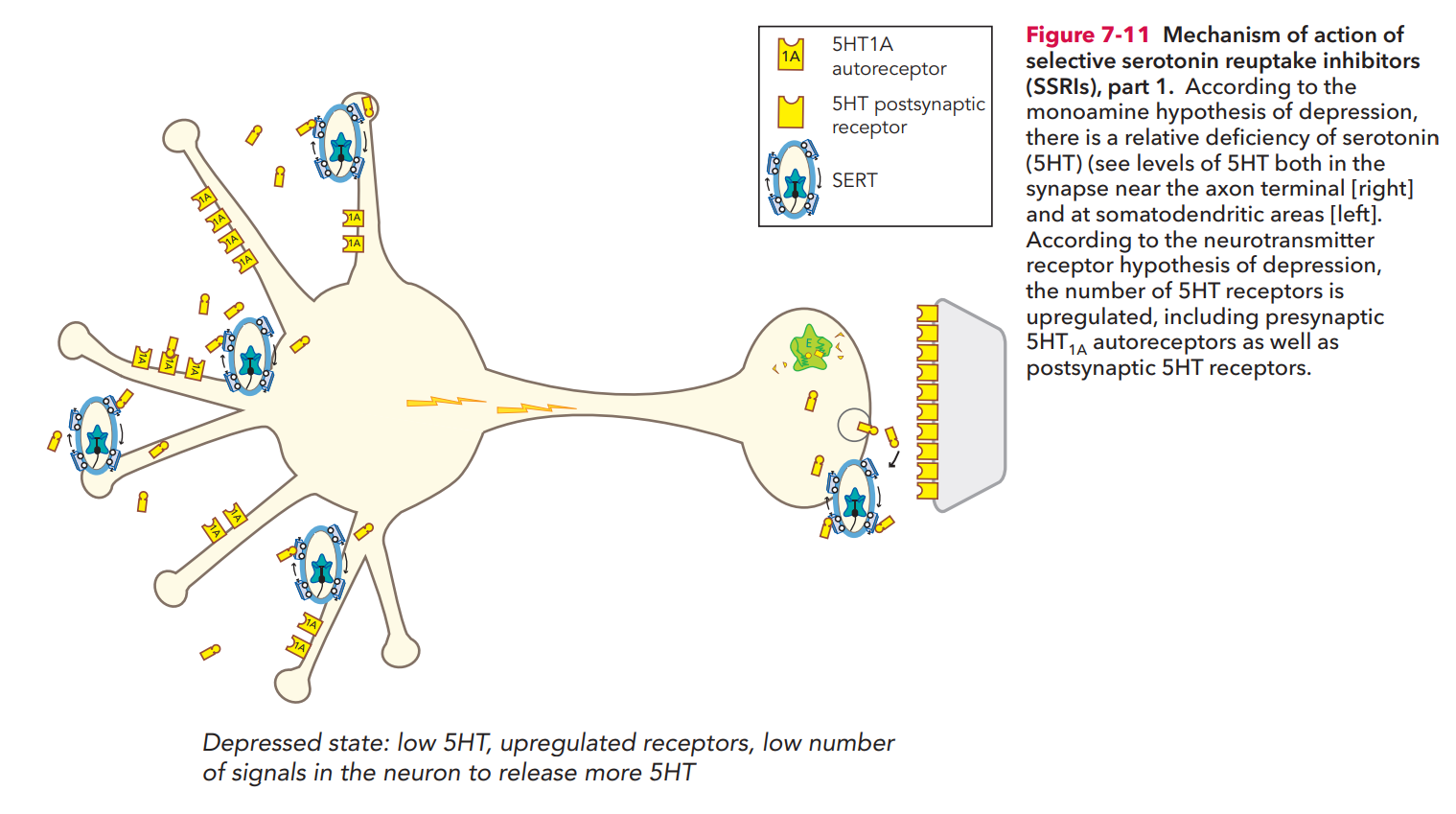 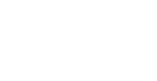 Neurotransmitter receptor hypothesis of depression
Upregulated presynaptic 5HT1A autoreceptors
Upregulated postsynaptic 5HT receptors
serotonin neuron
low number of signals
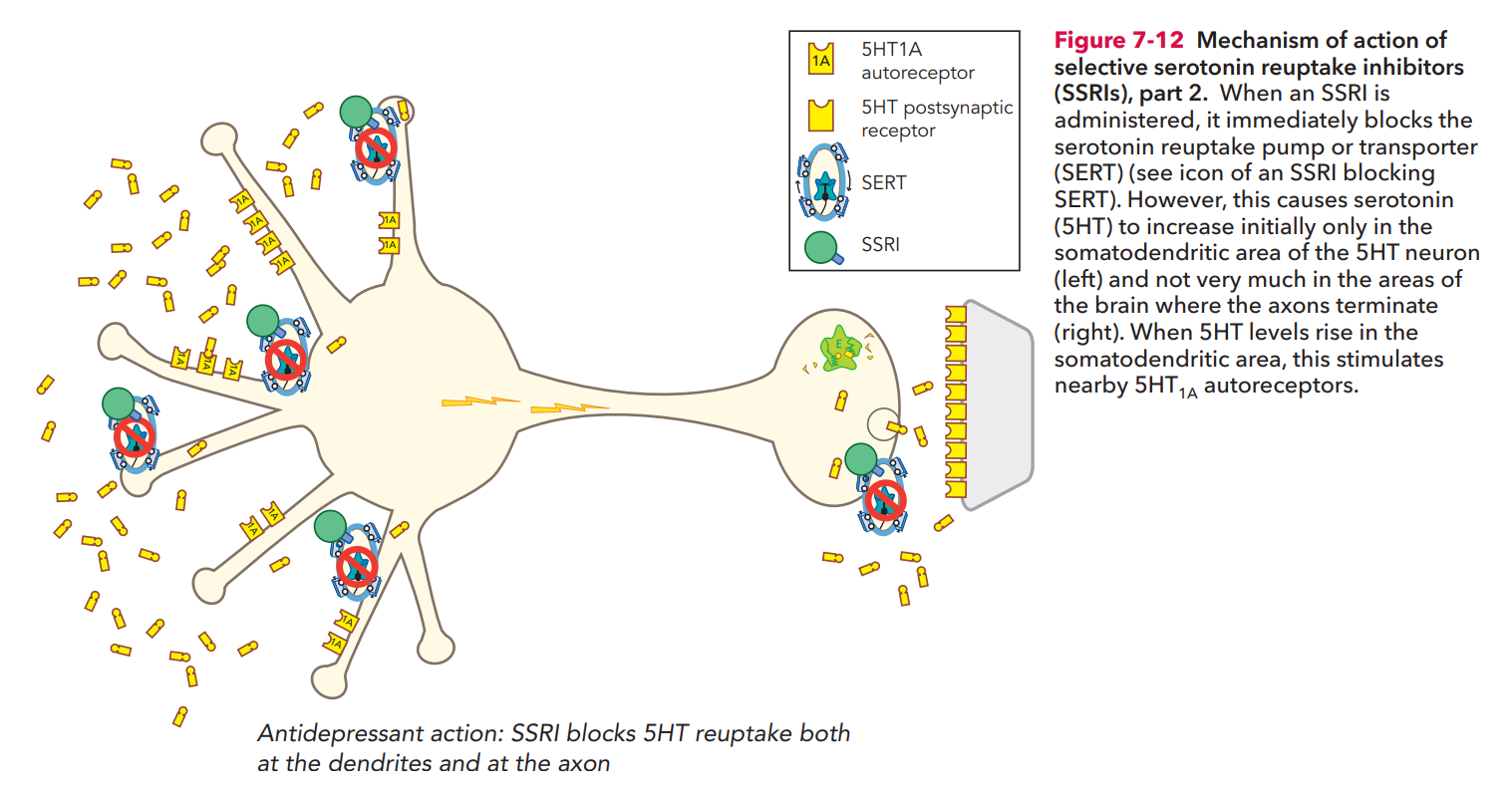 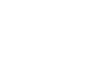 SSRI mechanism - immediate effects
SRI blocks SERT on dendrites
More 5HT in somatodendritic area.
serotonin neuron
SRI blocks SERT at axon terminal
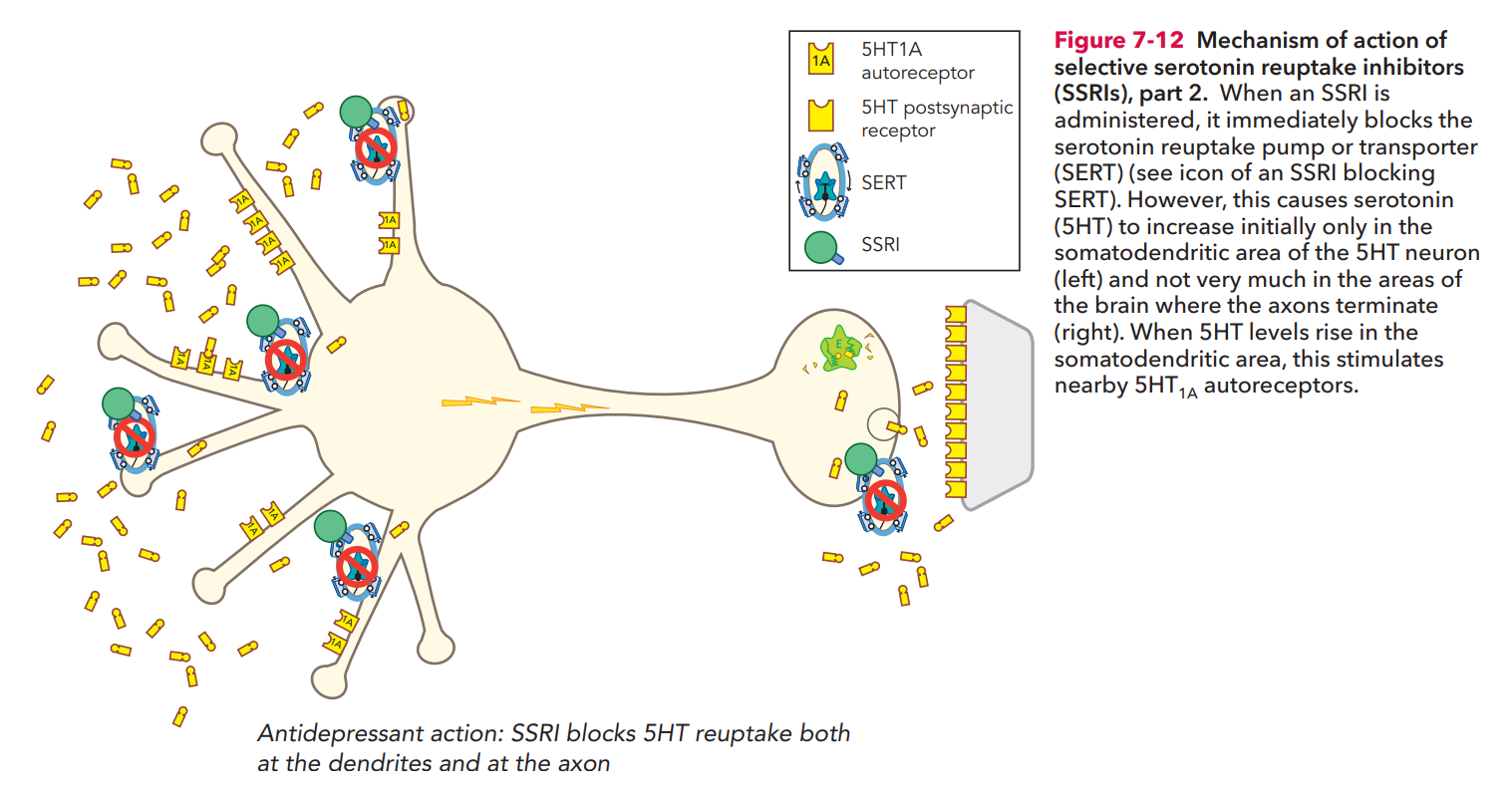 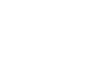 SSRI mechanism - immediate effects
SRI blocks SERT on dendrites
Binding to 5HT1A autoreceptors...
serotonin neuron
SRI blocks SERT at axon terminal
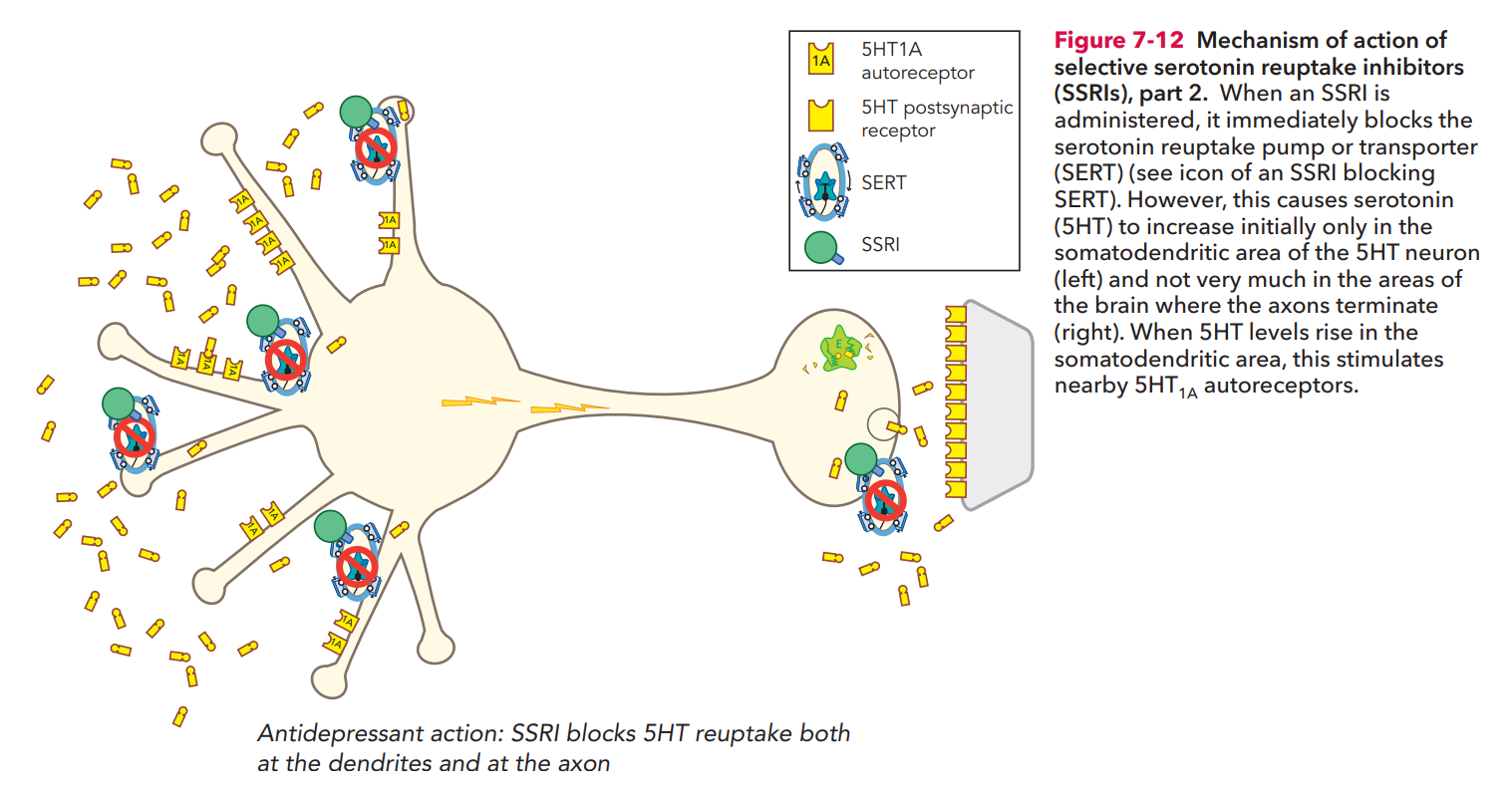 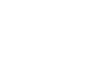 SSRI mechanism - immediate effects
SRI blocks SERT on dendrites
Binding to 5HT1A autoreceptors...
inhibits firing
serotonin neuron
so, still low number of signals...
 despite SSRI
SRI blocks SERT at axon terminal
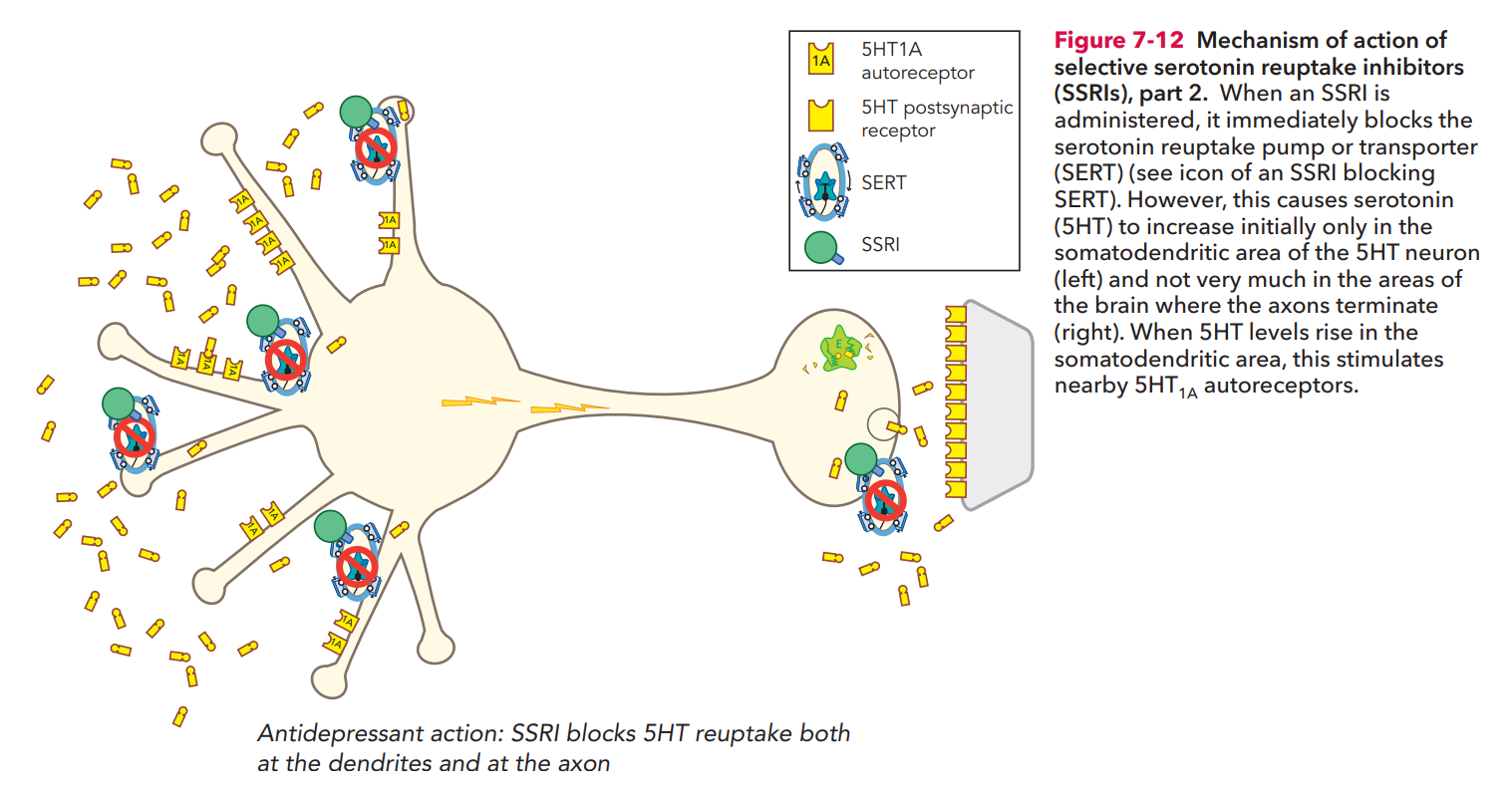 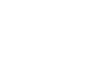 SSRI mechanism - immediate effects
SRI blocks SERT on dendrites
Binding to 5HT1A autoreceptors...
inhibits firing
serotonin neuron
so, not much more 5HT in axon terminal
so, still low number of signals...
 despite SSRI
SRI blocks SERT at axon terminal
SSRI mechanism - delayed effects
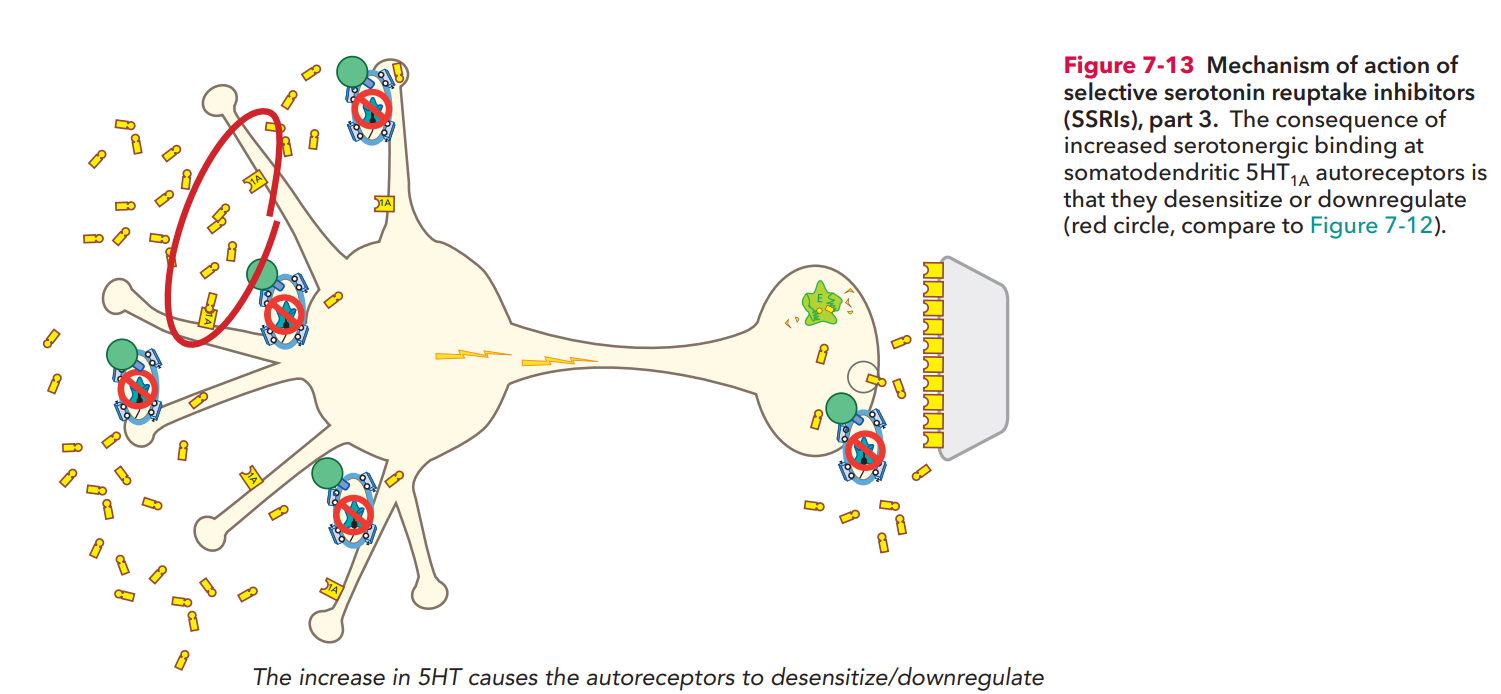 5HT1A autoreceptors downregulate 
(due to increased 5HT)
serotonin neuron
SSRI mechanism - delayed effects
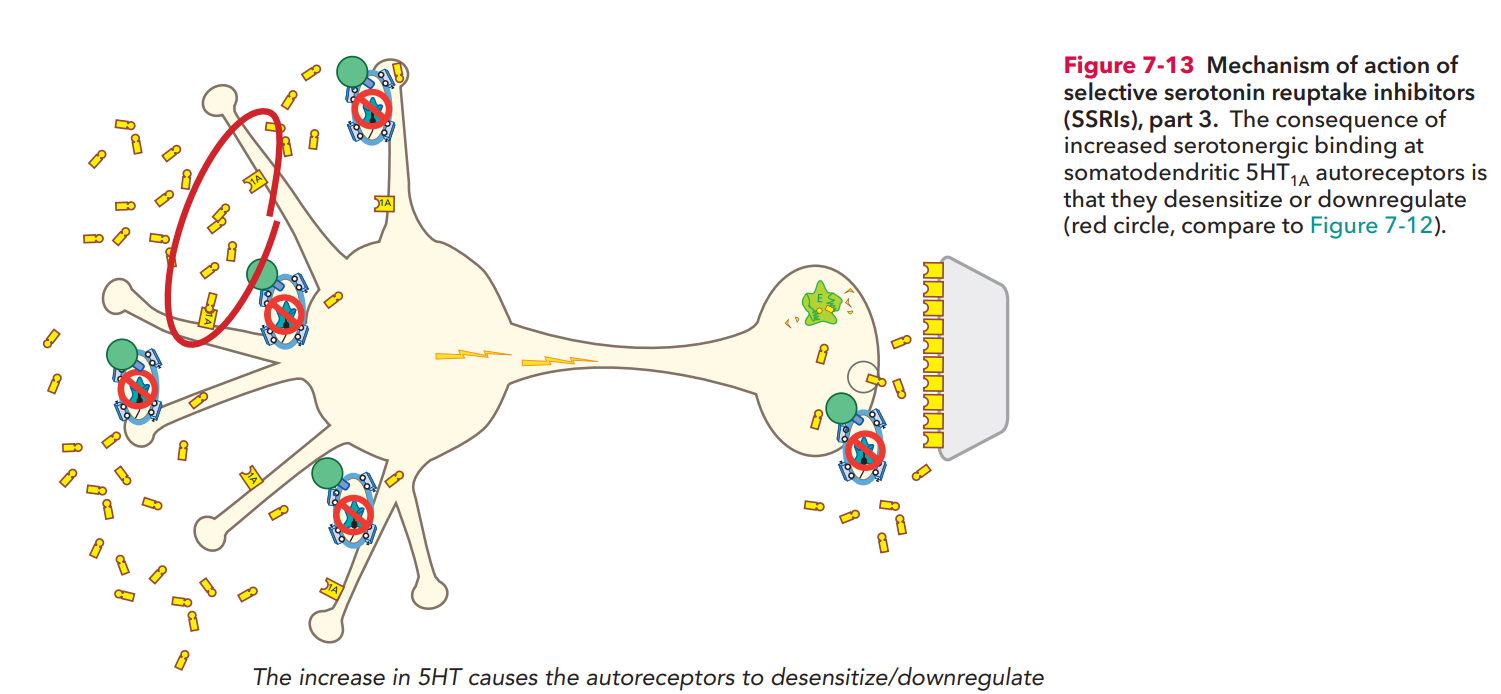 5HT1A autoreceptors downregulate 
(due to increased 5HT)
serotonin neuron
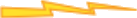 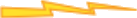 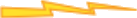 Increased neuronal impulse flow
SSRI mechanism - result of delayed effects
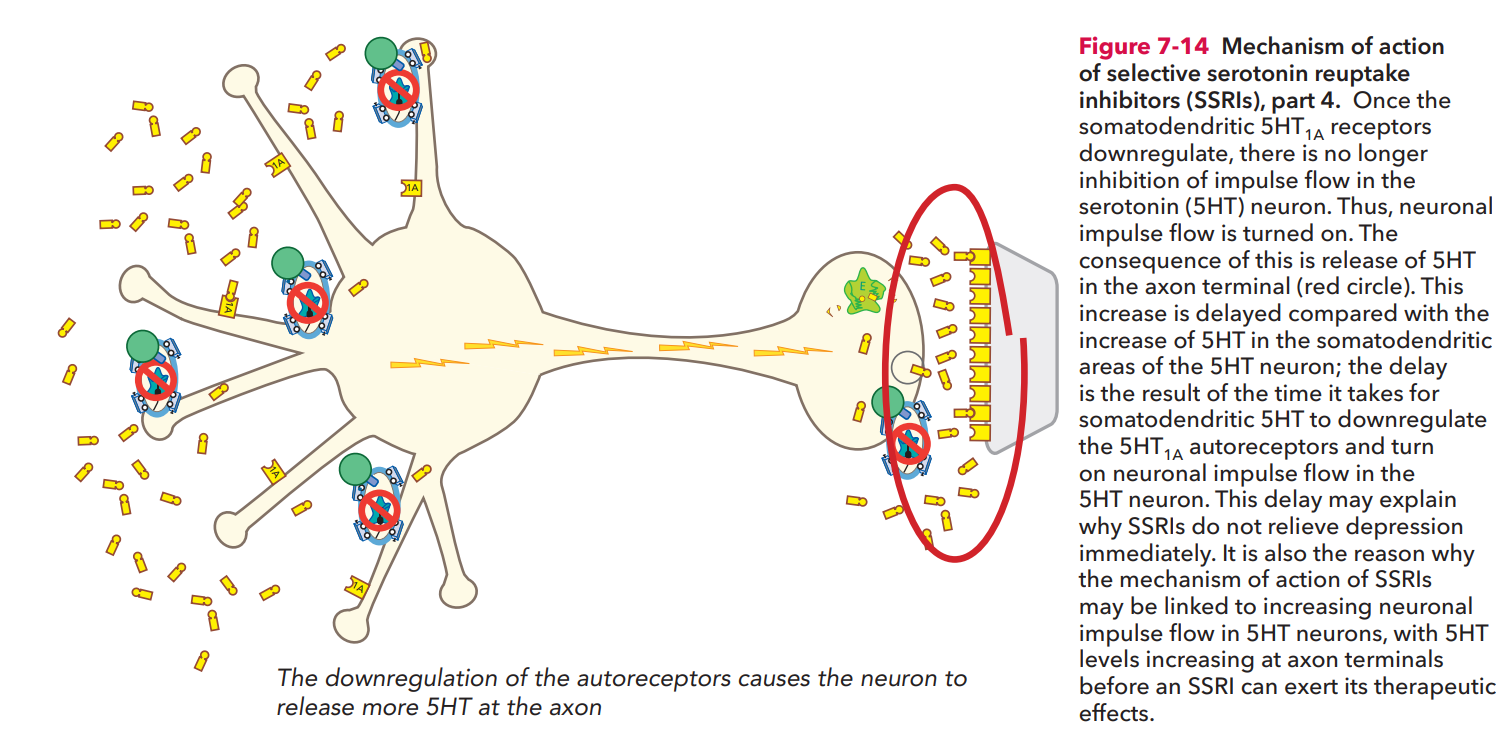 Increased release of 5HT from axon
serotonin neuron
SSRI mechanism - result of delayed effects
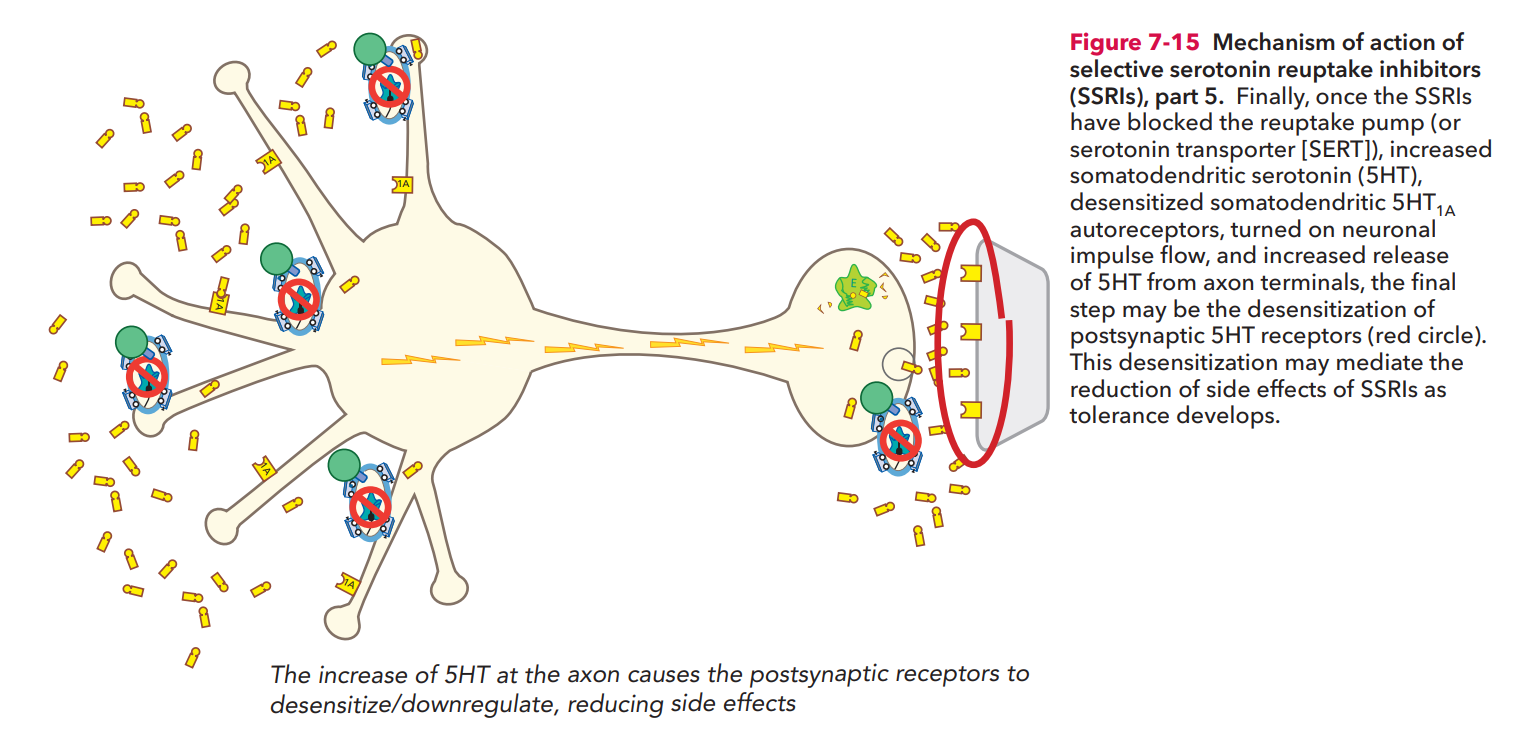 The increase of 5HT at the axon causes postsynaptic receptors to downregulate/
desensitize

→ therapeutic effects

→ tolerance to side effects
serotonin neuron
SSRI mechanism - result of delayed effects
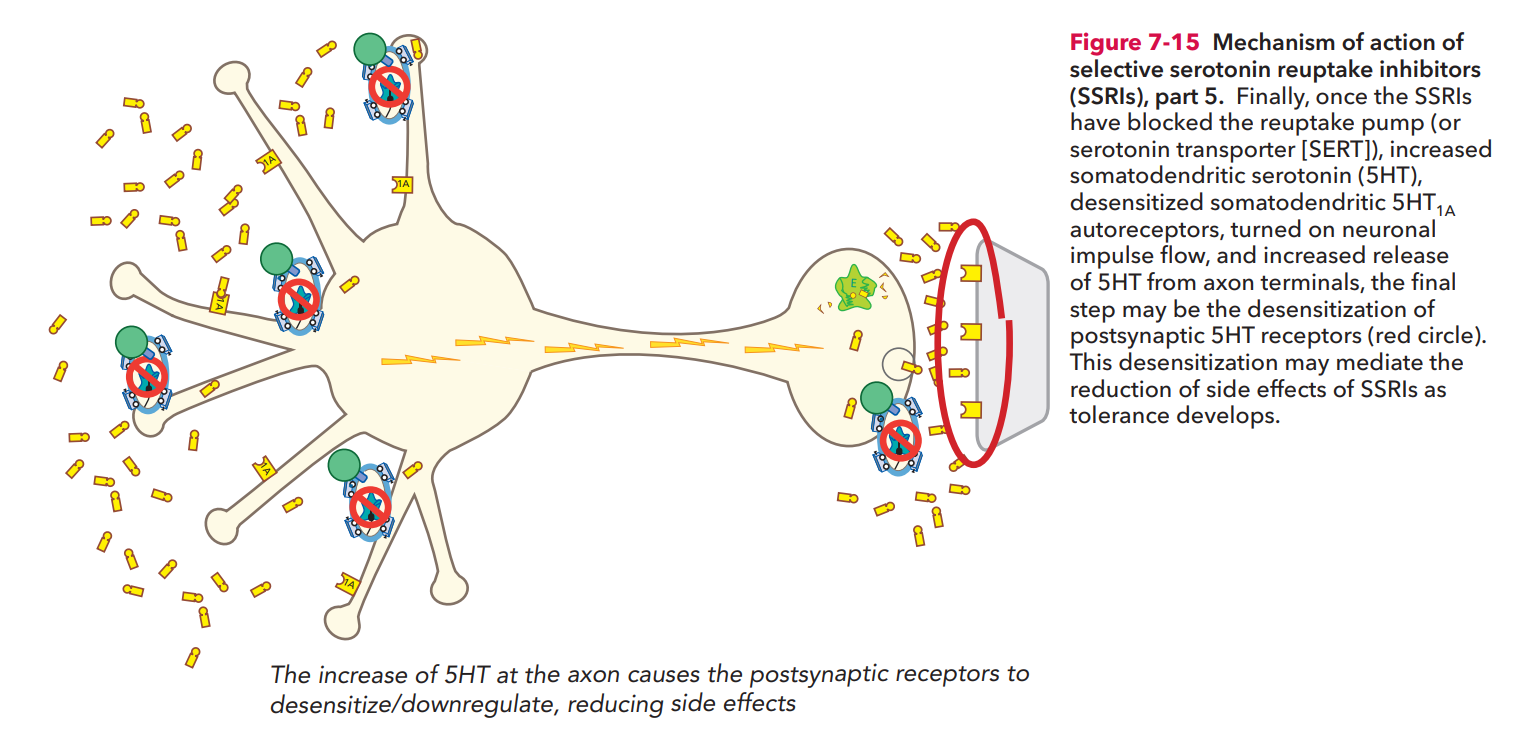 serotonin neuron
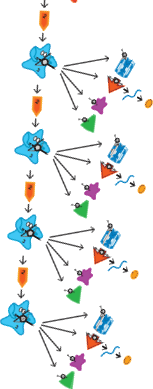 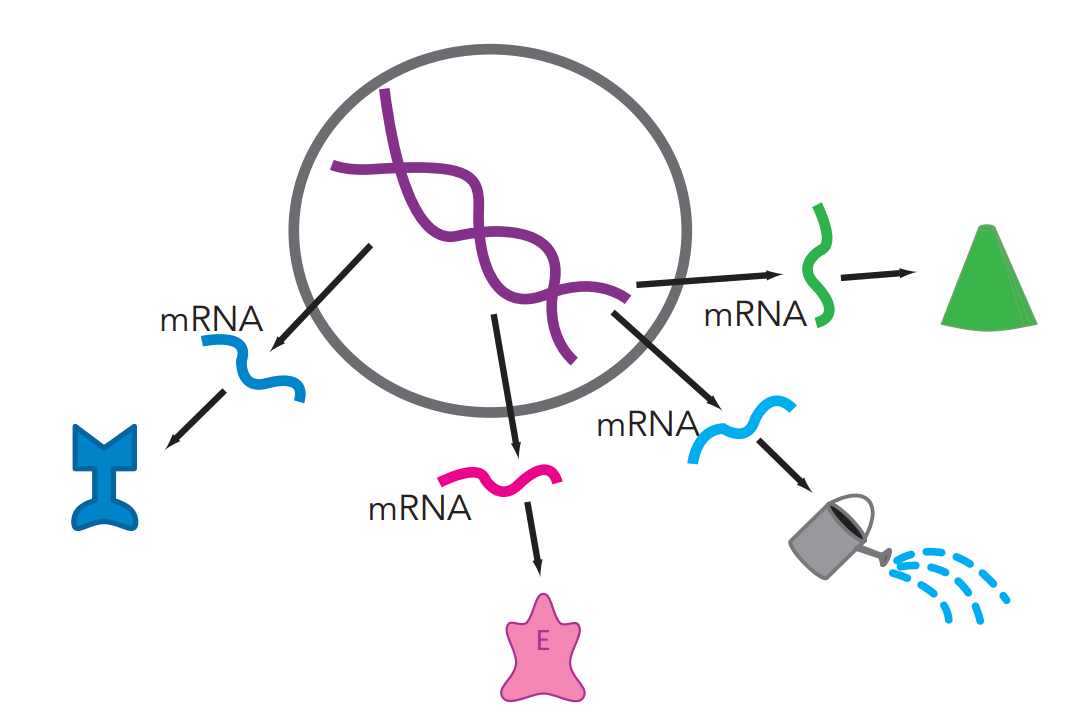 Serotonin (5HT) receptor subtypes
Note that these postsynaptic 5HT receptors are on a non-serotonin neuron (e.g., GABA interneuron)
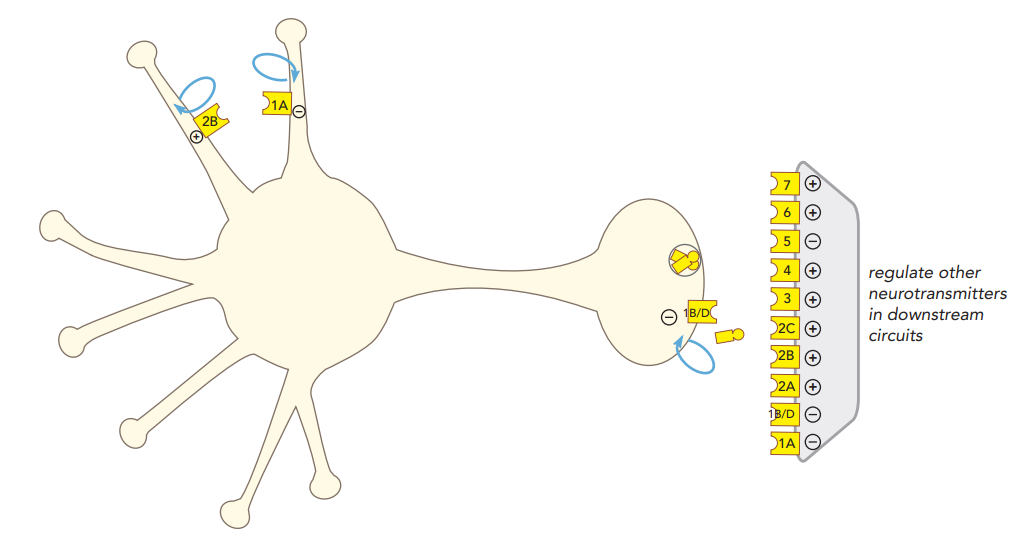 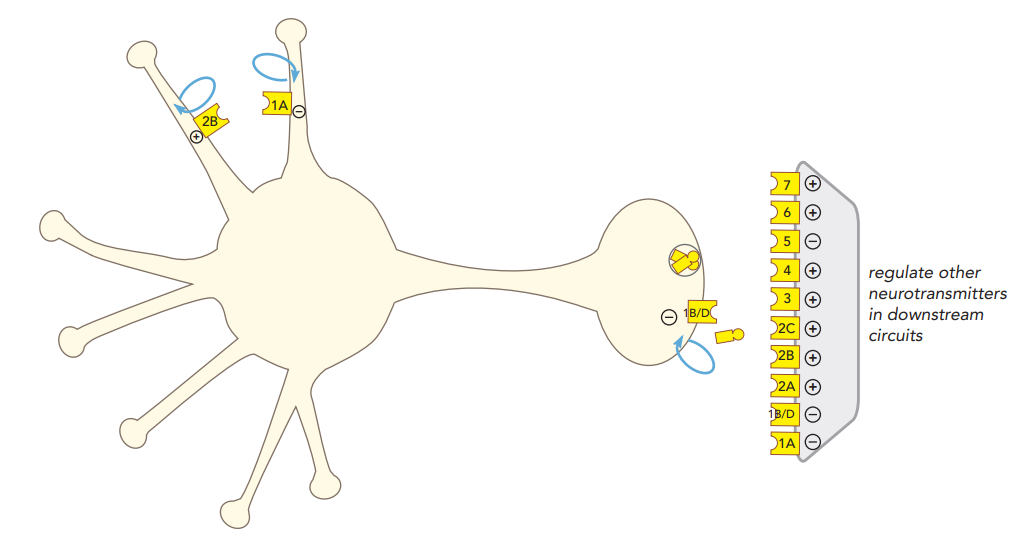 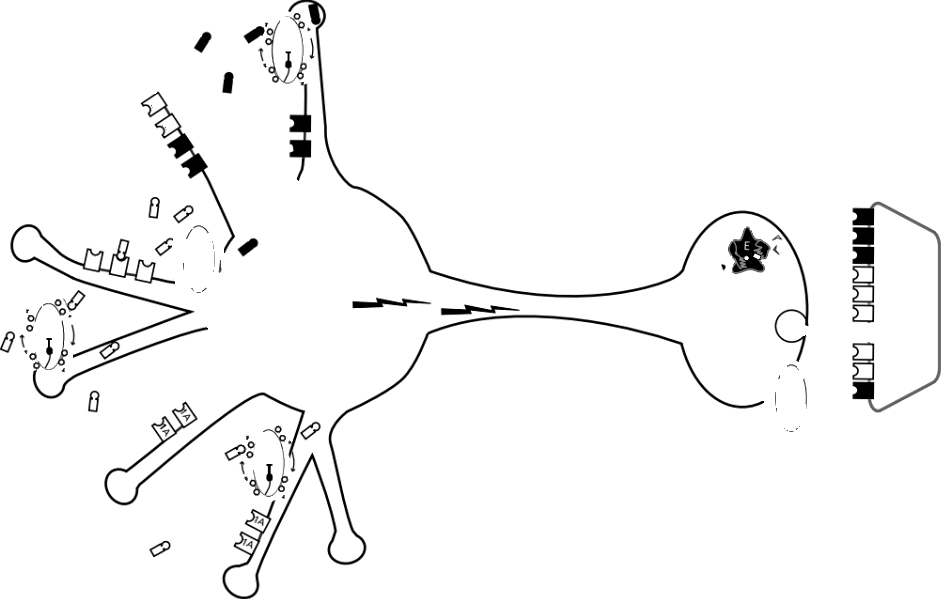 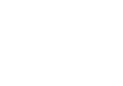 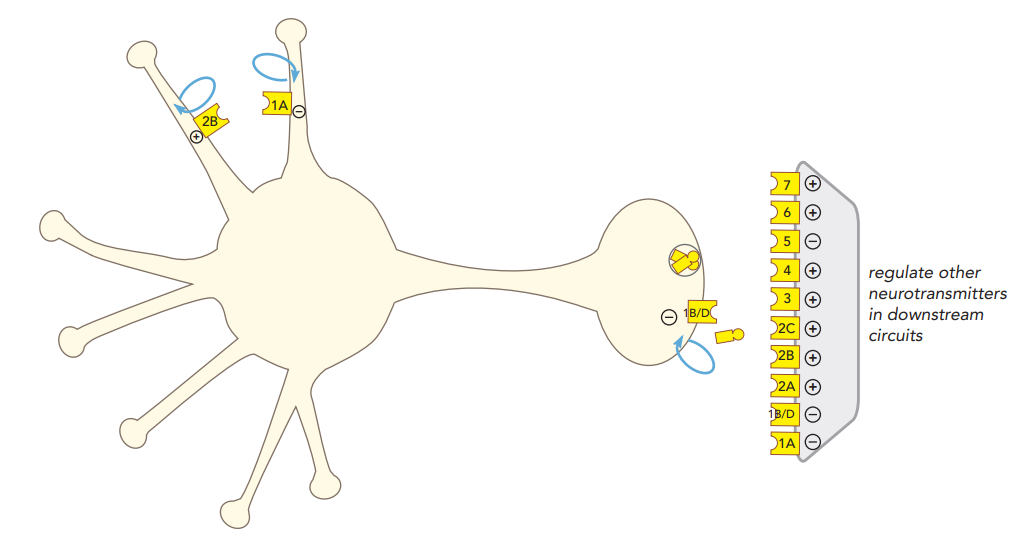 serotonin neuron
serotonin neuron
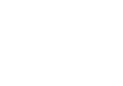 and the post-synaptic neuron won’t have all receptor subtypes
Serotonin (5HT) receptor subtypes
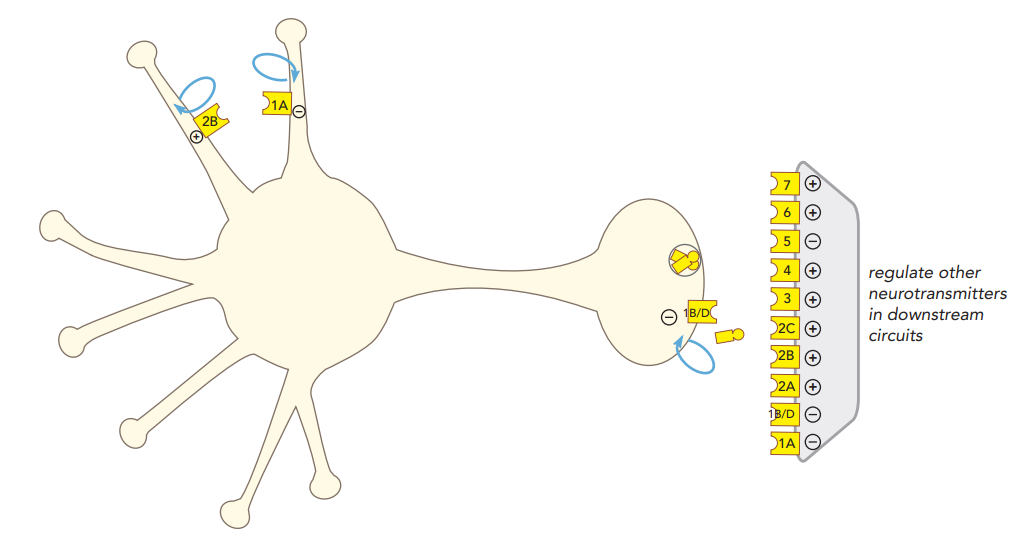 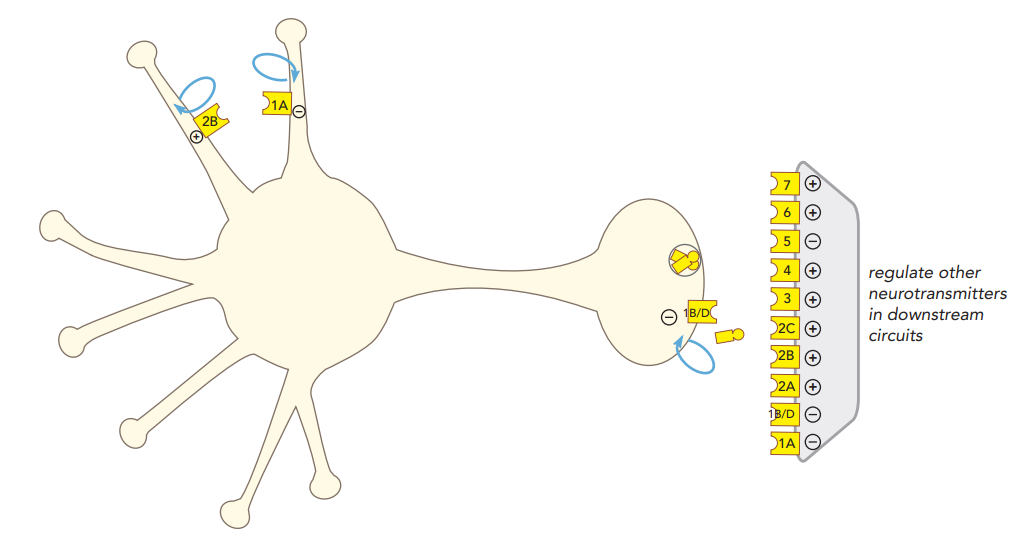 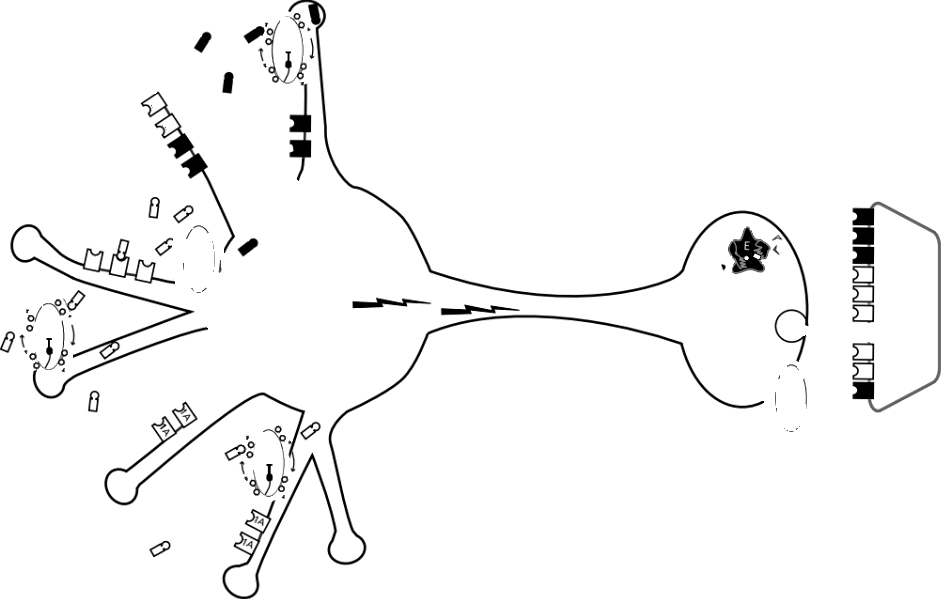 5HT1A “negative feedback” receptors
serotonin neuron
serotonin neuron
inhibitory
Serotonin (5HT) receptor subtypes
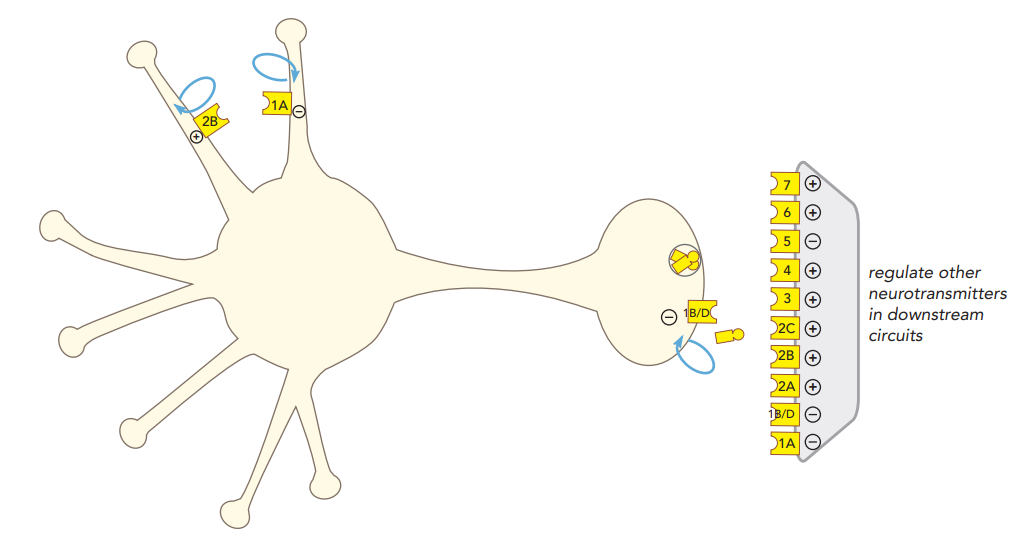 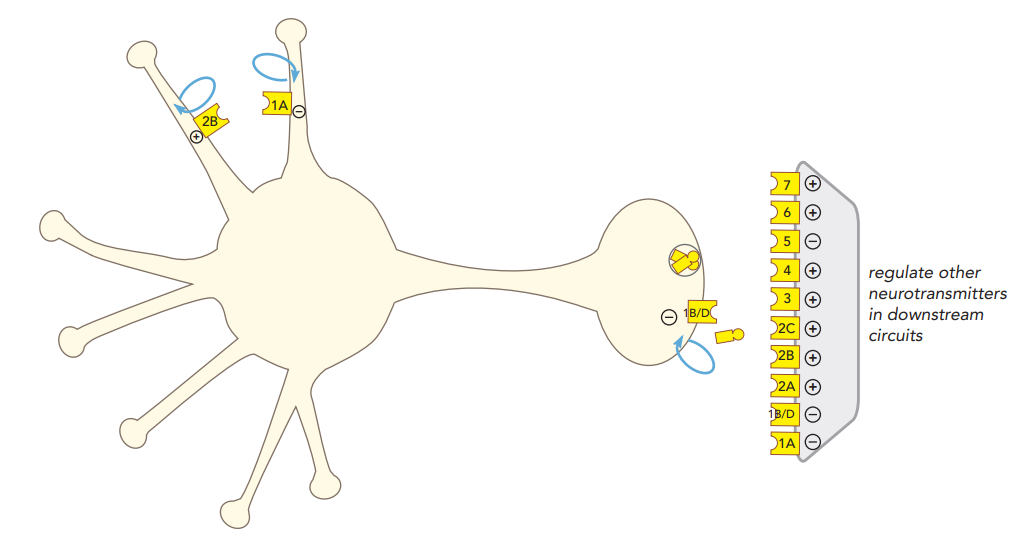 Inhibitory / negative feedback receptors
serotonin neuron
Serotonin (5HT) receptor subtypes
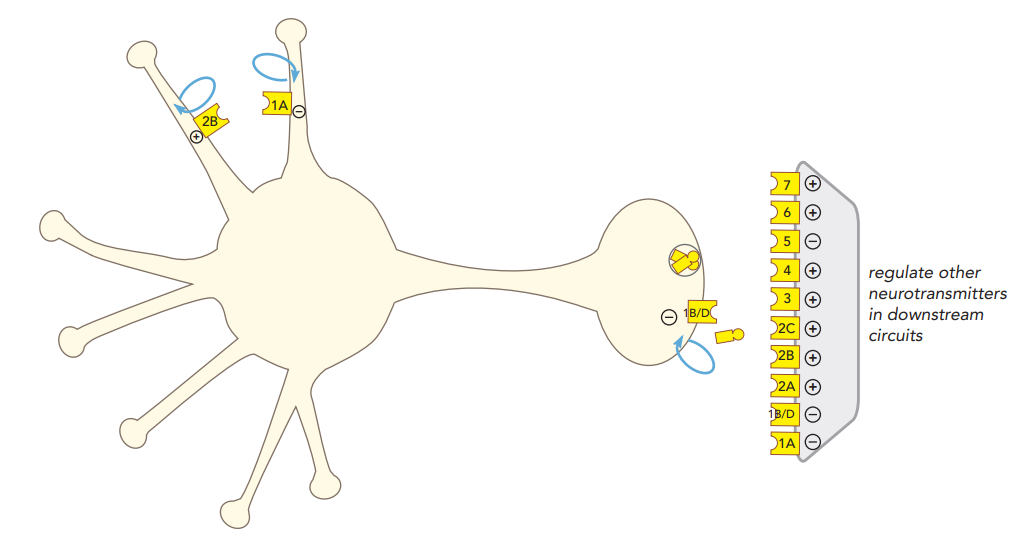 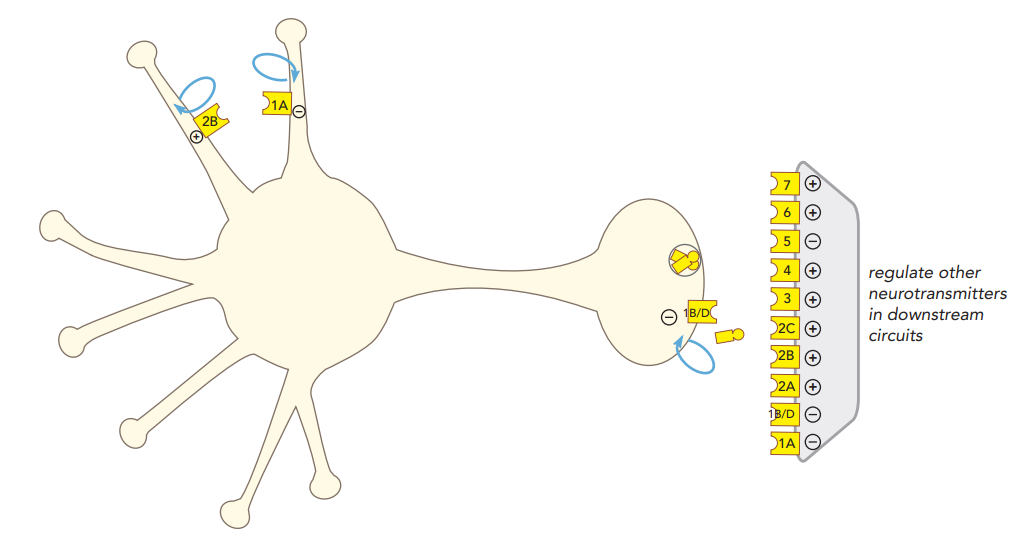 “Feed-forward” / excitatory receptors
serotonin neuron
Serotonin (5HT) receptor subtypes
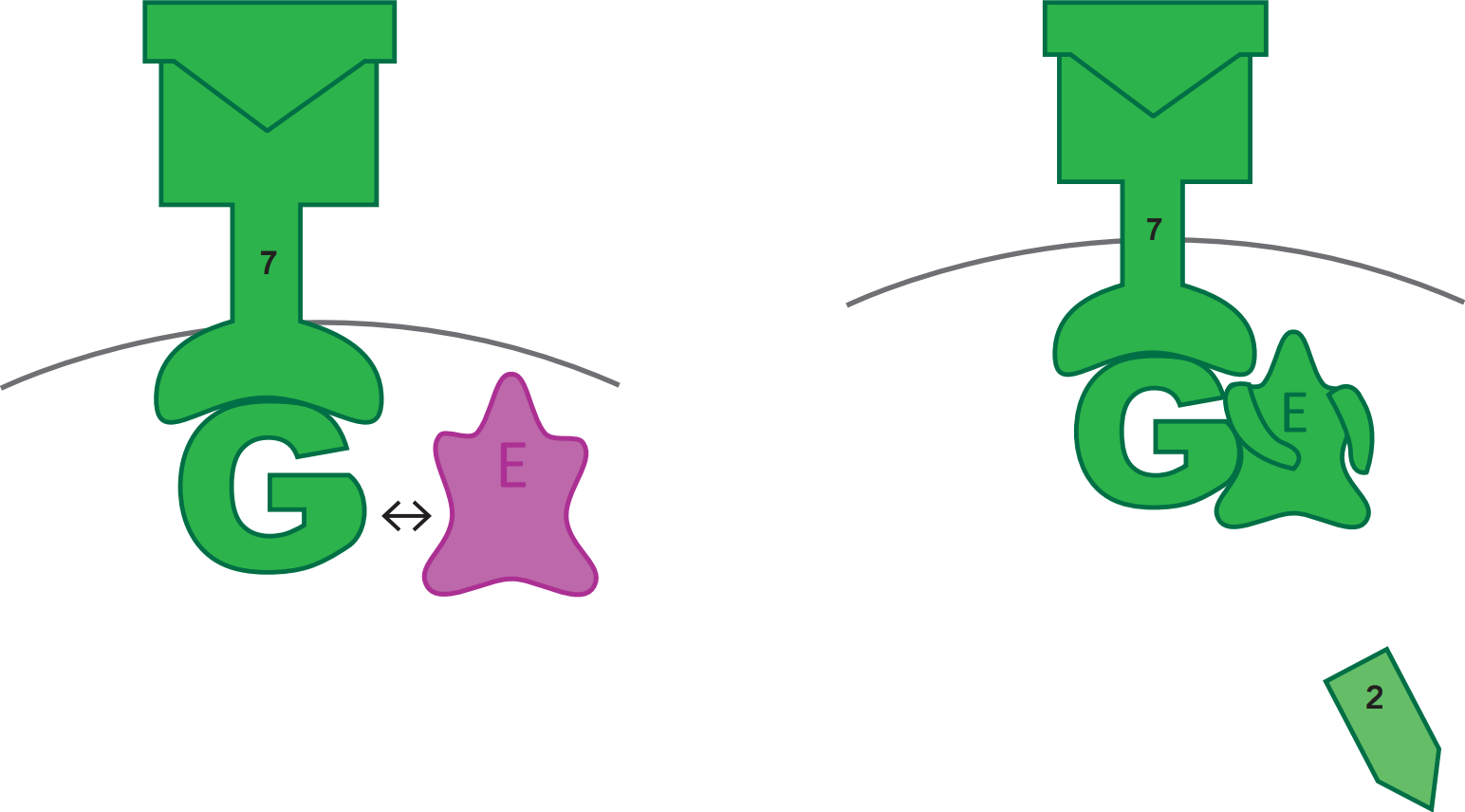 Other than 5HT3, serotonin receptors are G-protein linked
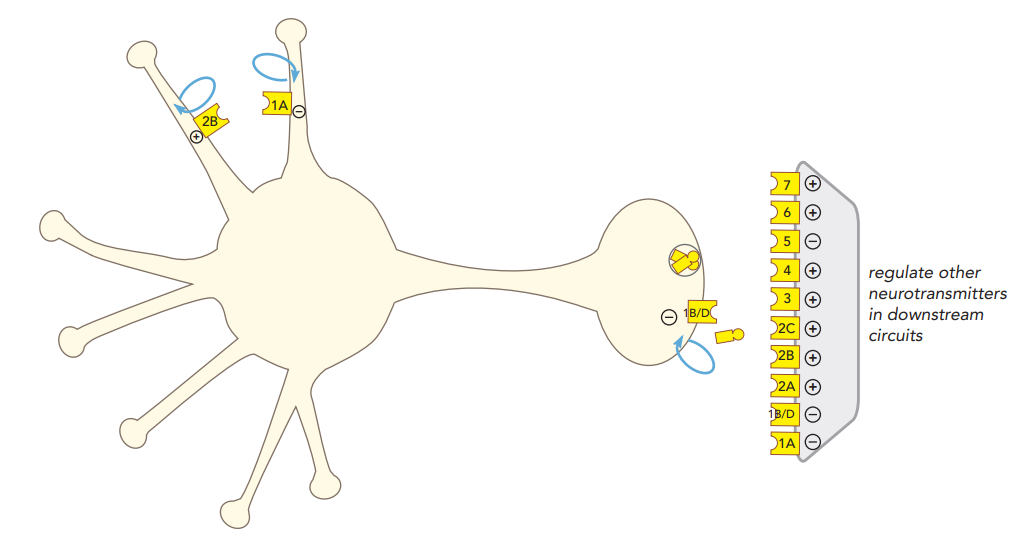 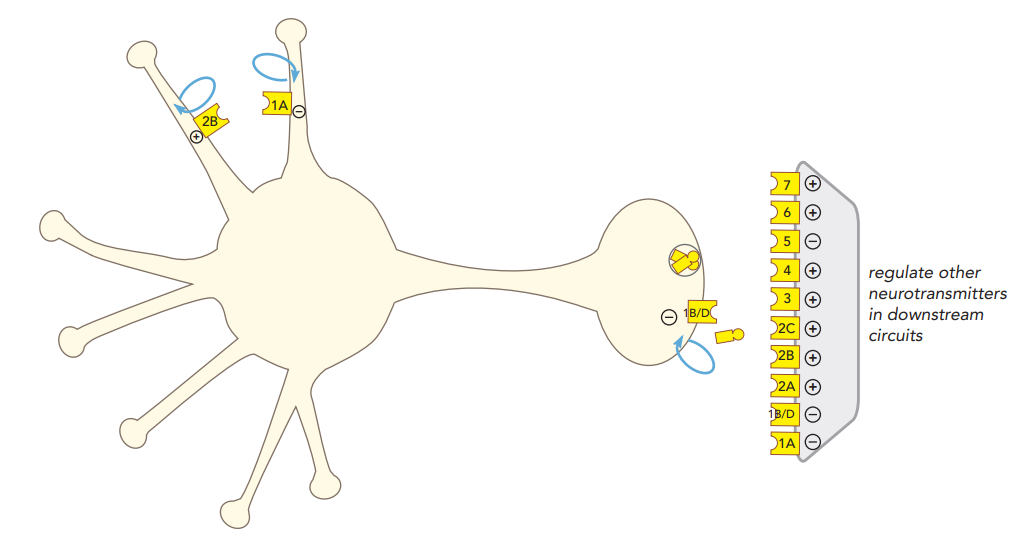 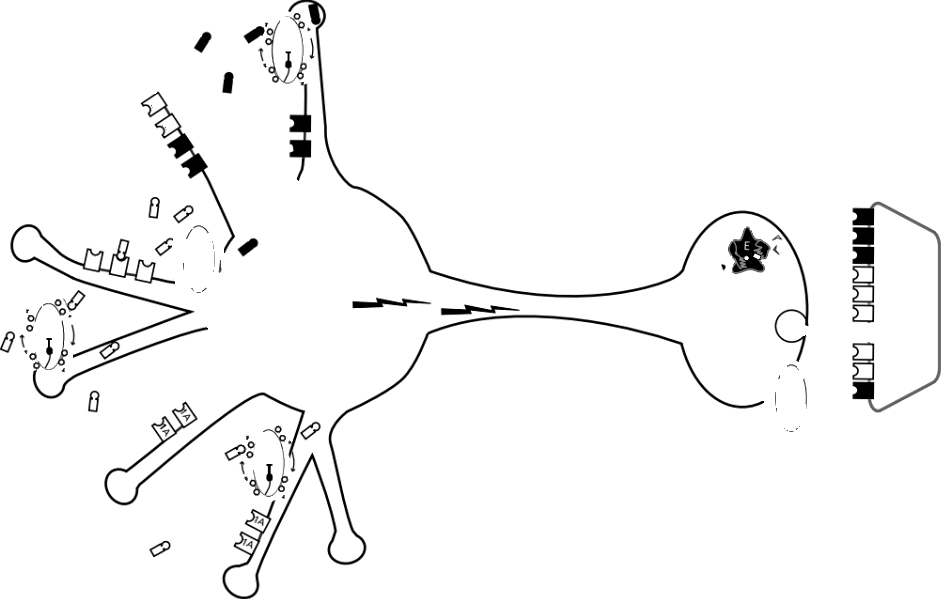 5HT3 receptors are ligand-gated ion channels
serotonin neuron
serotonin neuron
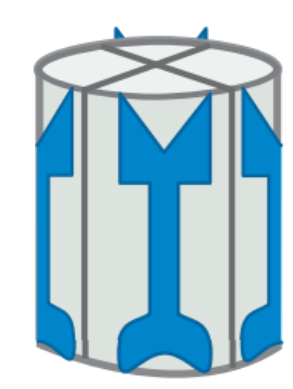 Serotonin (5HT) receptor subtypes
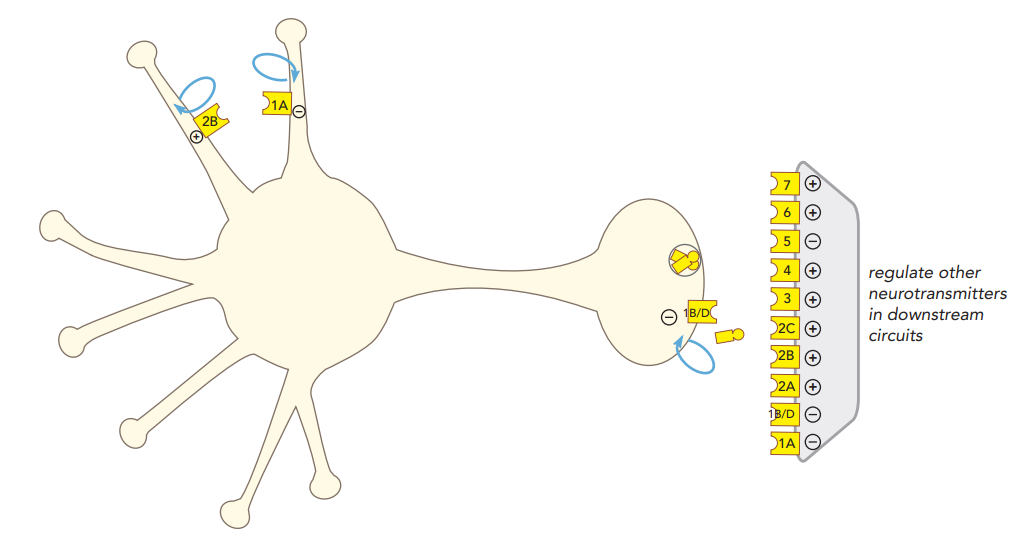 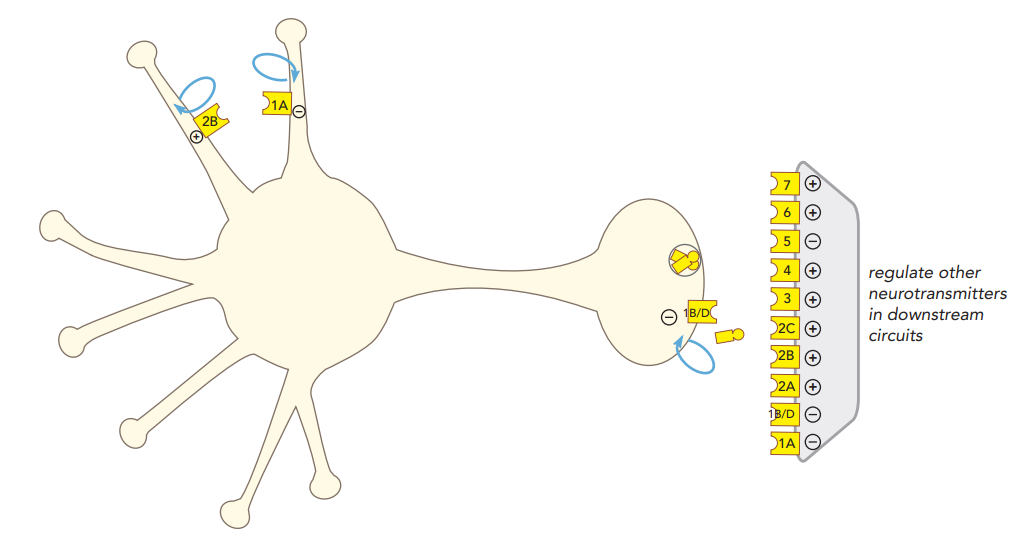 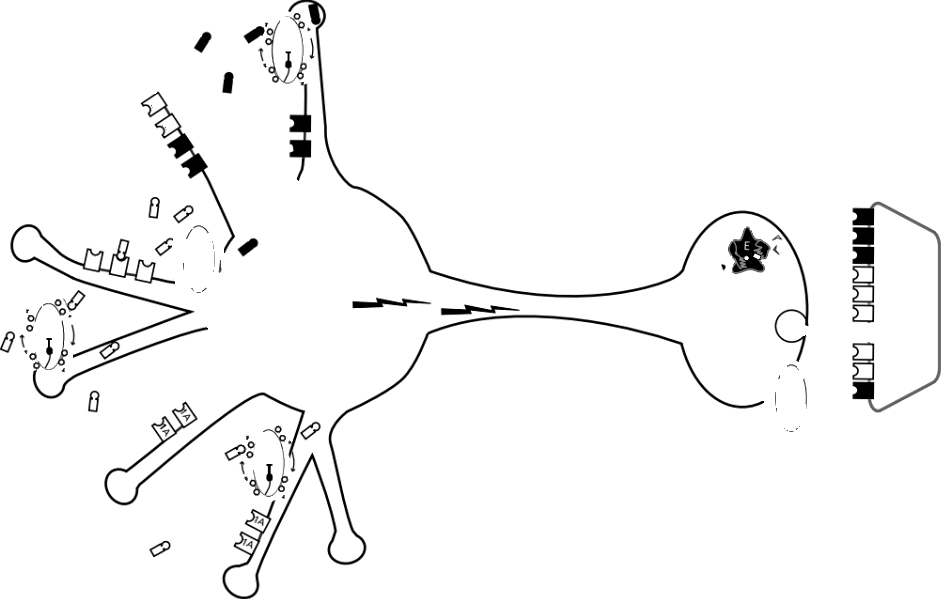 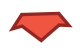 serotonin neuron
serotonin neuron
serotonin transmission regulates other neurotransmitters in downstream circuits
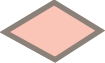 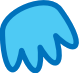 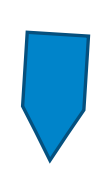 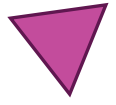 5HT1A
5HT1A Stimulation Increases Release of        Norepinephrine        Dopamine  and        Acetylcholine
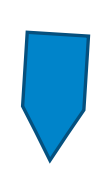 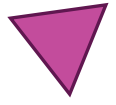 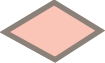 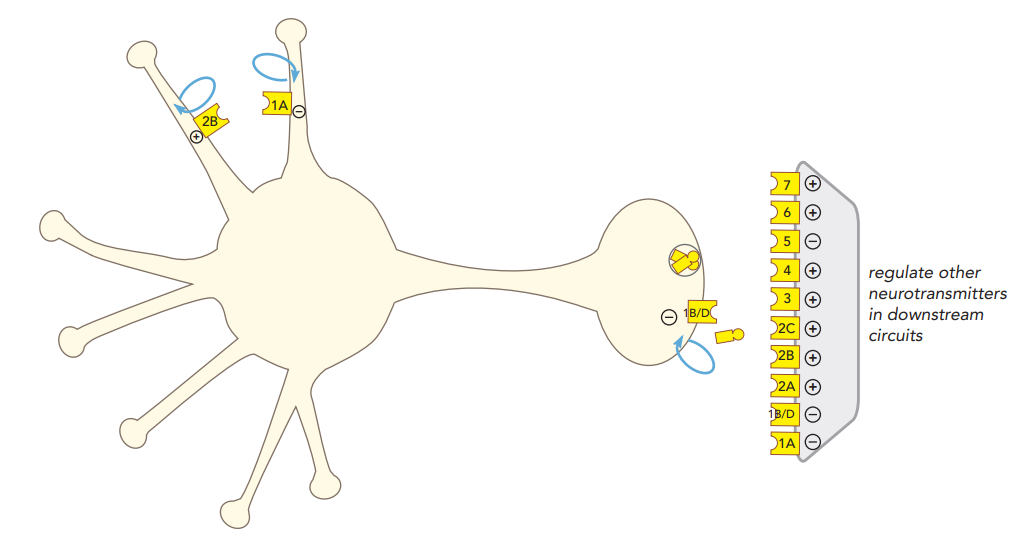 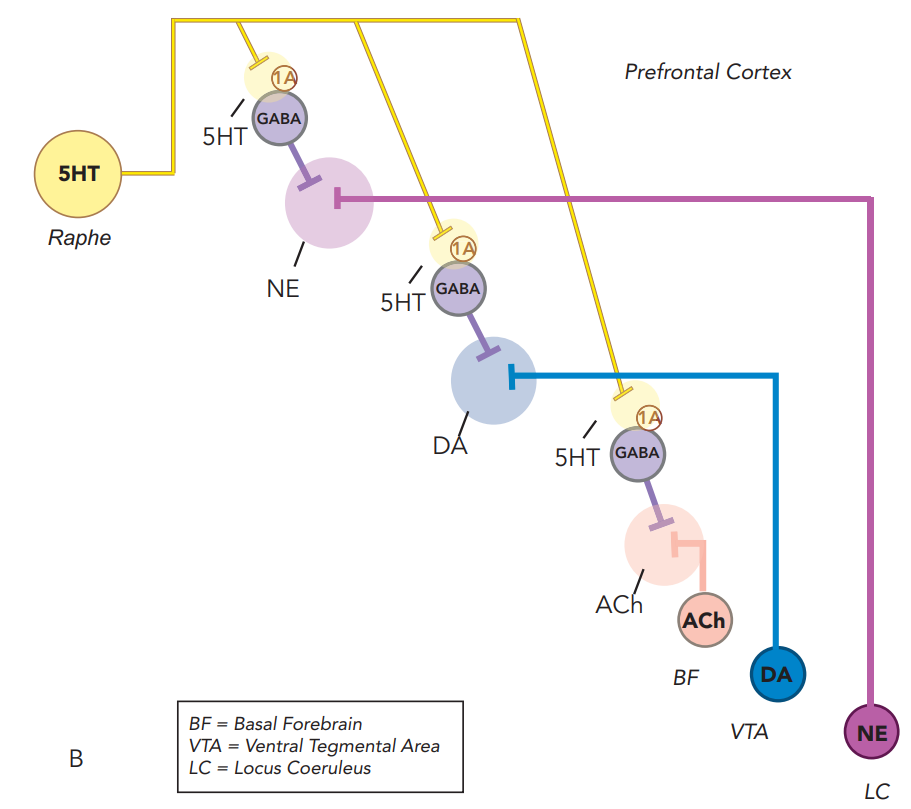 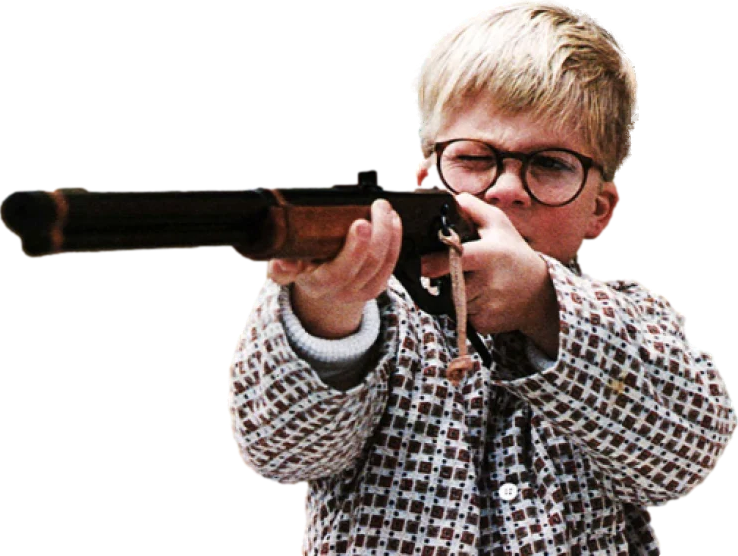 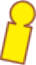 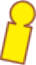 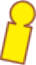 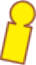 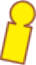 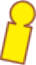 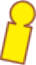 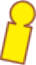 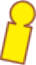 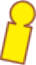 serotonin transmission regulates other neurotransmitters in downstream circuits
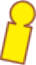 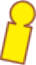 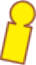 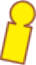 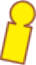 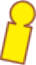 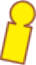 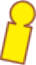 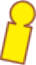 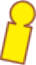 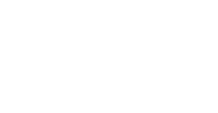 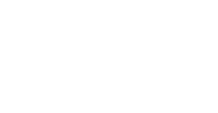 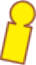 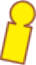 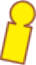 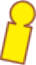 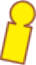 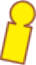 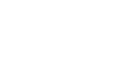 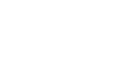 5HT1A Stimulation Increases Release of        Norepinephrine        Dopamine  and        Acetylcholine
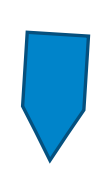 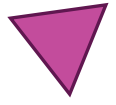 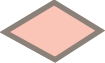 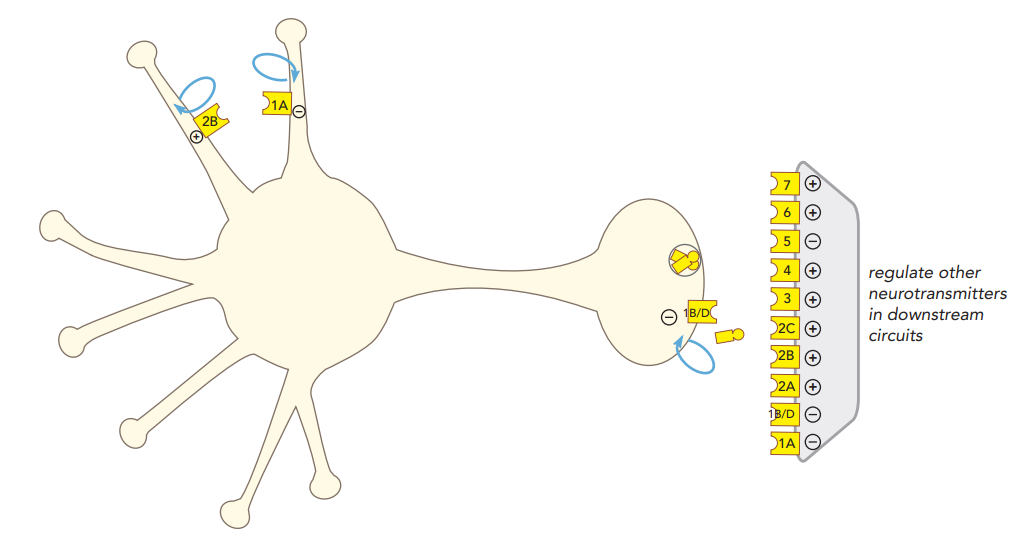 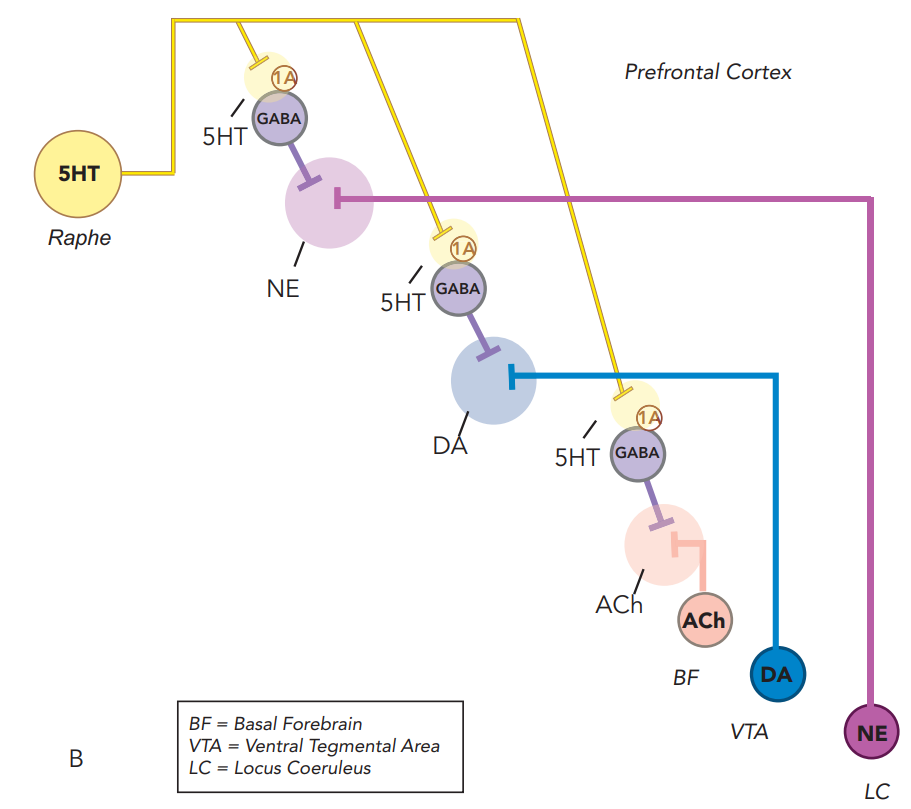 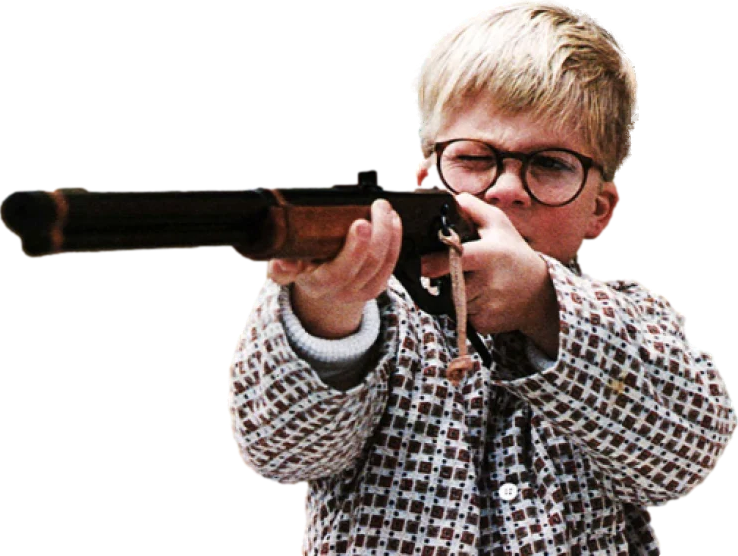 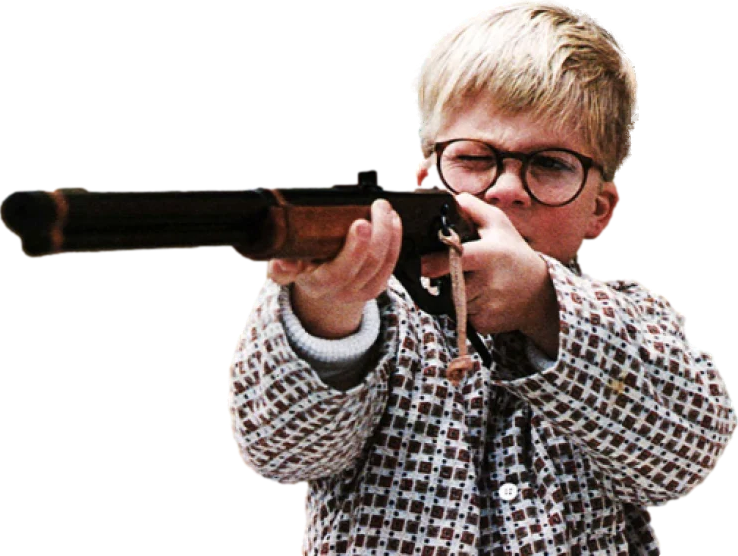 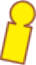 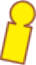 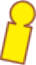 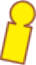 serotonin transmission regulates other neurotransmitters in downstream circuits
5HT1A receptors are on GABA interneurons
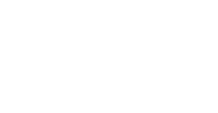 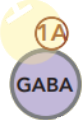 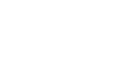 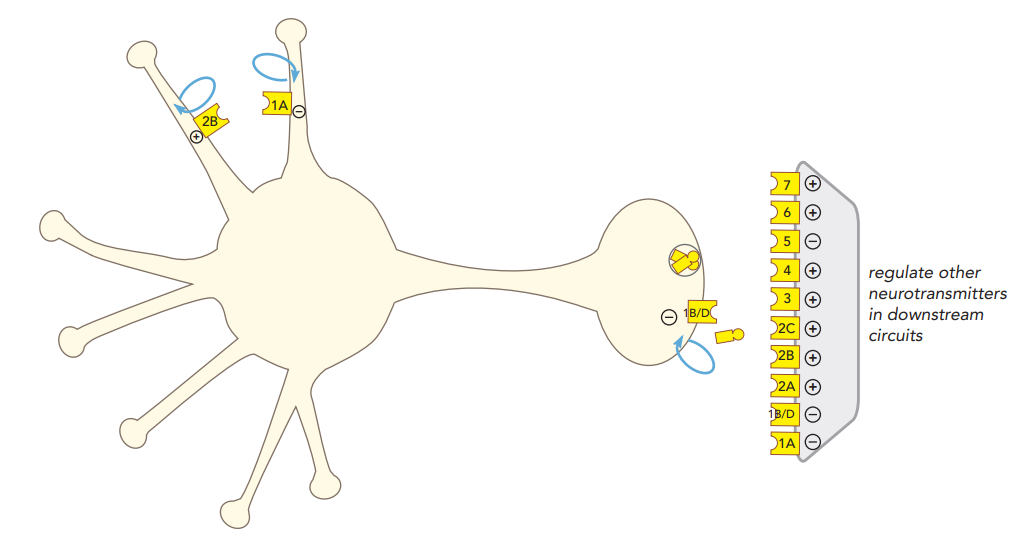 Those were 5HT-1A receptors...

now some examples with other serotonin receptor subtypes...

Don’t worry about the specifics.
serotonin transmission regulates other neurotransmitters in downstream circuits
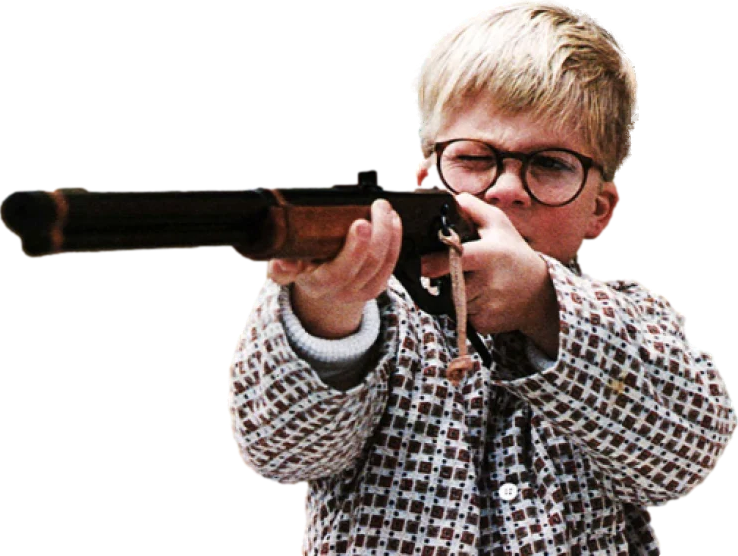 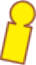 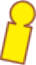 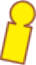 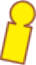 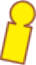 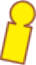 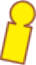 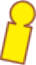 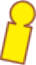 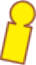 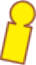 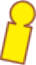 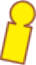 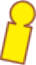 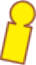 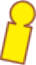 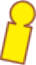 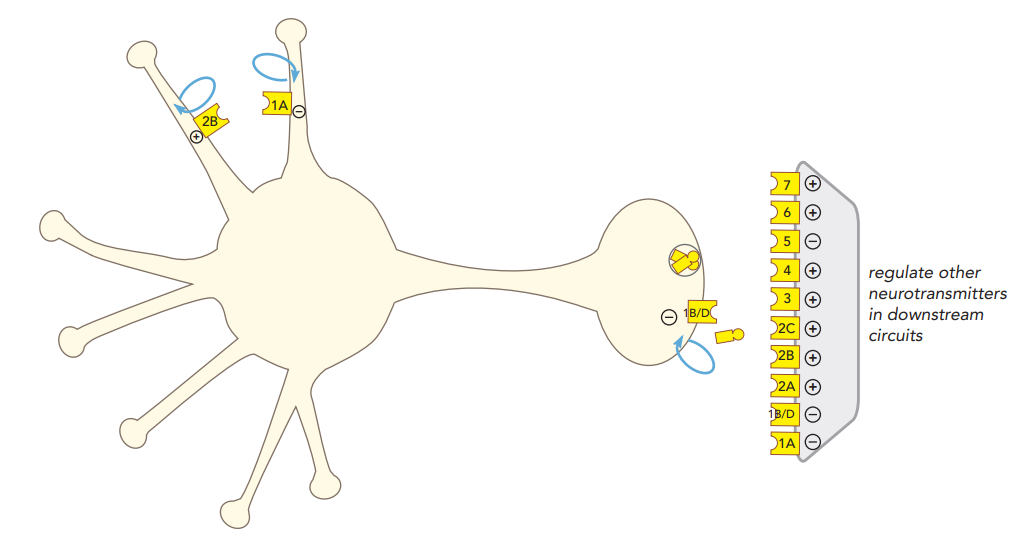 Here’s 5HT-1B
serotonin transmission regulates other neurotransmitters in downstream circuits
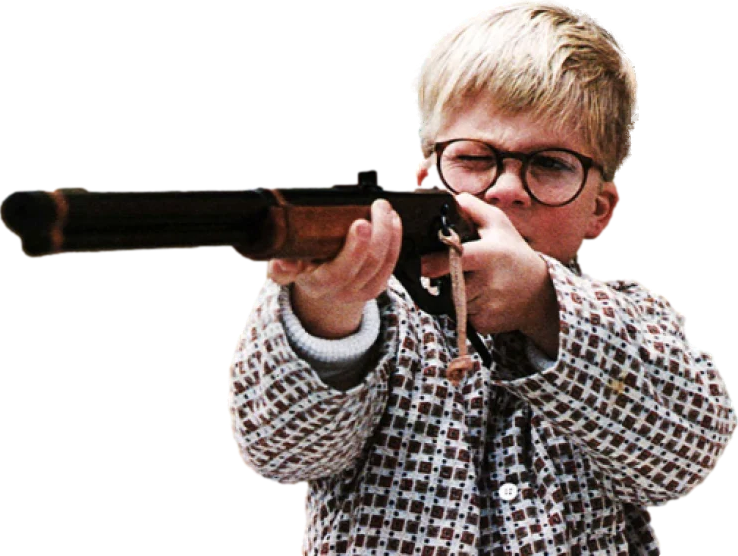 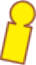 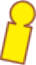 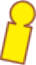 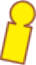 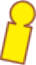 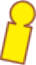 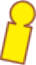 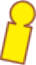 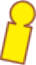 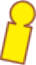 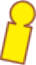 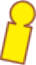 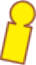 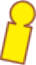 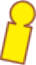 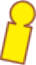 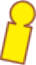 5HT1B Presynaptic Regulation of        NE       DA         HA  &      Acetylcholine  in the Prefrontal Cortex
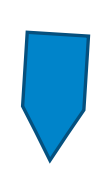 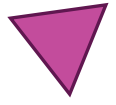 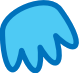 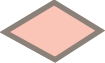 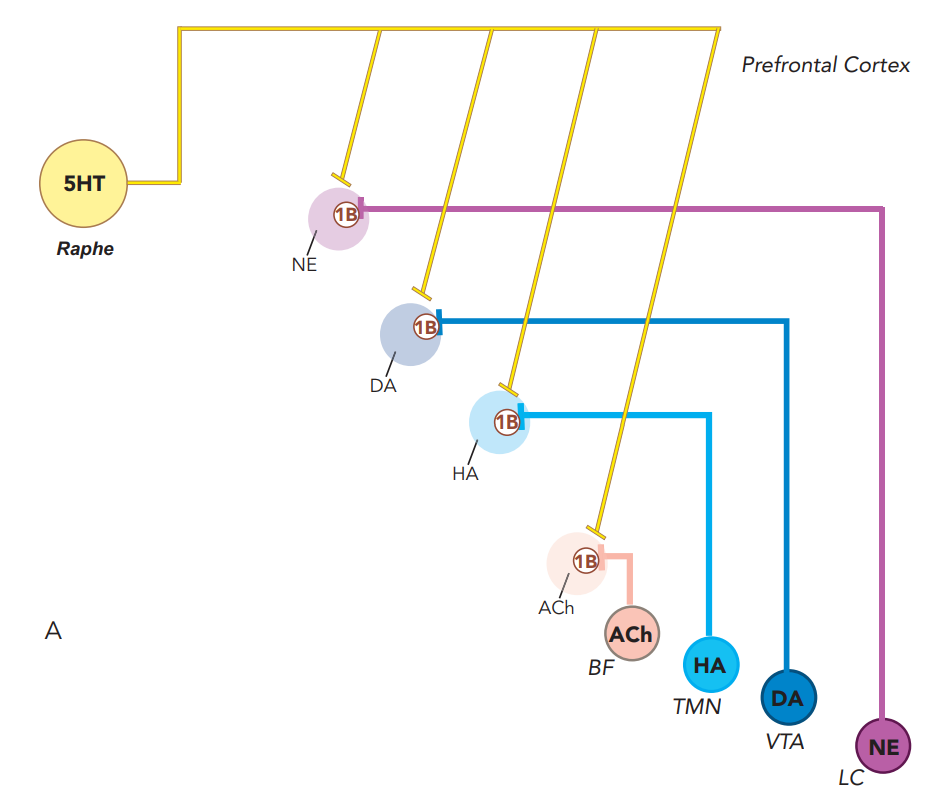 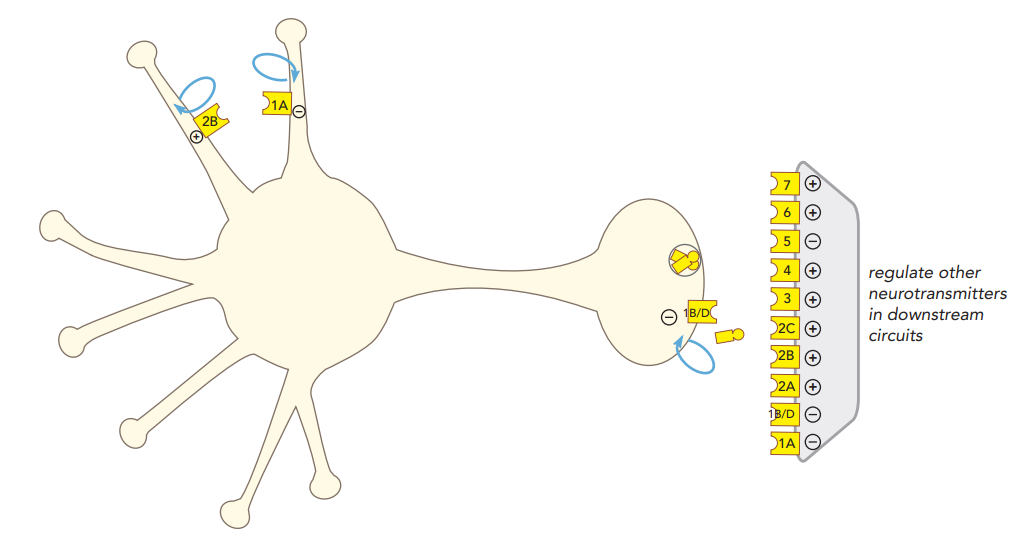 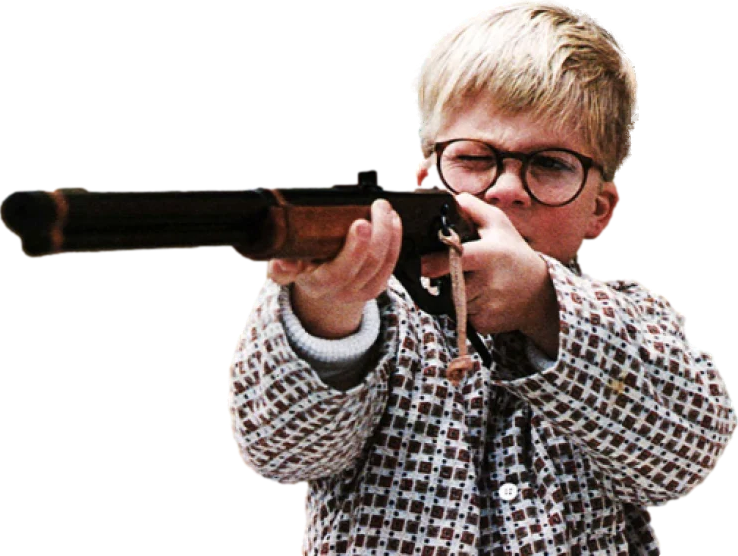 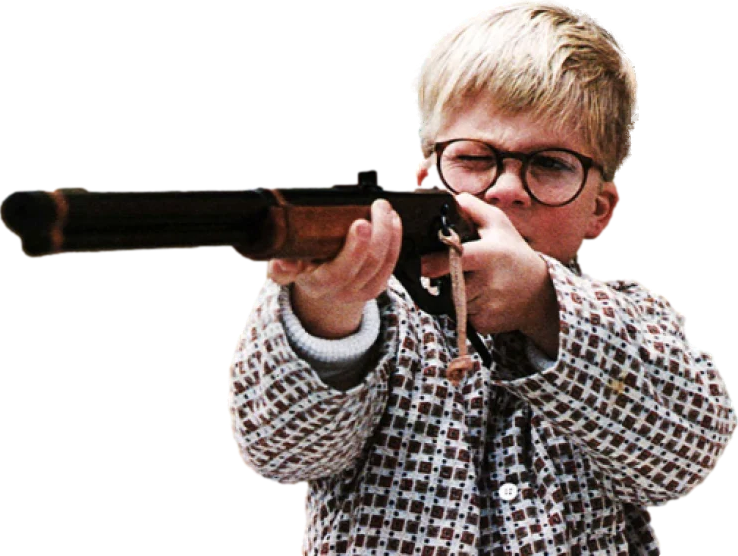 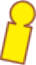 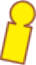 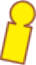 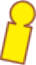 serotonin transmission regulates other neurotransmitters in downstream circuits
Presynaptic
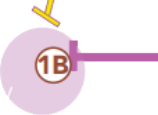 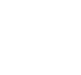 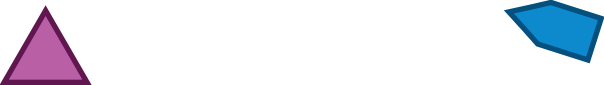 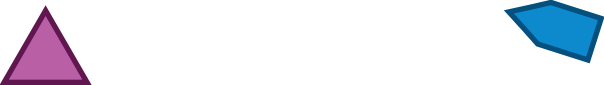 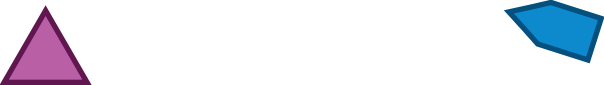 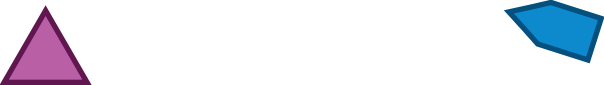 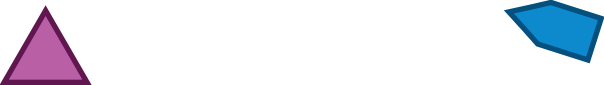 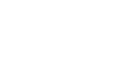 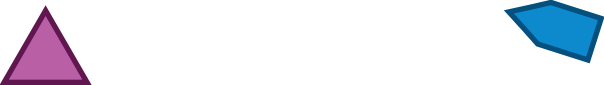 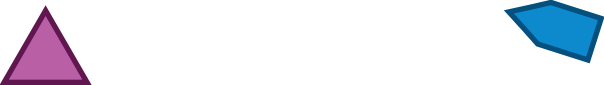 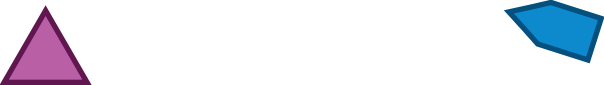 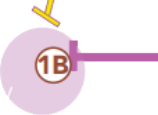 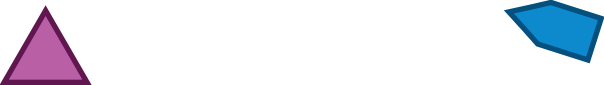 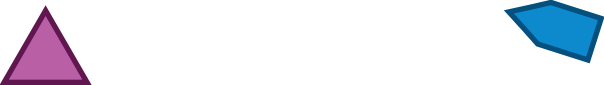 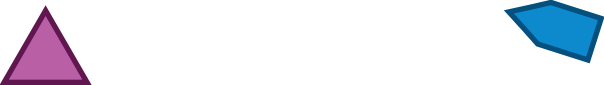 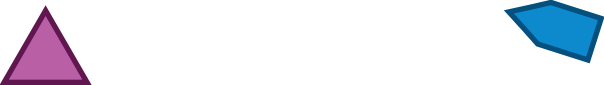 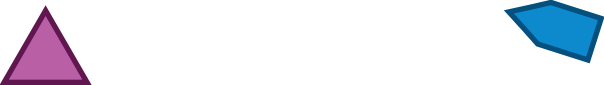 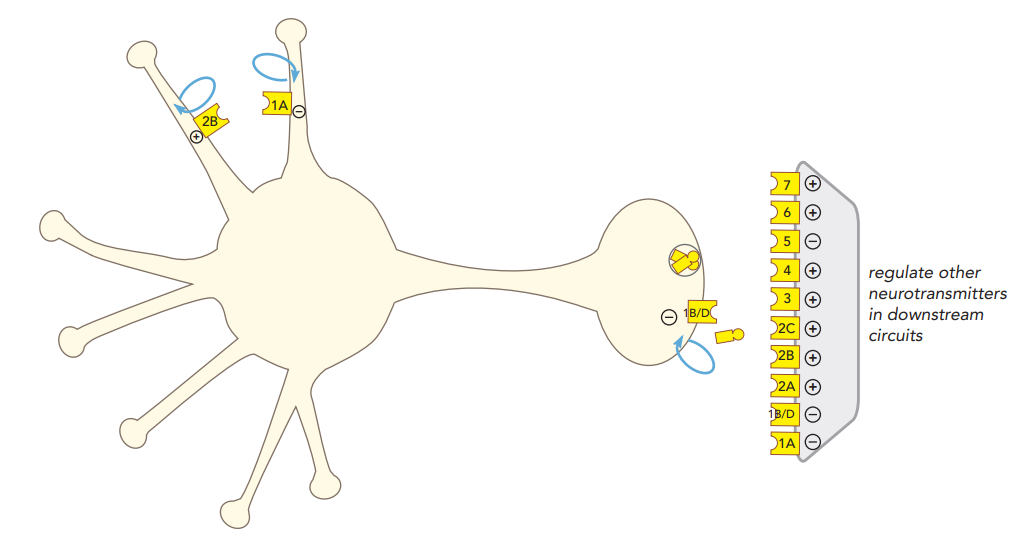 Here’s 5HT-2A
serotonin transmission regulates other neurotransmitters in downstream circuits
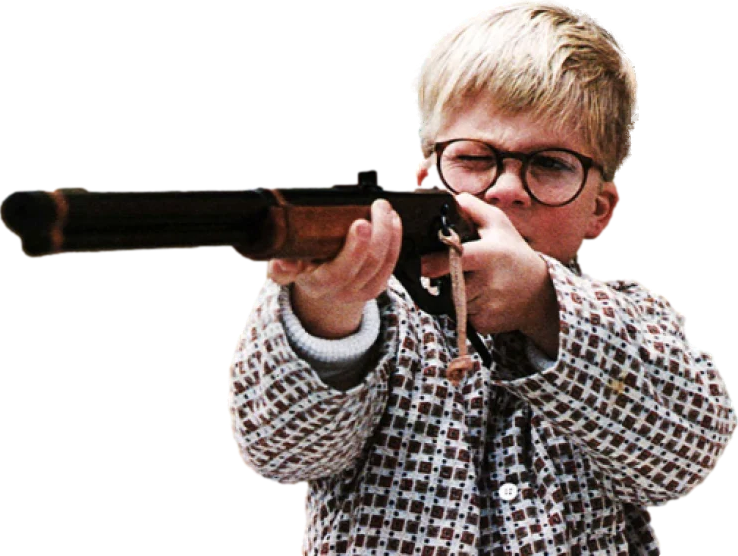 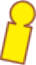 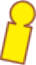 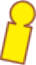 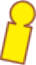 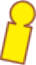 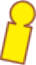 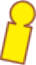 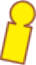 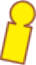 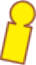 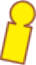 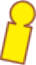 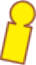 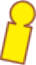 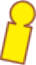 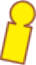 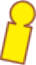 5HT2A Receptors Regulate        Glutamate  Release – But It’s Complicated
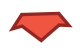 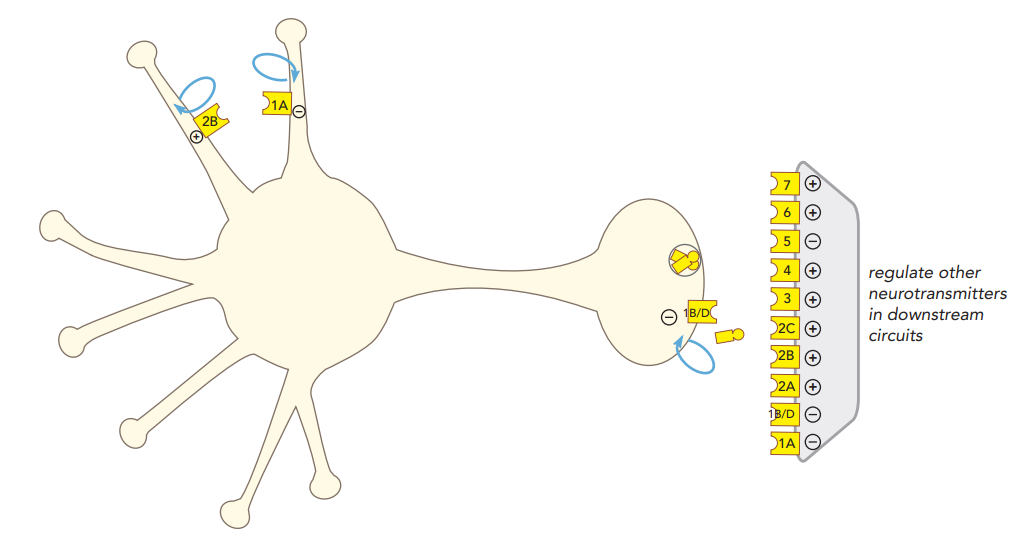 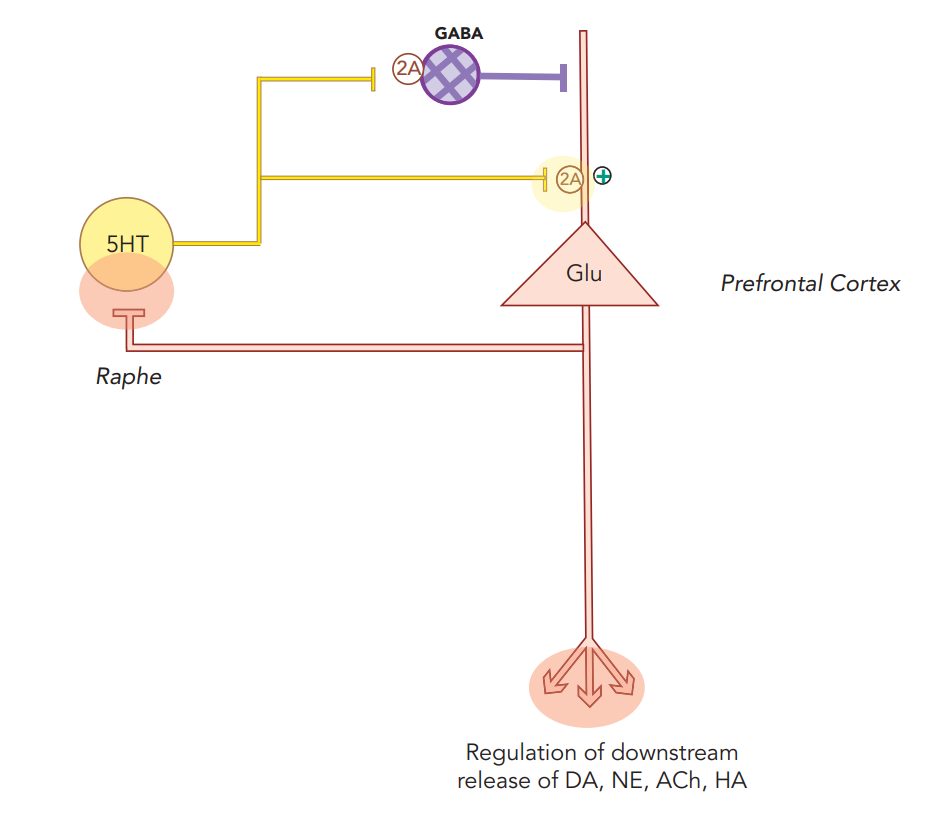 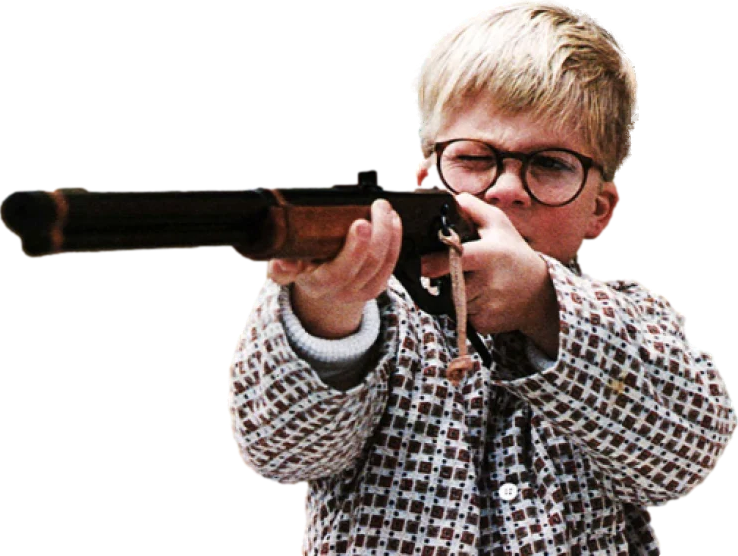 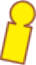 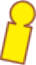 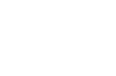 serotonin transmission regulates other neurotransmitters in downstream circuits
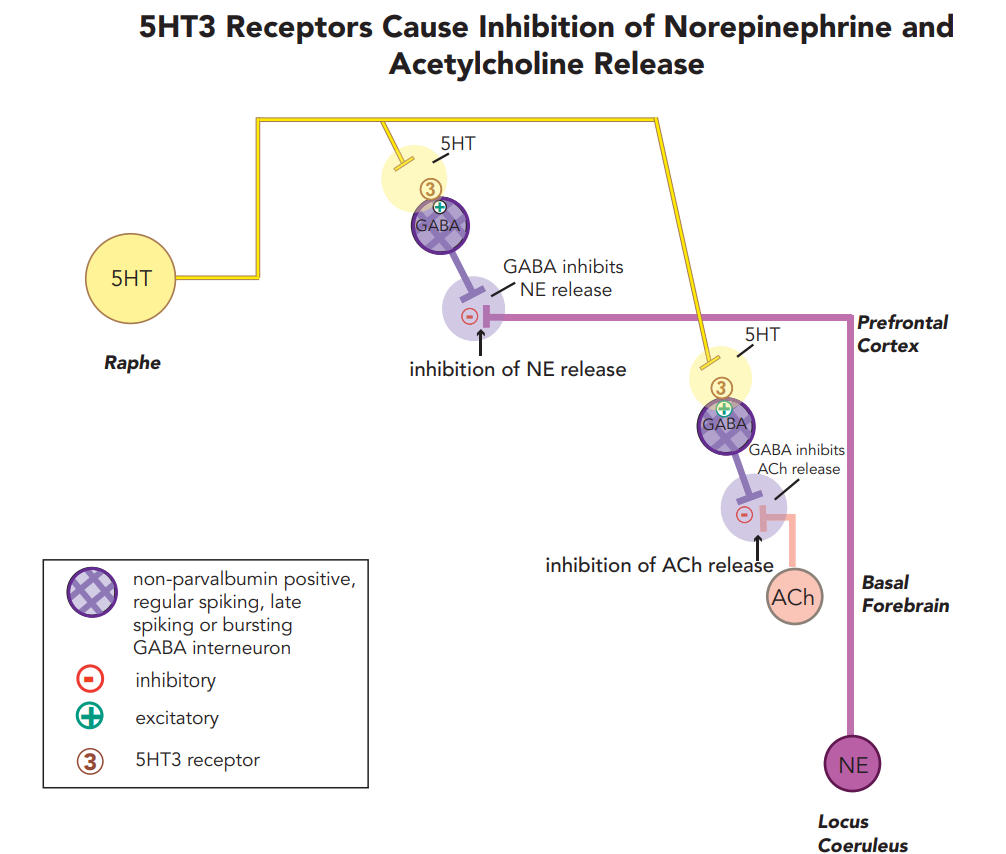 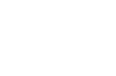 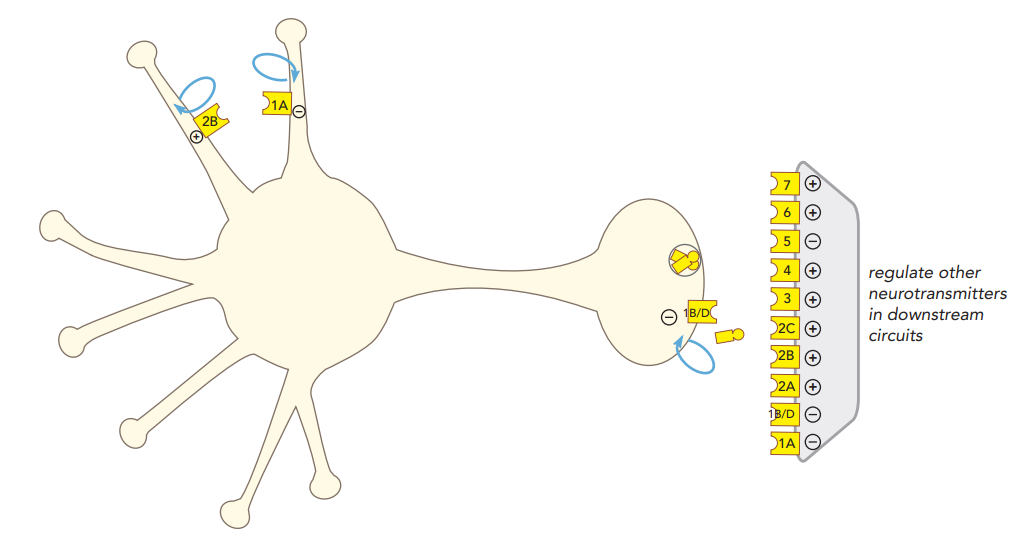 Here’s 5HT-2C
serotonin transmission regulates other neurotransmitters in downstream circuits
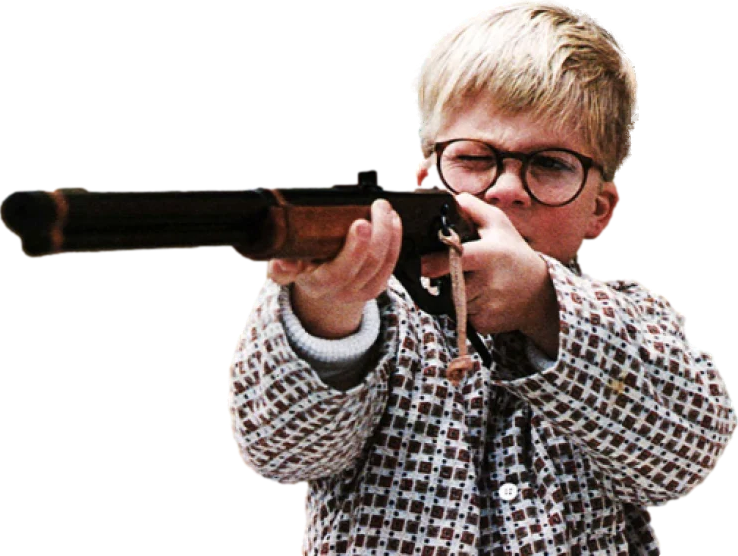 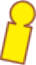 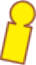 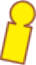 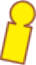 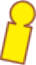 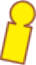 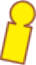 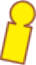 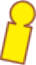 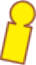 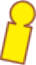 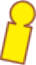 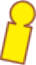 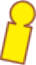 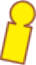 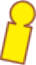 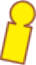 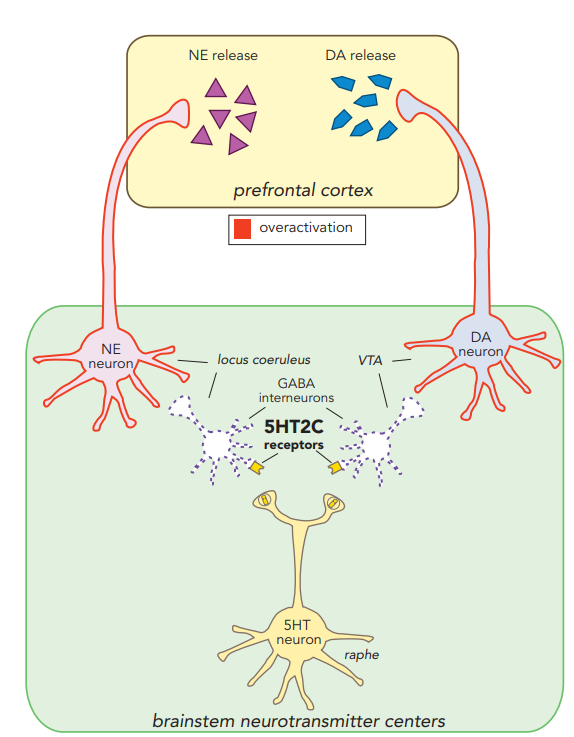 5HT-2C
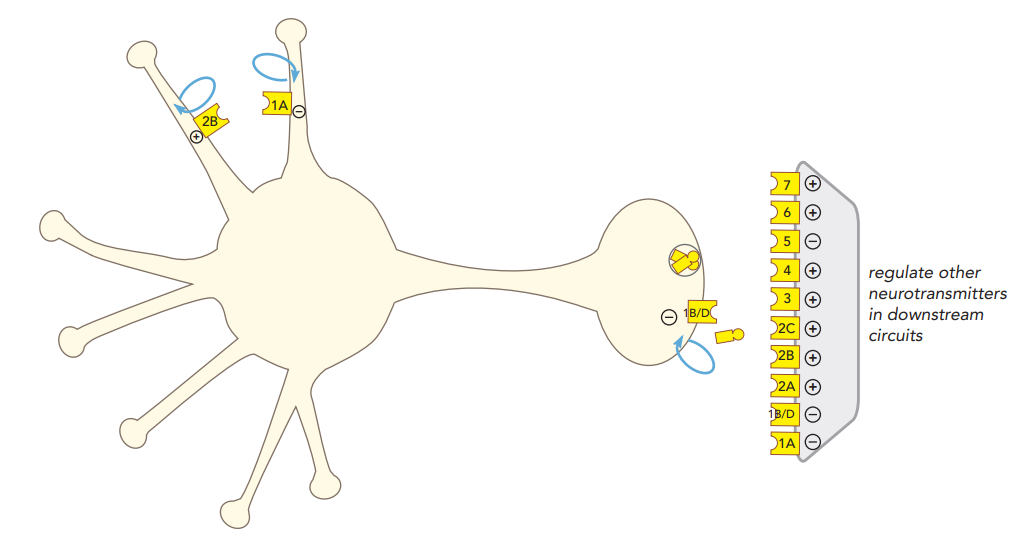 Here’s 5HT-3
serotonin transmission regulates other neurotransmitters in downstream circuits
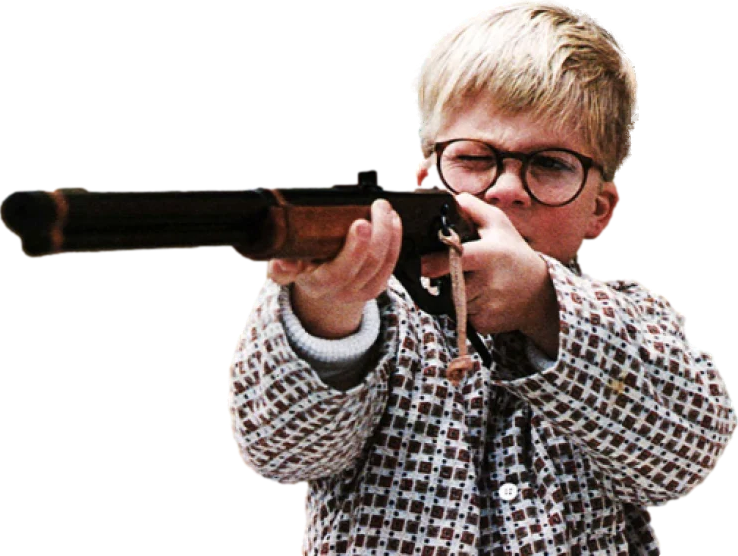 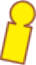 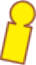 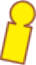 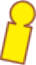 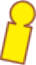 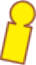 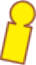 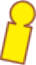 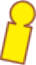 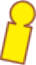 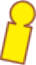 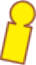 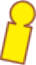 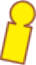 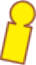 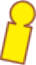 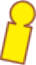 5HT3 Stimulation inhibits release of NE and acetylcholine
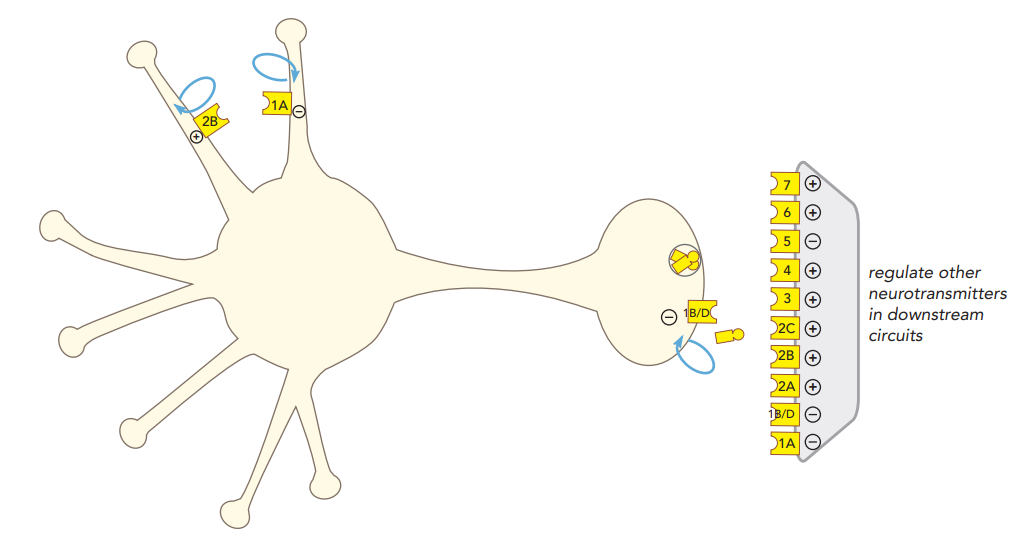 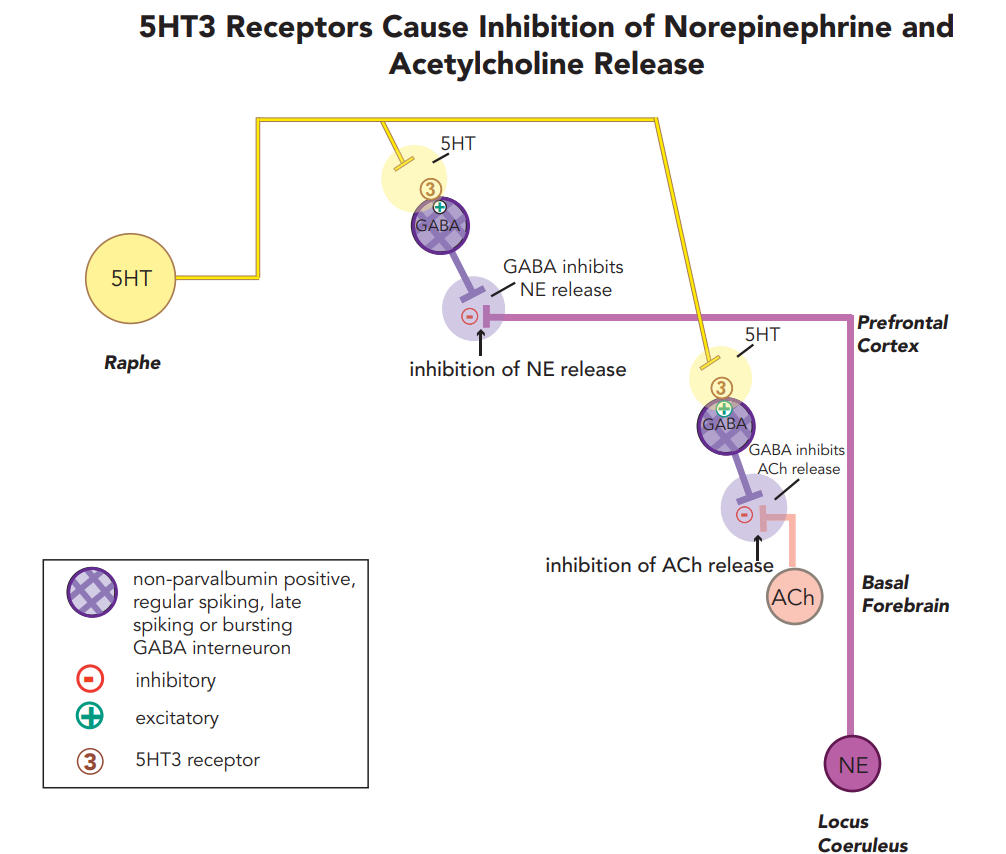 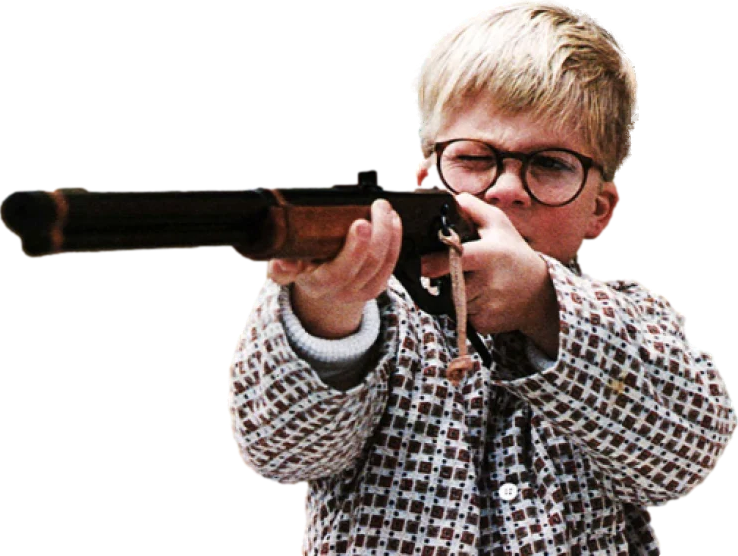 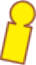 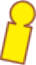 These 5HT3 receptors are on GABA interneurons
serotonin transmission regulates other neurotransmitters in downstream circuits
Stahl’s Essential Psychopharmacology
Serotonin (5HT) Interacts in a Neuronal Network to Regulate All Major Neurotransmitter Systems
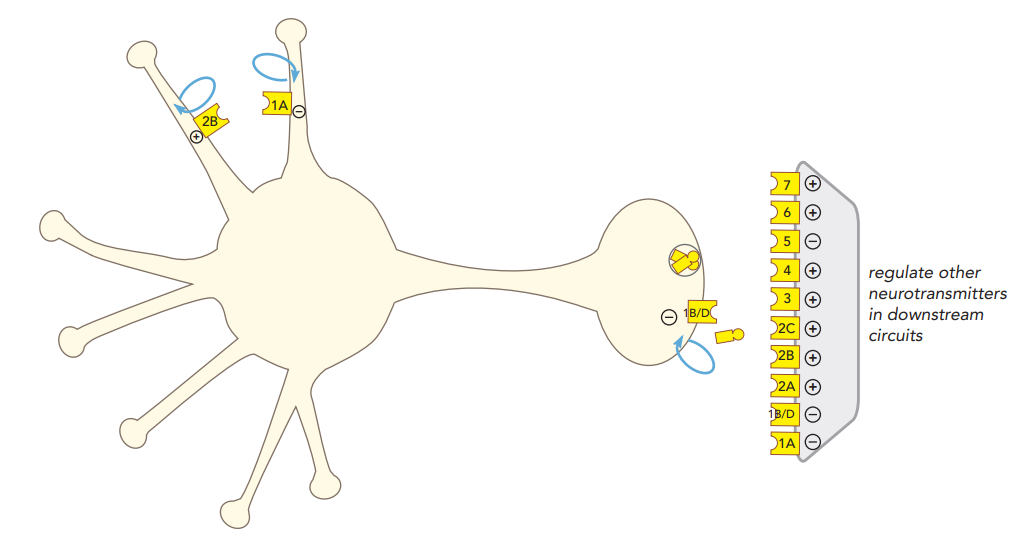 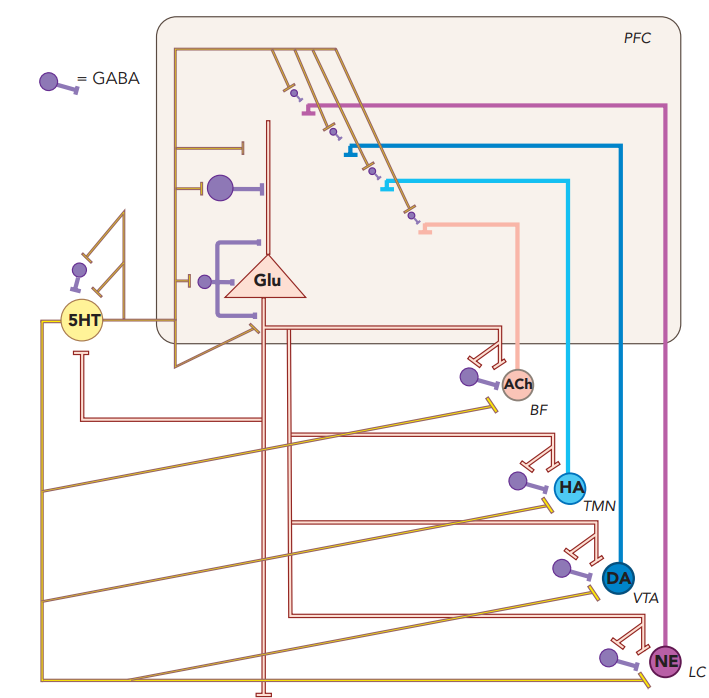 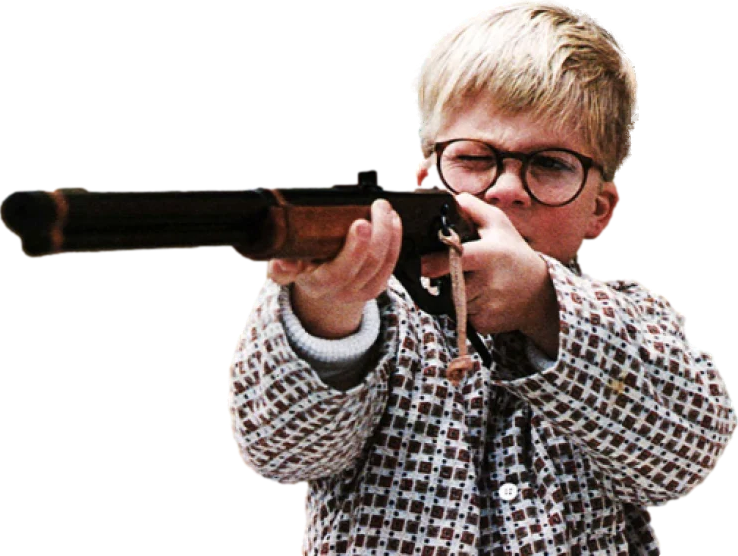 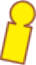 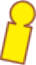 serotonin transmission regulates other neurotransmitters in downstream circuits
Glutamate pathways
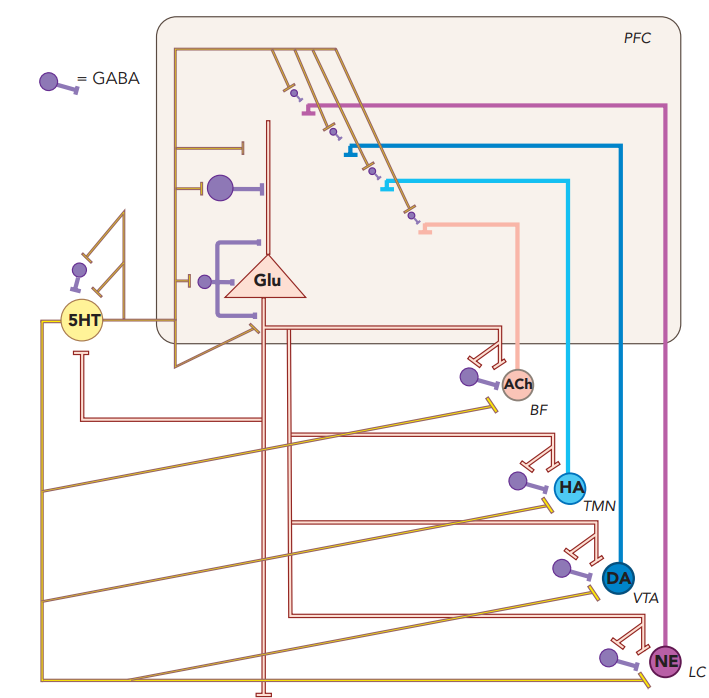 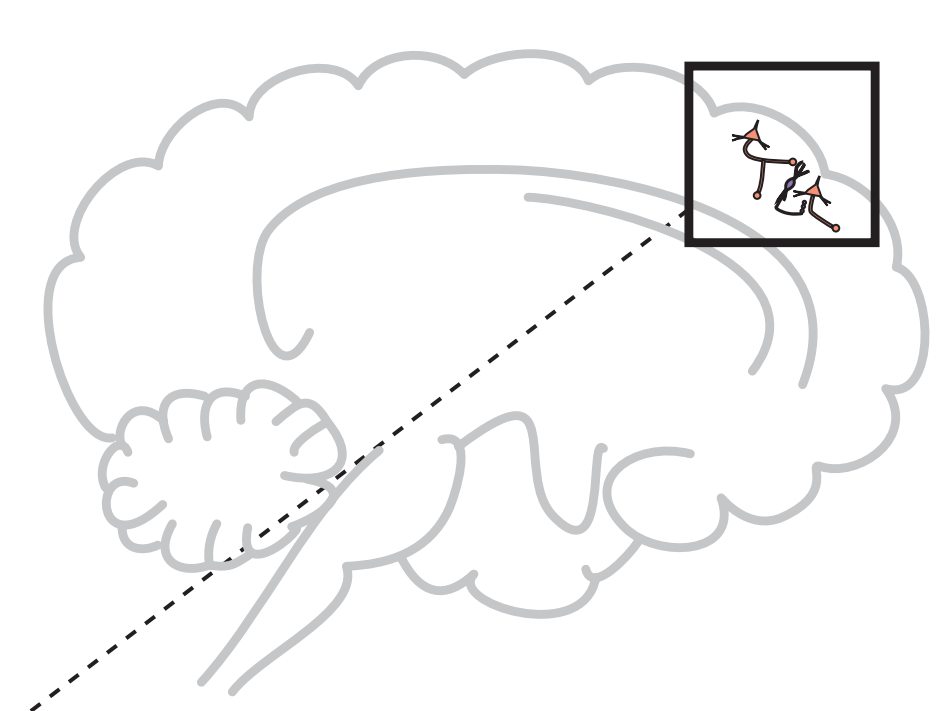 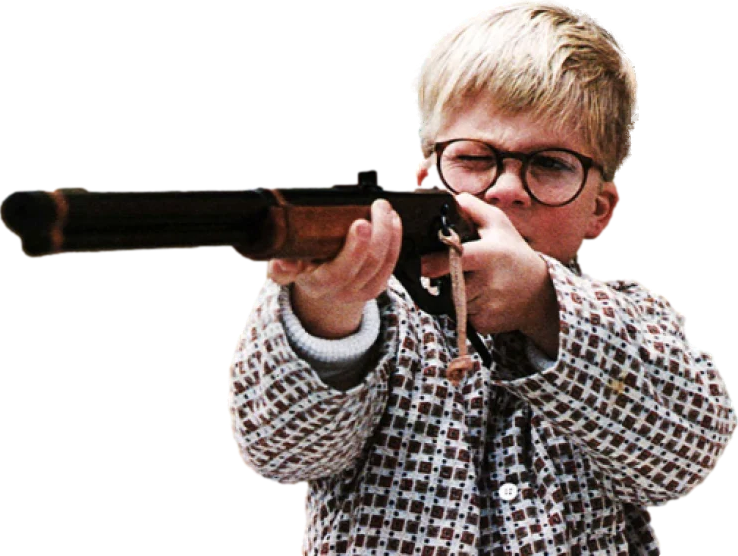 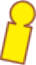 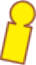 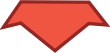 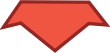 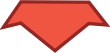 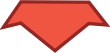 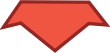 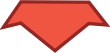 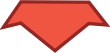 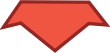 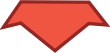 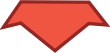 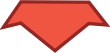 Glutamate (pyramidal neurons)

Pyramidal neurons constitute the large majority of nerve cells in the cerebral cortex
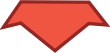 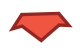 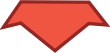 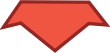 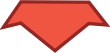 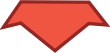 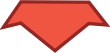 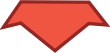 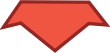 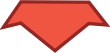 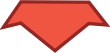 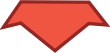 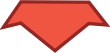 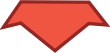 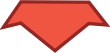 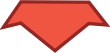 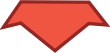 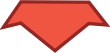 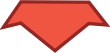 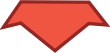 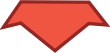 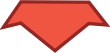 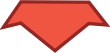 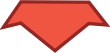 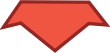 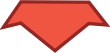 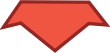 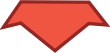 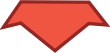 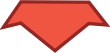 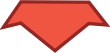 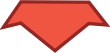 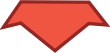 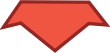 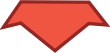 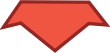 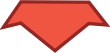 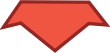 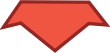 Acetylcholine pathways
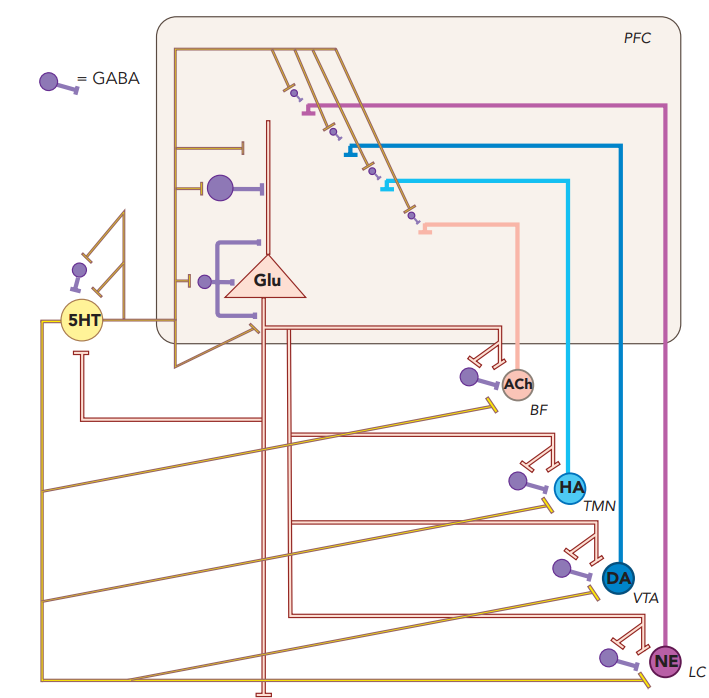 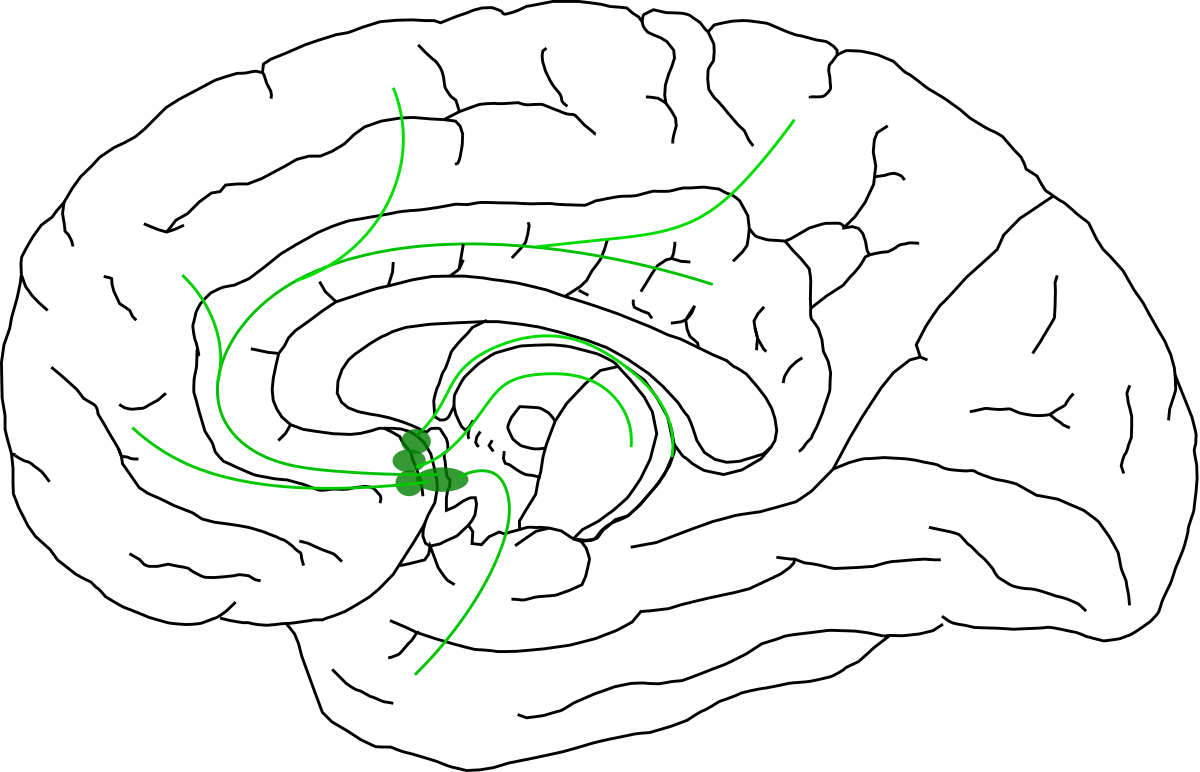 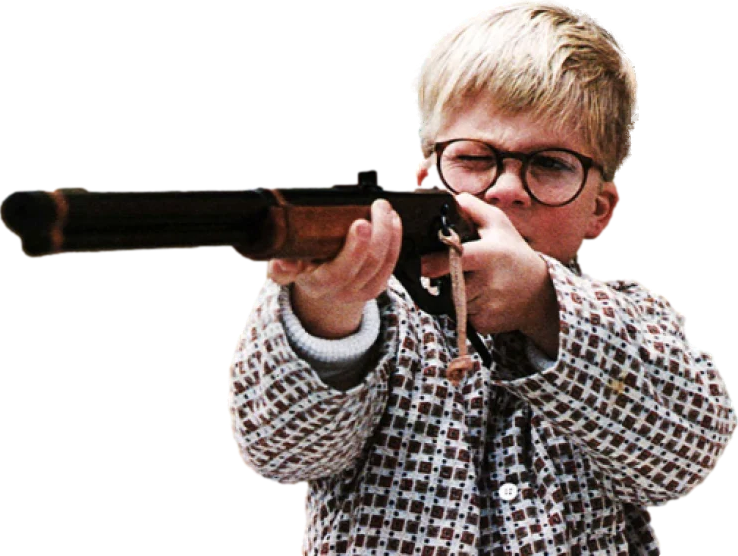 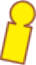 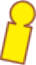 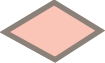 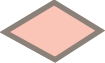 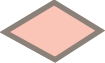 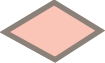 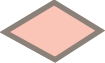 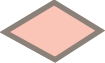 acetylcholine (basal forebrain)
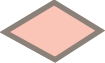 Histamine pathways
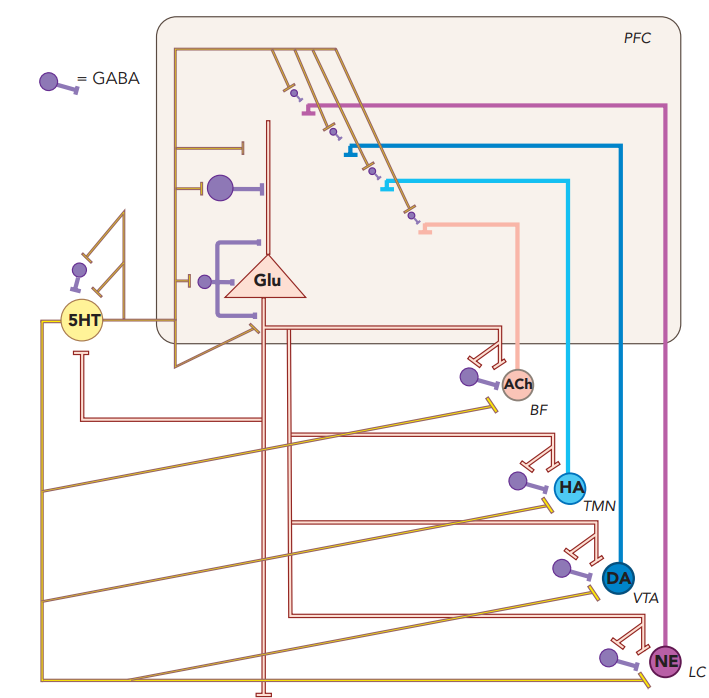 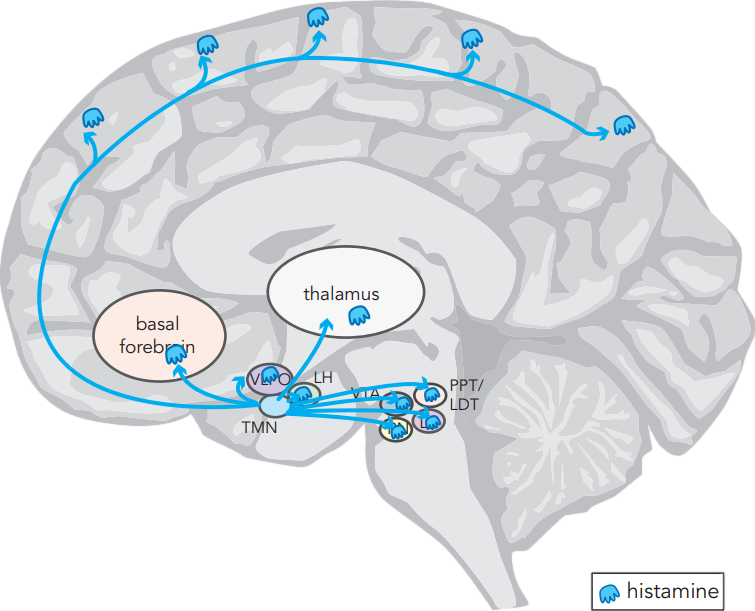 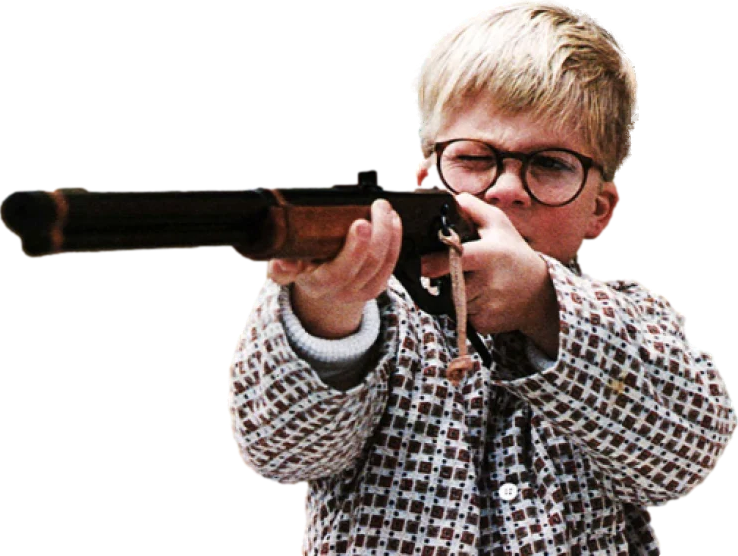 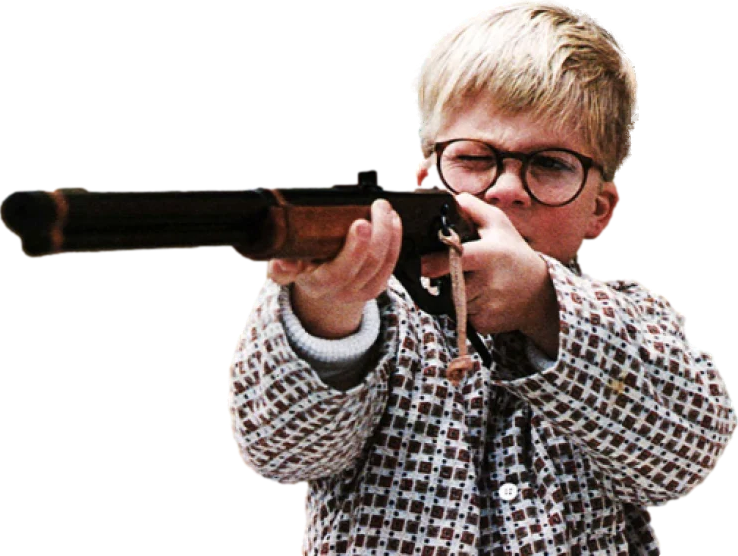 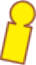 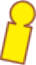 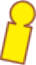 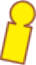 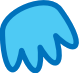 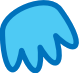 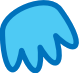 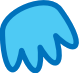 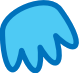 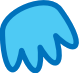 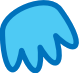 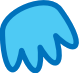 histamine 
(tuberomammillary nucleus)
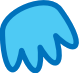 Dopamine pathways
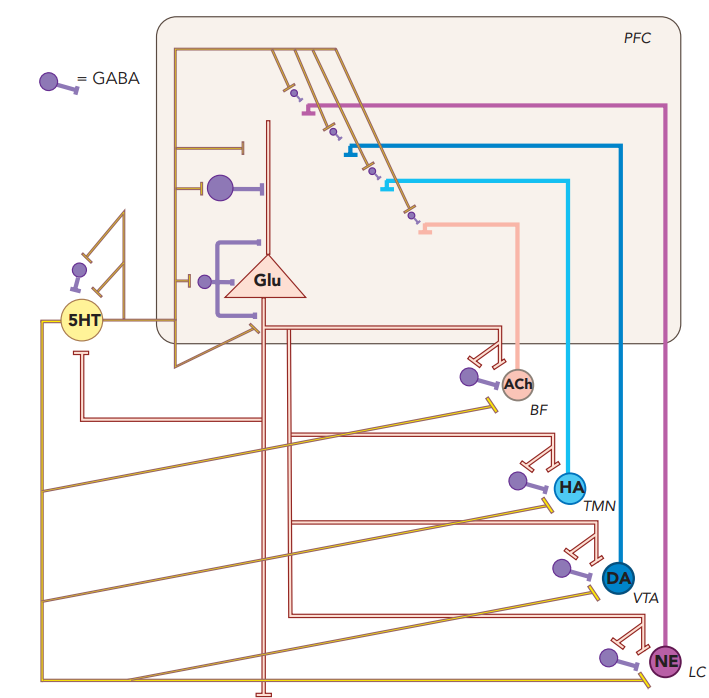 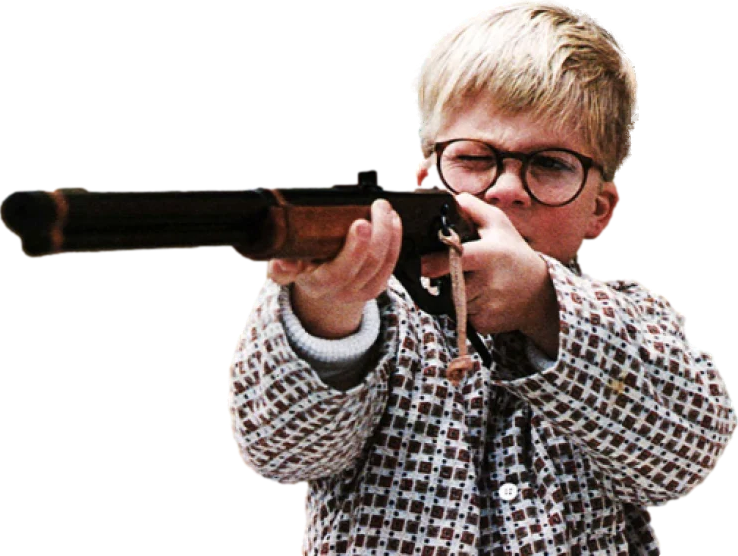 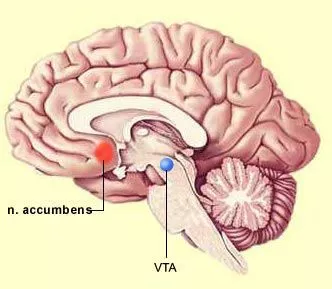 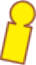 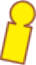 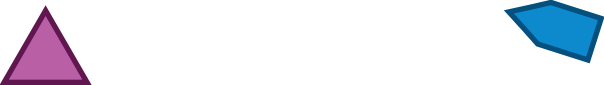 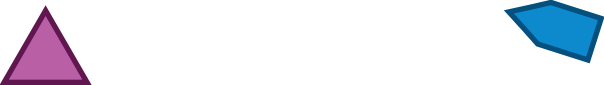 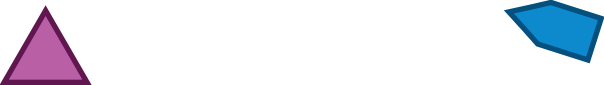 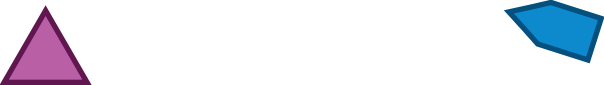 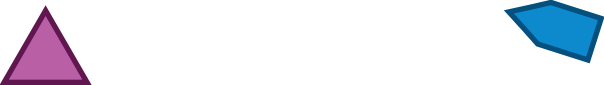 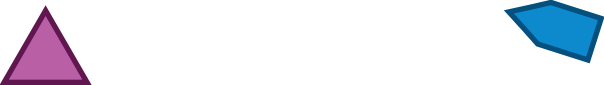 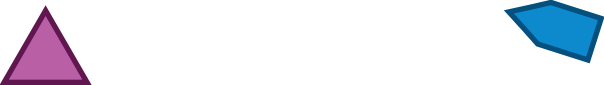 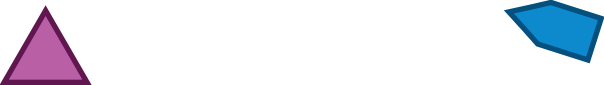 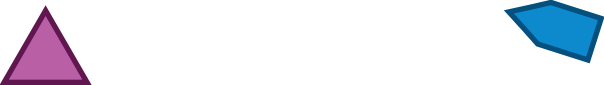 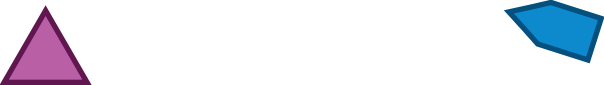 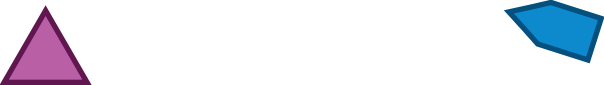 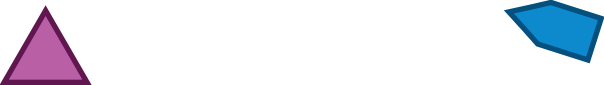 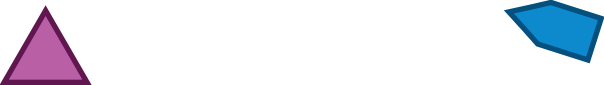 dopamine (ventral tegmental area)
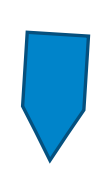 Norepinephrine pathways
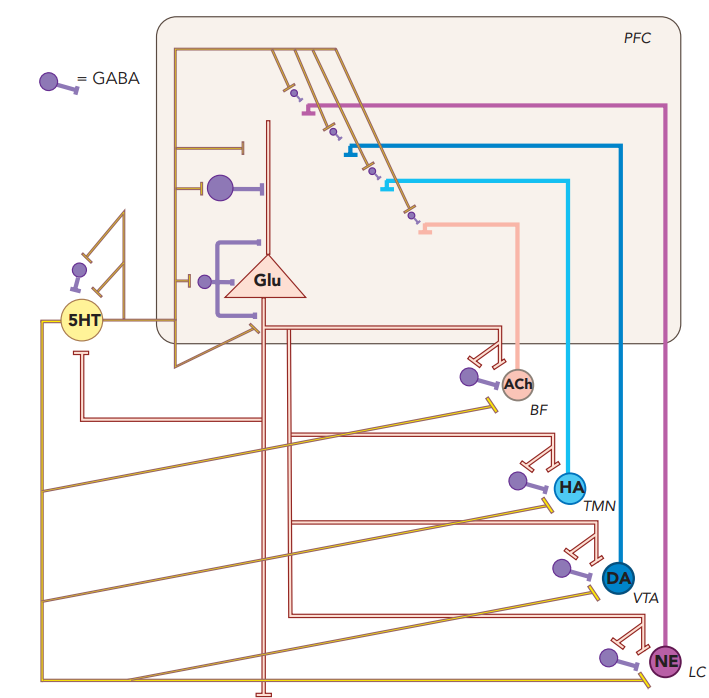 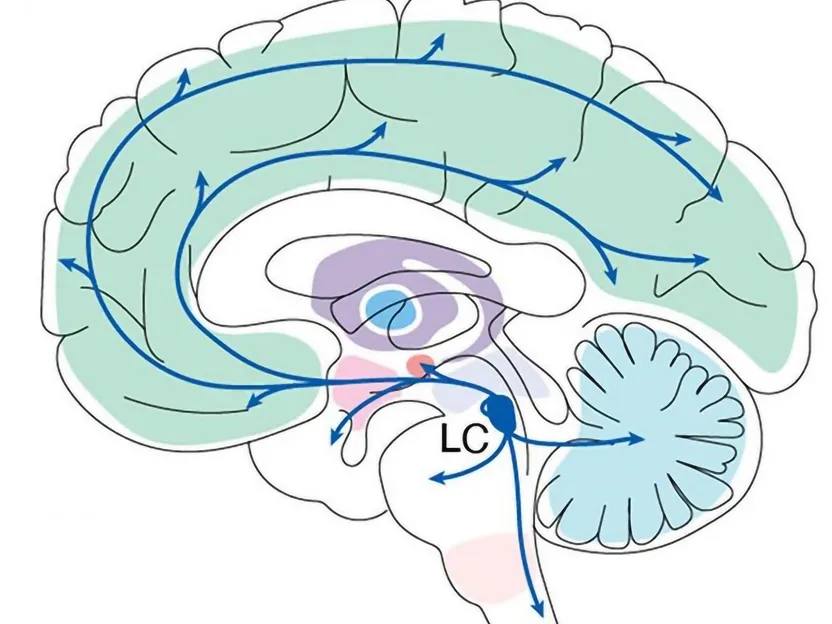 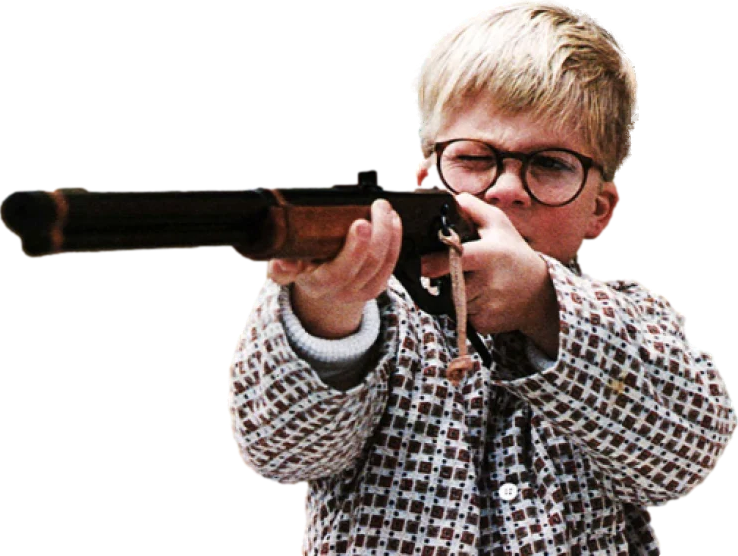 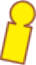 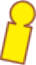 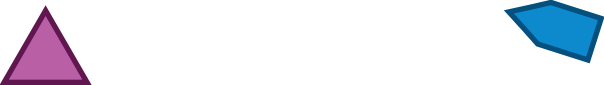 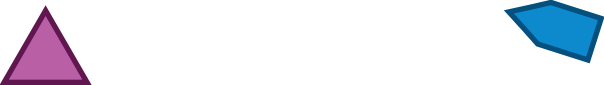 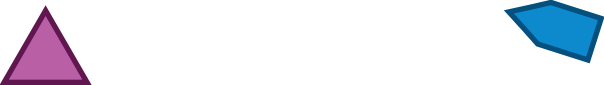 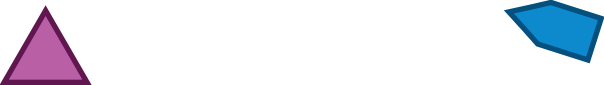 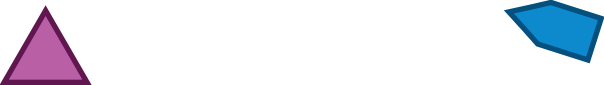 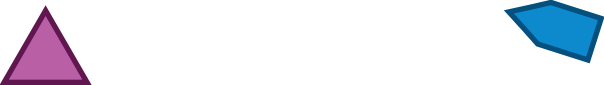 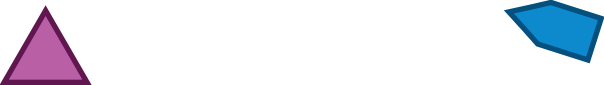 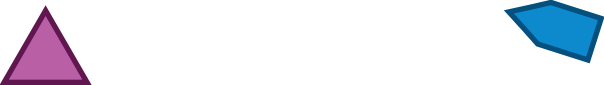 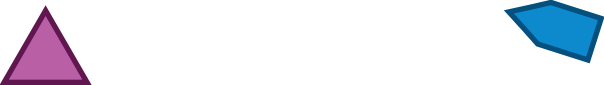 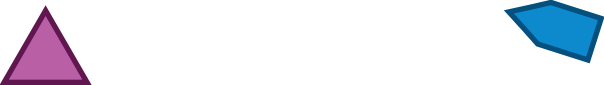 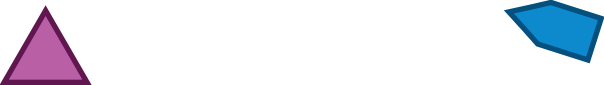 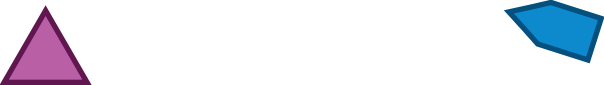 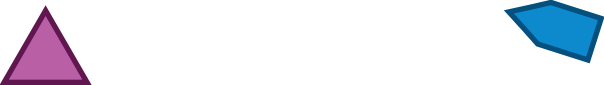 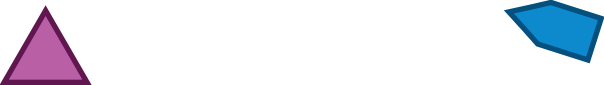 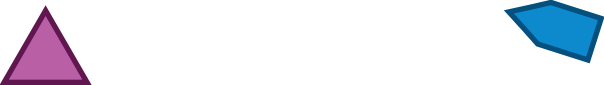 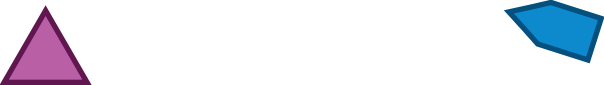 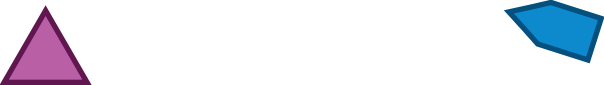 norepinephrine (locus coeruleus)
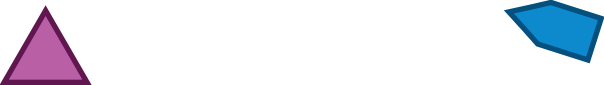 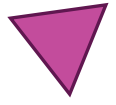 Serotonin (5HT) Interacts in a Neuronal Network to Regulate All Major Neurotransmitter Systems
serotonin (raphe nucleus)
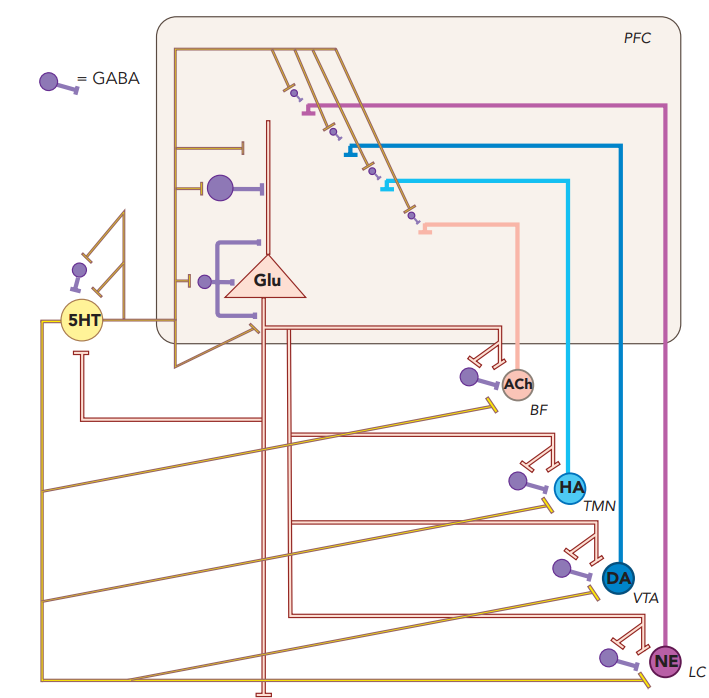 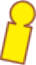 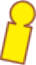 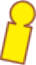 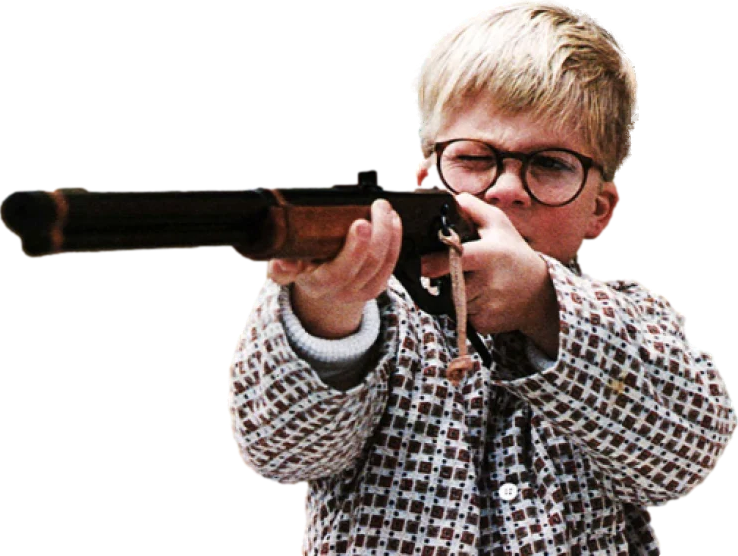 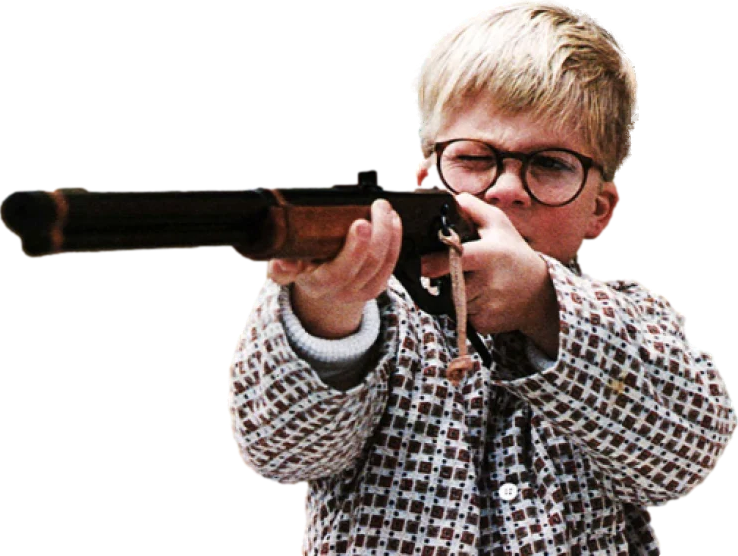 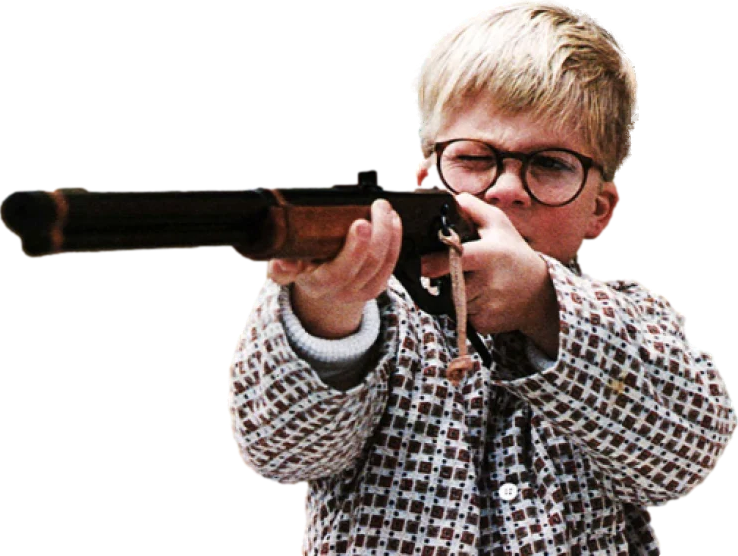 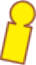 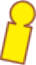 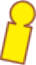 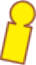 glutamate (pyramidal neurons)
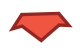 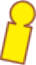 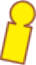 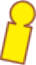 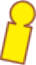 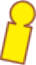 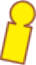 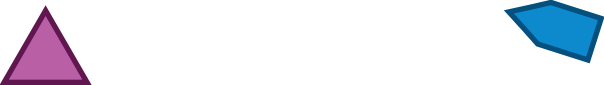 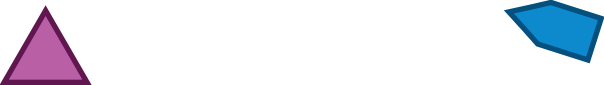 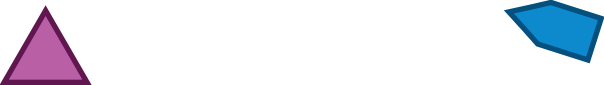 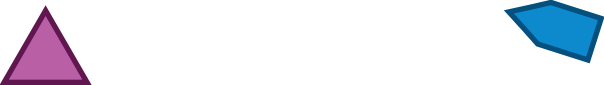 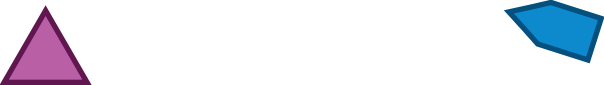 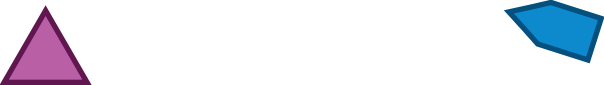 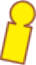 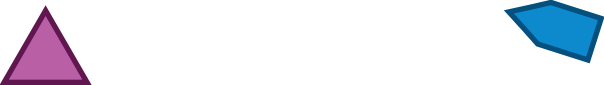 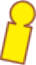 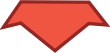 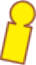 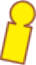 acetylcholine (basal forebrain)
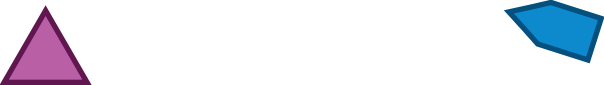 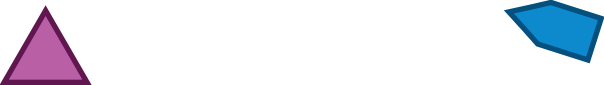 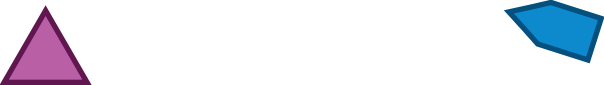 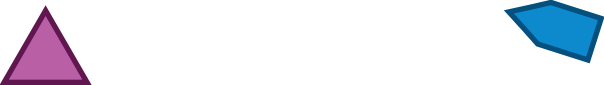 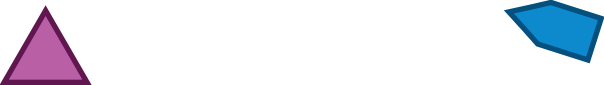 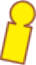 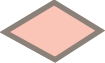 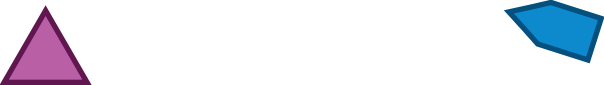 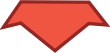 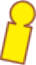 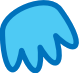 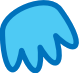 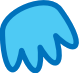 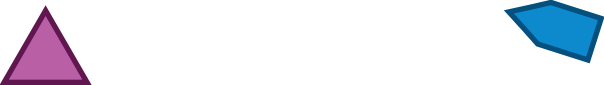 histamine 
(tuberomammillary nucleus)
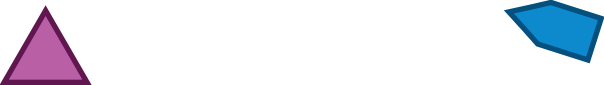 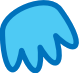 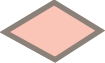 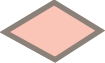 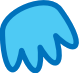 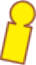 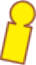 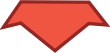 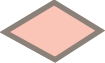 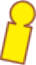 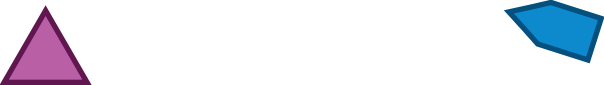 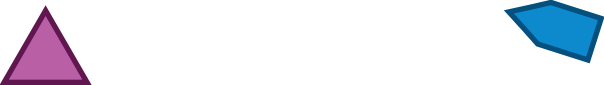 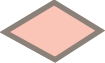 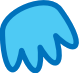 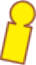 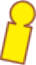 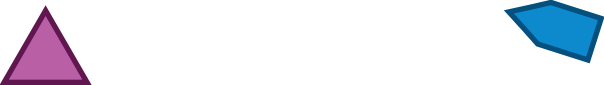 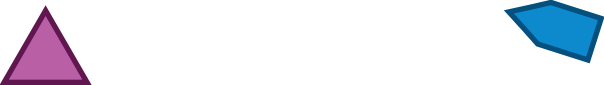 dopamine 
(ventral tegmental area)
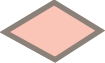 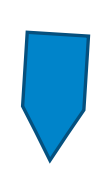 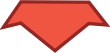 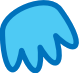 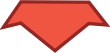 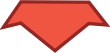 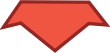 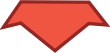 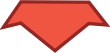 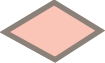 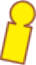 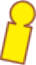 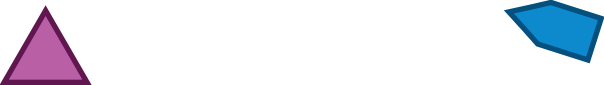 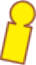 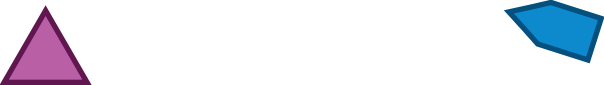 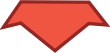 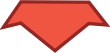 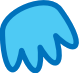 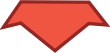 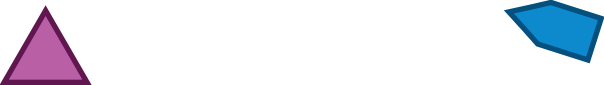 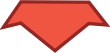 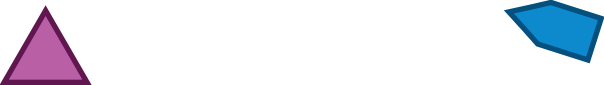 norepinephrine (locus coeruleus)
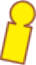 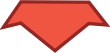 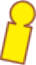 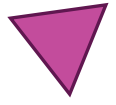 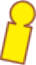 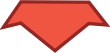 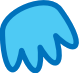 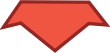 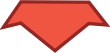 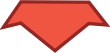 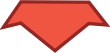 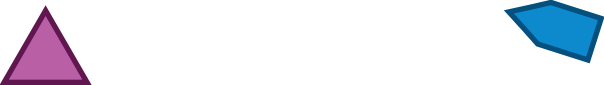 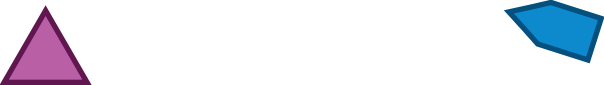 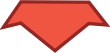 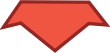 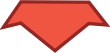 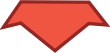 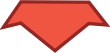 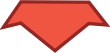 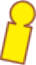 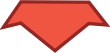 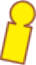 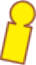 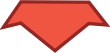 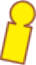 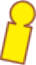 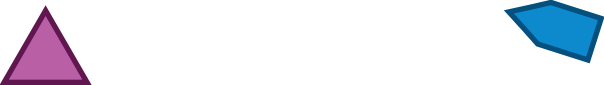 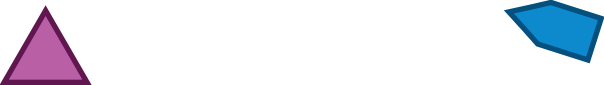 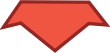 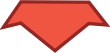 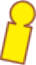 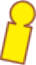 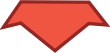 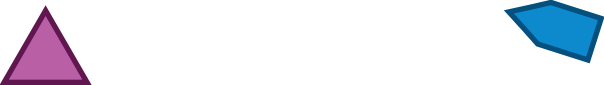 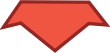 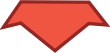 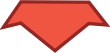 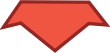 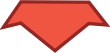 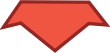 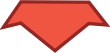 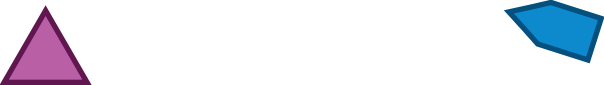 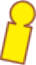 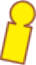 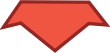 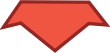 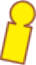 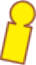 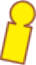 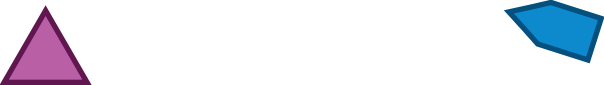 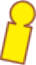 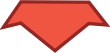 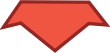 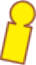 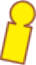 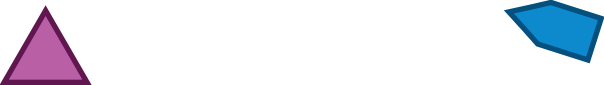 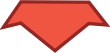 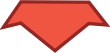 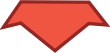 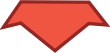 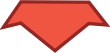 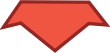 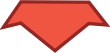 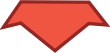 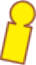 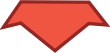 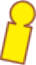 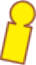 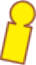 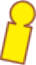 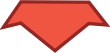 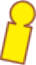 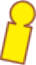 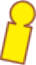 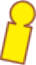 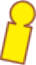 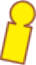 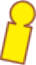 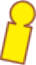 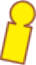 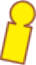 Serotonin (5HT) Interacts in a Neuronal Network to Regulate All Major Neurotransmitter Systems
Intracellular downstream effects
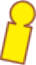 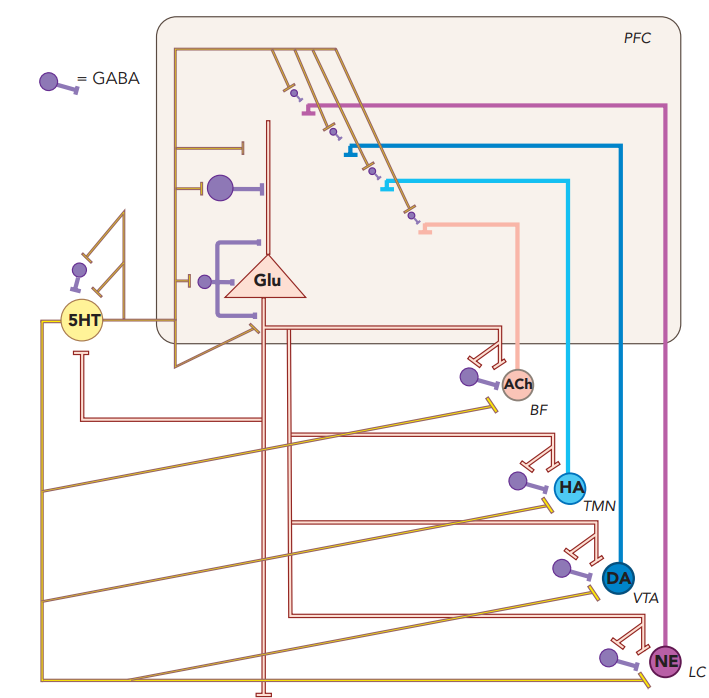 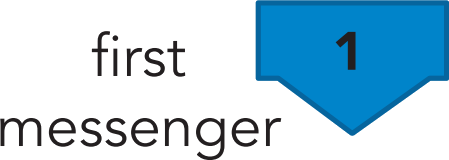 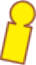 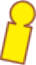 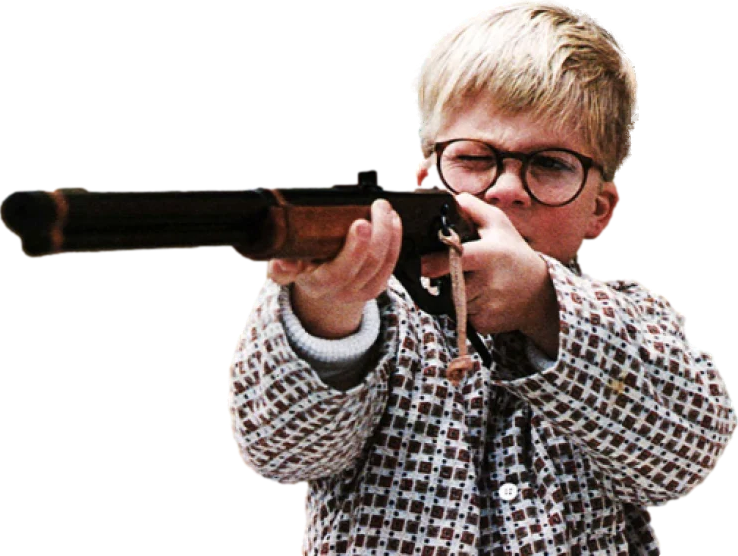 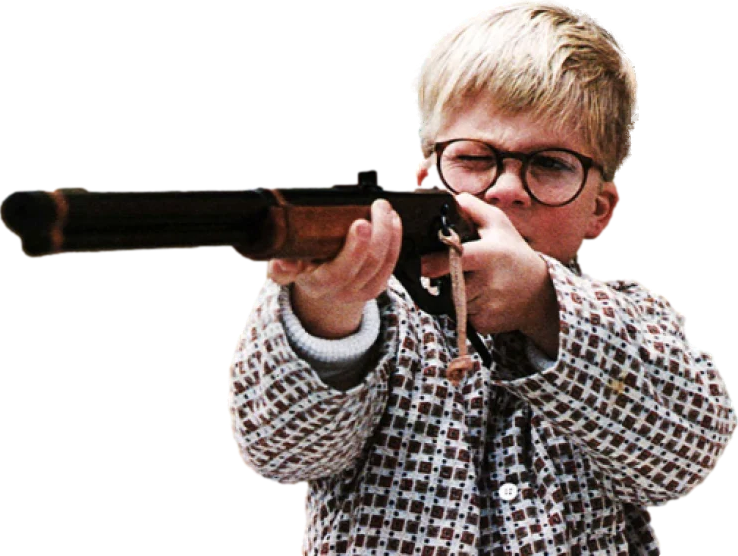 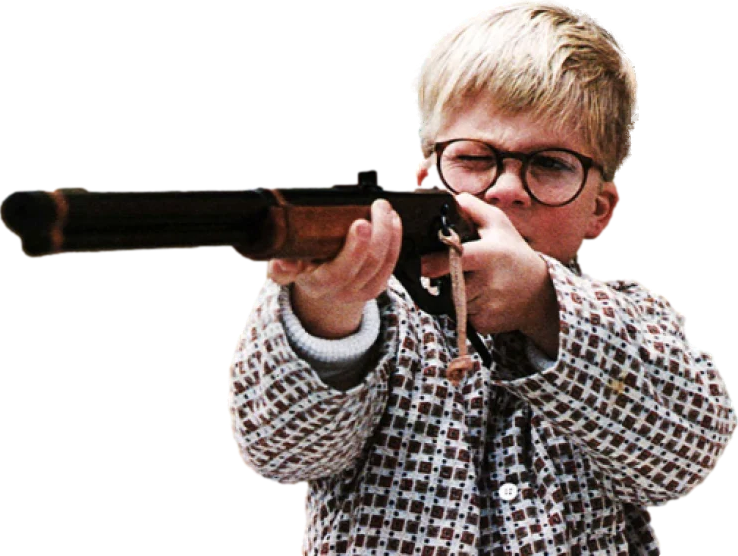 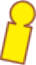 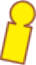 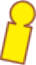 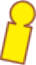 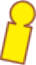 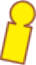 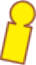 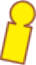 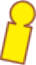 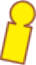 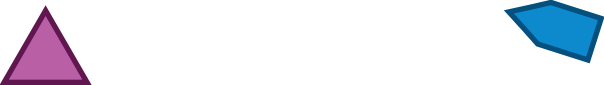 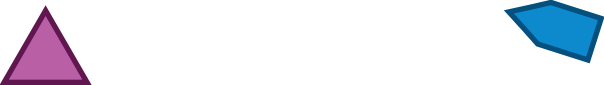 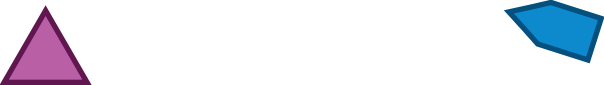 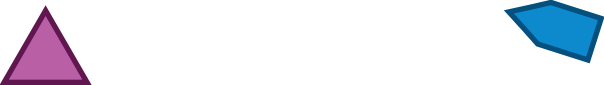 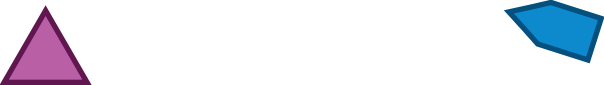 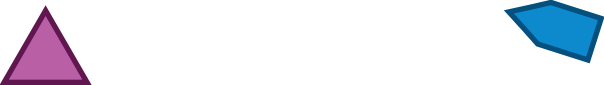 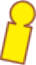 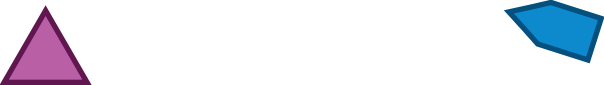 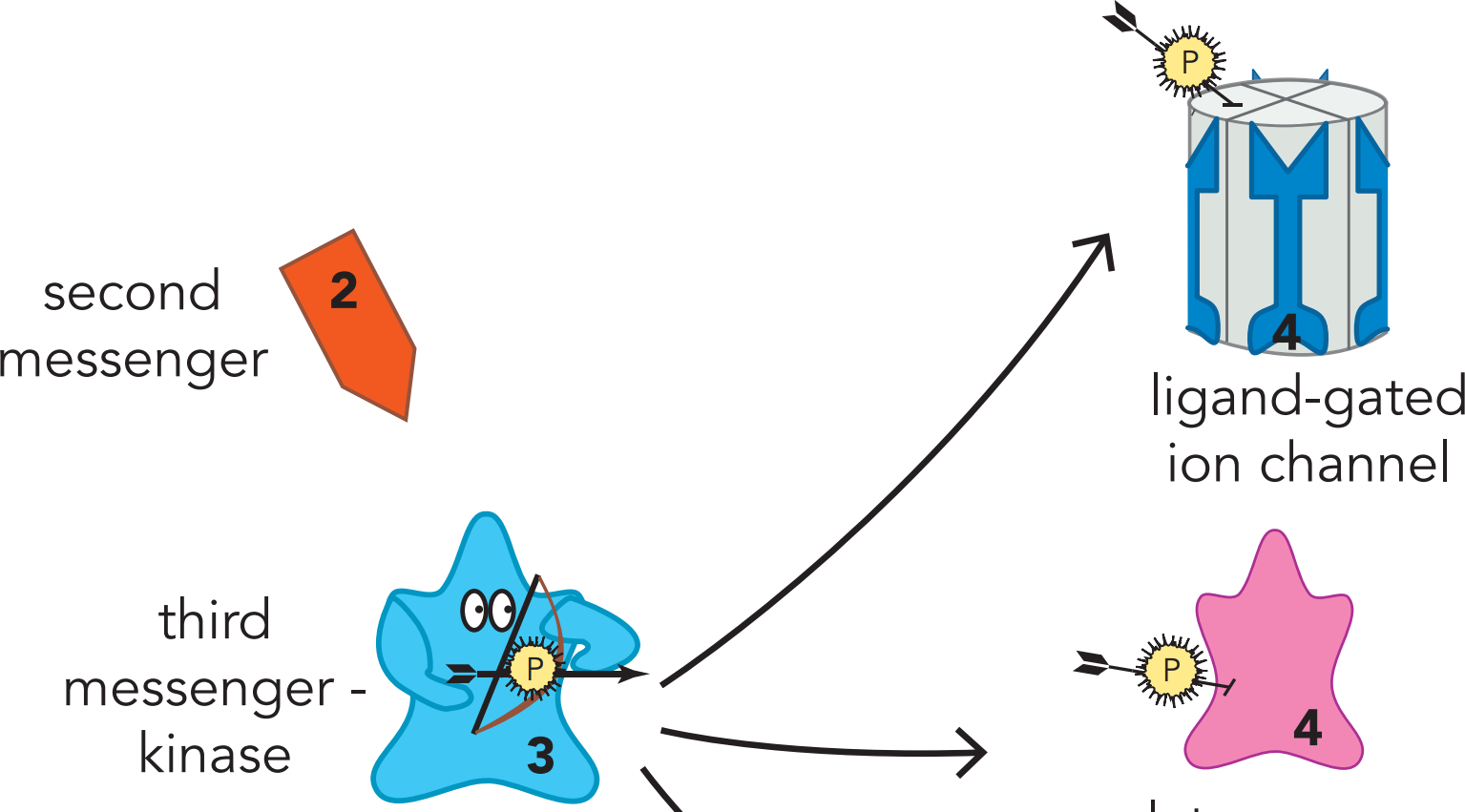 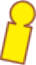 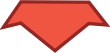 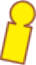 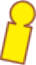 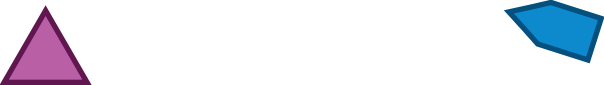 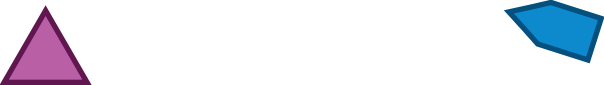 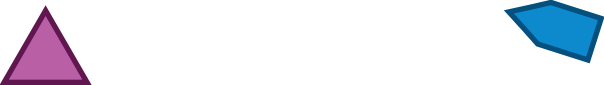 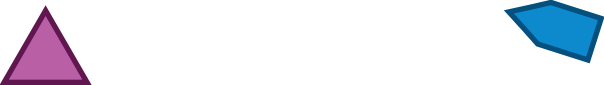 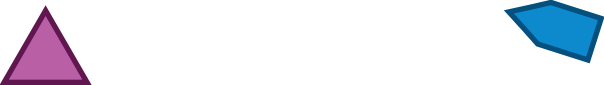 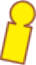 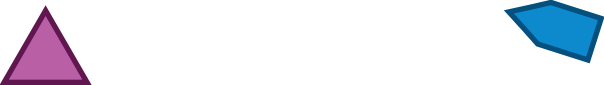 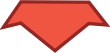 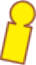 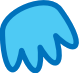 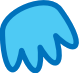 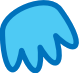 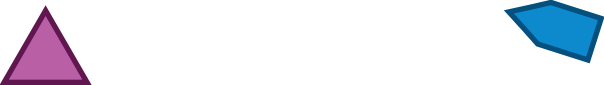 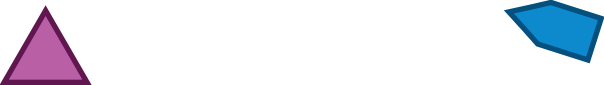 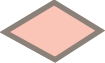 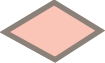 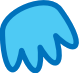 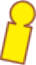 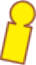 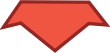 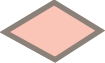 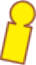 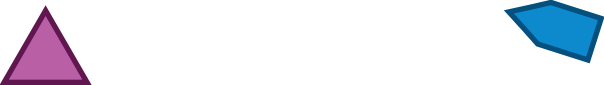 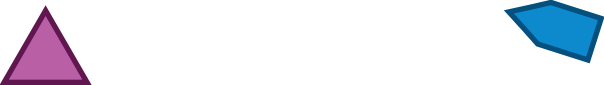 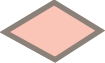 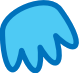 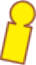 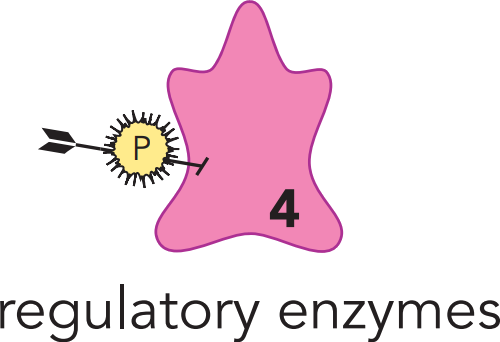 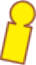 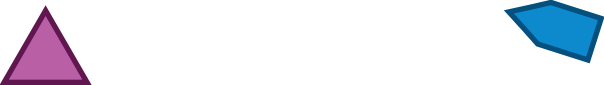 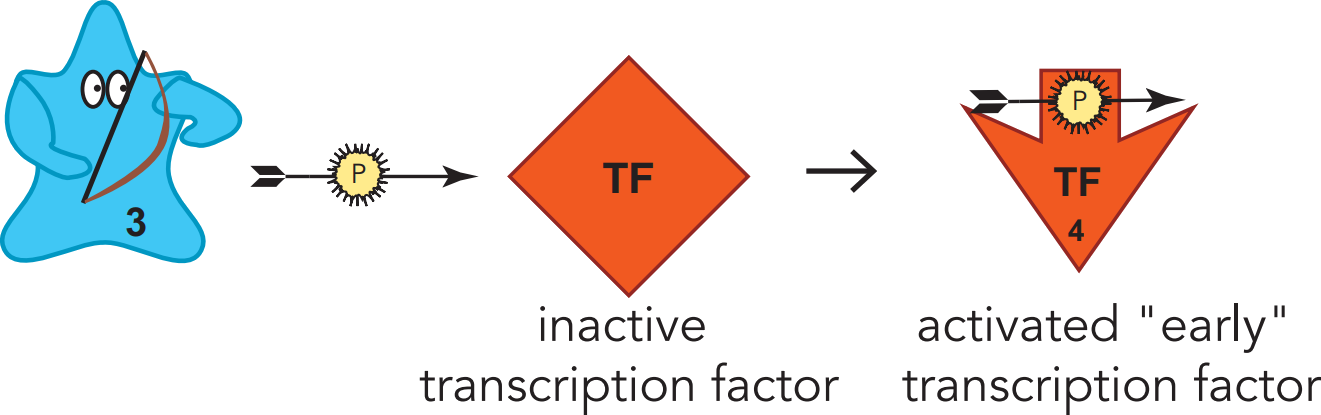 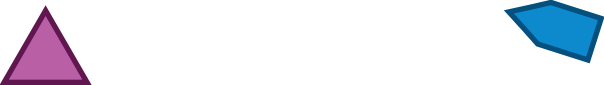 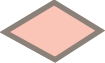 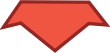 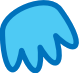 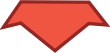 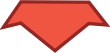 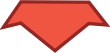 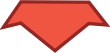 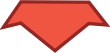 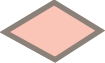 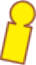 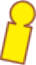 transcription factor
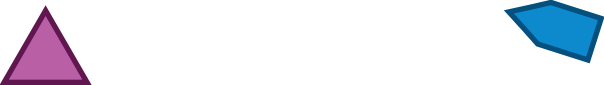 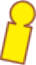 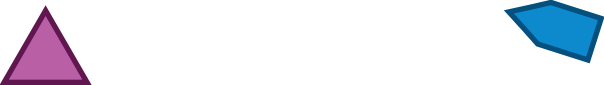 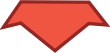 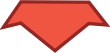 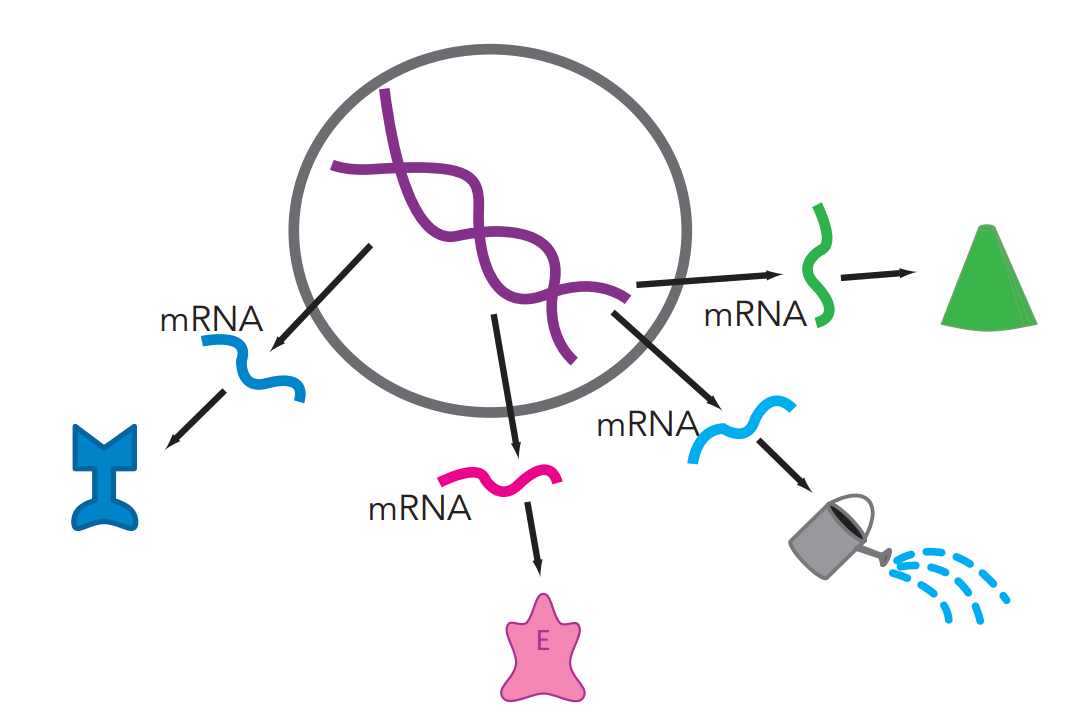 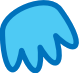 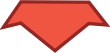 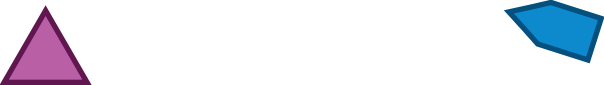 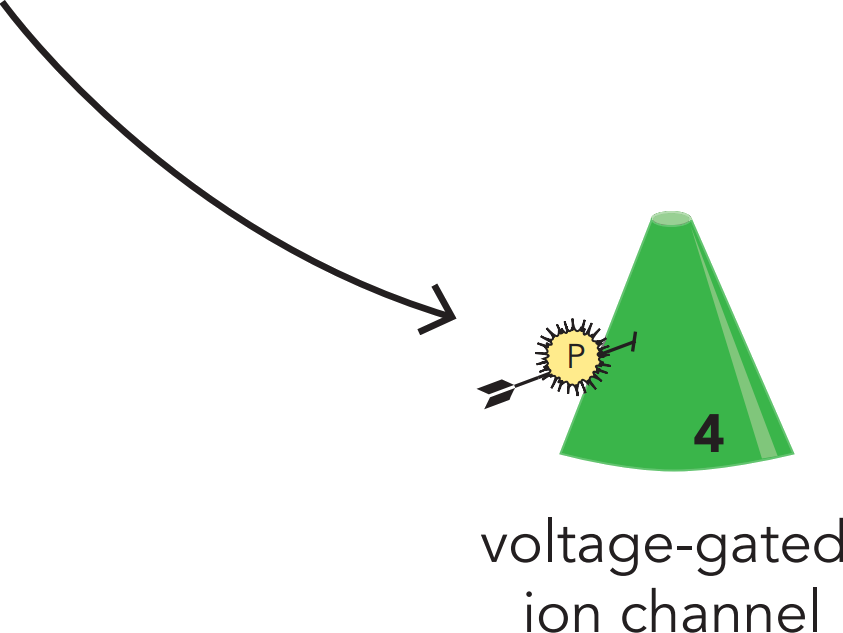 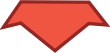 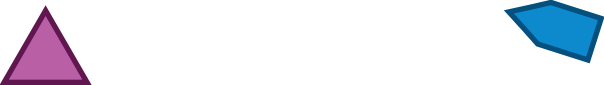 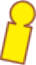 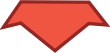 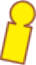 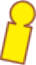 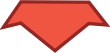 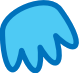 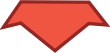 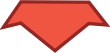 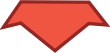 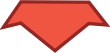 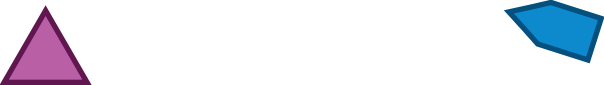 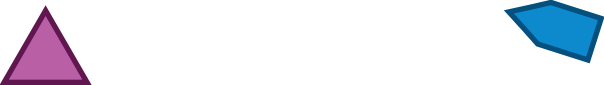 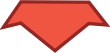 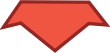 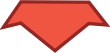 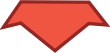 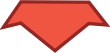 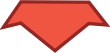 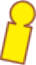 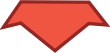 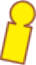 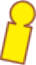 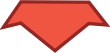 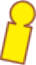 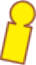 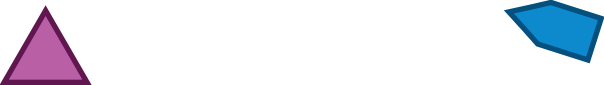 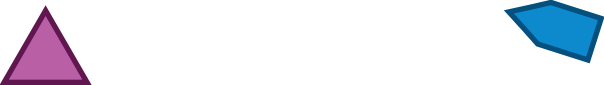 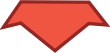 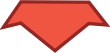 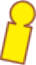 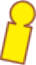 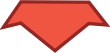 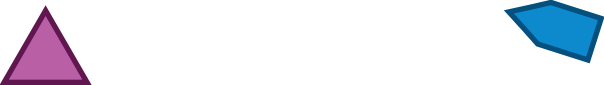 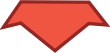 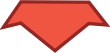 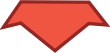 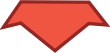 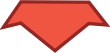 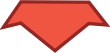 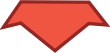 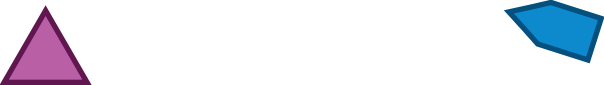 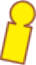 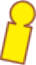 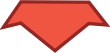 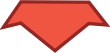 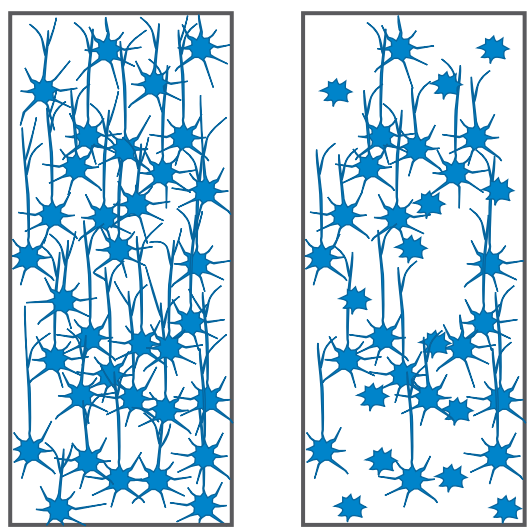 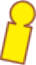 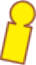 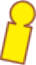 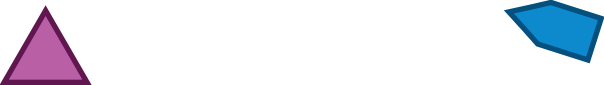 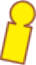 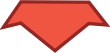 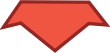 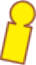 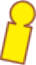 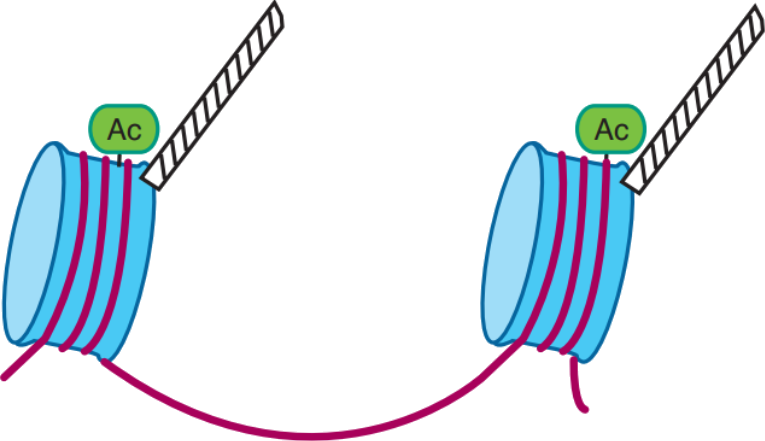 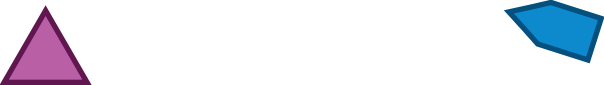 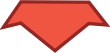 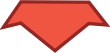 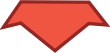 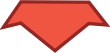 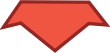 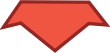 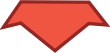 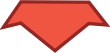 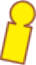 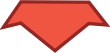 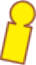 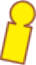 epigenetic changes
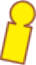 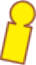 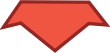 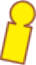 neurogenesis / synaptogenesis
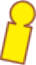 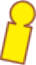 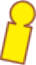 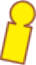 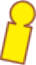 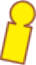 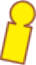 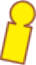 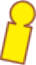 Let’s block some serotonin (5-HT) transporters!
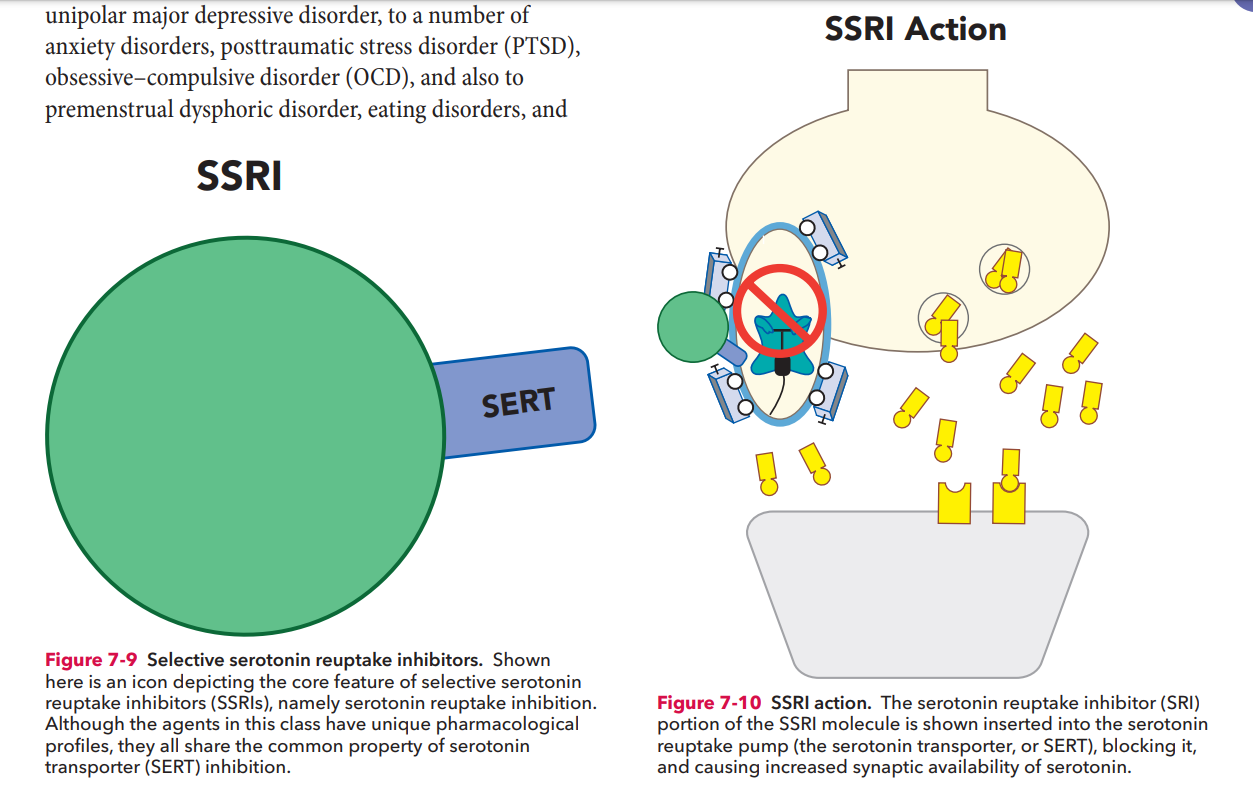 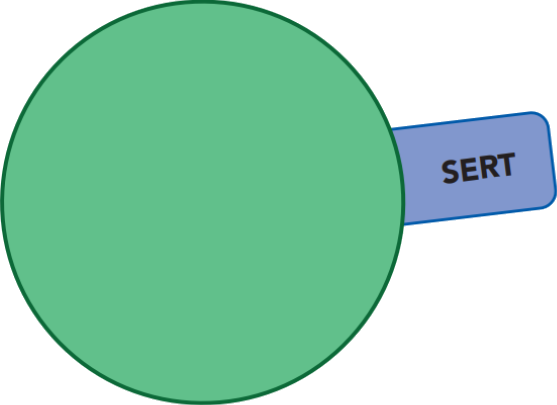 Stahl’s Essential Psychopharmacology
Escitalopram (LEXAPRO)            
ess sit AL o pram / LEX a pro     
“Lexus Pram”
#26
2002
$3–$98
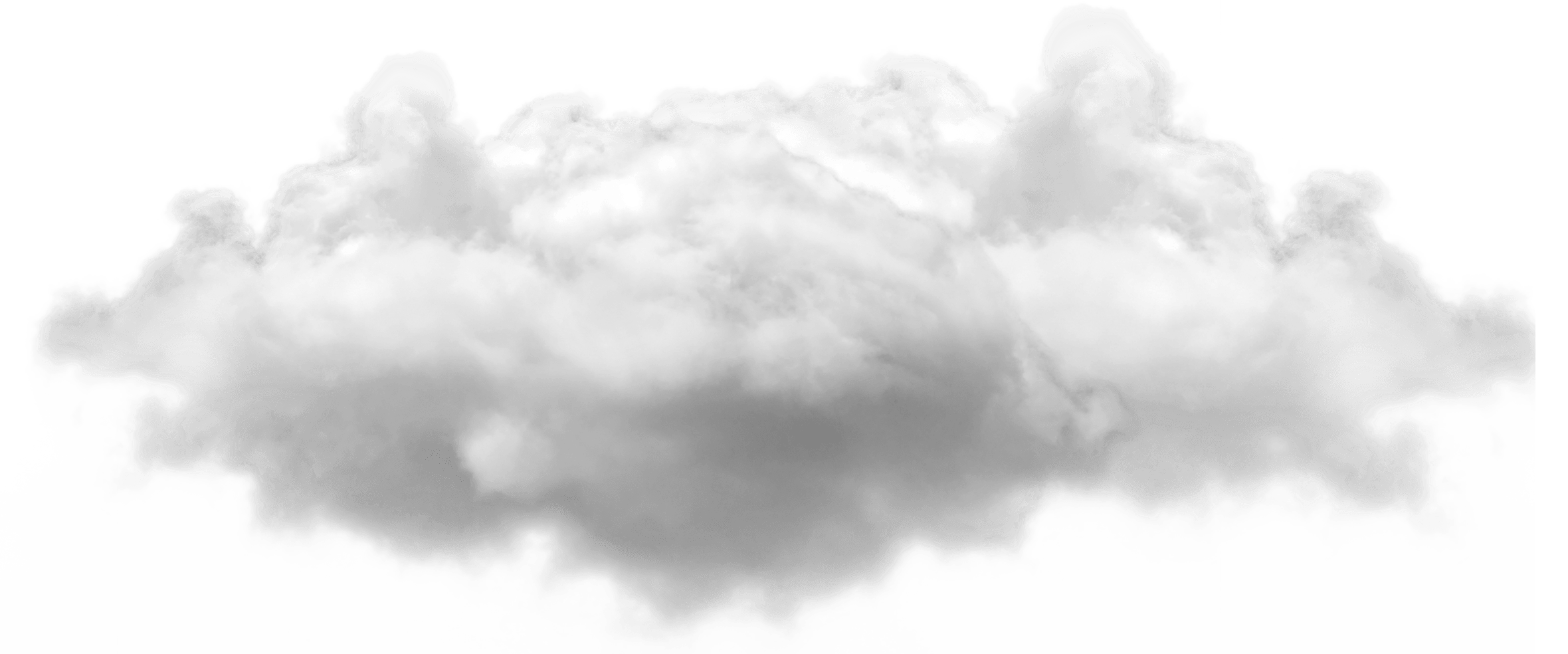 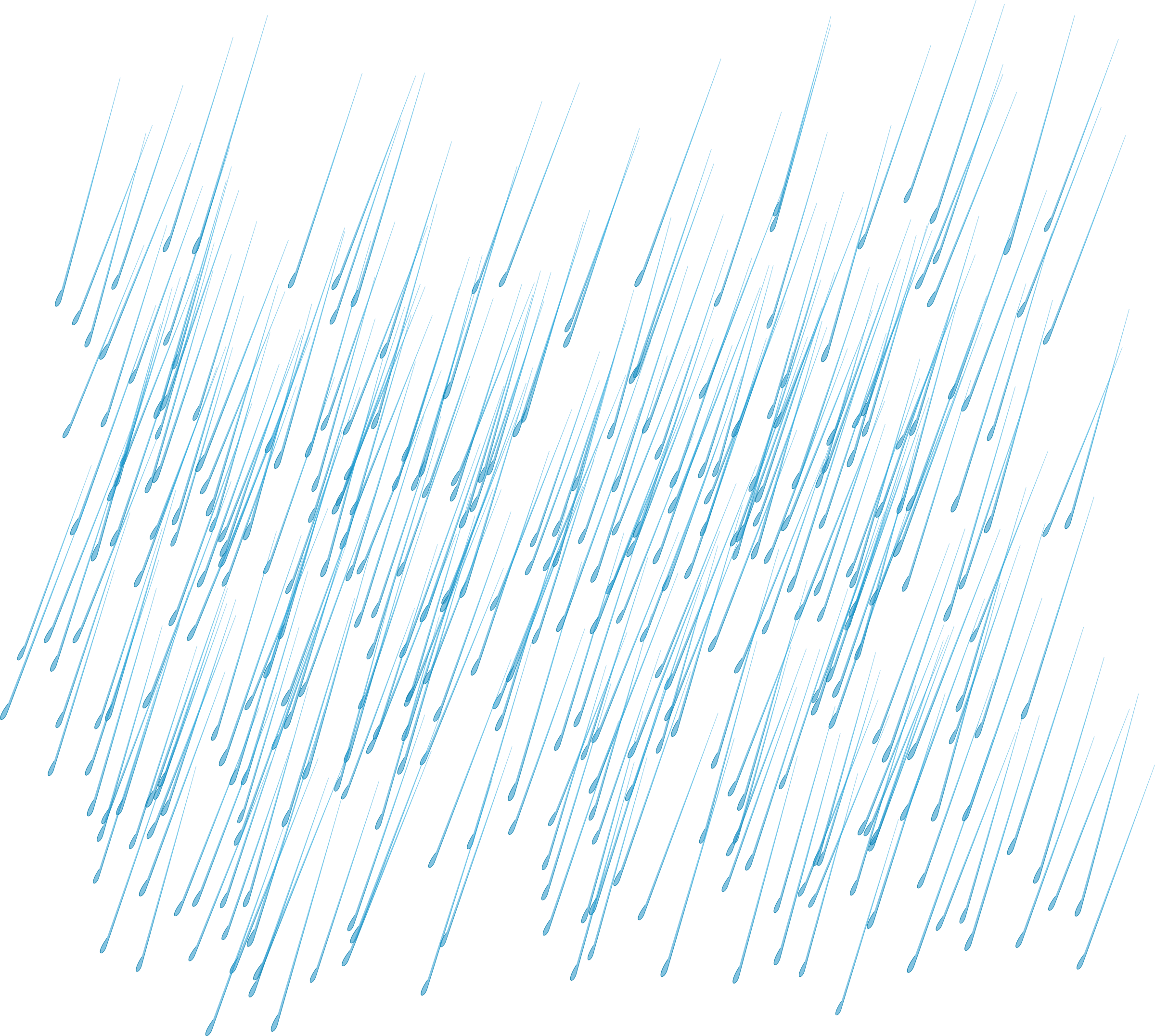 ❖ Antidepressant

❖ Selective serotonin
    reuptake inhibitor (SSRI)
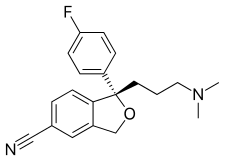 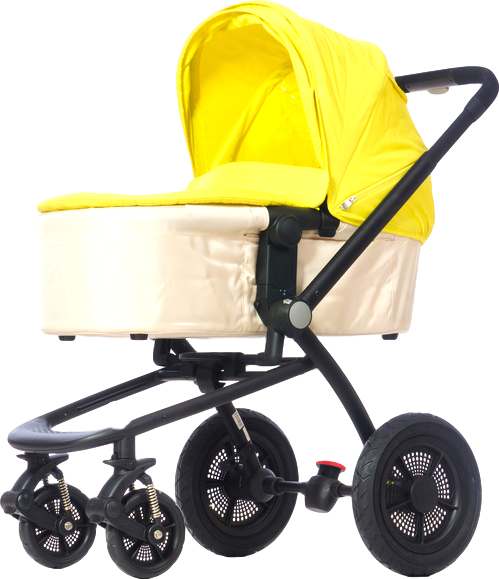 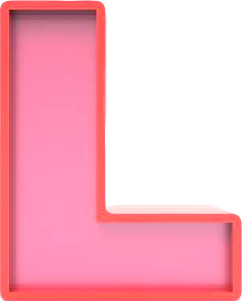 EXAPRO
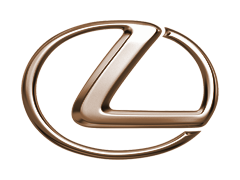 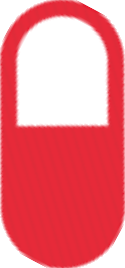 SSRI
5
10
20
mg
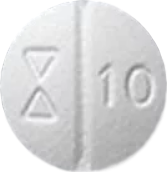 “Pram” is the British word for baby carriage.
Escitalopram: SSRI
not a CYP inHibitor - MAJOR ADVANTAGE OVER THE OTHER SSRIs
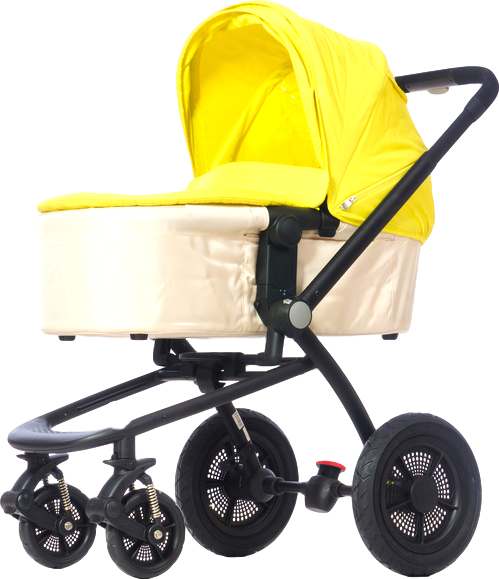 no off-target effects - slightly fewer side effects
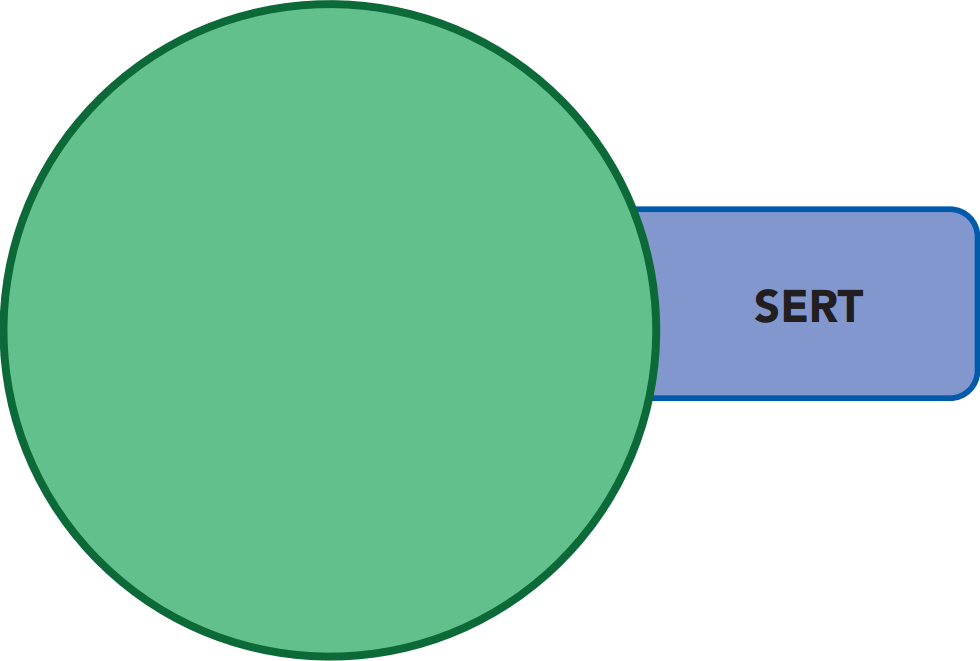 sensitive substrate
(CYP2C19)
escitalopram
LEXAPRO
Antidepressant and anxiolytic effects, sexual dysfunction
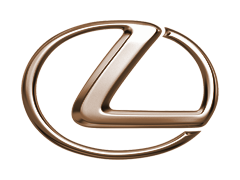 Serotonin reuptake inhibitor
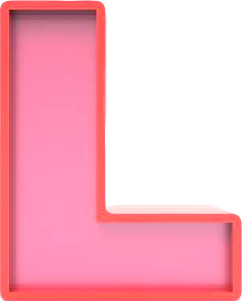 not a CYP inDucer 
(no antidepressants are)
Escitalopram: SSRI
Serum levels of escitalopram increased by 90%
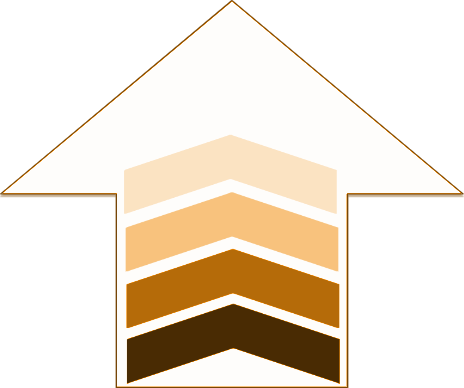 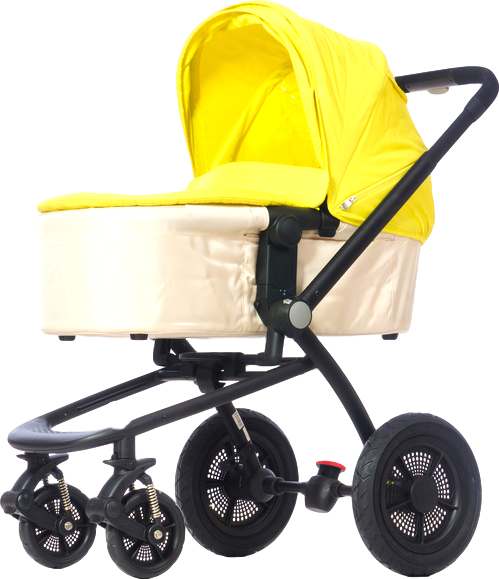 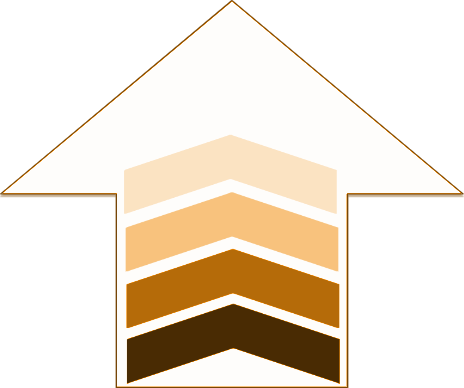 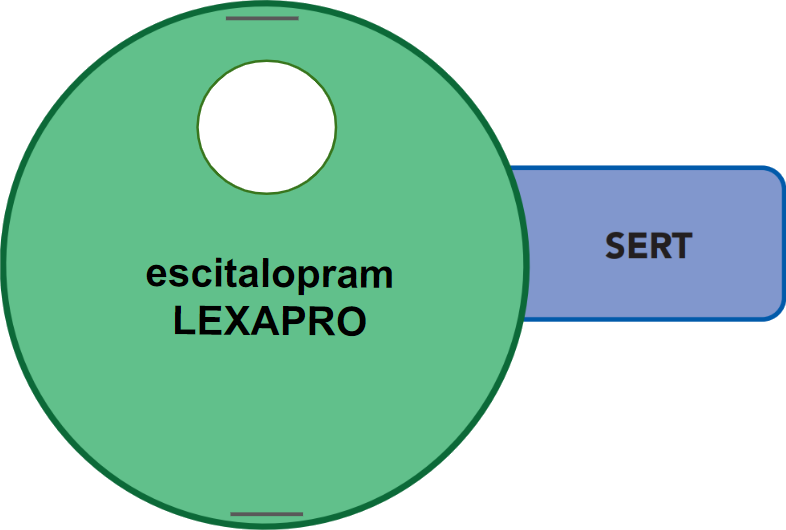 CYP2C19
sensitive substrate
(CYP2C19)
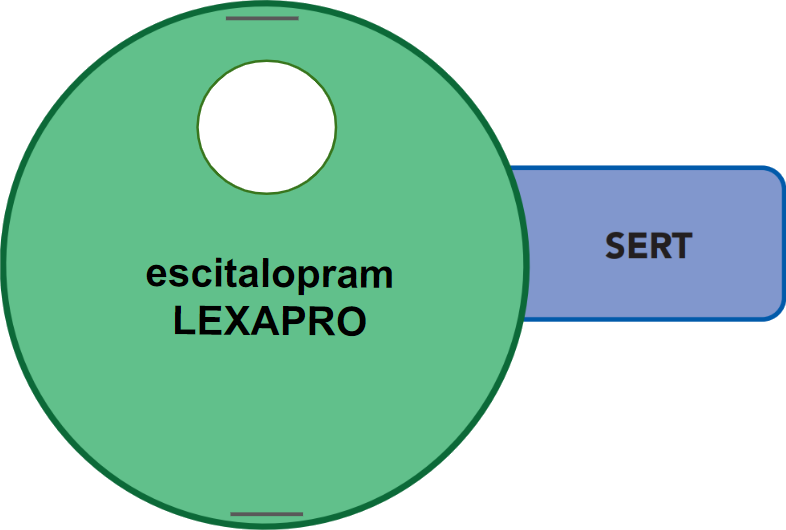 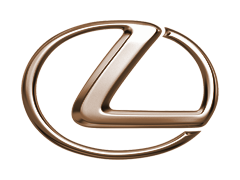 PPI
omeprazole
PRILOSEC
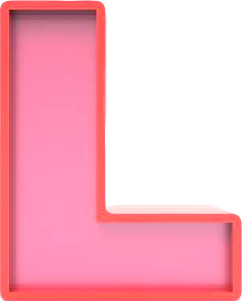 Escitalopram (LEXAPRO)
The only pure SSRI
1st-line SSRI (or sertraline)
Does not inHibit CYP enzymes
Slightly fewer side effects
The “pure” form of citalopram (Celexa)...
sensitive substrate
(CYP2C19)
not a CYP inHibitor
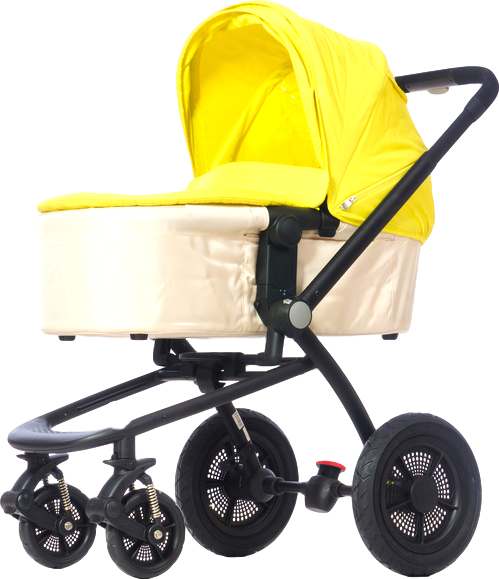 no off-target effects
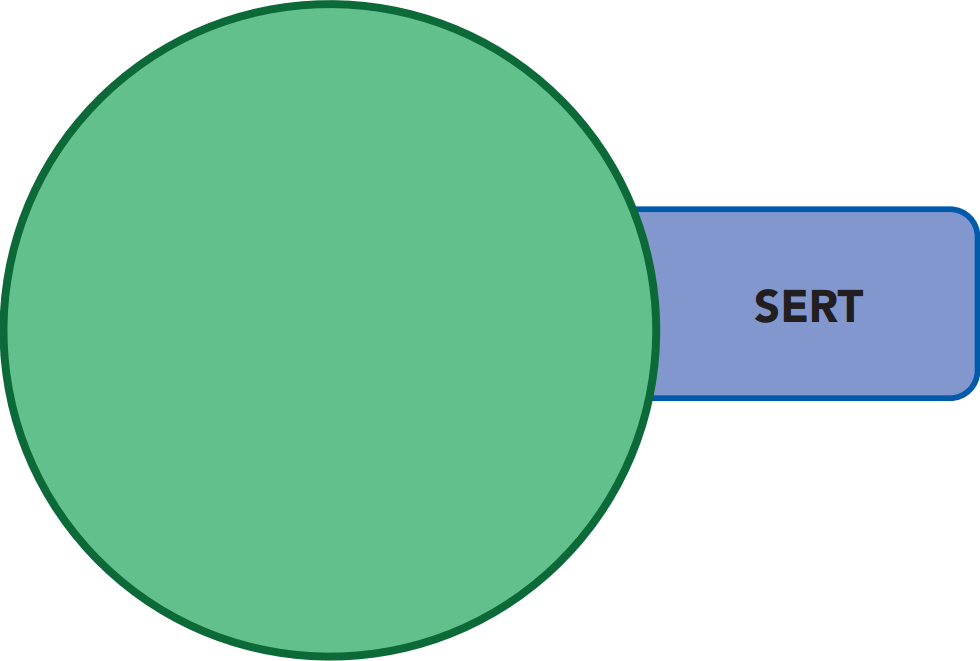 escitalopram
LEXAPRO
Antidepressant and anxiolytic effects, sexual dysfunction
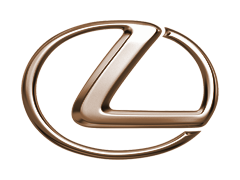 Serotonin reuptake inhibitor
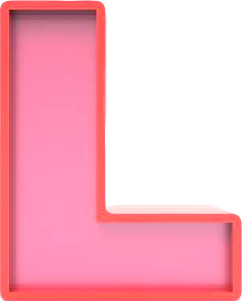 not a CYP inDucer 
(no antidepressants are)
Citalopram (CELEXA)             
si TAL o pram / SEL ex a
“Sell Lexus Pram”
#21
1998
$2–$35
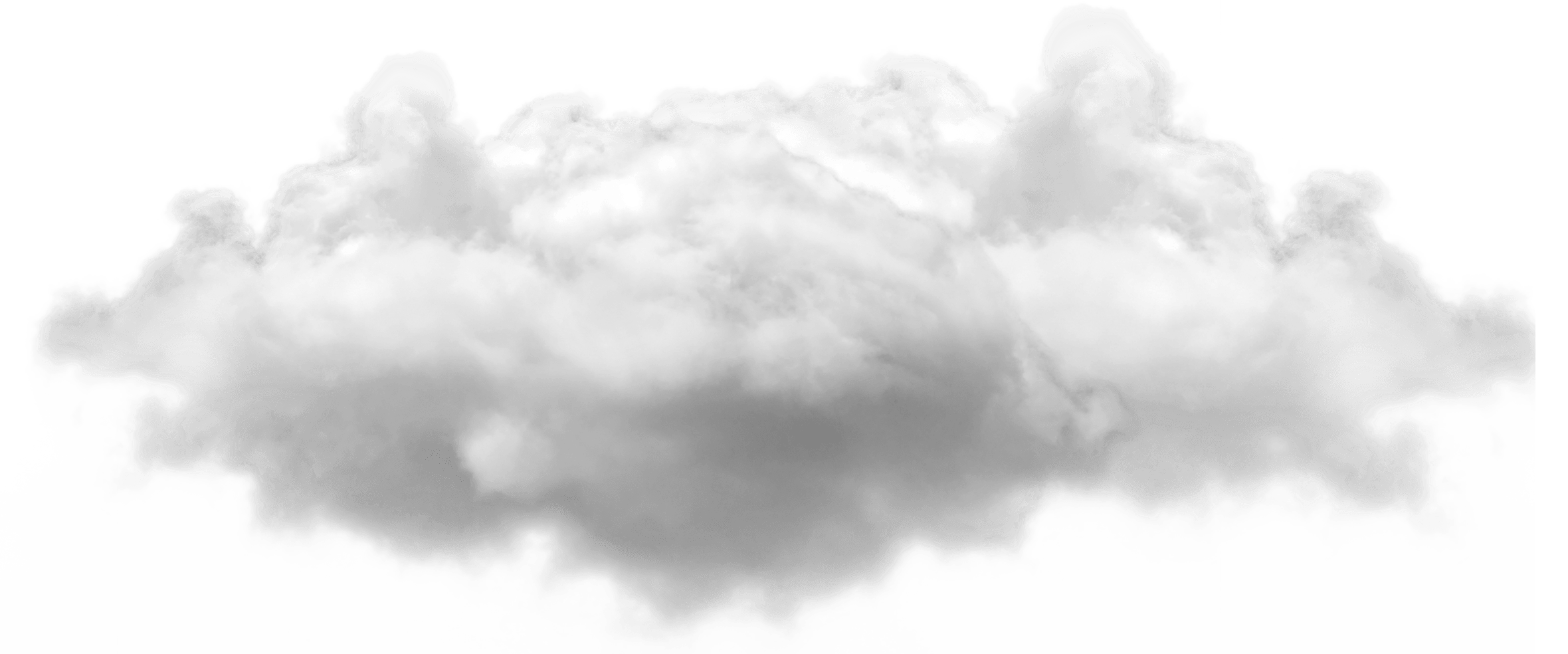 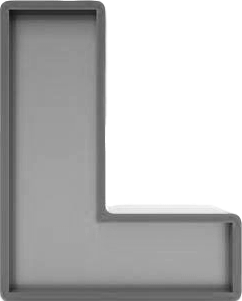 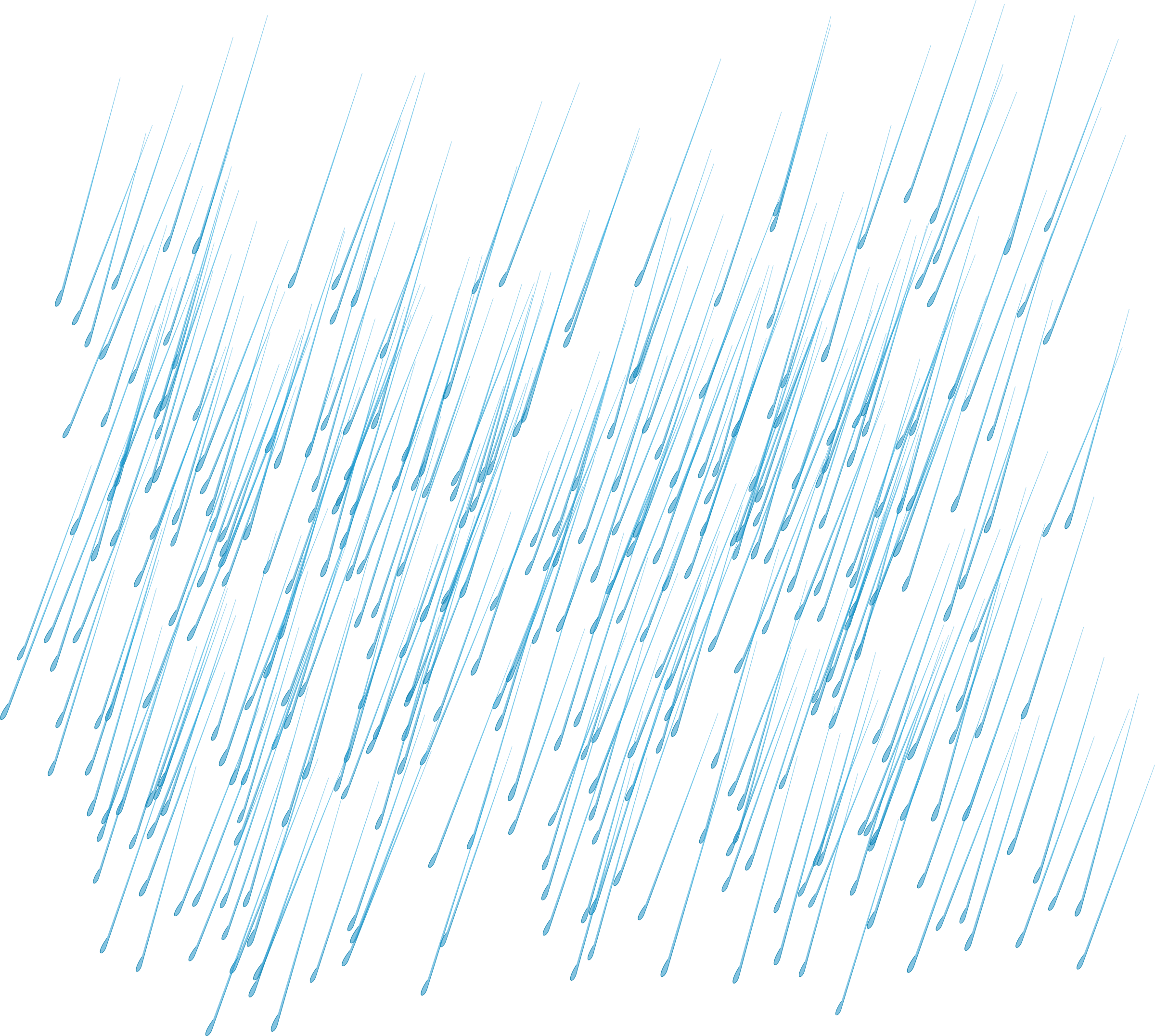 ❖ Antidepressant

❖ Selective serotonin
    reuptake inhibitor (SSRI)
ELEXA
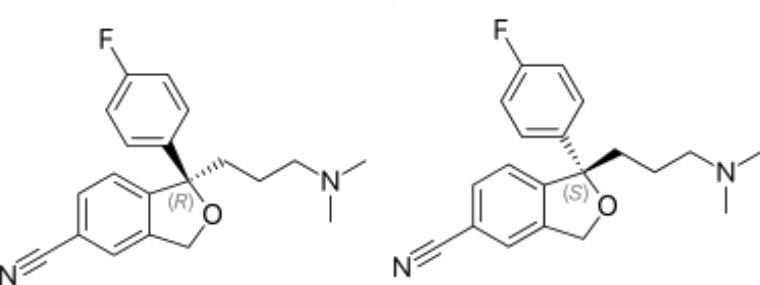 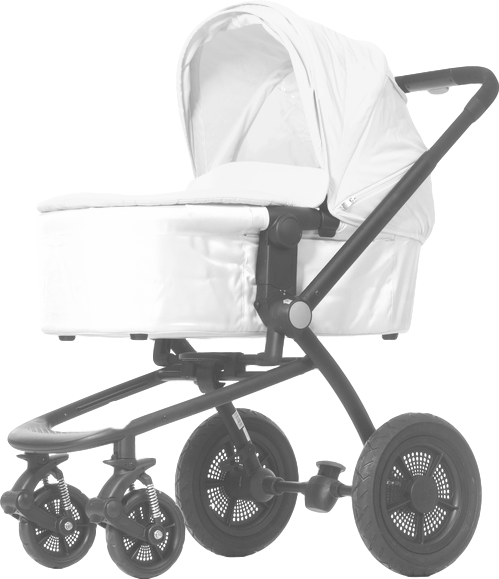 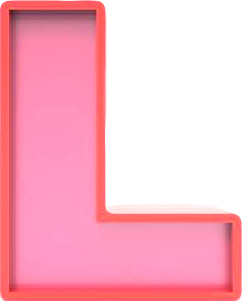 The right-handed enantiomer (R-citalopram) is ineffective and causes QT interval prolongation.
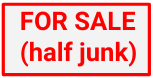 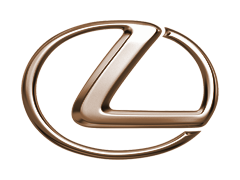 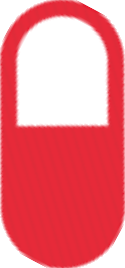 SSRI
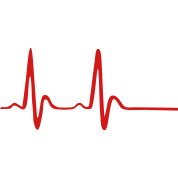 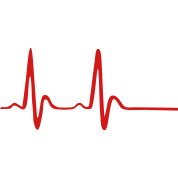 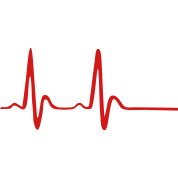 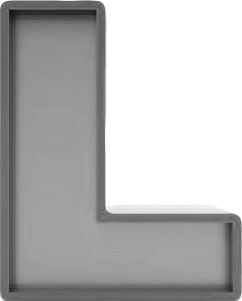 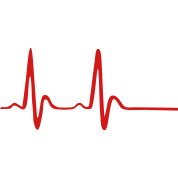 10
20
40
mg
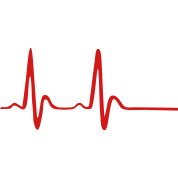 QT prolongation
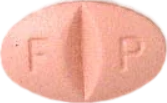 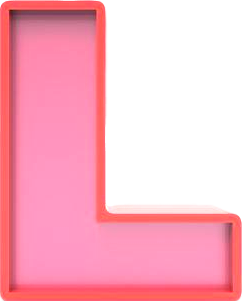 QT prolongation
Citalopram: SSRI
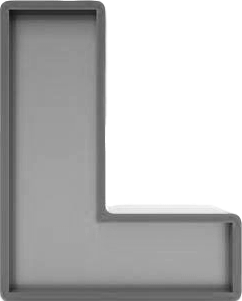 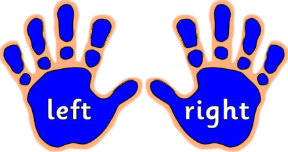 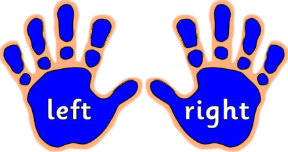 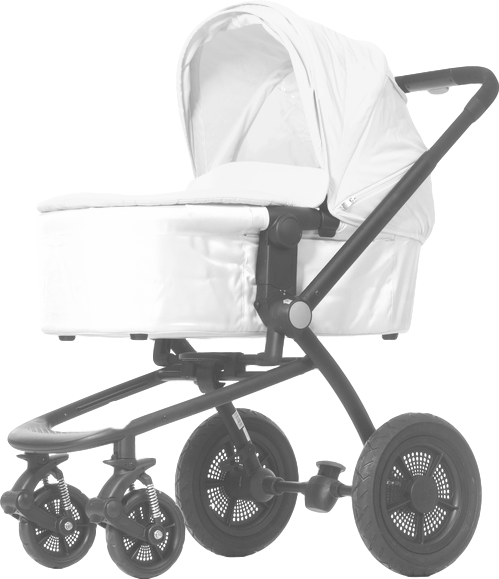 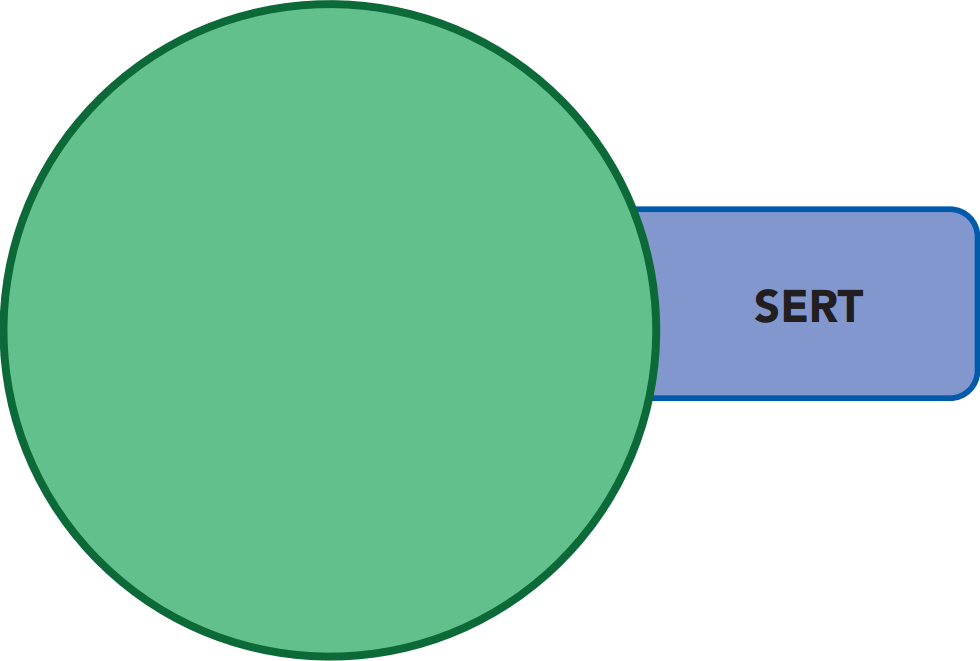 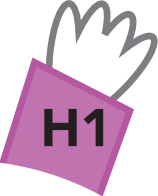 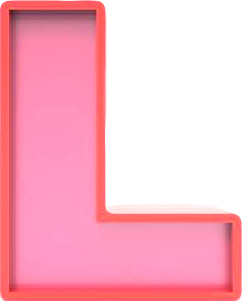 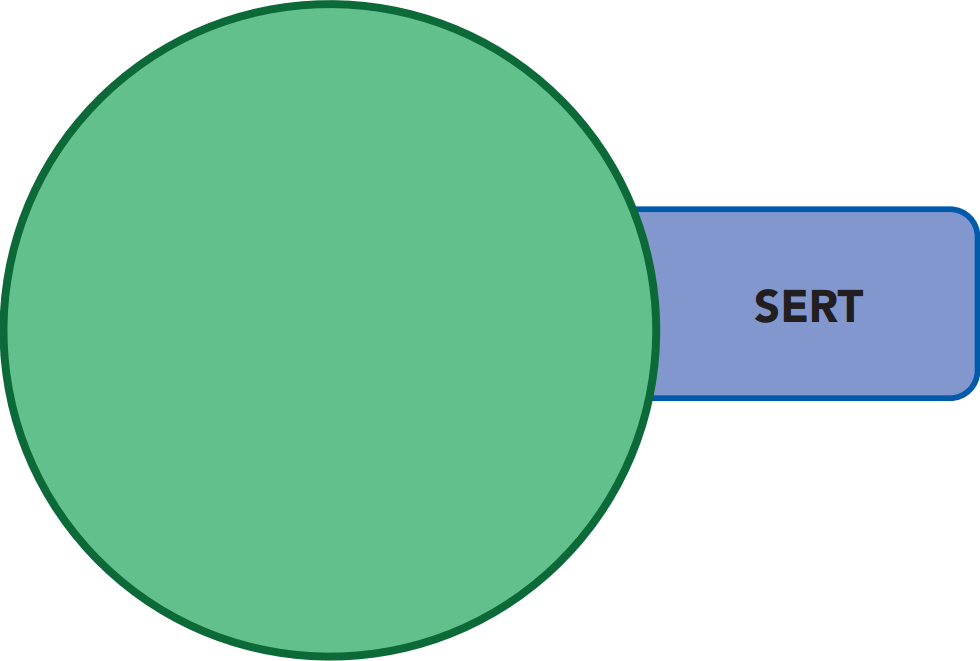 50%
50%
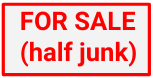 S-citalopram
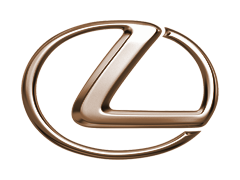 R-citalopram
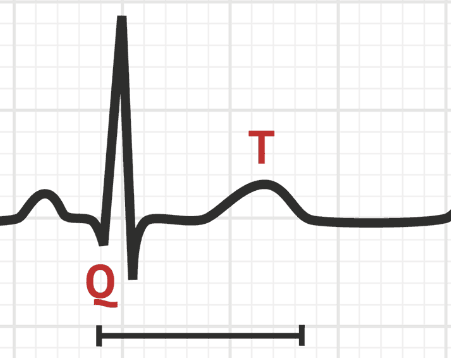 Citalopram: SSRI
possible sedation, weight gain
Anti-
histamine 
(mild)
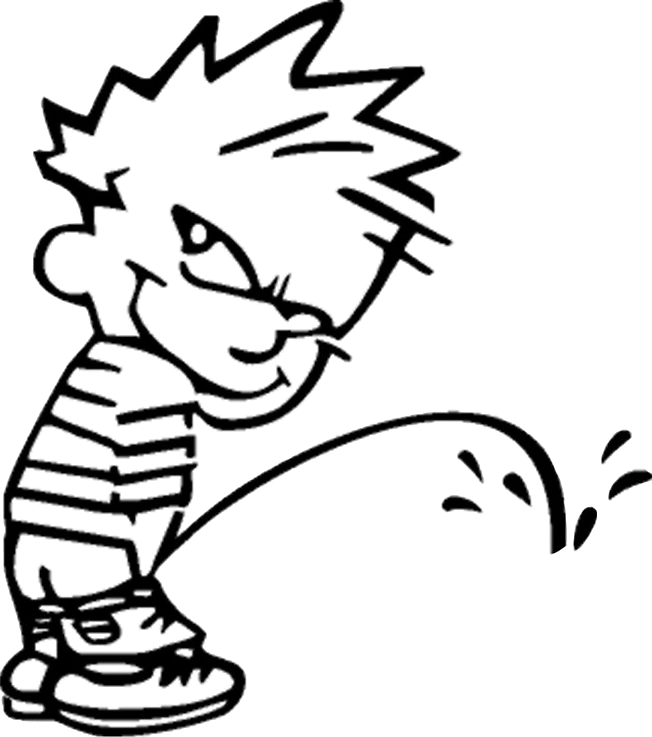 “Bad citalopram”
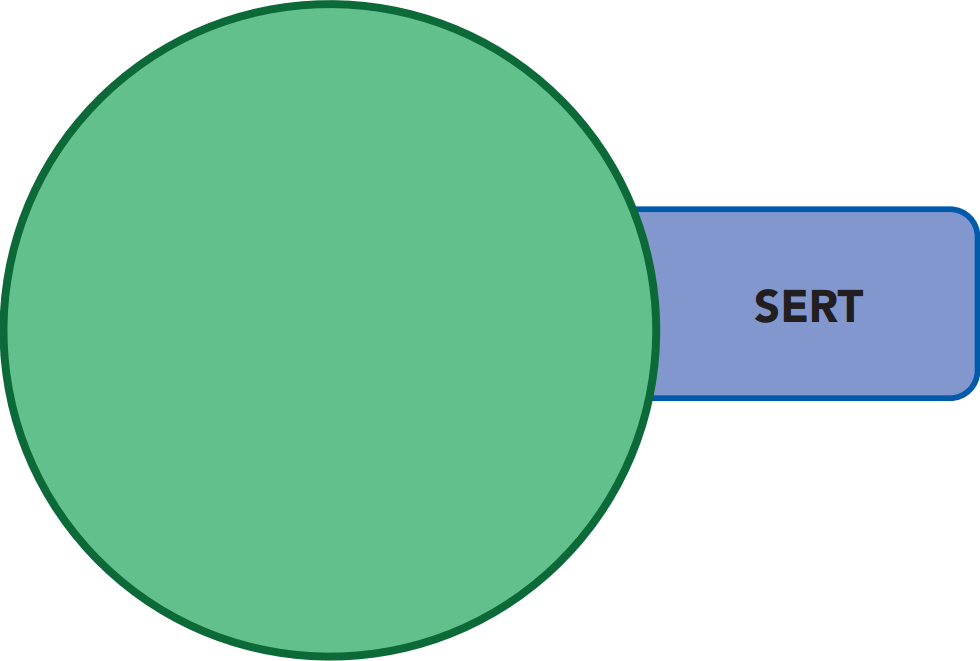 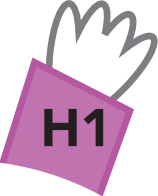 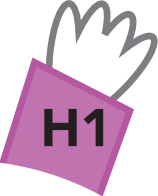 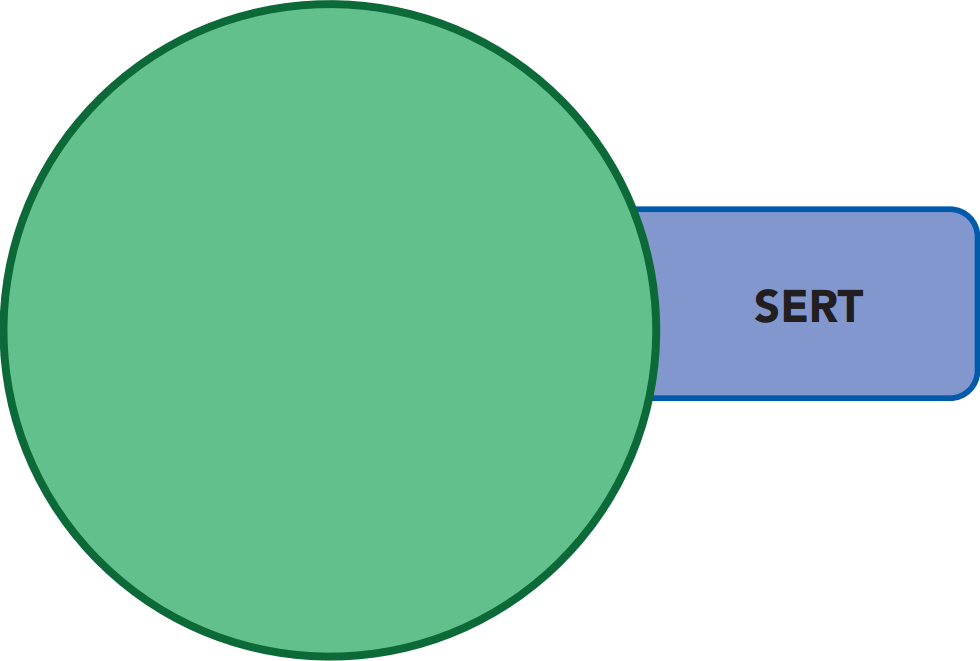 May interfere with S-citaloprams ability 
to inhibit SERT
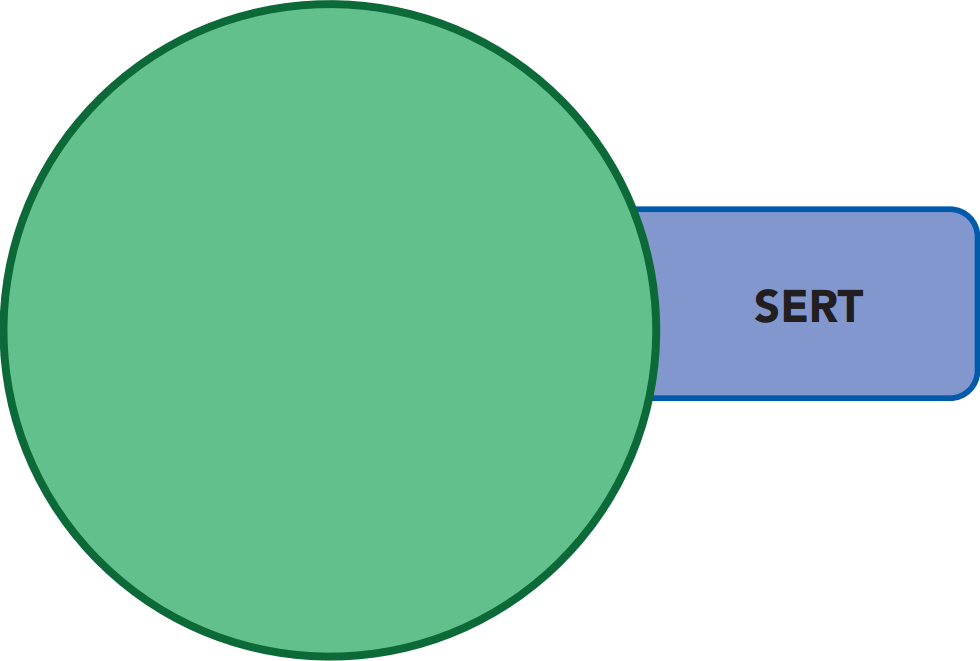 S-citalopram
R-citalopram
R-citalopram
“Lexapro”
inhibitor of rapid delayed rectifier (IKr) potassium channels
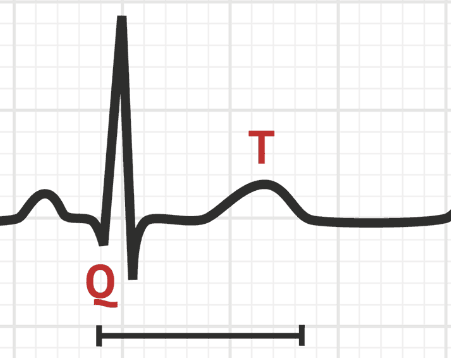 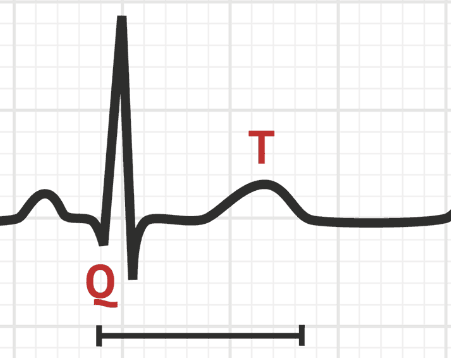 QT prolongation
Citalopram (Celexa)
Choose escitalopram (Lexapro) instead
possible sedation, weight gain
Anti-
histamine 
(mild)
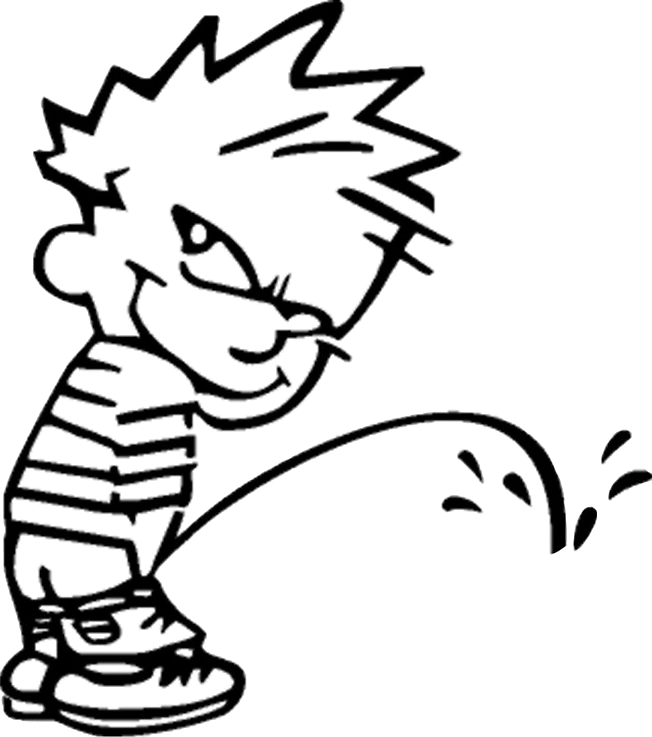 “Bad citalopram”
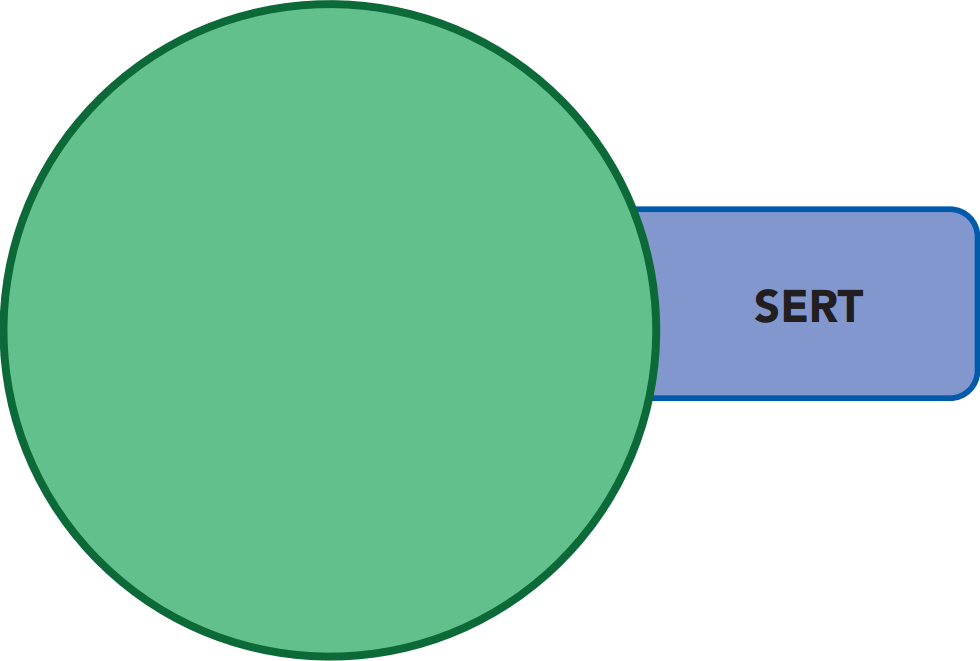 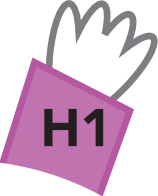 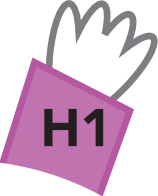 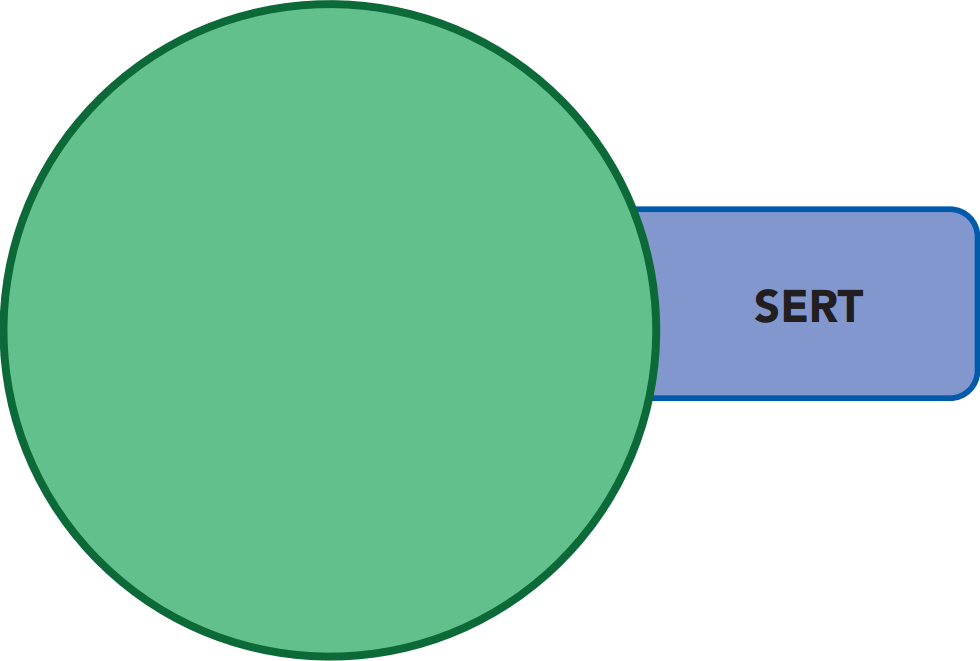 May interfere with S-citaloprams ability 
to inhibit SERT
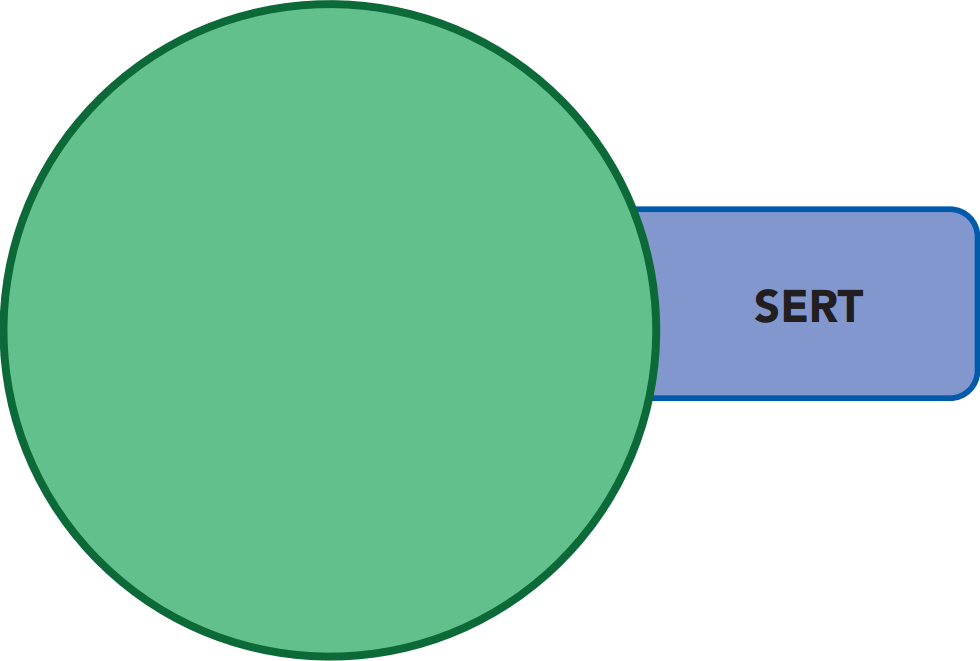 S-citalopram
R-citalopram
R-citalopram
“Lexapro”
“Bad Lexapro”
inhibitor of rapid delayed rectifier (IKr) potassium channels
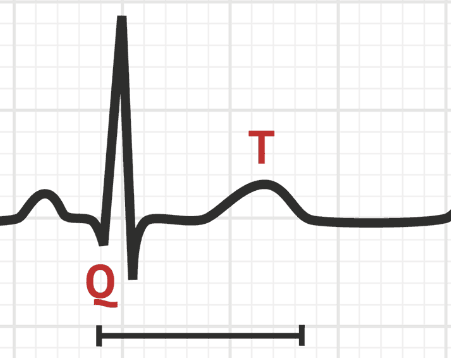 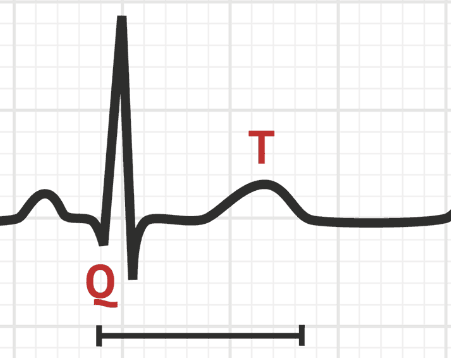 QT prolongation
Citalopram (Celexa)
Choose escitalopram (Lexapro) instead 
If changing, go from citalopram 40 mg to escitalopram 20 mg
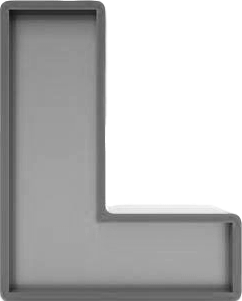 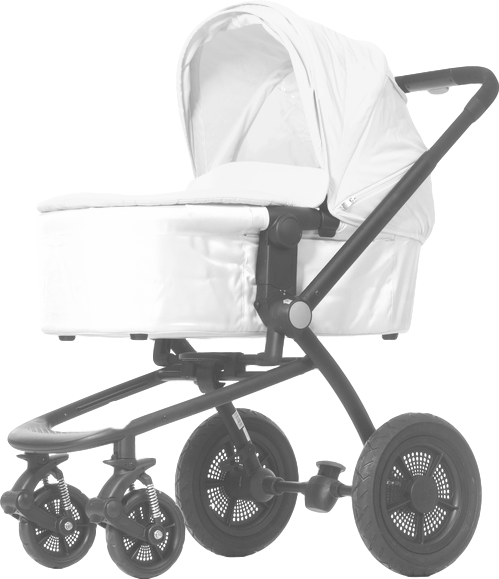 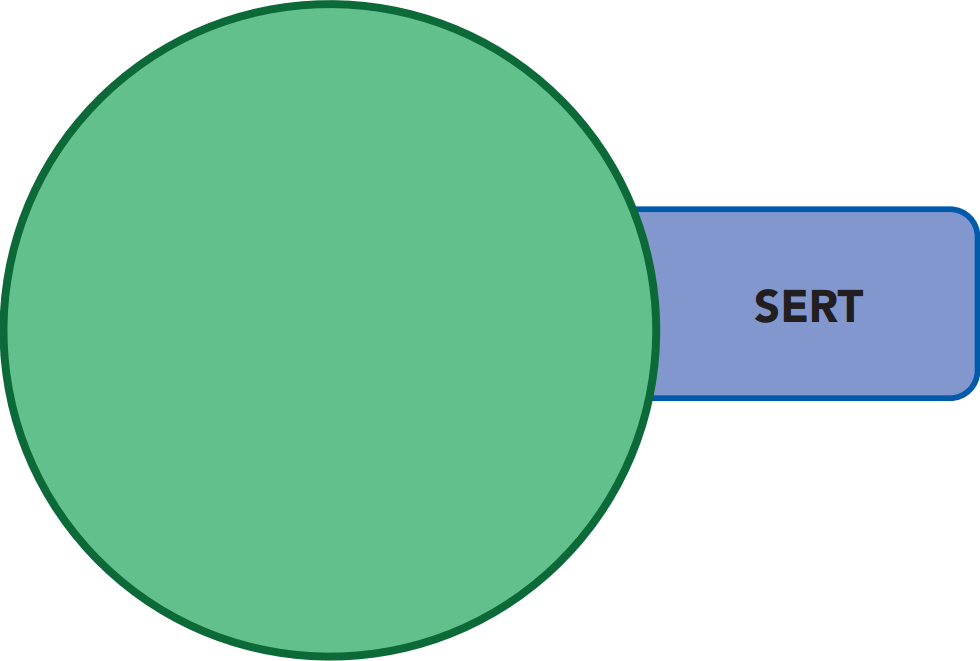 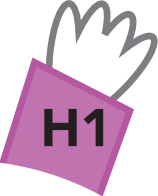 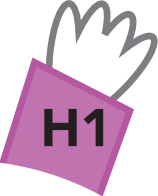 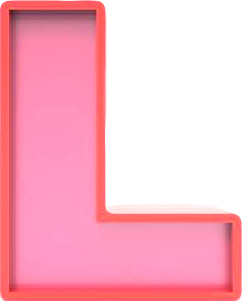 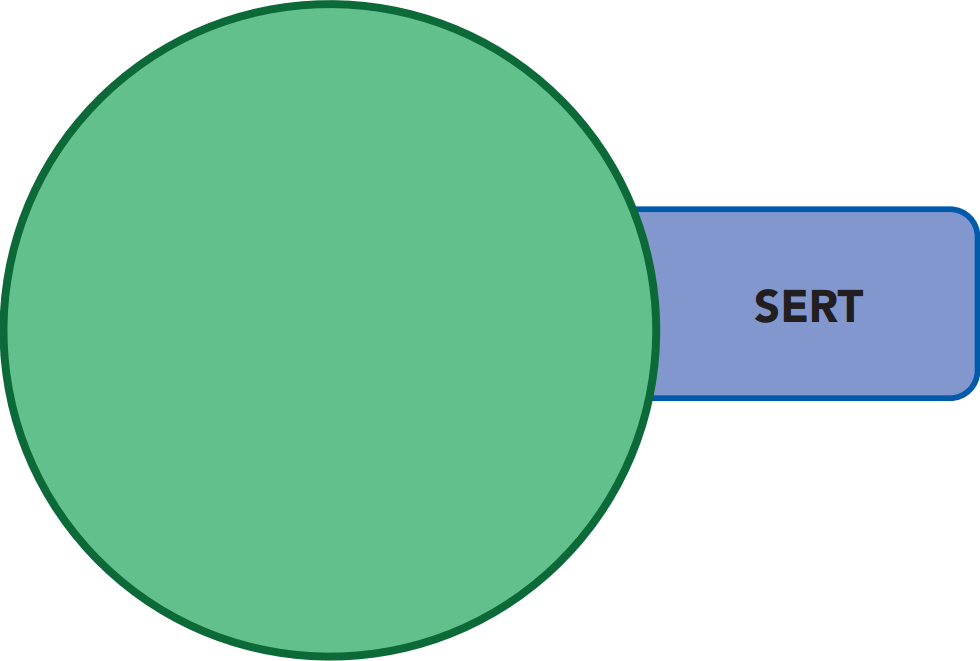 20 mg
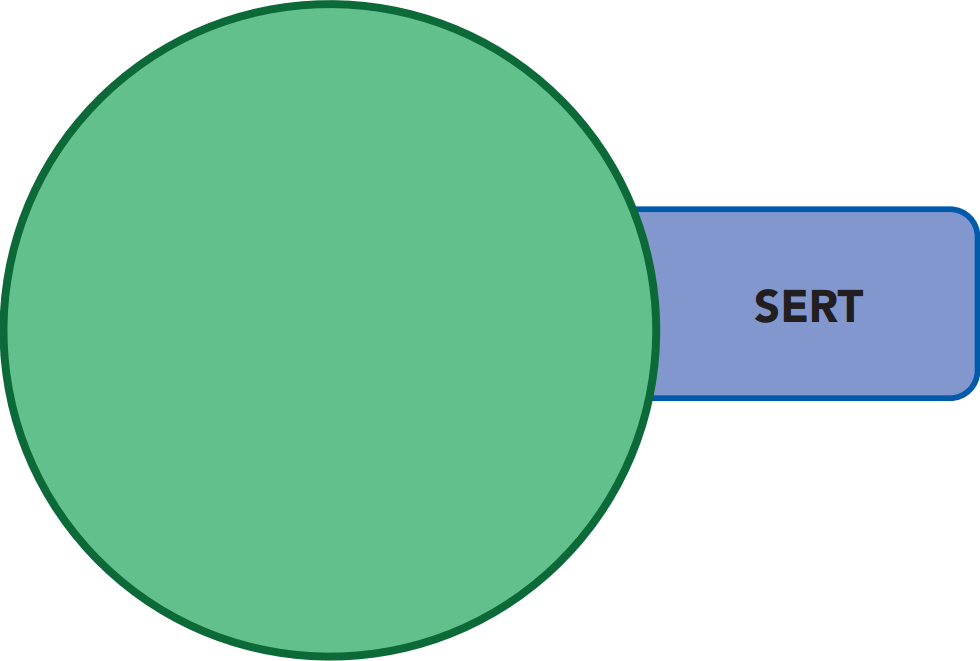 20 mg
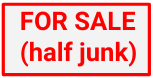 S-citalopram
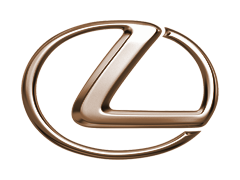 R-citalopram
R-citalopram
R-citalopram
“Lexapro”
“Bad Lexapro”
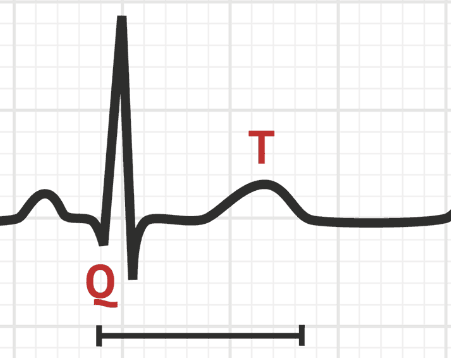 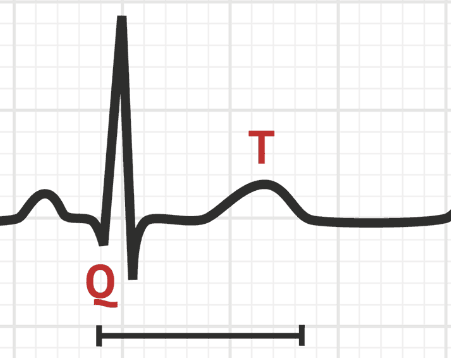 Citalopram (Celexa)
Choose escitalopram (Lexapro) instead 
If changing, go from citalopram 40 mg to escitalopram 20 mg
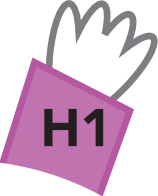 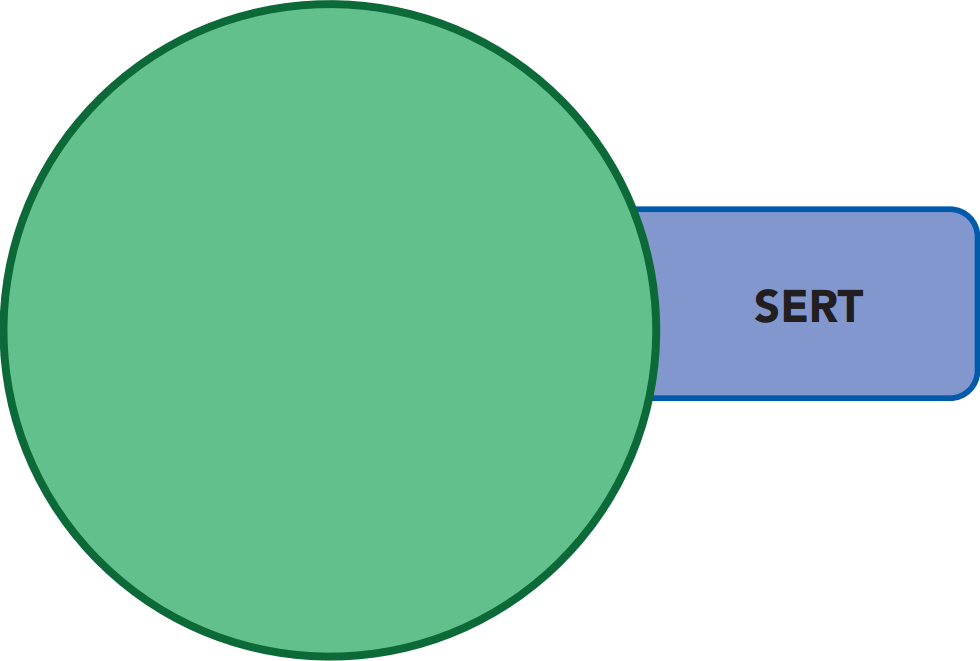 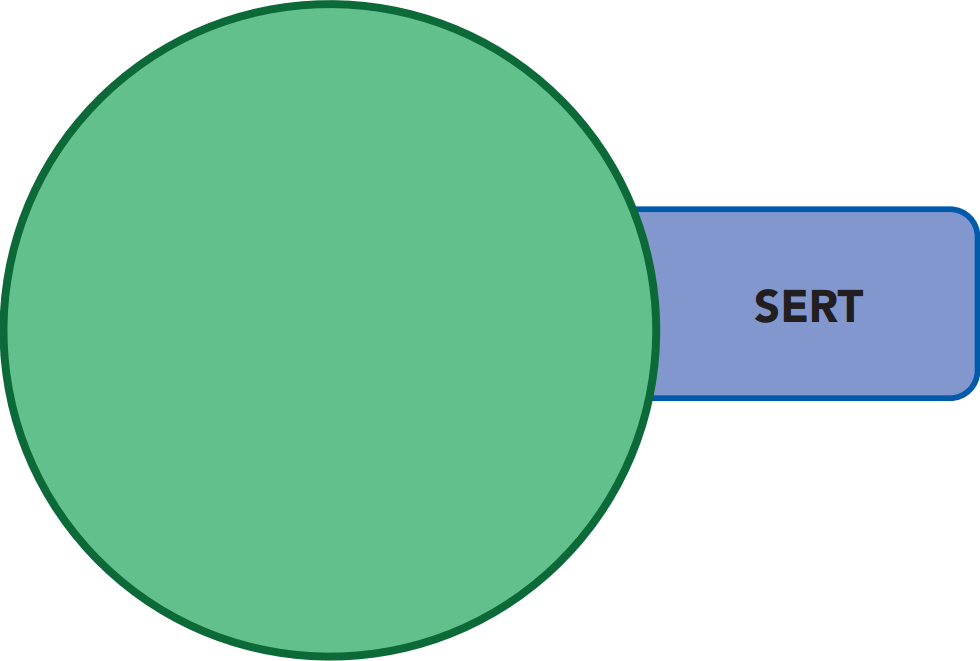 20 mg
20 mg
S-citalopram
“Lexapro”
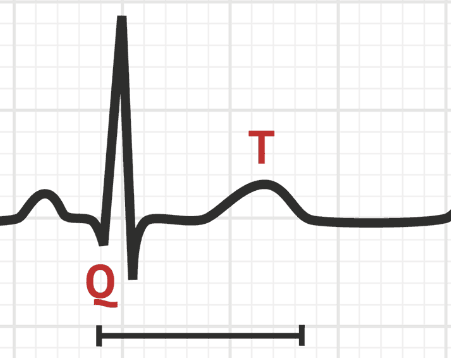 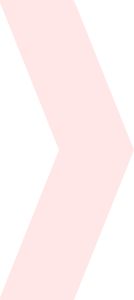 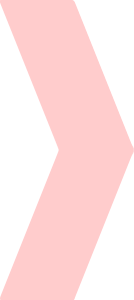 Fluoxetine (PROZAC)
 flu OX e teen / PRO zak 
“Prolonged sack of the Flustered ox”
#29
1987
$2–$36
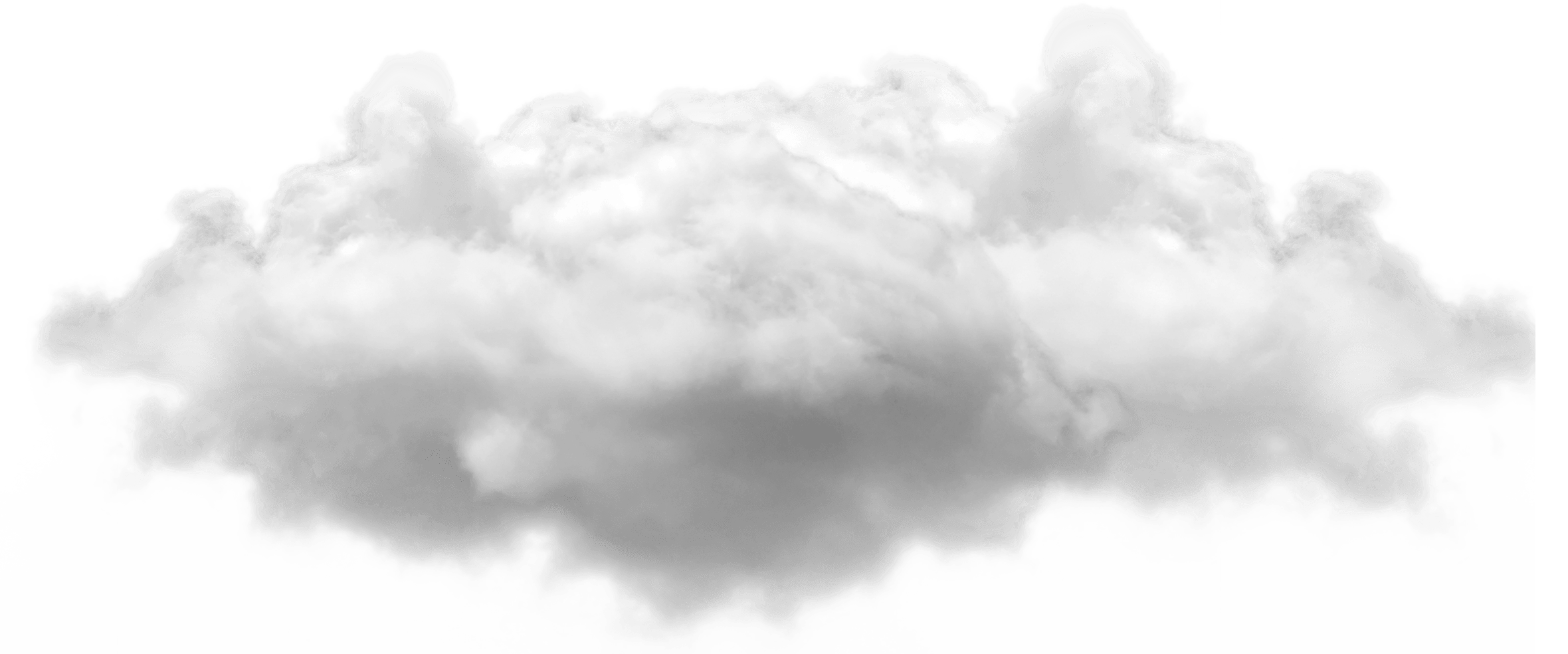 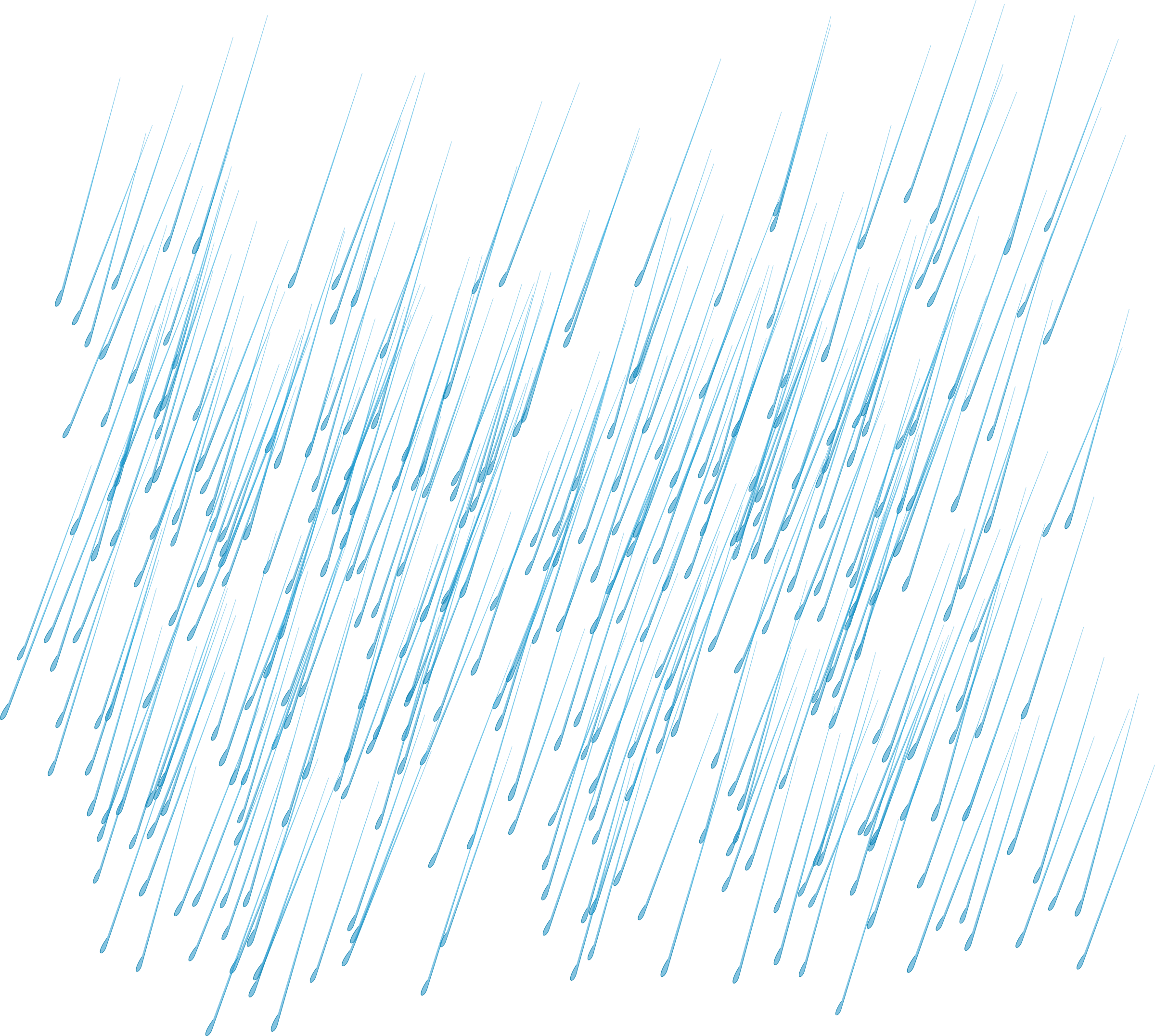 ❖ Antidepressant
❖ Selective serotonin
    reuptake inhibitor (SSRI)
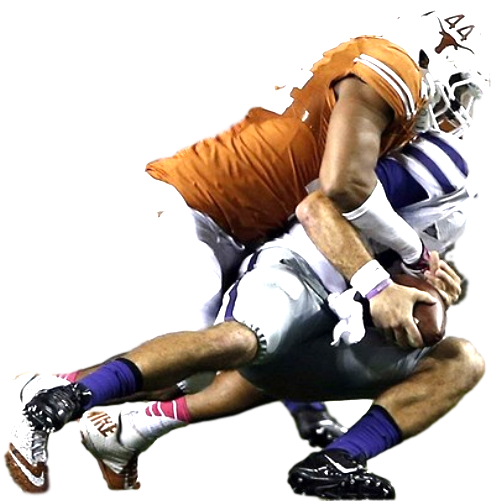 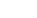 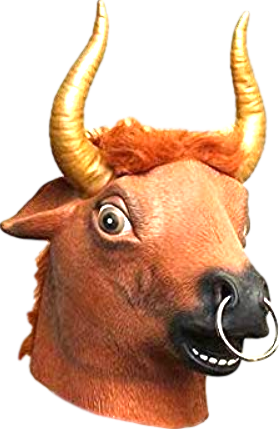 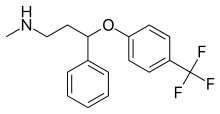 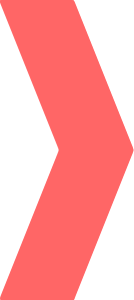 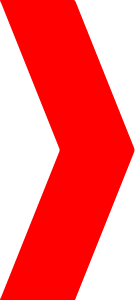 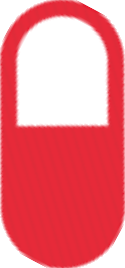 SSRI
The “fluffers” - infamous inHibitors of CYP enzymes:

 ❖ Fluvoxamine (Luvox)
 ❖ Fluoxetine (Prozac)
 ❖ Fluconazole (Diflucan)
10
20
40
mg
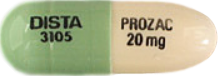 “Prolonged” refers to Prozac’s prolonged presence in the body, with half-life of 1 week.
What’s the major difference between escitalopram...
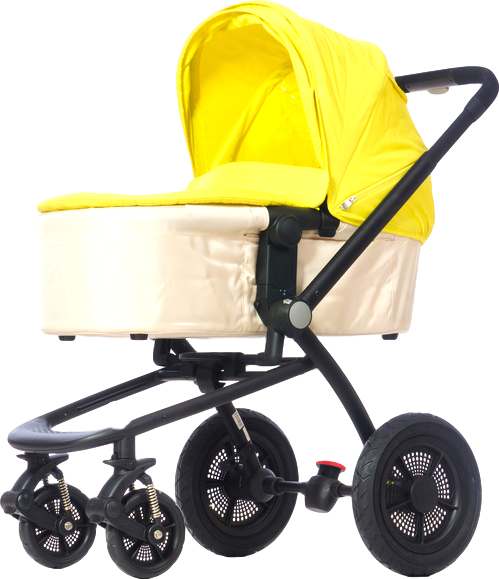 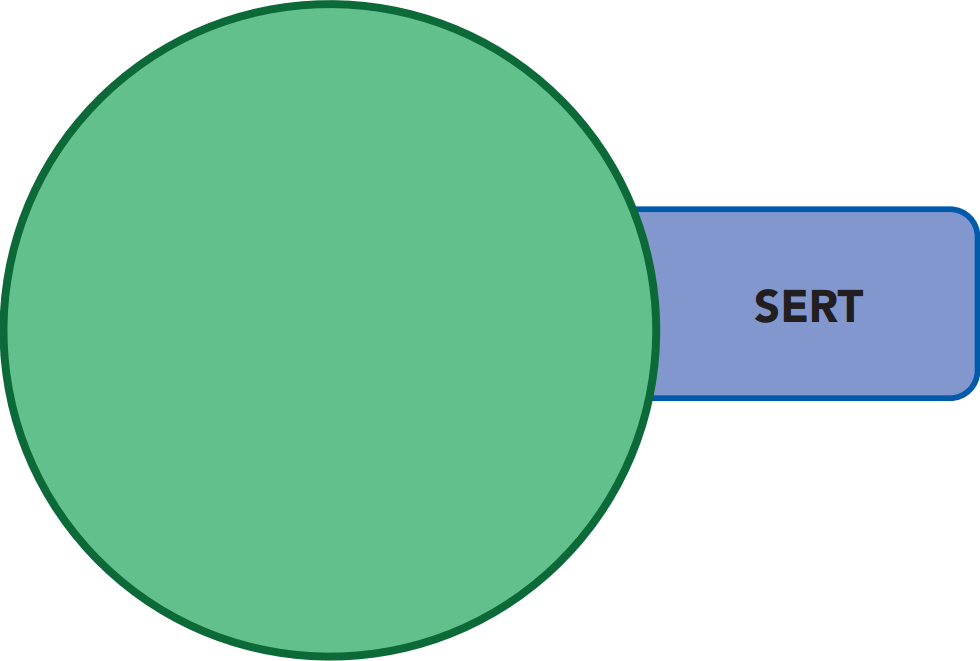 escitalopram
LEXAPRO
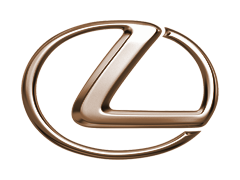 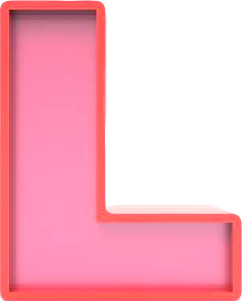 What’s the major difference between escitalopram and fluoxetine?
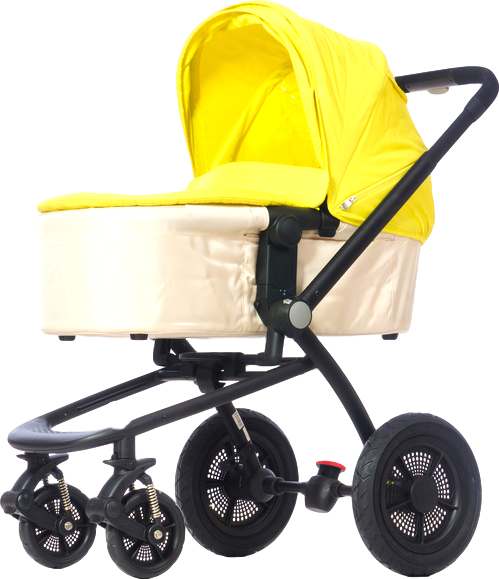 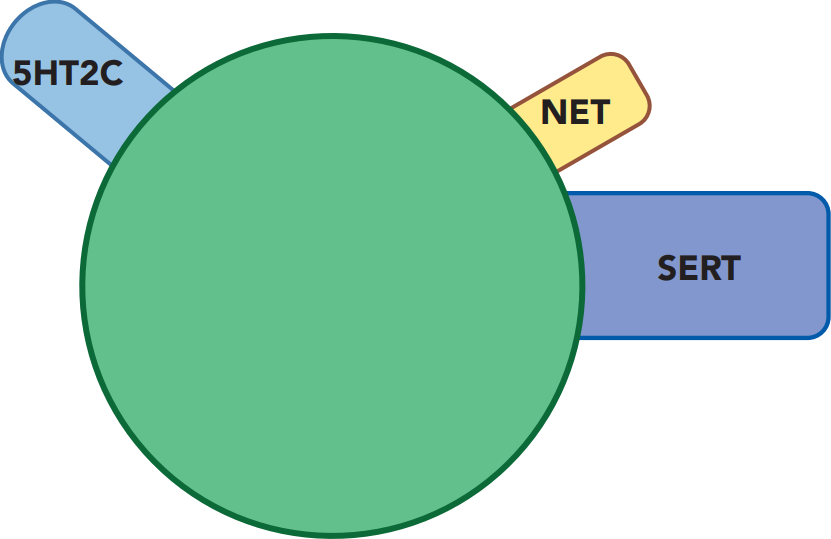 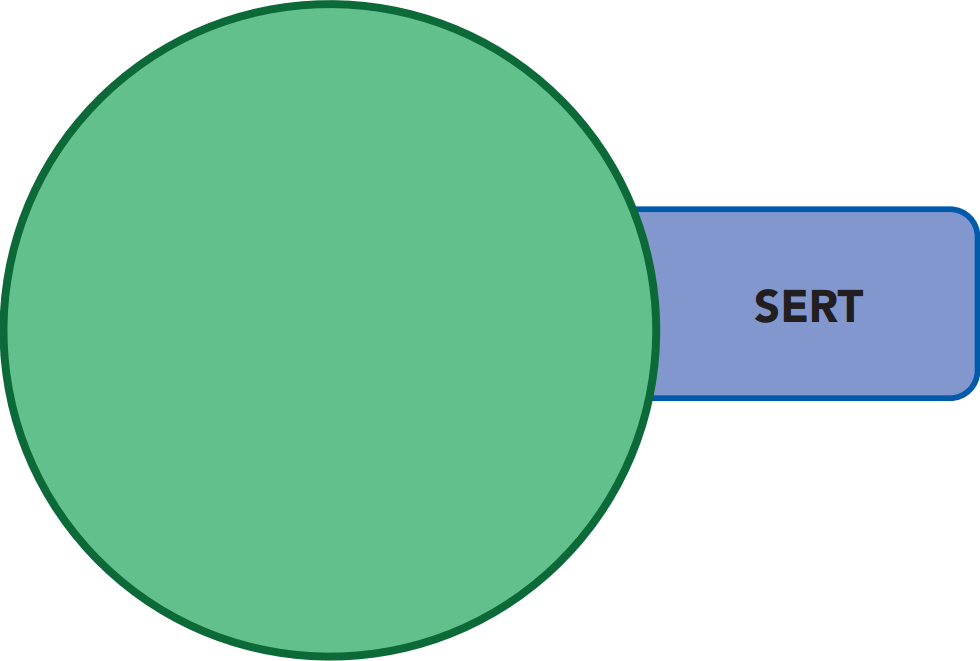 fluoxetine
PROZAC
escitalopram
LEXAPRO
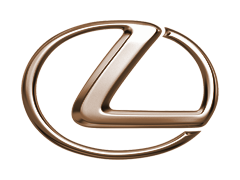 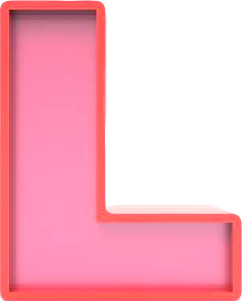 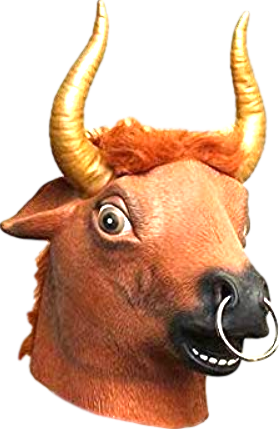 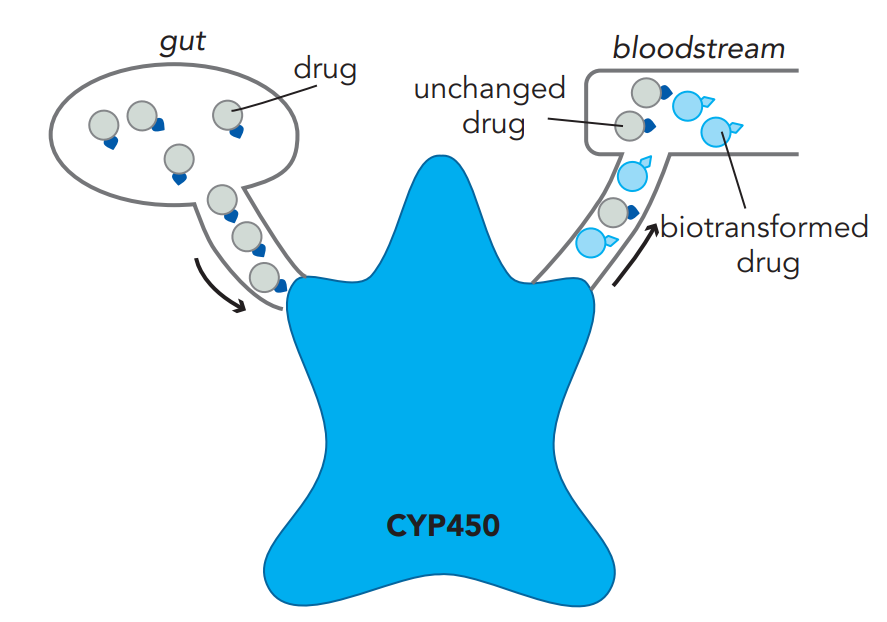 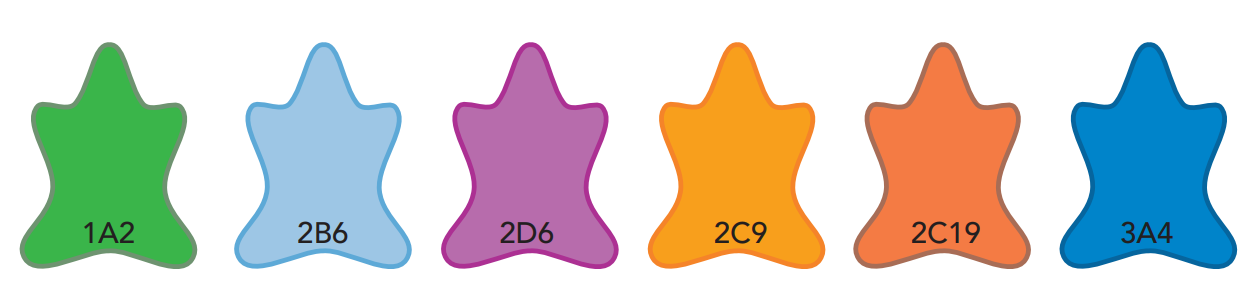 Stahl’s Essential Psychopharmacology
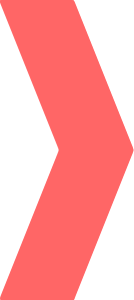 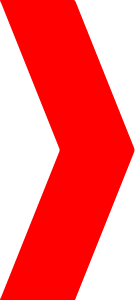 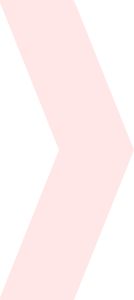 CYP
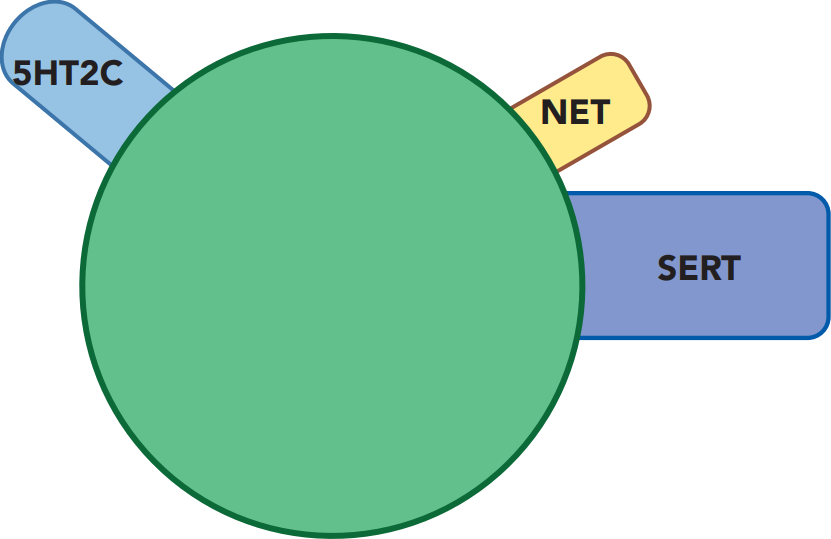 “fluffer”
 inHibitor
not
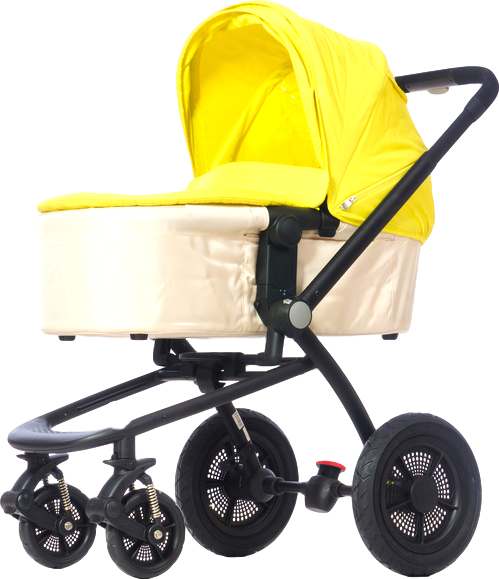 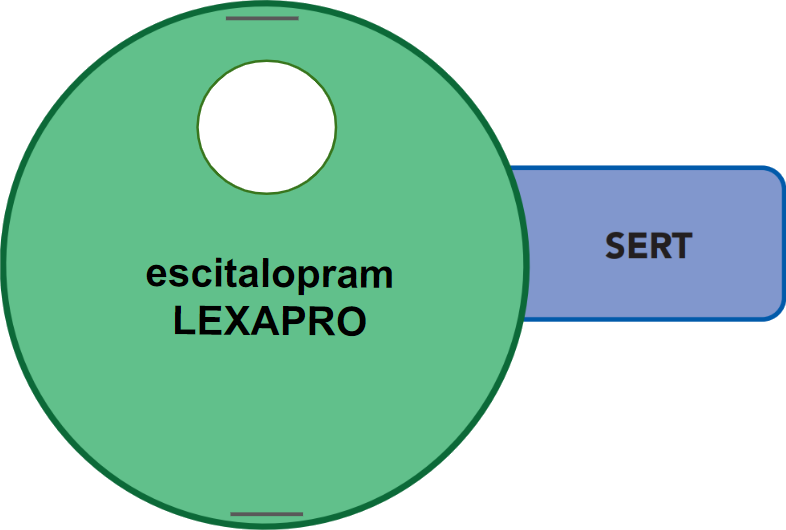 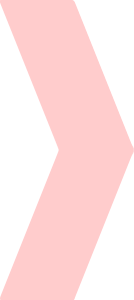 fluoxetine
PROZAC
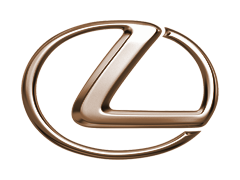 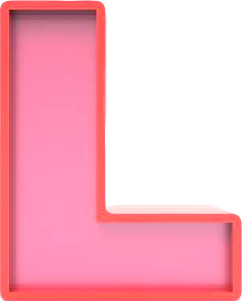 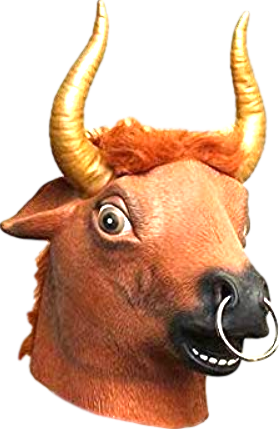 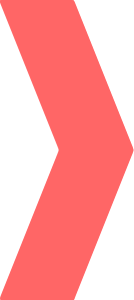 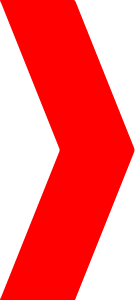 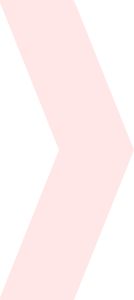 Fluoxetine: SSRI
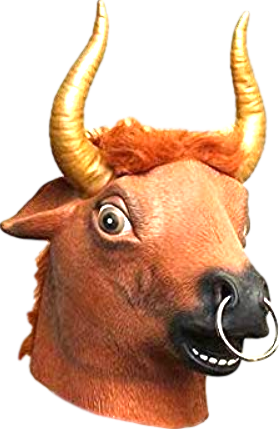 markedly increases serum levels of other medications
“fluffer” inHibitor
5HT2C antagonist
Norepinephrine reuptake inhibitor
CYP
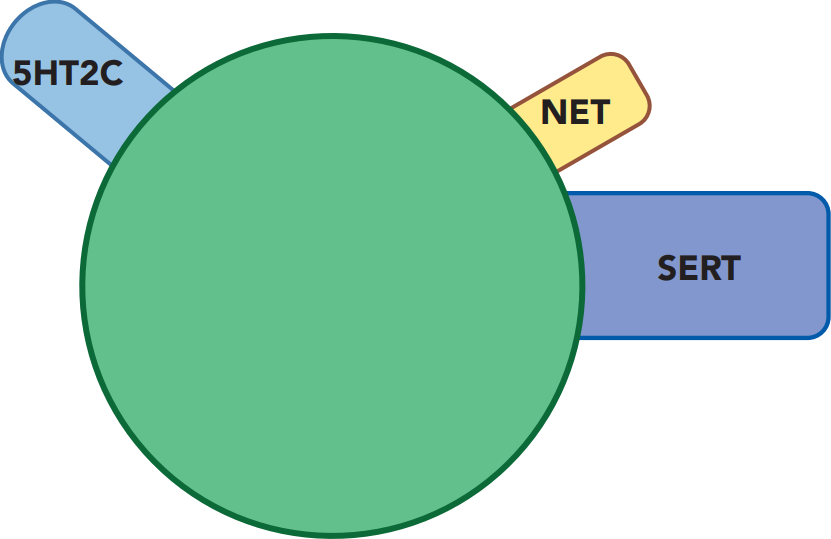 “activating” effects (at very high doses, if at all)
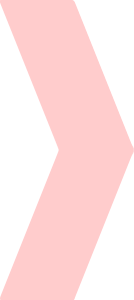 fluoxetine
PROZAC
Serotonin reuptake inhibitor
Antidepressant and anxiolytic effects, sexual dysfunction
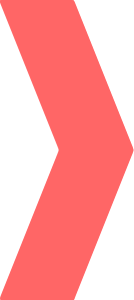 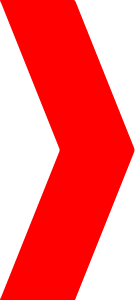 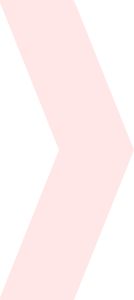 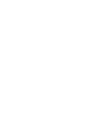 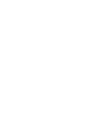 Fluoxetine: SSRI
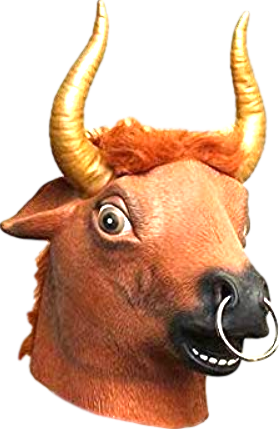 markedly increases serum levels of other medications
“fluffer” inHibitor
5HT2C antagonist
Norepinephrine reuptake inhibitor
CYP
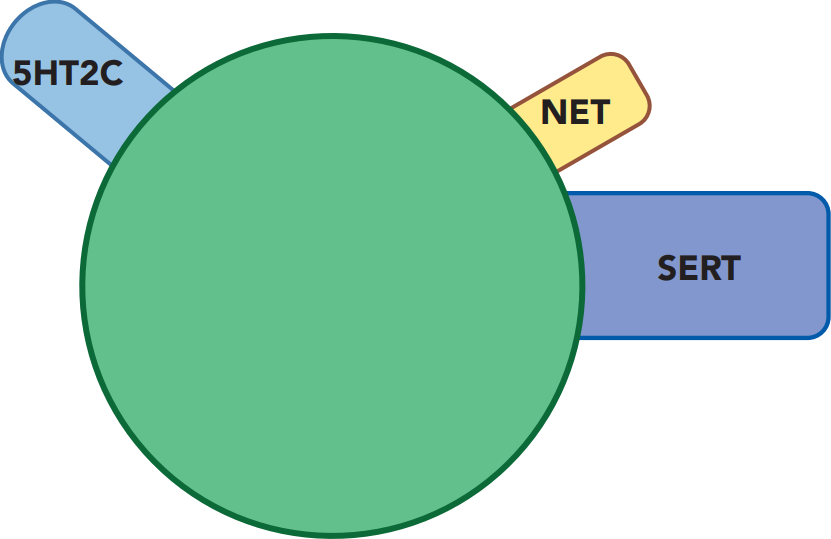 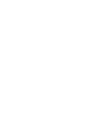 “activating” effects (at very high doses, if at all)
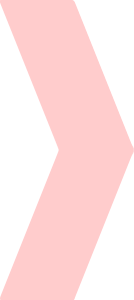 fluoxetine
PROZAC
Serotonin reuptake inhibitor
about these things sticking off the Stahl balls...
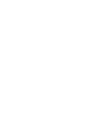 Antidepressant and anxiolytic effects, sexual dysfunction
The agonist spectrum
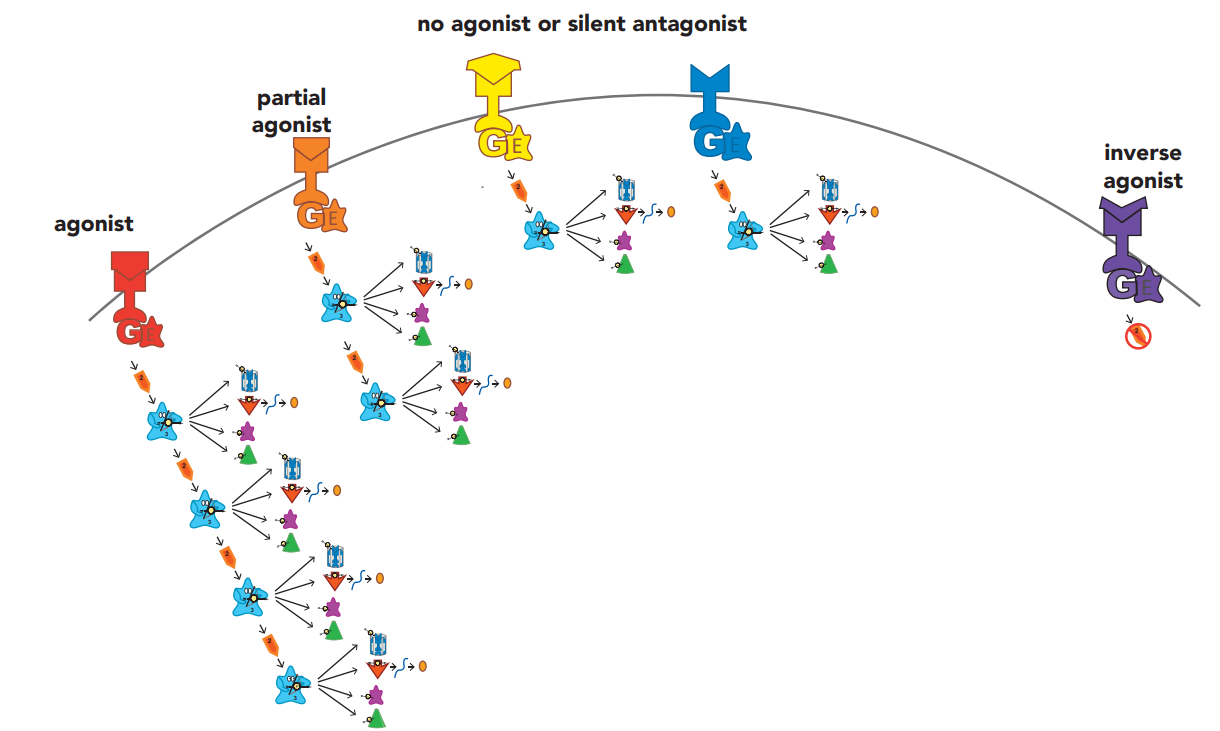 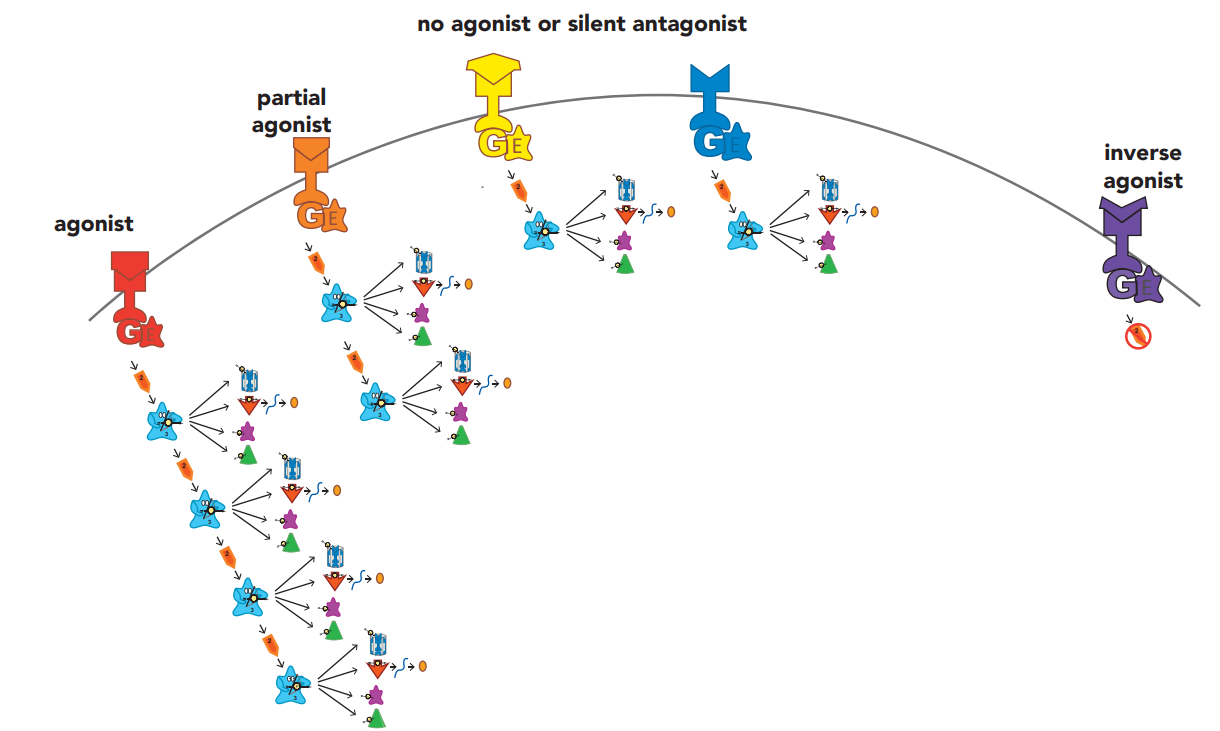 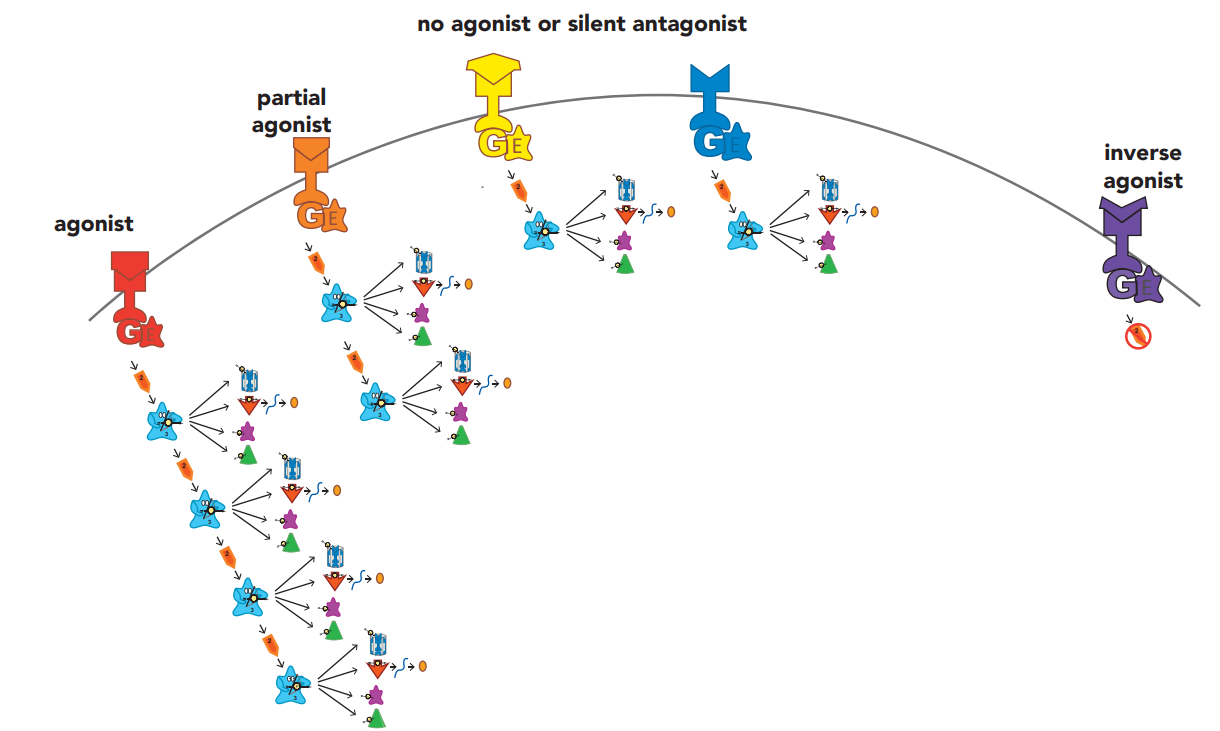 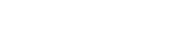 e.g., no serotonin
antagonist = “blocker”
keeps the neurotransmitter (e.g., serotonin) from exerting an effect
The agonist spectrum
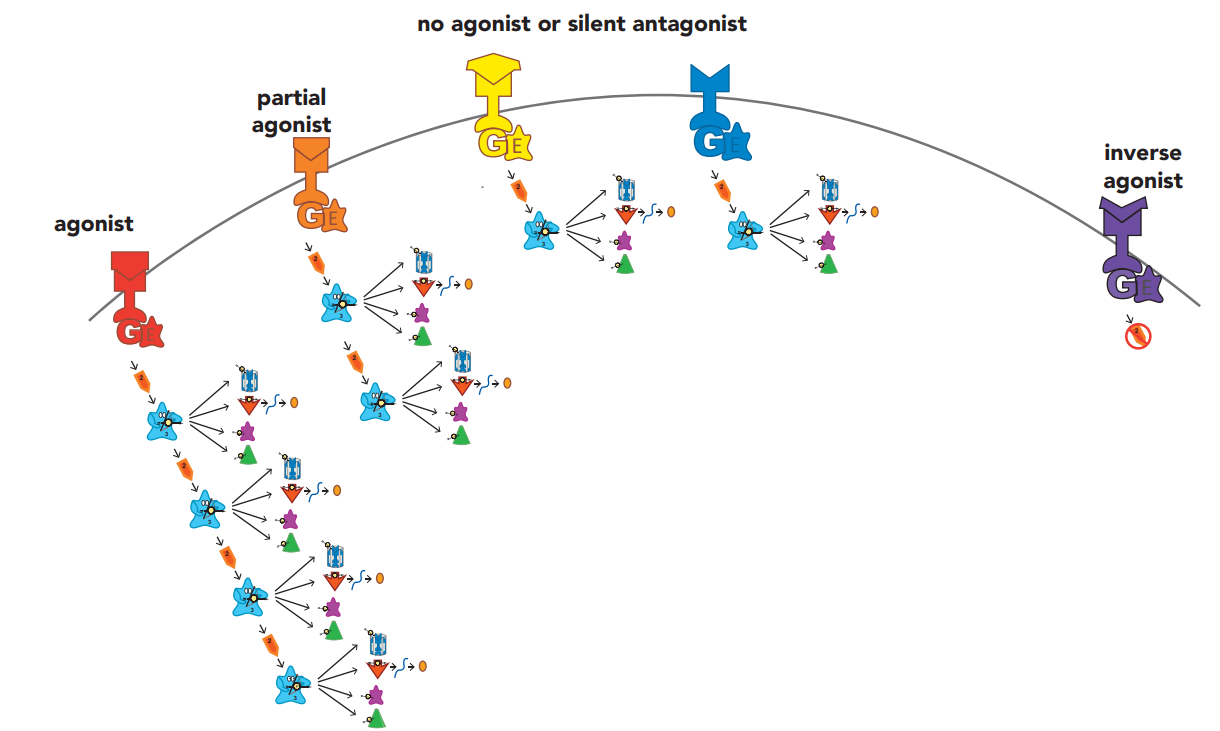 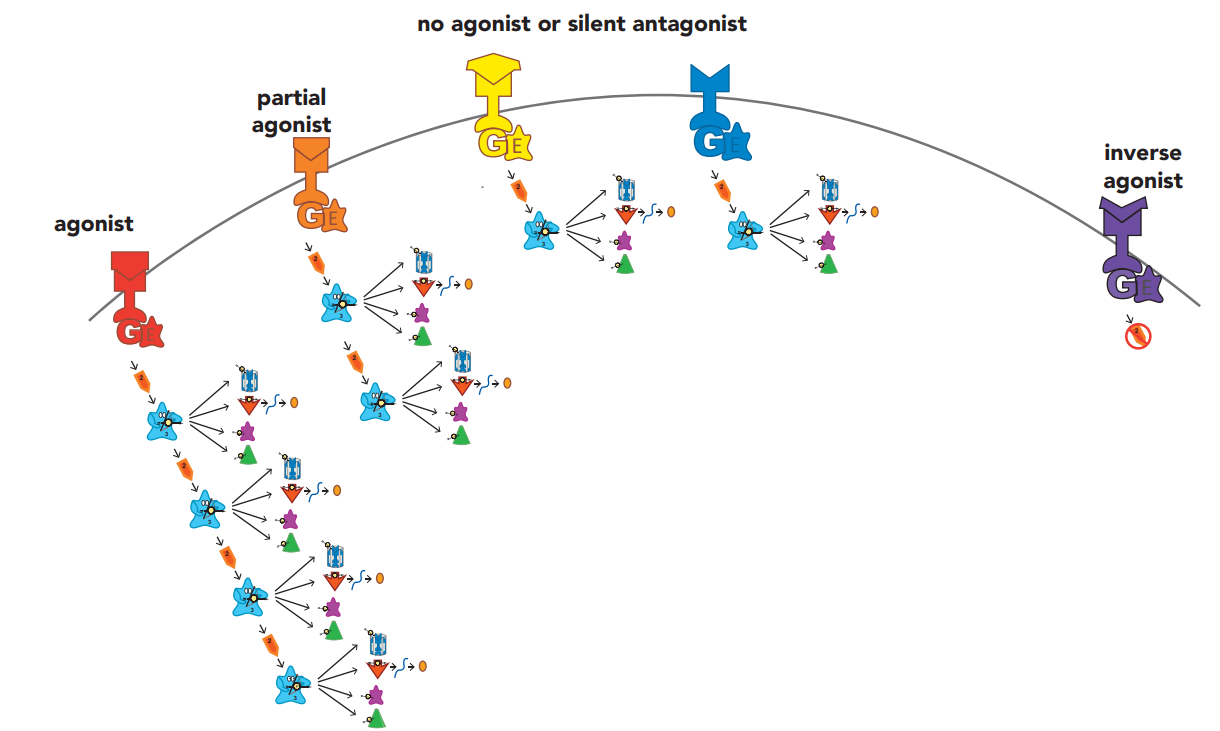 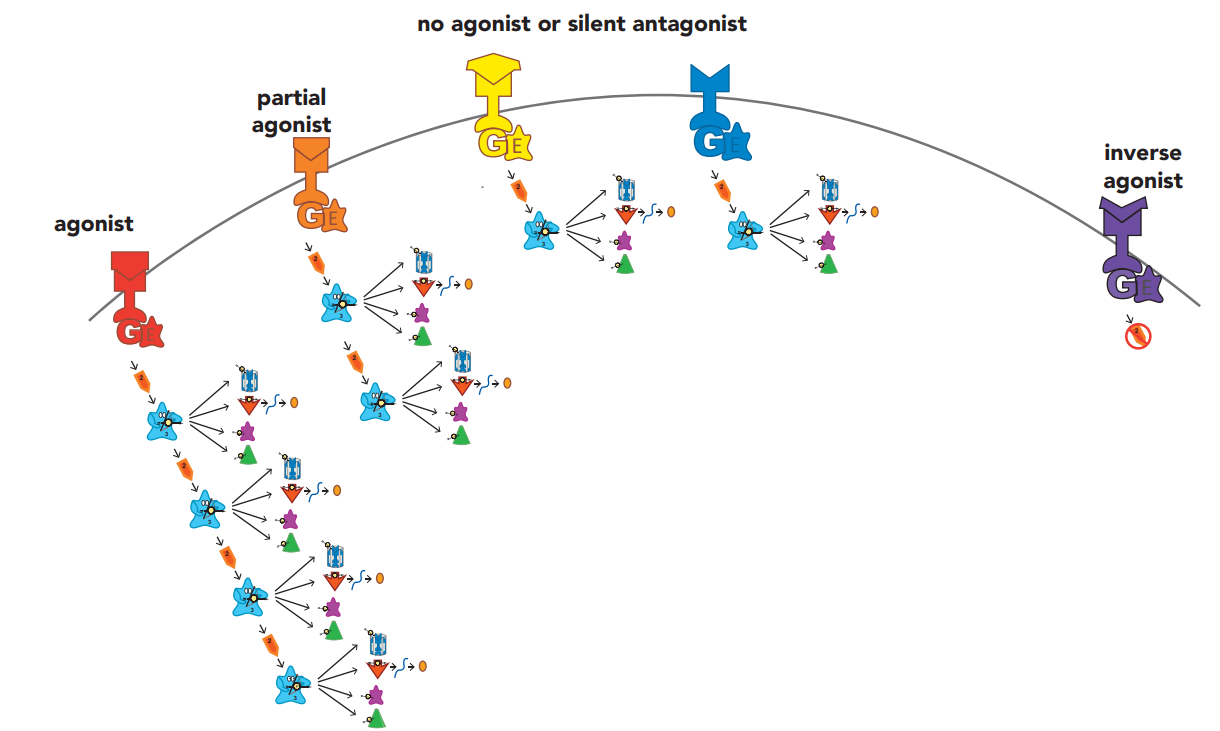 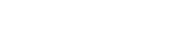 partial agonist = “stabilizer”
causes a relative increase or decrease in activity depending on how much neurotransmitter is around
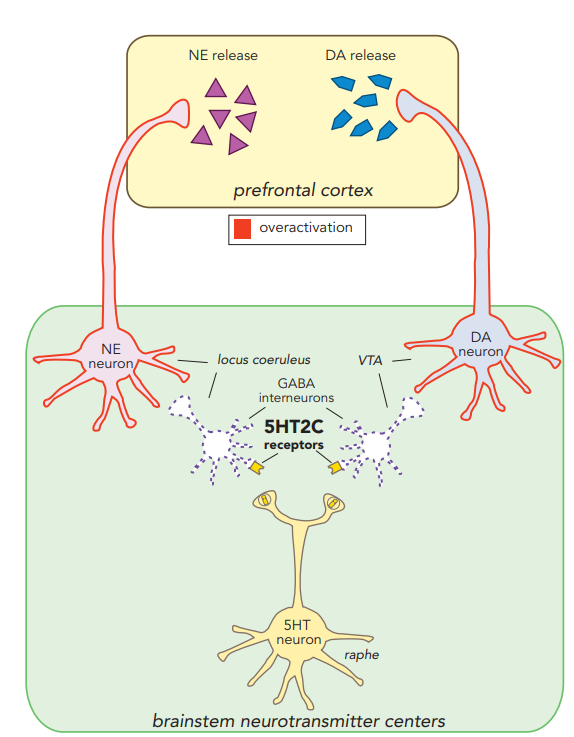 Fluoxetine: SSRI
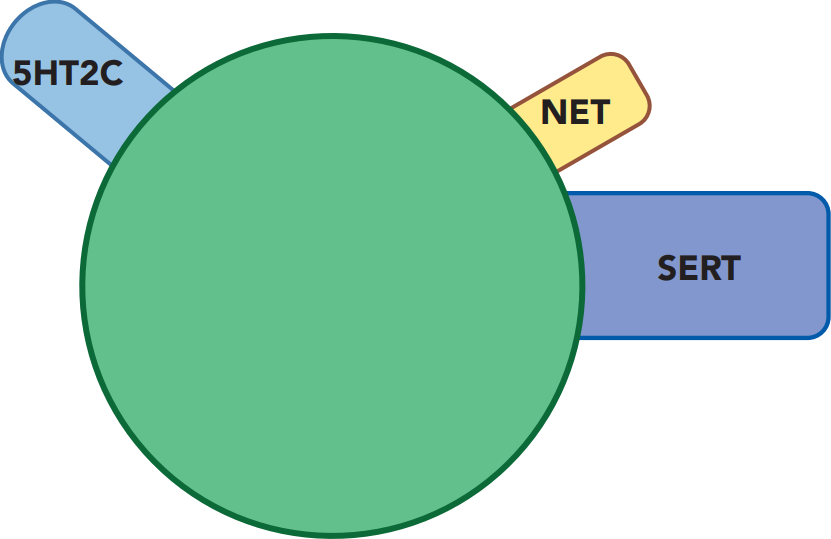 potentially “activating”
disinhibition of norepinephrine and dopamine
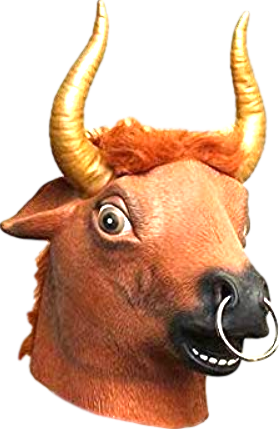 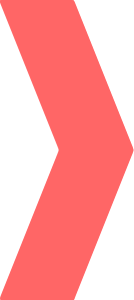 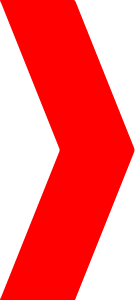 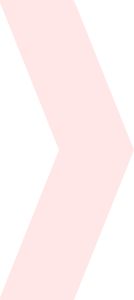 Fluoxetine (Prozac)
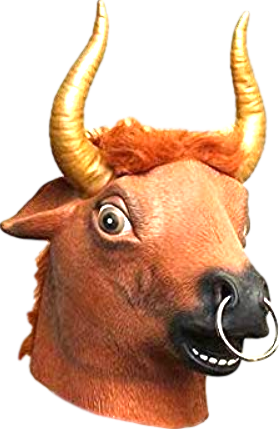 markedly increases serum levels of other medications
“fluffer” inHibitor
5HT2C antagonist
Norepinephrine reuptake inhibitor
CYP
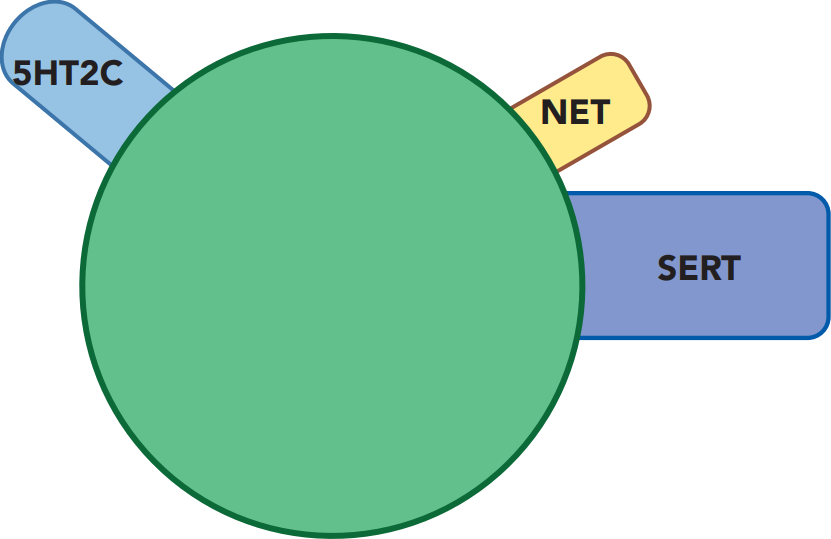 “activating” effects (at very high doses, if at all)
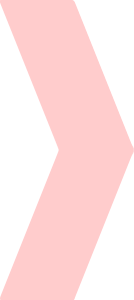 disinhibition of norepinephrine and dopamine
fluoxetine
PROZAC
potentially “activating”
Serotonin reuptake inhibitor
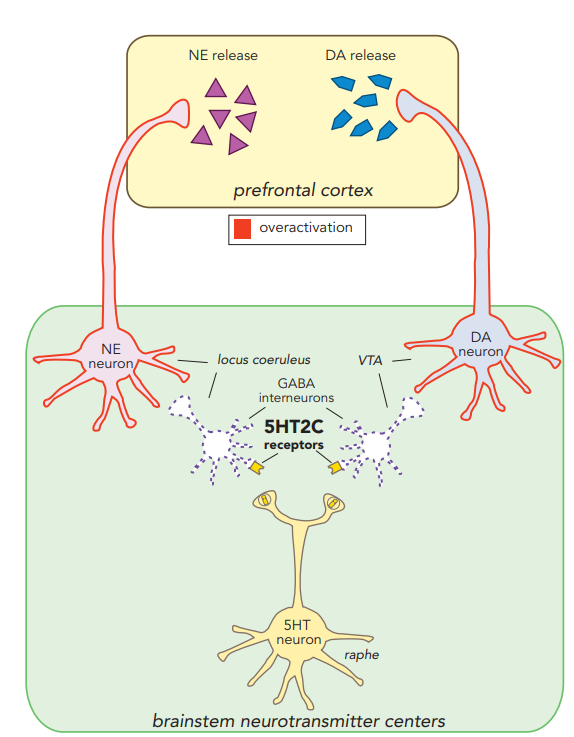 Anti-
depressant and anxiolytic effects, sexual dysfunction
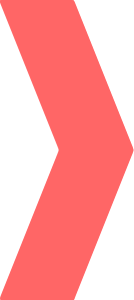 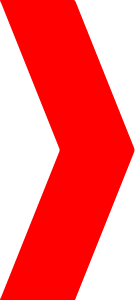 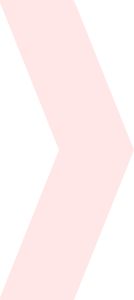 Fluoxetine (Prozac)
“Fluffer” inHibitor
Only start it if you know the interactions
Run an interaction check if you encounter it
Long half-life
The best at not causing serotonin withdrawal symptoms
Reputation as “activating”
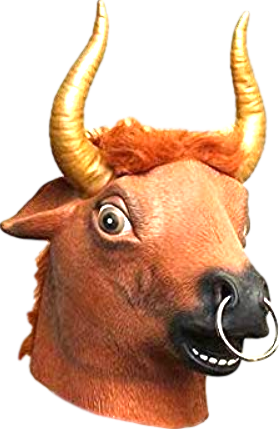 markedly increases serum levels of other medications
“fluffer” inHibitor
5HT2C antagonist
Norepinephrine reuptake inhibitor
CYP
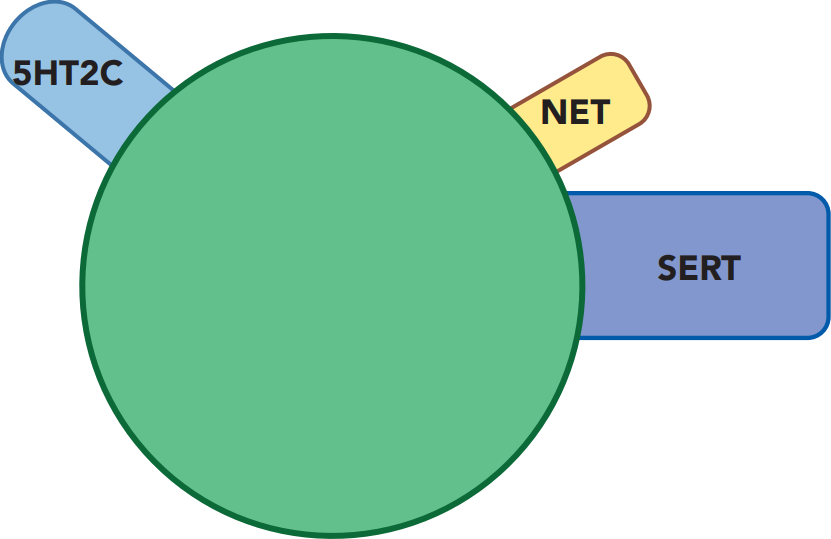 “activating” effects (at very high doses, if at all)
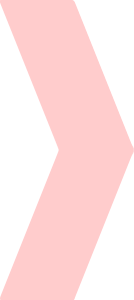 fluoxetine
PROZAC
Serotonin reuptake inhibitor
potentially “activating”
Anti-
depressant and anxiolytic effects, sexual dysfunction
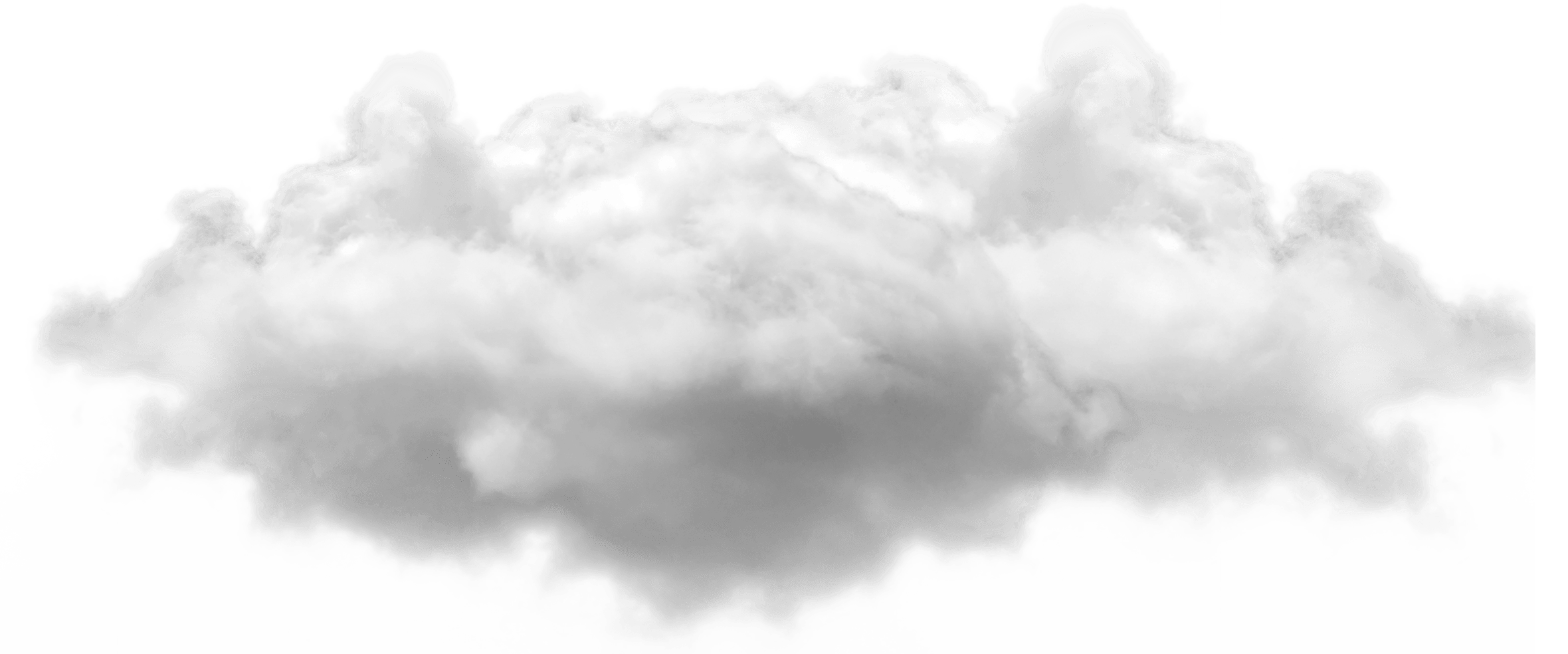 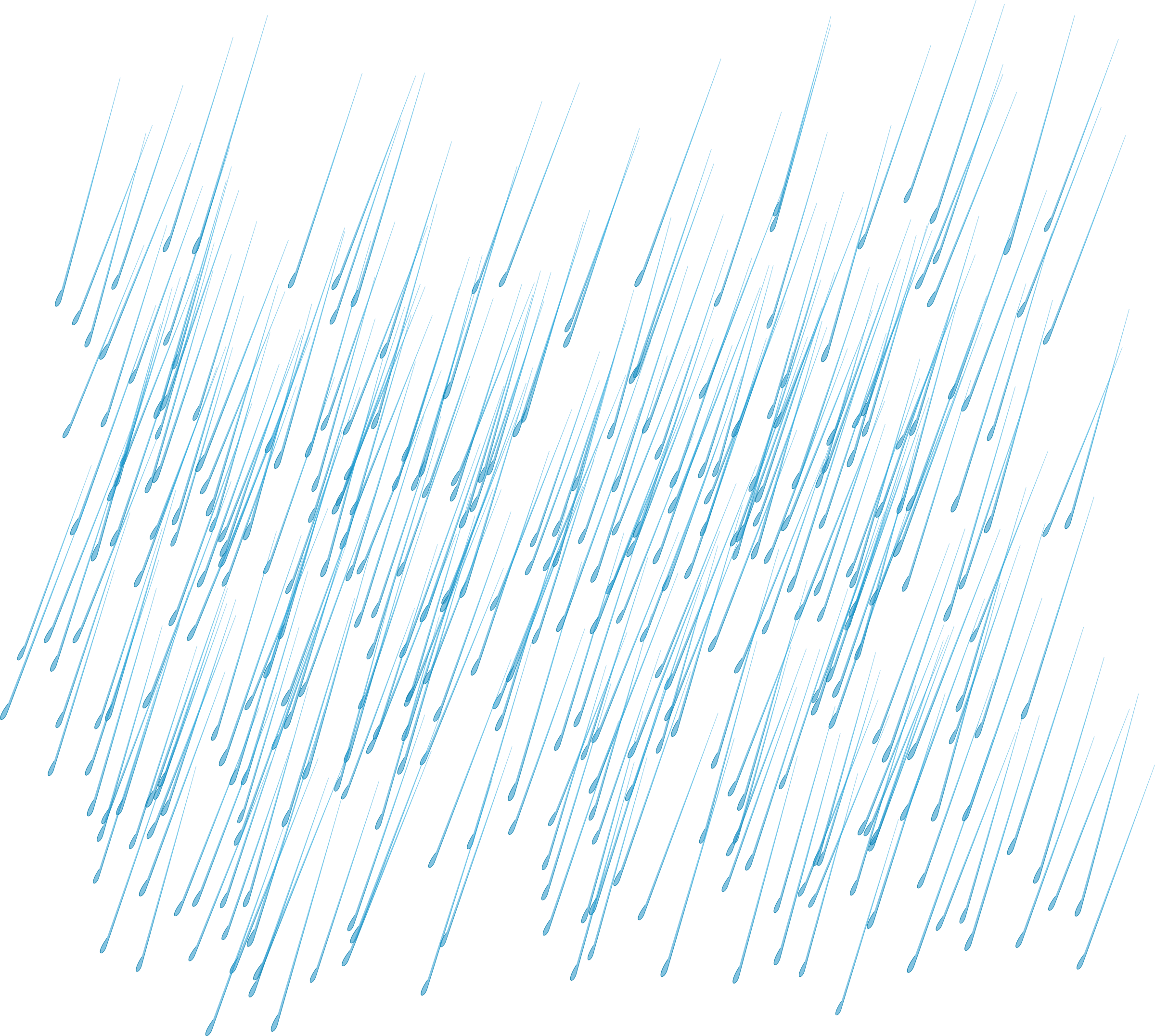 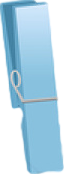 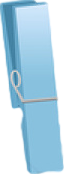 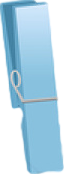 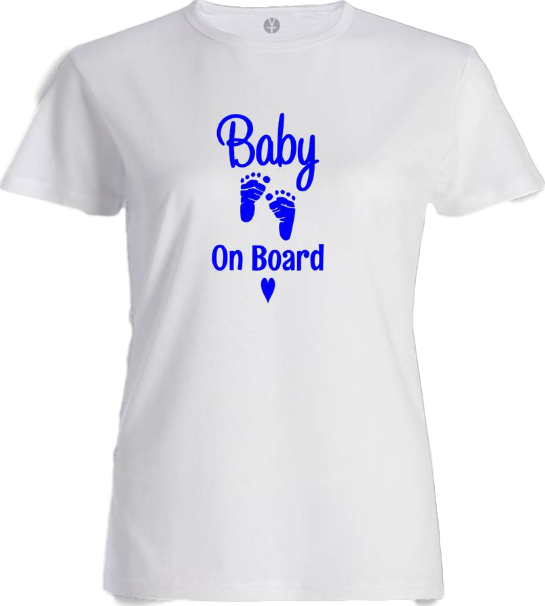 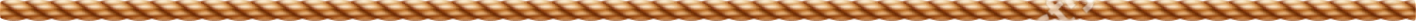 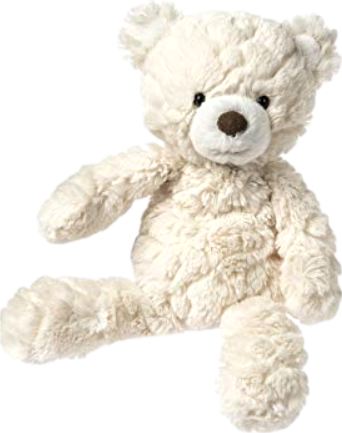 Sertraline (ZOLOFT)
SER tra leen / ZOE loft
“So Soft (on the) Shirt Line”
#14
1991
$3–$49
❖ Antidepressant
❖ Selective serotonin
    reuptake inhibitor (SSRI)
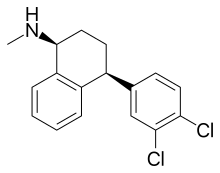 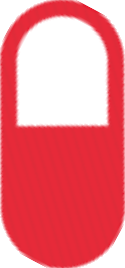 SSRI
25
50
100
mg
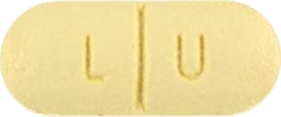 Sertraline is the preferred antidepressant for pregnancy and breastfeeding.
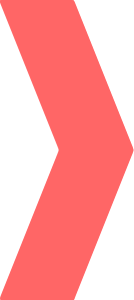 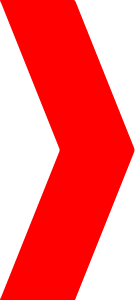 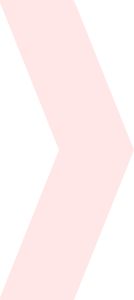 Sertraline (ZOLOFT)
Reasonable 1st-line SSRI
More GI side effects (e.g., diarrhea)
“so-soft”
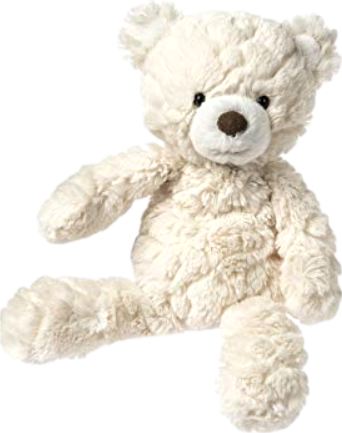 may improve energy, motivation, and concentration
(in theory)
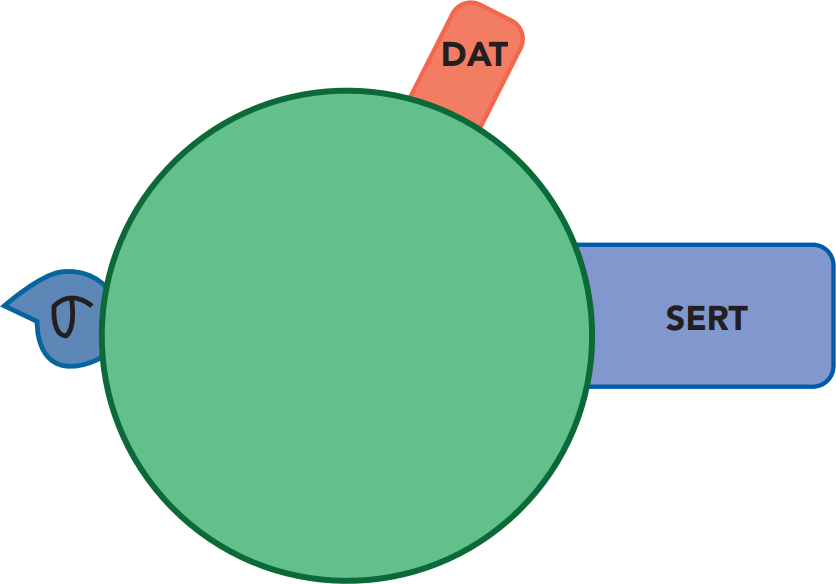 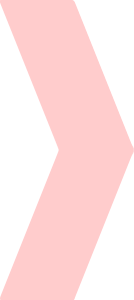 Dopamine reuptake inhibitor
sertraline
ZOLOFT
Antidepressant and anxiolytic effects, sexual dysfunction
anxiolytic actions and may be beneficial in psychotic depression
(in theory)
binds sigma-1 receptors
Serotonin reuptake inhibitor
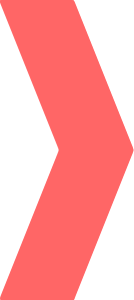 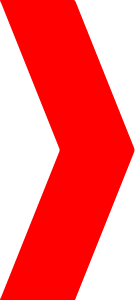 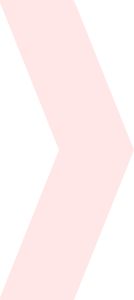 Escitalopram vs Sertraline
The two first-line SSRIs
Clinically significant differences are minimal
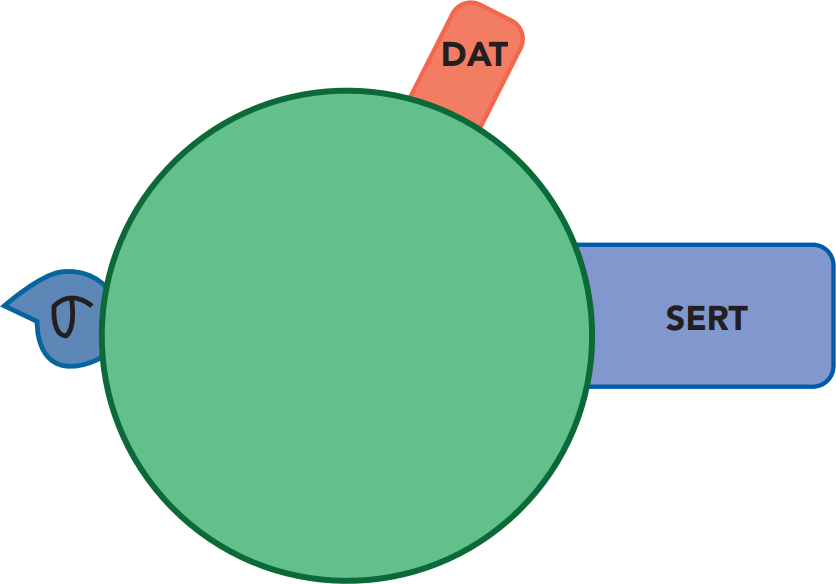 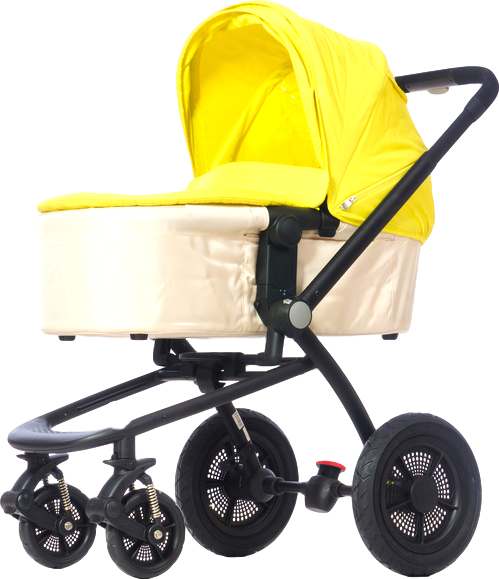 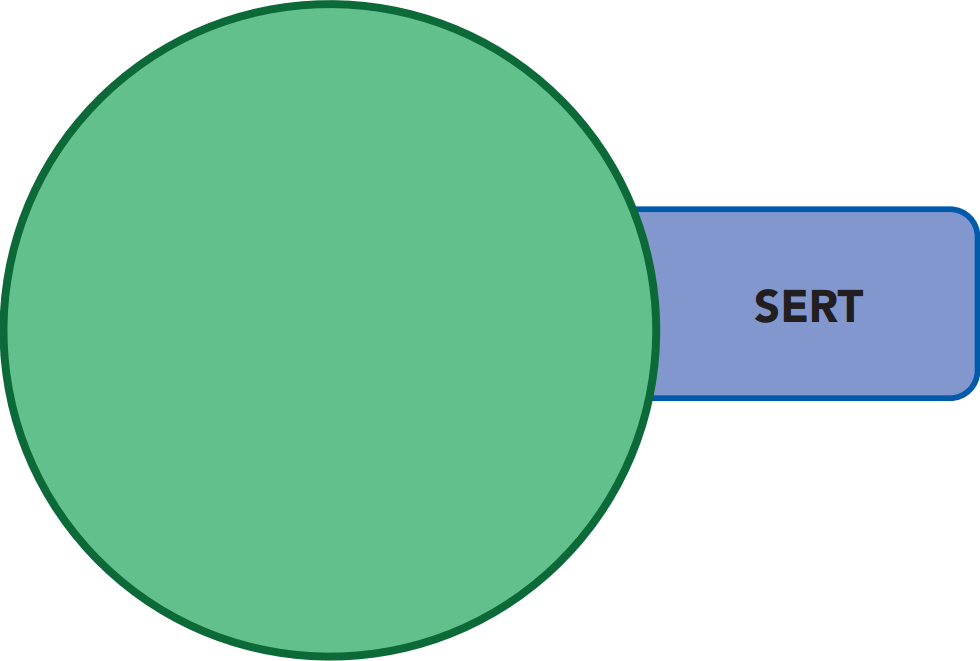 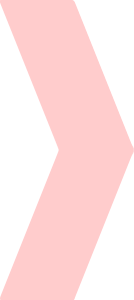 escitalopram
LEXAPRO
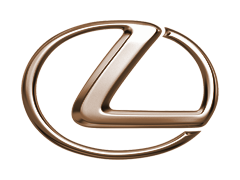 sertraline
ZOLOFT
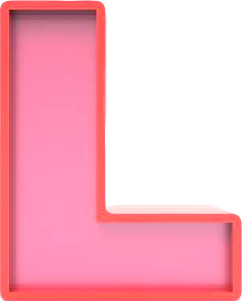 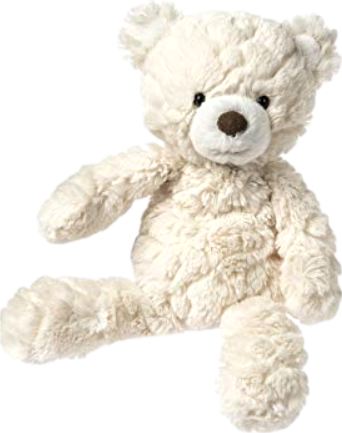 Paroxetine (PAXIL)
par OX e tine / PAX il              
“Pear rocks a teen (Paxil Rose)”
#64
1992
IR $3–$37 
ER $55–$140
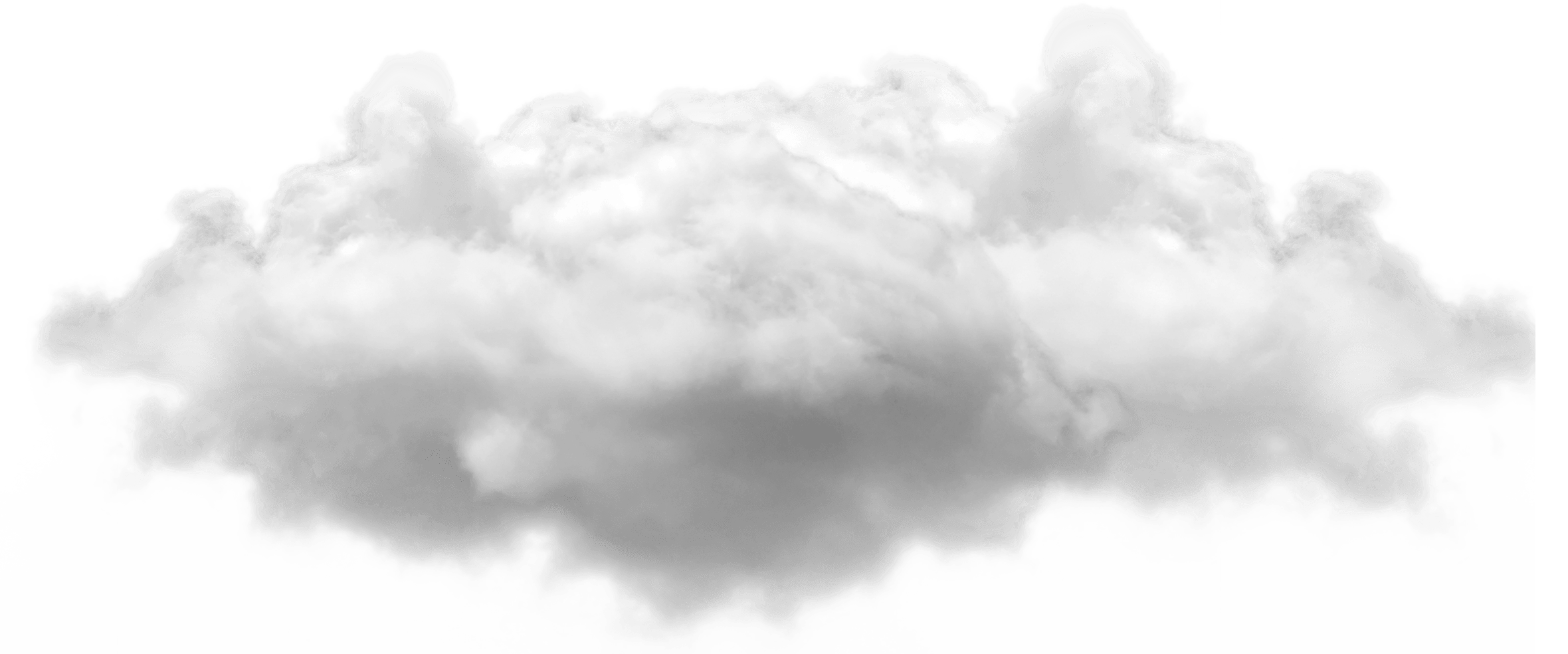 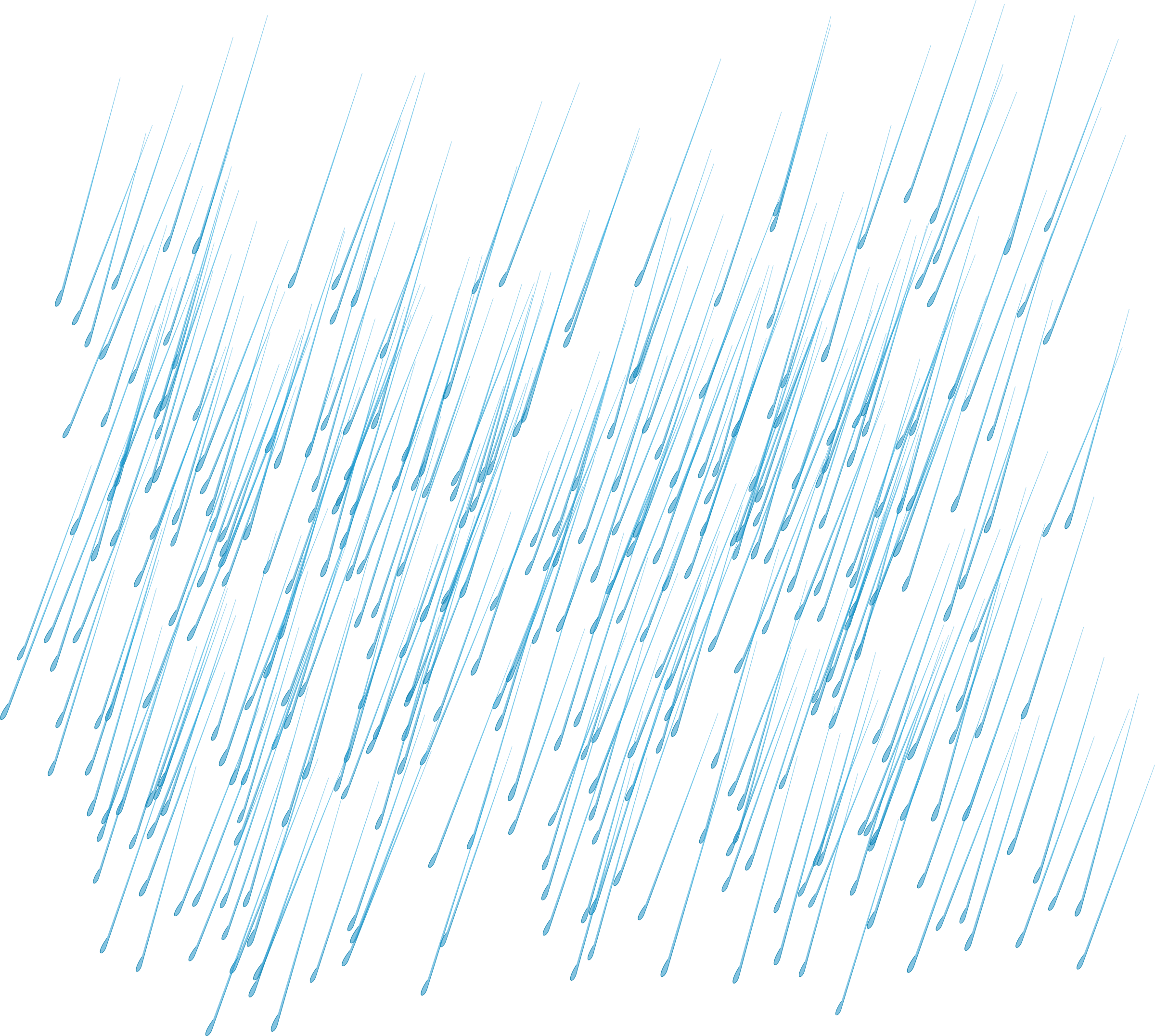 ❖ Antidepressant

❖ Selective serotonin reuptake 
     inhibitor (SSRI)
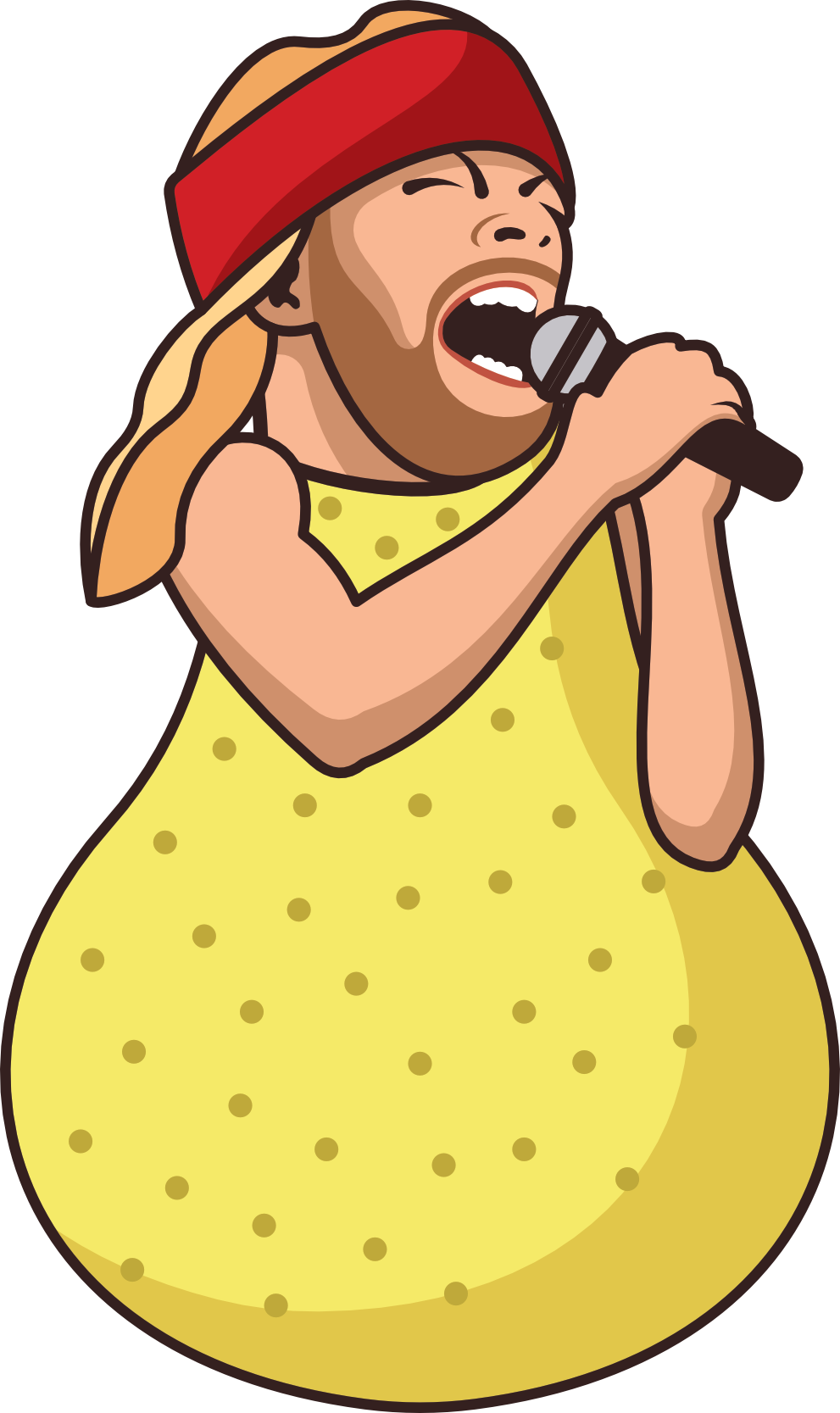 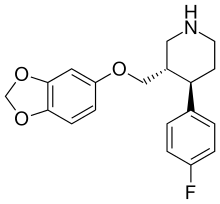 Among SSRIs, Paxil has a relatively short half-life of 21 hours.
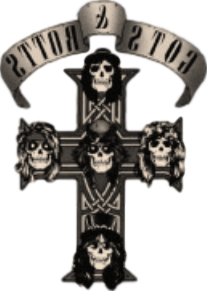 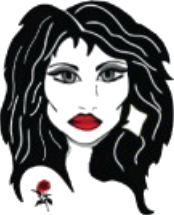 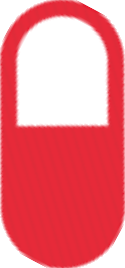 SSRI
short
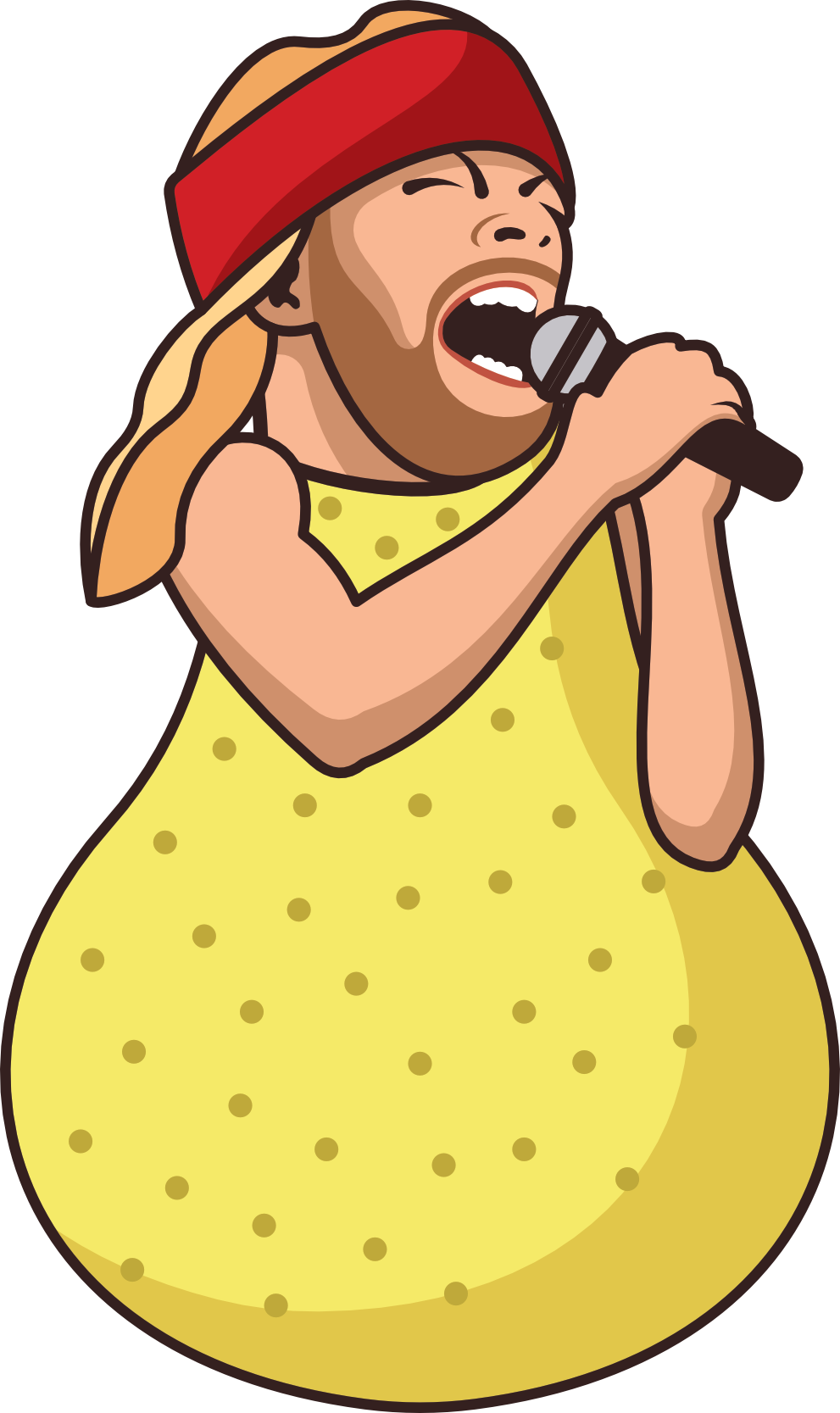 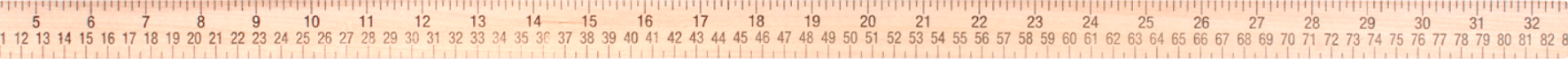 10
20
30
40
mg
ER12.5
25  
37.5
mg
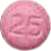 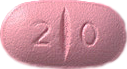 Axl Rose (Guns N' Roses)
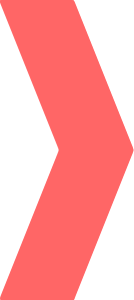 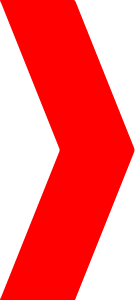 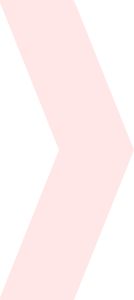 Paroxetine (PAXIL)
Most sexual side effects
Most teratogenicity concerns
Most anticholinergic effects
Short half-life, worse 5-HT withdrawal
“More calming” reputation is mythology
Don’t start it
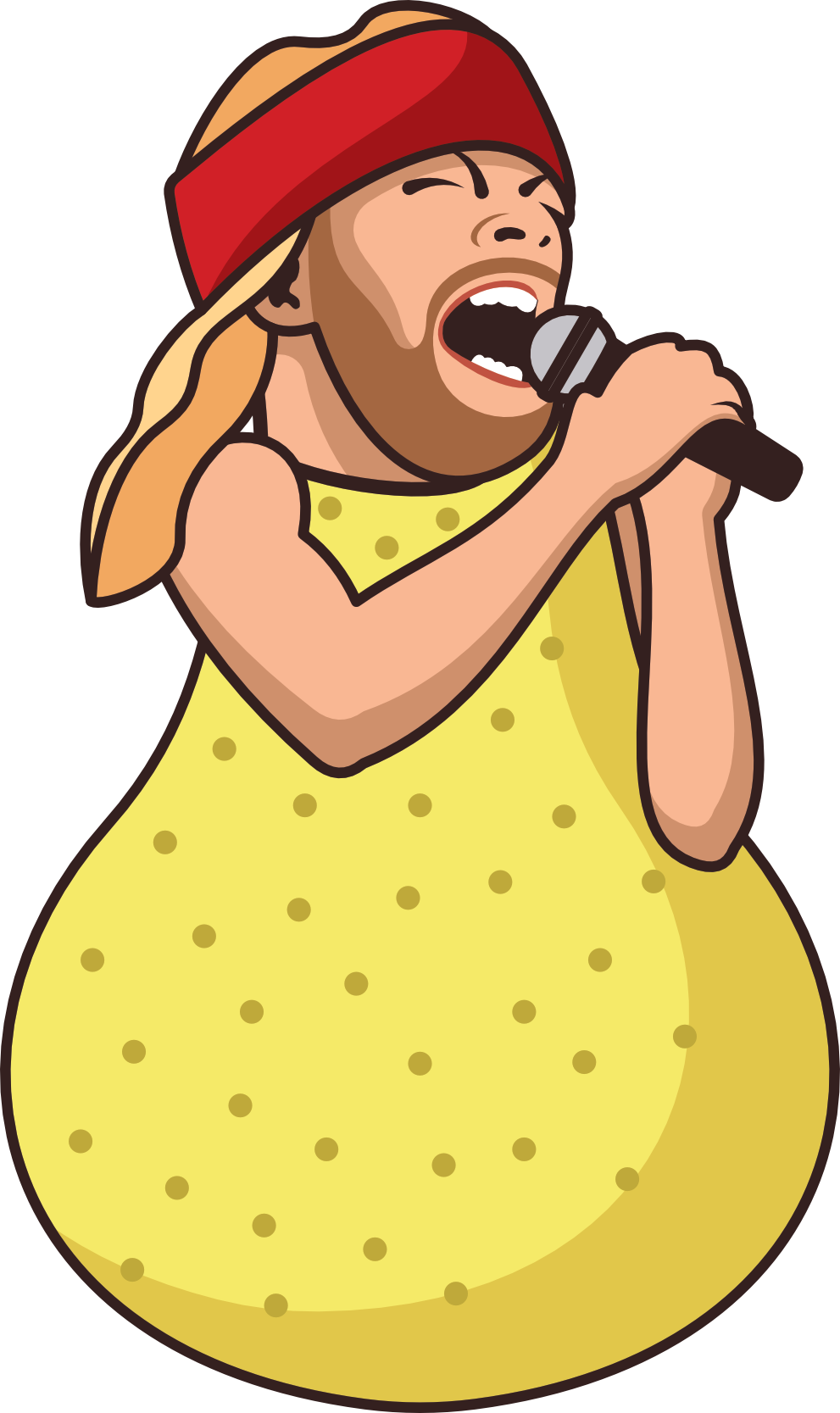 CYP 
inHibitor
(strong)
increases levels of CYP2D6 substrates
CYP
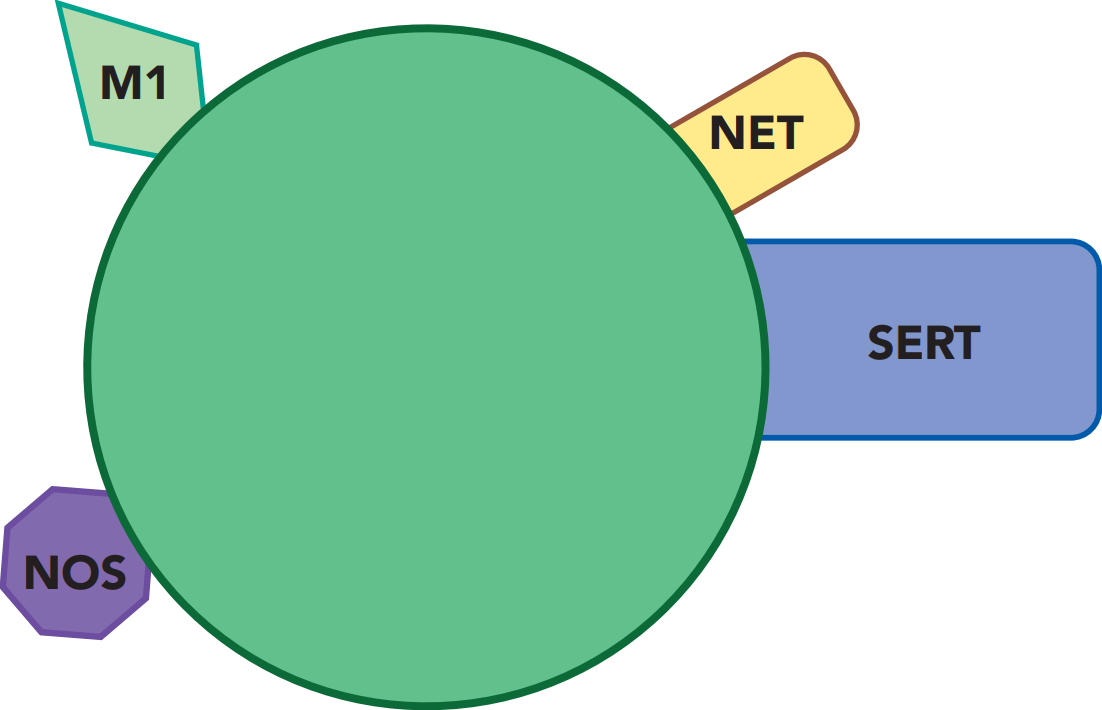 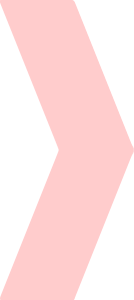 Norepinephrine reuptake inhibitor (weak)
anticholinergic (mild)
activating in theory (but has mythological “calming” reputation)
paroxetine
PAXIL
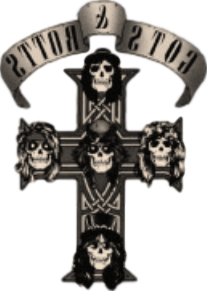 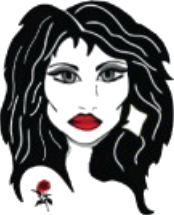 constipation, 
dry mouth, 
impaired cognition
Antidepressant and anxiolytic effects, sexual dysfunction
Inhibitor of nitric oxide synthase
Serotonin reuptake inhibitor
sexual dysfunction
Serotonin Discontinuation Syndrome

“withdrawal” if an antidepressant is stopped abruptly
Paroxetine (Paxil)
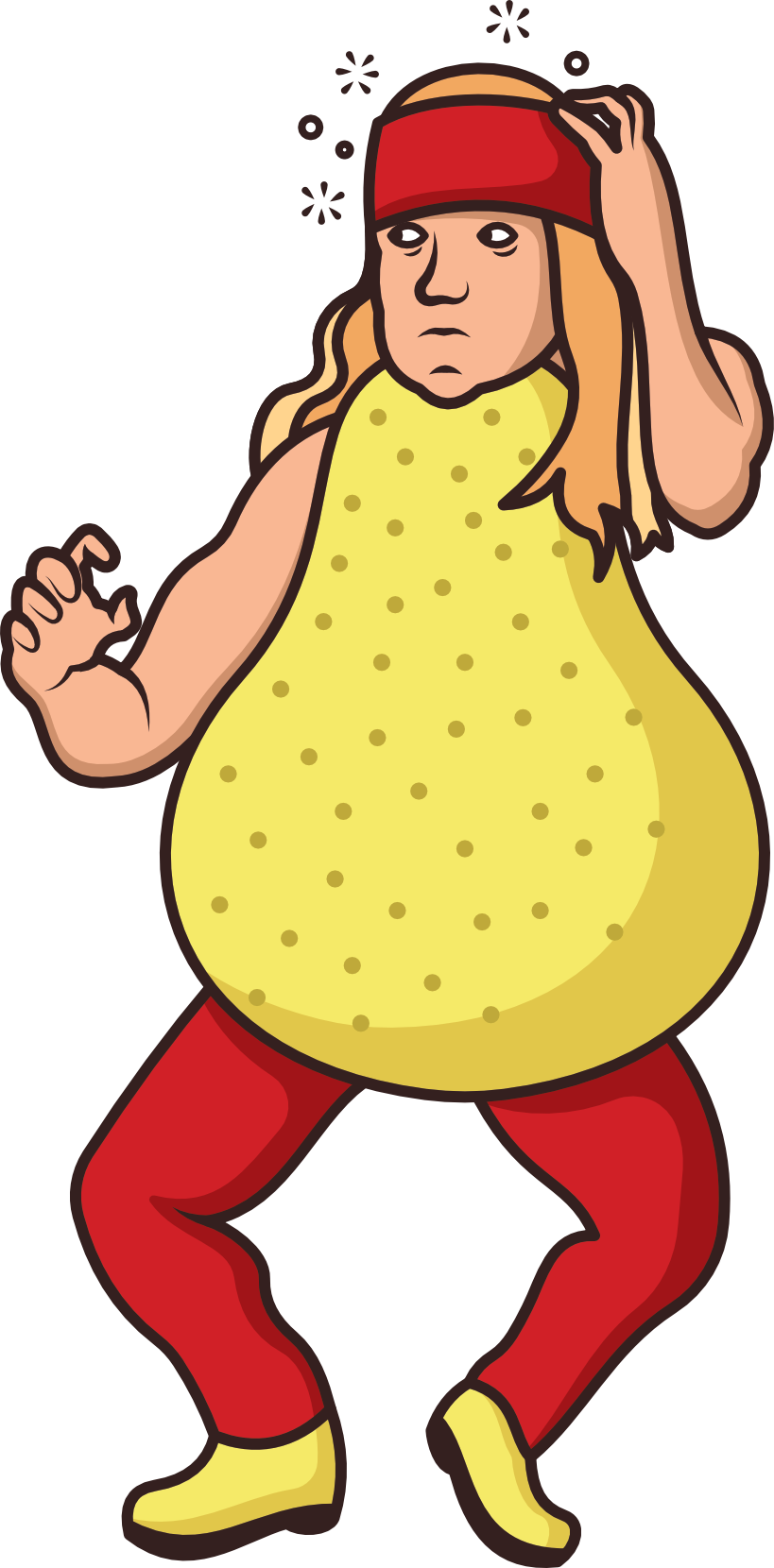 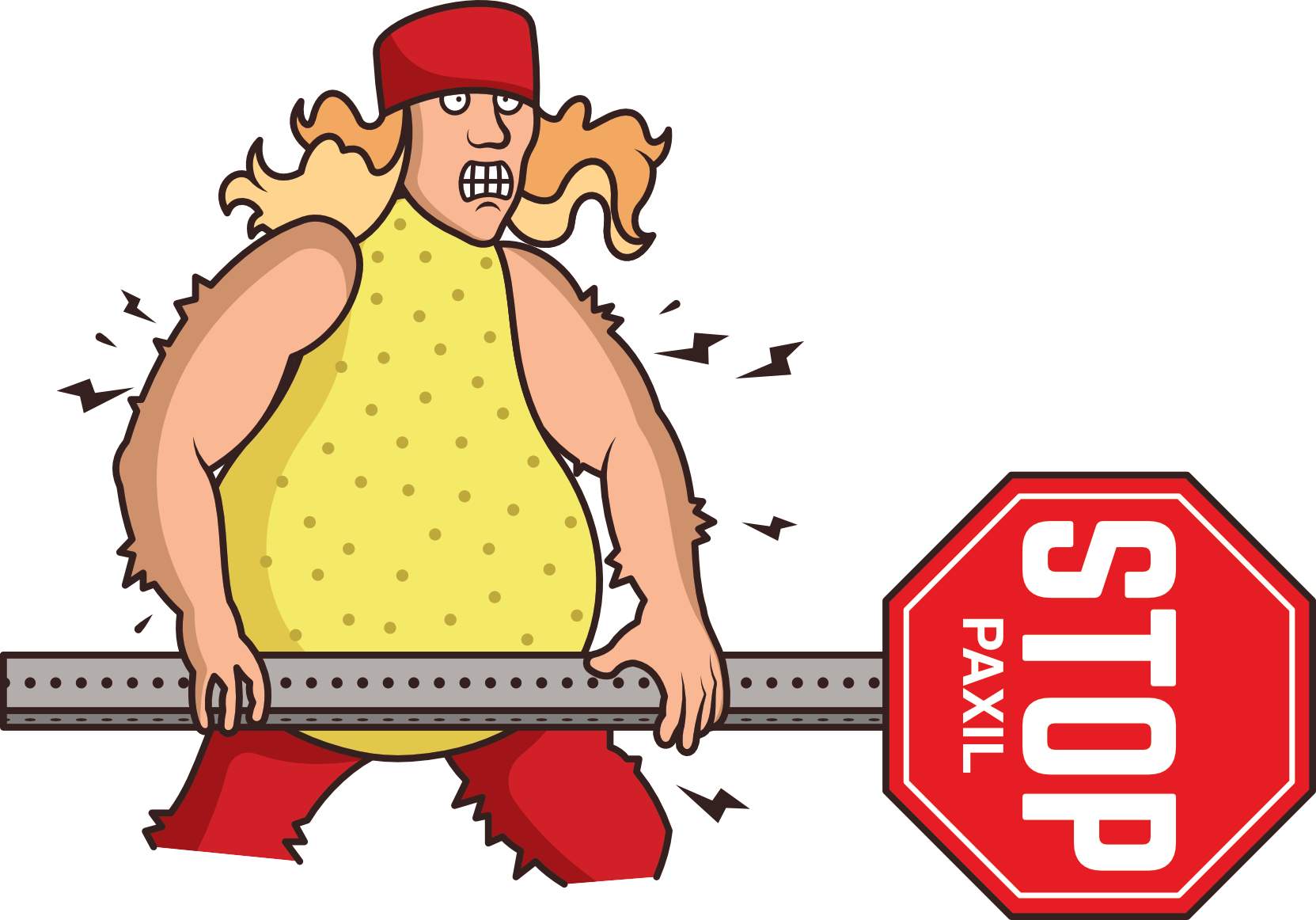 Paresthesias (pins-and-needles tingling)
Lightheadedness
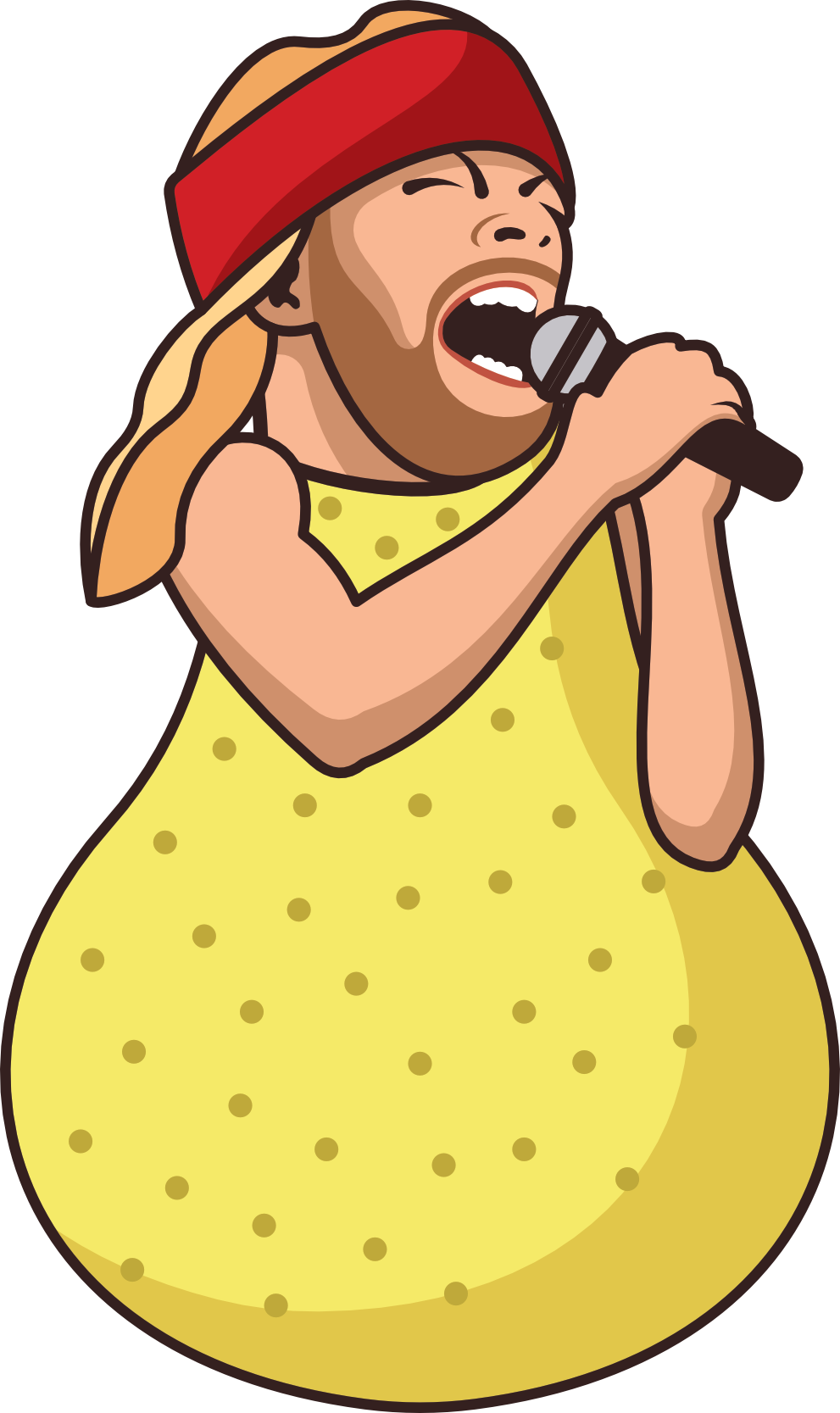 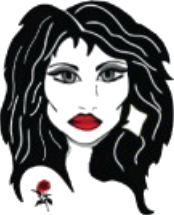 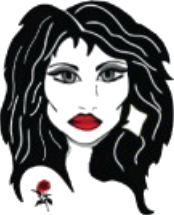 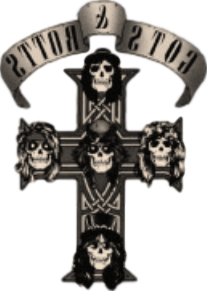 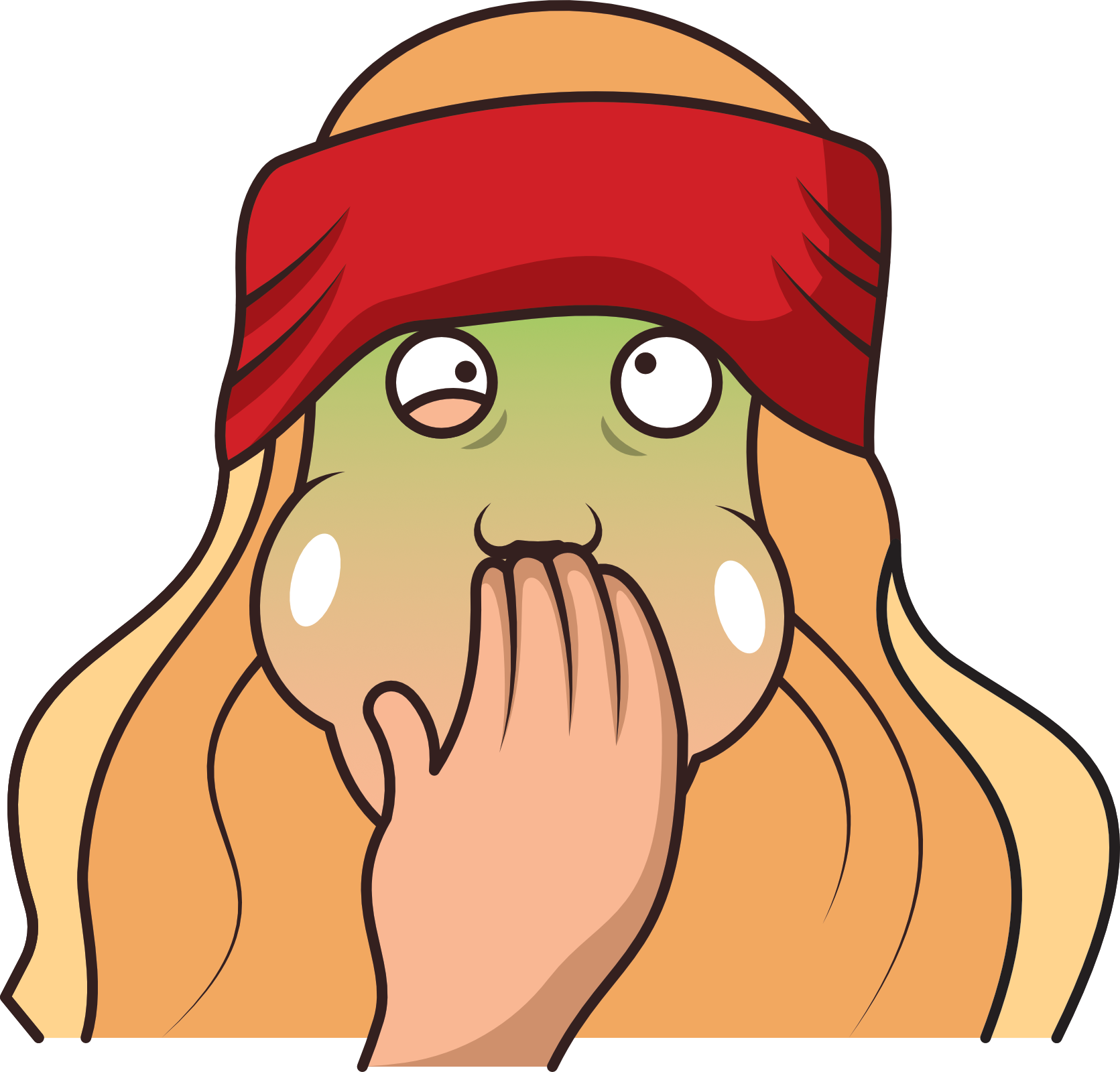 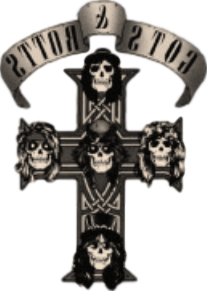 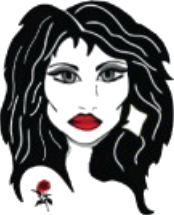 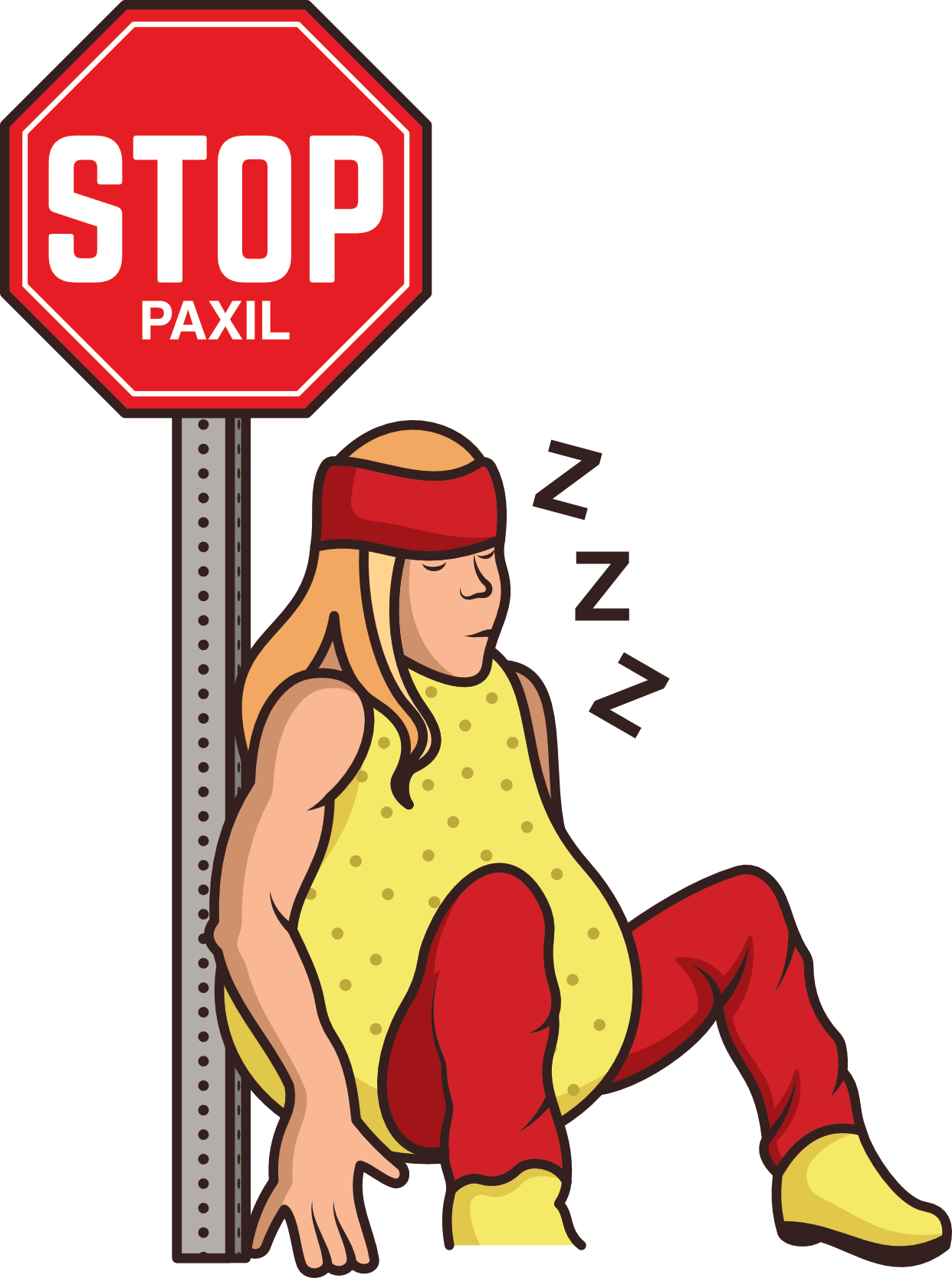 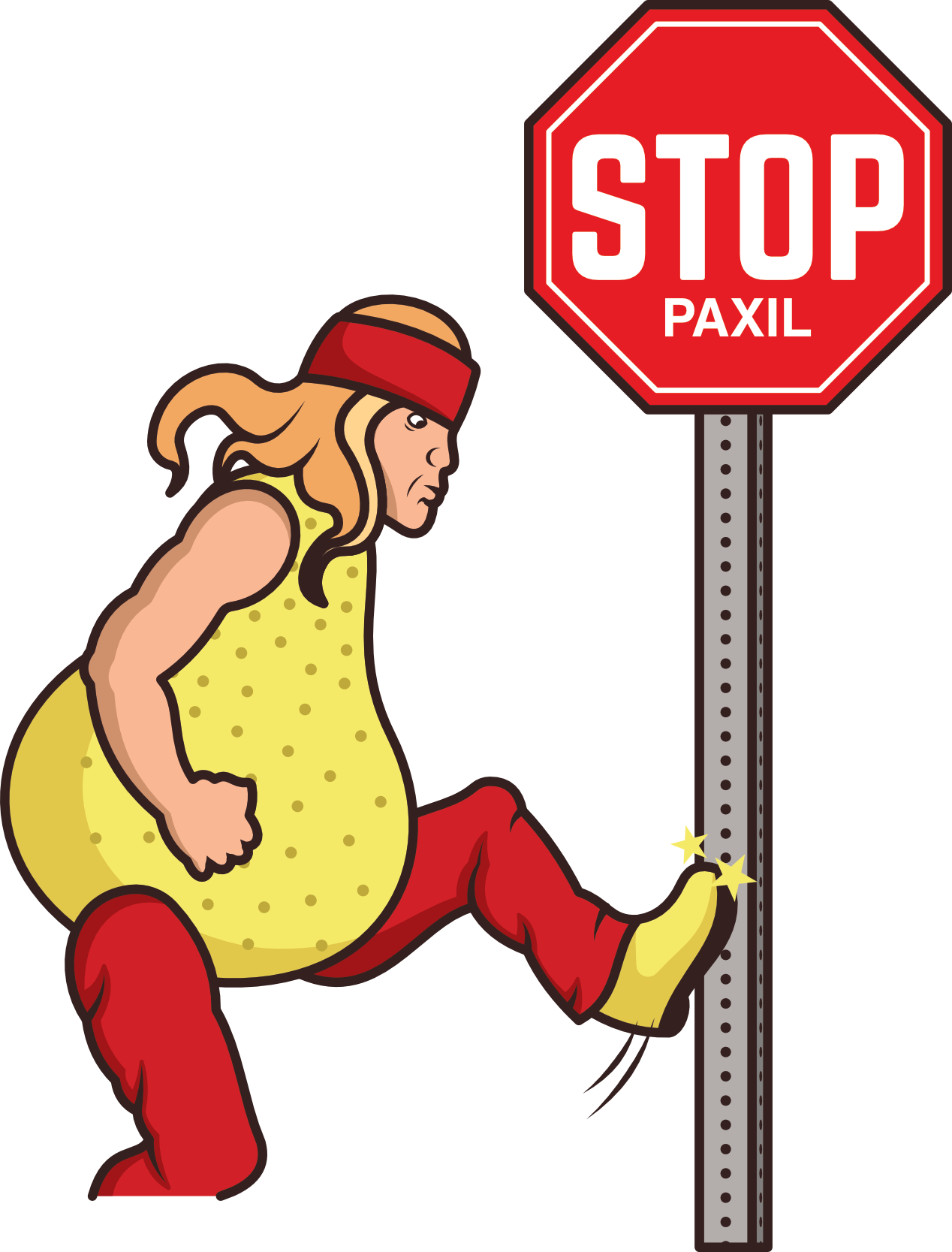 Nausea
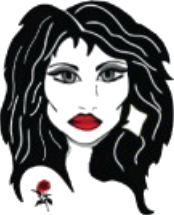 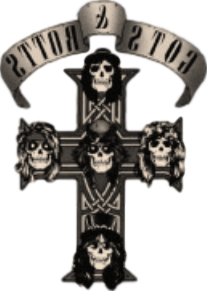 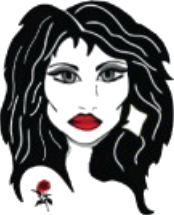 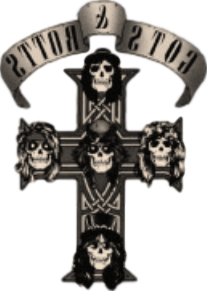 Irritability
Fatigue
Fluvoxamine (LUVOX)
flu VOX a meen / LU vox
“Glove-ox”
*
1996
$20–$120
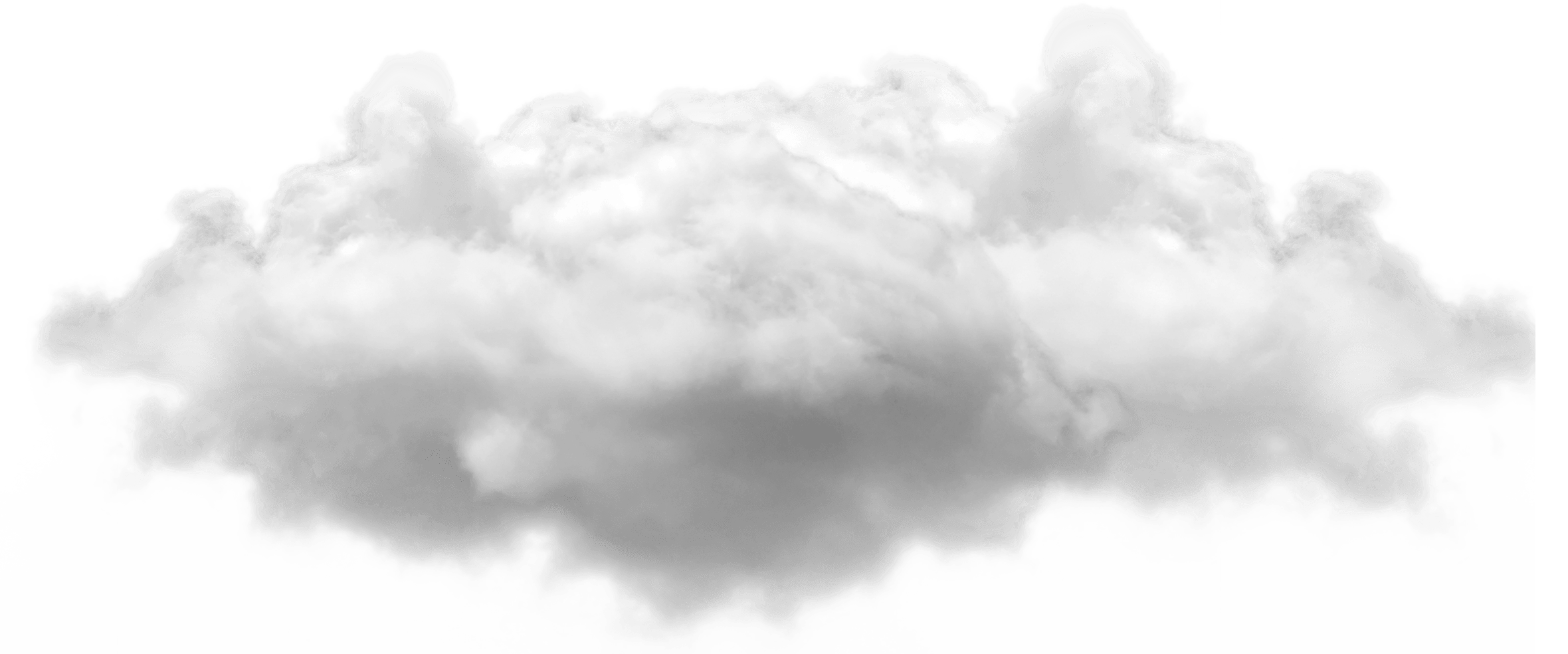 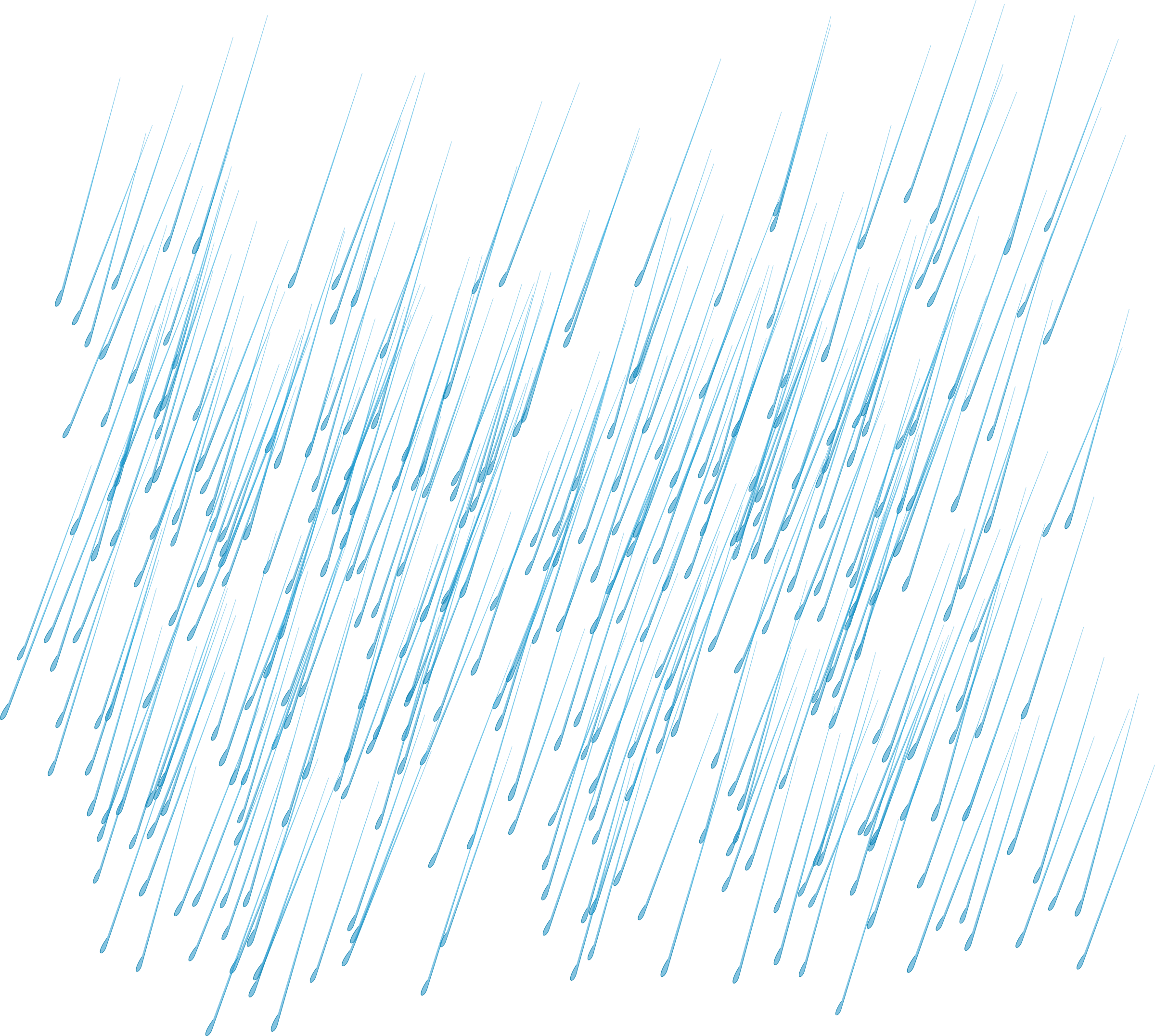 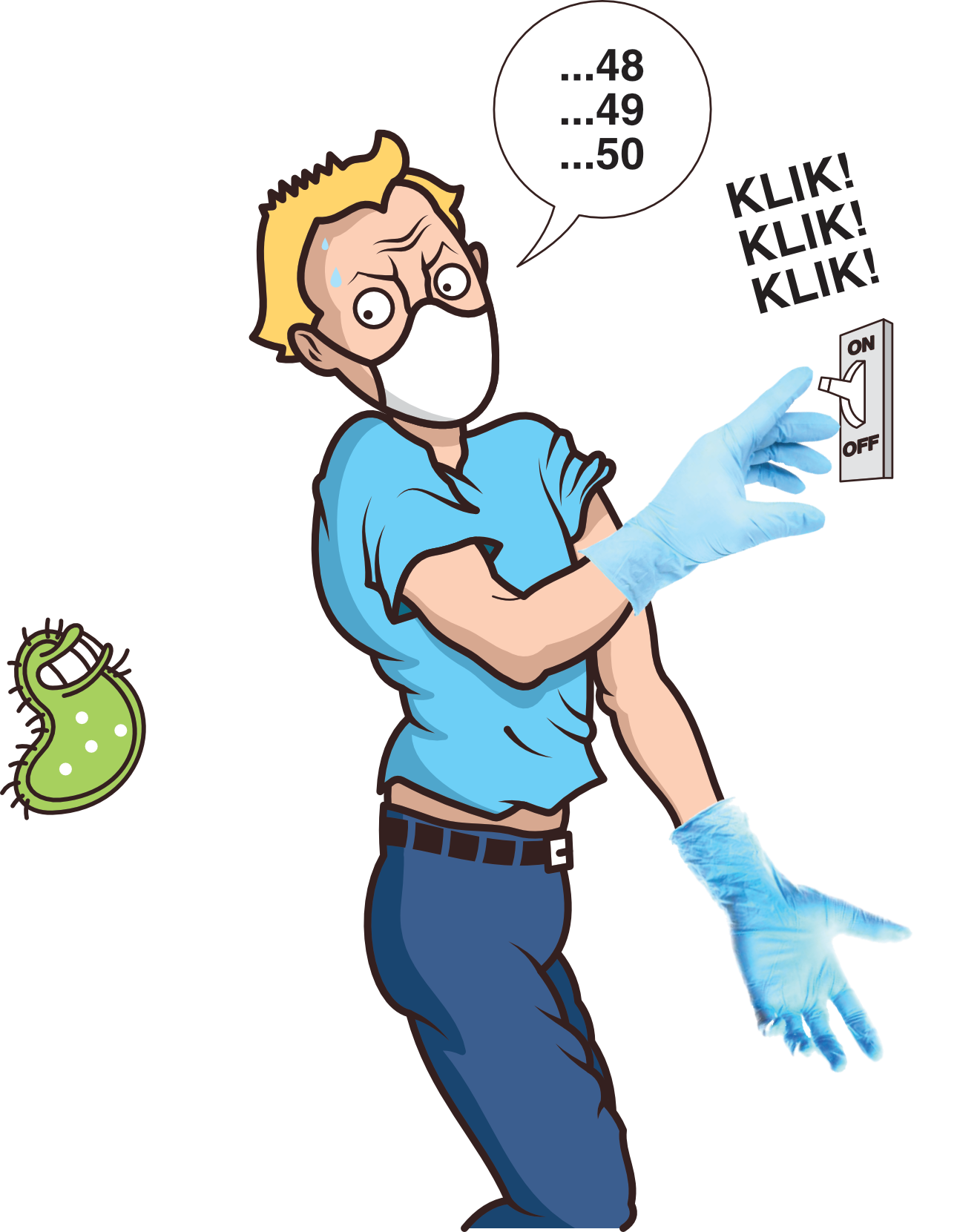 ❖ Selective serotonin 
    reuptake inhibitor (SSRI)
❖ OCD medication
❖ Potent CYP inHibitor
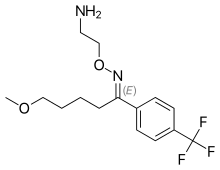 For maintenance, Luvox is dosed BID because it has the shortest half-life among SSRIs (15 hr).
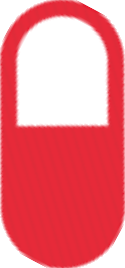 SSRI
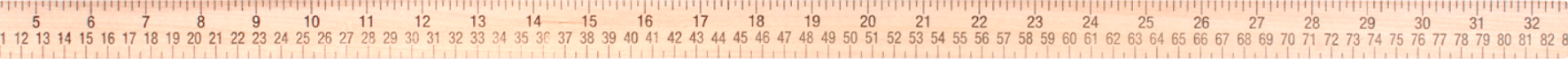 short
25
50
100
mg
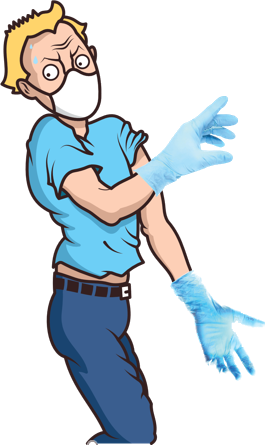 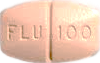 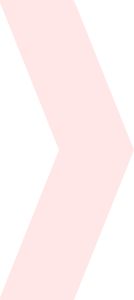 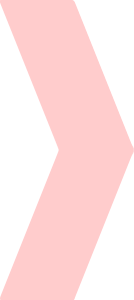 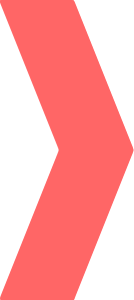 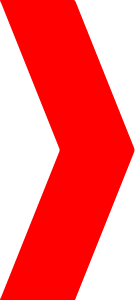 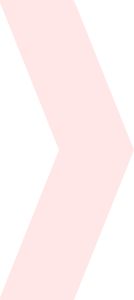 Fluvoxamine (LUVOX)
FDA-approved for OCD, not depression
“Fluffer” inHibitor
Don’t prescribe it unless you know the interactions!!
Run an interaction check!!
Shortest half-life of SSRIs
BID dosing
5HT withdrawal
CYP
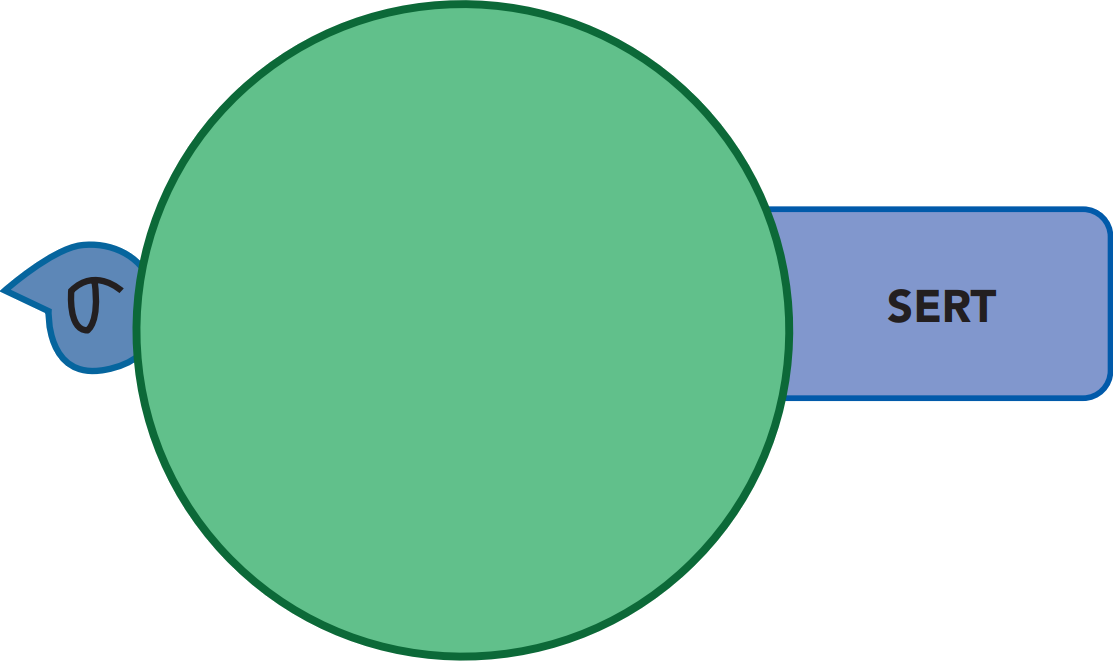 markedly increases serum levels of CYP1A2
CYP2C19
CYP3A4
substrates
“fluffer” inHibitor
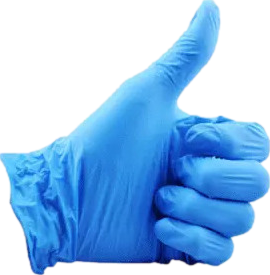 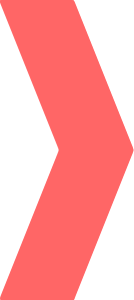 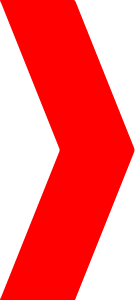 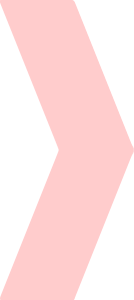 fluvoxamine
LUVOX
Antidepressant and anxiolytic effects, sexual dysfunction
anxiolytic actions and theoretically  beneficial in psychotic depression
binds sigma-1 receptors
Serotonin reuptake inhibitor
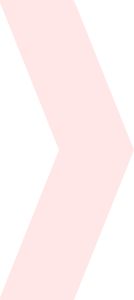 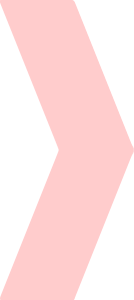 Serotonin Discontinuation Syndrome
Fluvoxamine (Luvox)
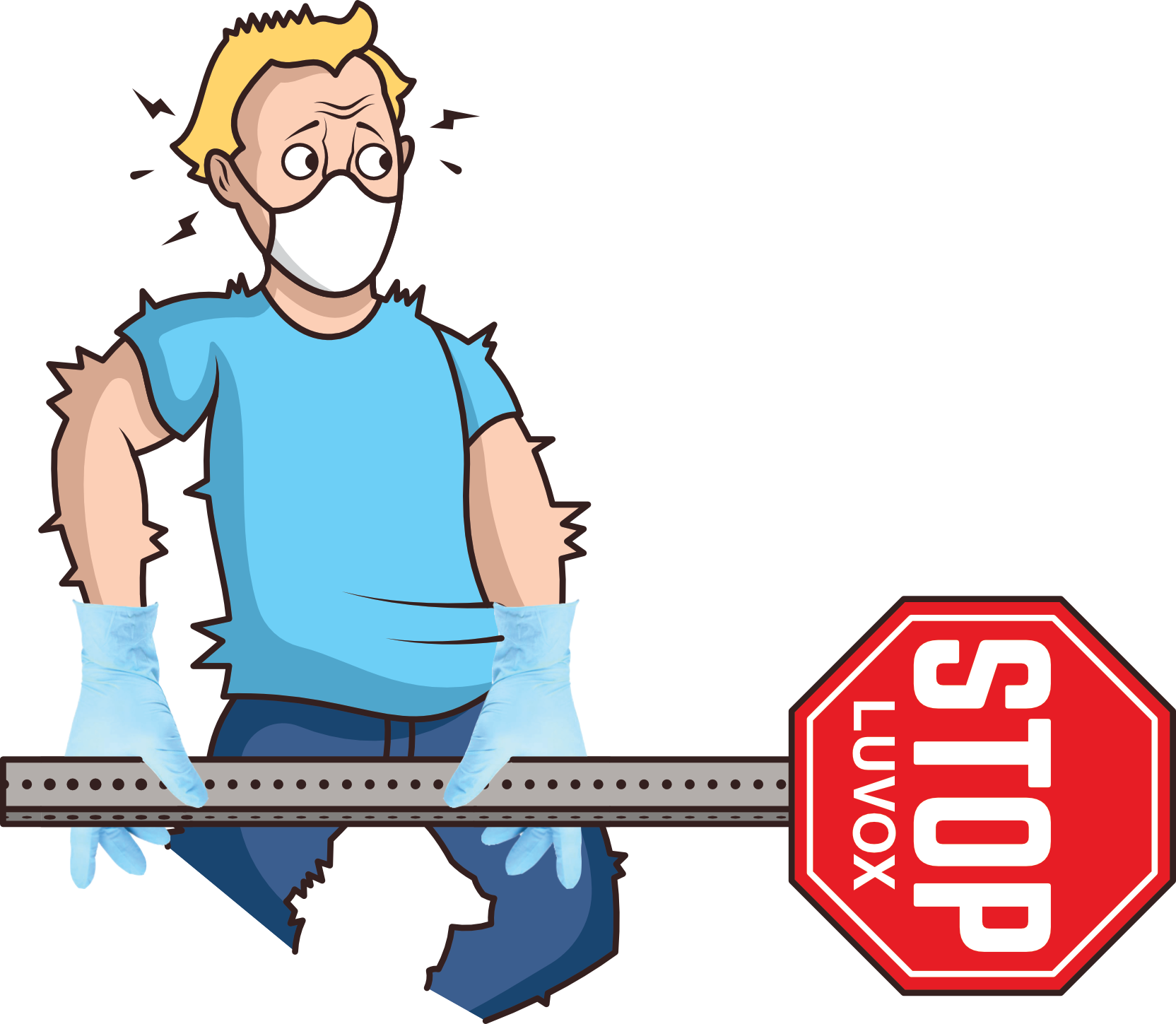 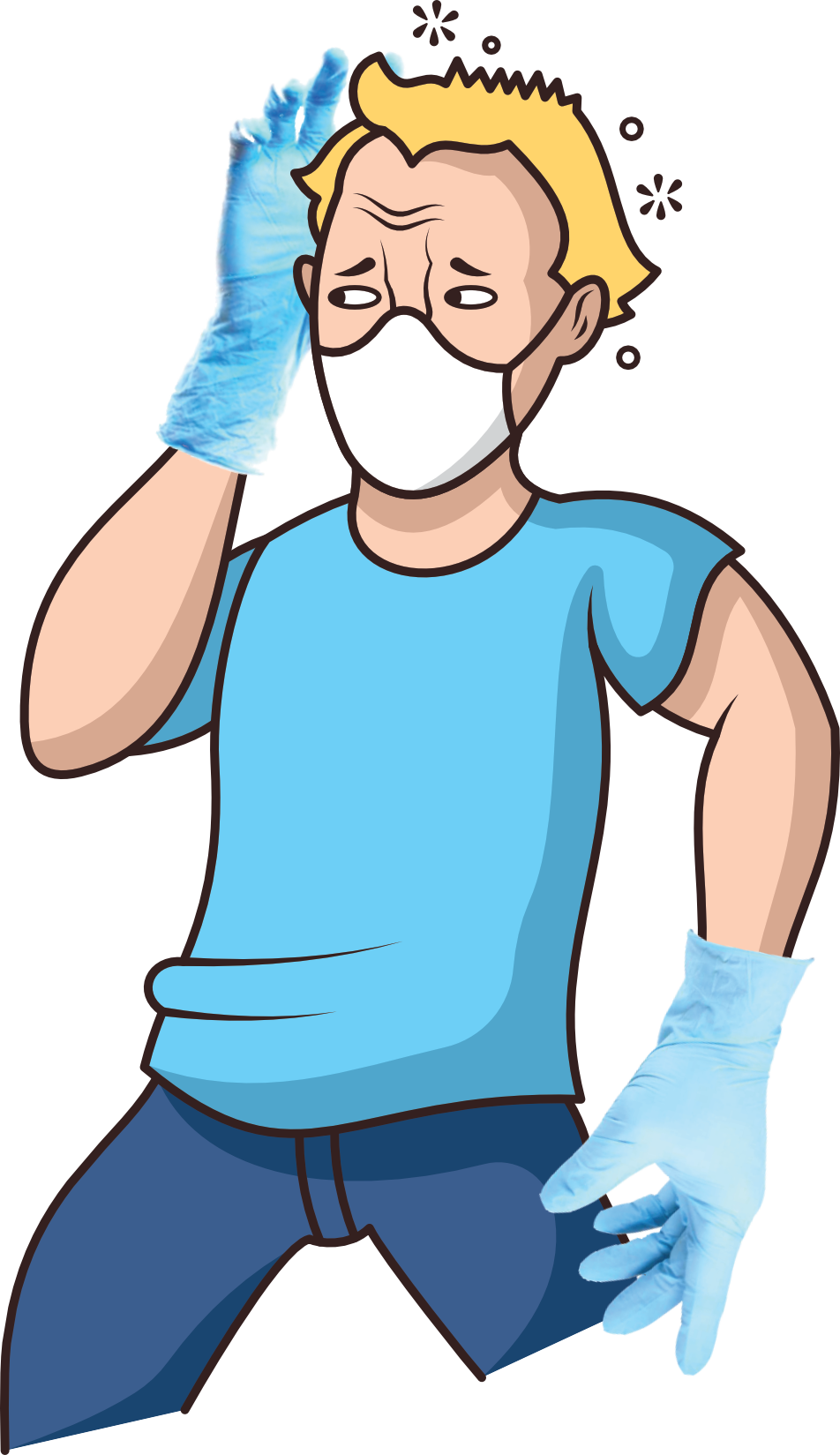 Lightheadedness
Paresthesias
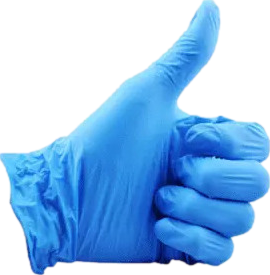 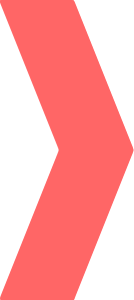 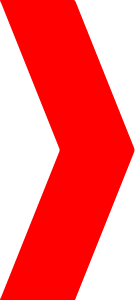 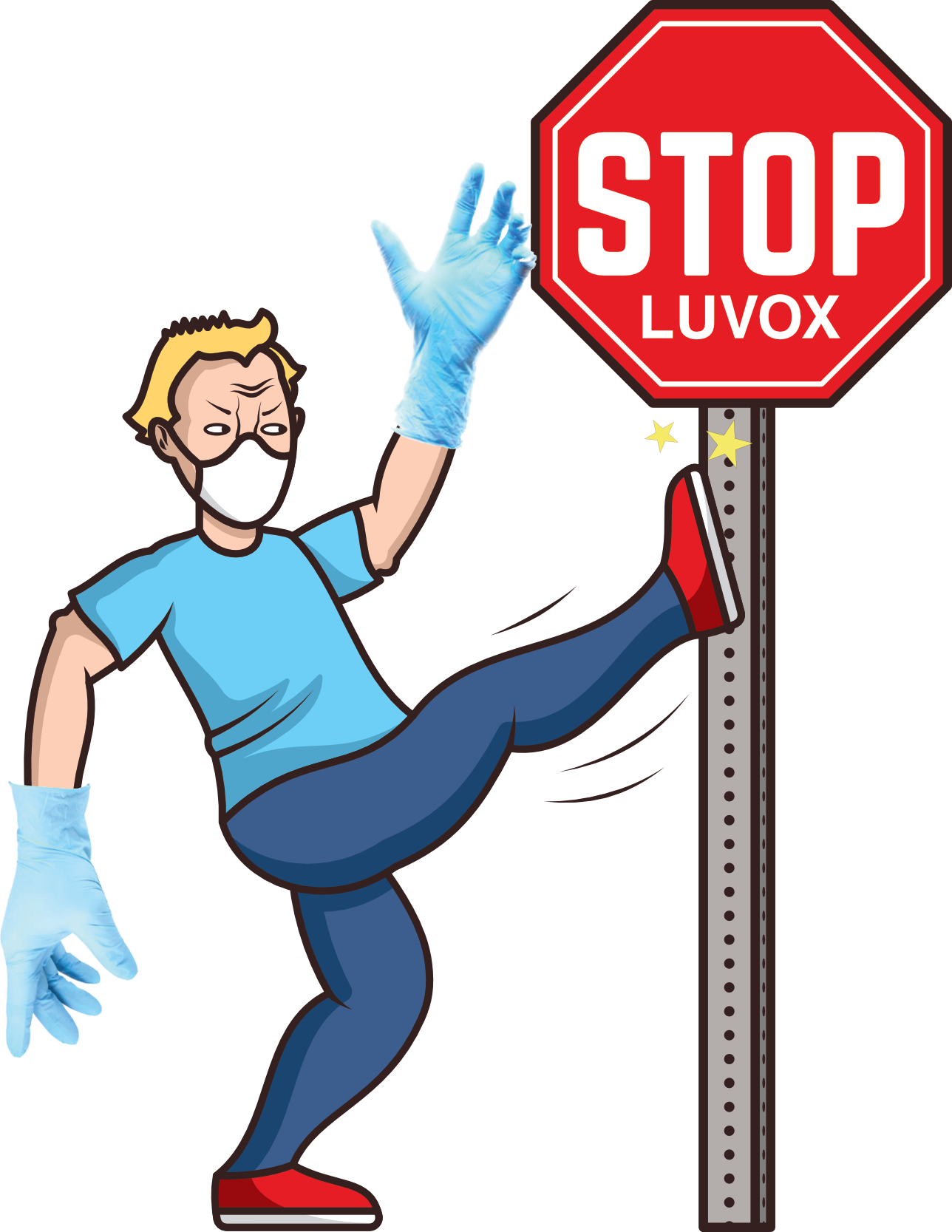 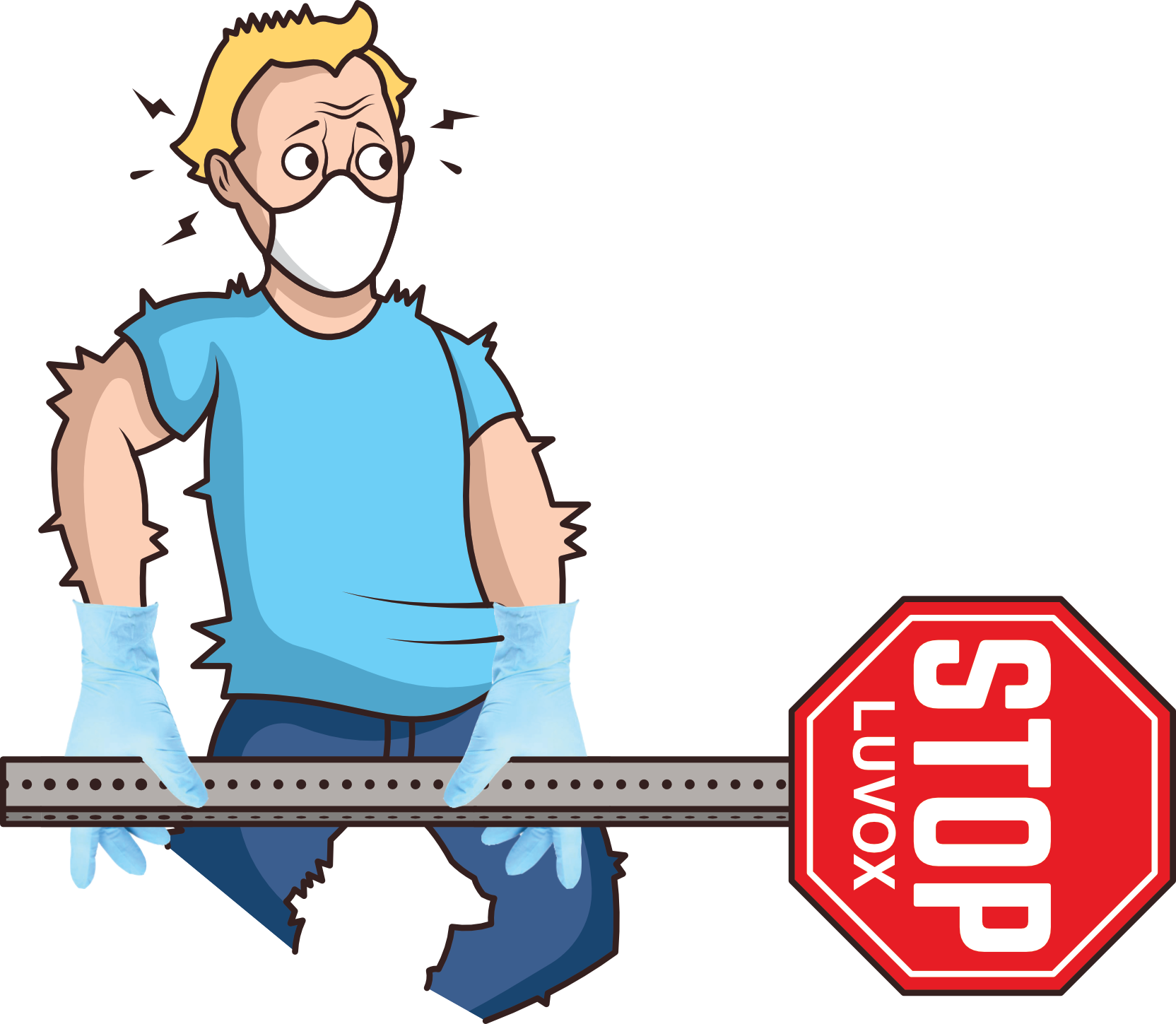 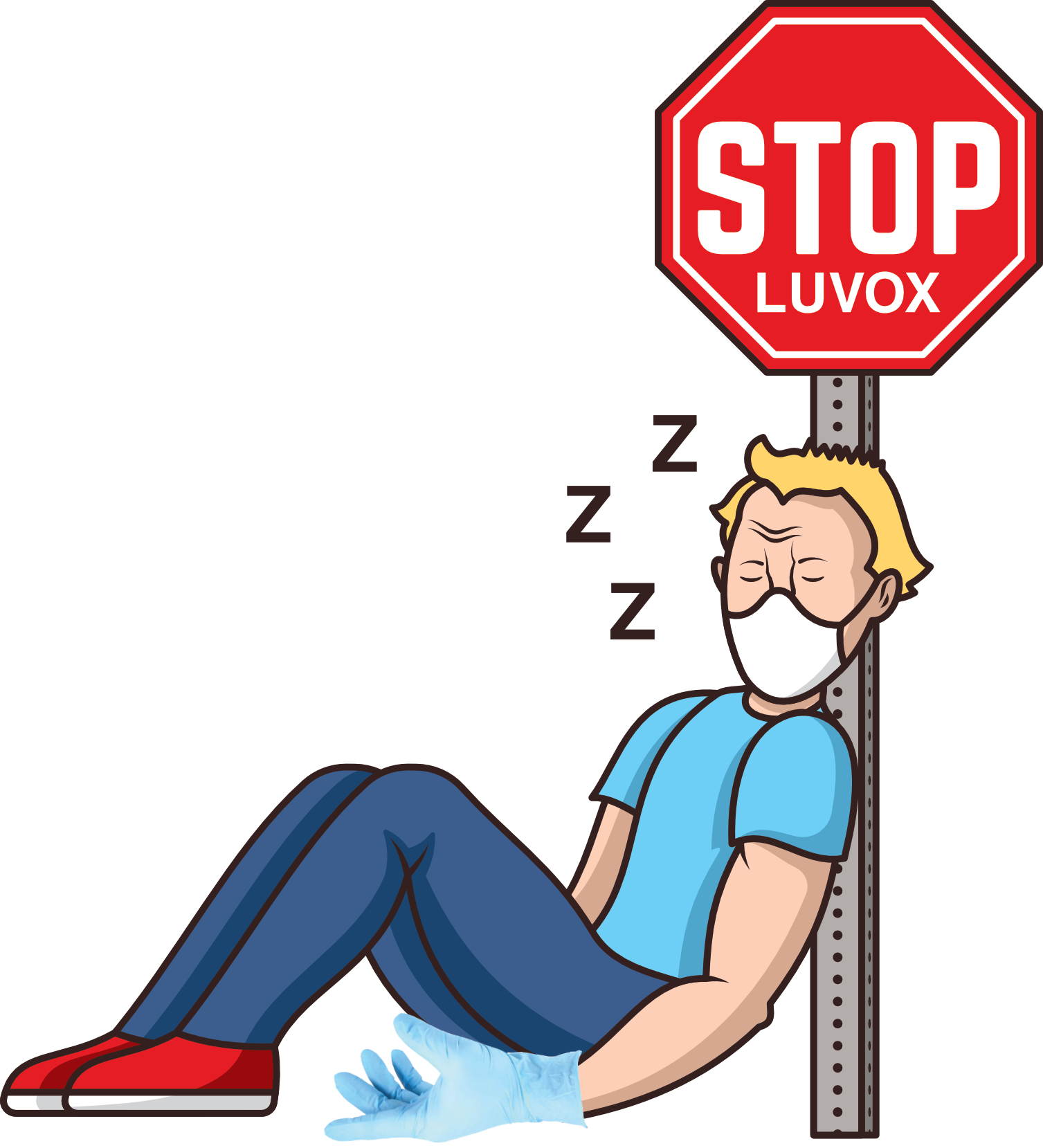 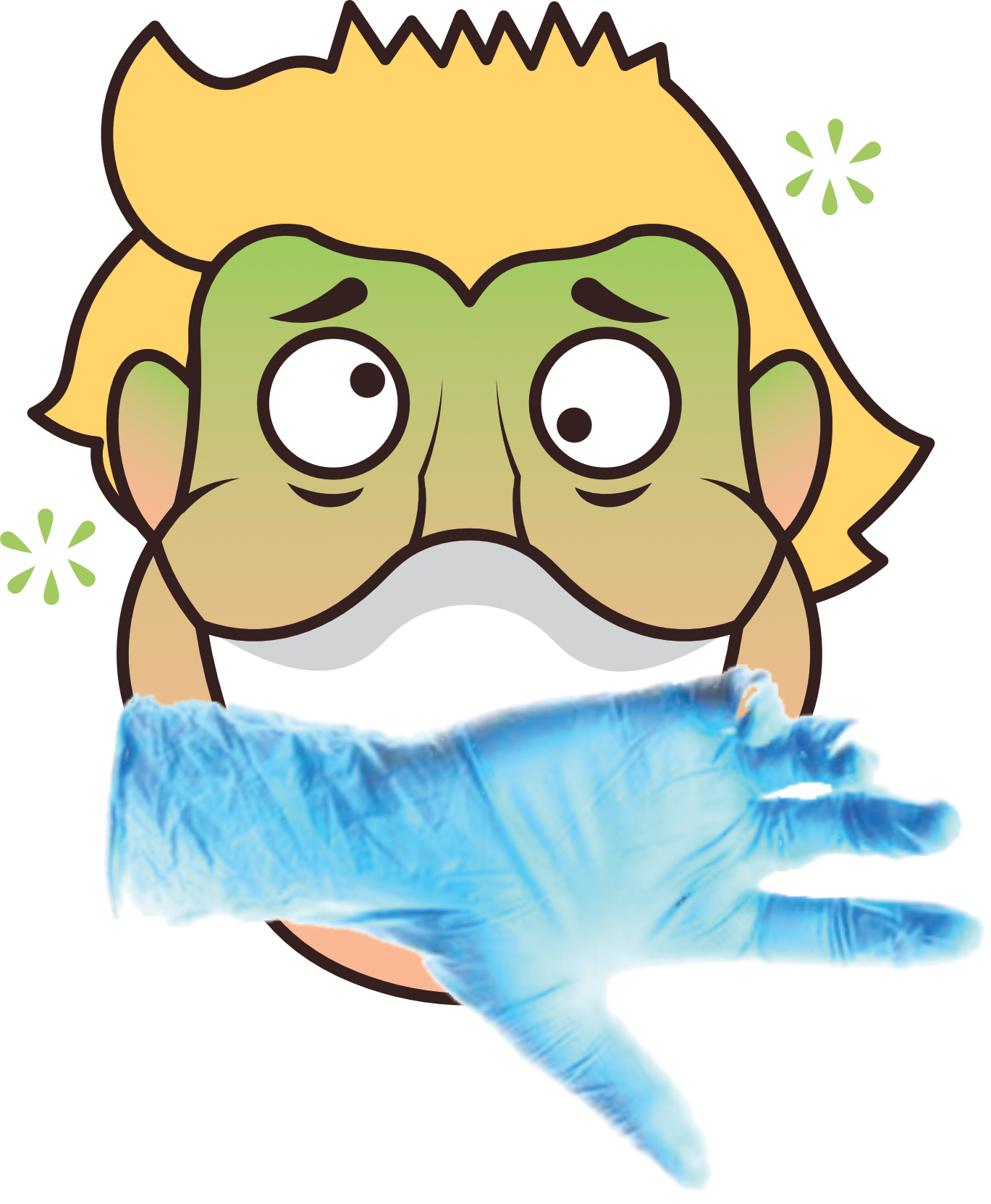 Nausea
Irritability
Fatigue
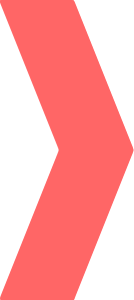 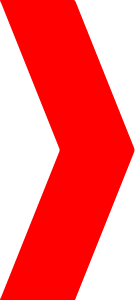 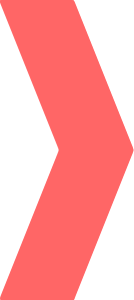 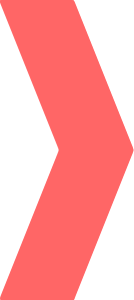 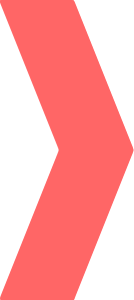 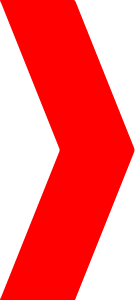 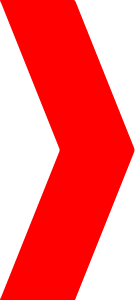 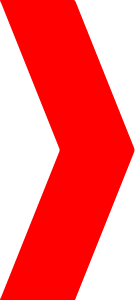 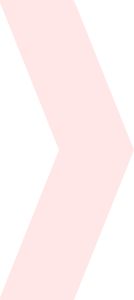 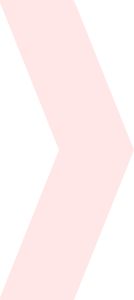 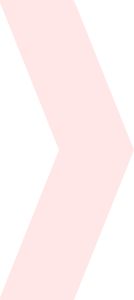 SSRIs
CYP
CYP
CYP
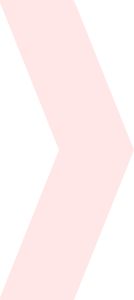 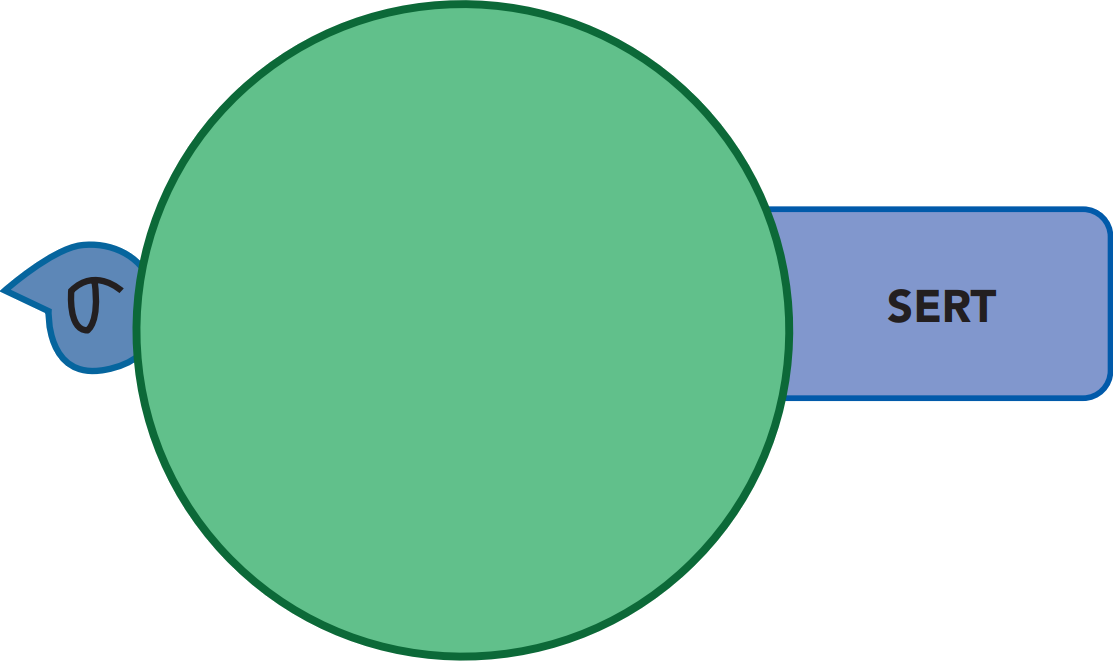 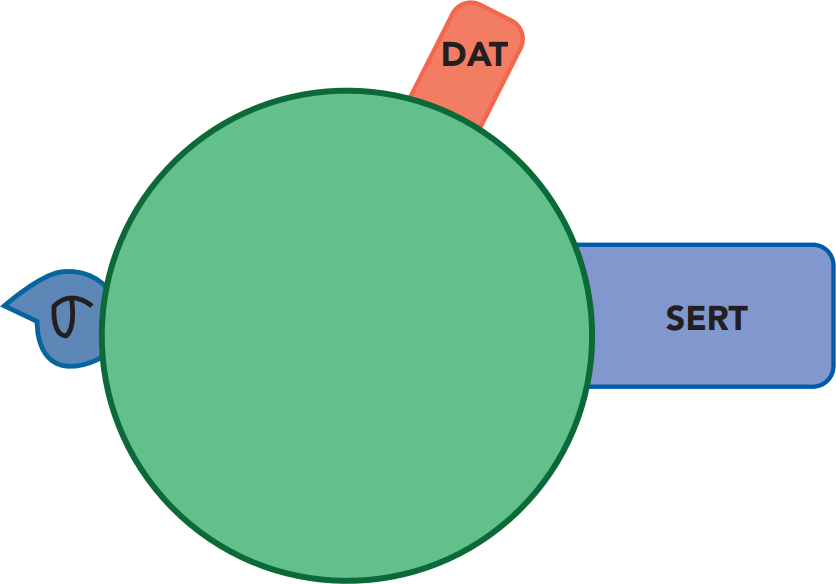 CYP
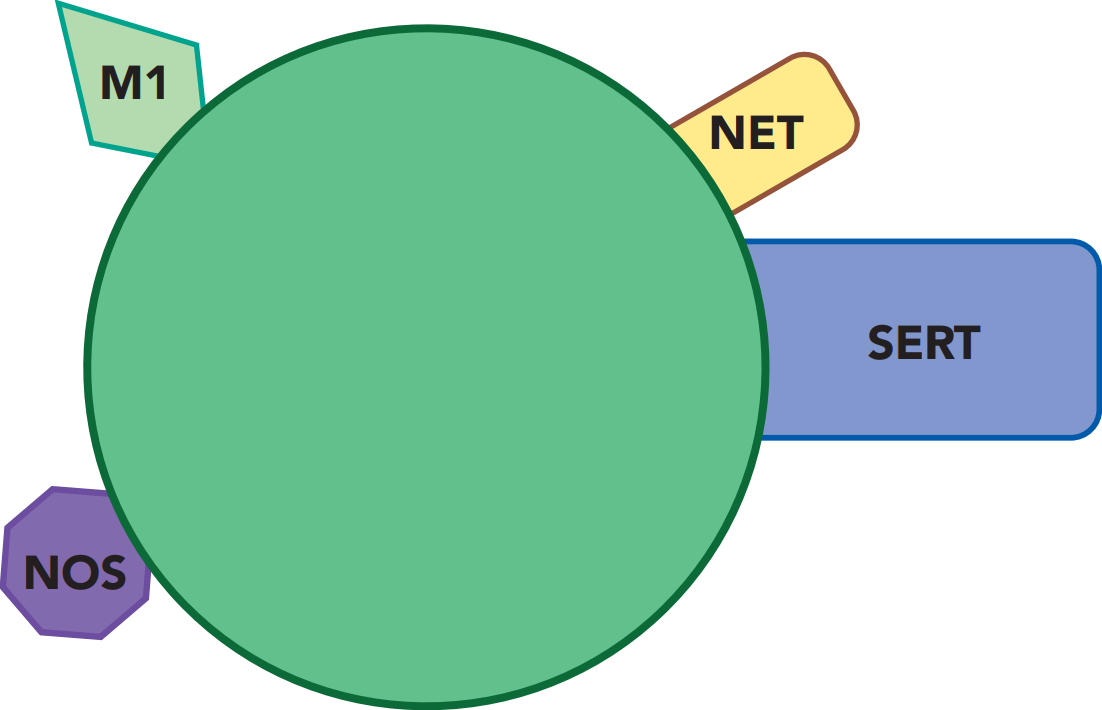 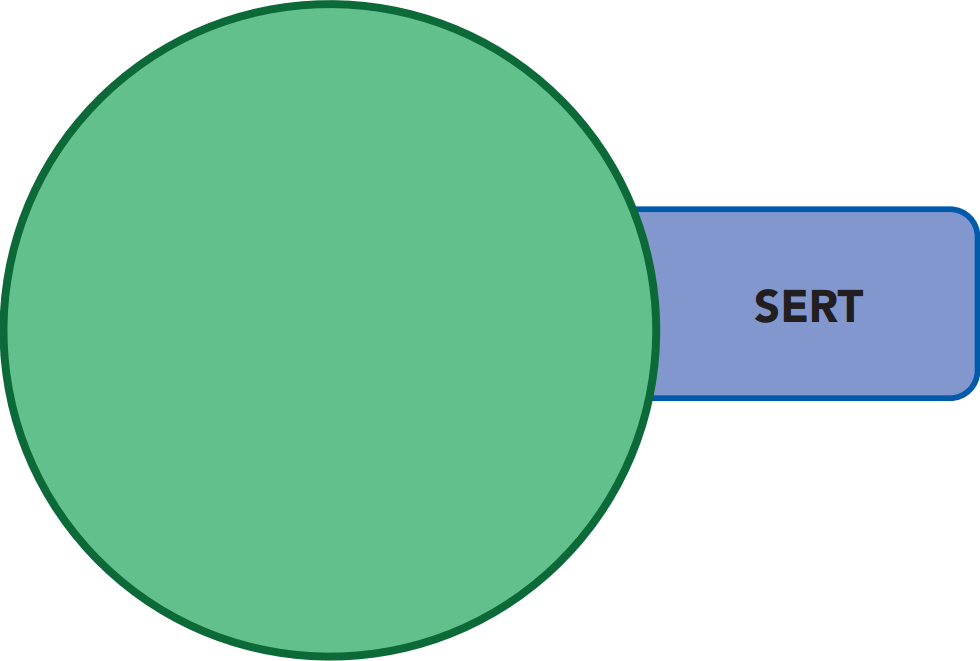 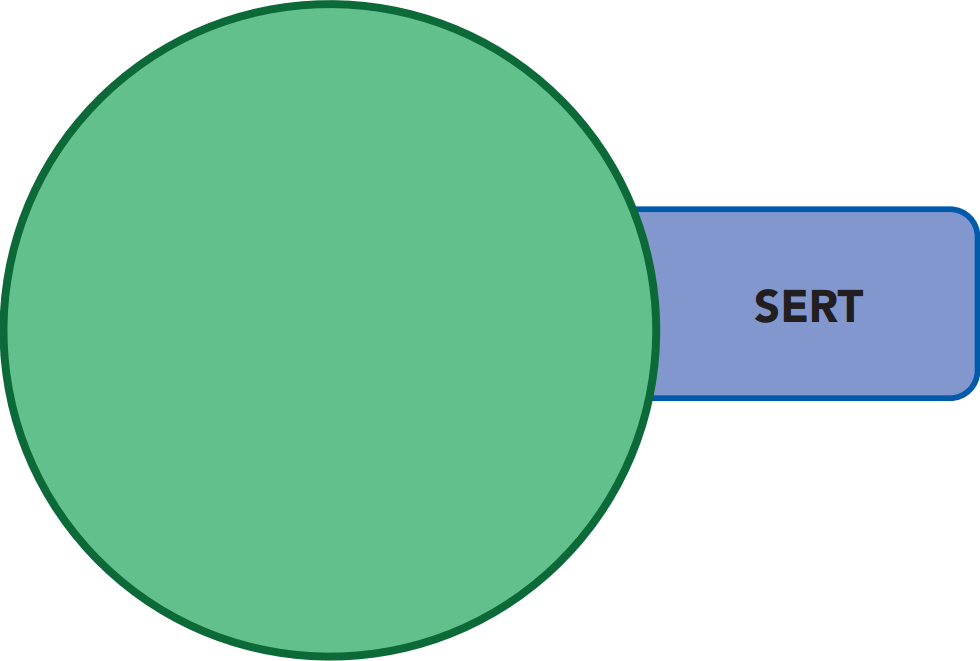 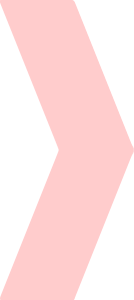 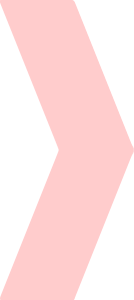 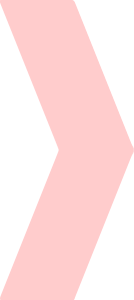 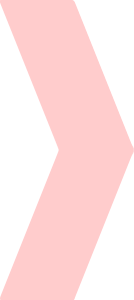 fluvoxamine
LUVOX
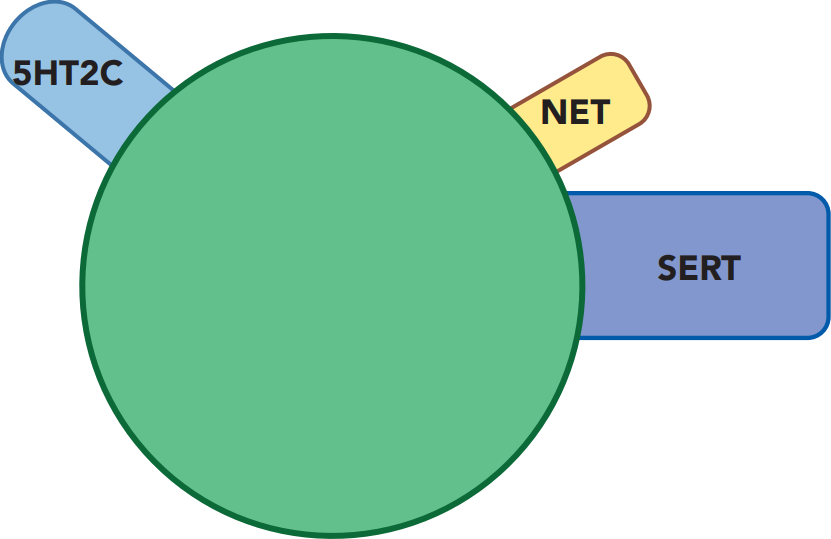 paroxetine
PAXIL
escitalopram
LEXAPRO
citalopram
CELEXA
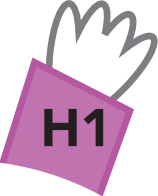 sertraline
ZOLOFT
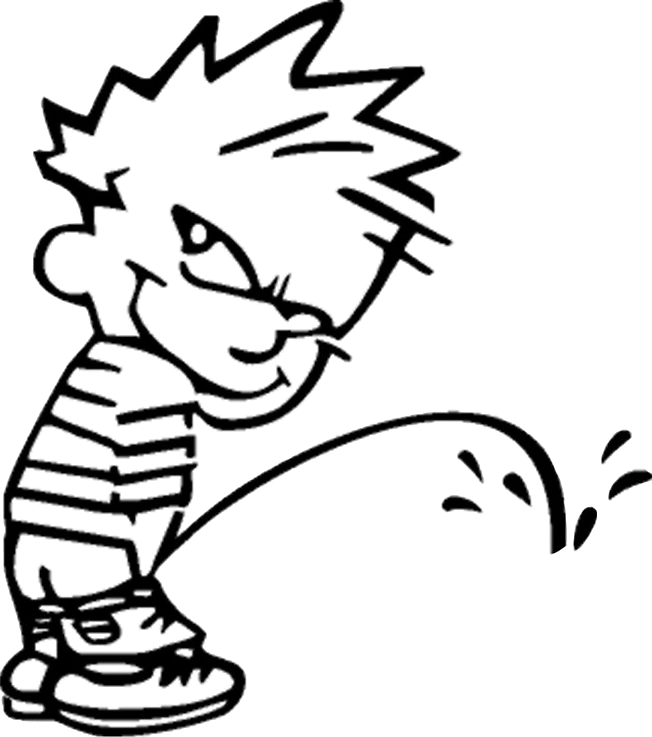 fluoxetine
PROZAC
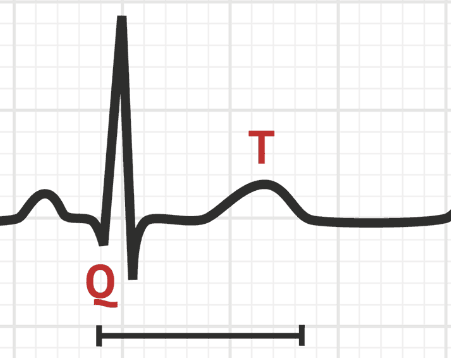 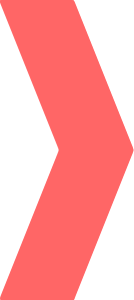 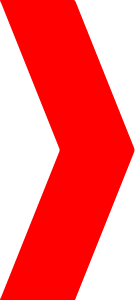 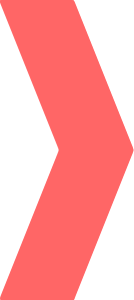 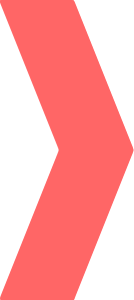 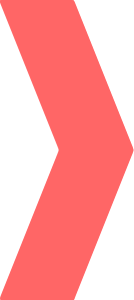 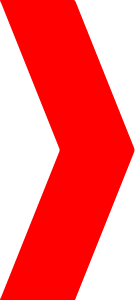 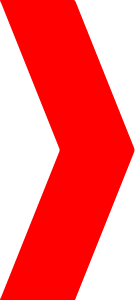 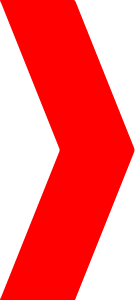 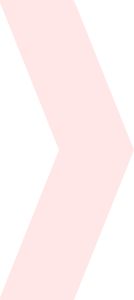 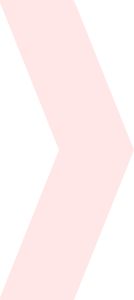 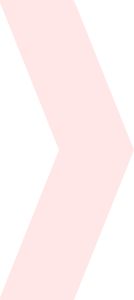 SSRIs
CYP
CYP
CYP
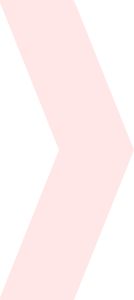 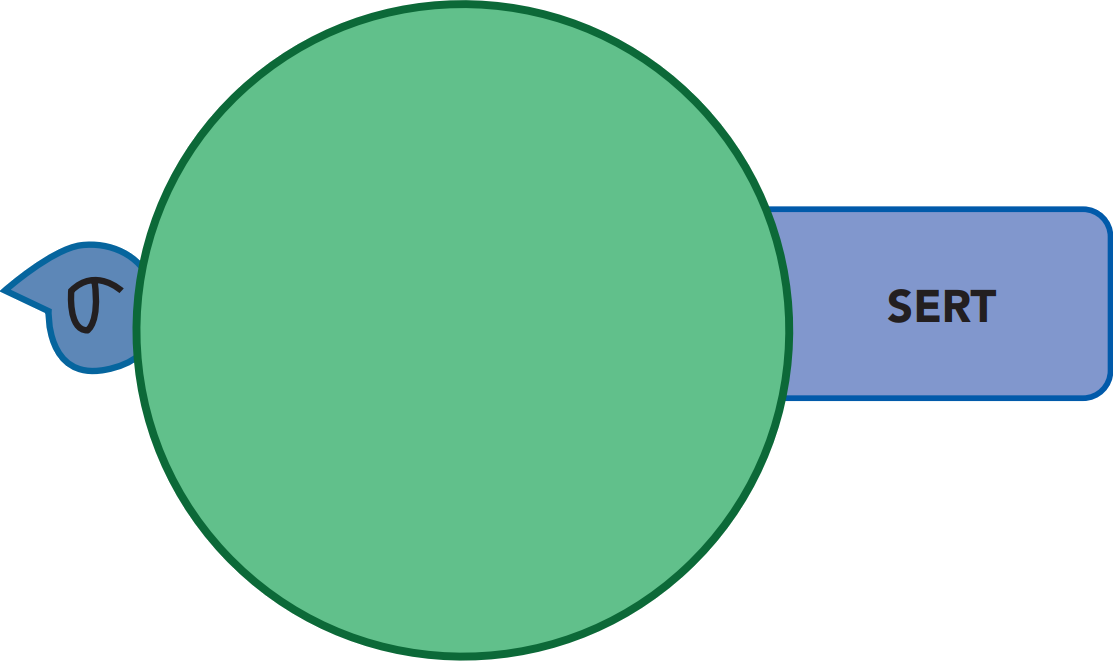 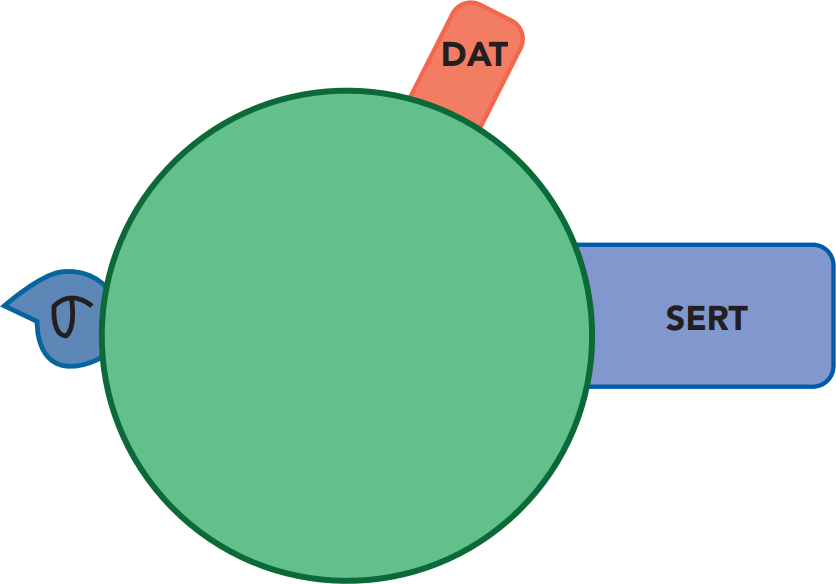 CYP
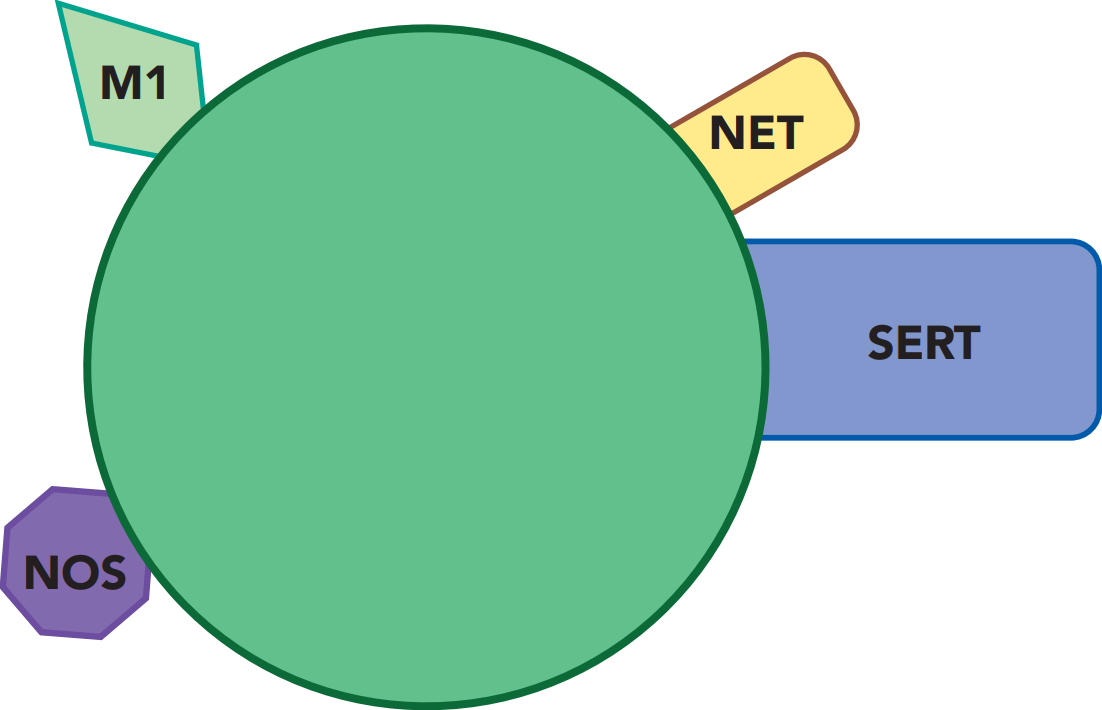 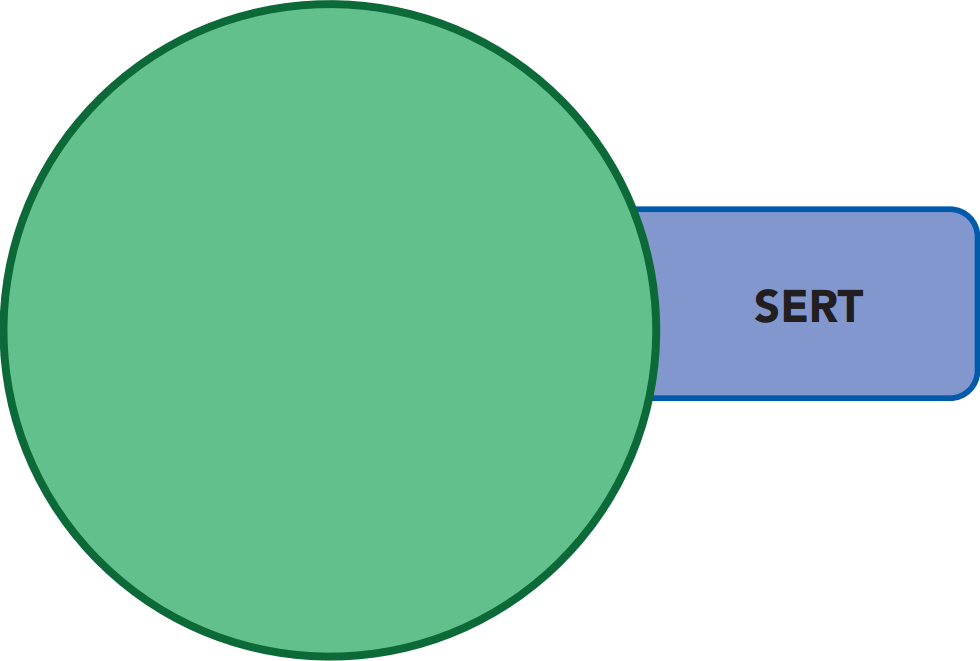 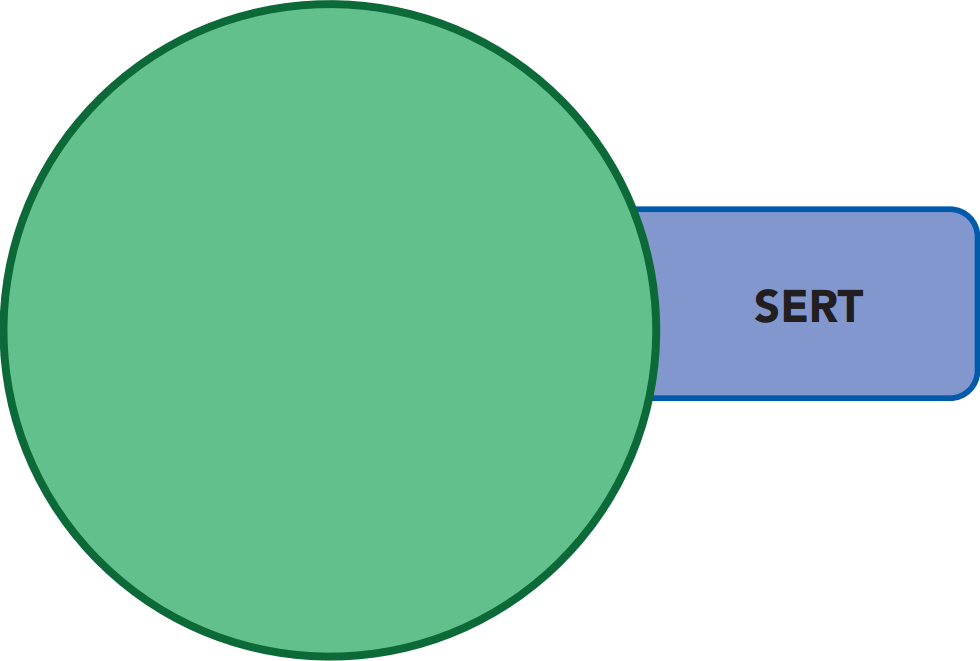 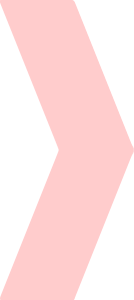 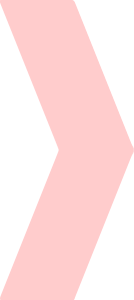 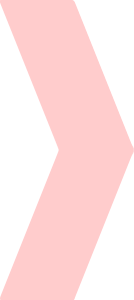 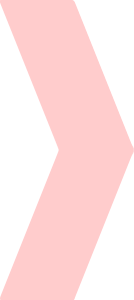 fluvoxamine
LUVOX
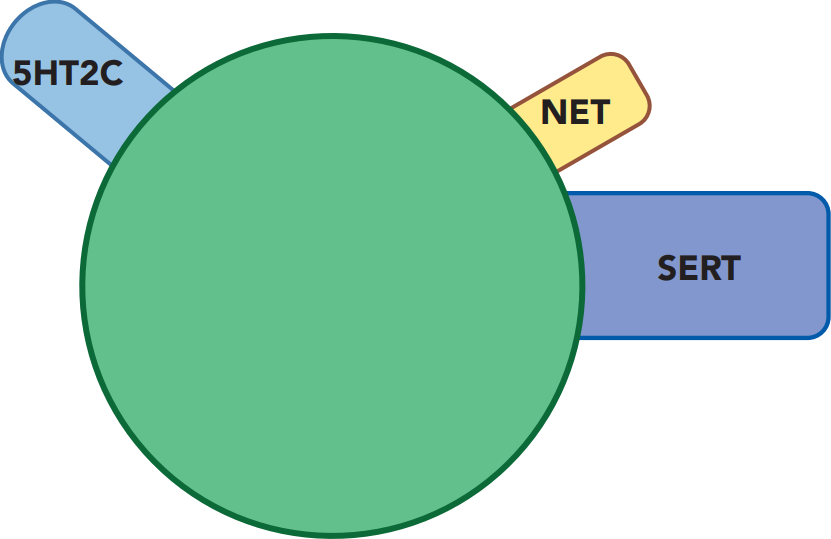 not entirely selective for serotonin
paroxetine
PAXIL
escitalopram
LEXAPRO
citalopram
CELEXA
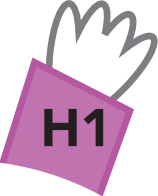 sertraline
ZOLOFT
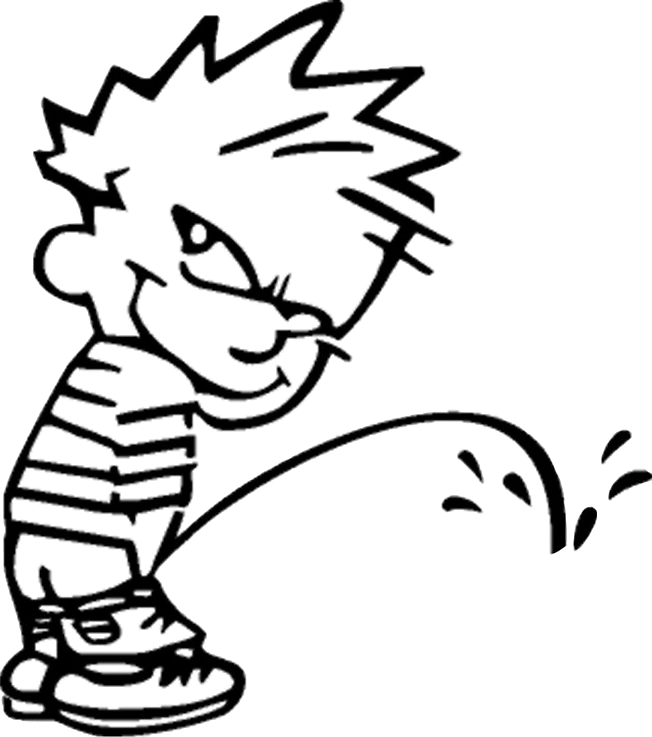 fluoxetine
PROZAC
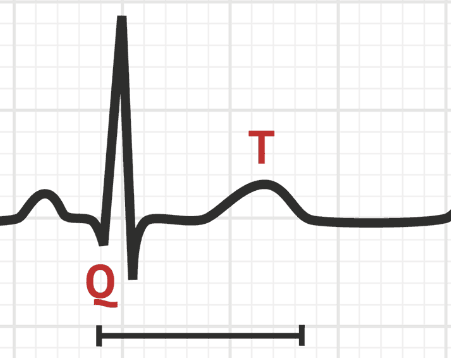 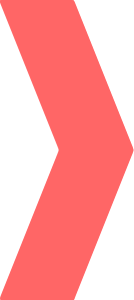 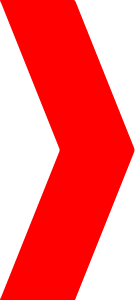 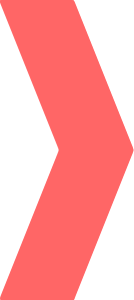 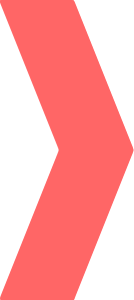 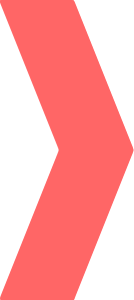 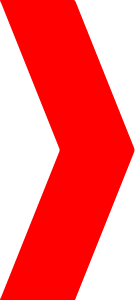 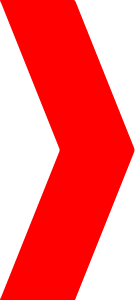 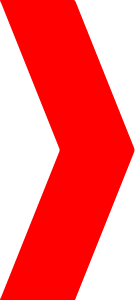 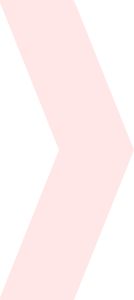 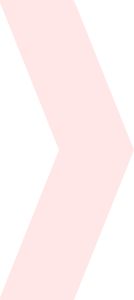 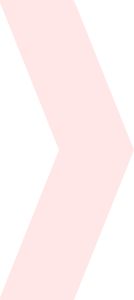 SSRIs
CYP
CYP
CYP
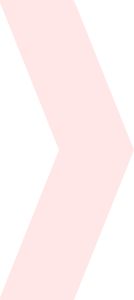 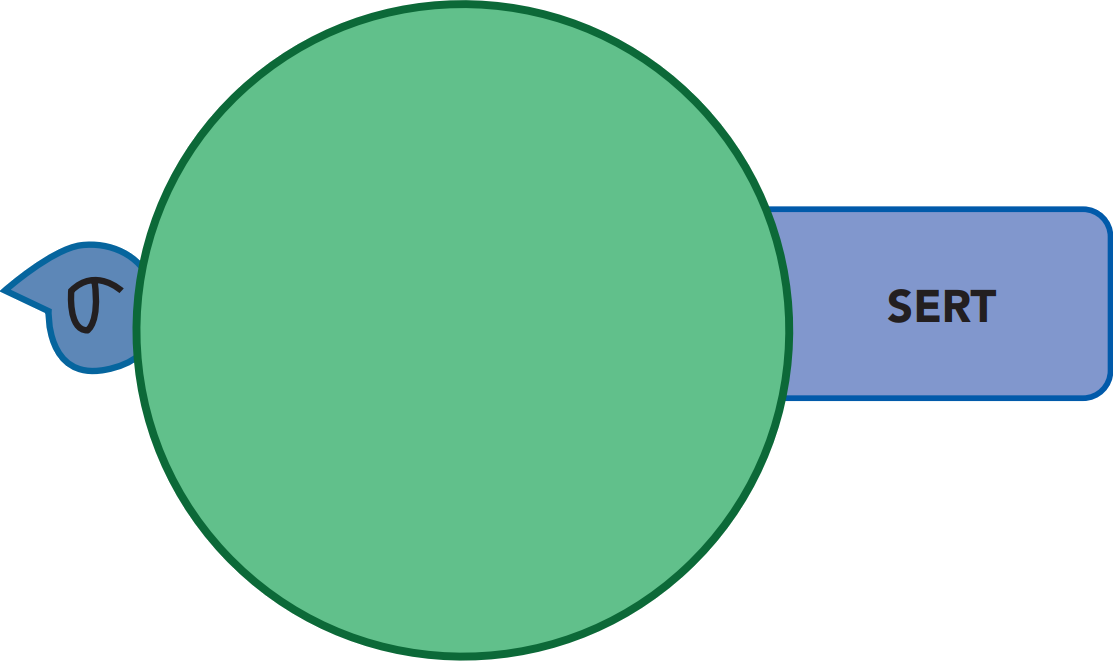 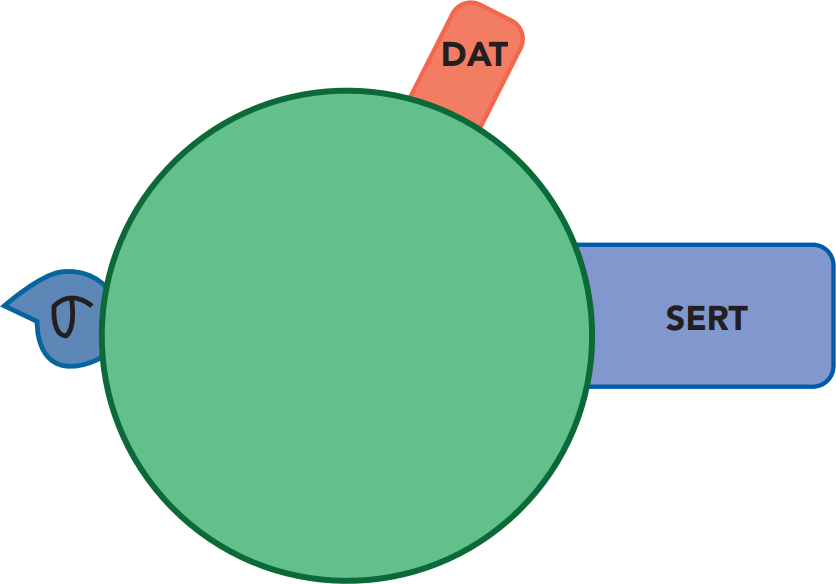 CYP
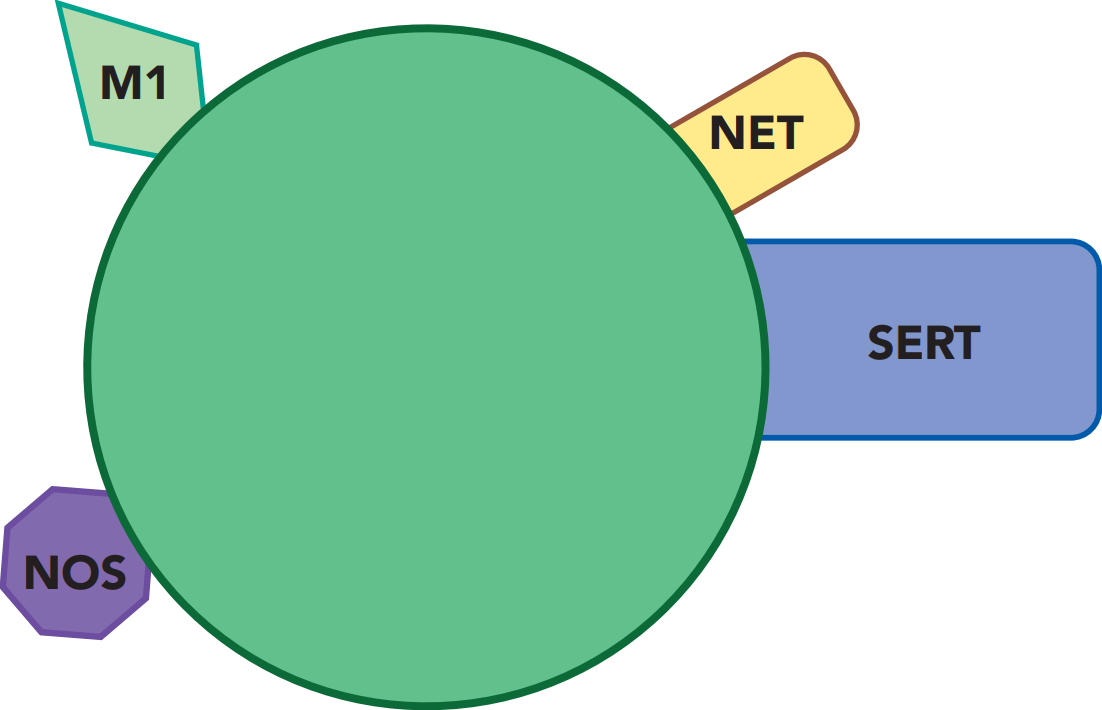 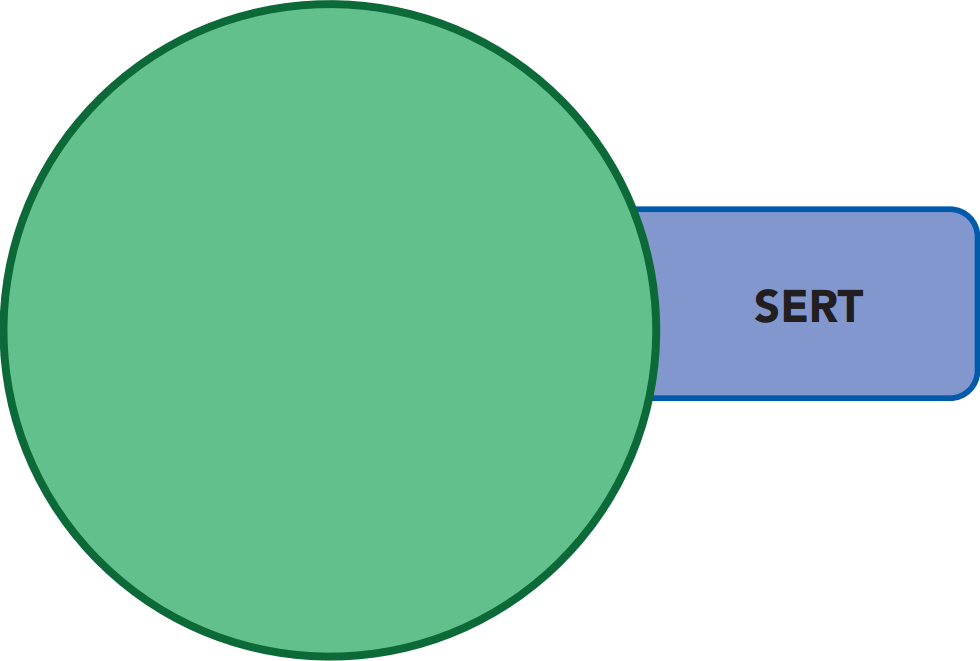 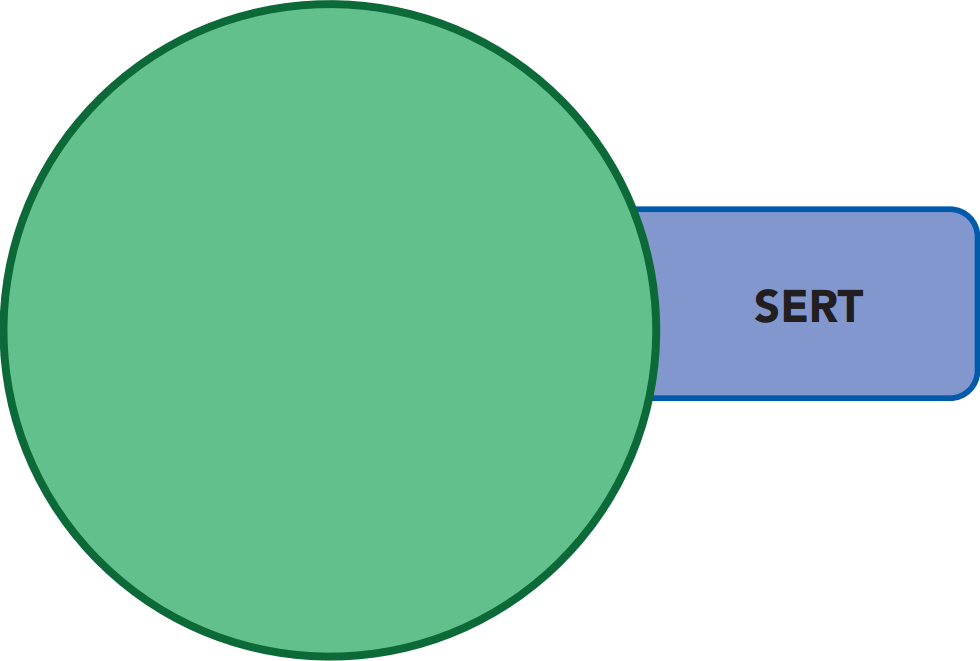 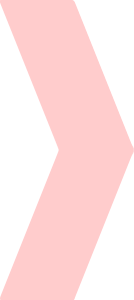 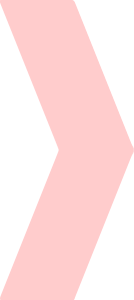 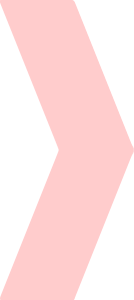 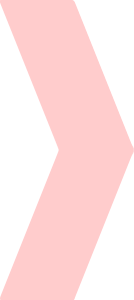 fluvoxamine
LUVOX
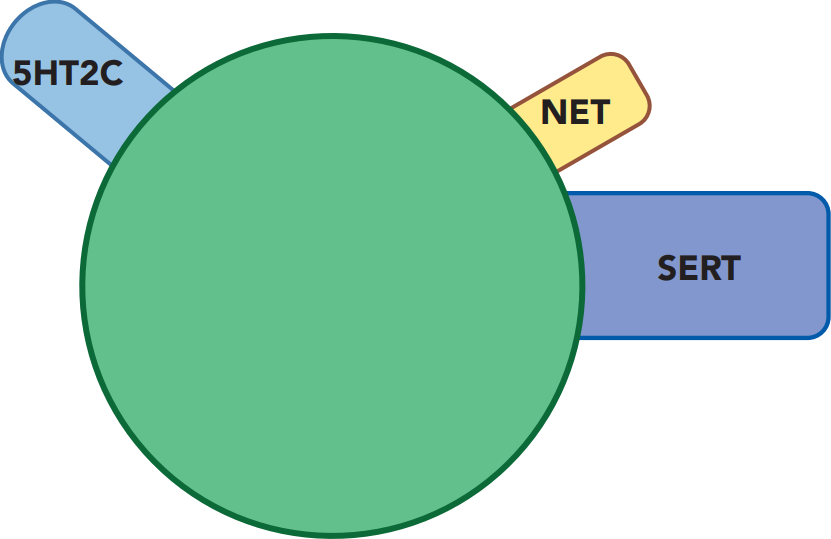 paroxetine
PAXIL
CYP inHibitors
escitalopram
LEXAPRO
citalopram
CELEXA
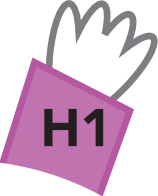 sertraline
ZOLOFT
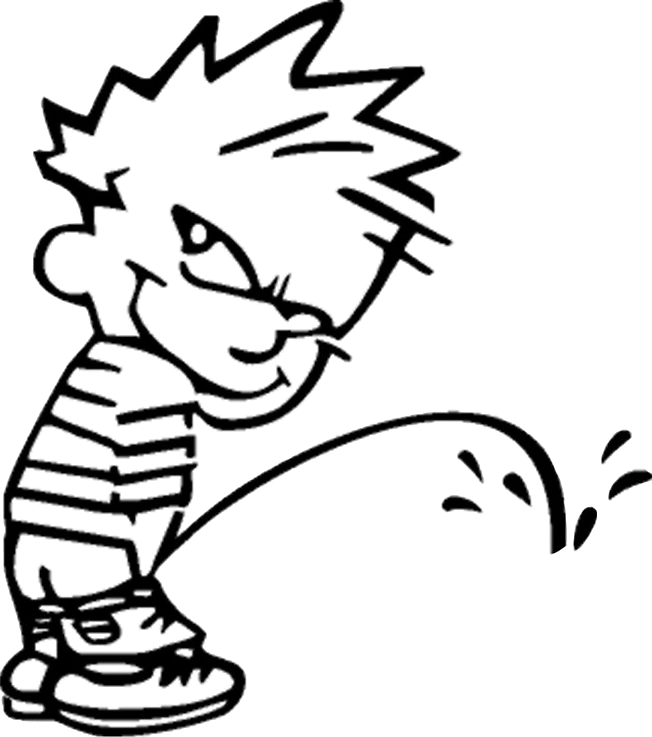 fluoxetine
PROZAC
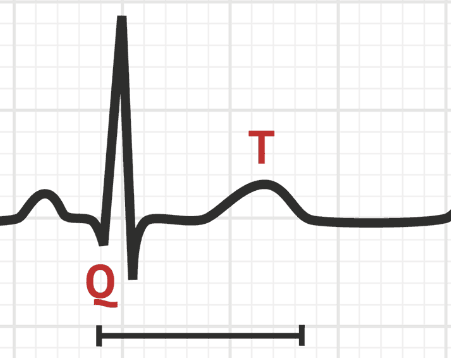 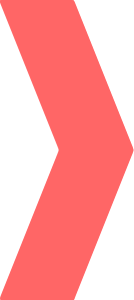 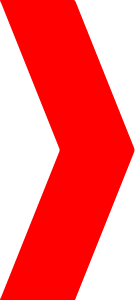 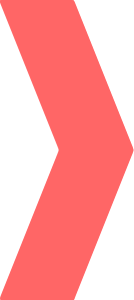 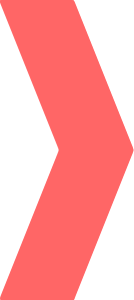 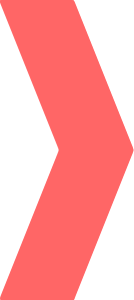 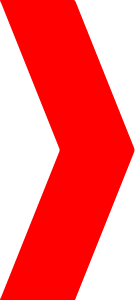 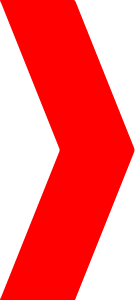 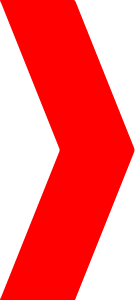 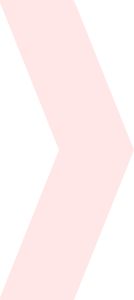 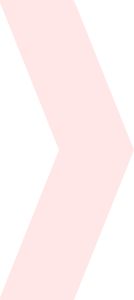 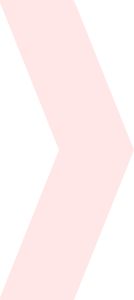 SSRIs
CYP
CYP
CYP
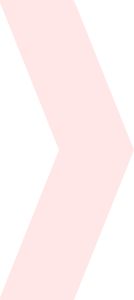 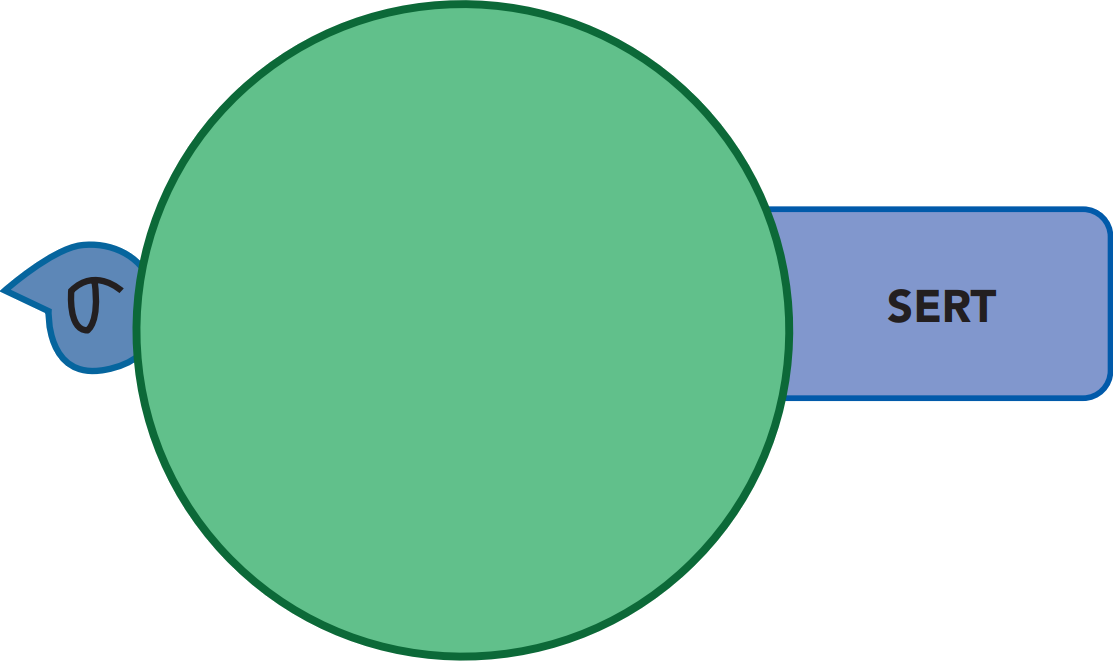 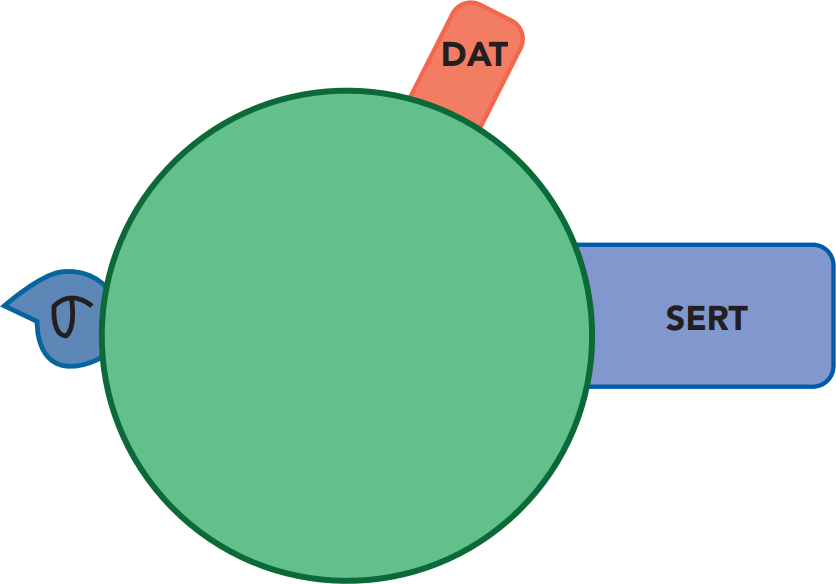 CYP
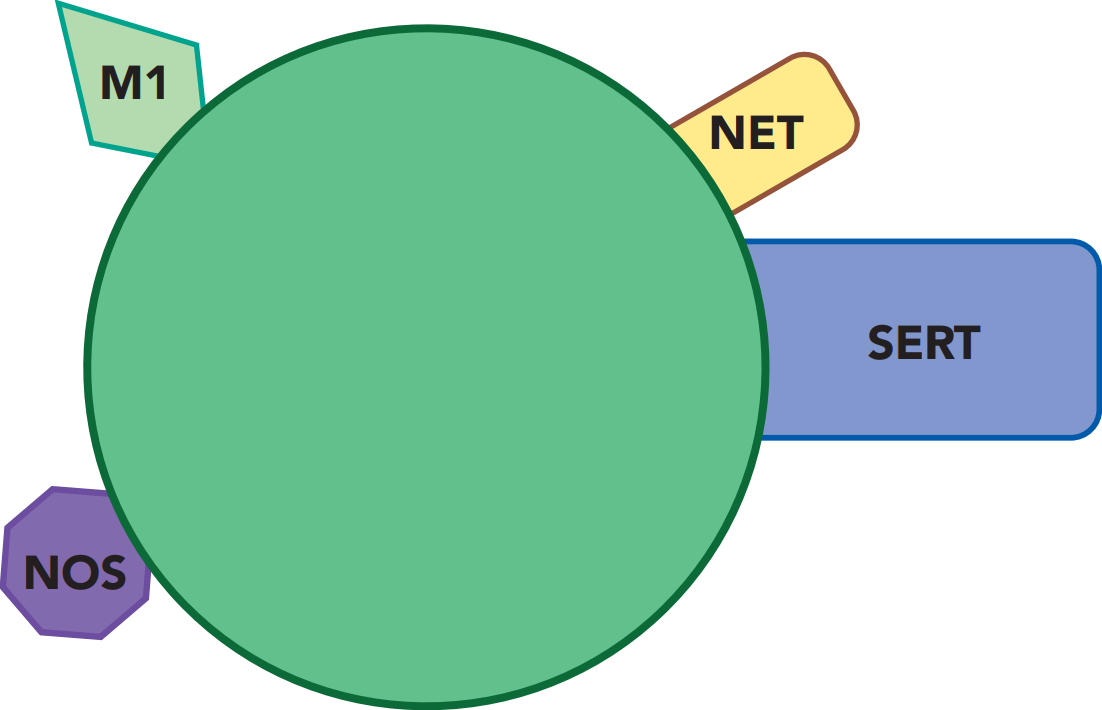 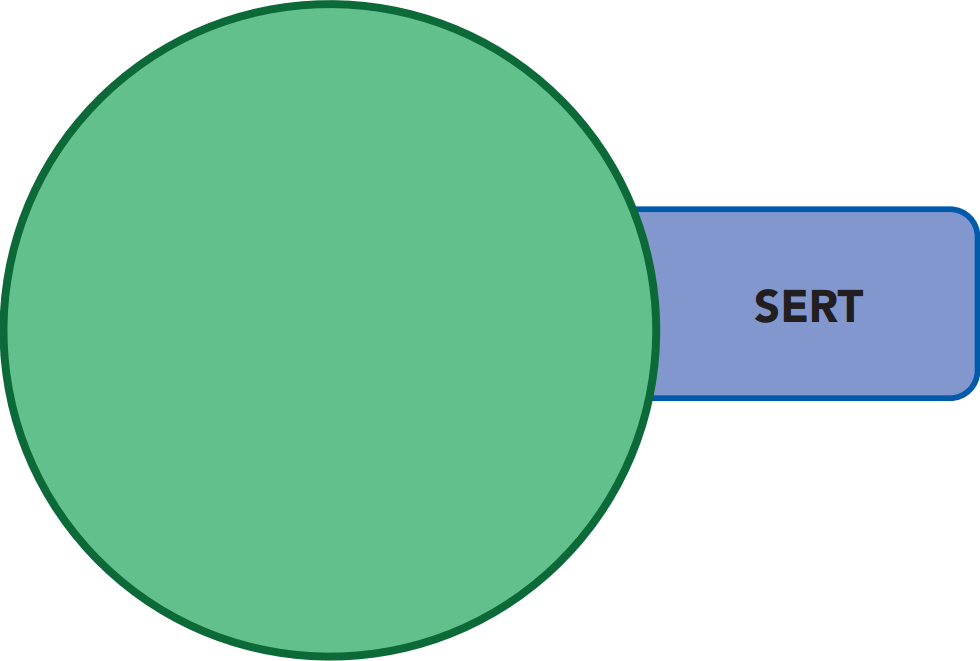 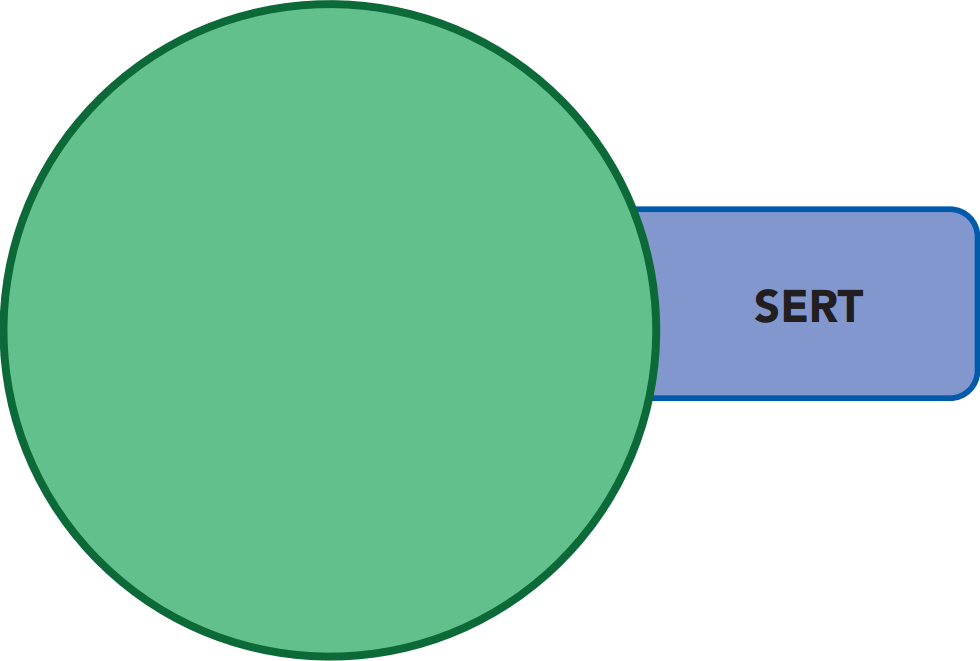 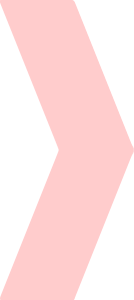 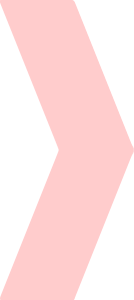 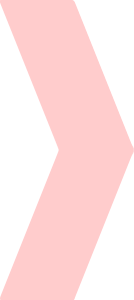 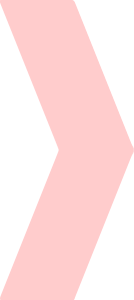 fluvoxamine
LUVOX
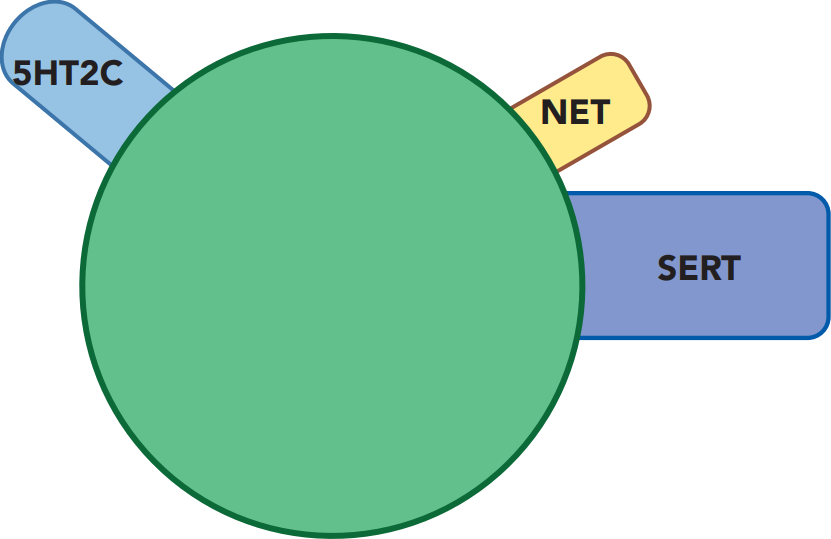 paroxetine
PAXIL
No antidepressants are inDucers
escitalopram
LEXAPRO
citalopram
CELEXA
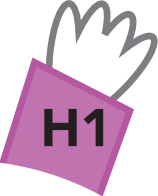 sertraline
ZOLOFT
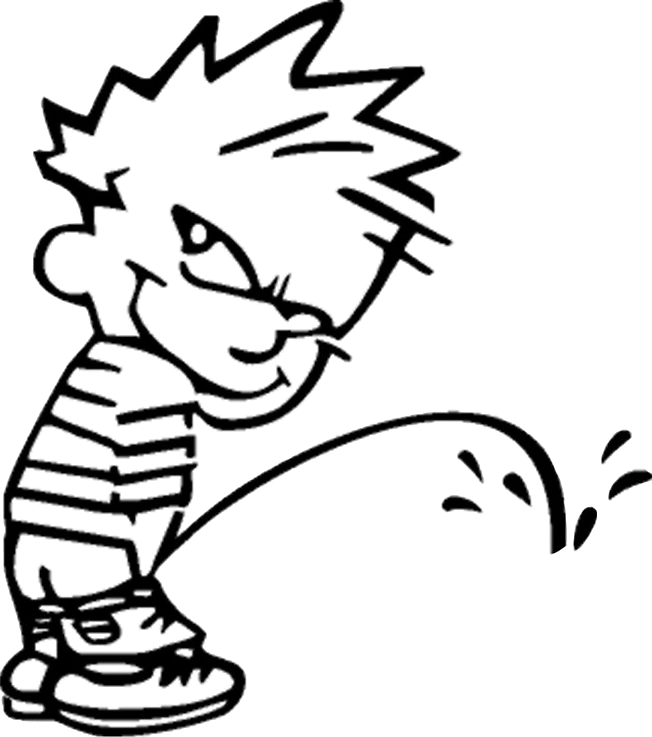 fluoxetine
PROZAC
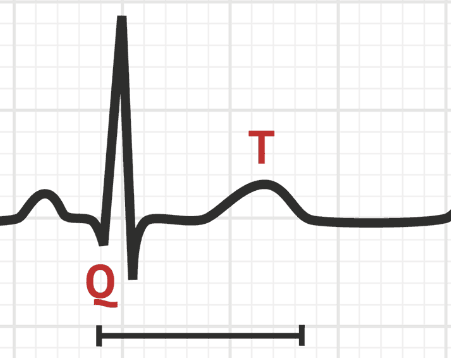 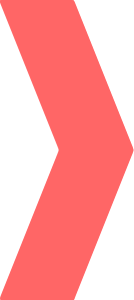 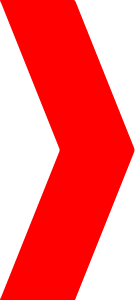 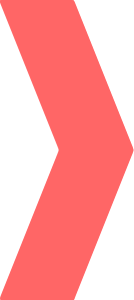 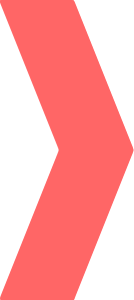 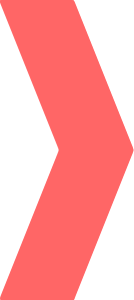 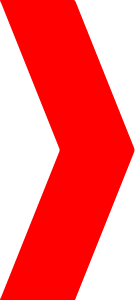 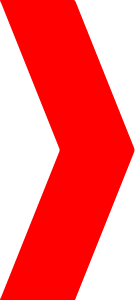 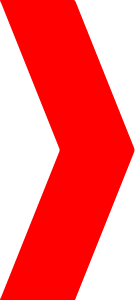 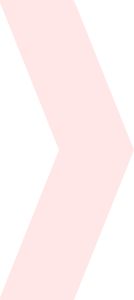 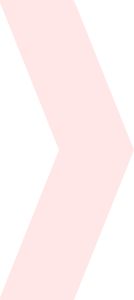 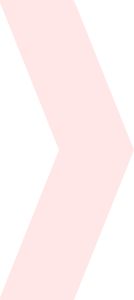 SSRIs
CYP
CYP
CYP
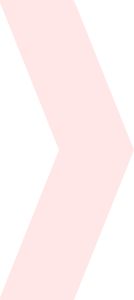 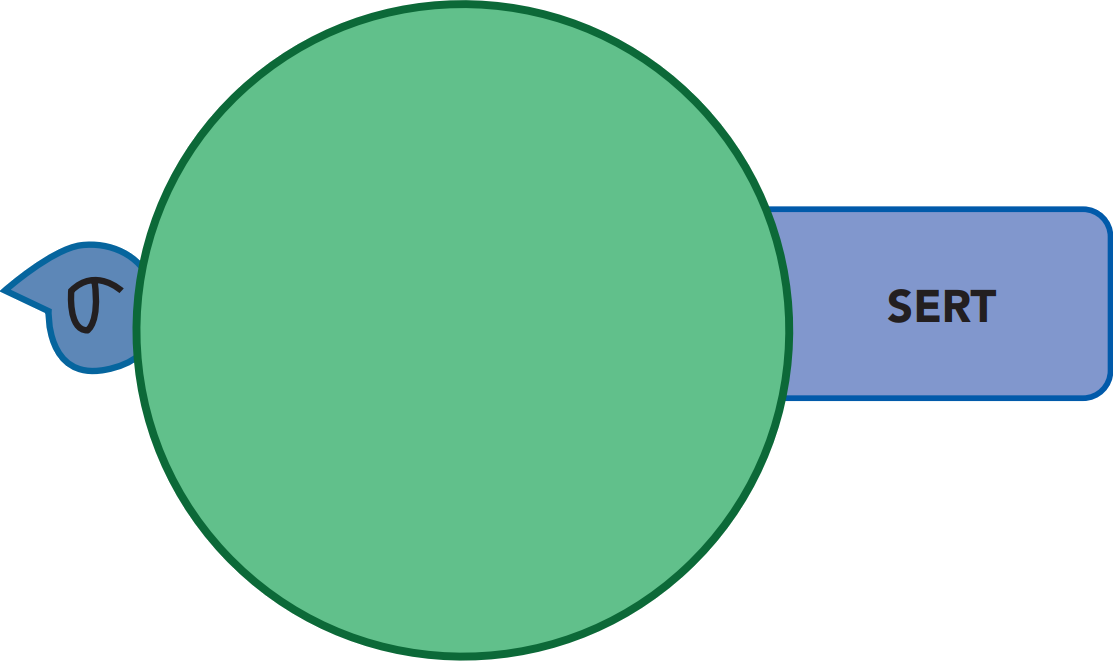 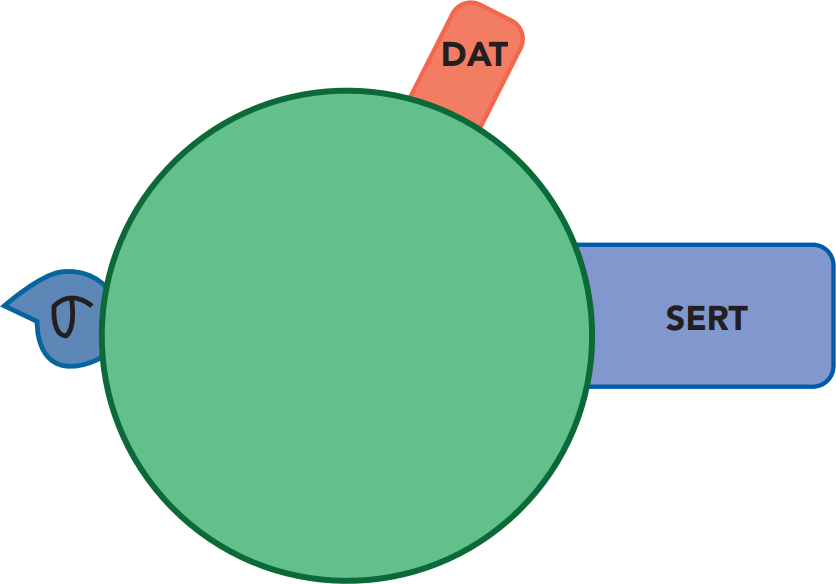 CYP
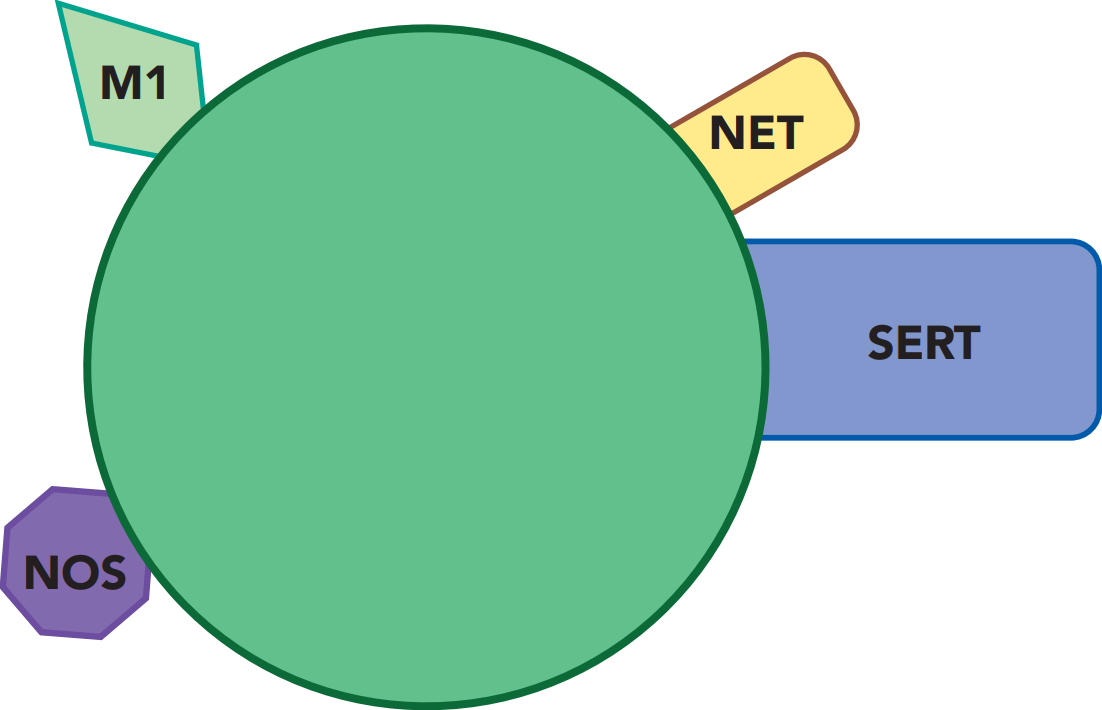 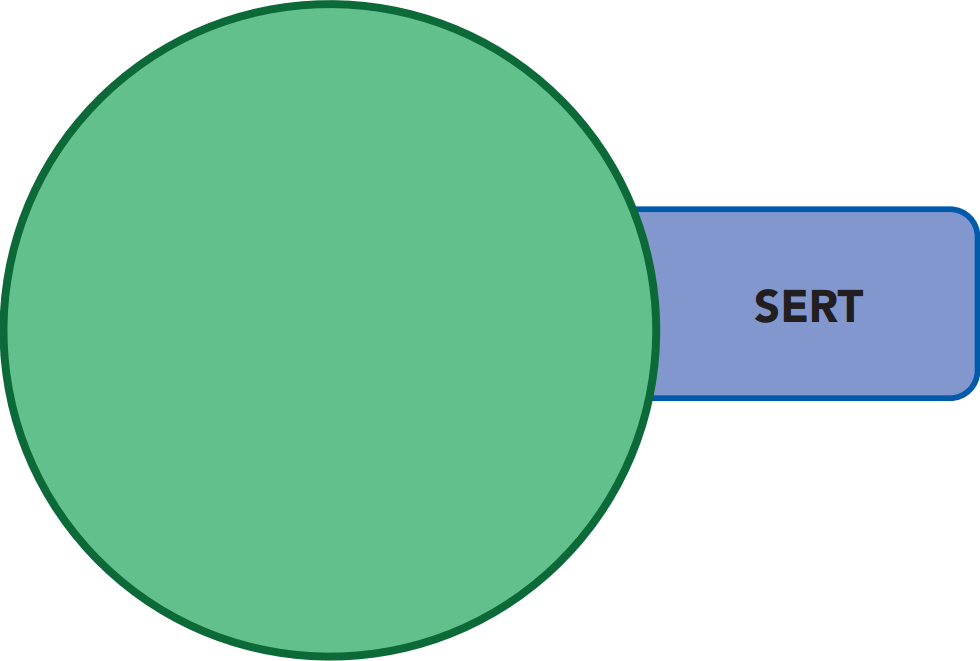 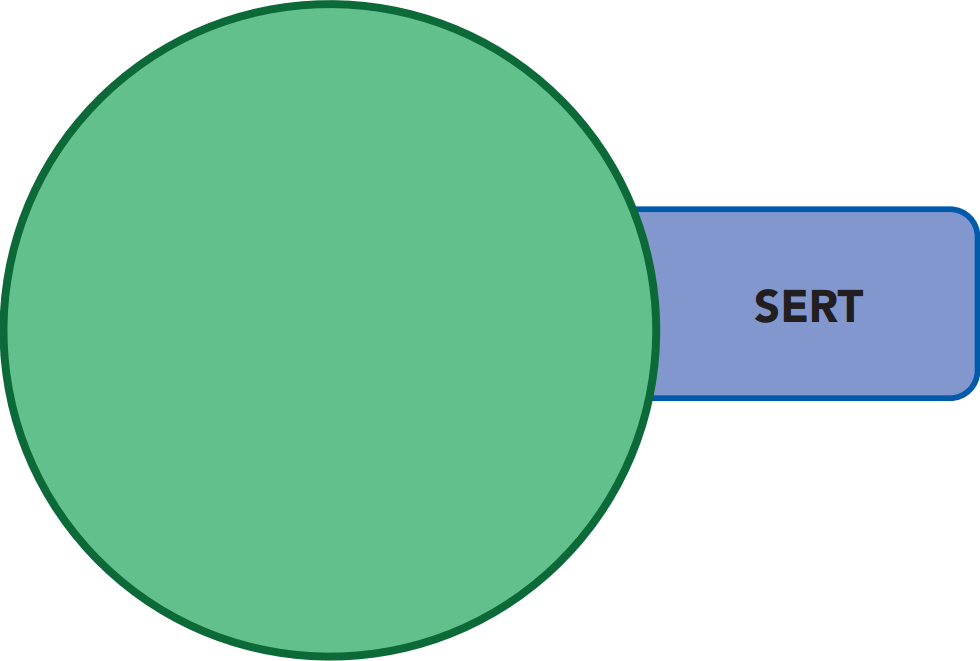 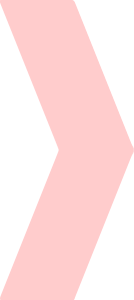 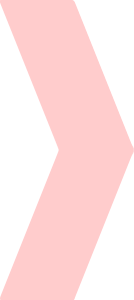 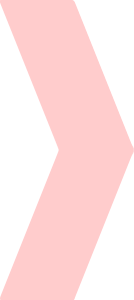 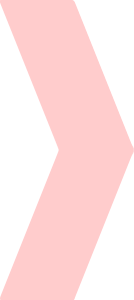 fluvoxamine
LUVOX
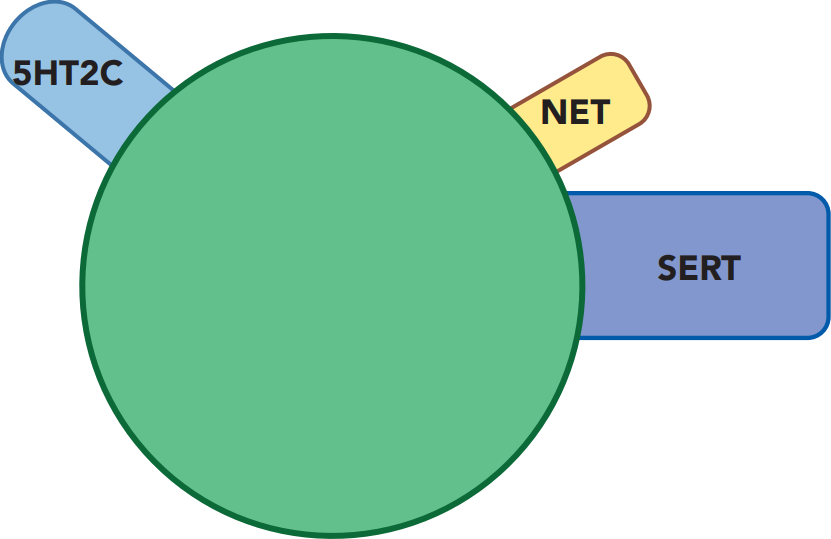 paroxetine
PAXIL
side effects
escitalopram
LEXAPRO
citalopram
CELEXA
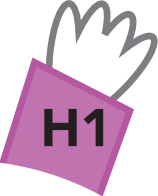 sertraline
ZOLOFT
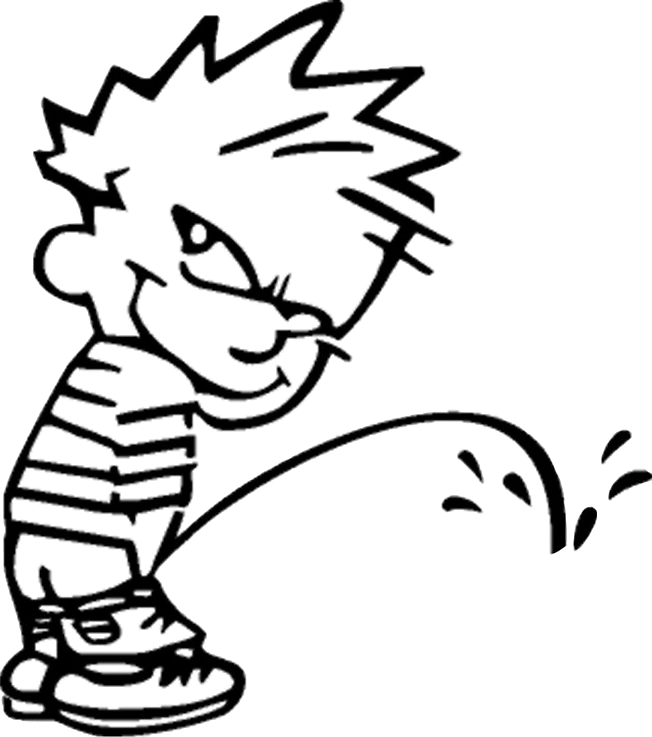 fluoxetine
PROZAC
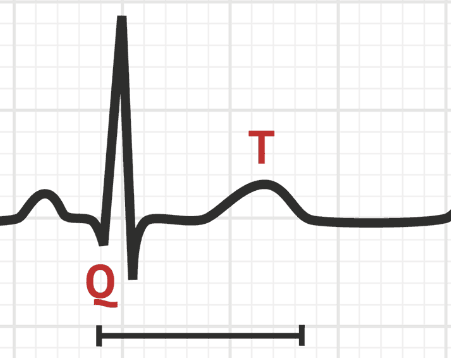 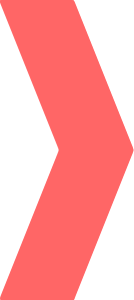 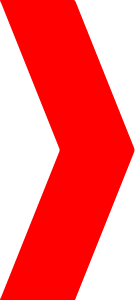 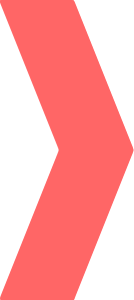 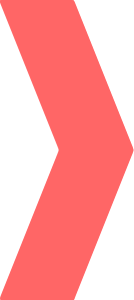 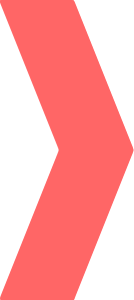 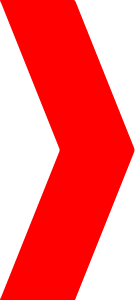 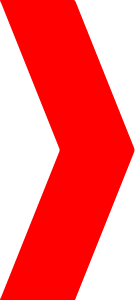 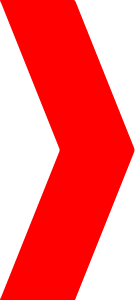 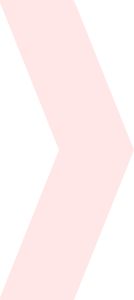 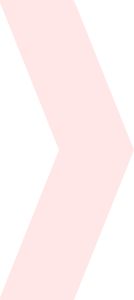 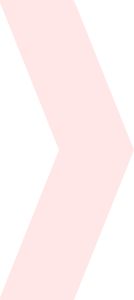 SSRIs
CYP
CYP
CYP
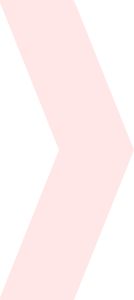 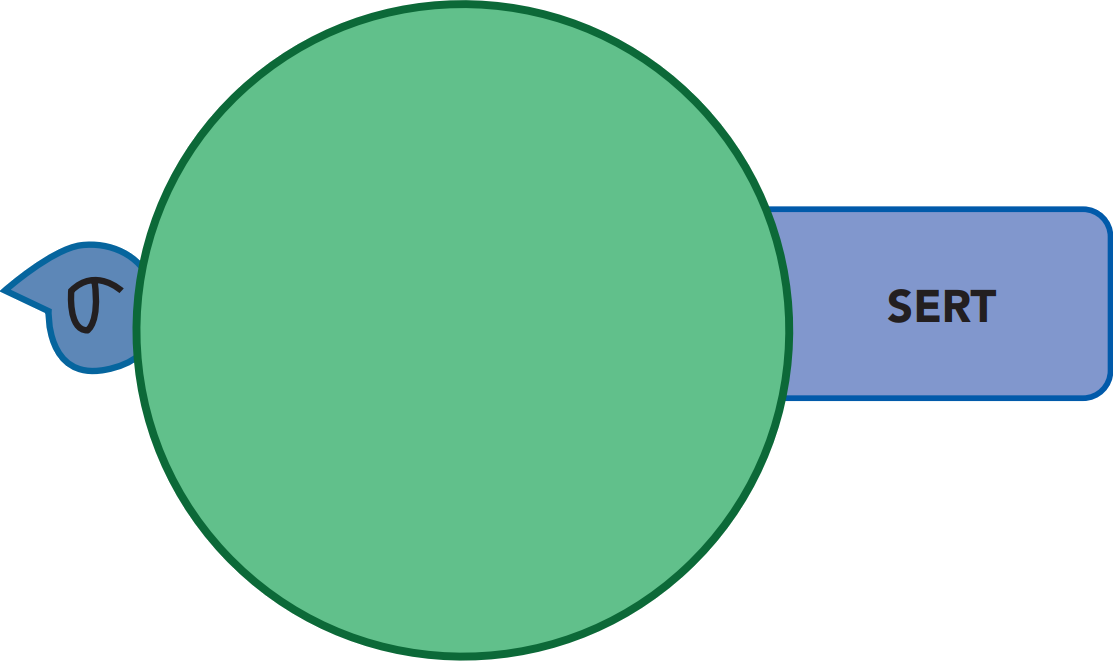 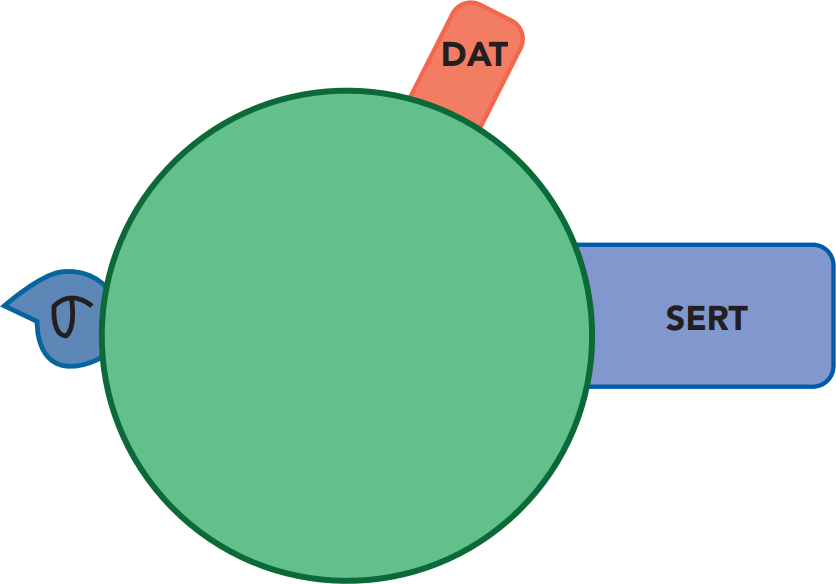 CYP
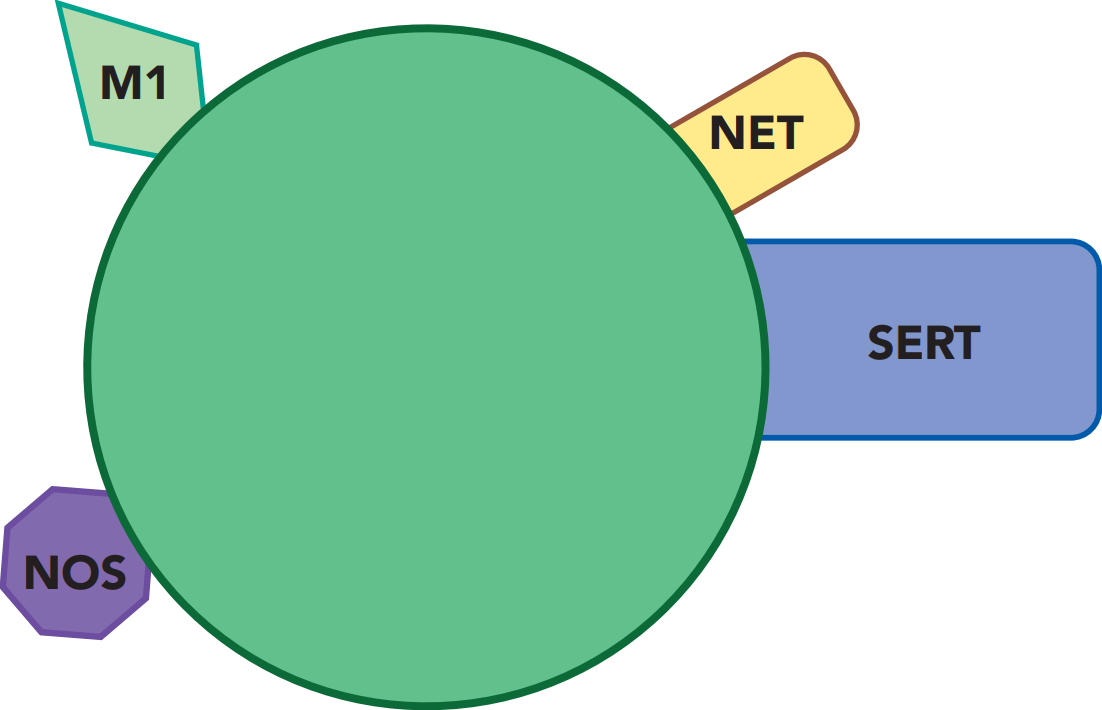 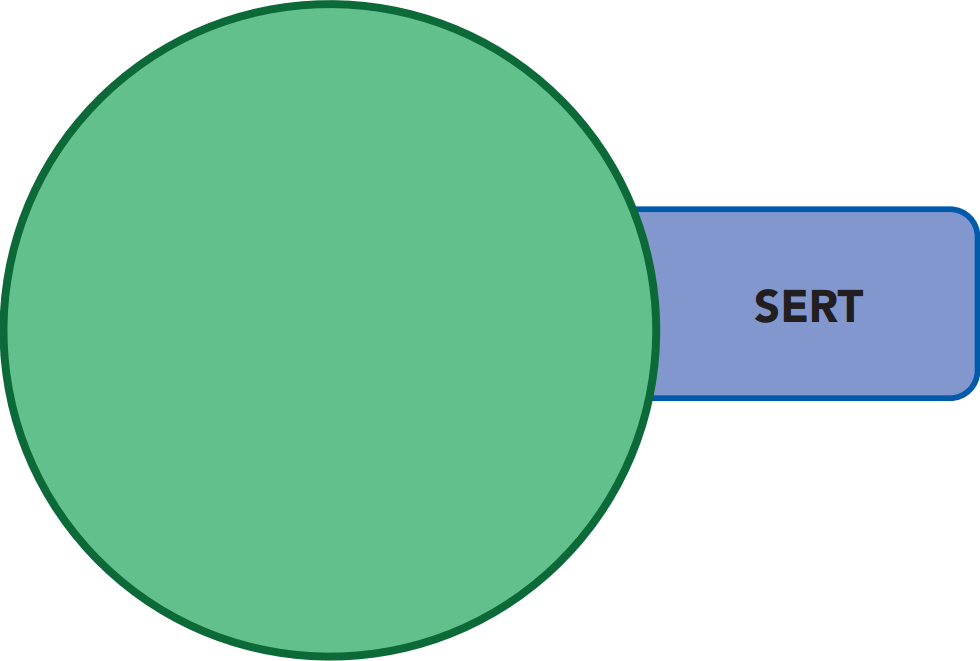 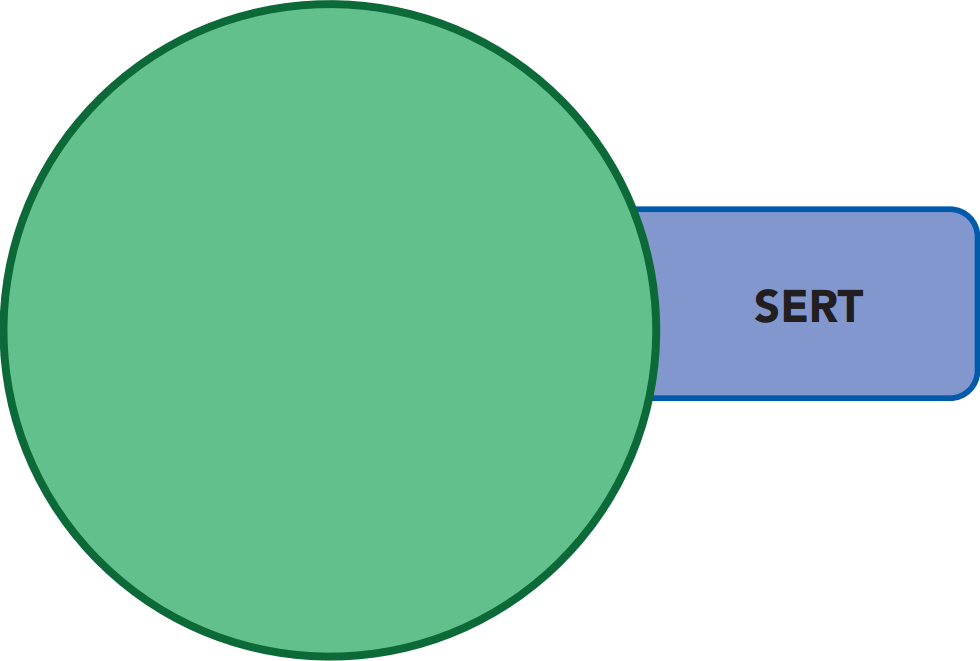 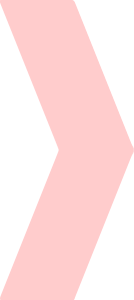 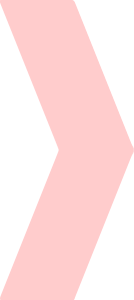 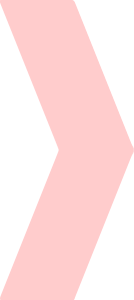 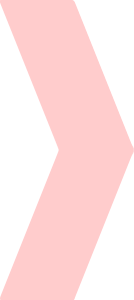 fluvoxamine
LUVOX
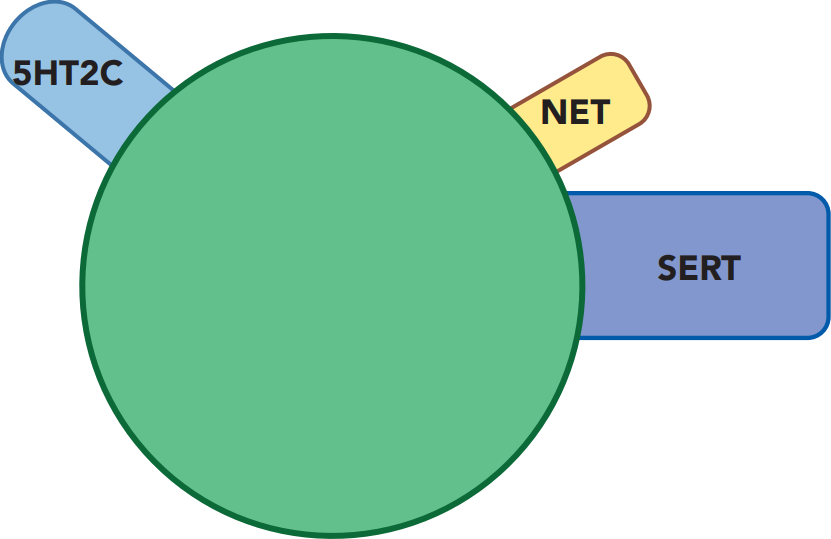 paroxetine
PAXIL
risk of QT prolongation
escitalopram
LEXAPRO
citalopram
CELEXA
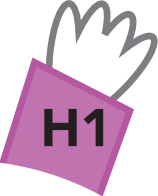 sertraline
ZOLOFT
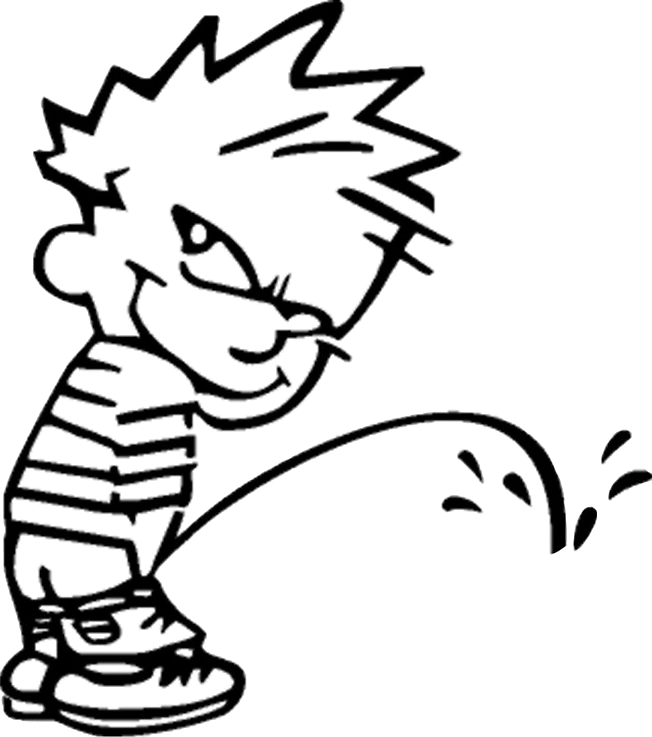 fluoxetine
PROZAC
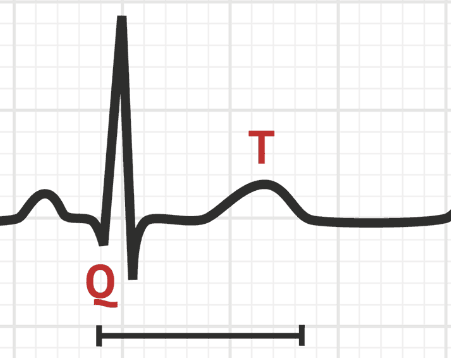 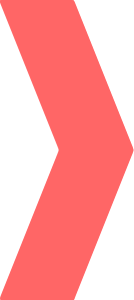 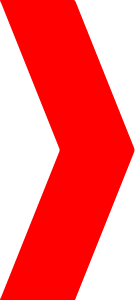 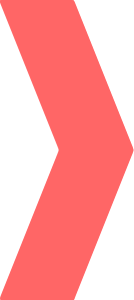 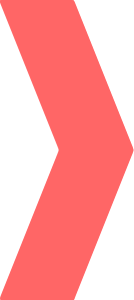 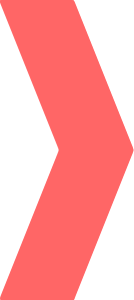 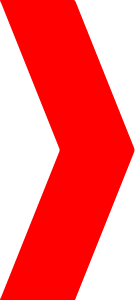 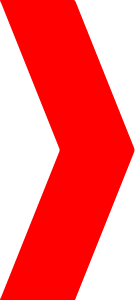 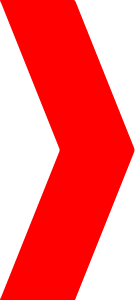 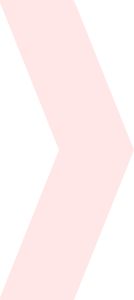 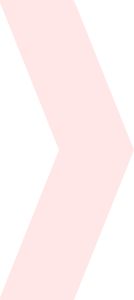 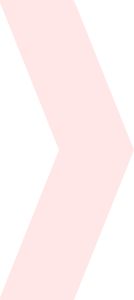 SSRIs
CYP
CYP
CYP
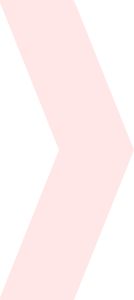 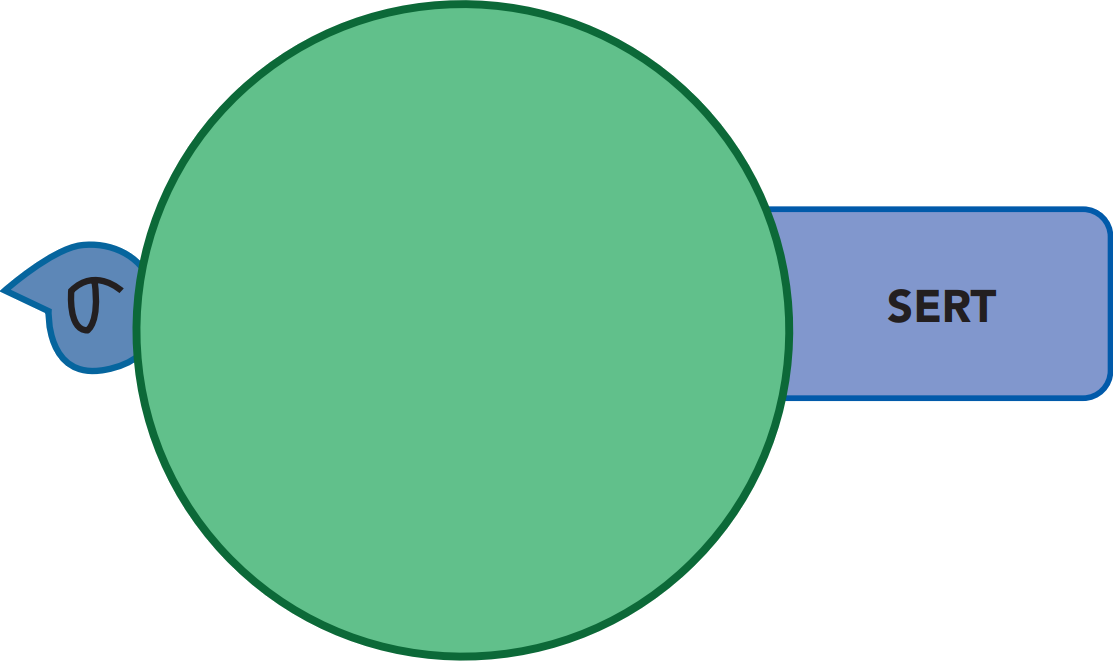 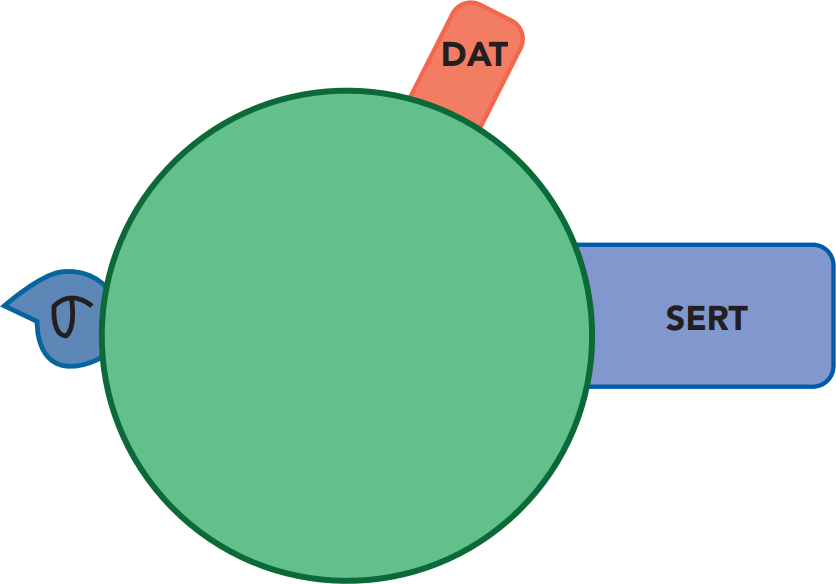 CYP
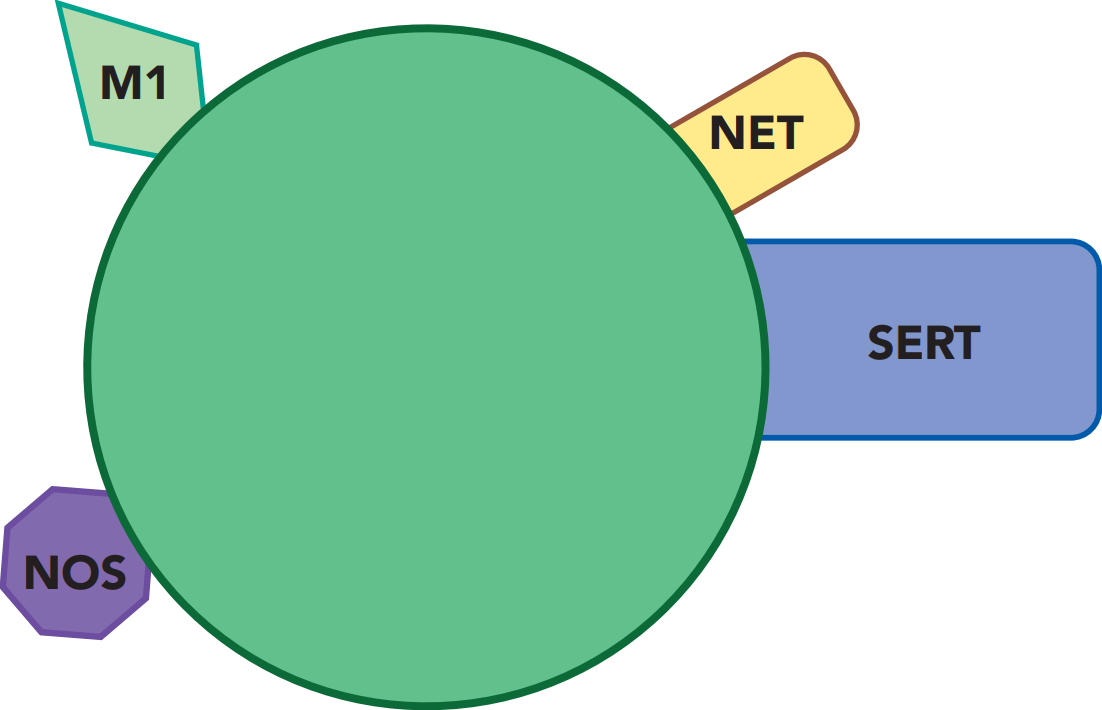 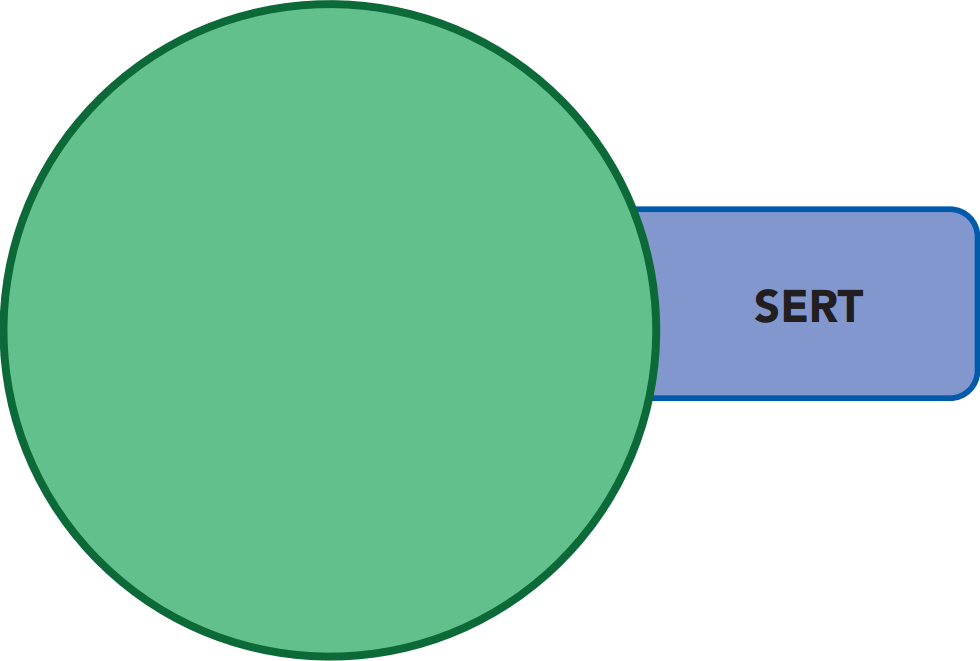 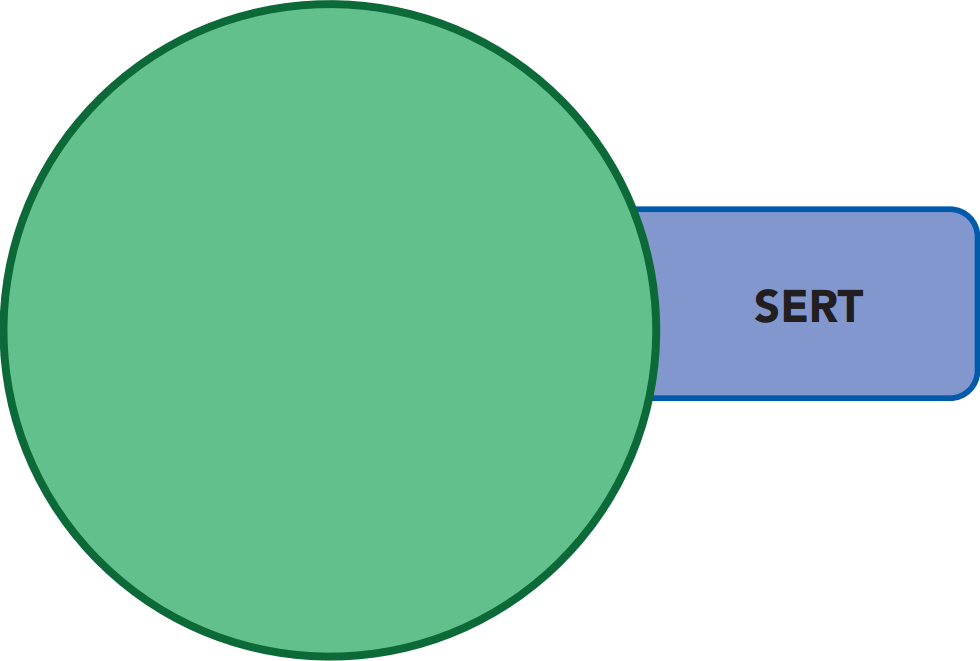 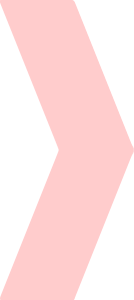 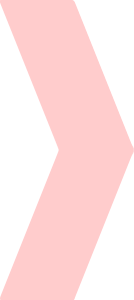 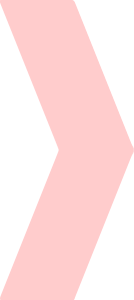 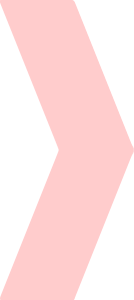 fluvoxamine
LUVOX
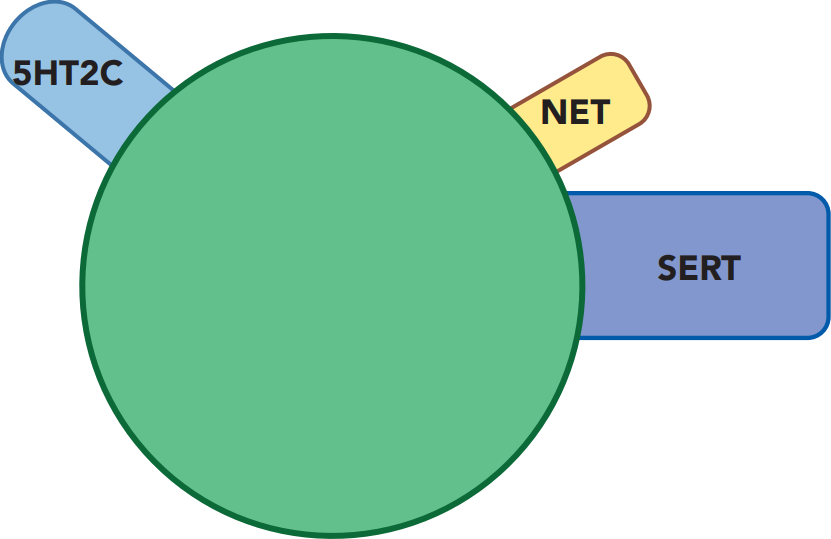 paroxetine
PAXIL
potential therapeutic effects
escitalopram
LEXAPRO
citalopram
CELEXA
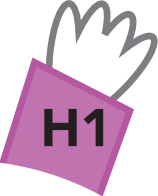 sertraline
ZOLOFT
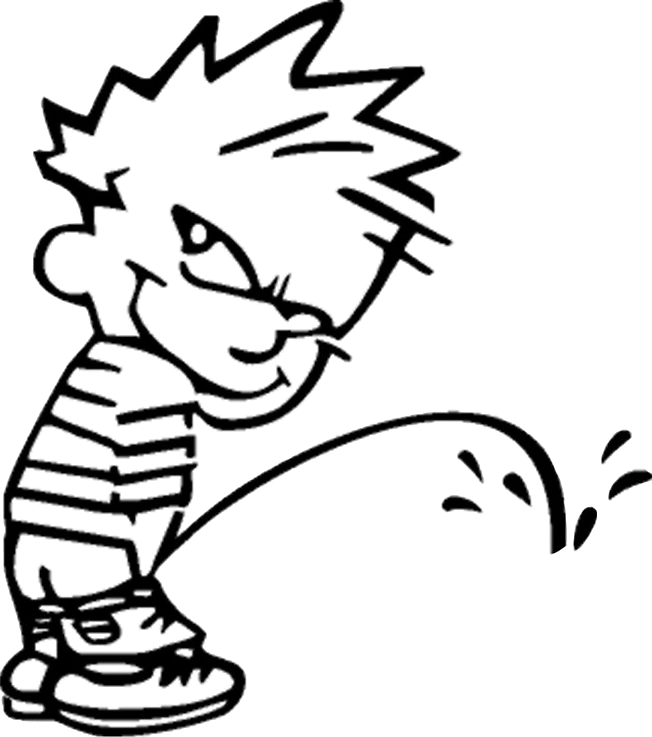 fluoxetine
PROZAC
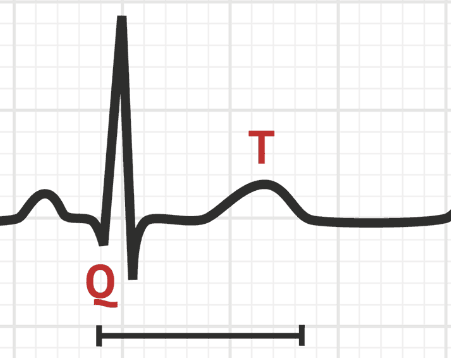 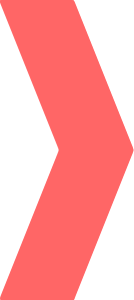 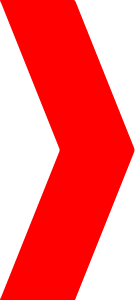 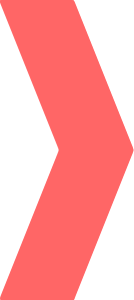 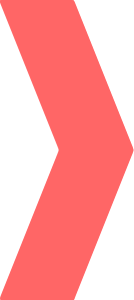 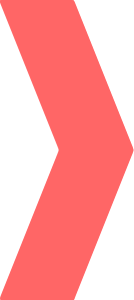 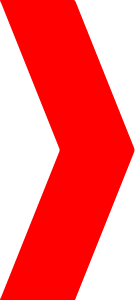 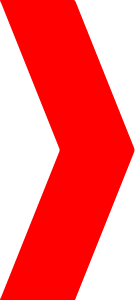 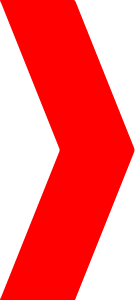 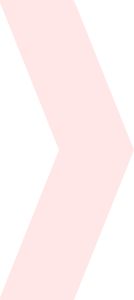 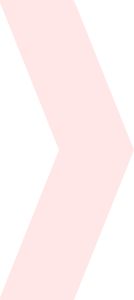 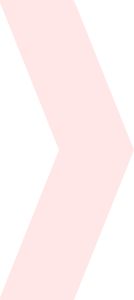 ...and these 3 are first-line for OCD
CYP
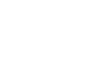 CYP
CYP
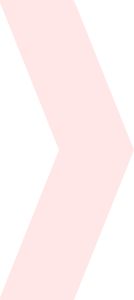 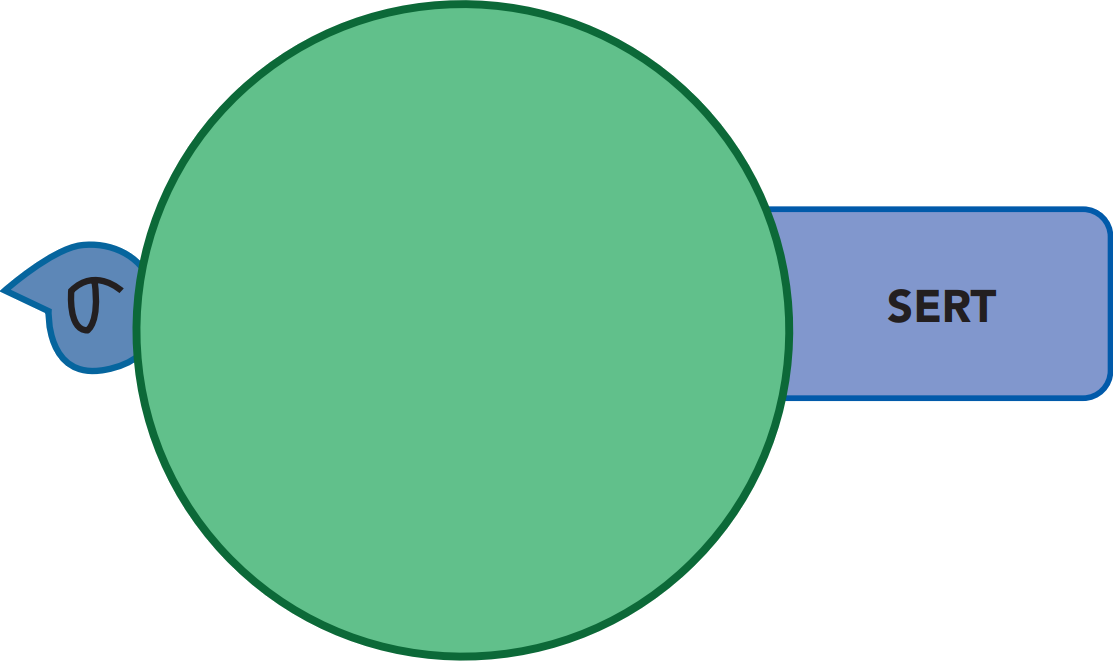 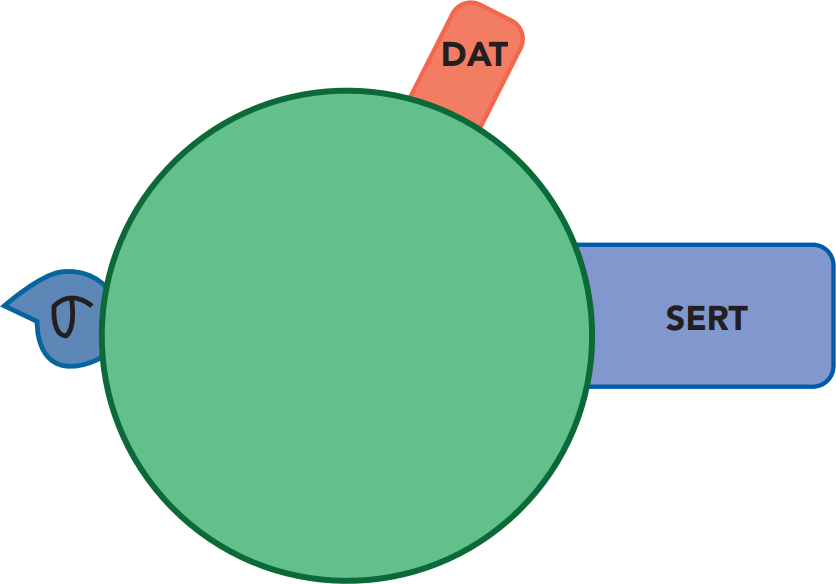 CYP
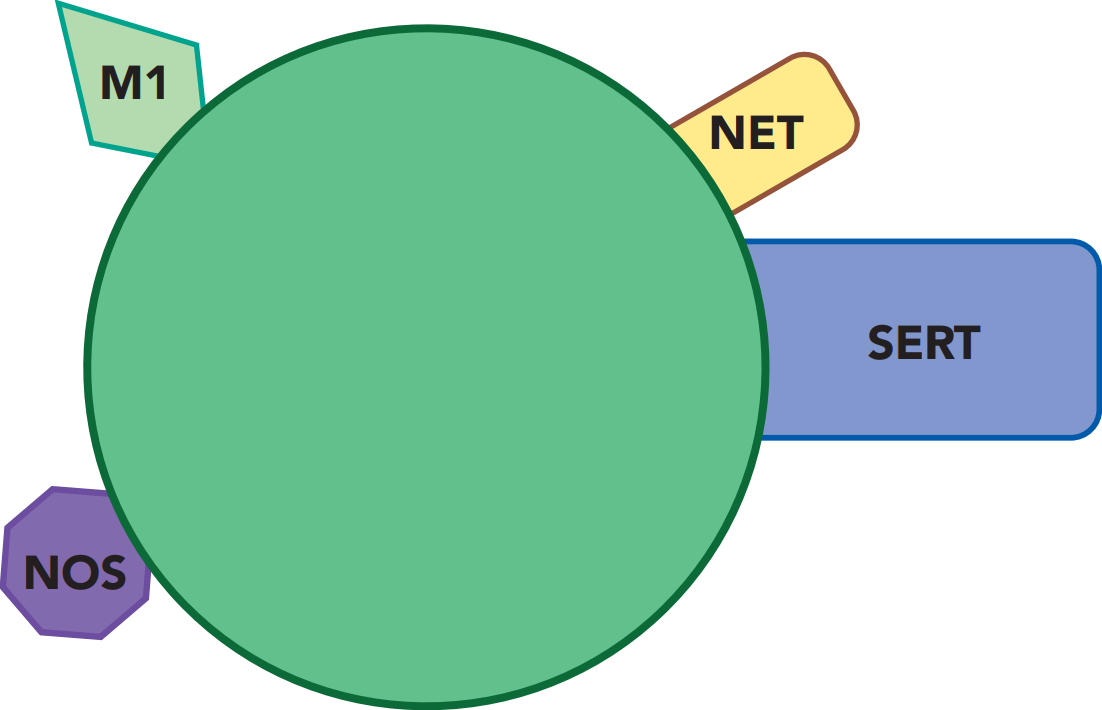 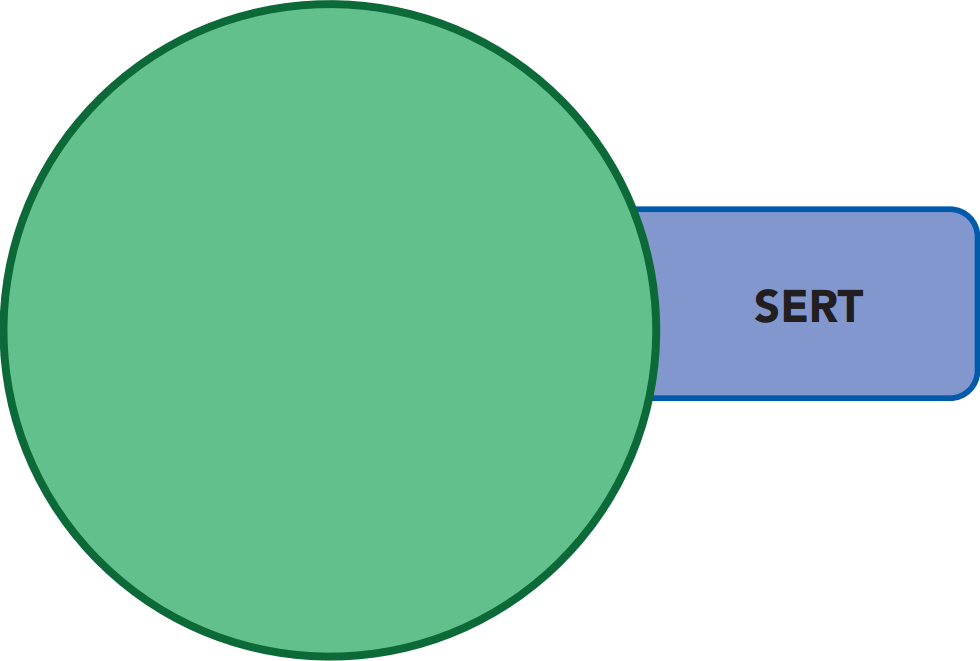 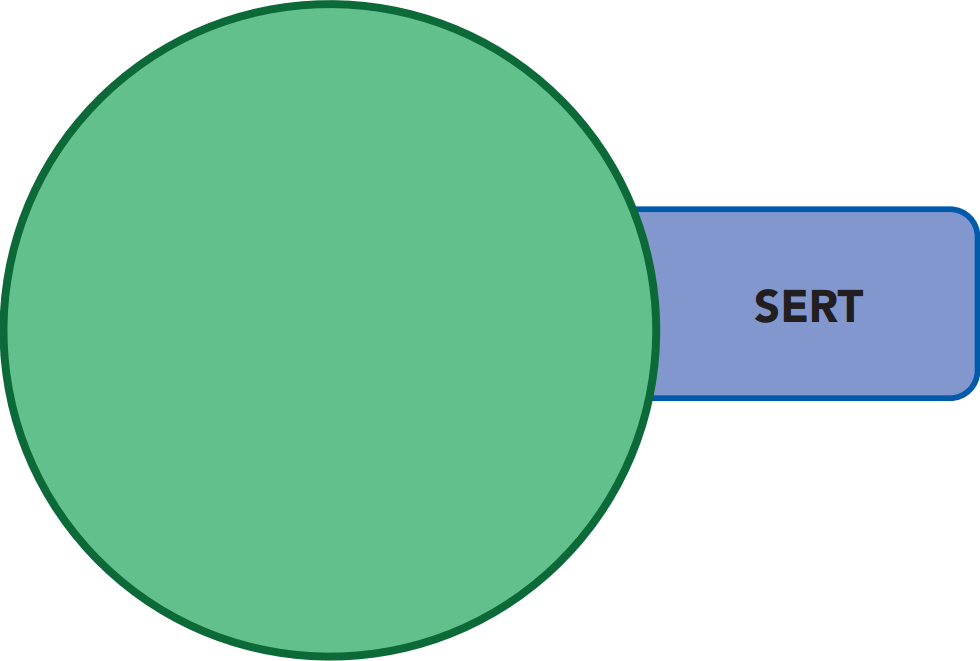 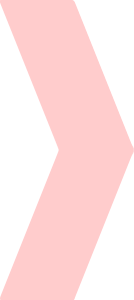 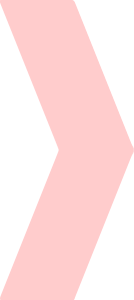 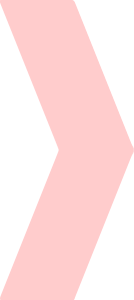 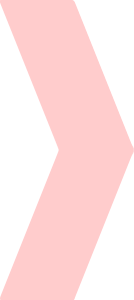 fluvoxamine
LUVOX
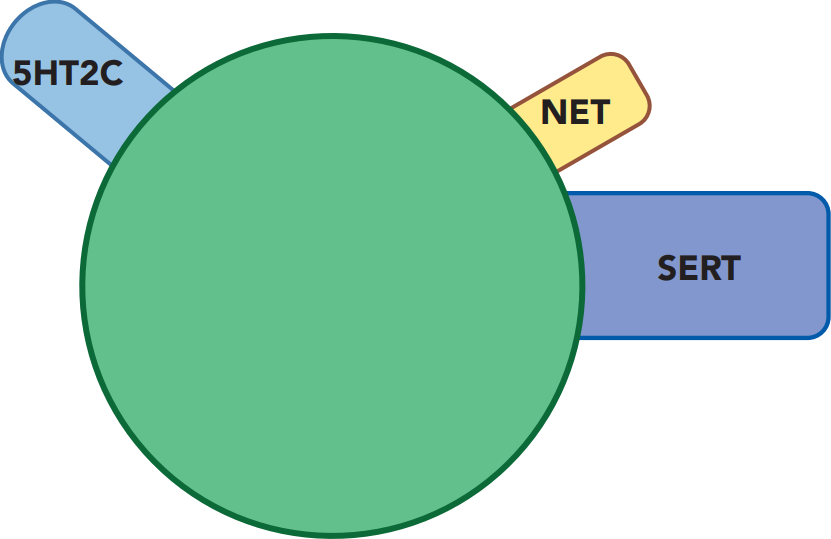 paroxetine
PAXIL
escitalopram
LEXAPRO
citalopram
CELEXA
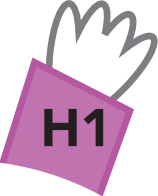 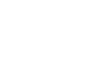 sertraline
ZOLOFT
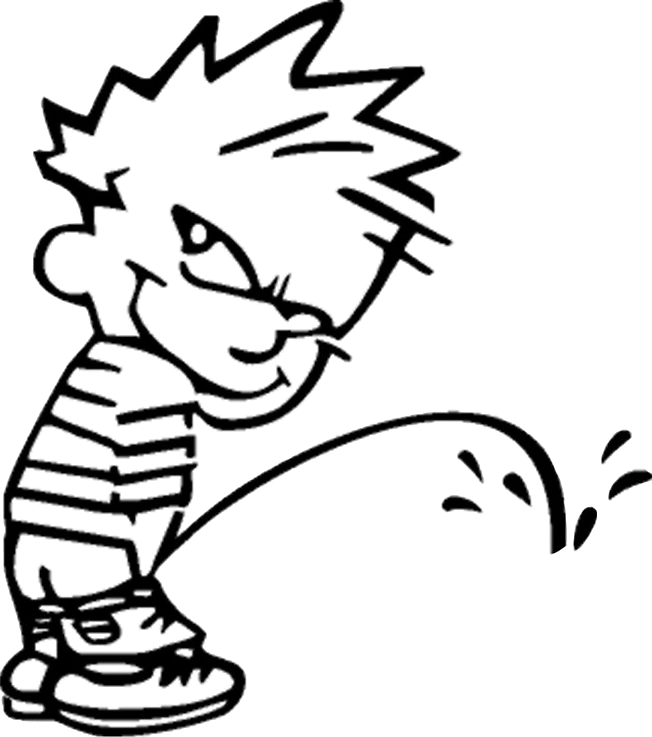 fluoxetine
PROZAC
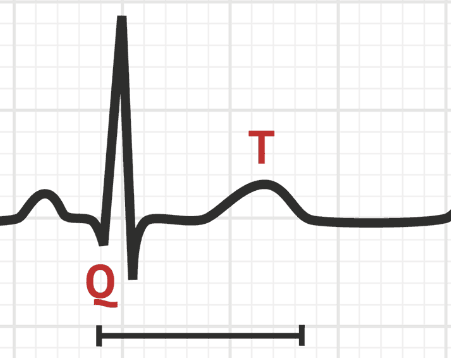 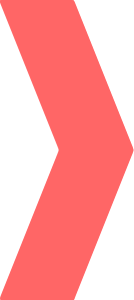 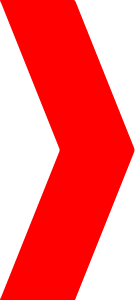 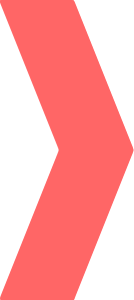 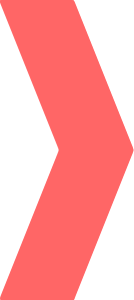 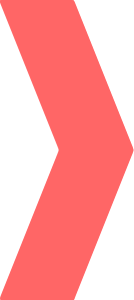 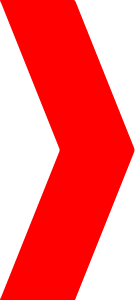 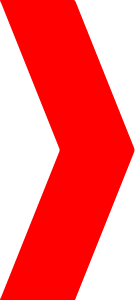 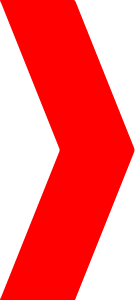 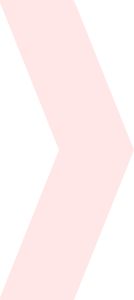 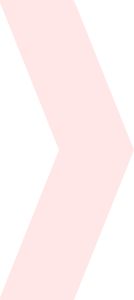 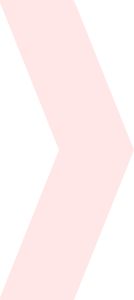 Norepinephrine (NE)
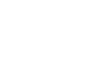 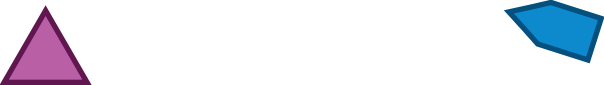 CYP
CYP
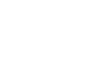 CYP
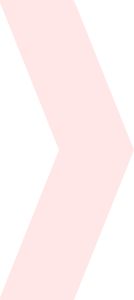 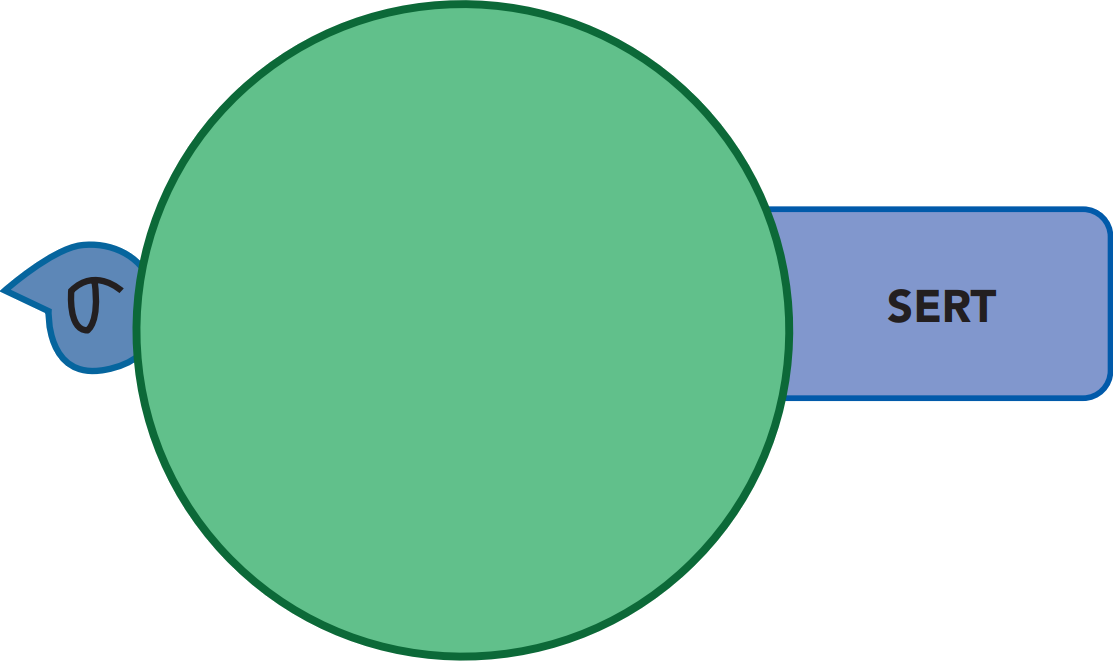 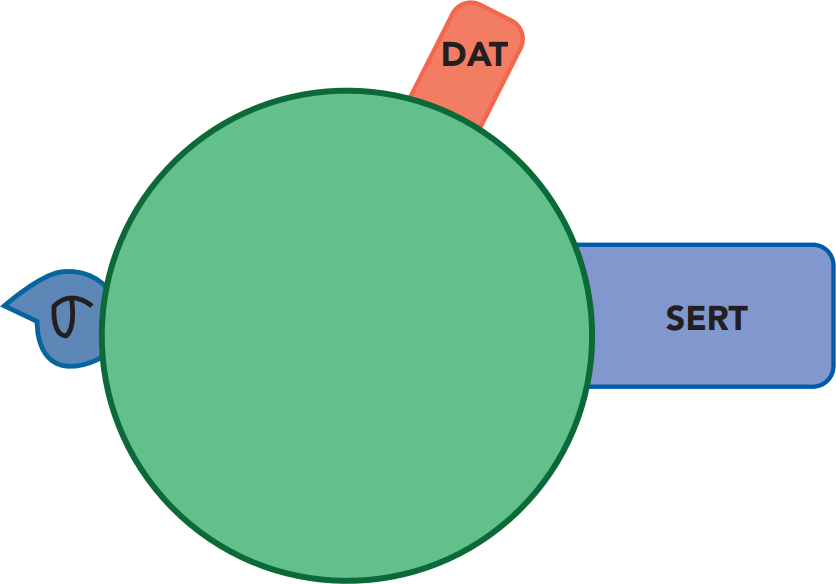 CYP
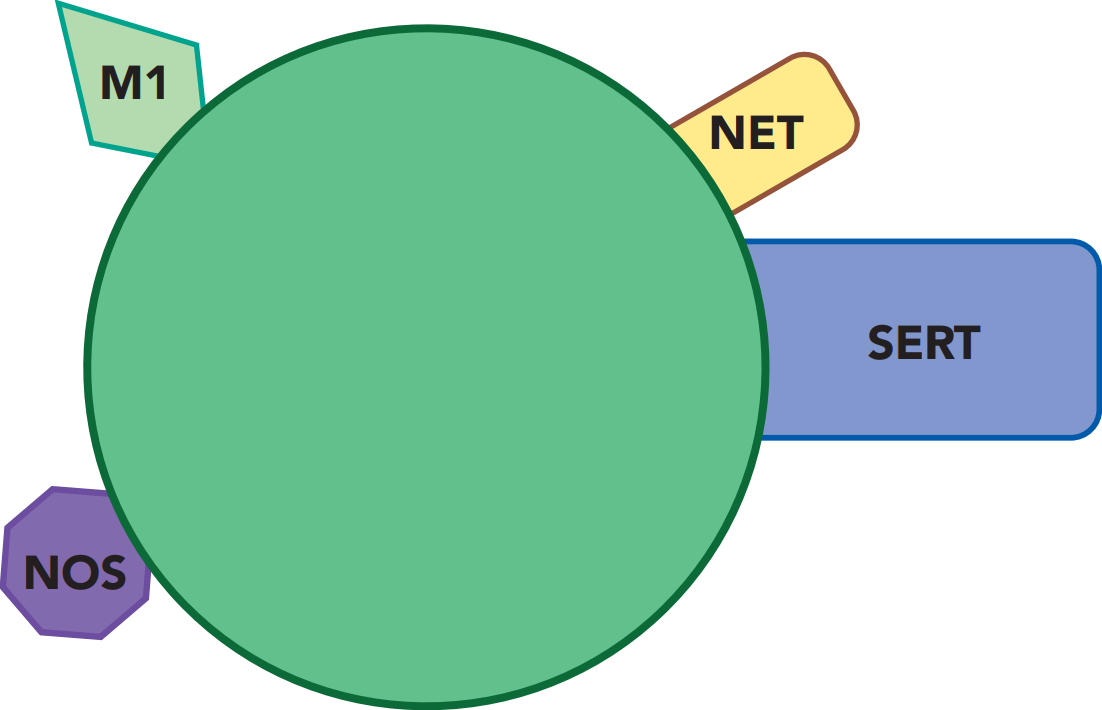 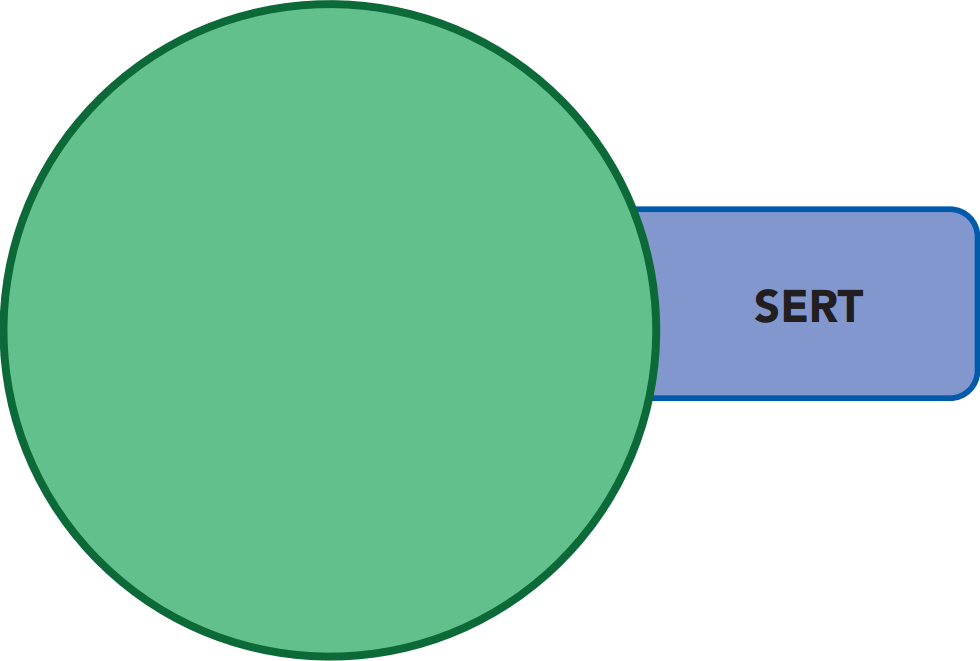 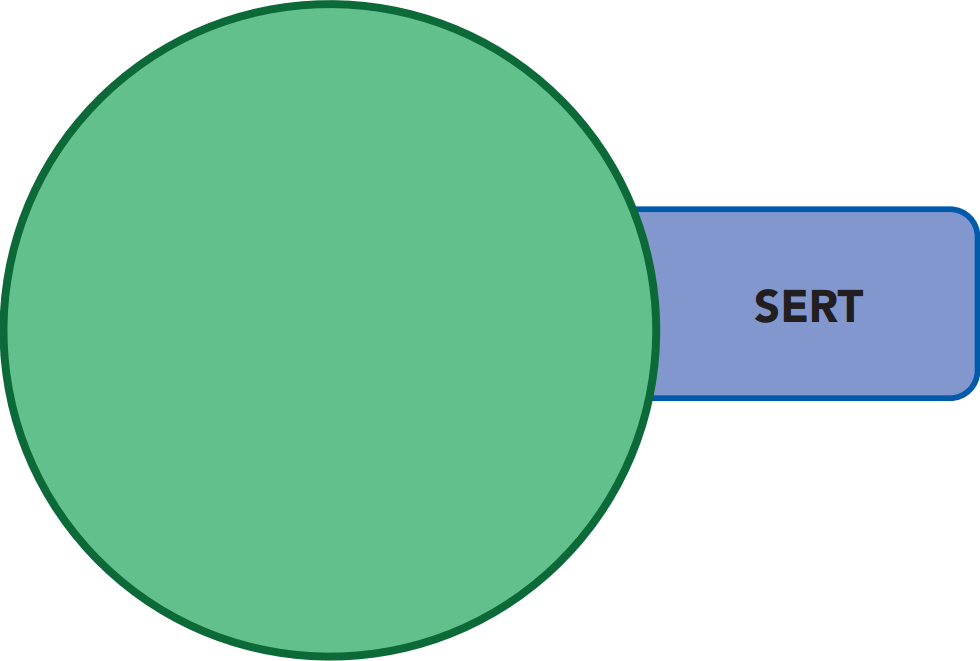 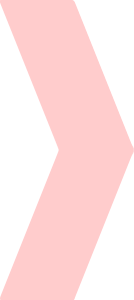 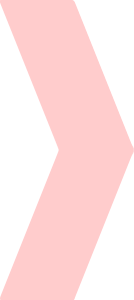 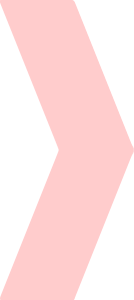 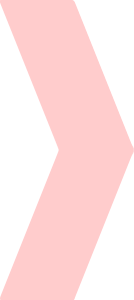 fluvoxamine
LUVOX
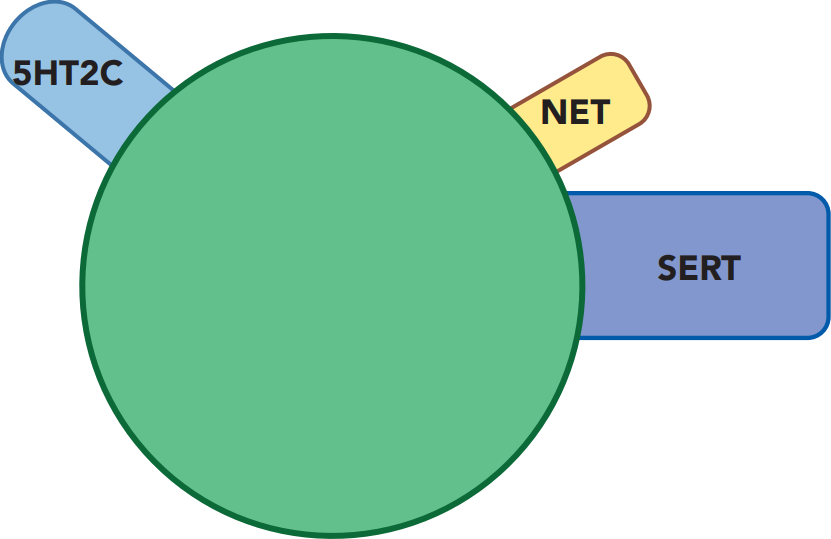 paroxetine
PAXIL
escitalopram
LEXAPRO
citalopram
CELEXA
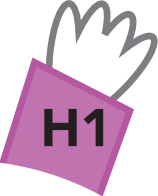 sertraline
ZOLOFT
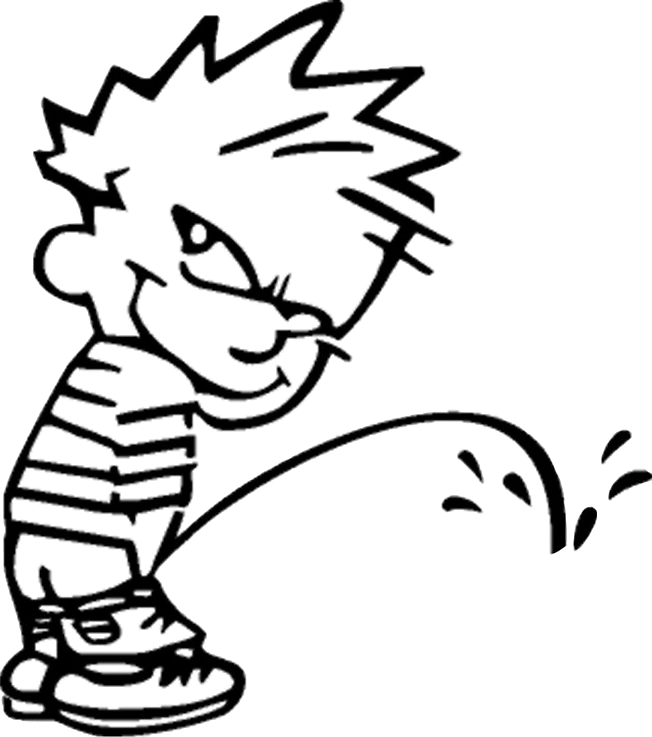 fluoxetine
PROZAC
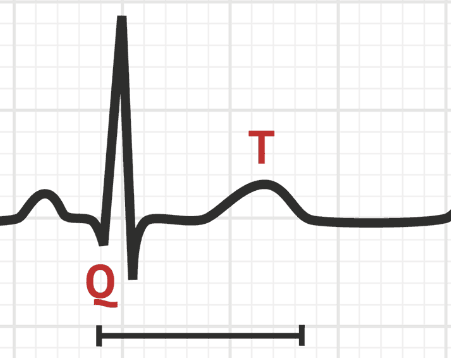 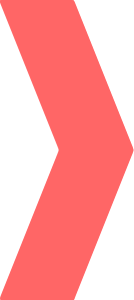 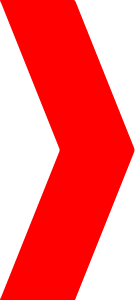 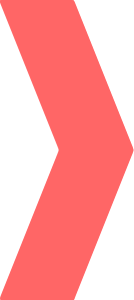 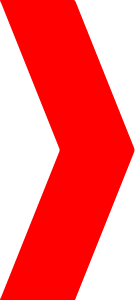 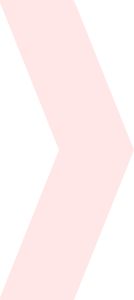 Norepinephrine (NE)
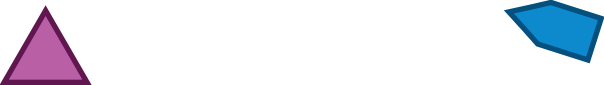 CYP
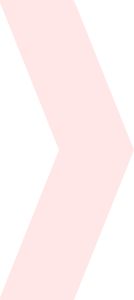 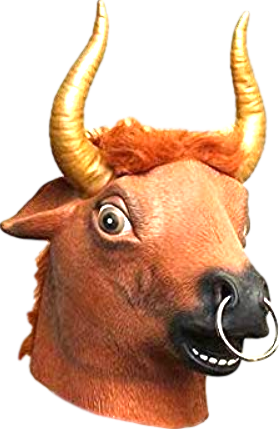 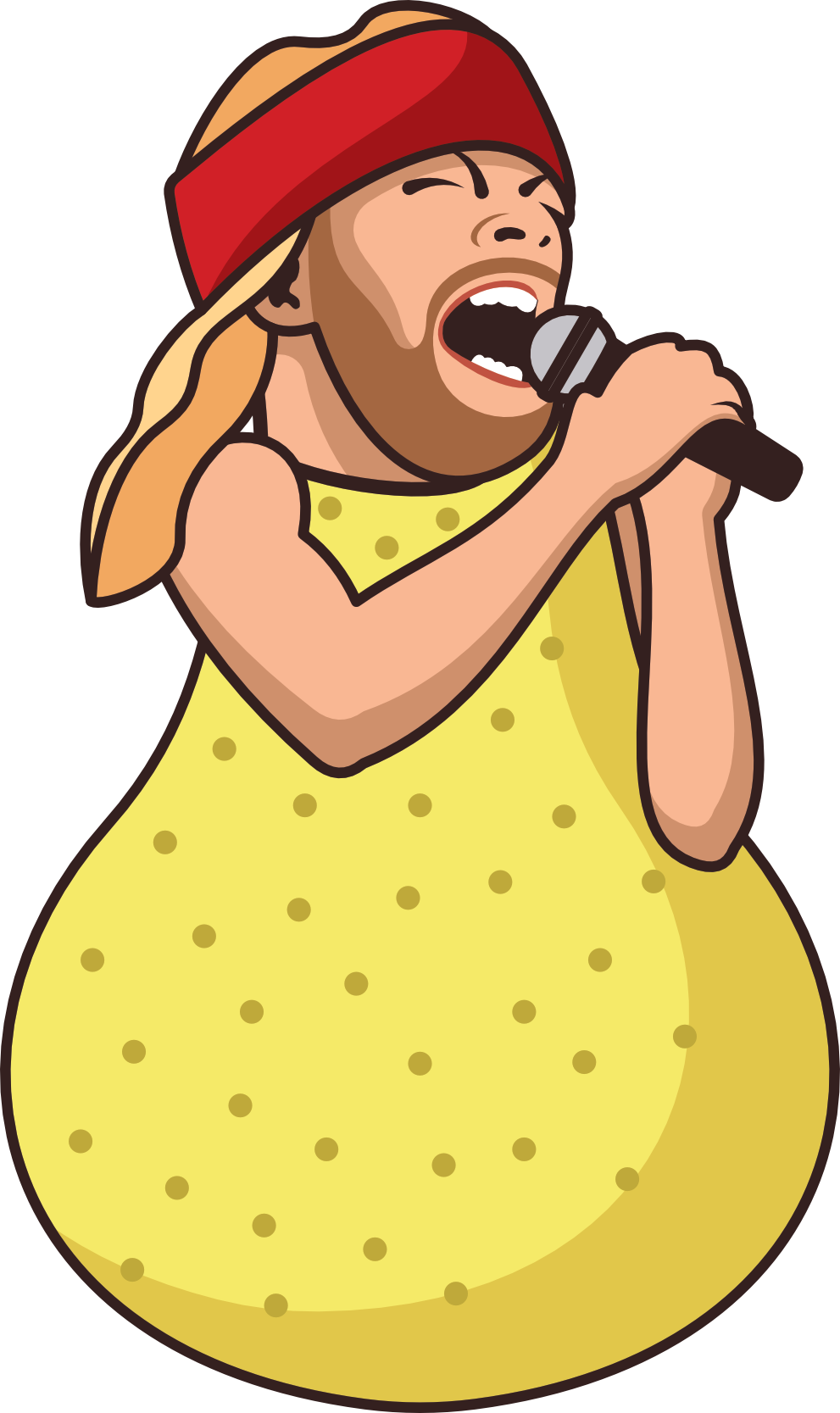 These 2 SSRIs could be called SNRIs.
CYP
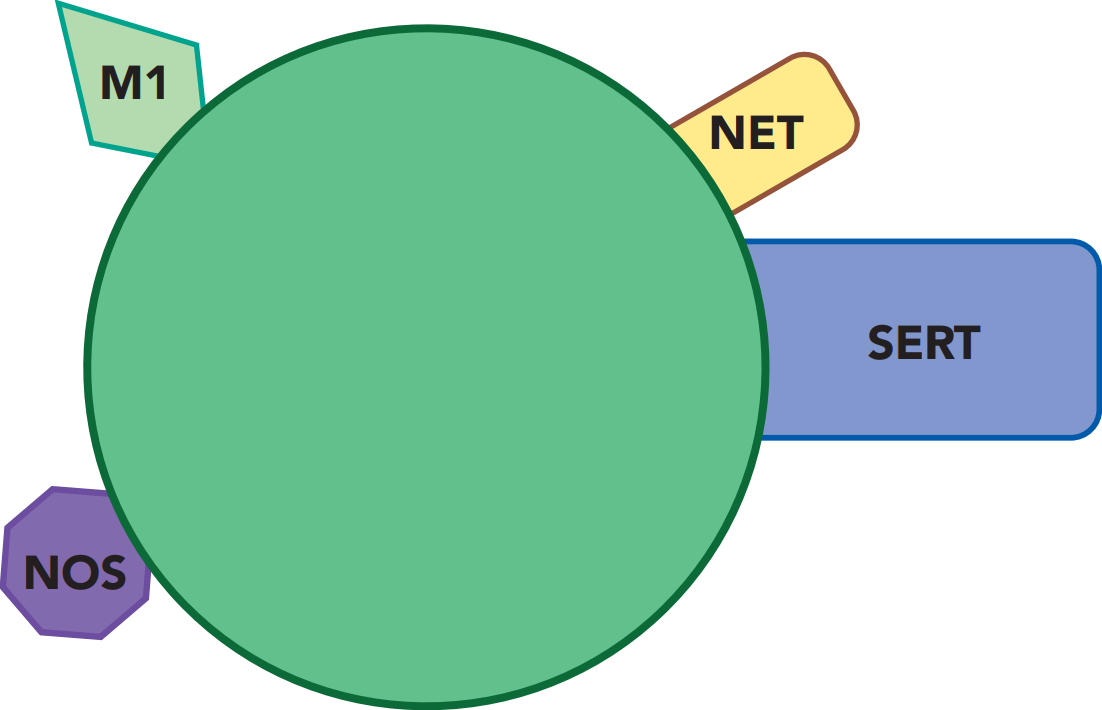 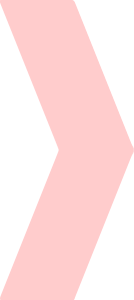 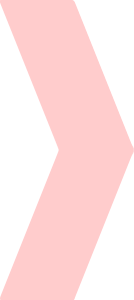 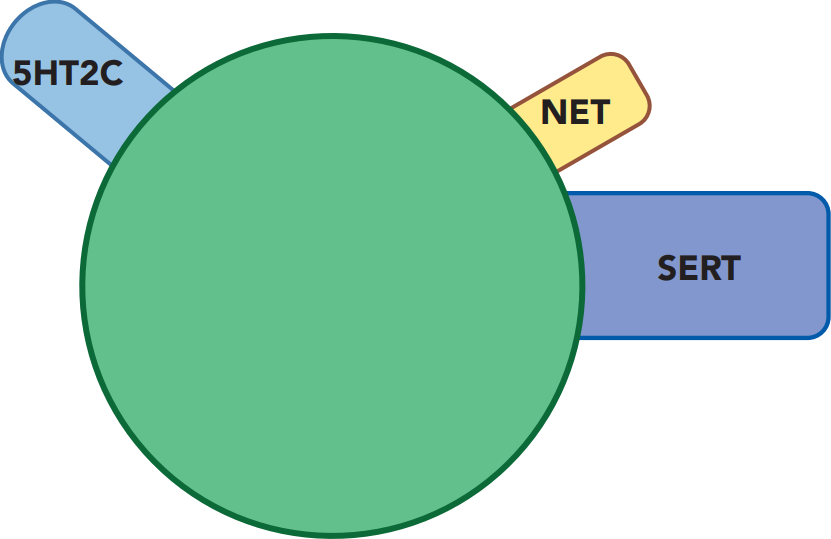 paroxetine
PAXIL
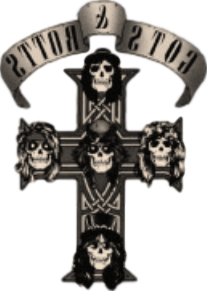 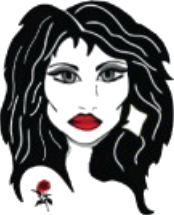 fluoxetine
PROZAC
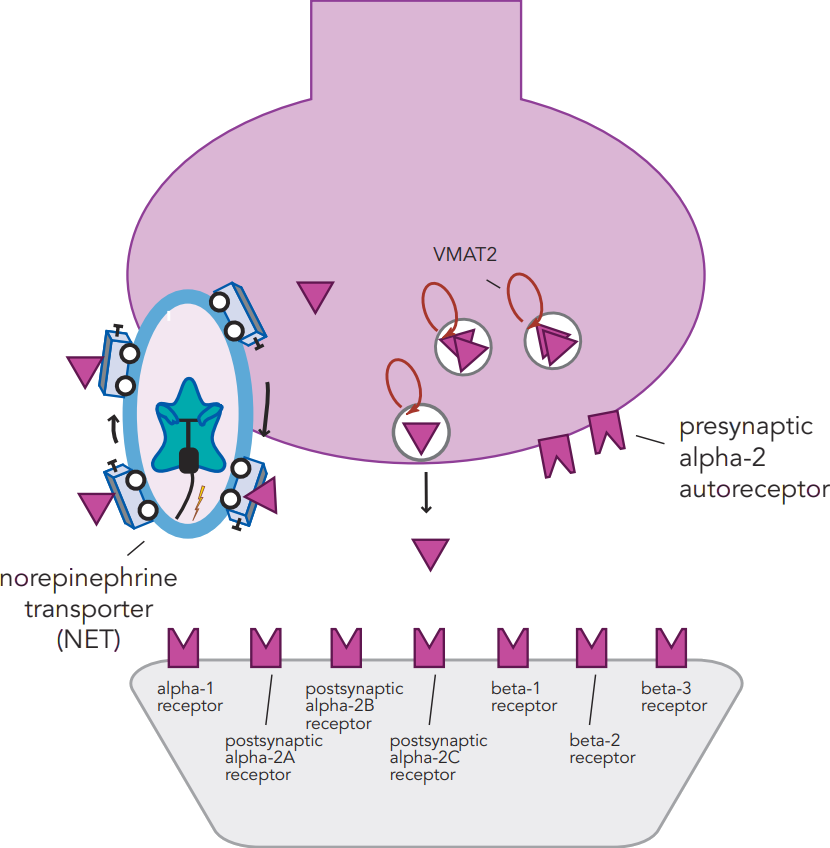 Norepinephrine (NE)
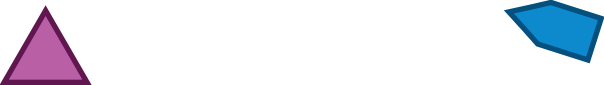 Serotonin and norepinephrine reuptake inhibitors (SNRIs)
SERT
SERT
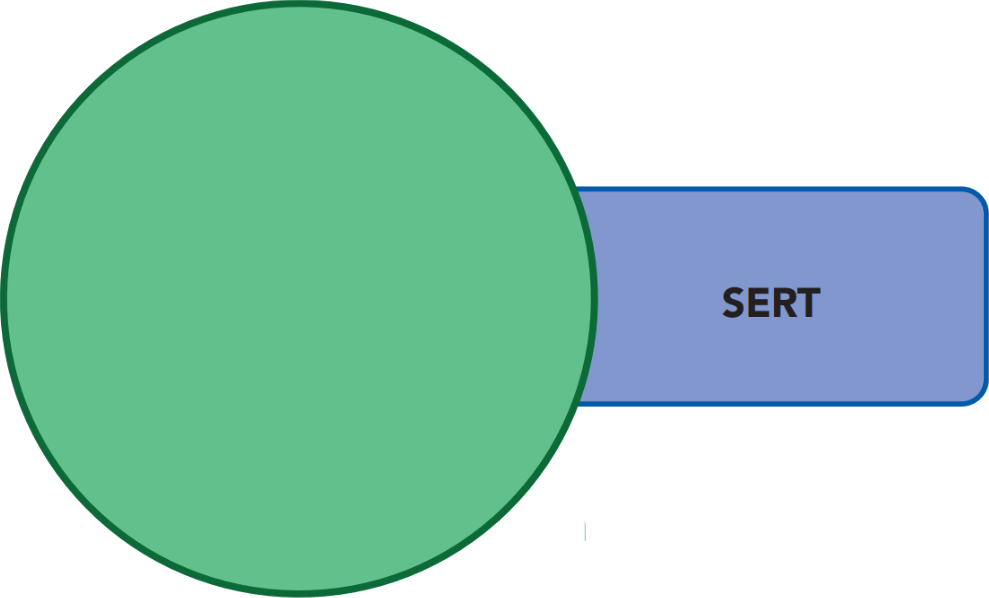 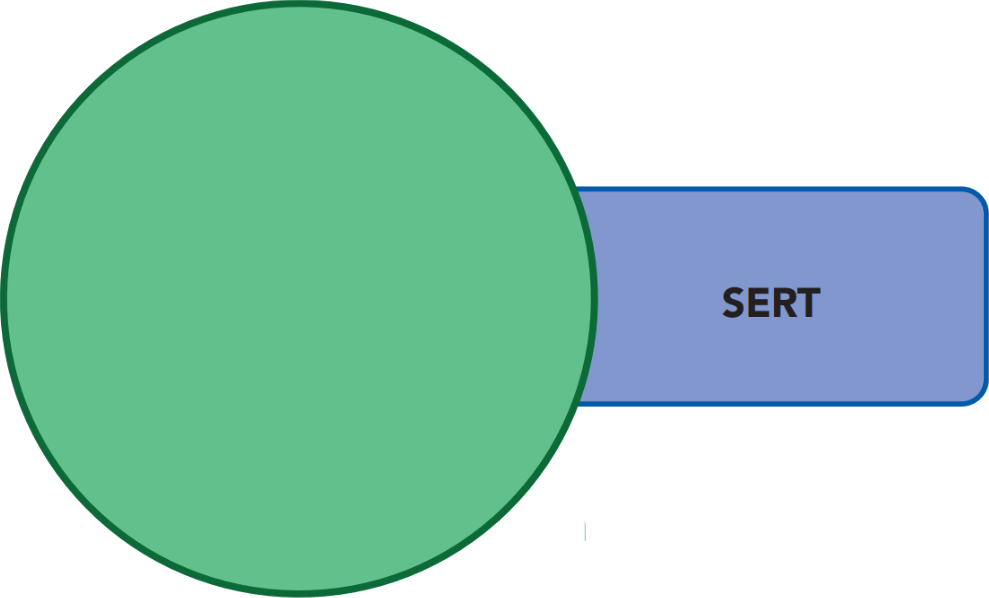 SERT
NET
NET
NET
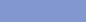 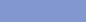 Stahl’s Essential Psychopharmacology
Serotonin and norepinephrine reuptake inhibitor (SNRI)
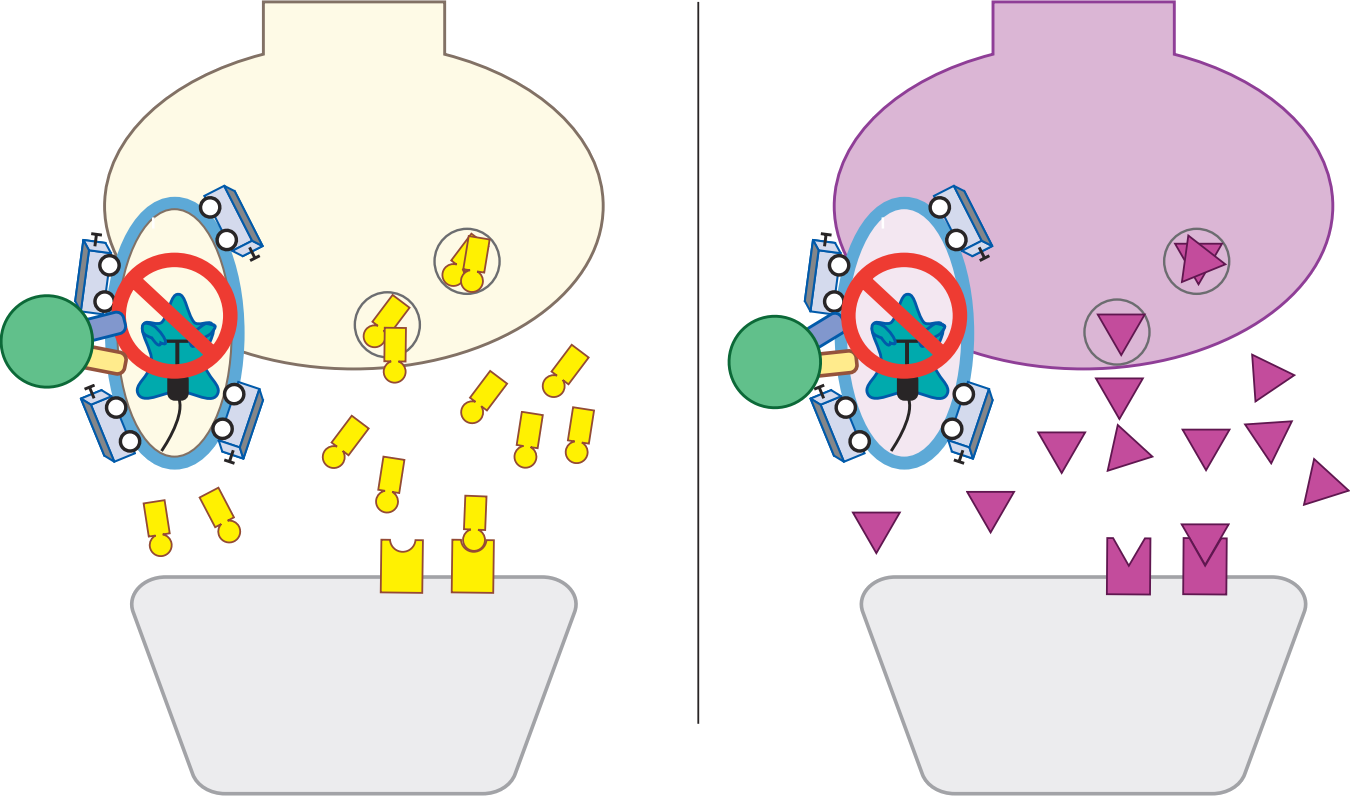 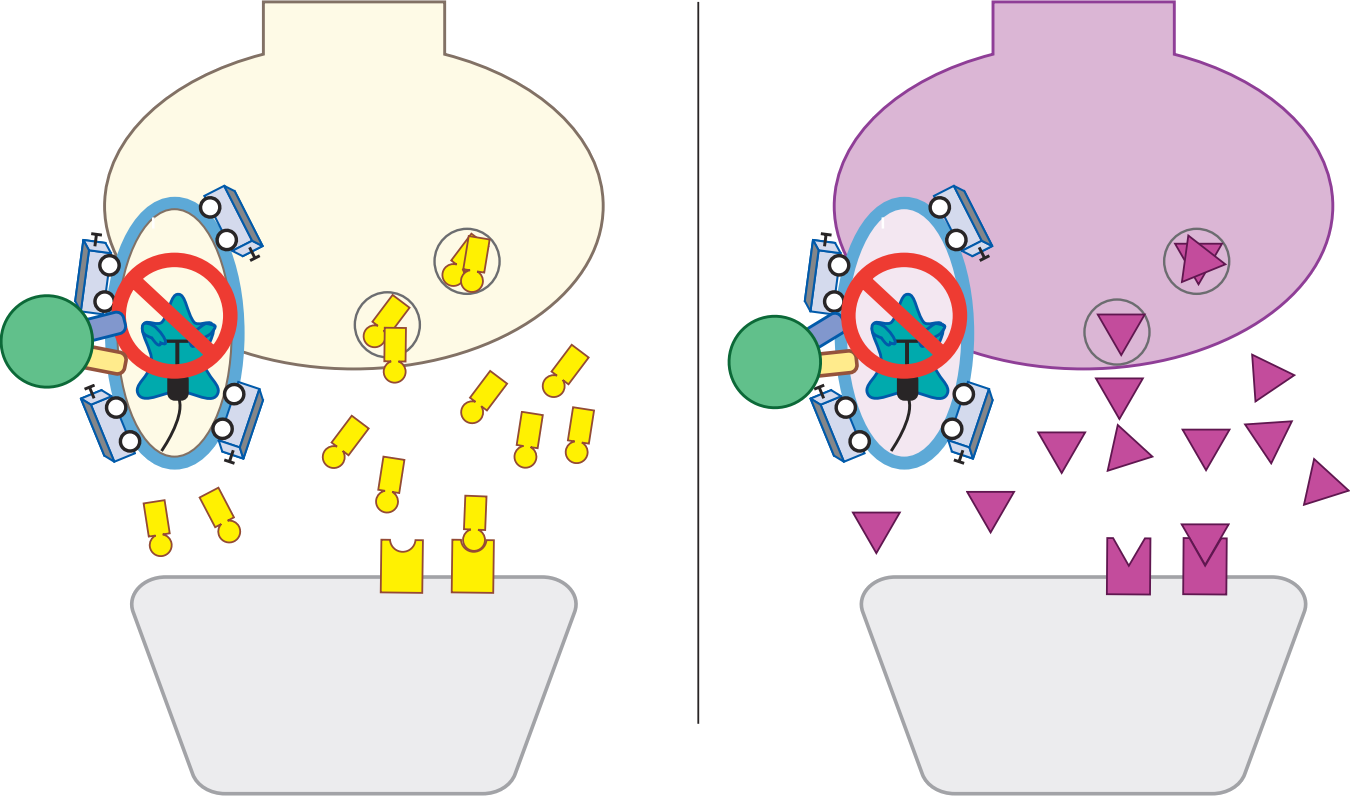 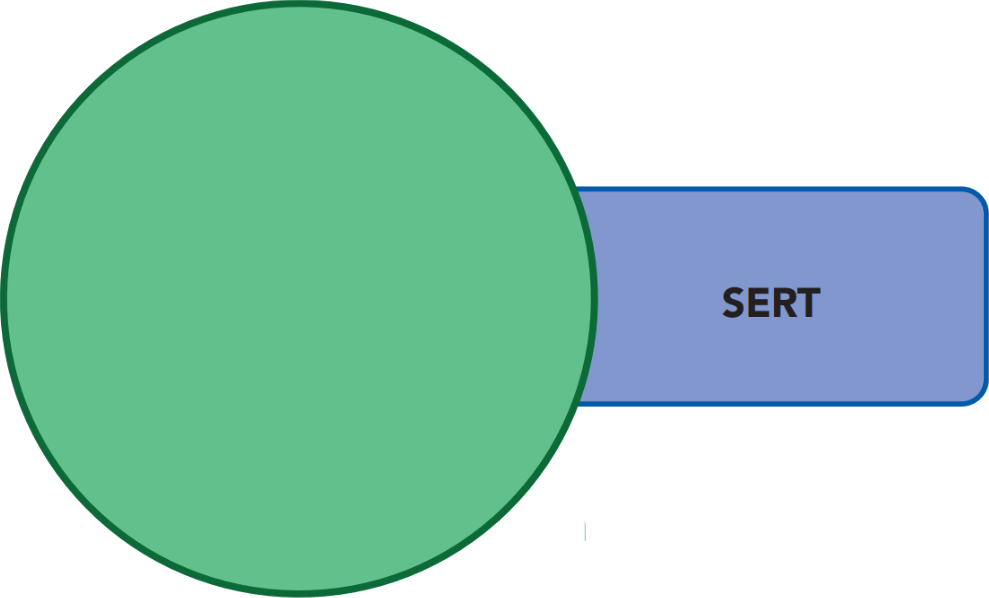 SERT
NET
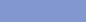 NE
5HT
5HT
Serotonin and norepinephrine reuptake inhibitor (SNRI)
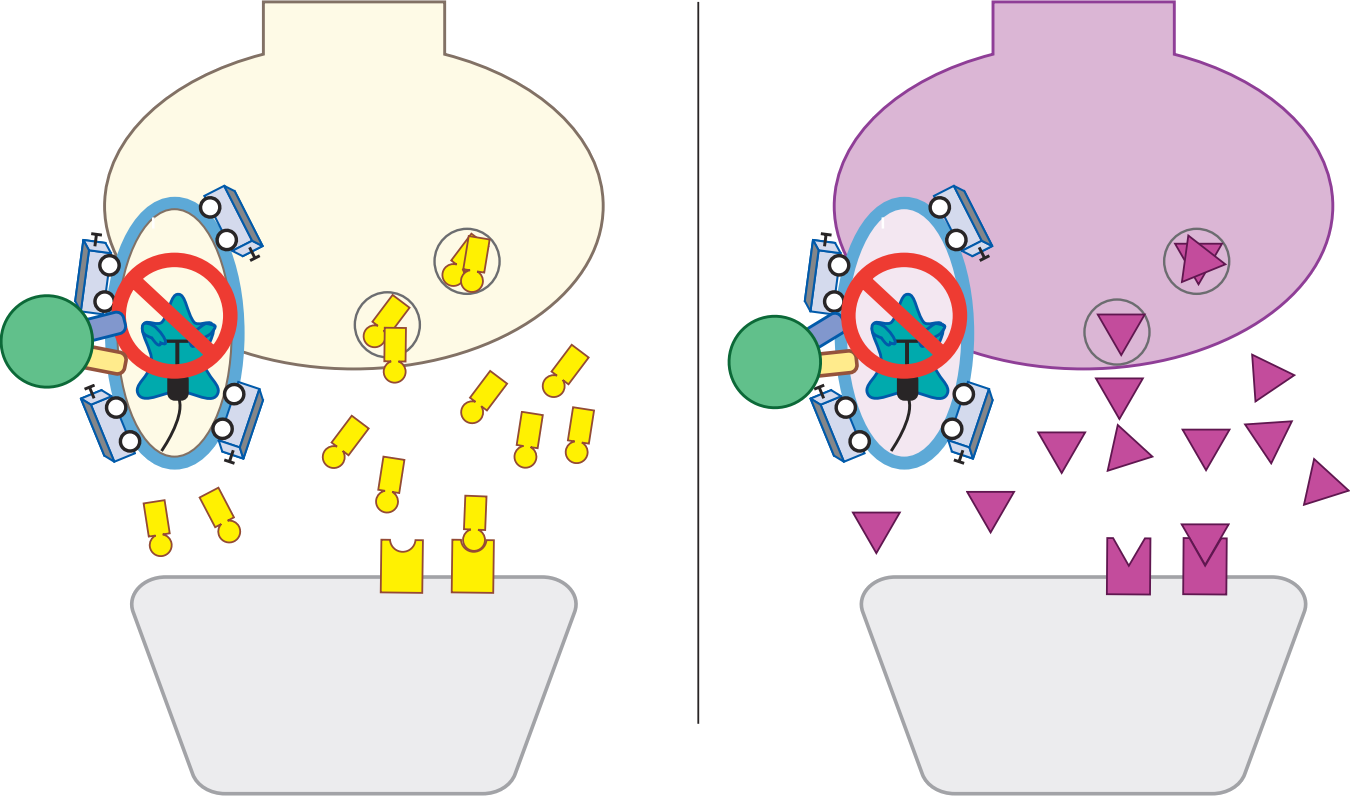 SERT
NET
NE
5HT
5HT
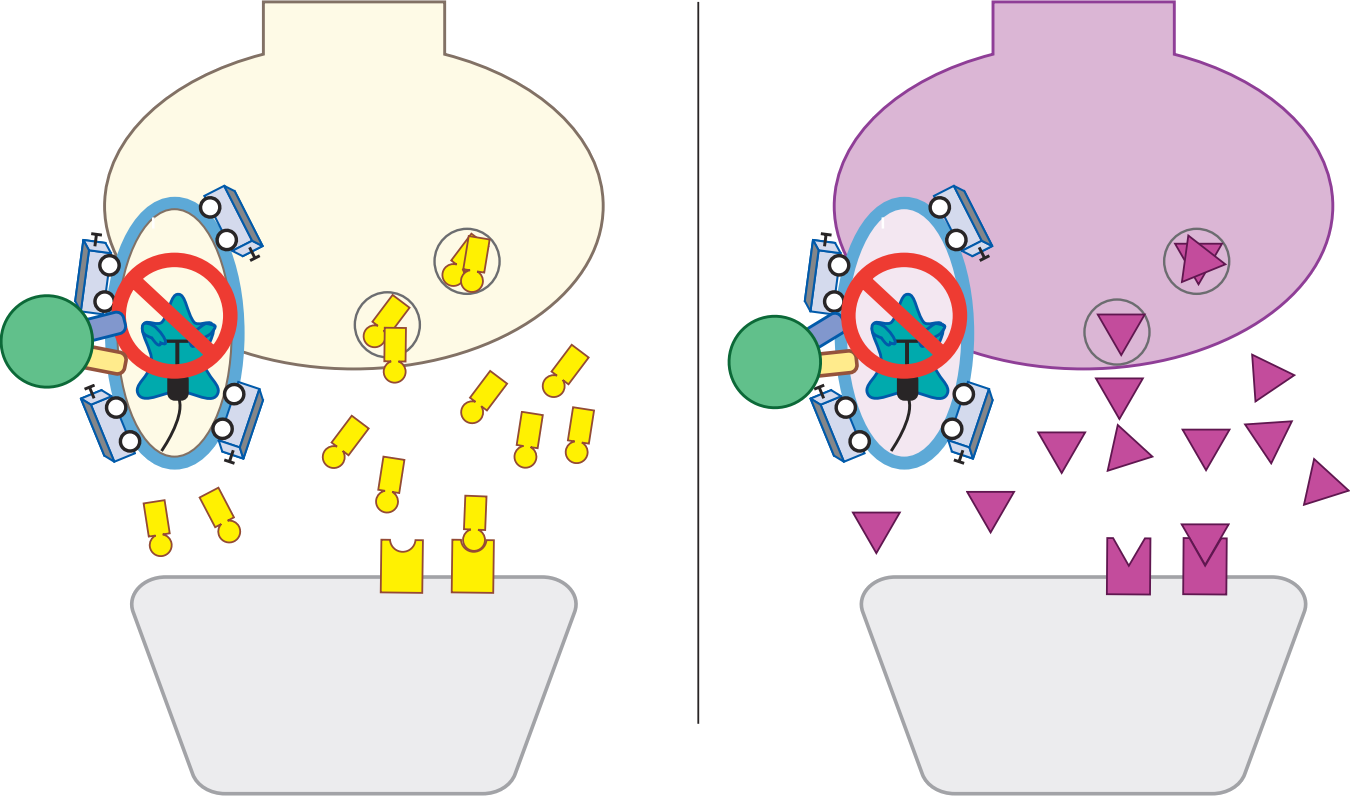 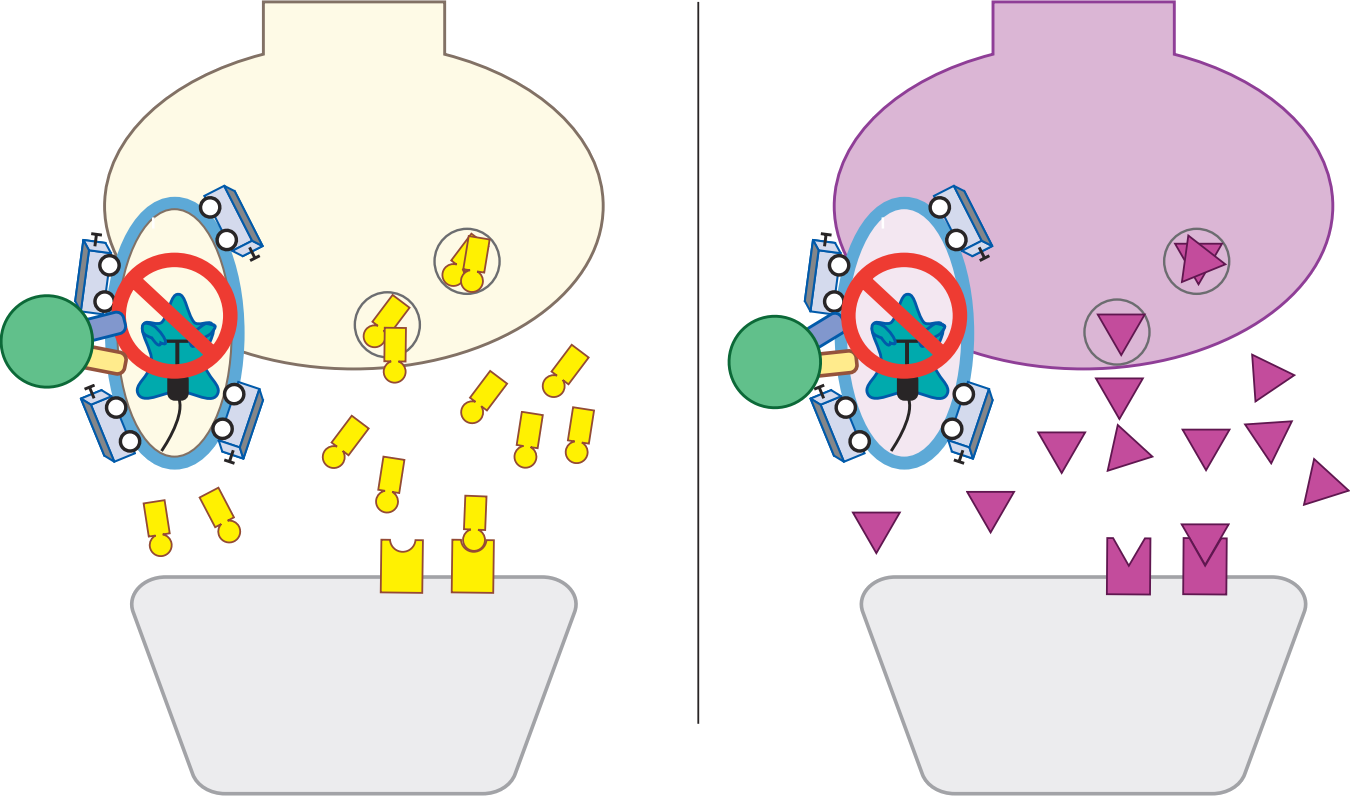 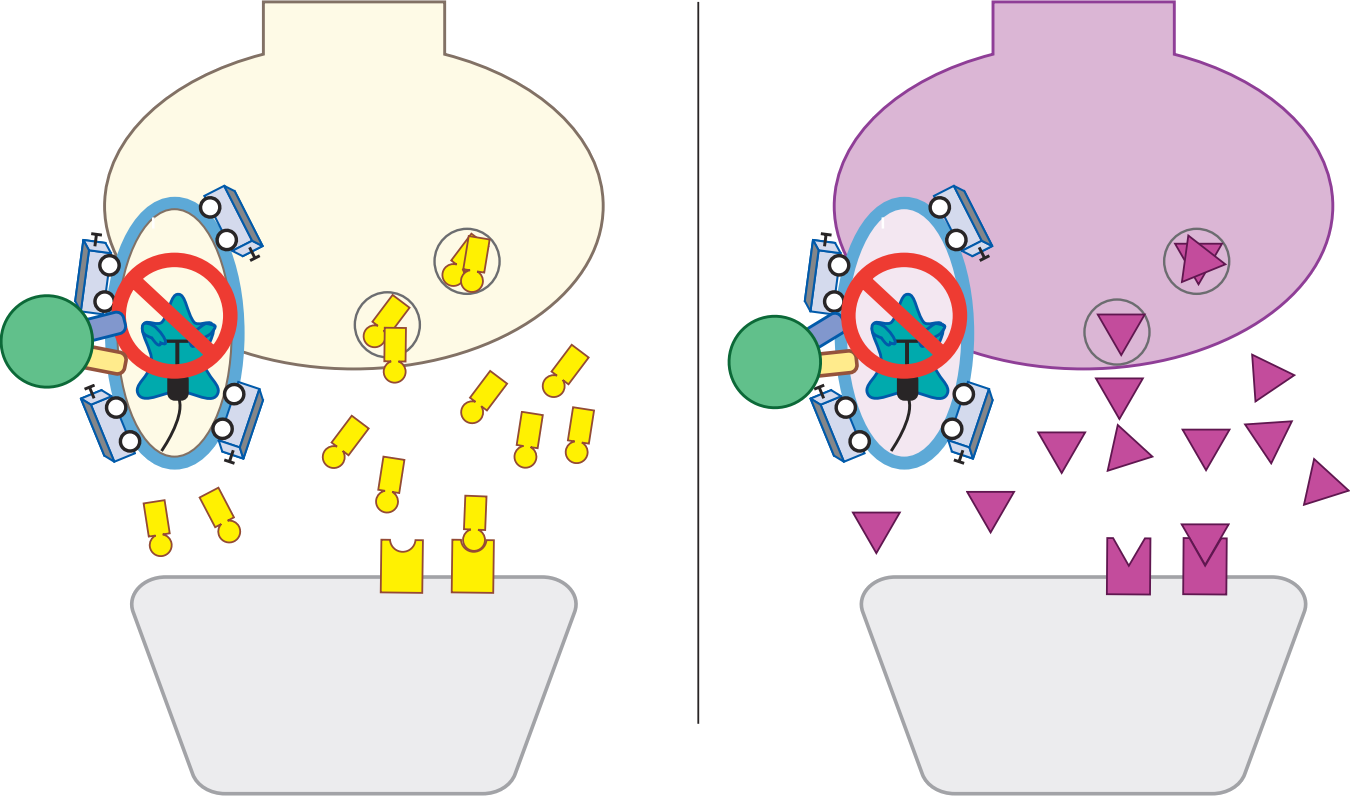 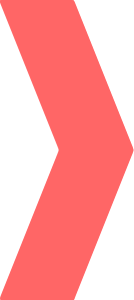 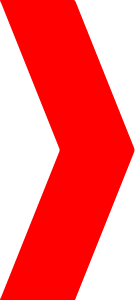 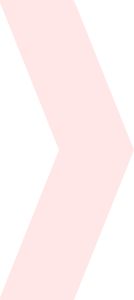 Serotonin & Norepinephrine Reuptake Inhibitors (SNRIs)
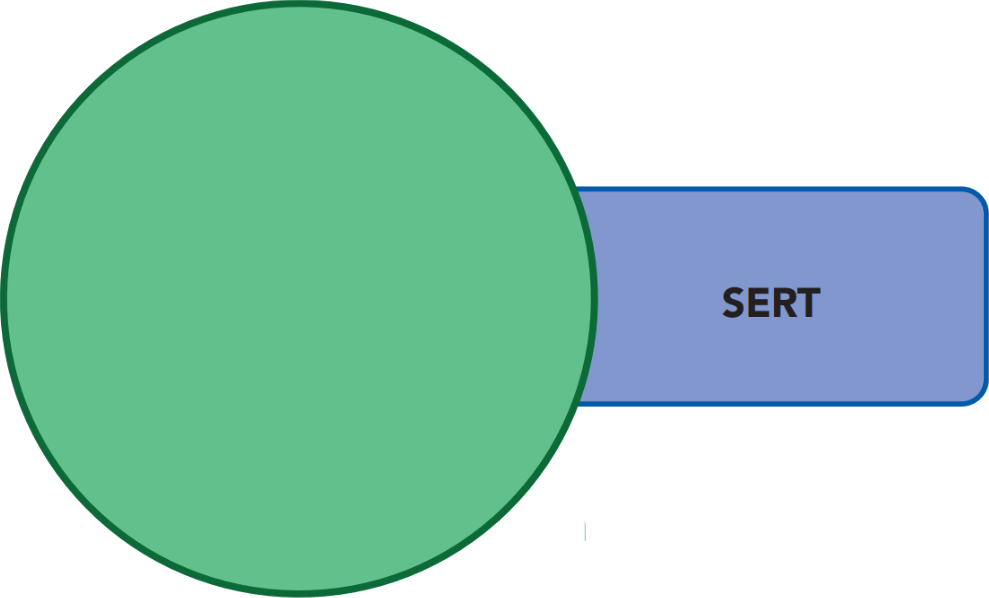 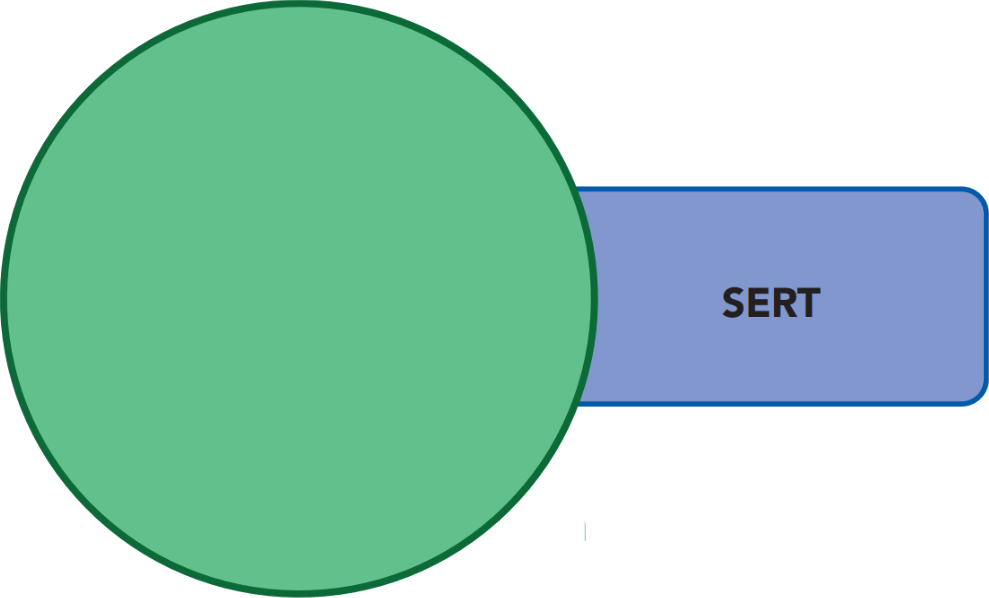 CYP
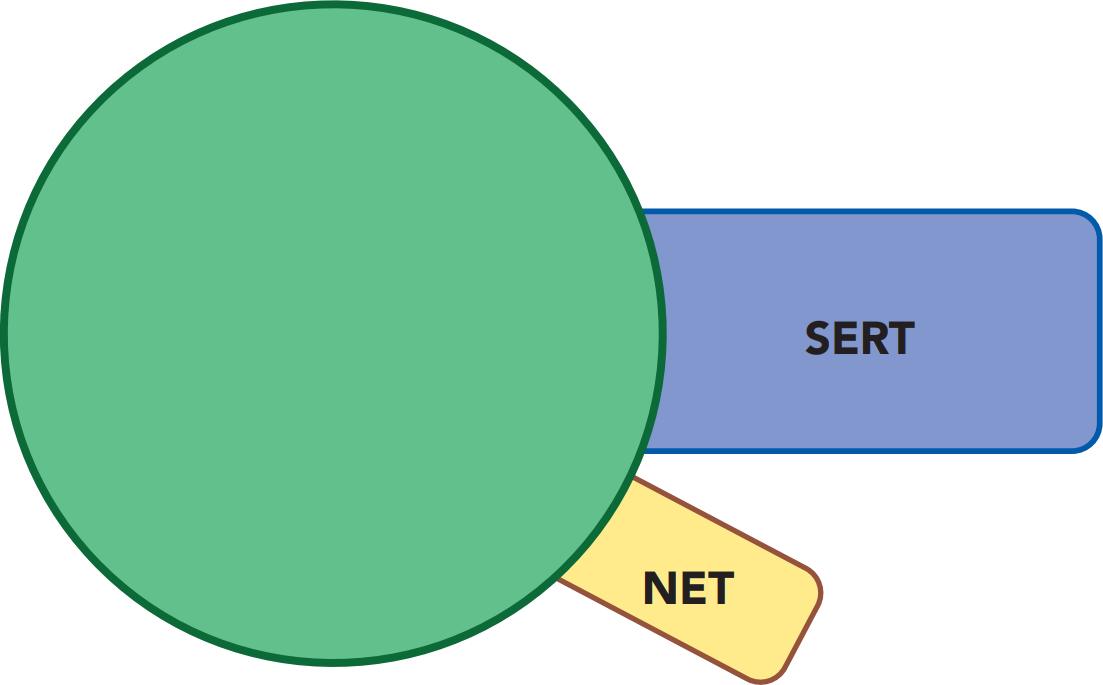 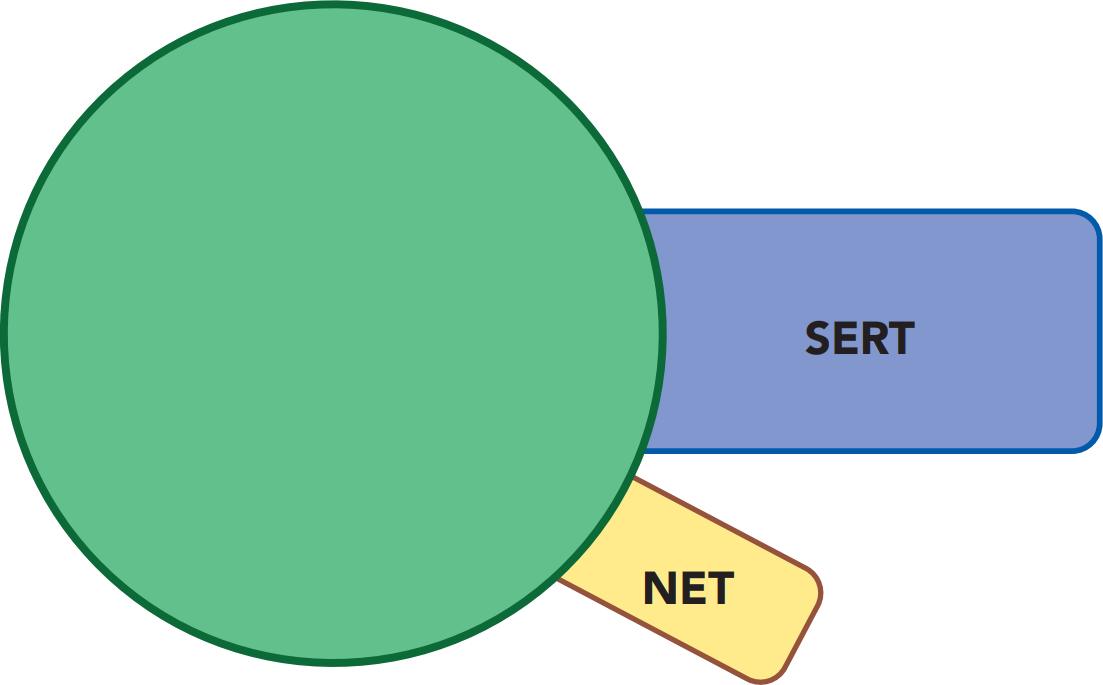 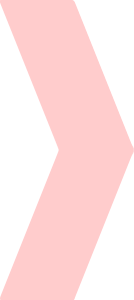 venlafaxine
EFFEXOR
duloxetine
CYMBALTA
desvenlafaxine
PRISTIQ
levomilnacipran
FETZIMA
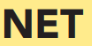 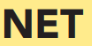 Venlafaxine (EFFEXOR) 
ven la FAX ine / e FEX er
“Vanilla faxing (eFax’er)”
#51
1995
$6–$105
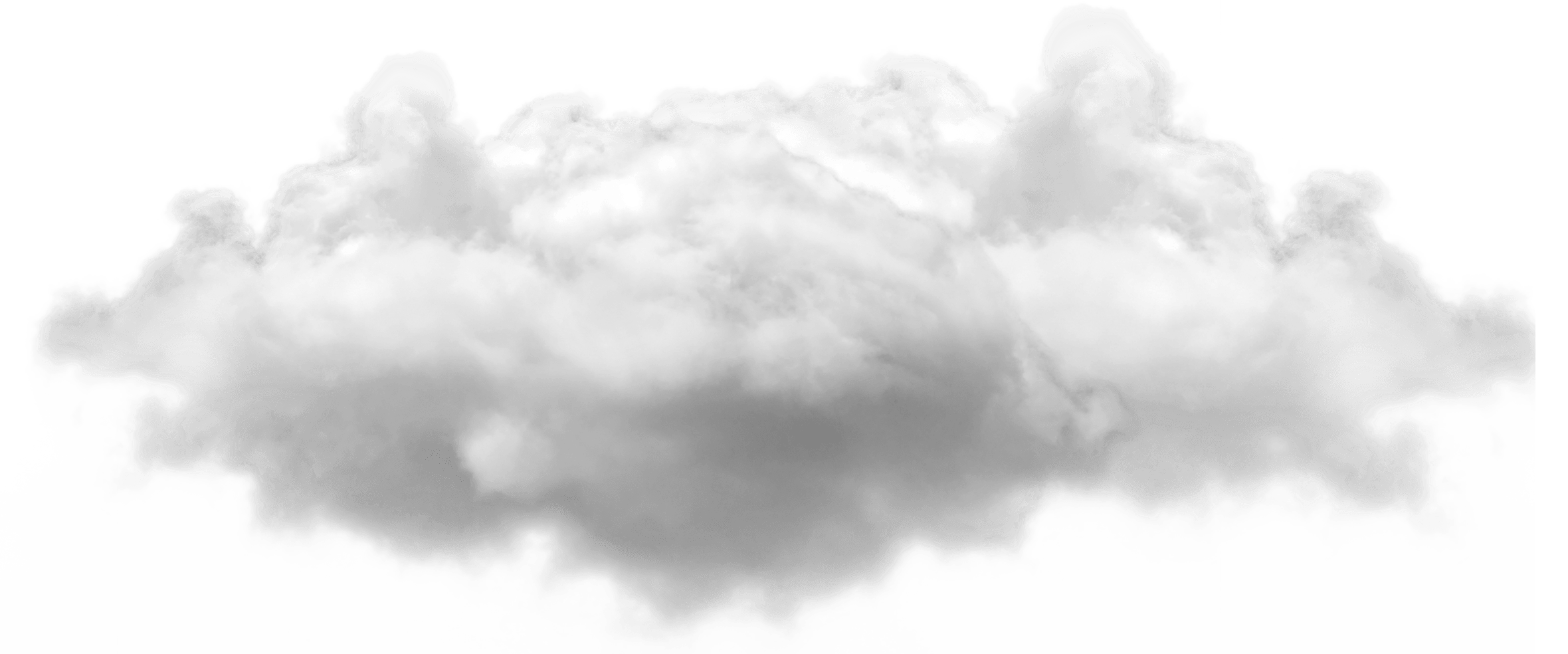 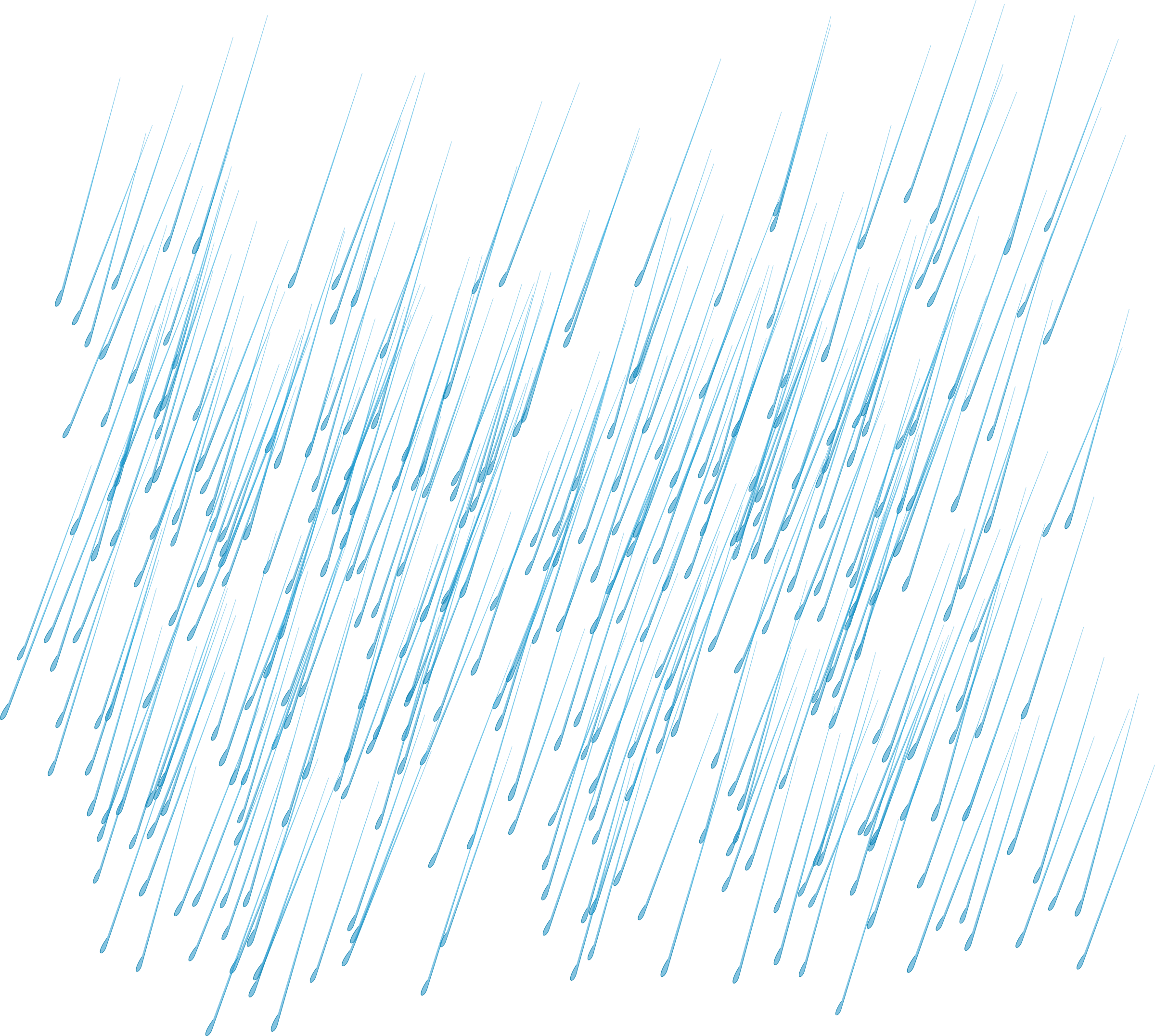 I’m depressed. 
Must fax for help.
❖ Antidepressant
❖ Serotonin-norepinephrine
    reuptake inhibitor (SNRI)
❖ 5-HT > NE
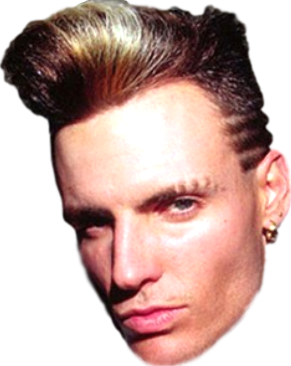 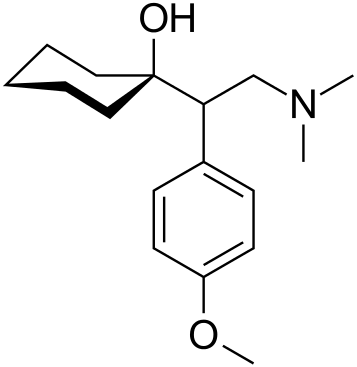 80’s rapper Vanilla Ice
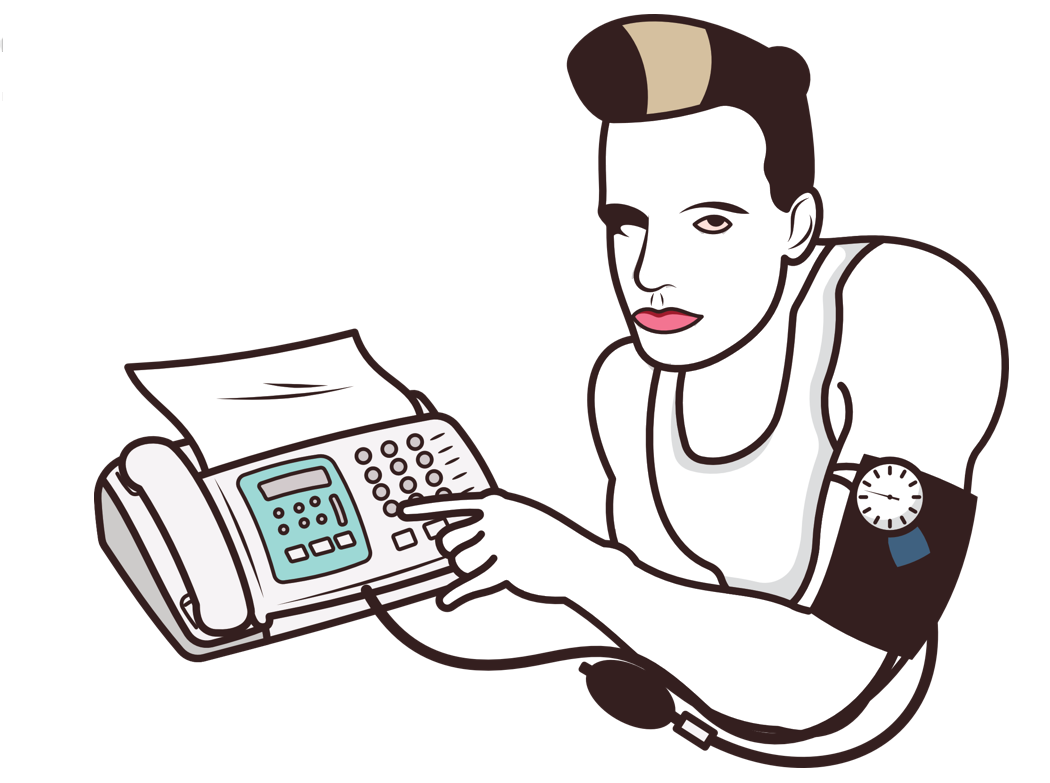 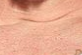 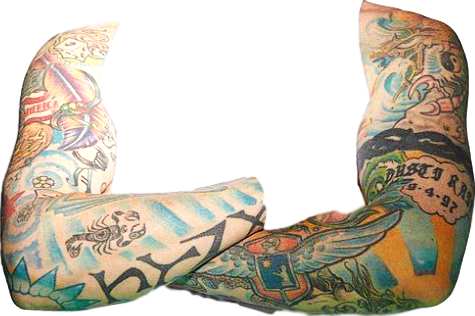 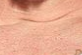 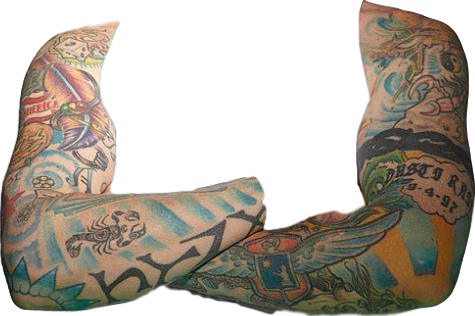 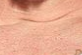 +
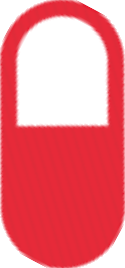 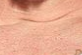 SNRI
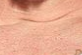 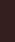 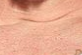 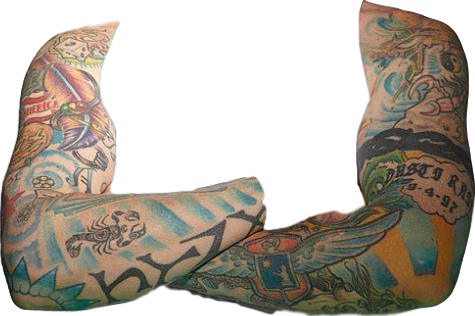 XR
37.5
75
150
mg
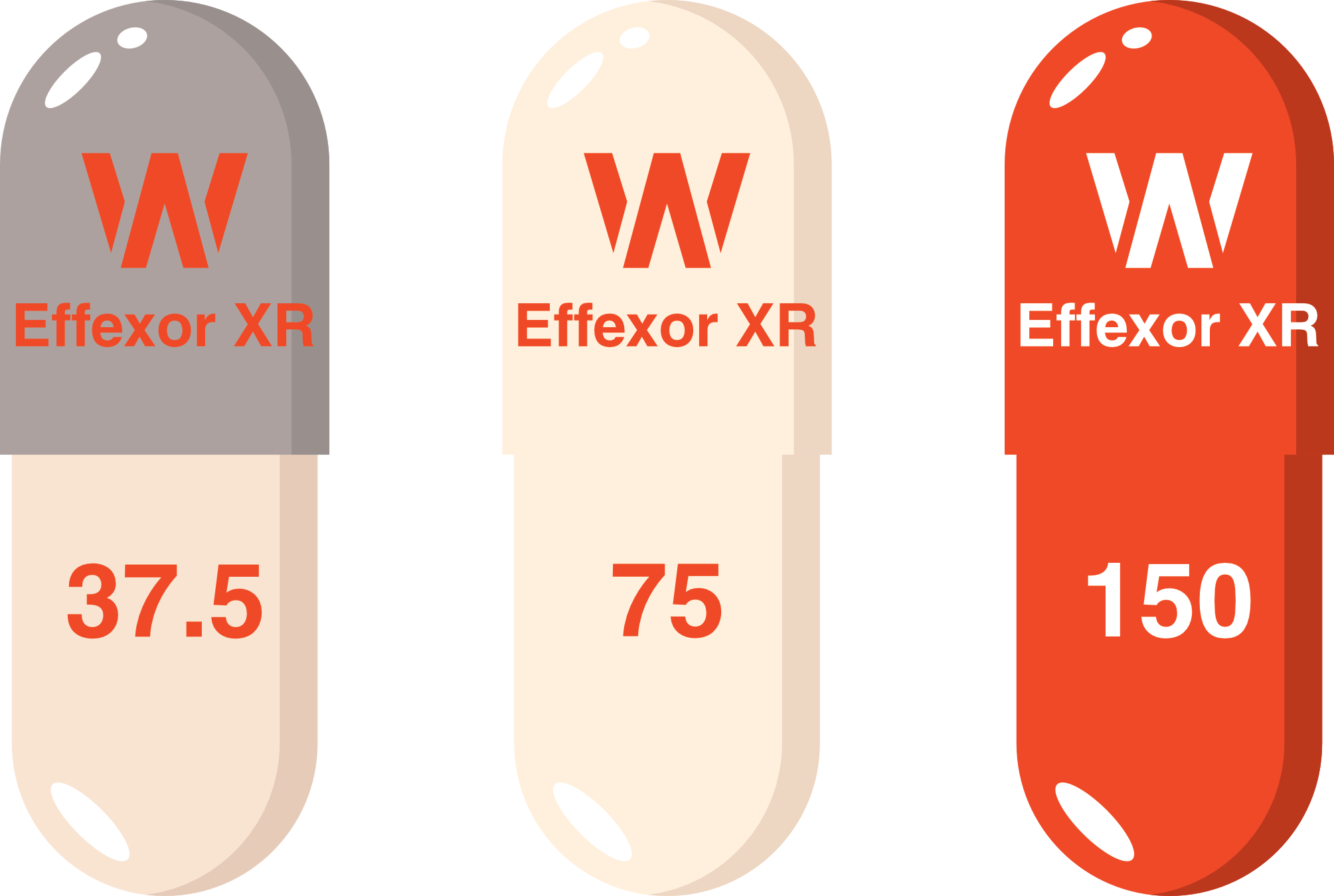 possible BP elevation
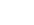 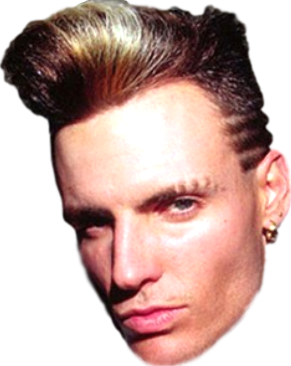 SNRI: Venlafaxine
antidepressant and anxiolytic effects, sexual dysfunction
serotonin reuptake inhibitor
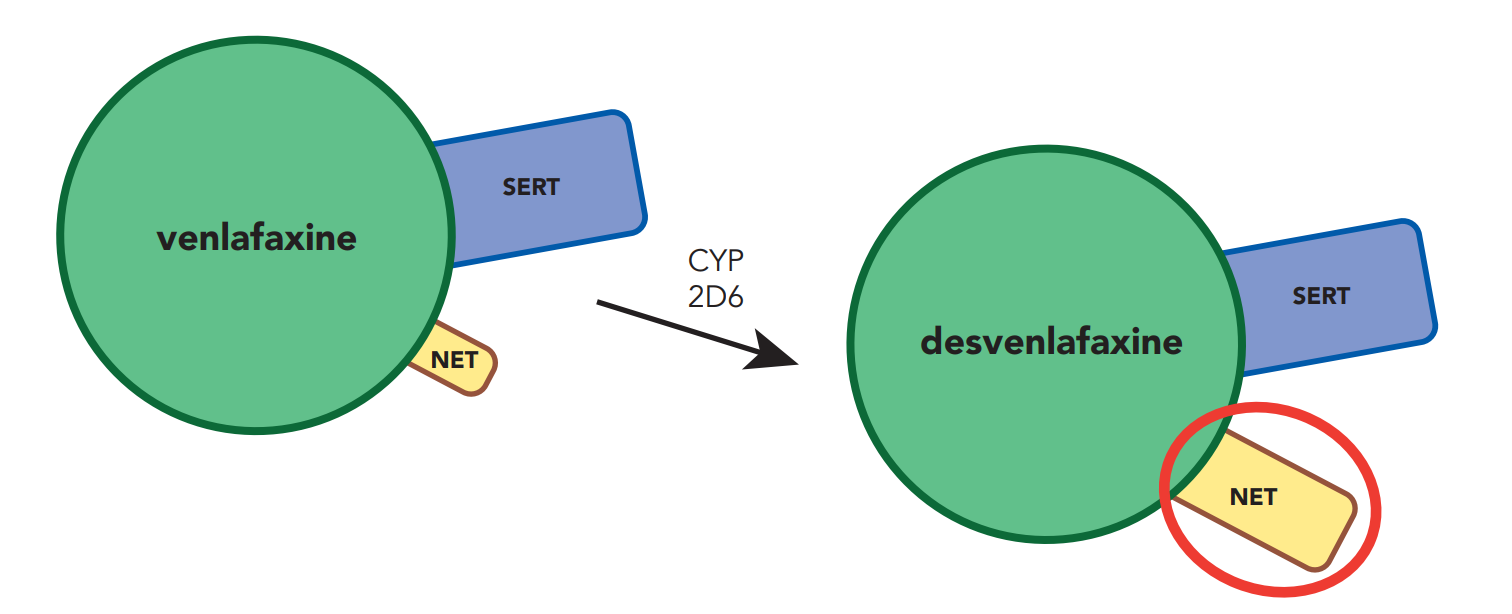 Effexor XR
37.5 
mg
75
mg
150
mg
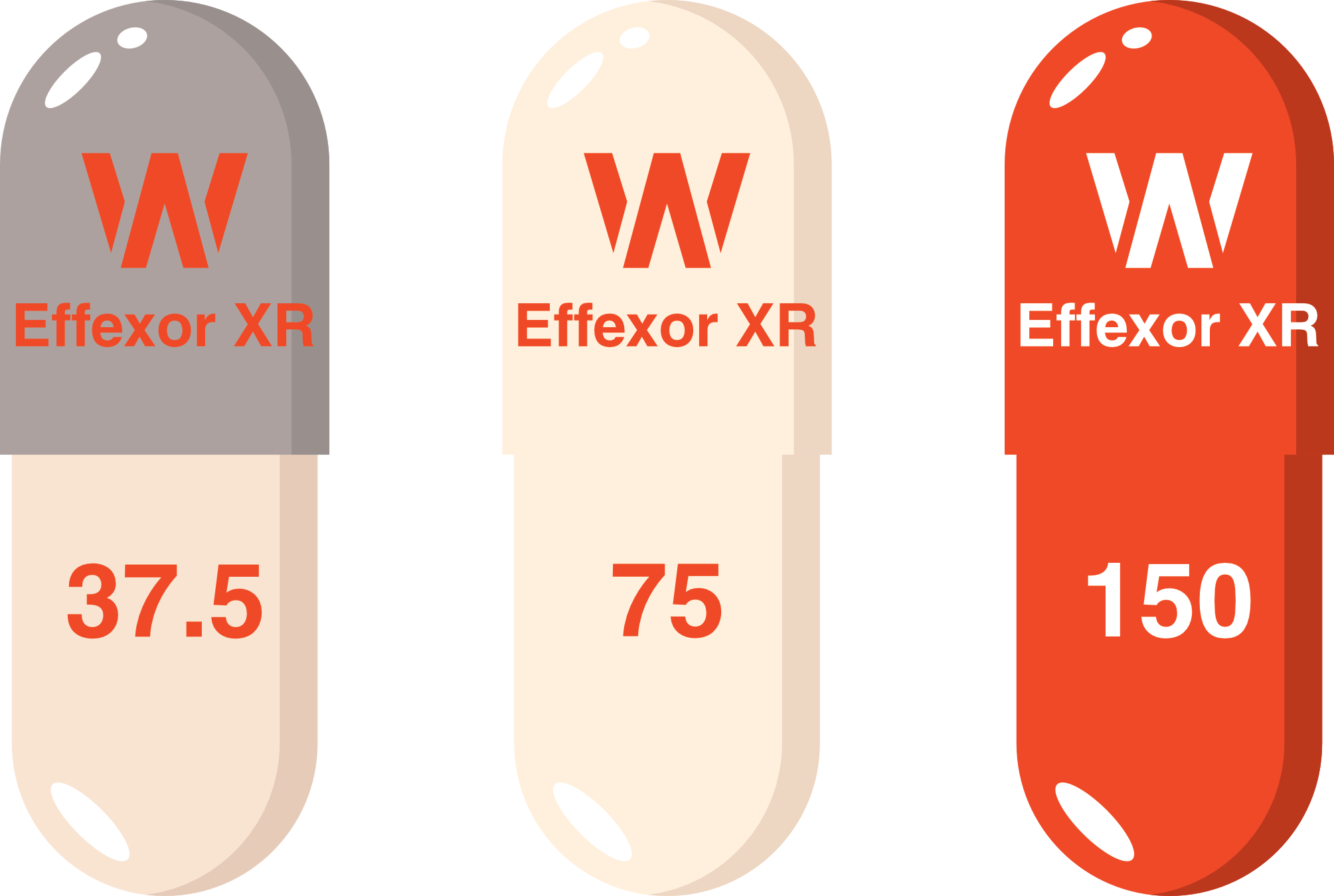 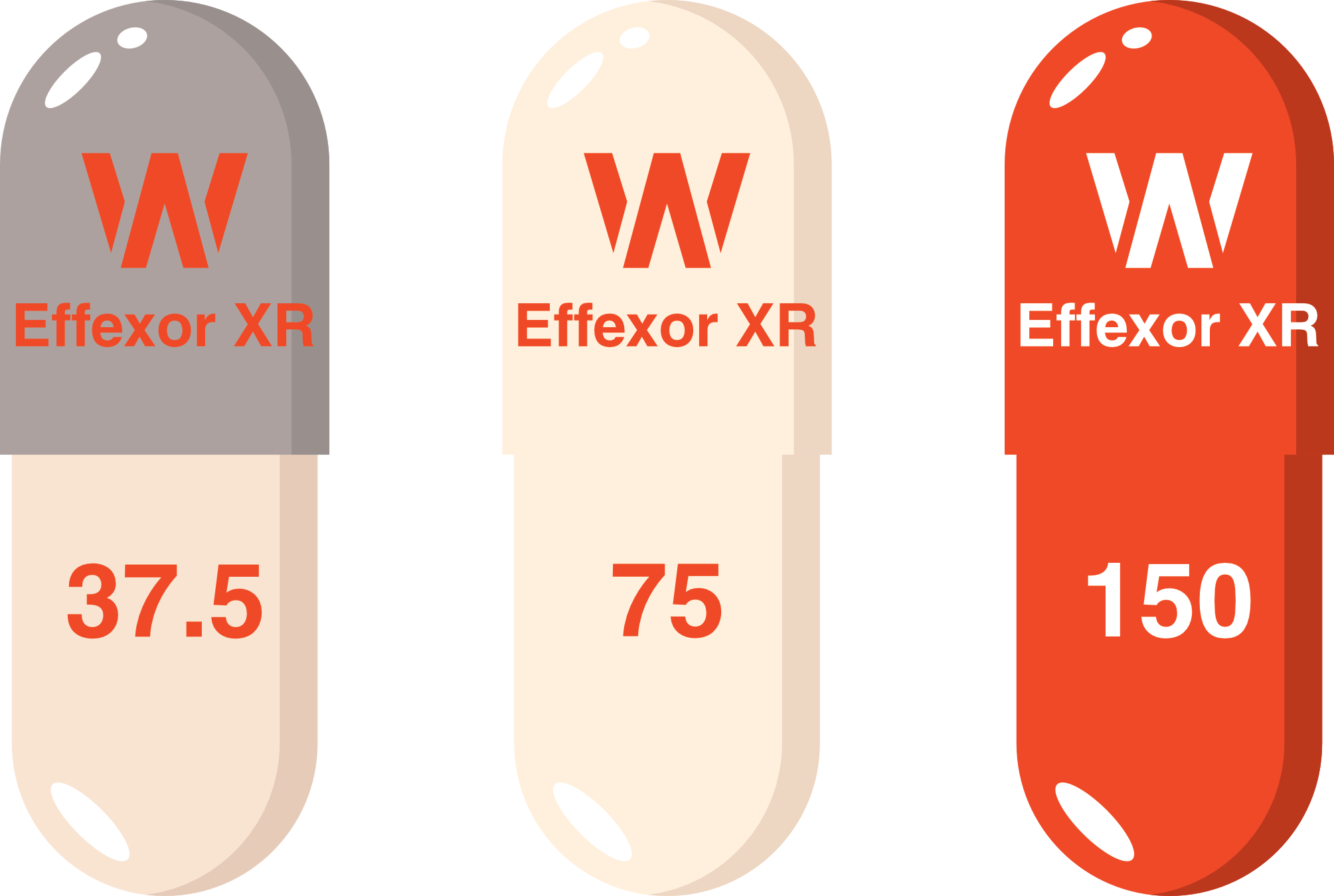 EFFEXOR
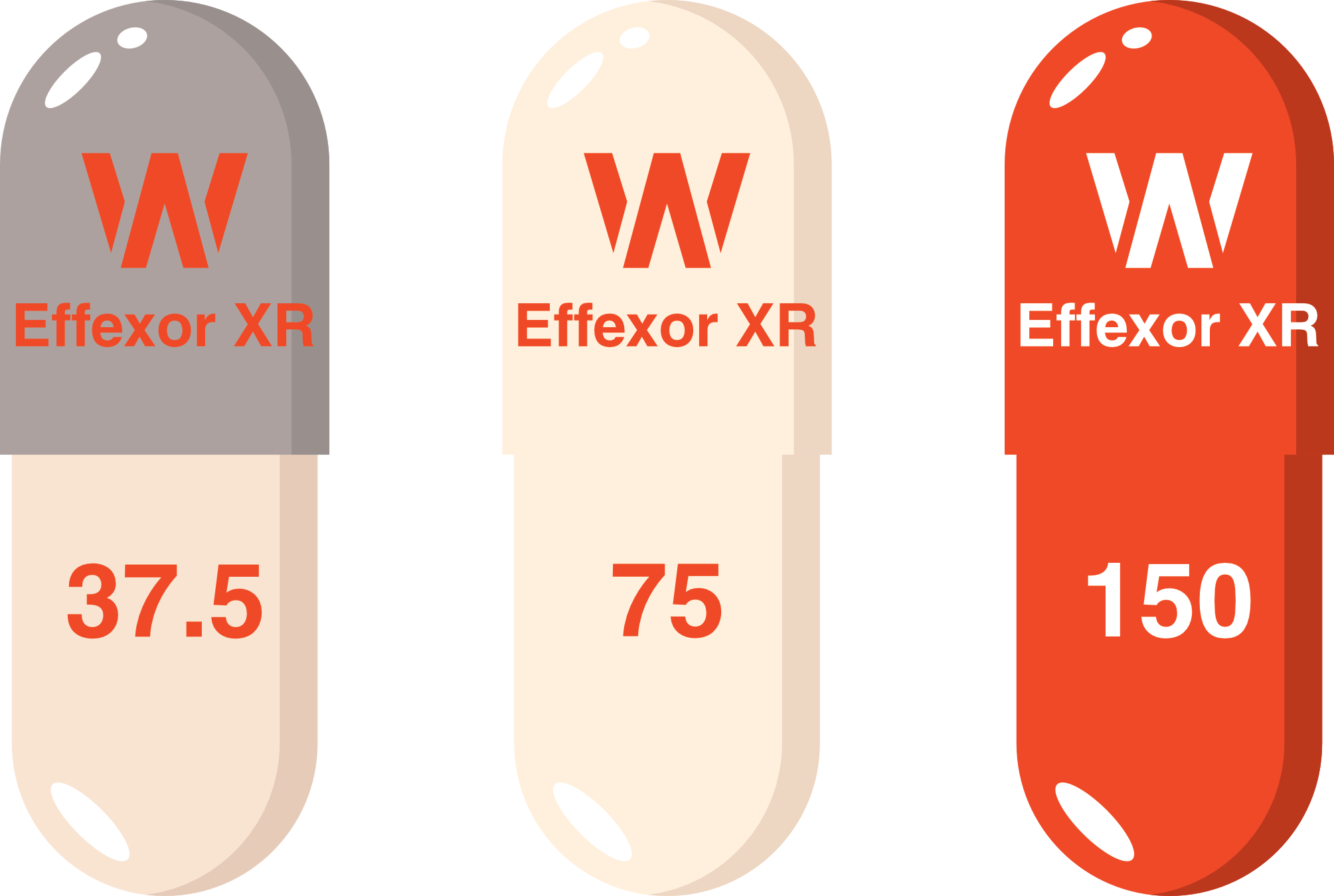 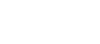 antidepressant and anxiolytic effects, potentially activating, benefits in chronic pain, ameliorates sexual dysfunction
norepinephrine reuptake inhibitor
“SSRI”   “SSRI”     SNRI
Venlafaxine and desvenlafaxine
SNRI: Venlafaxine
Venlafaxine (EFFEXOR)
1st line option for severe melancholic depression (or mirtazapine)
More likely than duloxetine to elevate blood pressure
Short half-life
Serotonin withdrawal symptoms can be problematic
Always use XL formulation
Venlafaxine IR very poorly tolerated - “Side Effexor”...
even in bariatric patients (absorption no different between IR & XR)
not a sensitive substrate
not an inHibitor
antidepressant and anxiolytic effects, sexual dysfunction
serotonin reuptake inhibitor
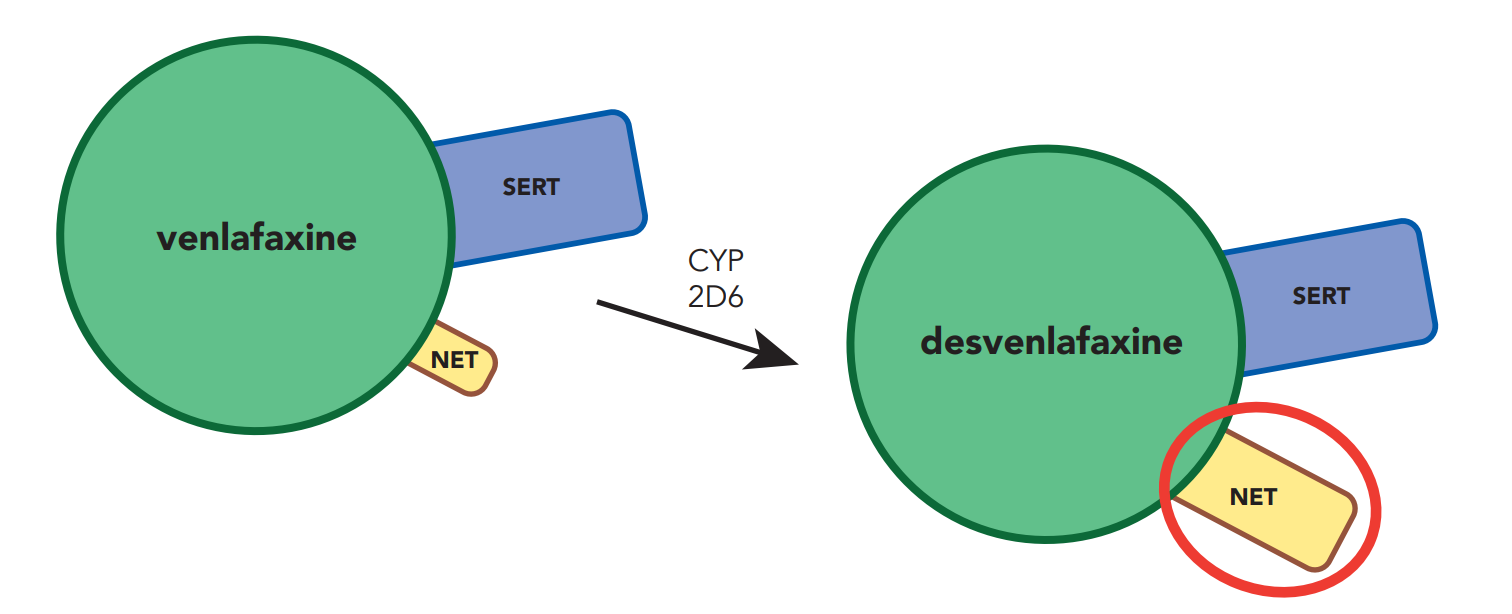 EFFEXOR
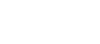 antidepressant and anxiolytic effects, potentially activating, benefits in chronic pain, ameliorates sexual dysfunction
norepinephrine reuptake inhibitor
not an inDucer 
(no antidepressants are)
Venlafaxine and desvenlafaxine
Venlafaxine (Effexor)
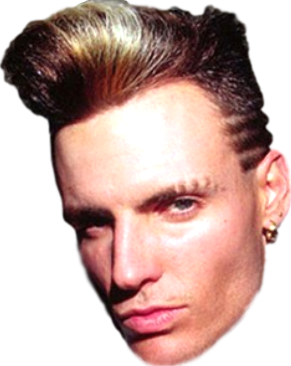 Serotonin Discontinuation Syndrome
Paresthesias
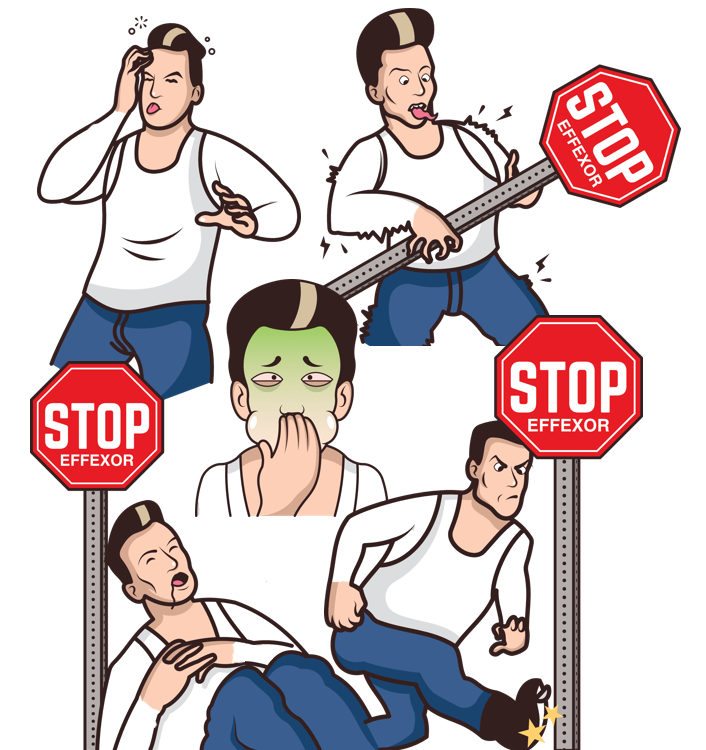 Lightheadedness
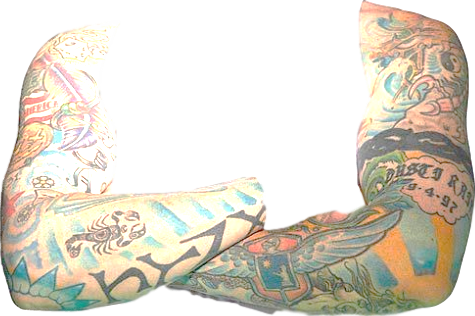 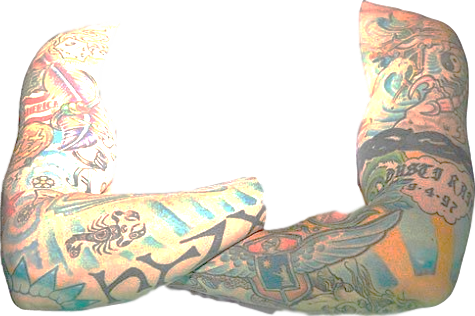 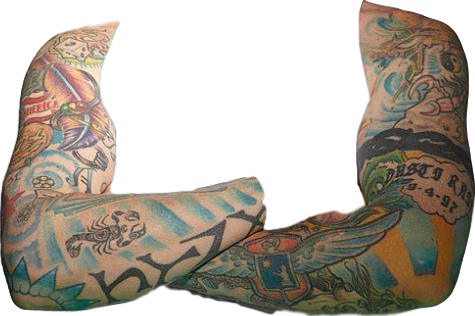 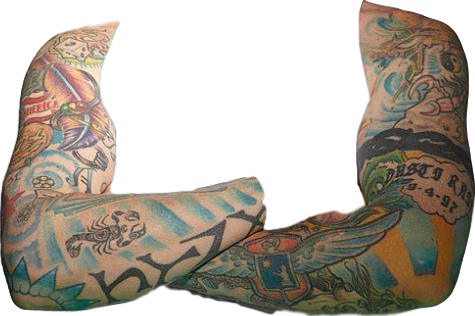 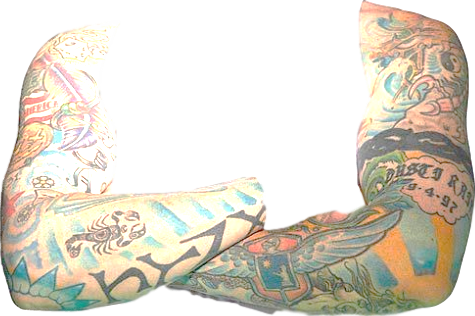 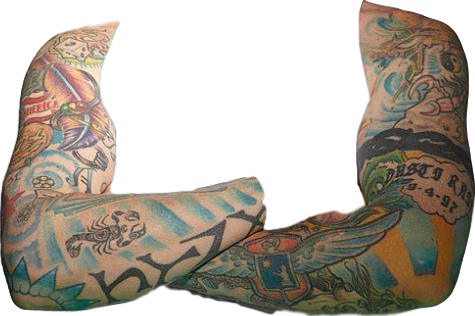 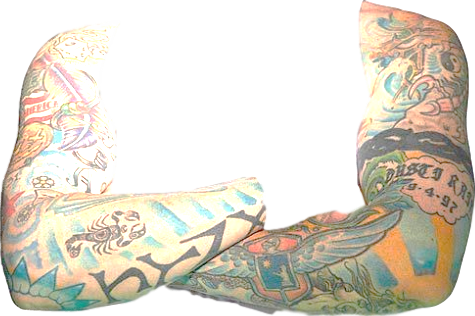 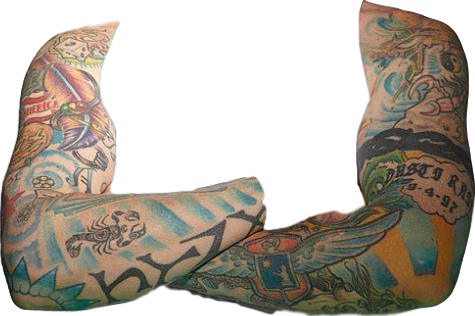 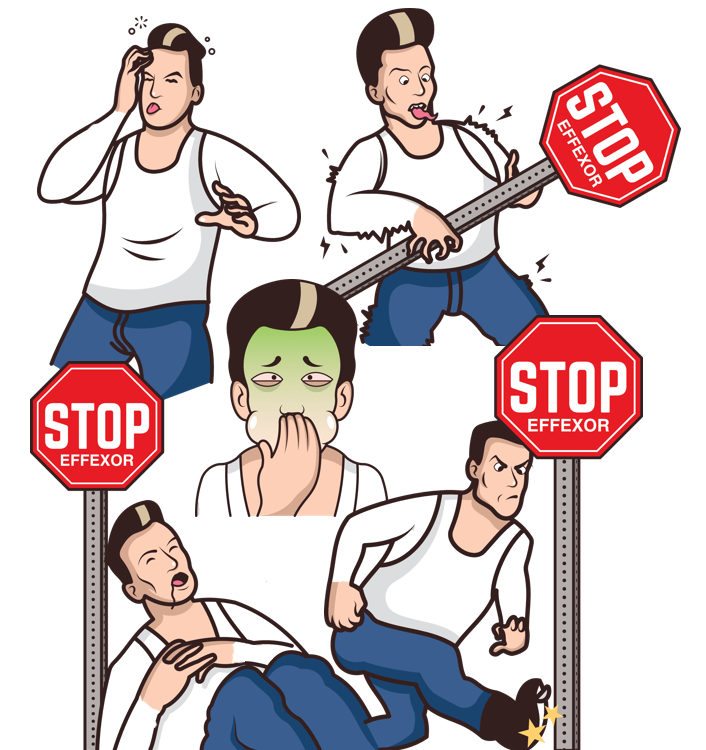 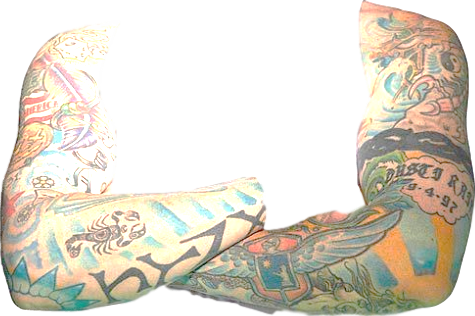 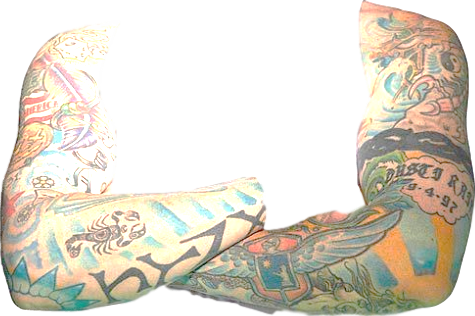 Nausea
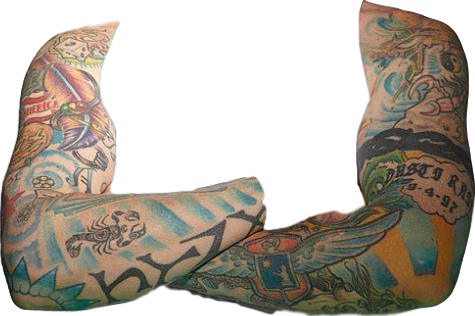 Fatigue
Irritability
Desvenlafaxine (PRISTIQ)
 des ven la FAX ine /  Pris TIQ
“Desk faxing Pressed steak”
#272
2007
$33–$274
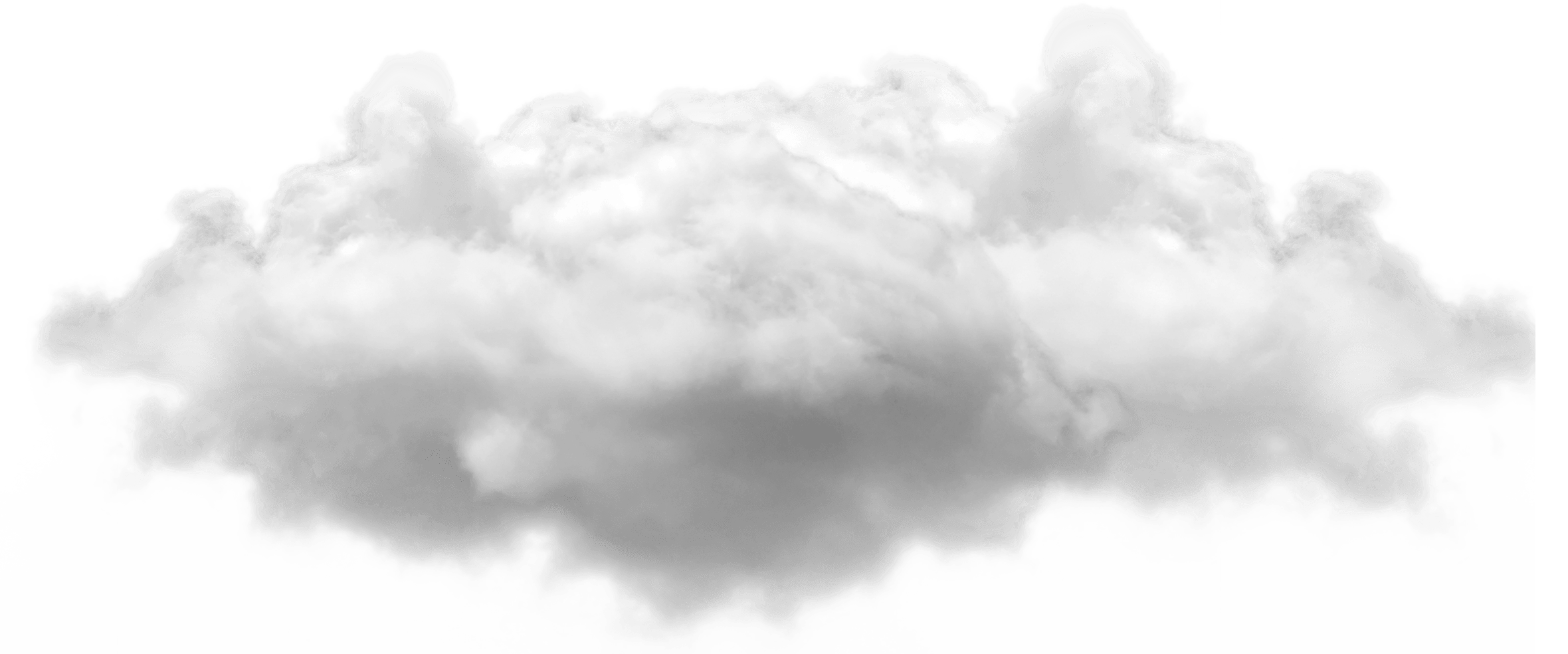 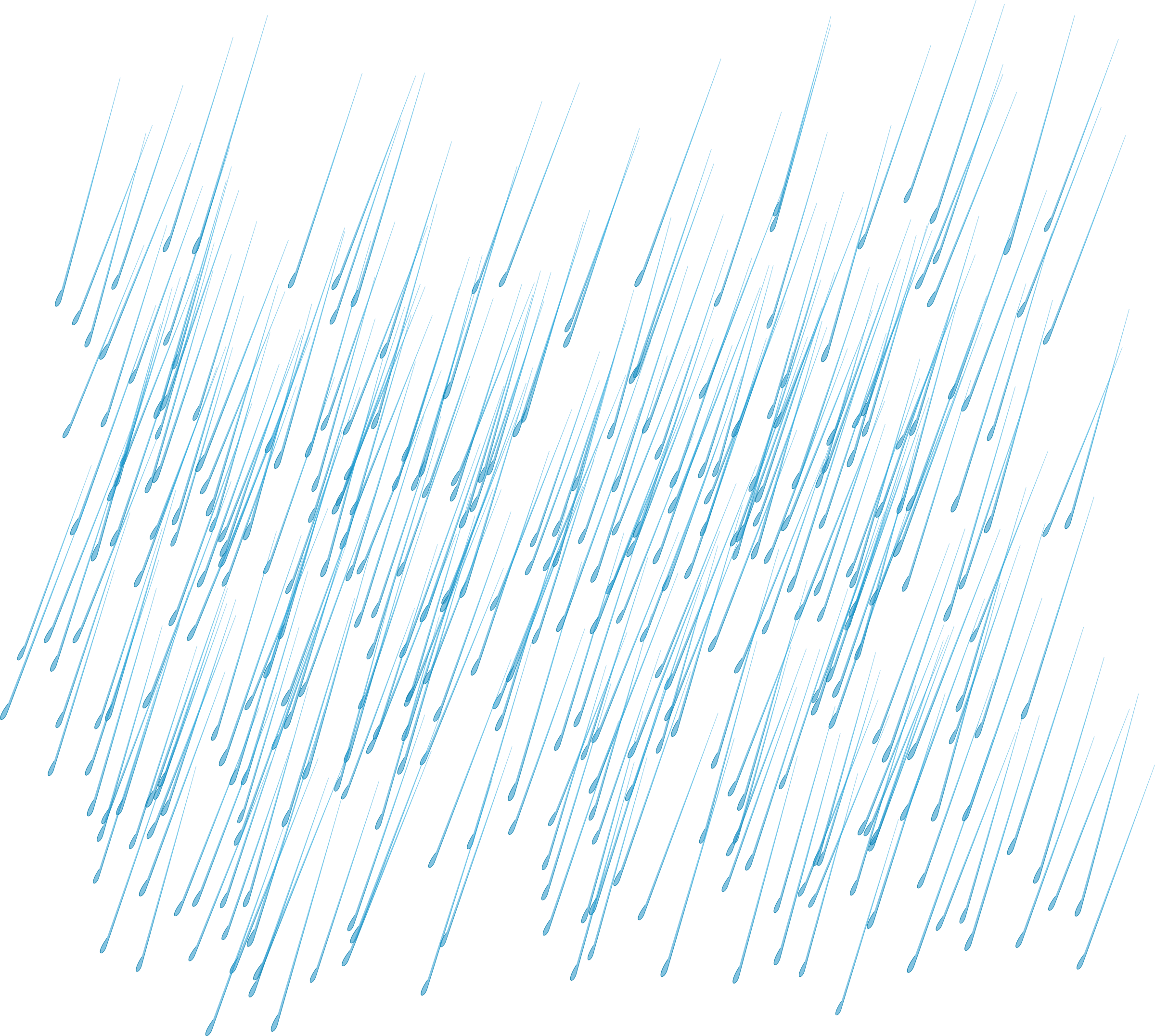 ❖ Antidepressant
❖ Serotonin-norepinephrine
    reuptake inhibitor (SNRI)
❖ 5-HT > NE
I’m (de)pressed
You have to 
press a steak 
before you can 
fax it.
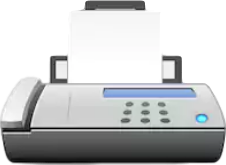 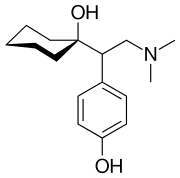 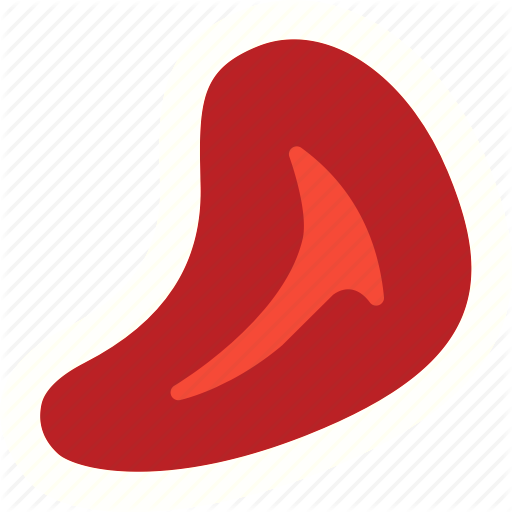 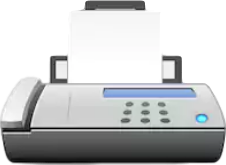 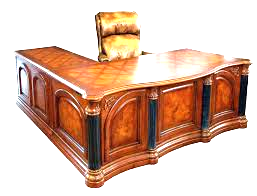 +
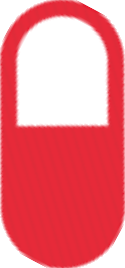 SNRI
Unnecessarily 
expensive desk—
generic but still more expensive than Effexor XR
25
50
100
mg
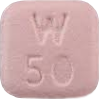 SNRI: Venlafaxine
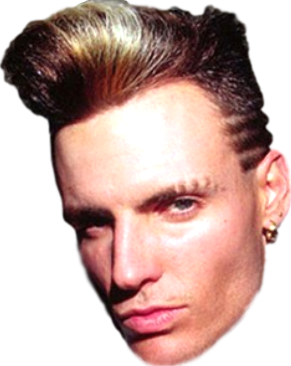 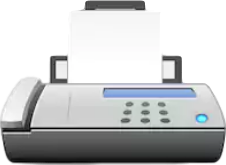 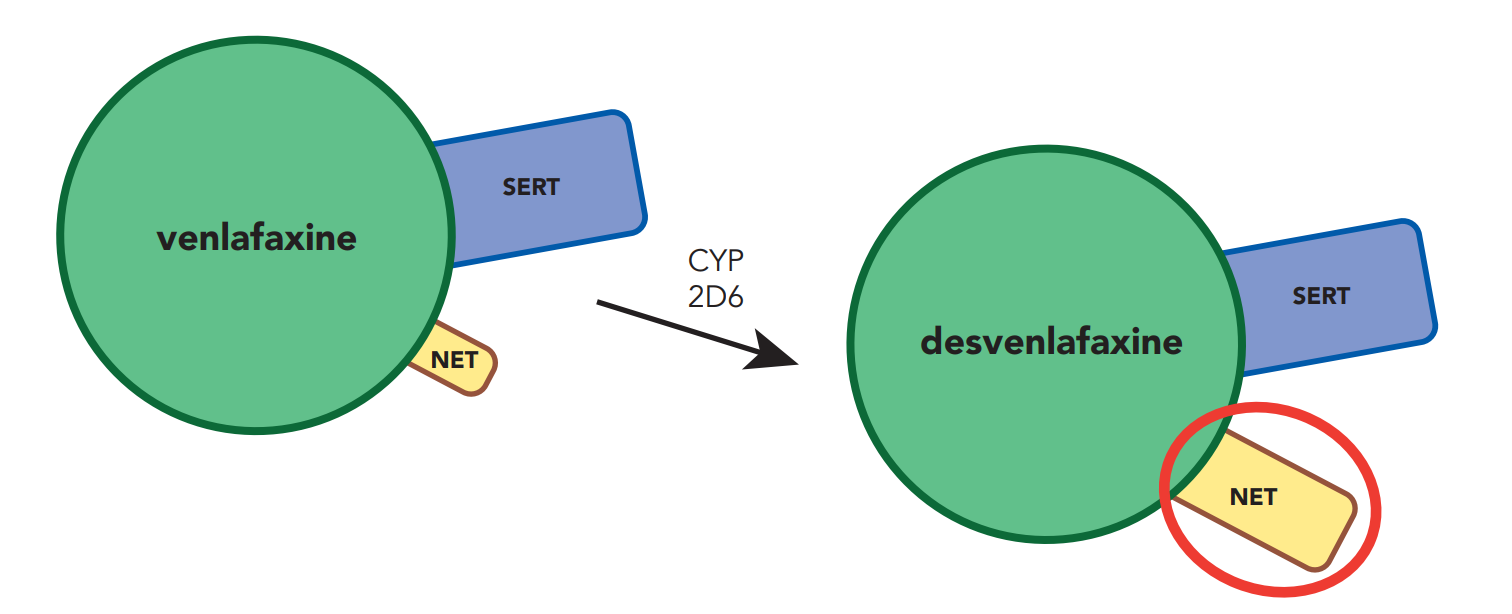 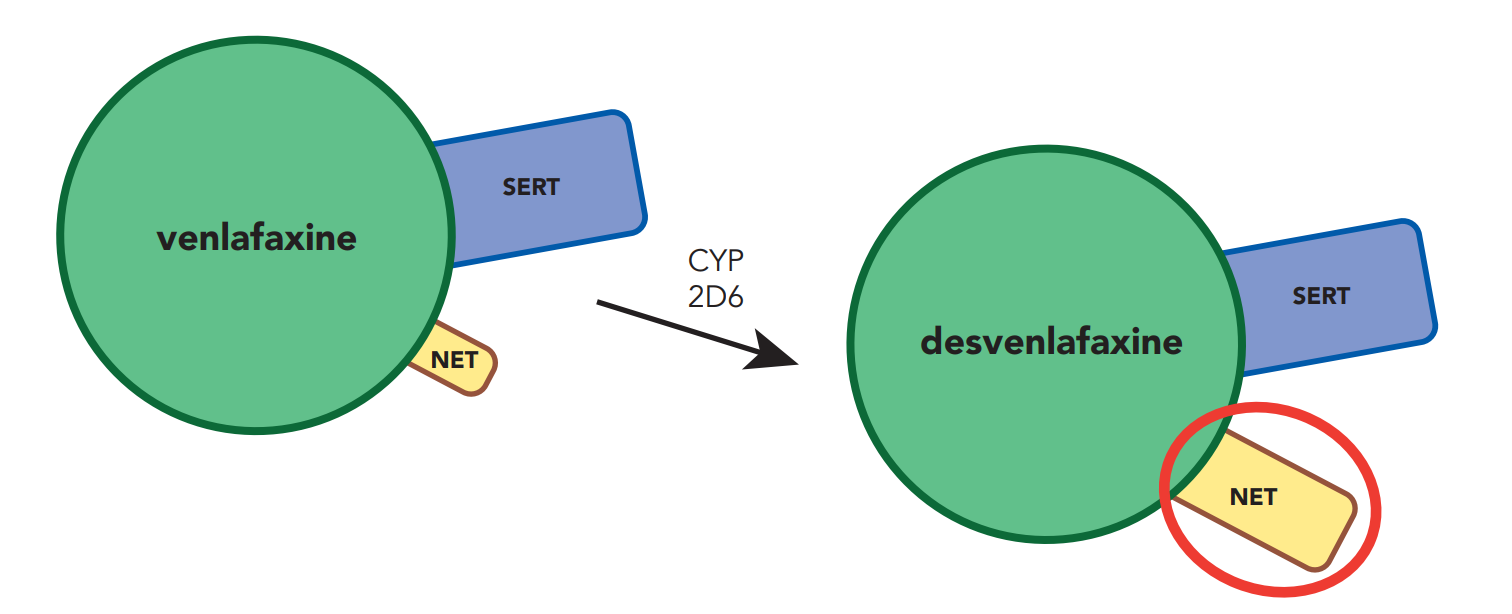 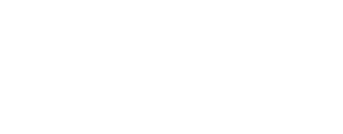 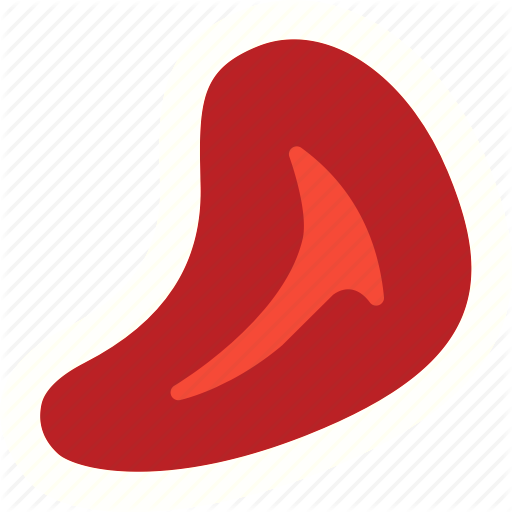 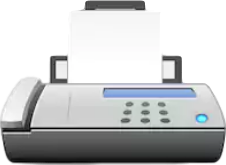 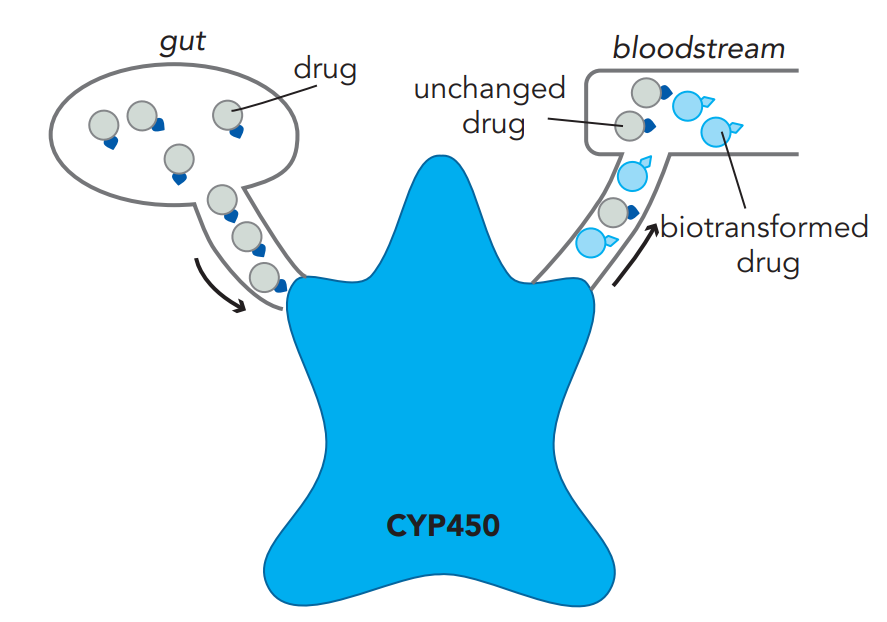 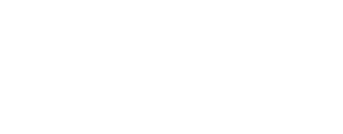 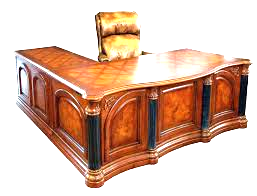 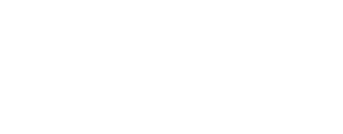 2D6
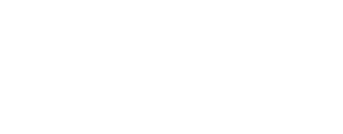 EFFEXOR
PRISTIQ
Active parent drug
Active metabolite
Active metabolite
Venlafaxine and desvenlafaxine
Duloxetine (CYMBALTA)
du LOX e tine / cym BAL ta
“Dueling Cymbals”
#48
2004
$6–$166
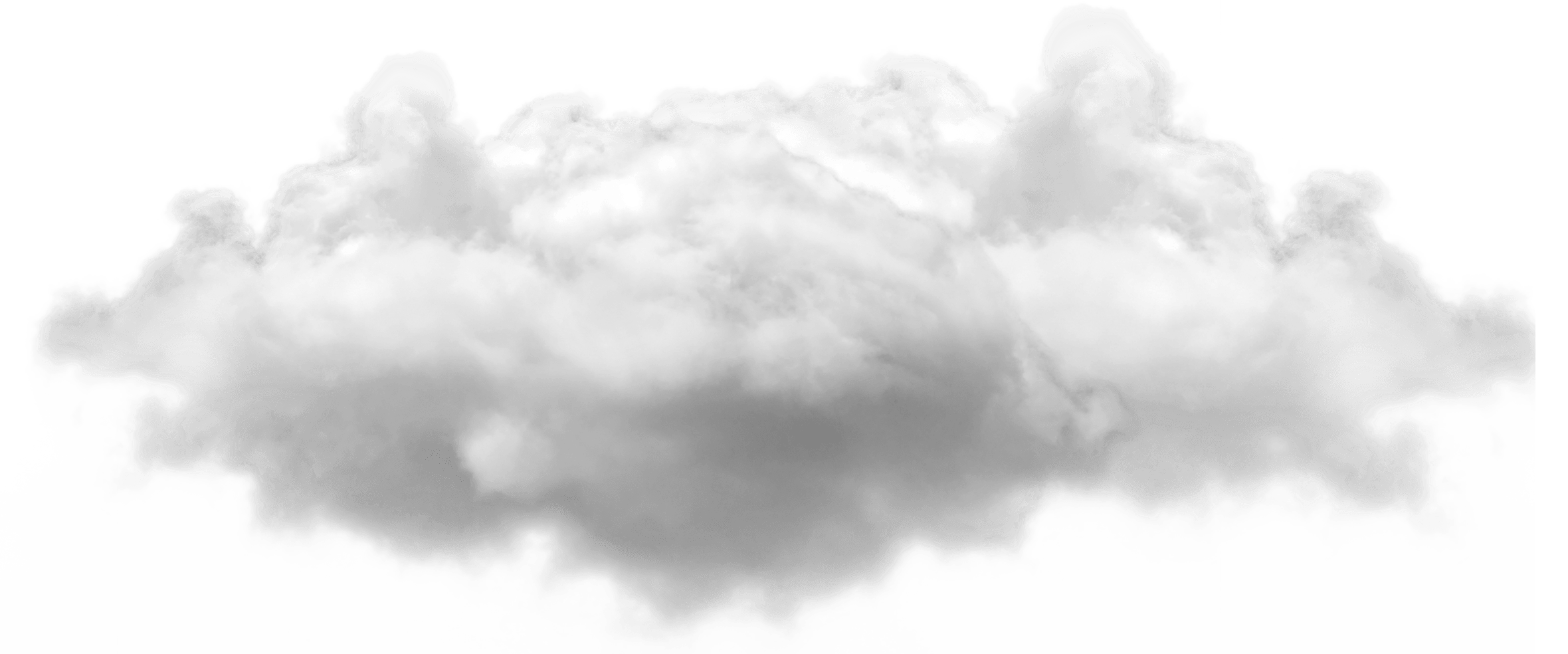 ❖ Antidepressant
❖ Serotonin-norepinephrine
    reuptake inhibitor (SNRI)
❖ 5-HT > NE
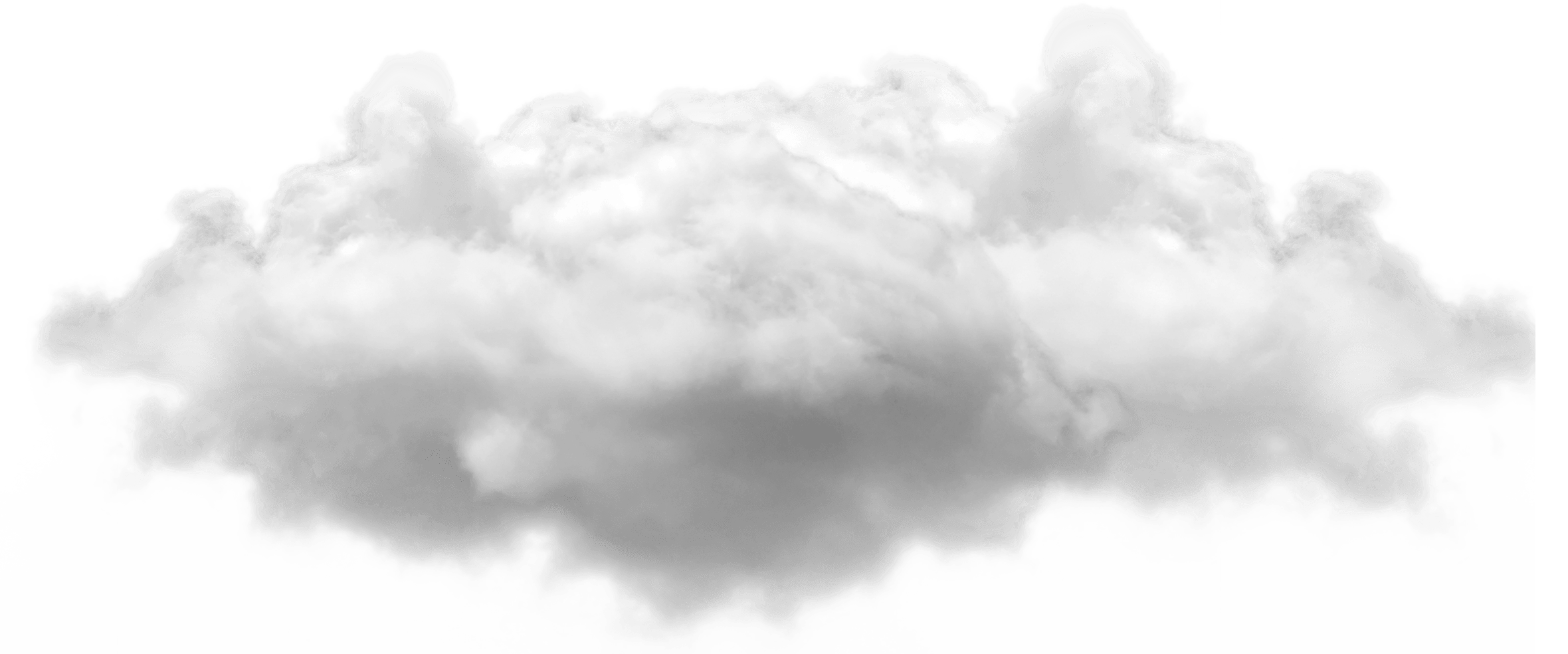 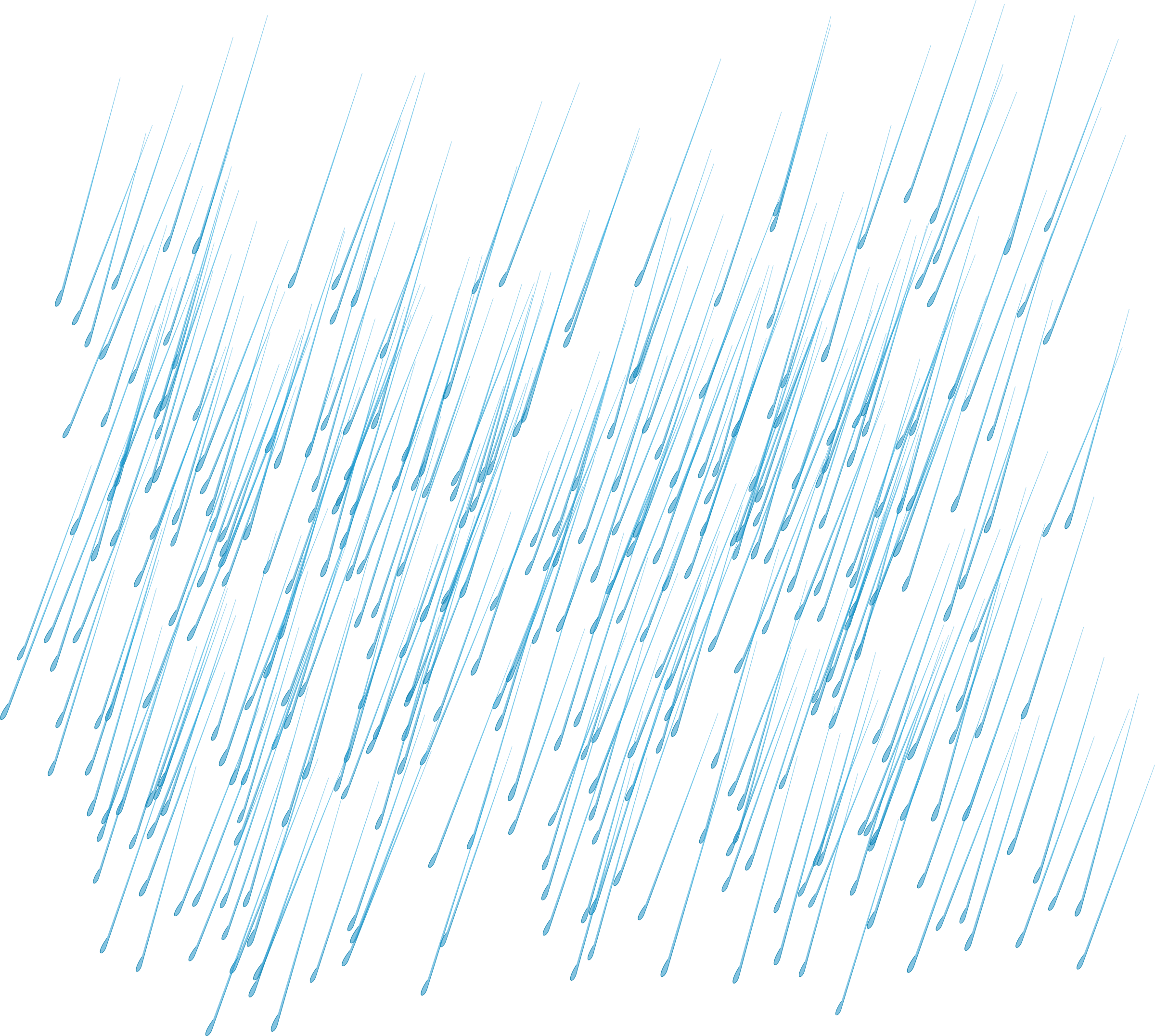 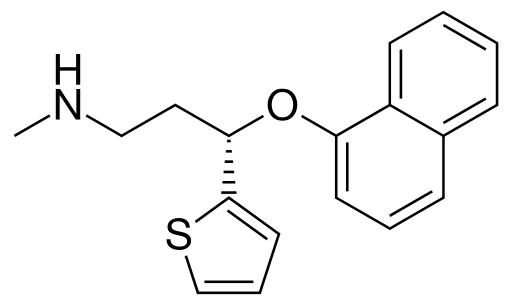 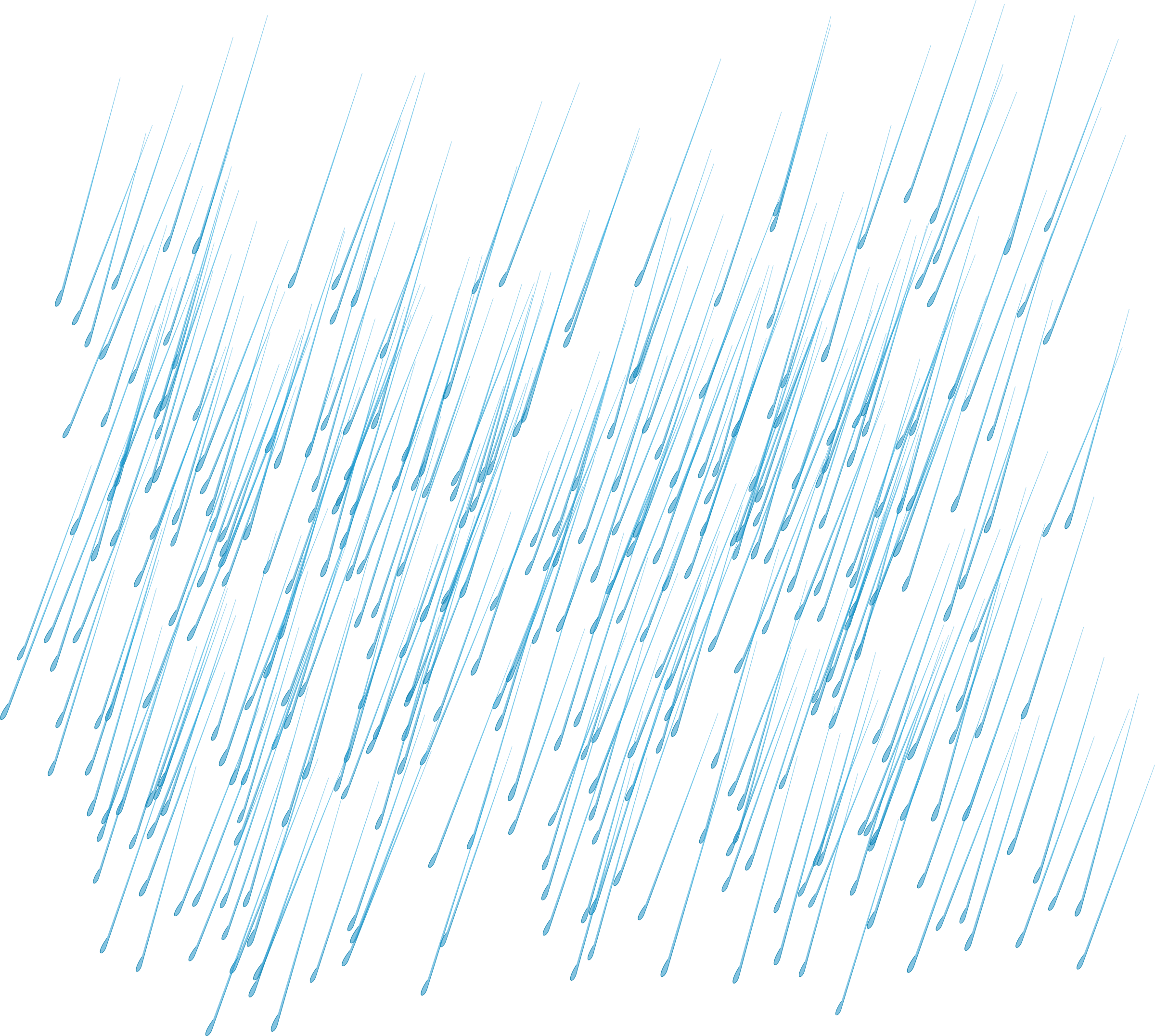 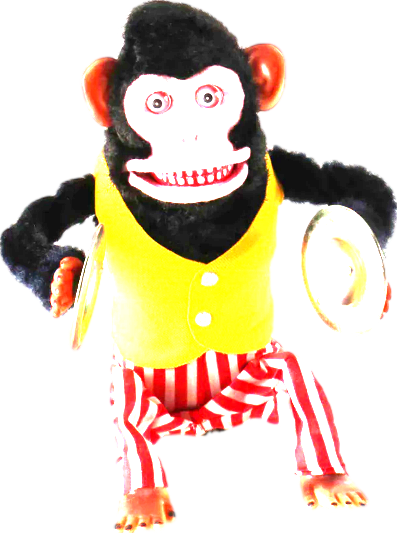 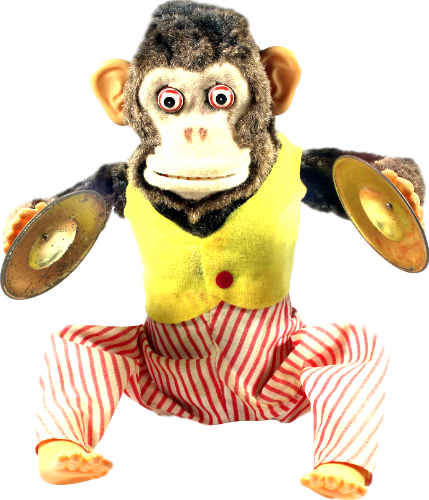 Cymbal duel
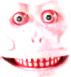 +
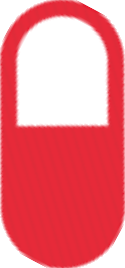 SNRI
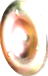 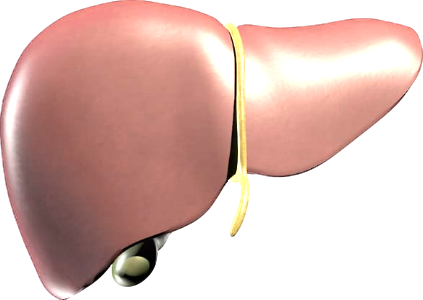 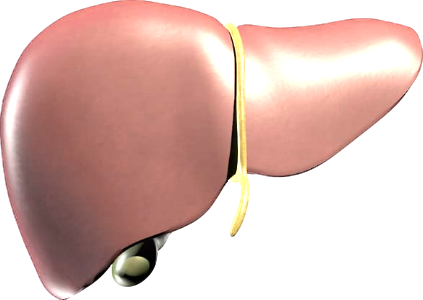 20
30
40
60
mg
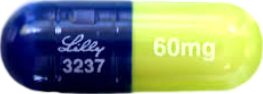 Rare risk of liver damage
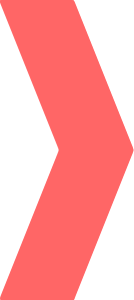 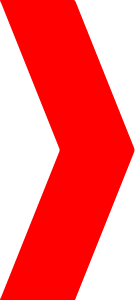 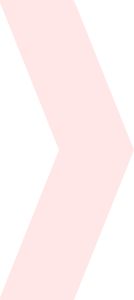 Duloxetine (CYMBALTA)
Serotonin withdrawal less of an issue than with venlafaxine
Lower incidence of BP elevation than venlafaxine
Liver toxicity is a potential rare idiosyncratic reaction
More drug-drug interactions than venlafaxine
Basically a toss-up between duloxetine and venlafaxine XR as a first-line SNRI
sensitive substrate (CYP1A2, CYP2D6)
CYP 
inHibitor
(moderate)
CYP
increases levels of CYP2D6 substrates
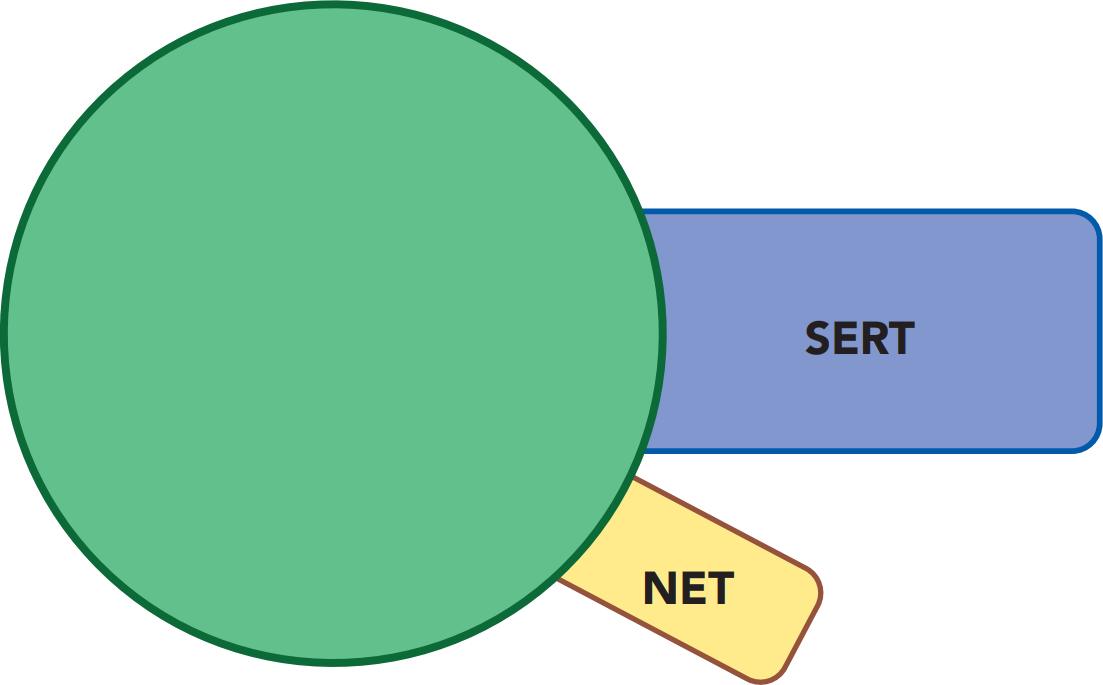 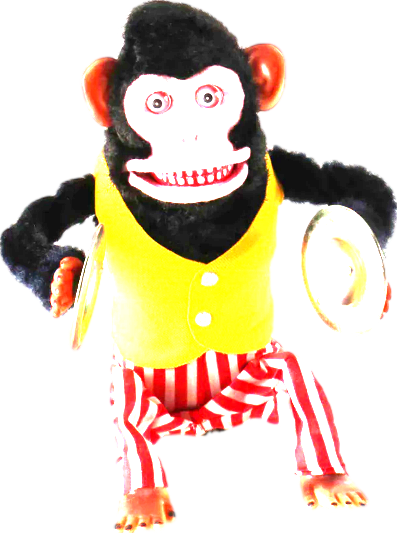 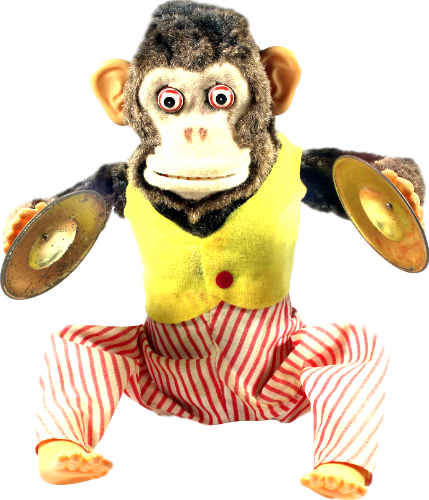 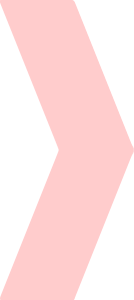 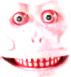 antidepressant and anxiolytic effects, sexual dysfunction
serotonin reuptake inhibitor
duloxetine
CYMBALTA
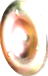 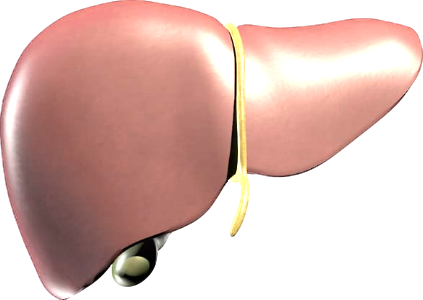 antidepressant and anxiolytic effects, potentially activating, benefits in chronic pain, ameliorates sexual dysfunction
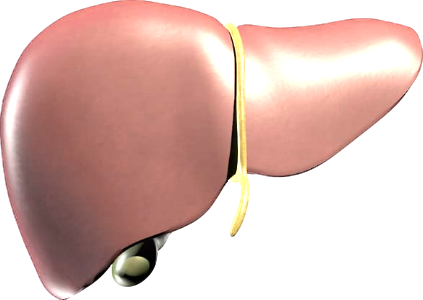 norepinephrine reuptake inhibitor
Levomilnacipran (FETZIMA)  
LEE voe mil NA si pran  / fet ZEE ma
“Leave Milhouse with a Zima Fetish”
2013
$394–$484
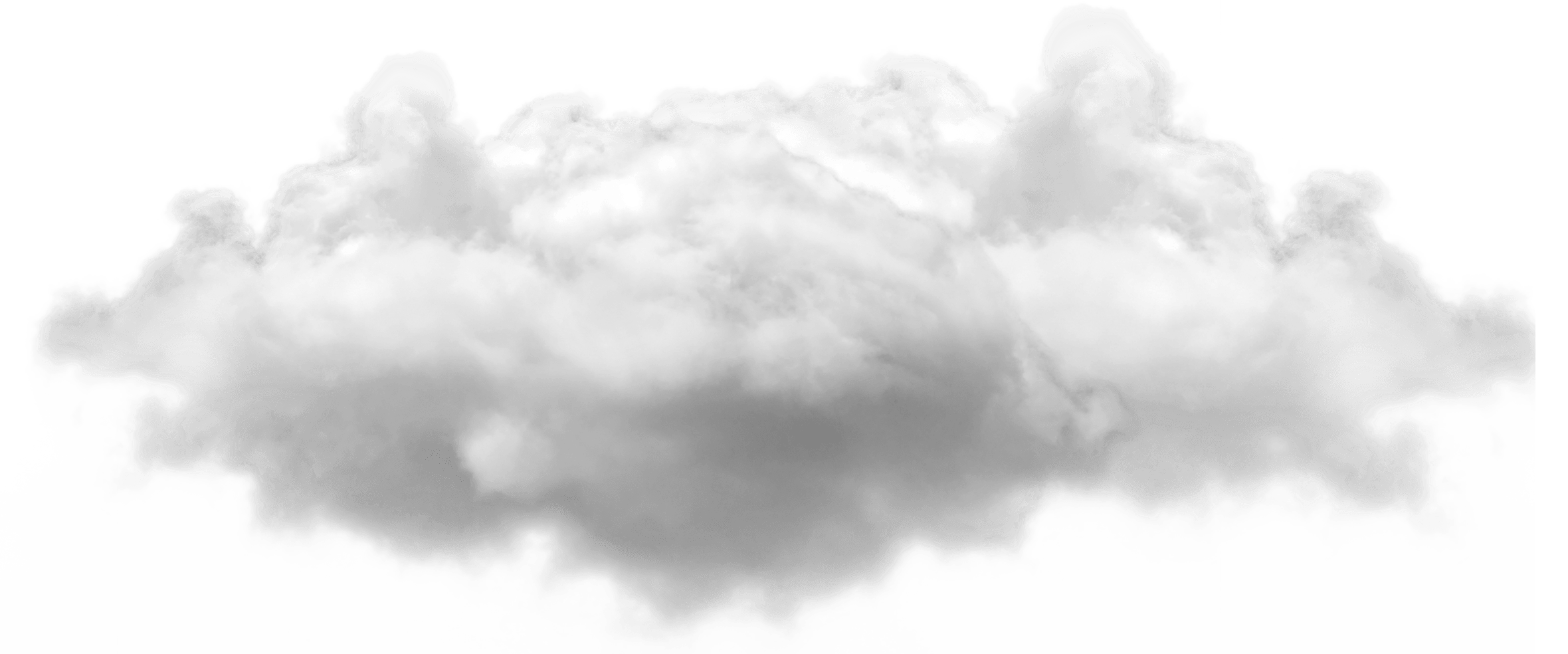 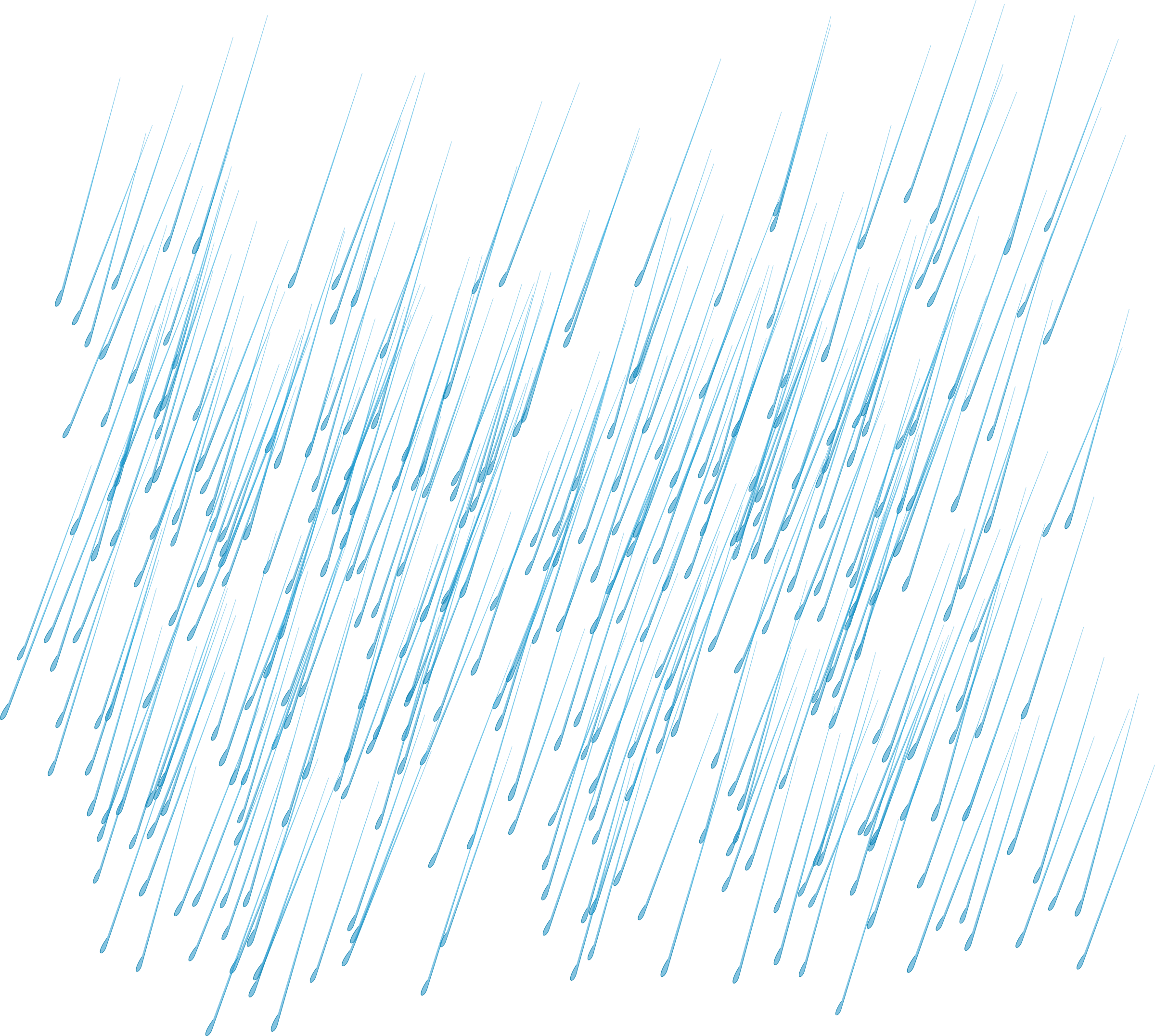 Now that’s stimulating!
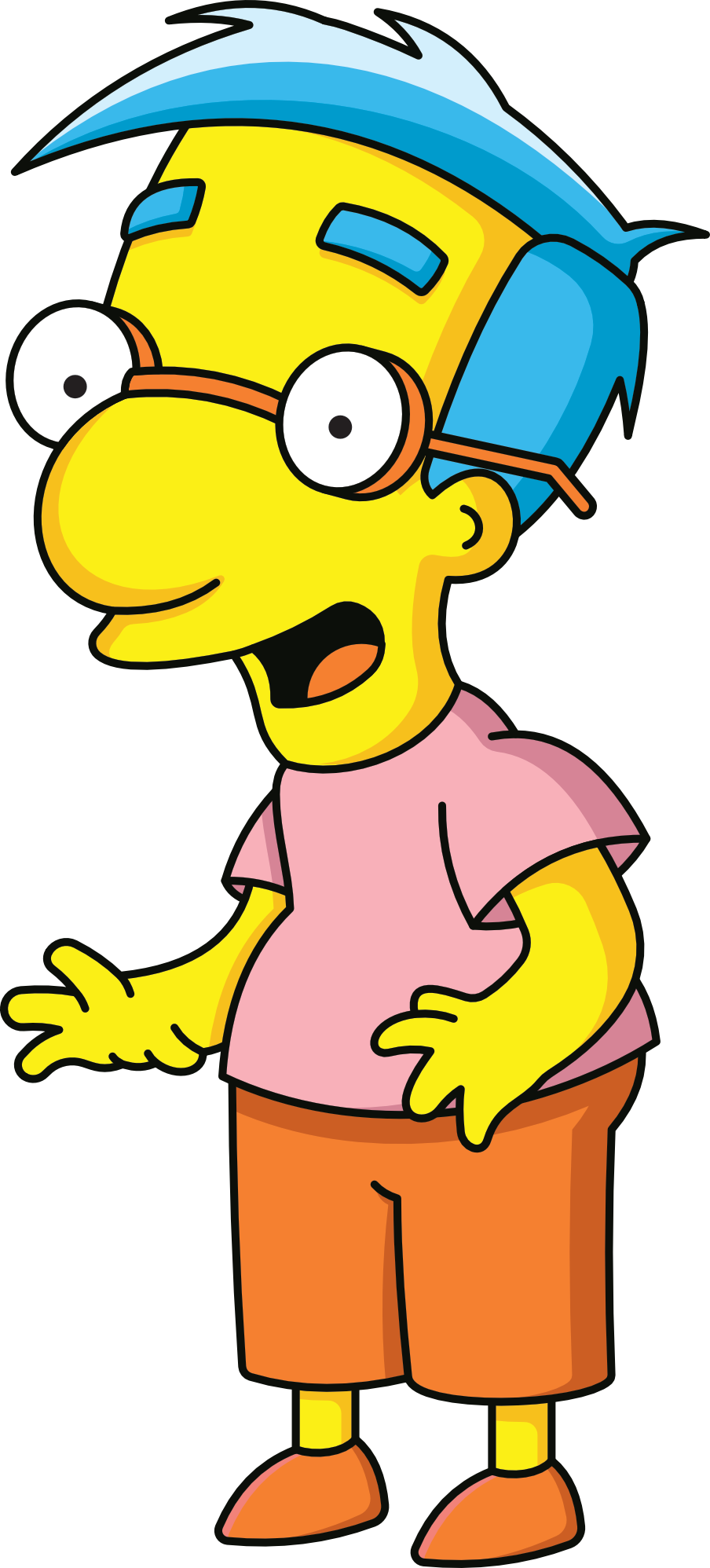 ❖ Antidepressant
❖ Serotonin-norepinephrine
    reuptake inhibitor (SNRI)
❖ NE >> 5-HT
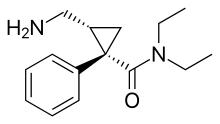 +
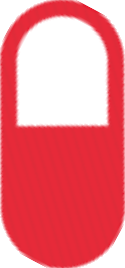 SNRI
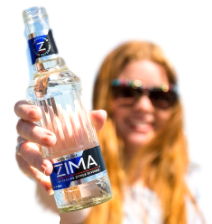 20
40
80
120
mg
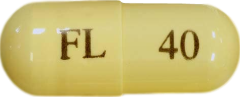 Zima was a clear malt beverage available 1993–2008.
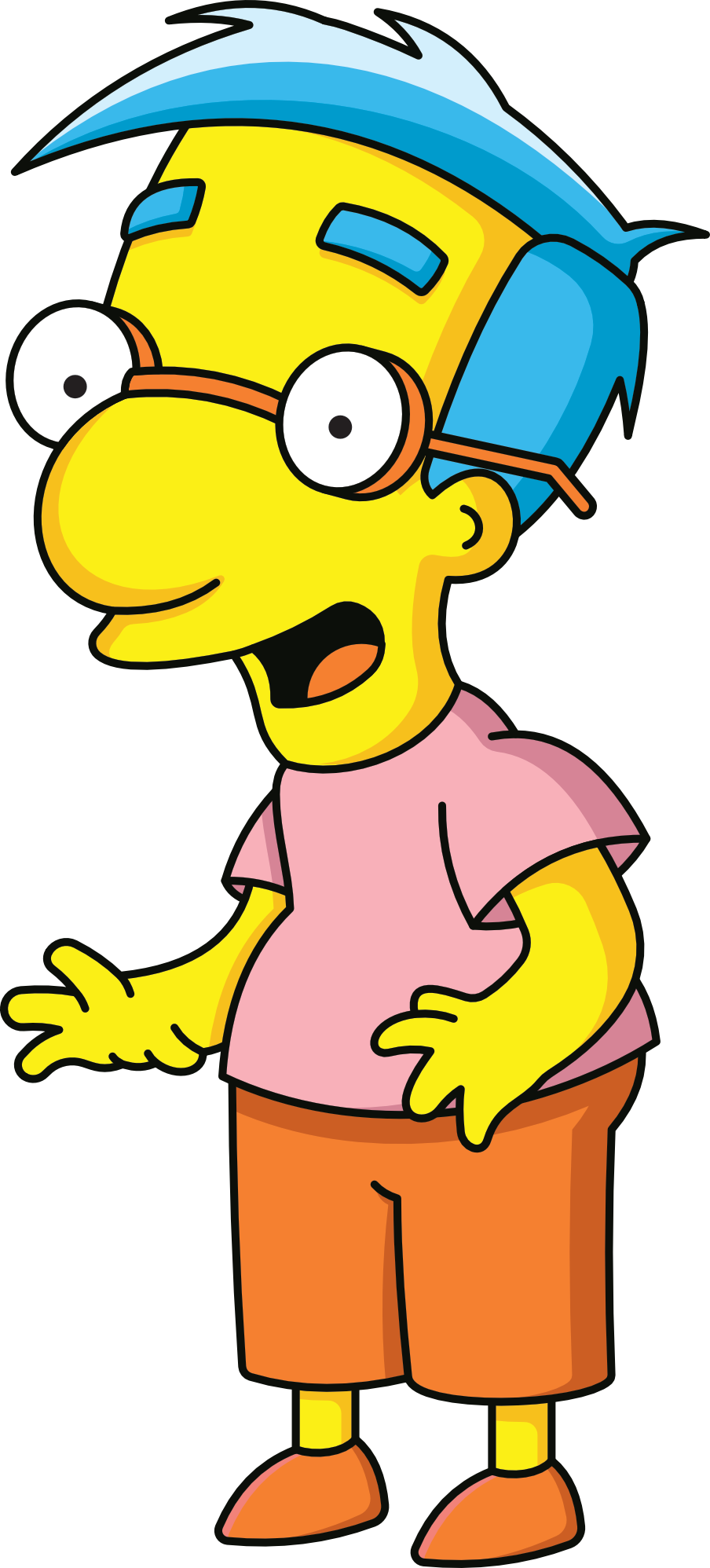 SNRIs: Milnacipran & Levomilnacipran
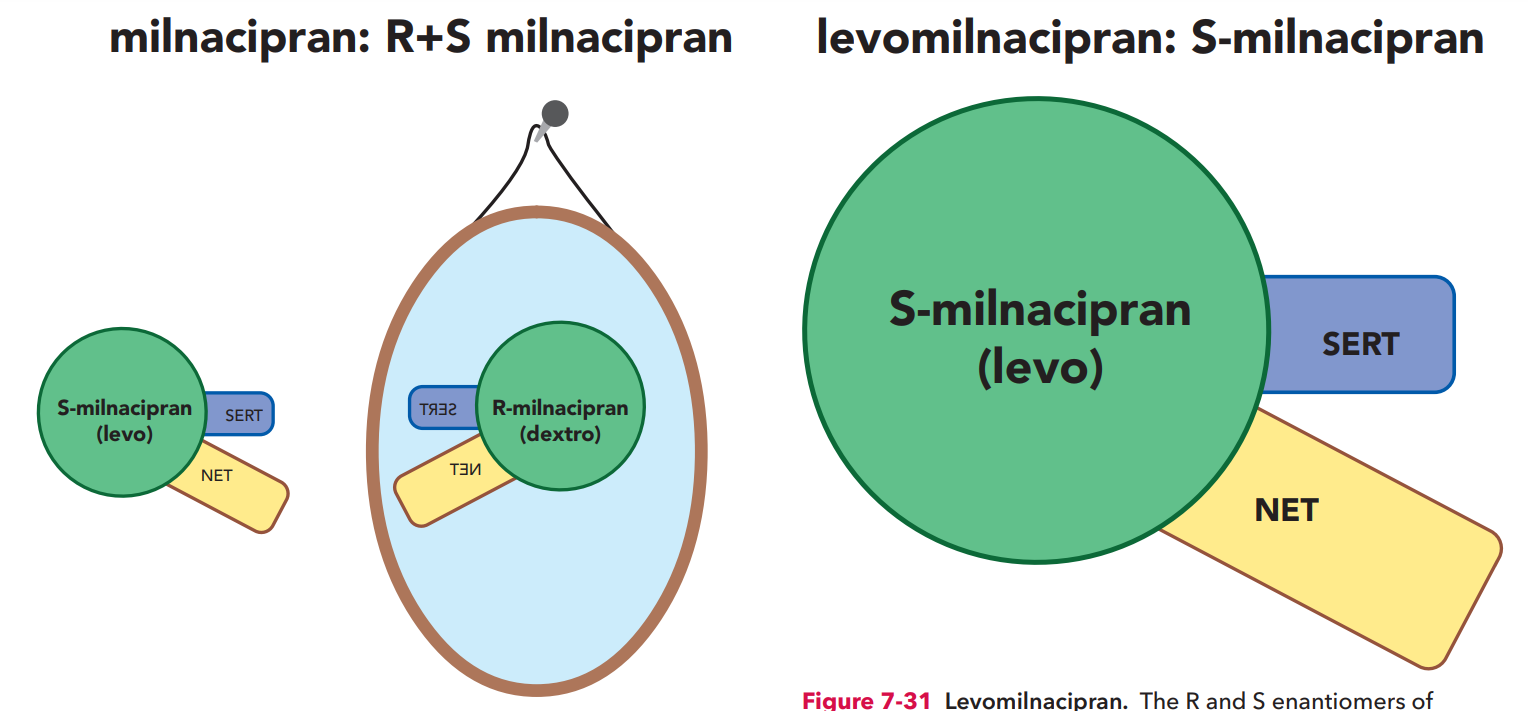 (SAVELLA)
Stronger NE inhibitor
FETZIMA
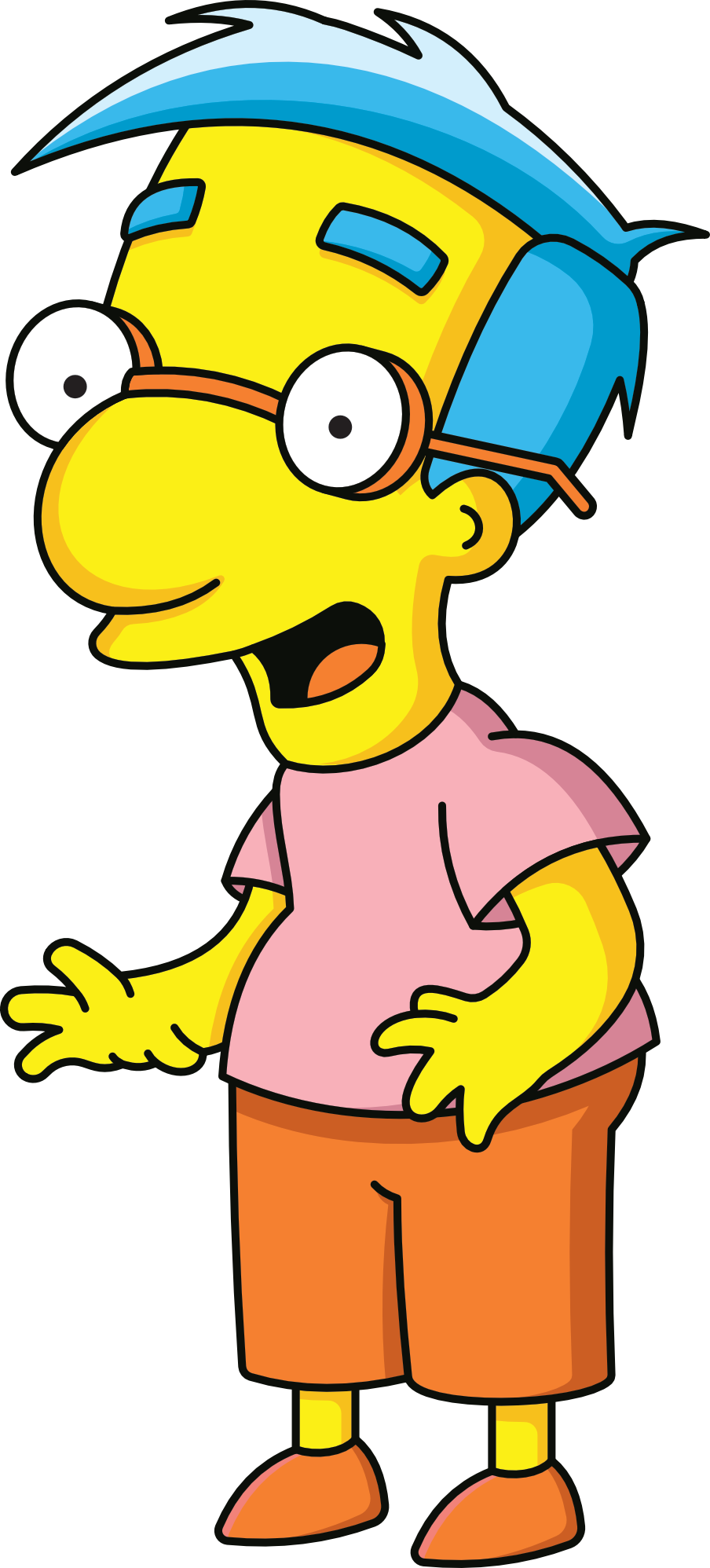 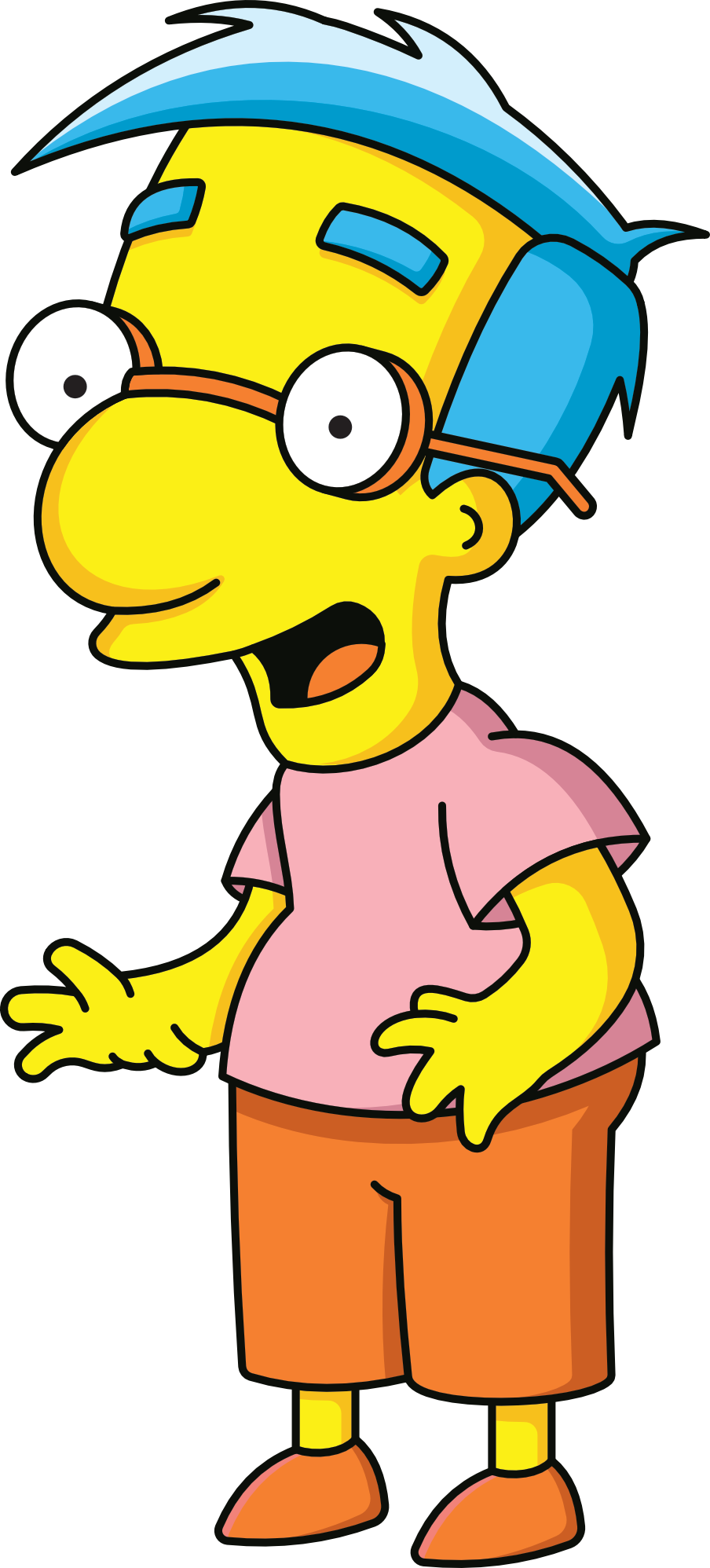 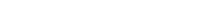 FDA-approved for fibromyalgia
FDA-approved for depression
Milnacipran and levomilnacipran FETZIMA and SAVELLA
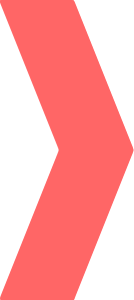 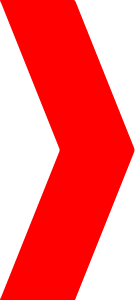 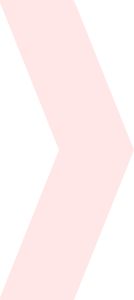 SNRIs
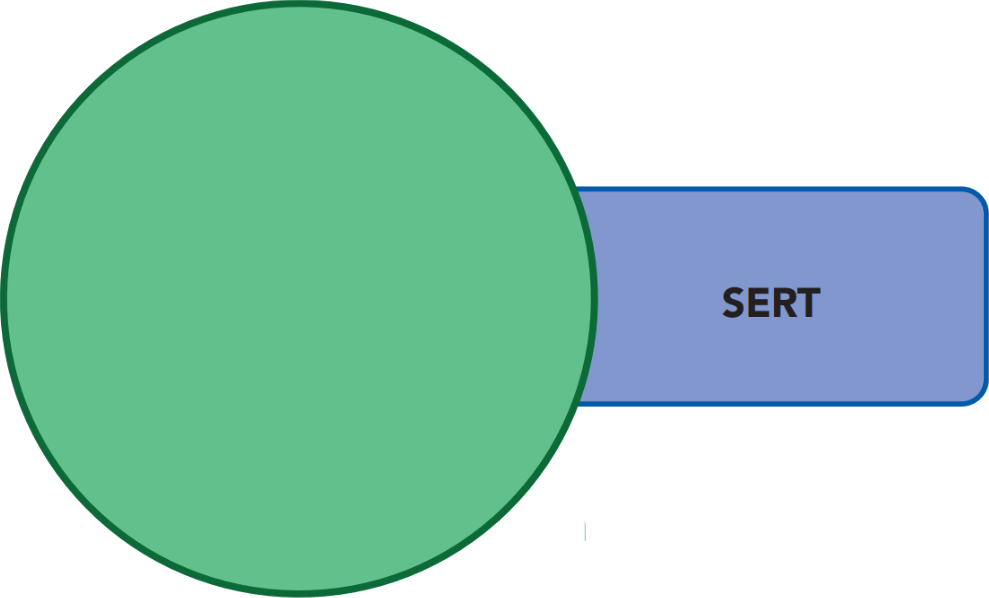 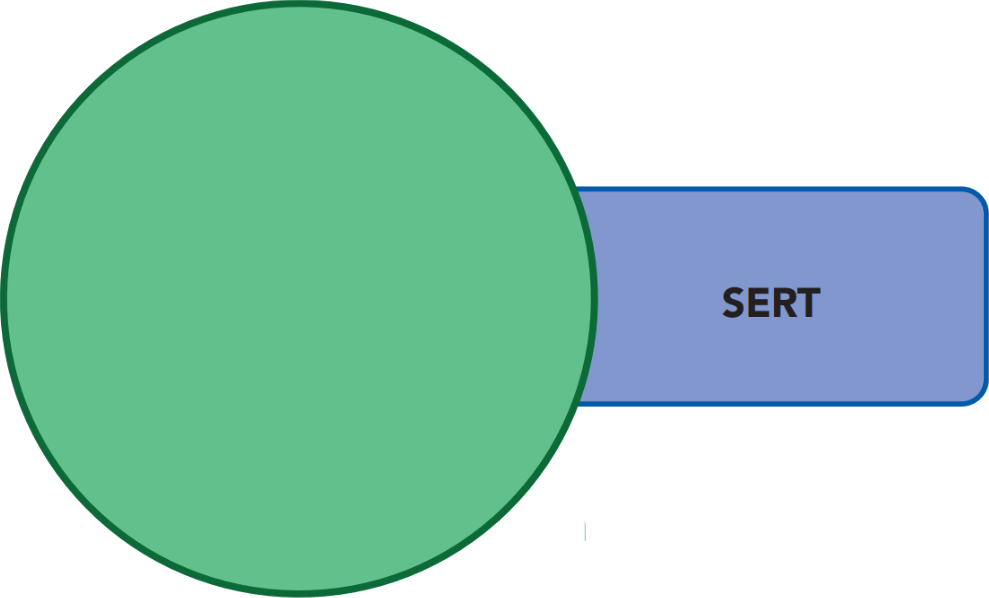 CYP
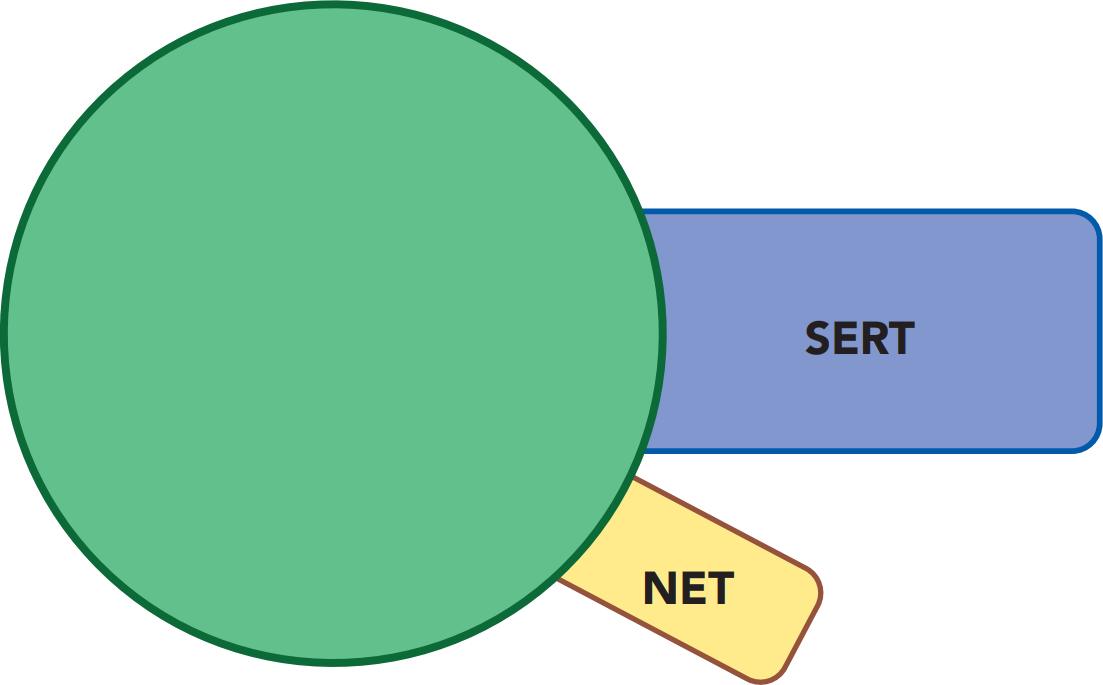 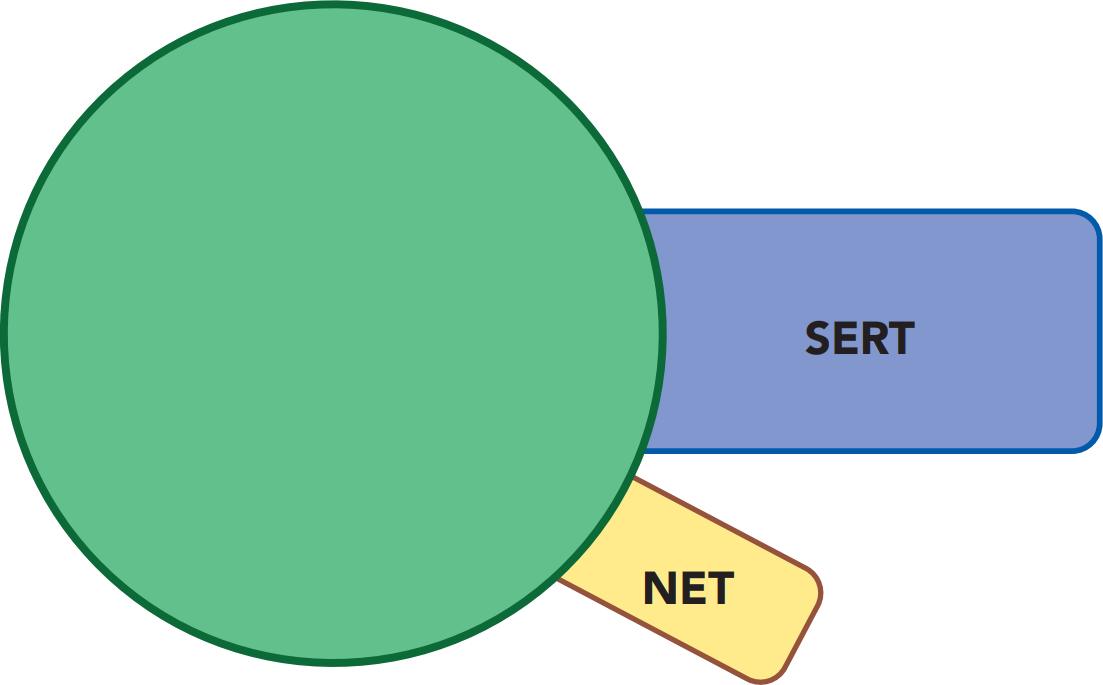 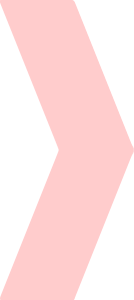 venlafaxine
EFFEXOR
duloxetine
CYMBALTA
desvenlafaxine
PRISTIQ
levomilnacipran
FETZIMA
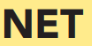 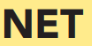 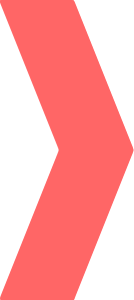 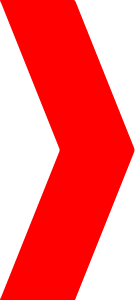 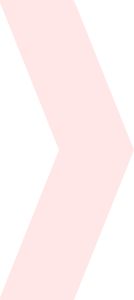 SNRIs
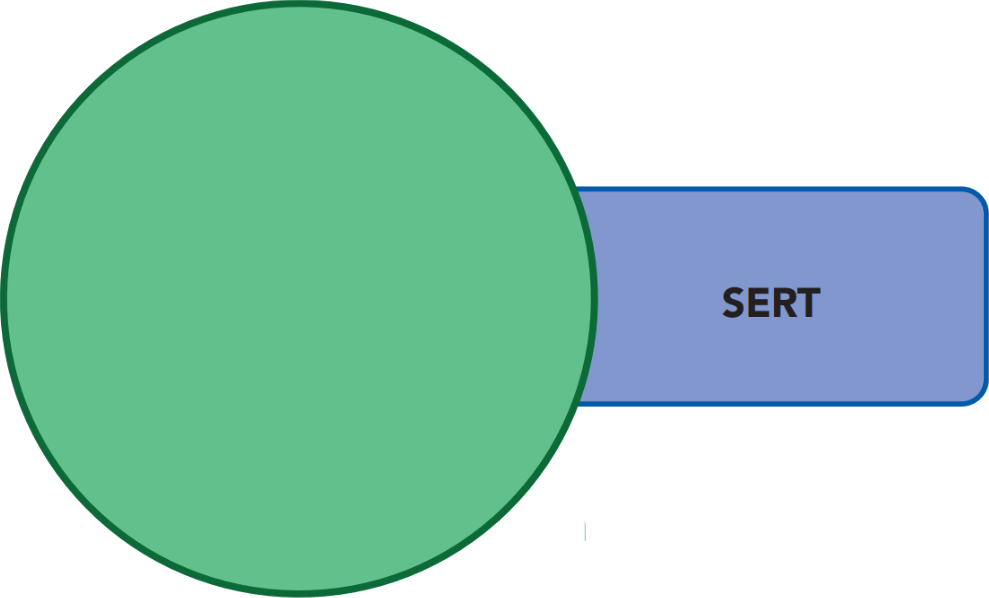 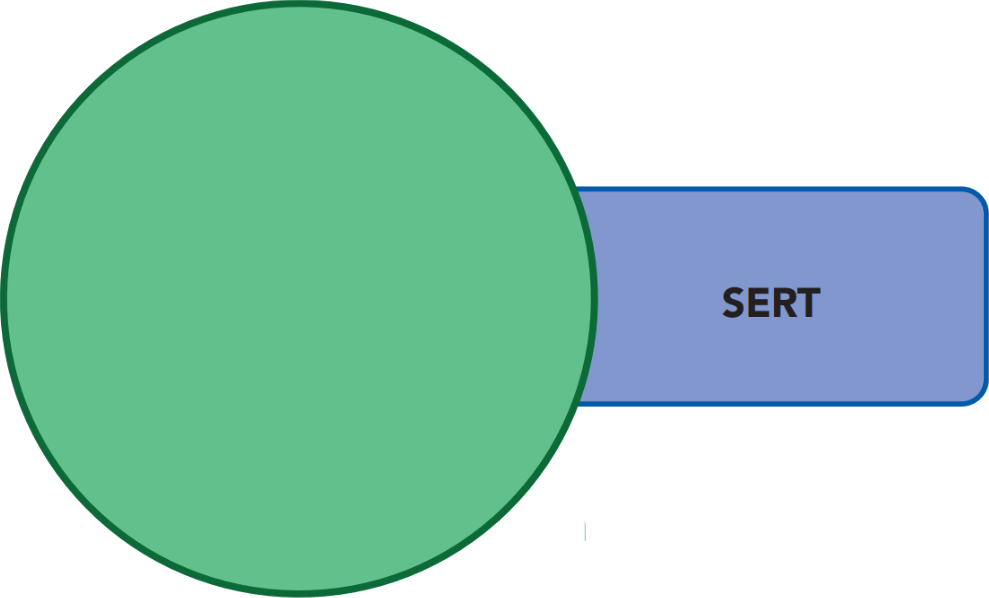 CYP
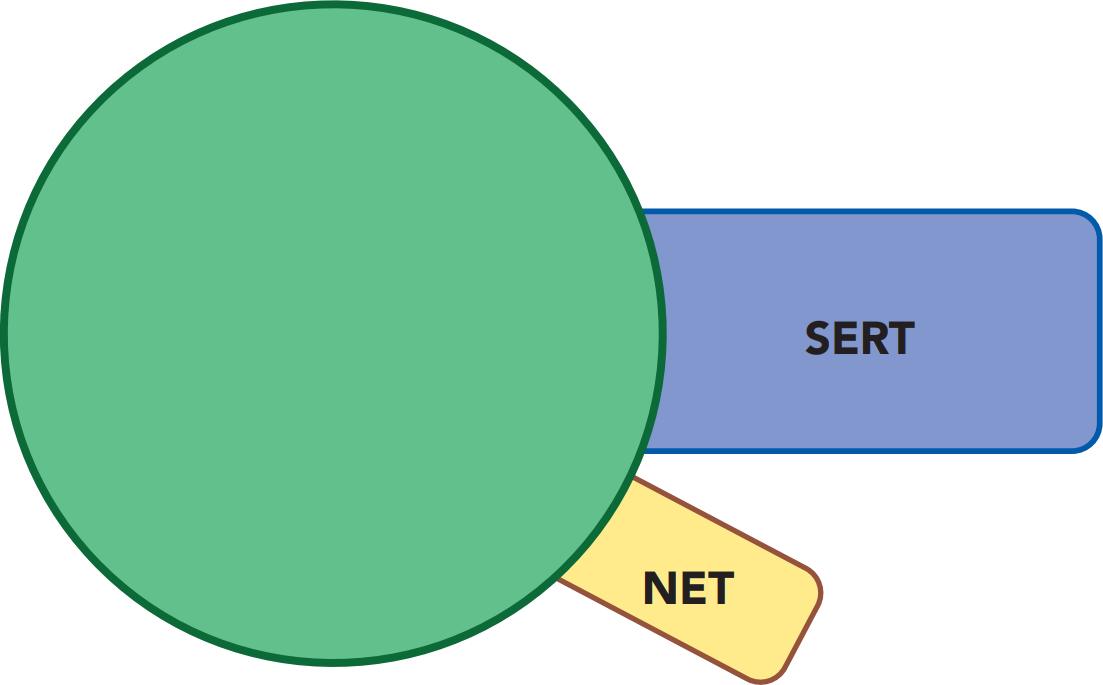 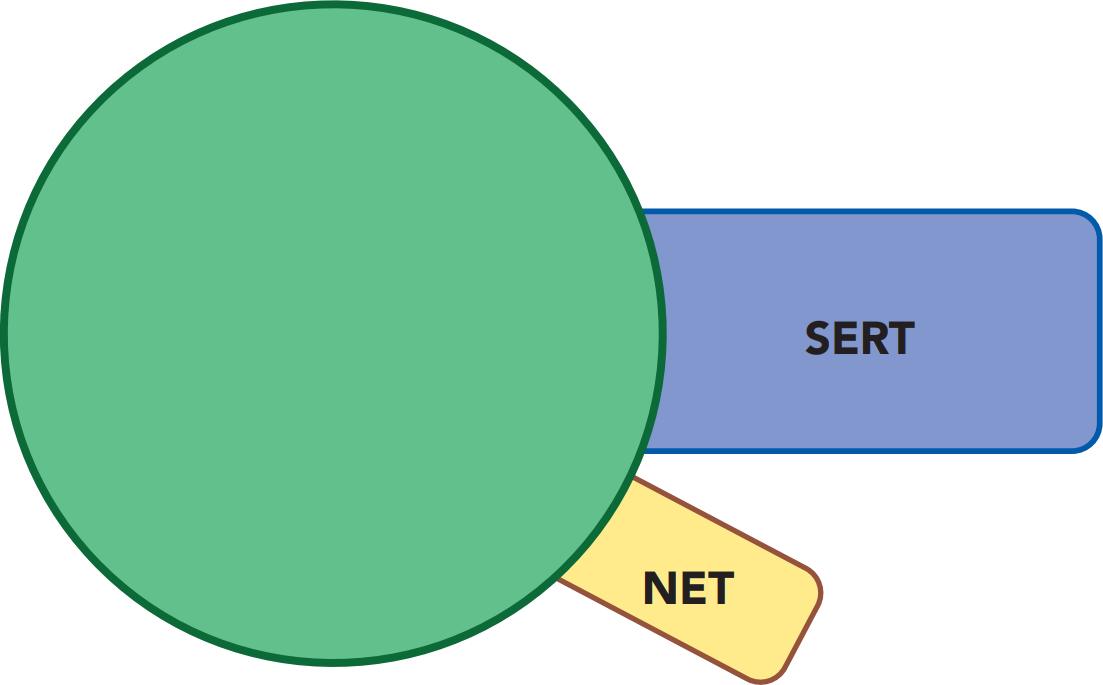 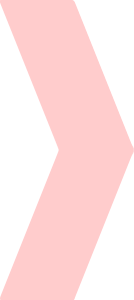 venlafaxine
EFFEXOR
duloxetine
CYMBALTA
desvenlafaxine
PRISTIQ
levomilnacipran
FETZIMA
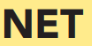 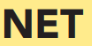 Bupropion (WELLBUTRIN)         
bu PRO pi on / wel BYU trin
“Boop ropin’ Well booty”
#28
1985
XL $12–$109 (#30)
SR $9–$76 (#60)
❖ Antidepressant
❖ Norepinephrine-dopamine
    reuptake inhibitor (NDRI)
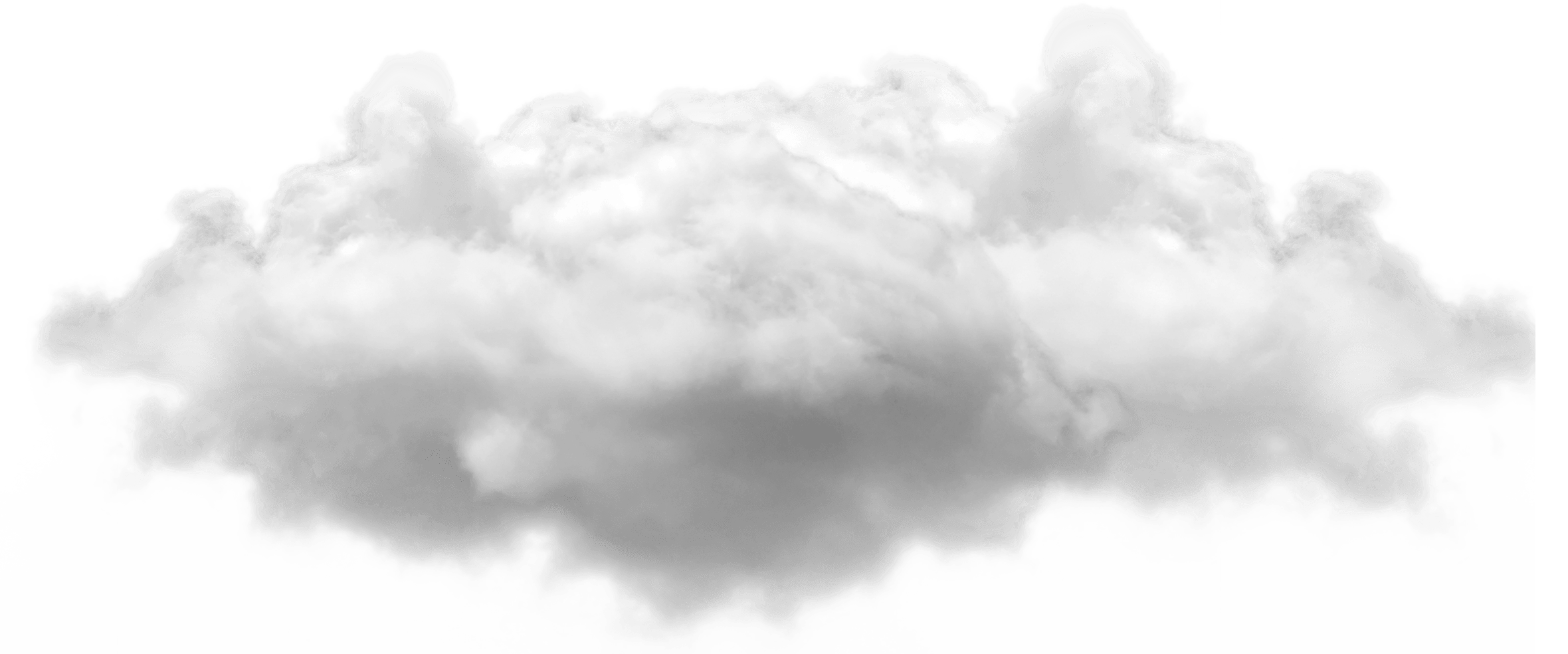 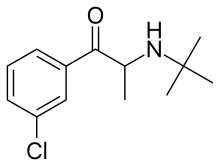 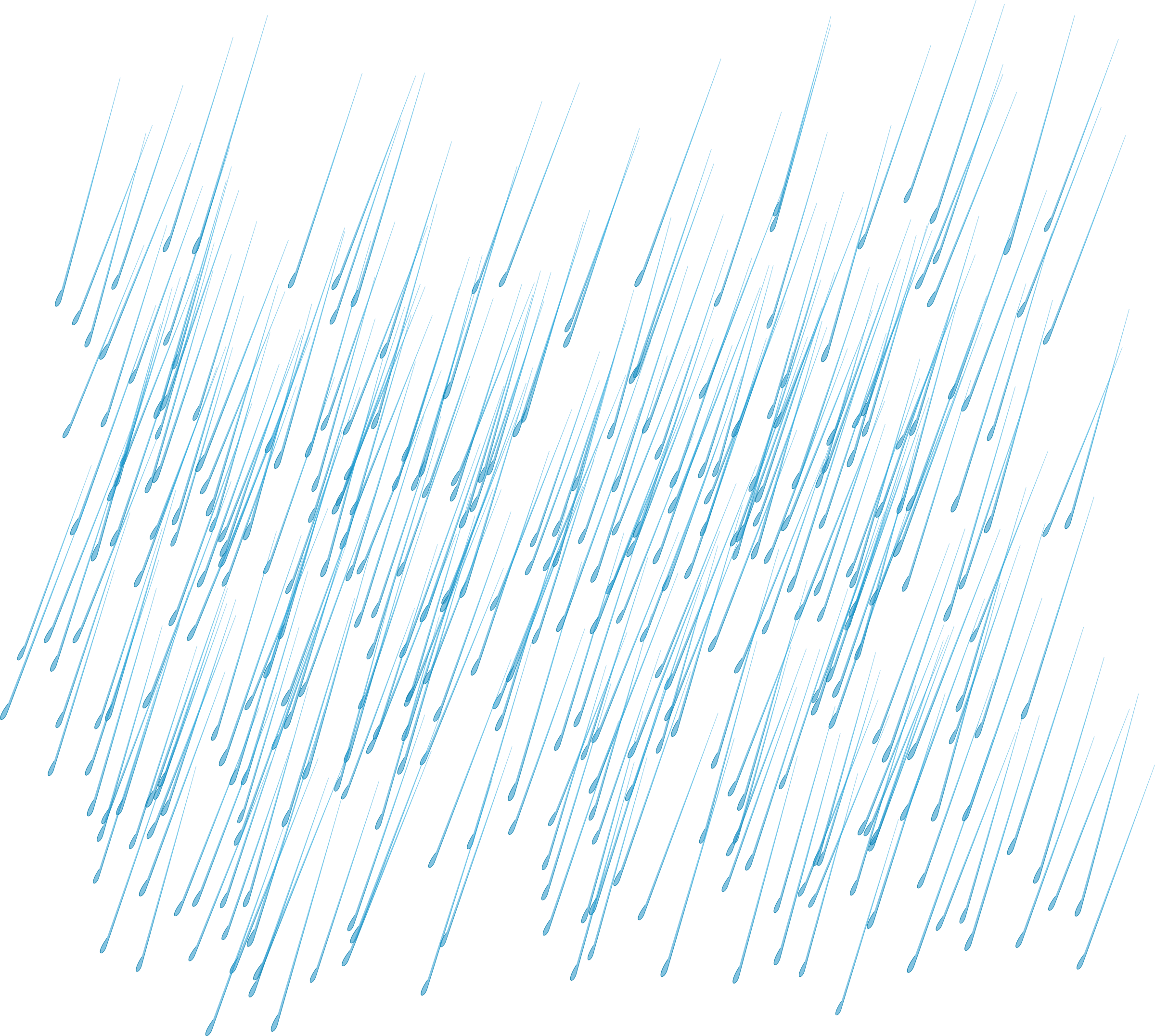 Betty Boop is slender, and bupropion may cause weight loss.
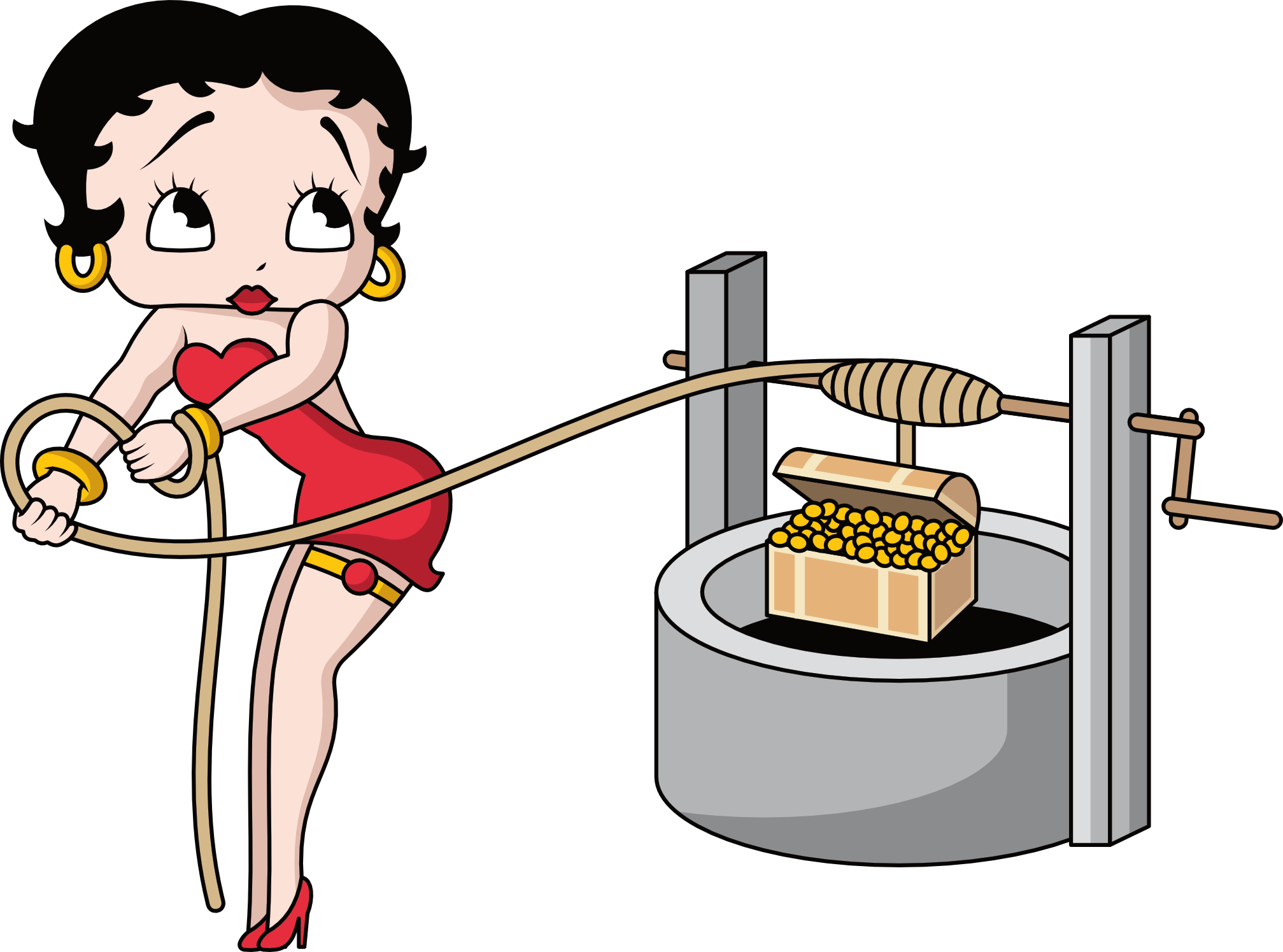 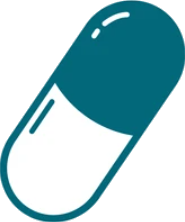 NE
DA
SR:
100
150
200
mg
XL:
150
300
mg
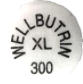 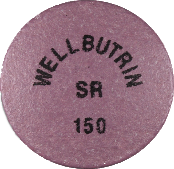 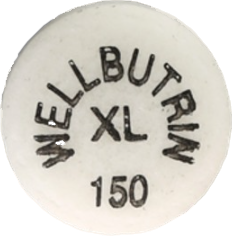 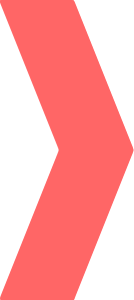 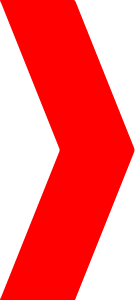 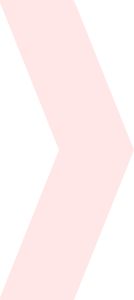 Bupropion: Norepinephrine and dopamine reuptake inhibitor (NDRI)
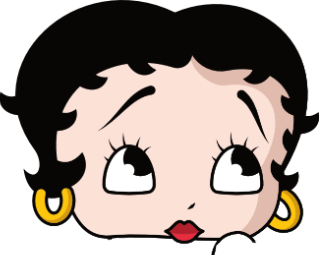 increases levels of CYP2D6 substrates
CYP 
inHibitor
(mod/strong)
Strategically combined with dextromethorphan (DXM) to inHibit its metabolism to “bad dextro”
CYP
dopamine reuptake
inhibitor
weak
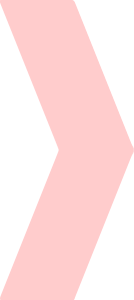 sensitive substrate (CYP2B6)
can spike DA in nucleus accumbens (i.e., get you high) at supra-therapeutic dose
Antidepressant effects, improvement of ADHD symptoms, appetite suppression, improved sexual dysfunction, seizures at high dose, delayed anxiolytic effects
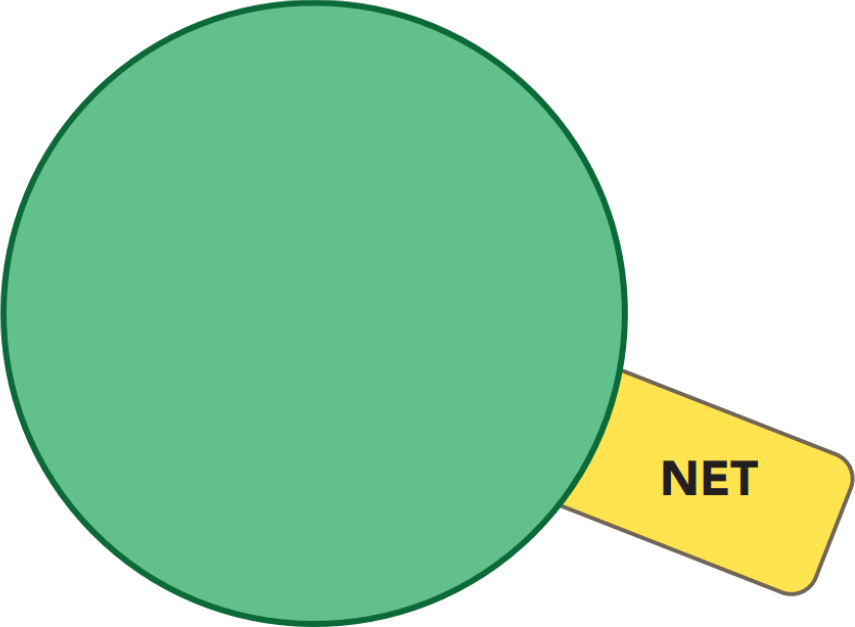 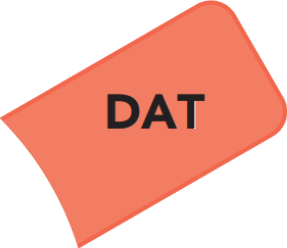 Bupropion
WELLBUTRIN
insignificant at usual doses
Norepinephrine reuptake inhibitor
indirectly increases DA in prefrontal cortex, which improves ADHD
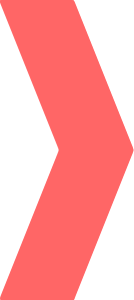 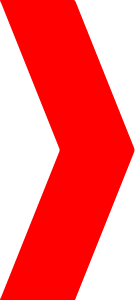 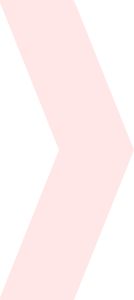 Bupropion (Wellbutrin)
inHibitor --> check interactions
No serotonin so no sexual side effects
Can combine with SSRI to ameliorate sexual dysfunction
Approved for smoking cessation
Off-label for ADHD
Lowers seizure threshold at high dose
Minimal seizure risk with XL formulation
increases levels of CYP2D6 substrates
CYP 
inHibitor
(mod/strong)
CYP
dopamine reuptake
inhibitor
weak
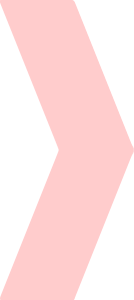 sensitive substrate (CYP2B6)
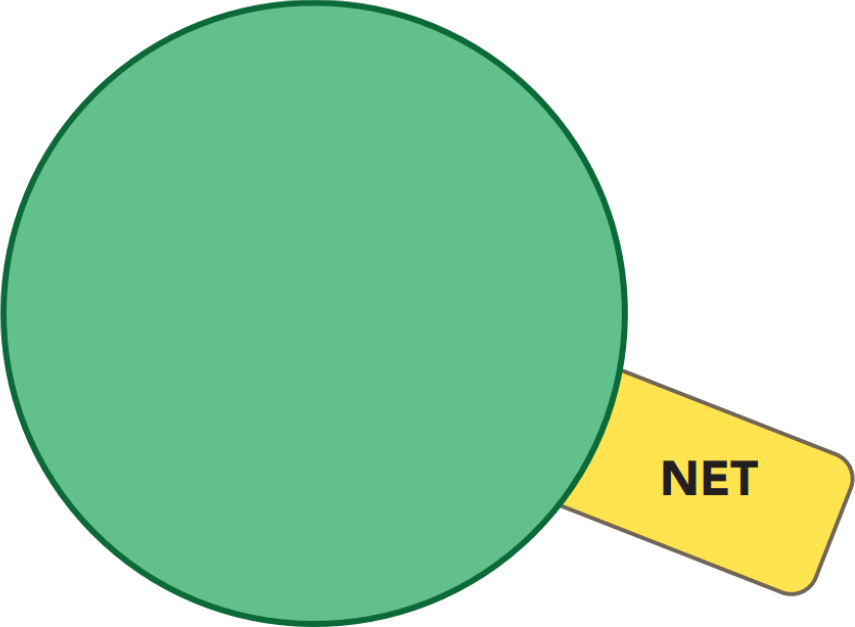 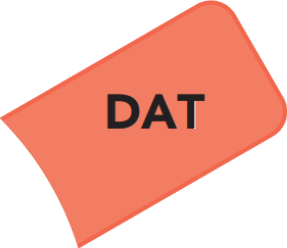 Bupropion
WELLBUTRIN
insignificant at usual doses
Norepinephrine reuptake inhibitor
Indirectly increases DA in prefrontal cortex, which improves ADHD
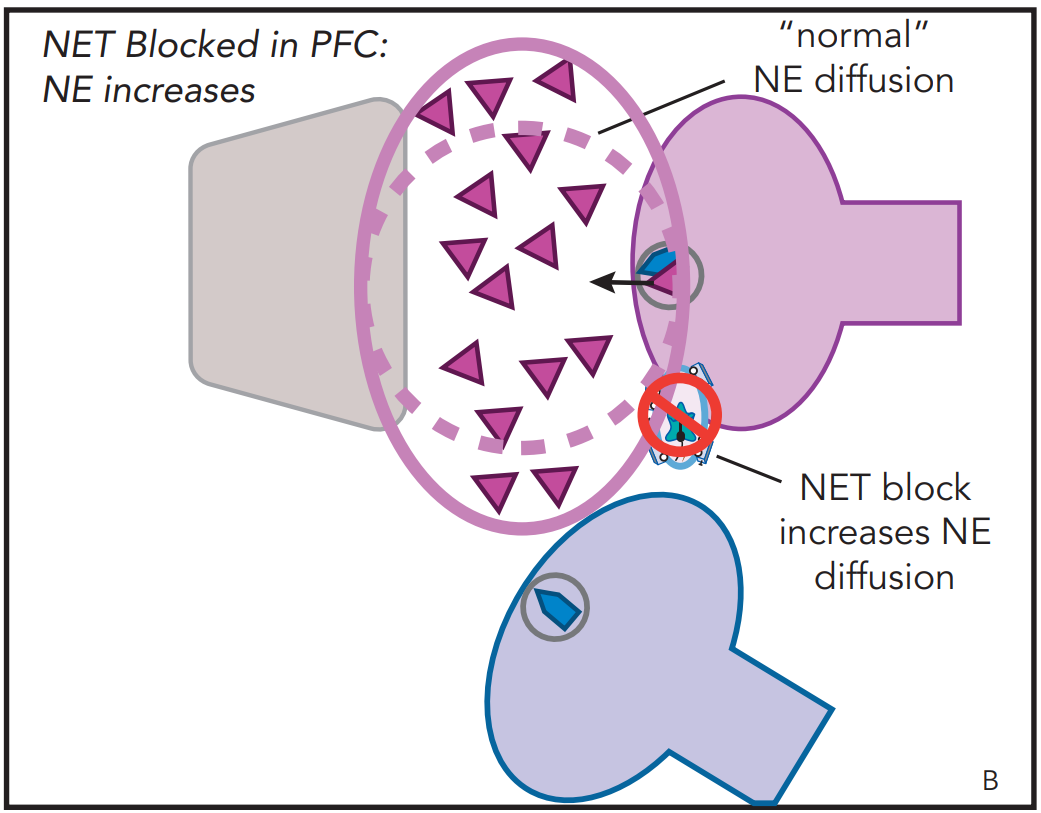 Bupropion is a NDRI that is essentially an NRI at usual doses

NRIs increase NE in prefrontal cortex (obviously)
post-
synaptic
neuron
NE
neuron
NE
DA
No DA transporters in the cerebral cortex
DA neuron
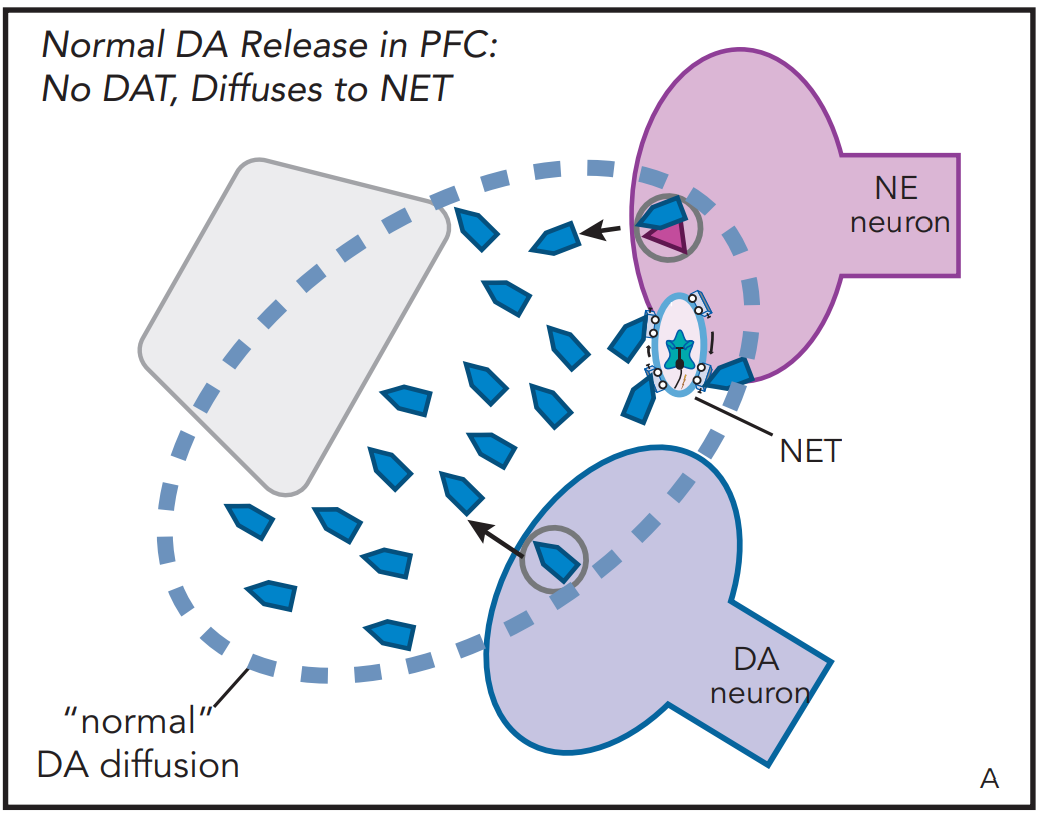 Bupropion is a NDRI that is essentially an NRI at usual doses

NRIs increase NE in prefrontal cortex (obviously)

DA removed from synapse by NE transporter (NET)

--> DA goes into the NE neuron

By blocking NET, the NRI increases DA in prefrontal cortex

Nucleus accumbens has DATs, so NRIs do not spike DA there
DA
No DA transporters in the cerebral cortex
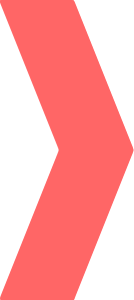 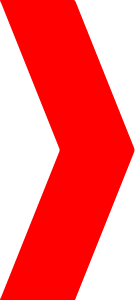 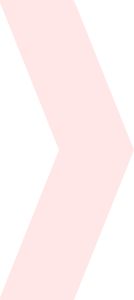 Bupropion compared to ADHD medications
Schedule II 
controlled substance
non-controlled
non-controlled
non-controlled
CYP
Indirectly increases DA in the prefrontal cortex
DIRECTLY increases DA in the nucleus accumbens
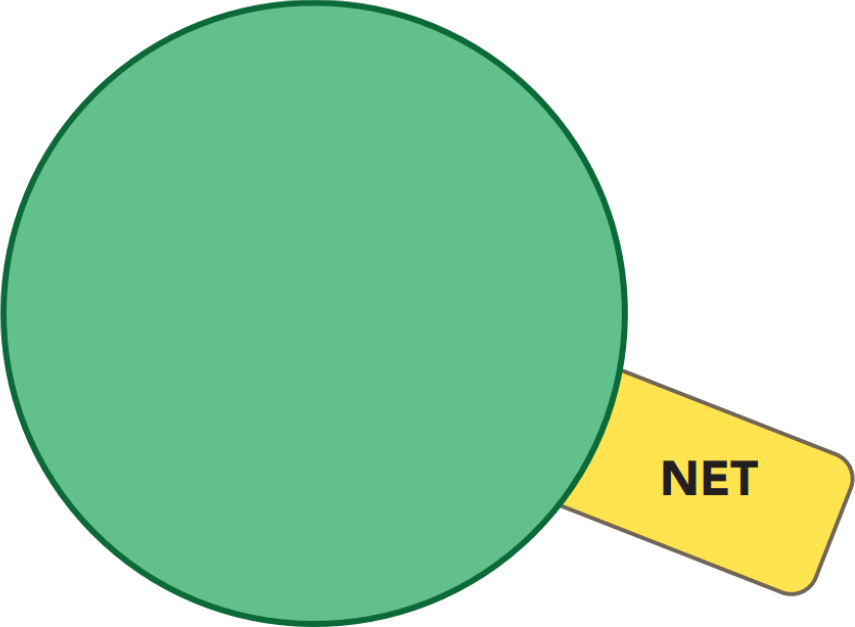 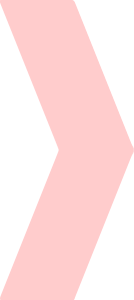 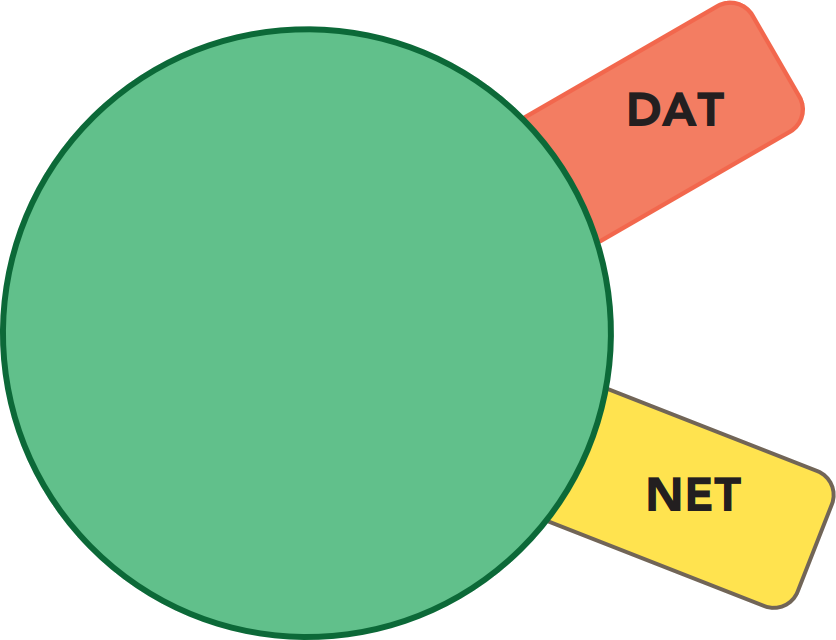 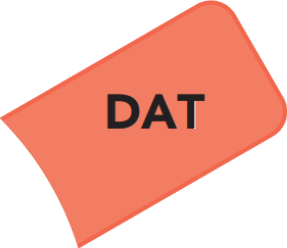 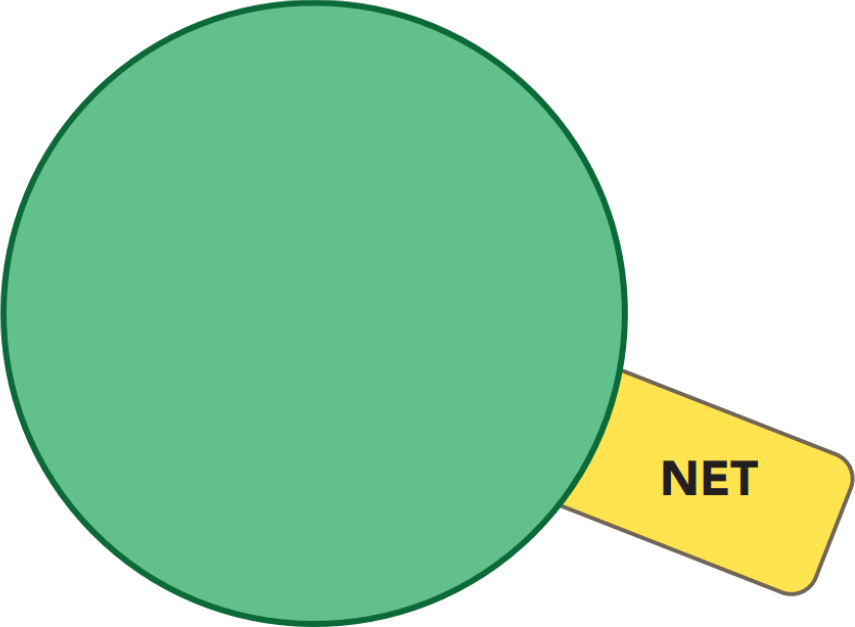 Bupropion
WELLBUTRIN
Methylphenidate
RITALIN
Atomoxetine
STRATTERA
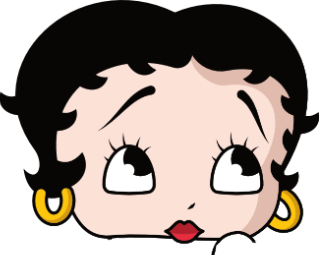 NDRI
NRI
DNRI
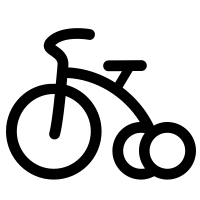 Tricyclic Antidepressants
Amitriptyline
ELAVIL
Nortriptyline
PAMELOR
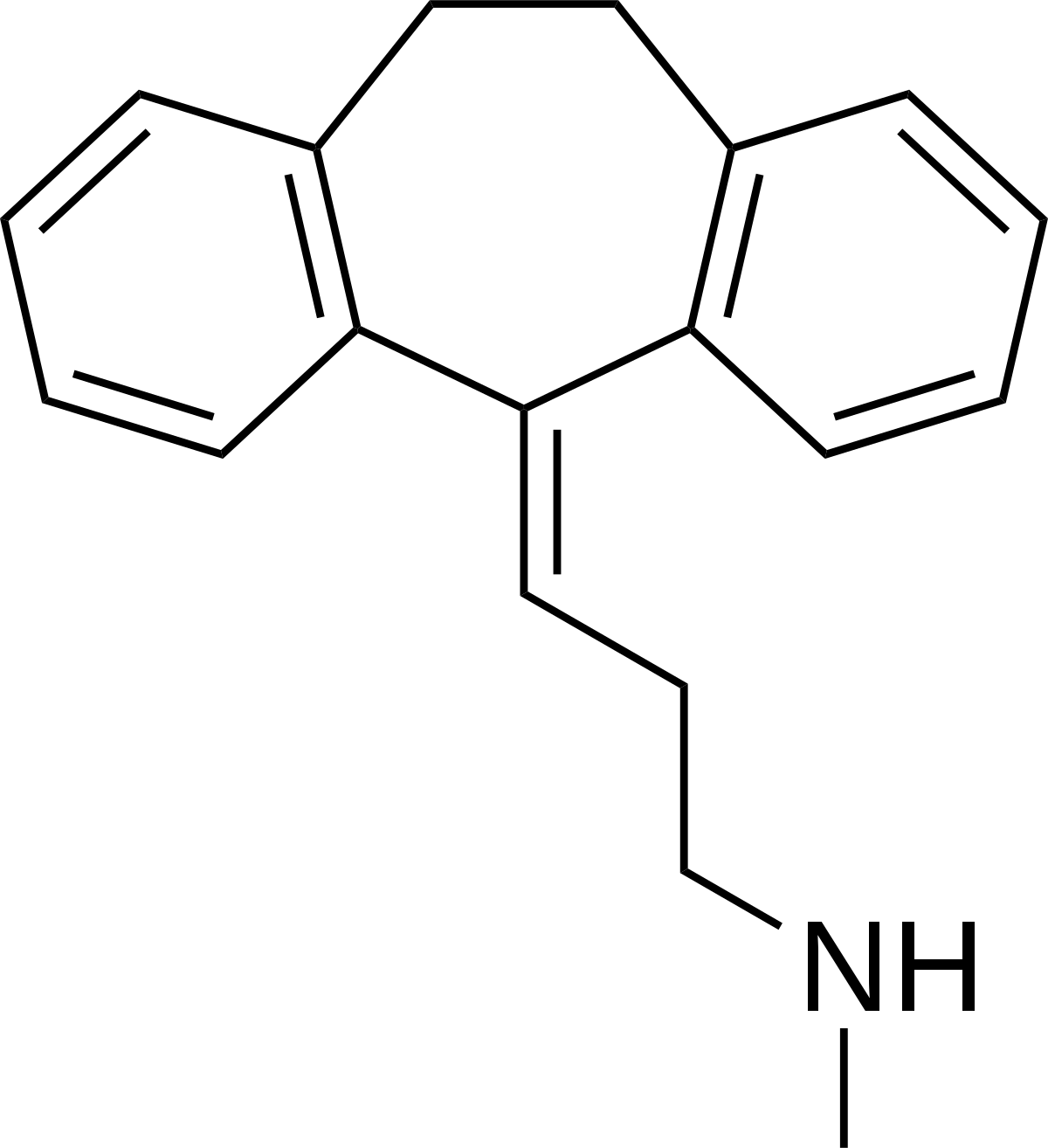 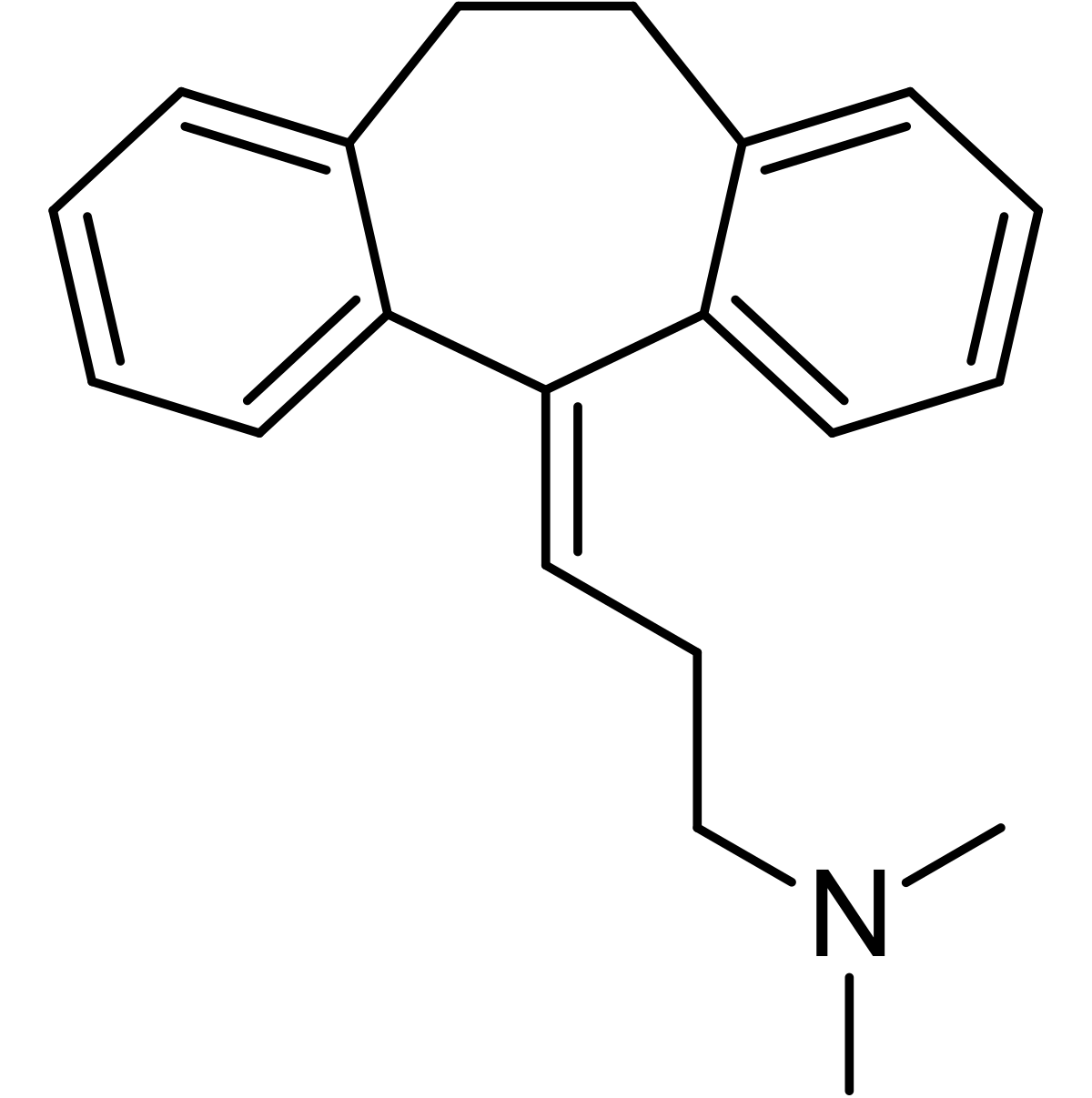 Noradrenergic; Secondary amine
Serotonergic; 
Tertiary amine
metabolized to
Imipramine
TOFRANIL
Desipramine
NORPRAMIN
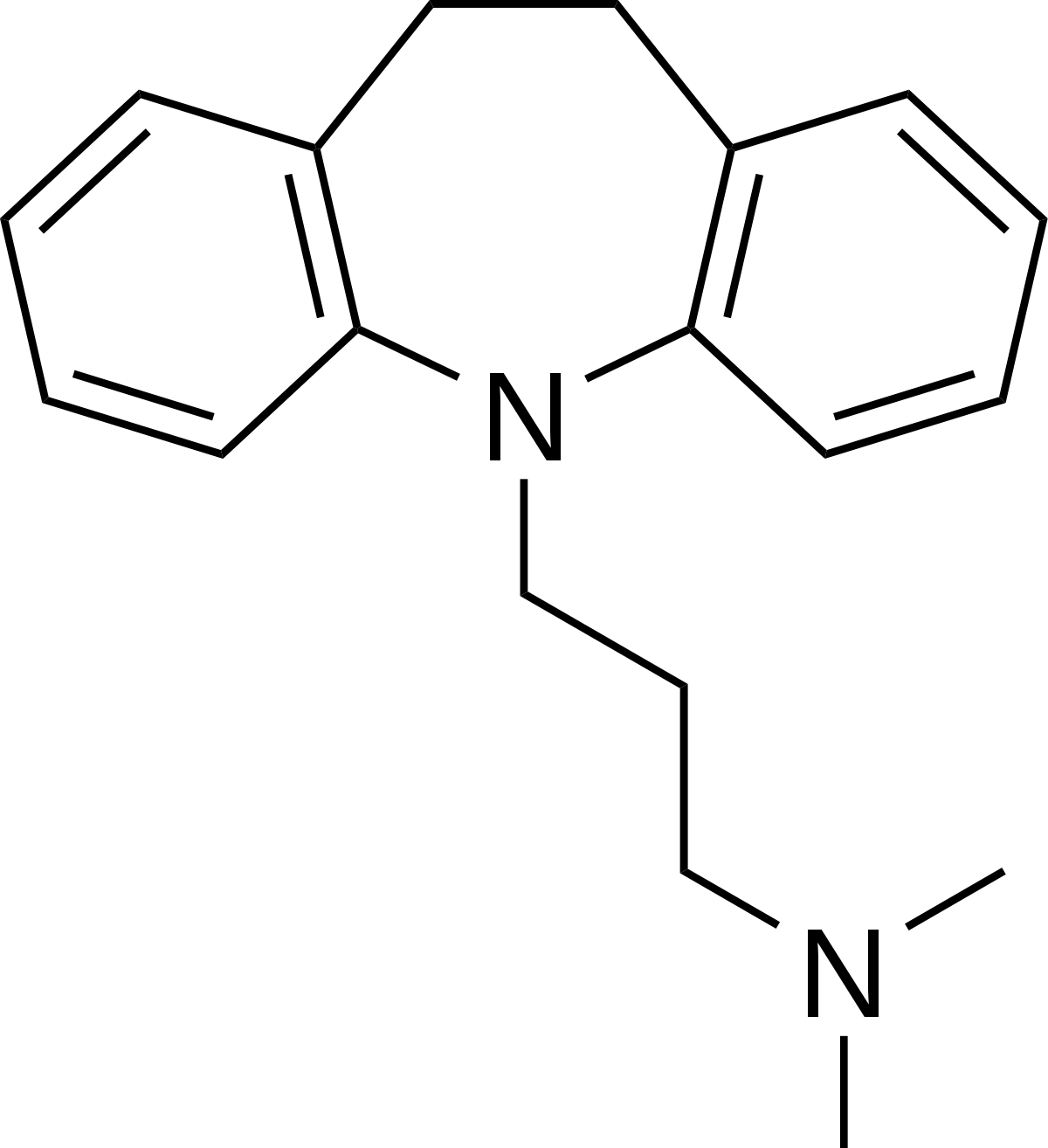 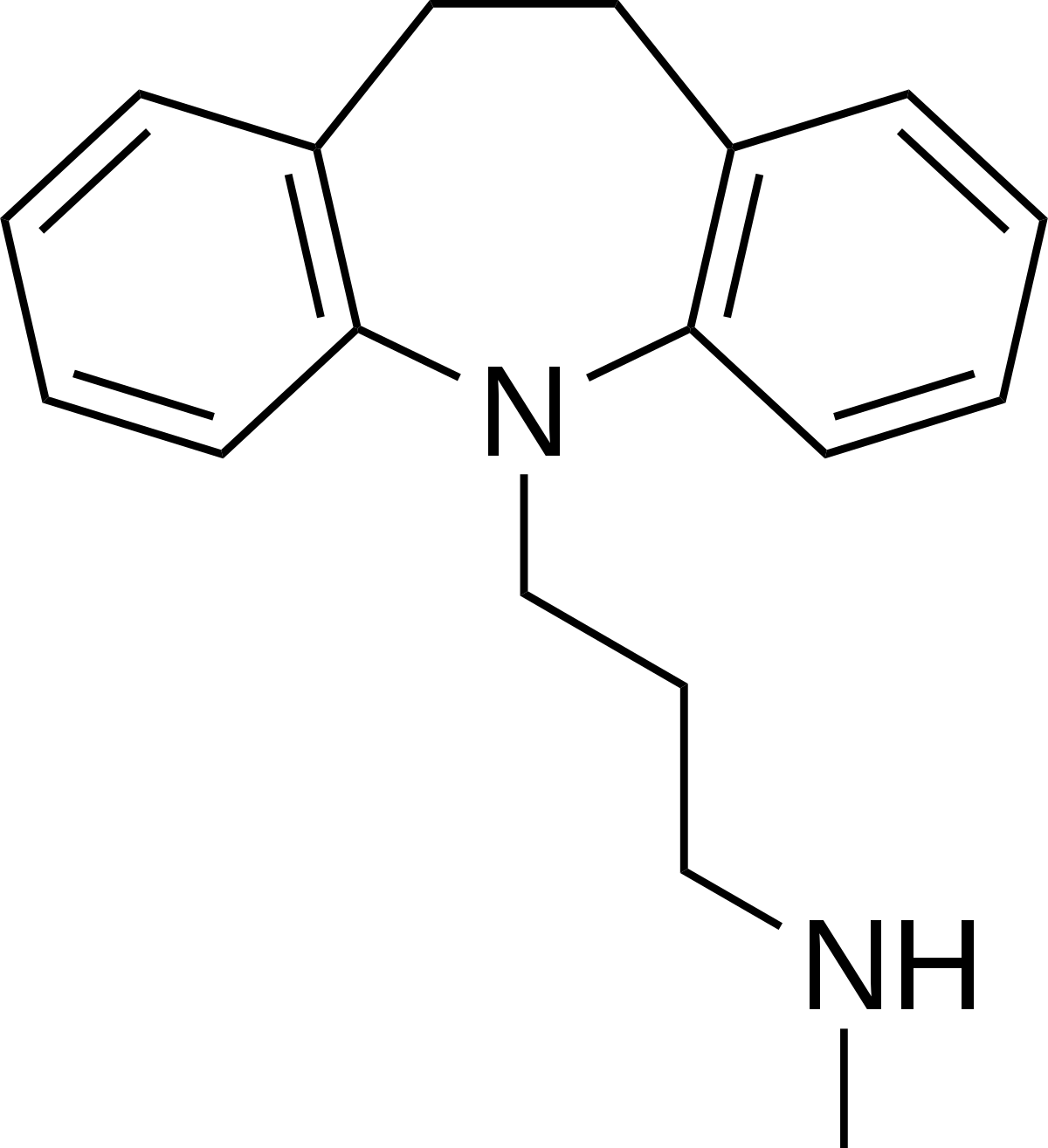 Noradrenergic; Secondary amine
Serotonergic; 
Tertiary amine
metabolized to
Block 5HT2A: Amitriptyline, Nortriptyline, Amoxapine, Clomipramine, Doxepin, Maprotiline, Imipramine,
5HT2C inverse agonists: amitriptyline and nortriptyline
5HT2C antagonists: fluoxetine, mirtazapine, nefazodone, trazodone
Tricyclic antidepressants (TCAs)
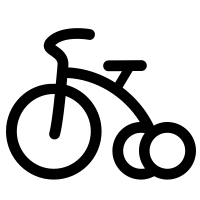 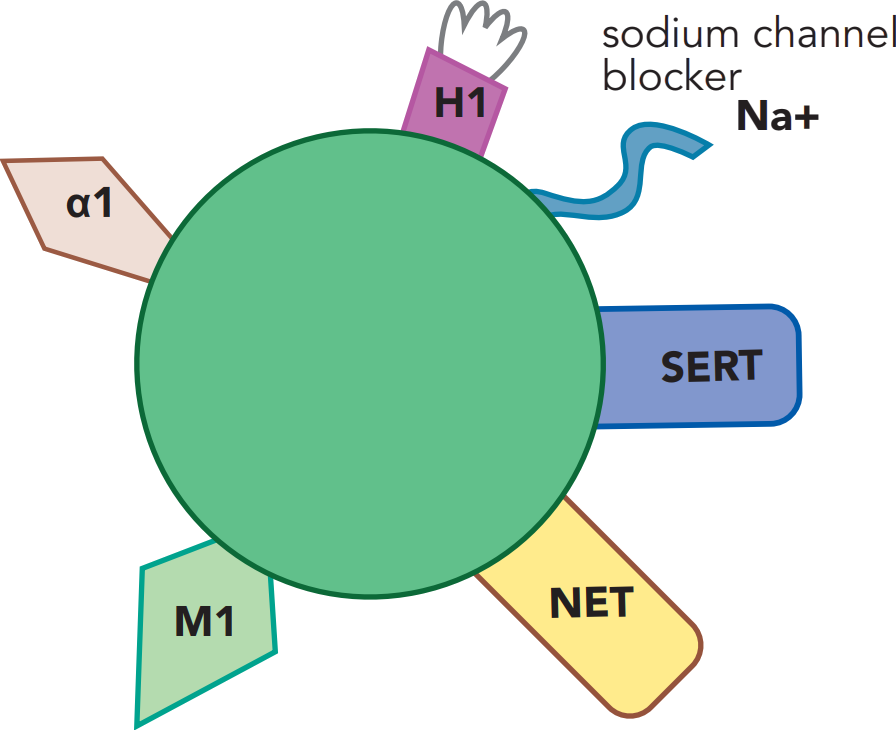 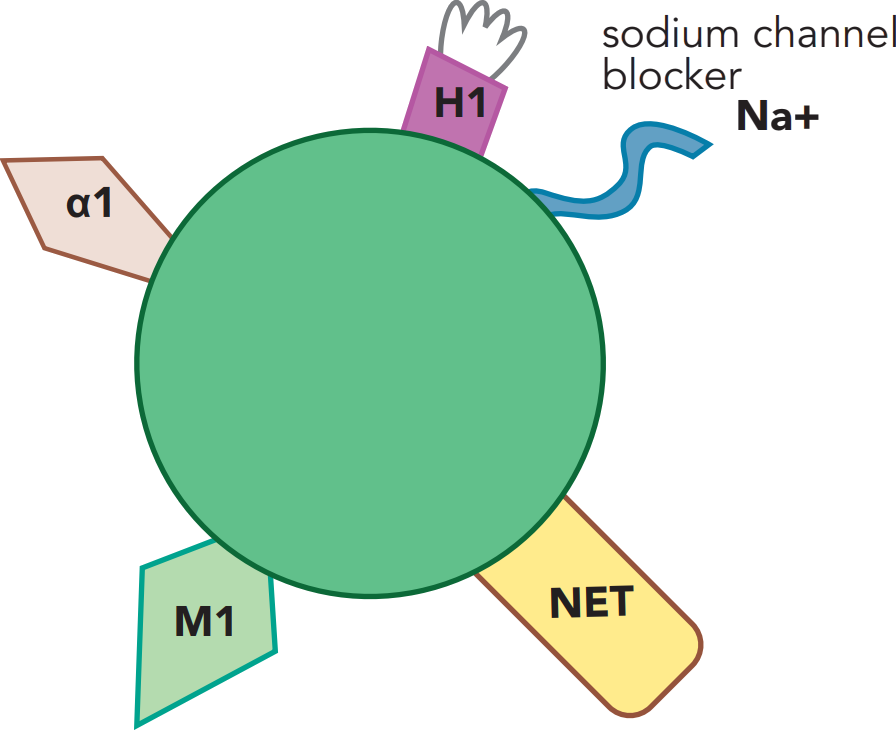 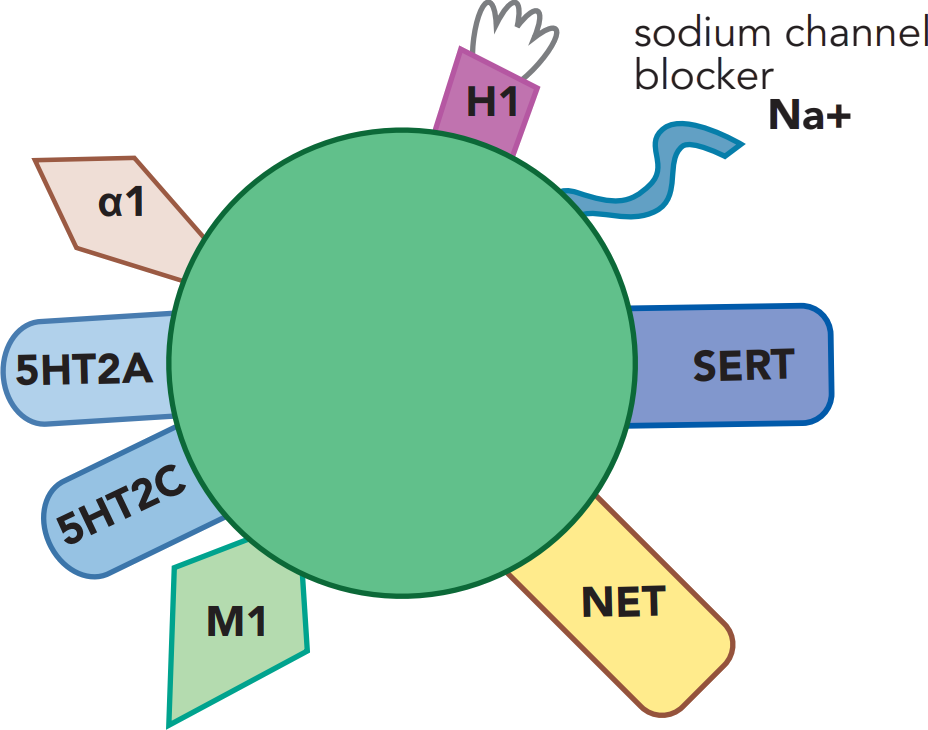 *
nortriptyline
desipramine
clomipramine
doxepin
amitriptyline
imipramine
*Gillman: clomipramine and imipramine (but not other TCAs) can cause severe serotonin toxicity in combo with MAOI
Amitriptyline (ELAVIL)
 am i TRIP ta leen / EL a vil
“Am I trippin’ (off the) Elevator?”
#88
1961
$4–$16
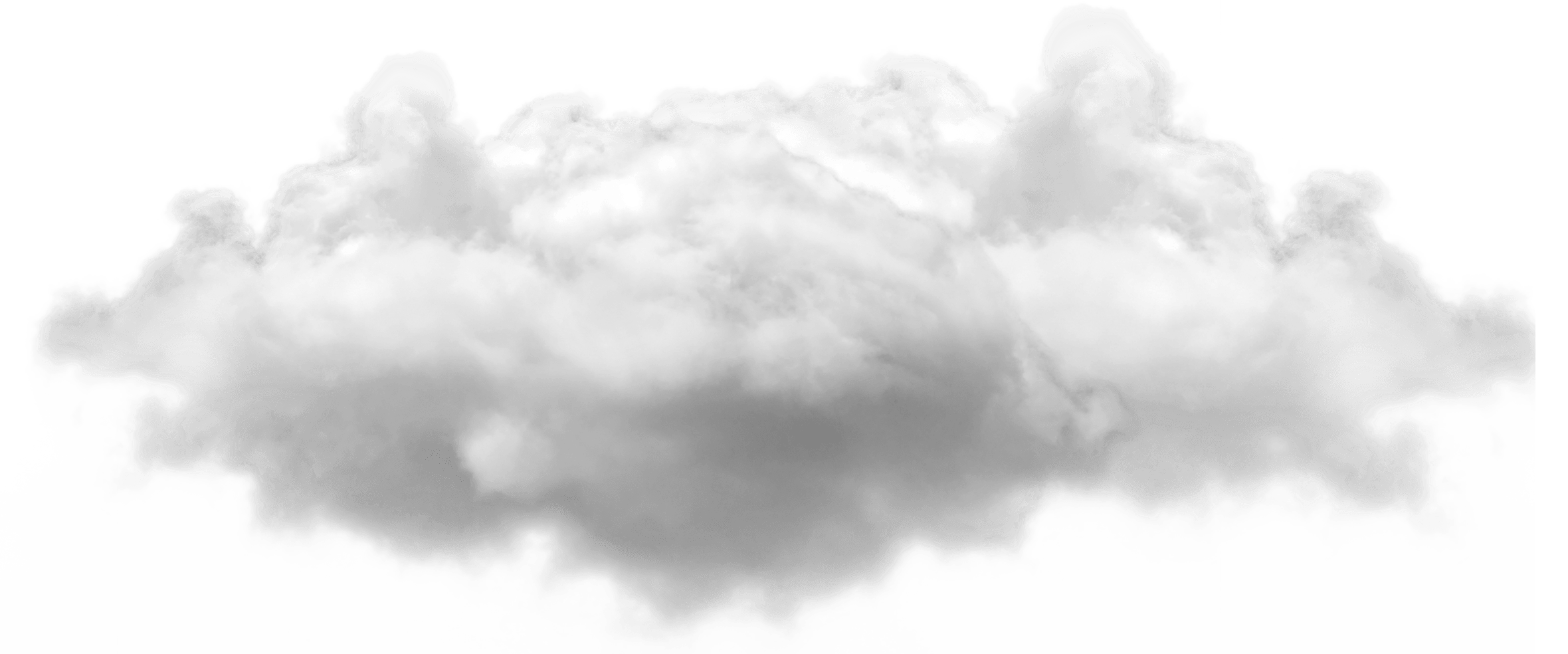 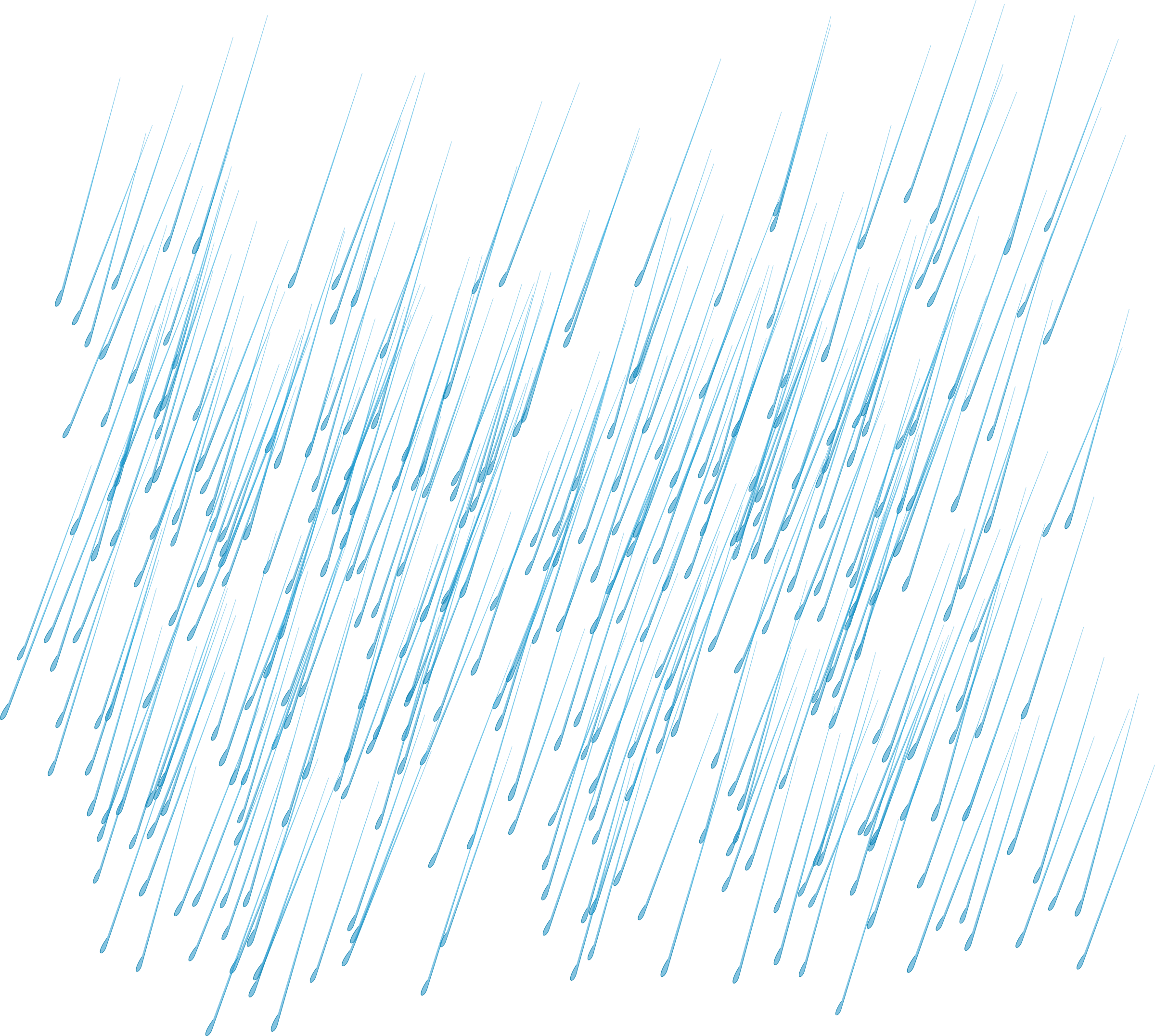 ❖ Tricyclic Antidepressant (TCA)
❖ Serotonin and norepinephrine
    reuptake inhibitor (SNRI)
❖ 5-HT2 receptor antagonist
❖ 5-HT > NE
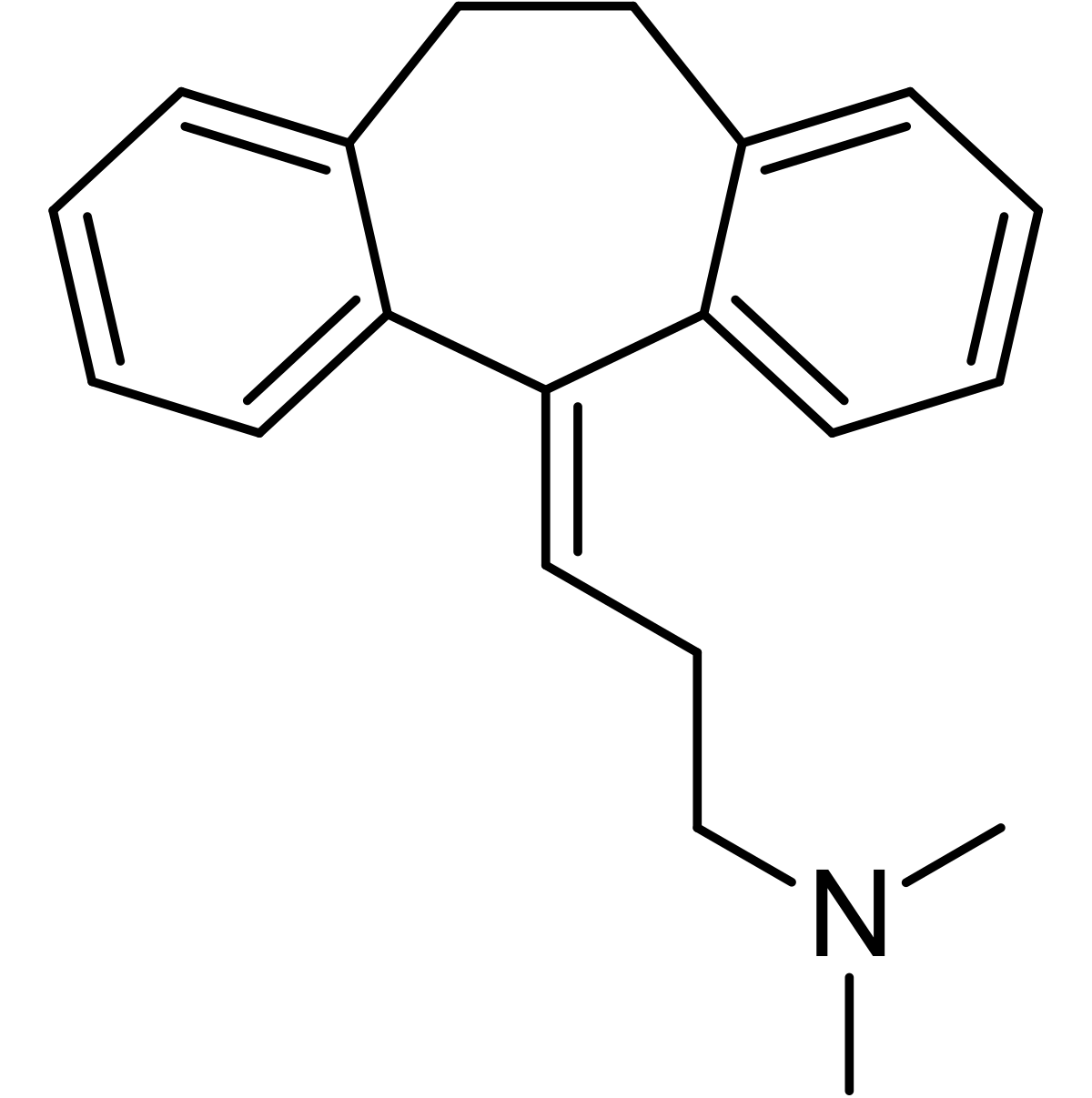 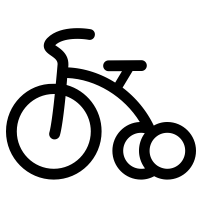 Amitriptyline 
is highly anticholinergic
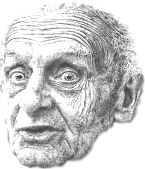 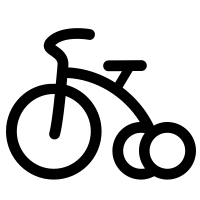 TCA
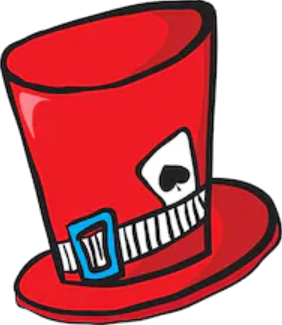 “Mad as a 
hatter”
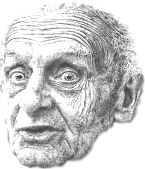 10 mg
25
50
75
100
150
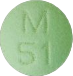 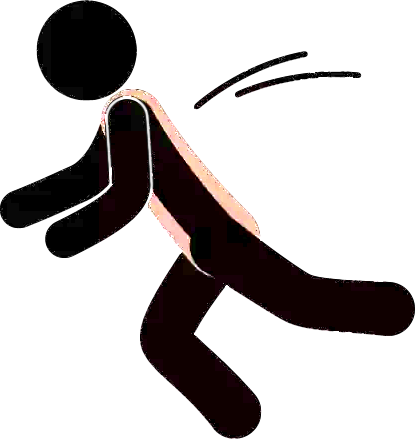 Risk of falls for the elderly
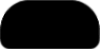 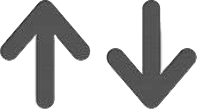 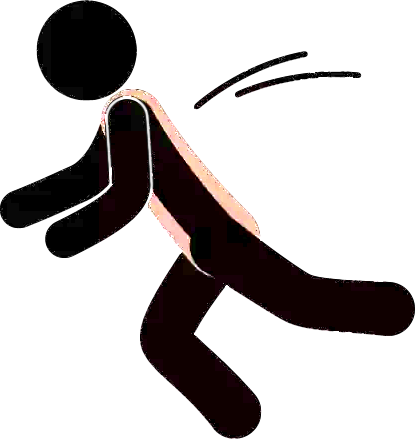 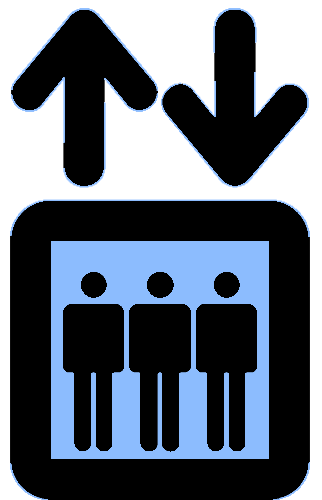 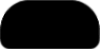 Amitriptyline (Elavil) - TCA
weight gain, sedation
Overdose toxicity: arrhythmia, seizure, coma
voltage-sensitive
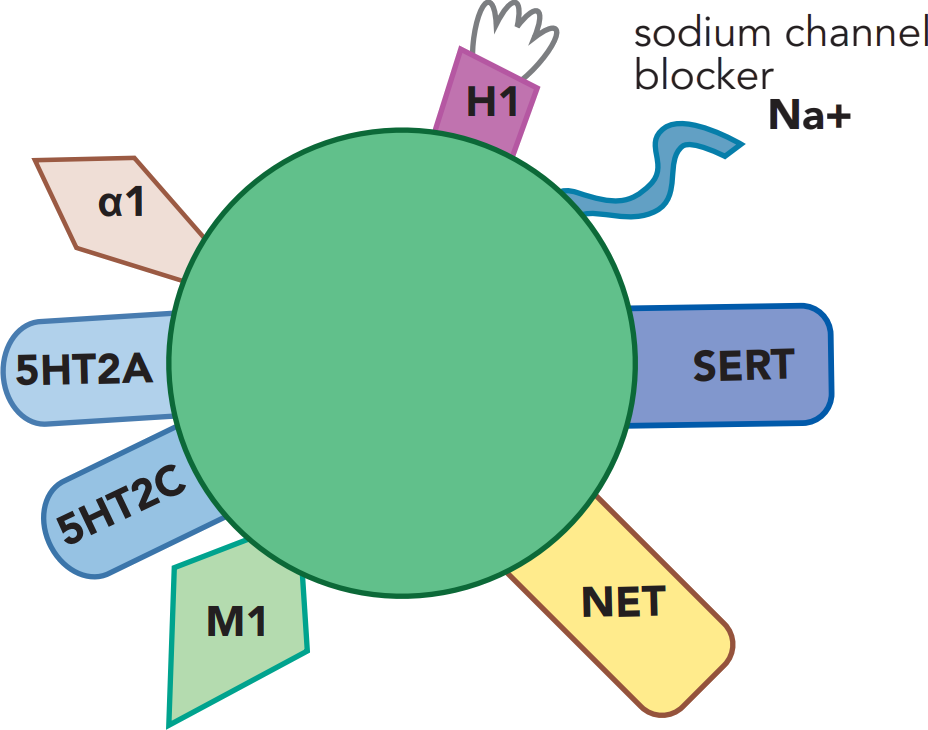 antihistamine
Alpha1 adrenergic antagonist
Orthostatic hypotension
(like prazosin)
sensitive substrate
(CYP2D6, CYP2C19)
Antidepressant effects (like 2nd-gen antipsychotics)
antagonist
most
antidepressant effects, sexual dysfunction
SRI
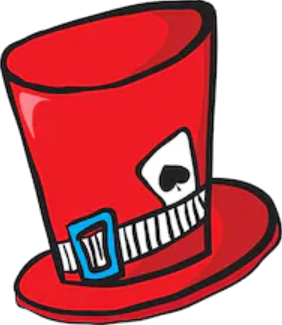 clomipramine
imipramine
inverse agonist
amitriptyline
nortriptyline
Possible antidepressant effects, disinhibition of NE and DA
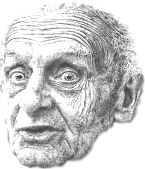 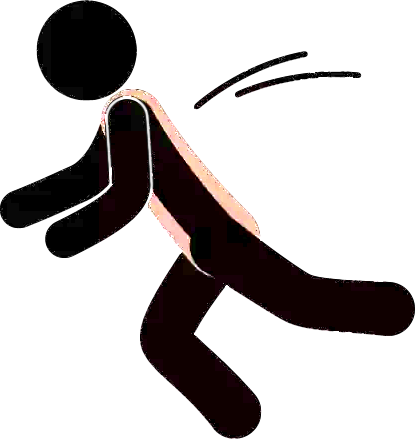 dry mouth, blurred vision, urinary retention, constipation, cognitive impairment, delirium
stimulant effects, improvement of ADHD, amelioration of sexual side effects, BP elevation
NE reuptake inhibitor
anticholinergic
(antimuscarinic)
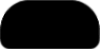 Some tricyclics have equal or greater potency for SERT inhibition (e.g., clomipramine); others are more selective for NET inhibition (e.g., desipramine, maprotiline, 335 STAHL’S ESSENTIAL PSYCHOPHARMACOLOGY 5HT2C 5HT2A Na+ sodium channel blocker A B C TCA SERT H1 NET α1 M1 H1 Na+ sodium channel blocker SERT H1 NET α1 M1 H1 Na+ sodium channel blocker H1 NET α1 M1 H1 Figure 7-67 Icons of tricyclic antidepressants (TCAs). All tricyclic antidepressants block reuptake of norepinephrine and are antagonists at histamine 1 (H1), α1-adrenergic, and muscarinic cholinergic receptors; they also block voltagesensitive sodium channels (A, B, and C). Some TCAs are also potent inhibitors of the serotonin reuptake pump (A, C), and some may additionally be antagonists at serotonin 2A and 2C receptors (C). nortriptyline, protriptyline) (Figure 7-67B). Most, however, block both serotonin and norepinephrine reuptake to some extent (Figure 7-67A). In addition, some TCAs have antagonist actions at 5HT2A and 5HT2C receptors, which could contribute to the therapeutic profile of those tricyclics that have such pharmacological actions (Figure 7-67C). The major limitation to the TCAs has never been their efficacy: these are quite effective agents. The problem with drugs in this class is the fact that all of them share at least four other unwanted pharmacological actions, namely, blockade of muscarinic cholinergic receptors, H1 histamine receptors, α1-adrenergic receptors, and voltagesensitive sodium channels (Figure 7-67). As already discussed, blockade of H1 receptors causes sedation and may cause weight gain (see Chapter 5 and Figure 5-13A). Blockade of muscarinic cholinergic receptors, also known as anticholinergic actions, causes dry mouth, blurred vision, urinary retention, and constipation (Figure 5-8). Blockade of α1-adrenergic receptors may be therapeutic but also causes orthostatic hypotension and dizziness (Figure 5-13B). Tricyclic antidepressants also weakly block voltage-sensitive sodium channels in the heart and brain at therapeutic doses; in overdose, this action is thought to be the cause of coma and seizures due to central nervous system actions, and cardiac arrhythmias and cardiac arrest and death due to peripheral cardiac actions (Figure 7-68). The lethal dose of a TCA is only about a 30-day supply of drug. For this reason, it has been said that each time you are giving the patient a 1-month’s prescription for a TCA, you are handing them a loaded gun. Obviously, this is often not a good idea in the treatment of a disorder associated with so much suicide; thus, TCAs have largely fallen out of favor except for patients who fail to respond to the various first-line drugs for depression discussed up to this point in this chapter. Monoamine Oxidase Inhibitors (MAOIs) The first clinically effective drugs for depression ever discovered were inhibitors of the enzyme monoamine oxidase (MAO). They were found by accident when an anti-tuberculosis drug was observed to help depression that coexisted in some of the patients who had tuberculosis. This anti-tuberculosis drug, iproniazid, was eventually found to work in depression by inhibiting the enzyme MAO. However, inhibition of MAO was unrelated to its anti-tubercular actions. Although best known as powerful drugs to treat depression, the monoamine oxidase inhibitors (MAOIs) are also highly effective therapeutic agents for certain anxiety disorders such as panic disorder and social anxiety disorder. MAOIs
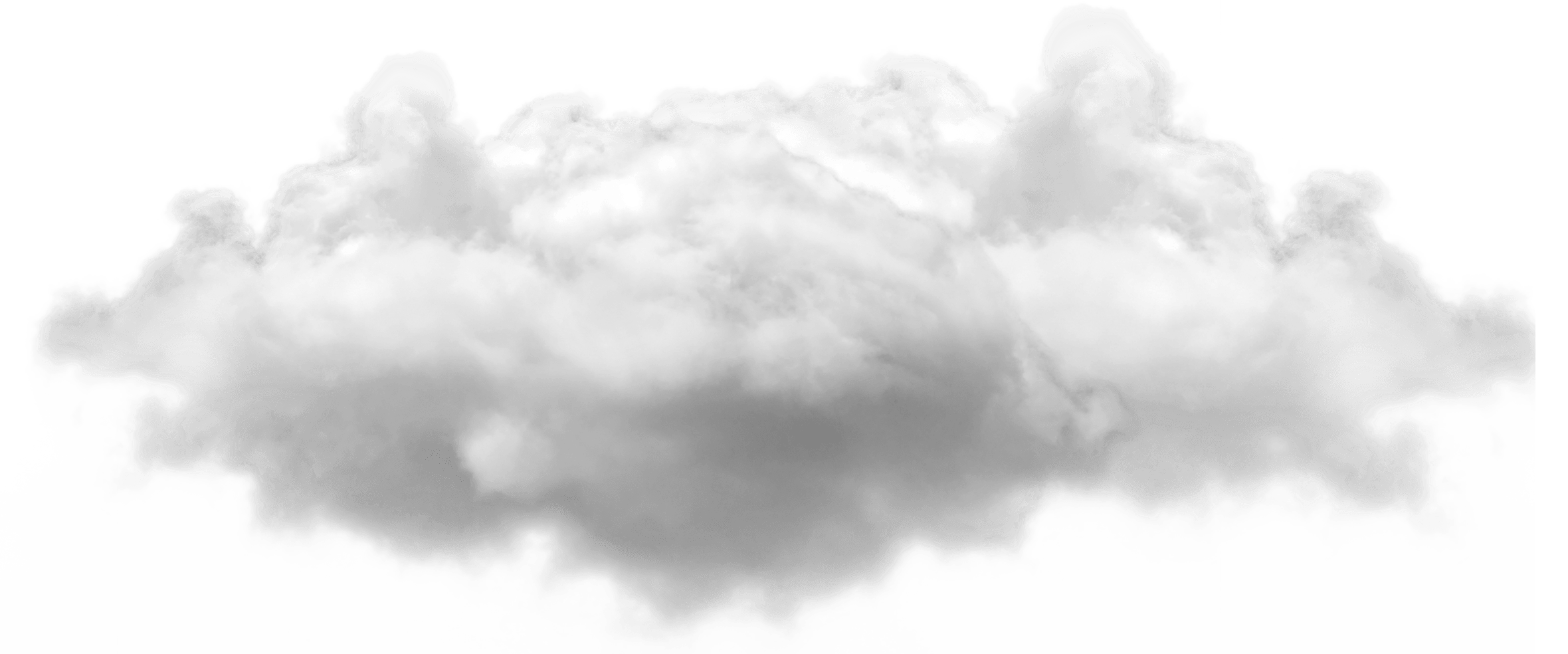 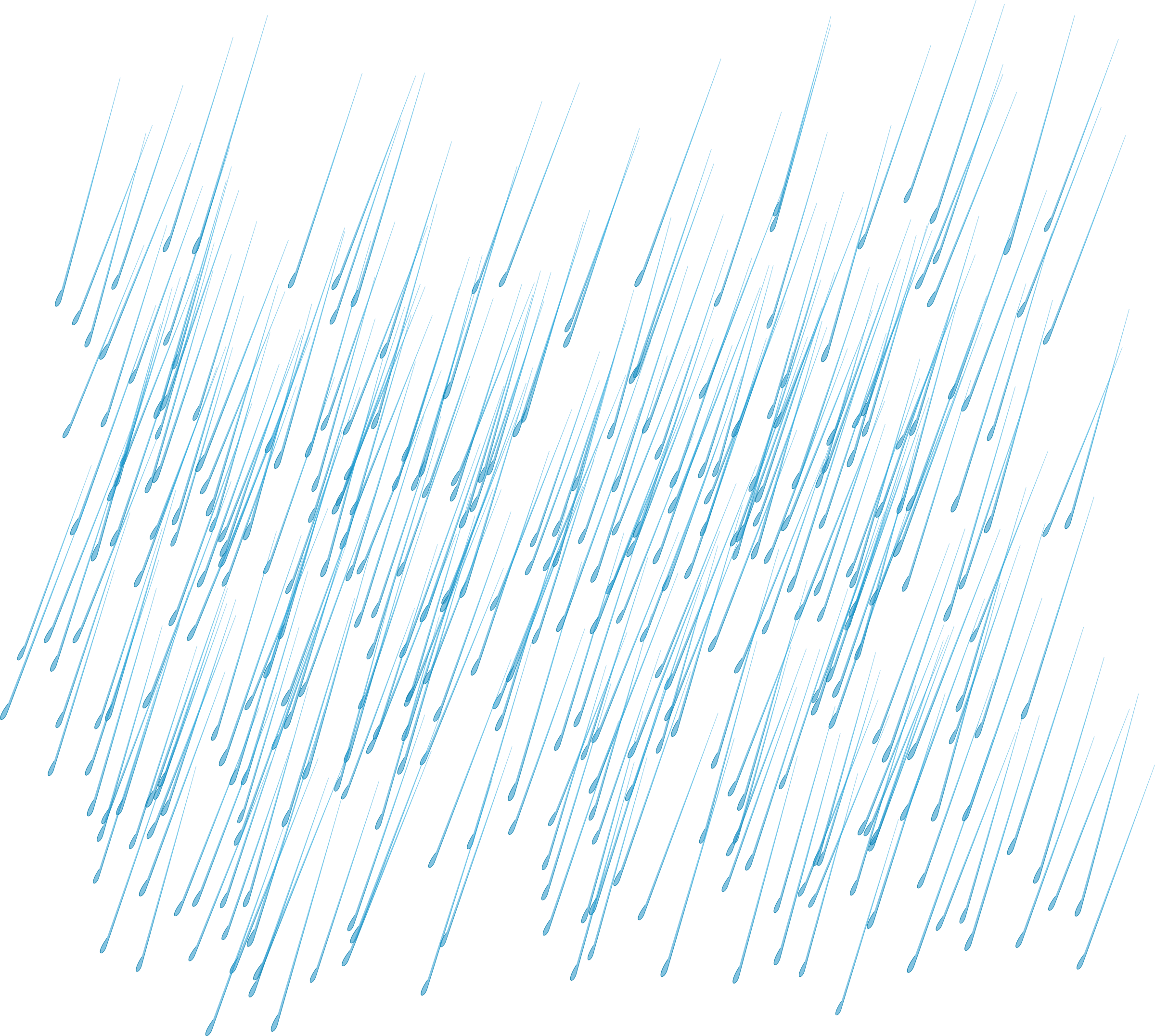 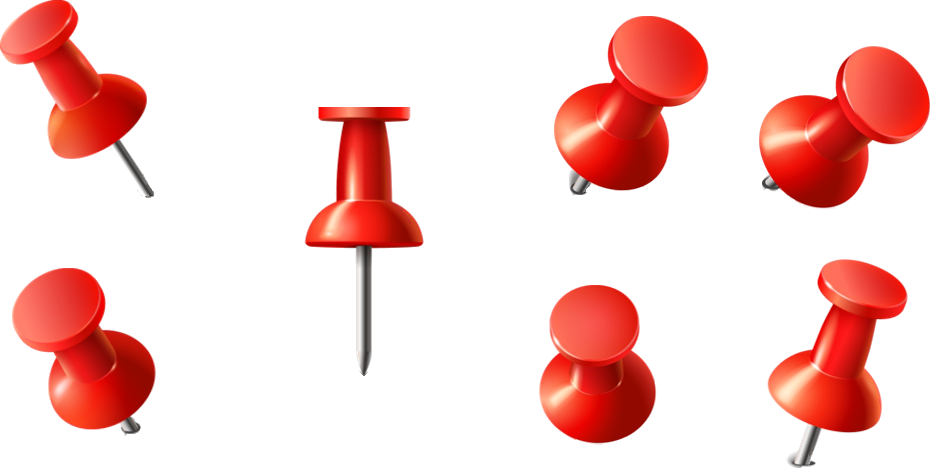 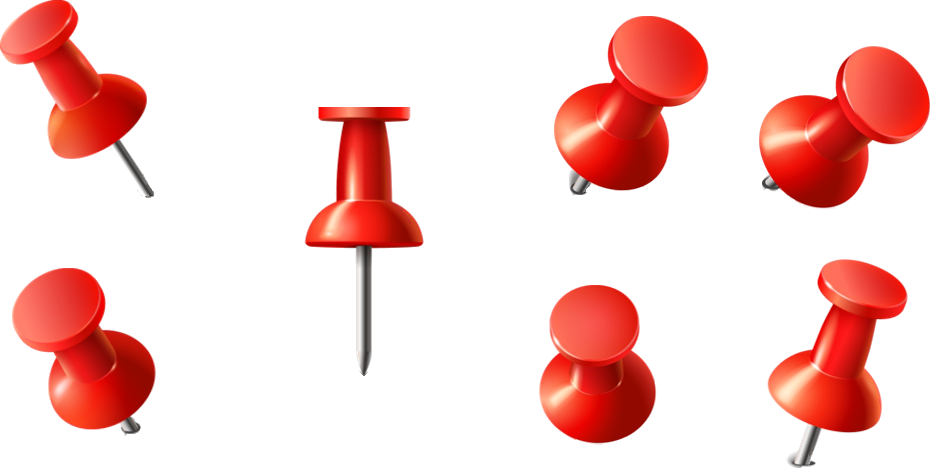 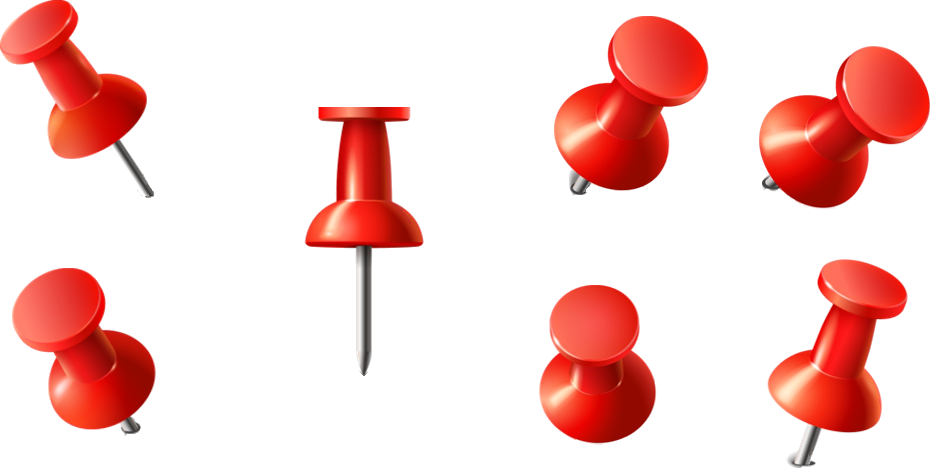 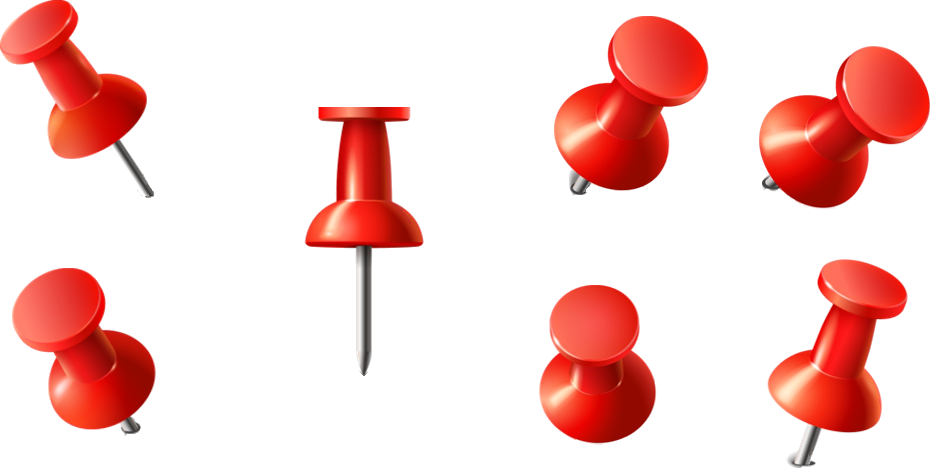 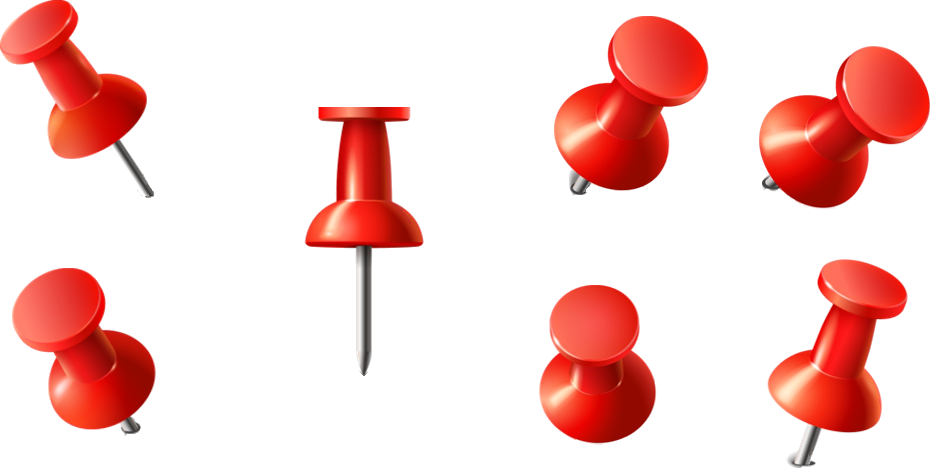 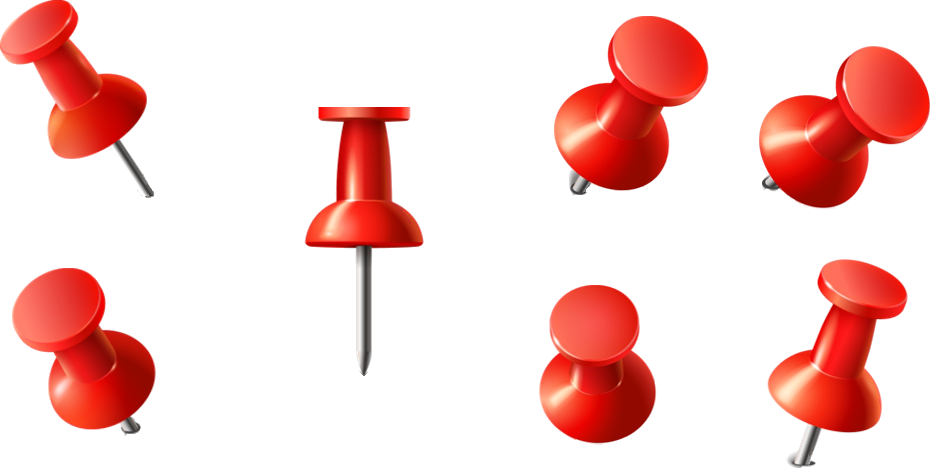 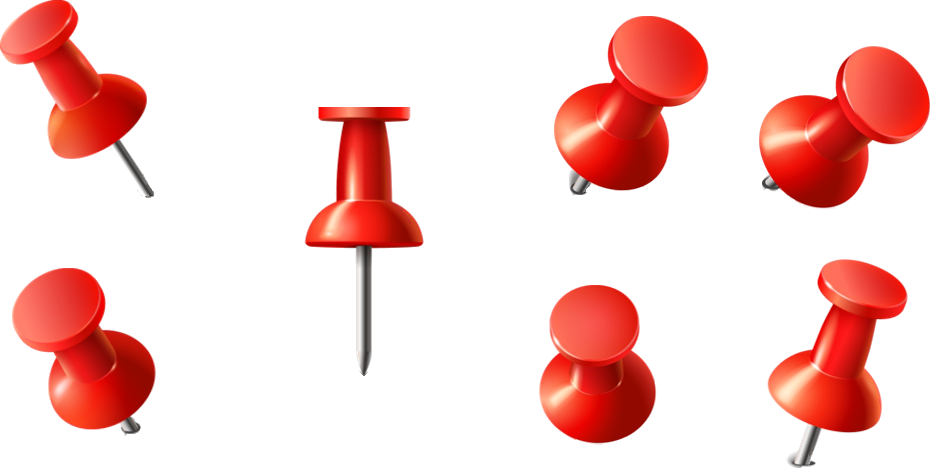 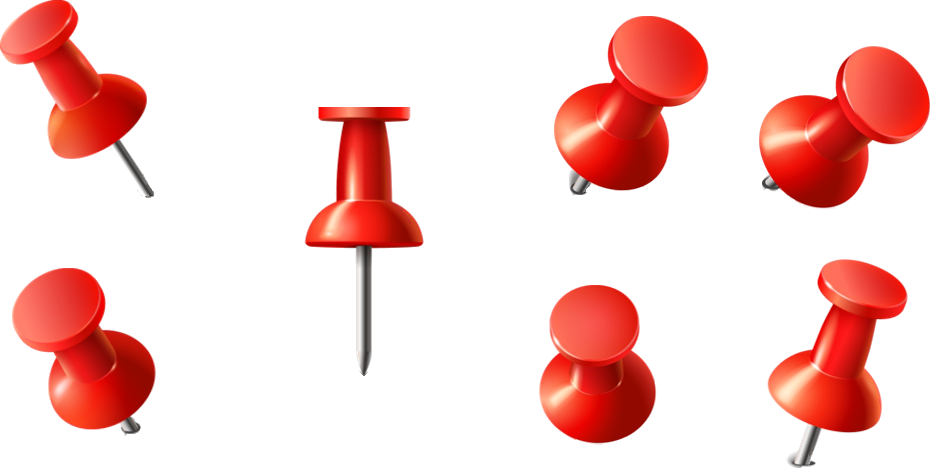 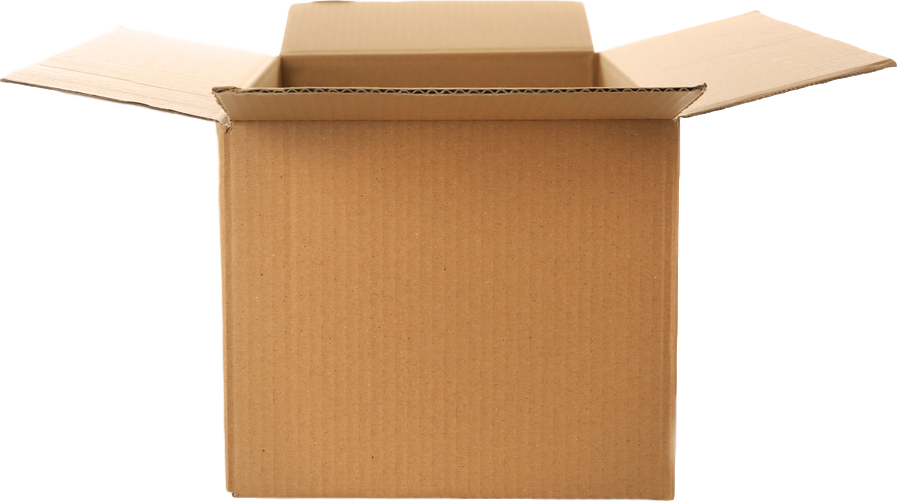 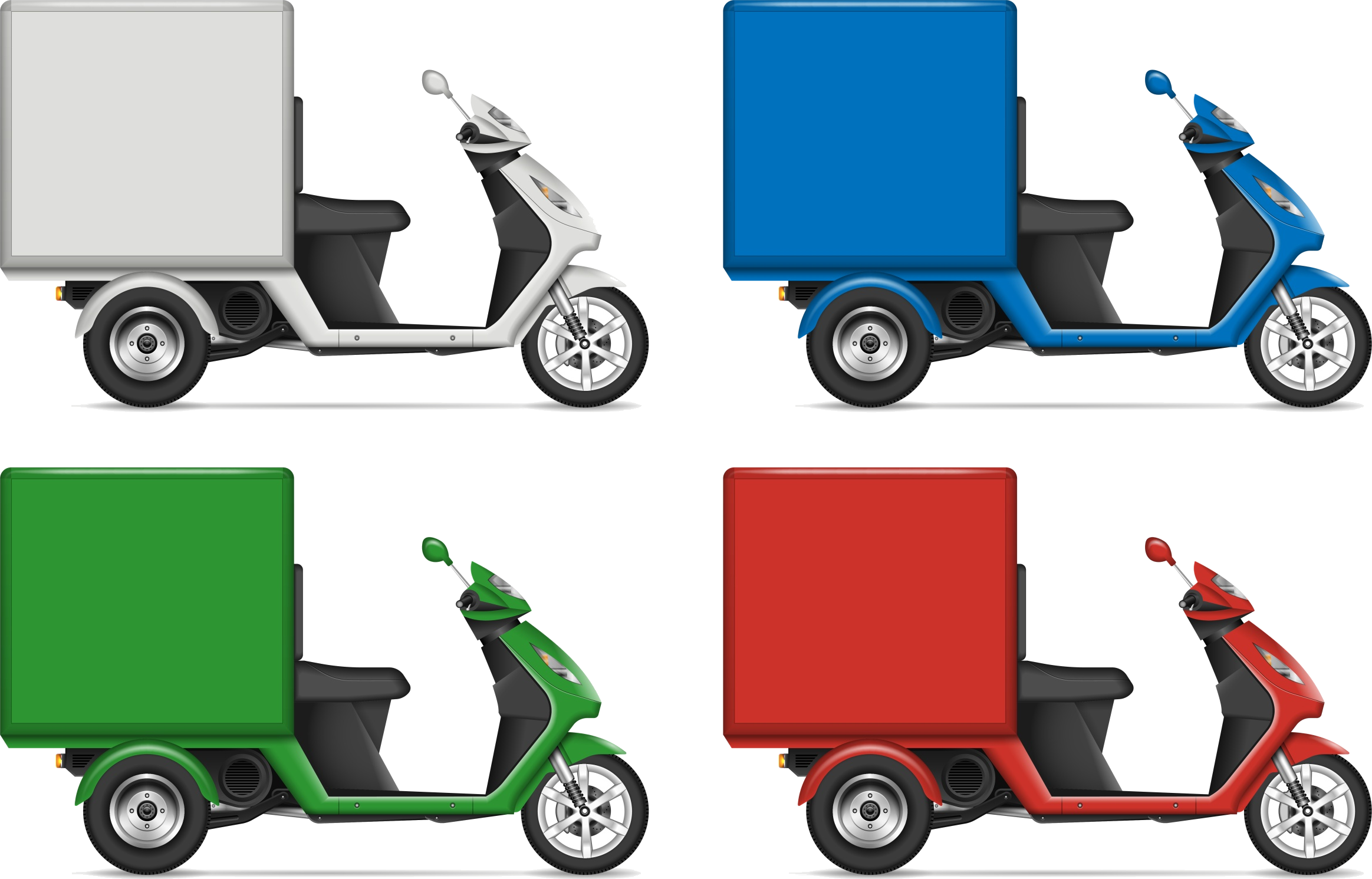 Doxepin (SINEQUAN)           
DOX e pin / SIN e qwan
“Box pin”
#239
1969
$10–$21 caps
$450–$550 tabs
❖ Tricyclic Antidepressant (TCA)
❖ NE & 5-HT reuptake inhibitor 
❖ 5-HT2 receptor antagonist
❖ Antihistamine (sedating)
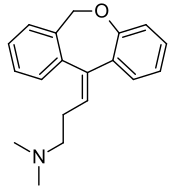 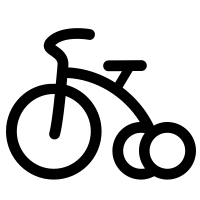 TCA
10
25
50
75
100
150
3
6
mg
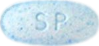 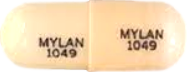 $$$$
$
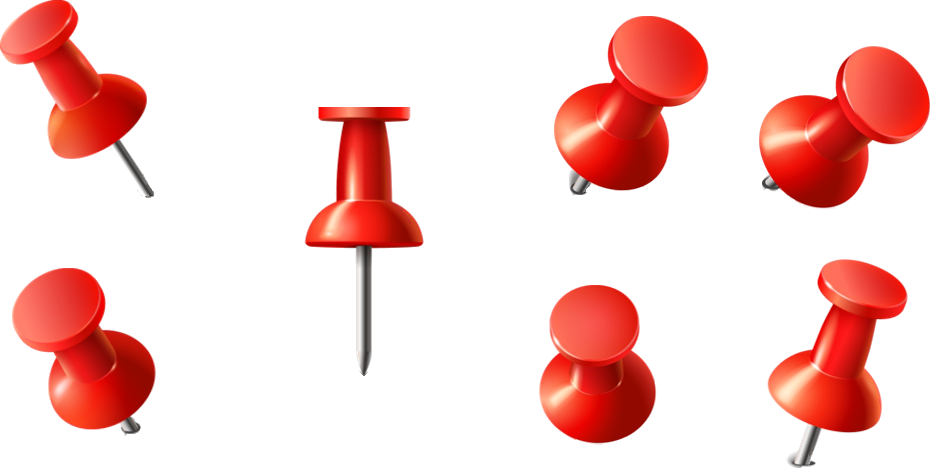 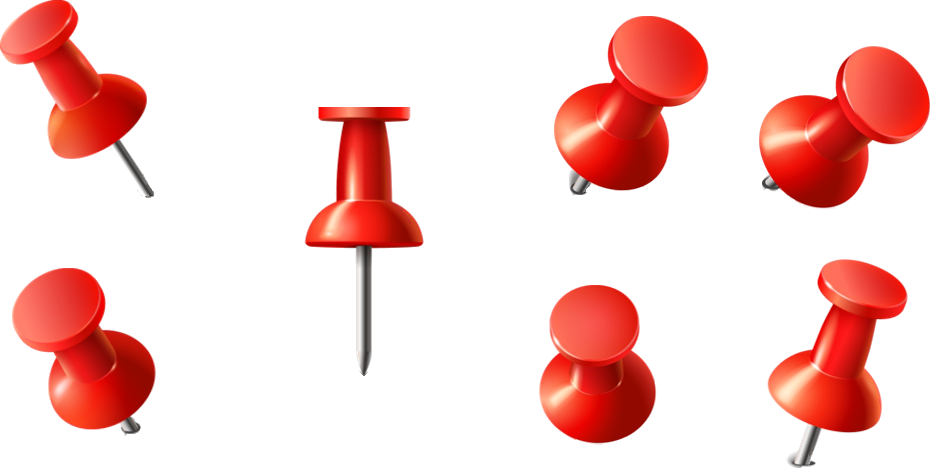 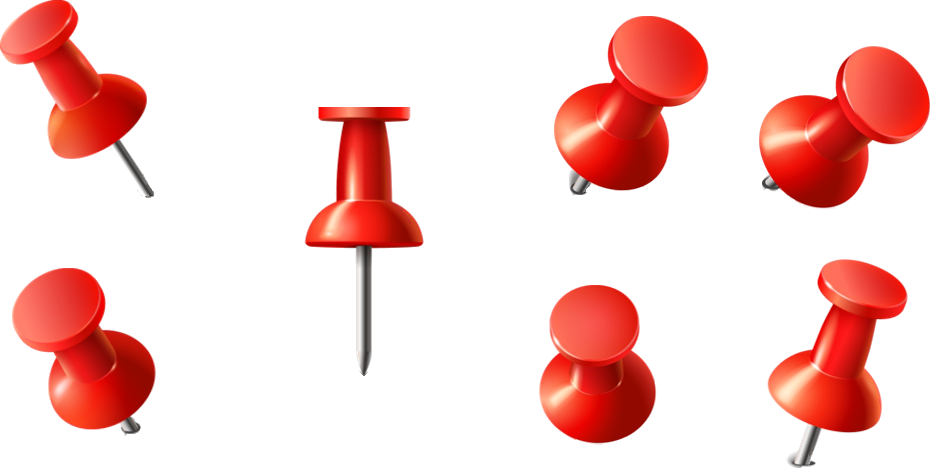 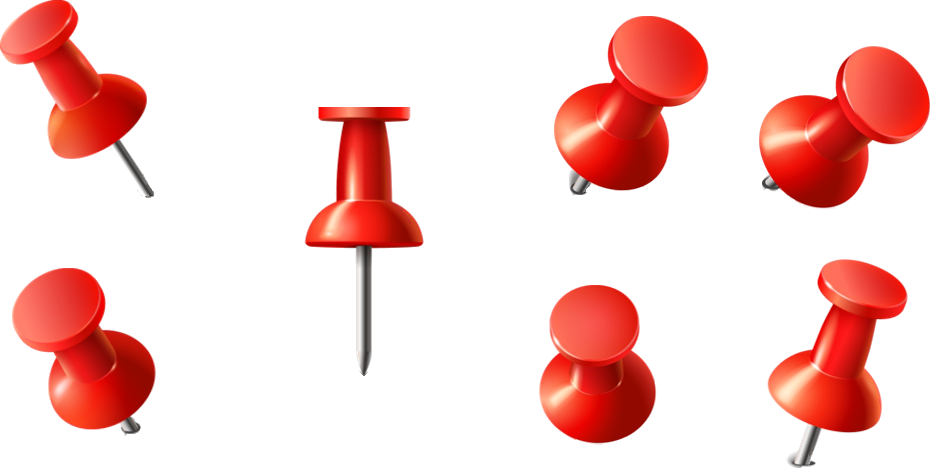 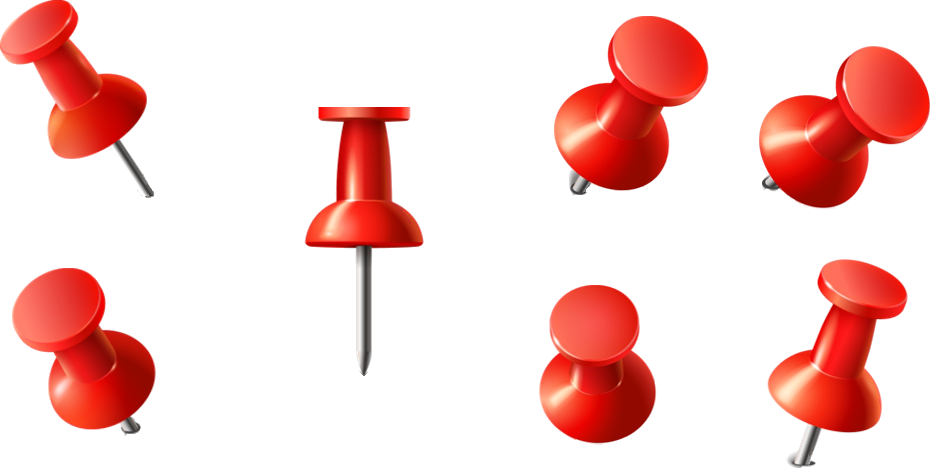 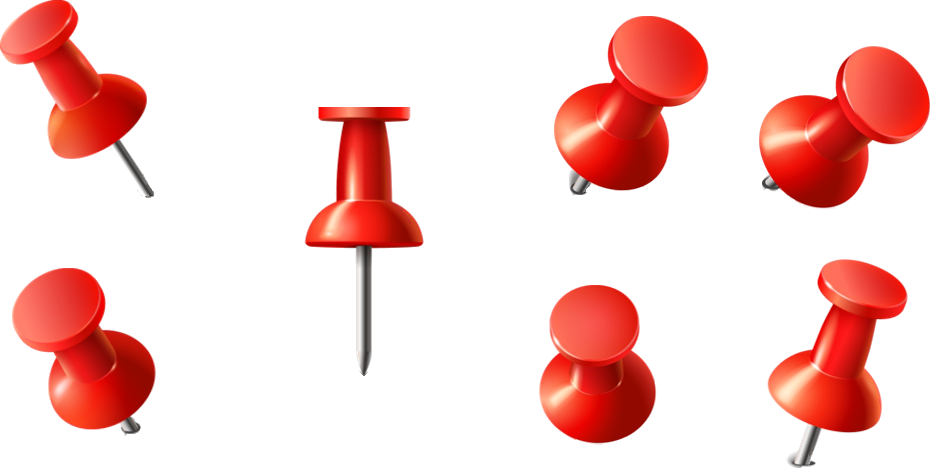 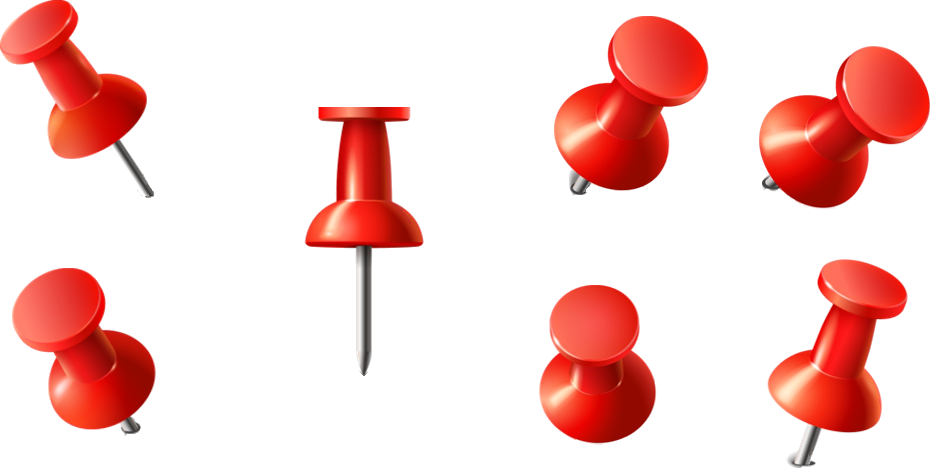 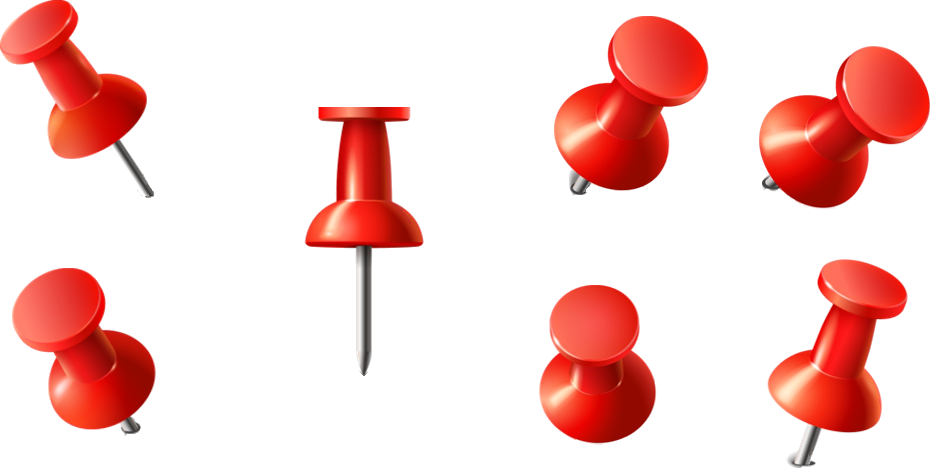 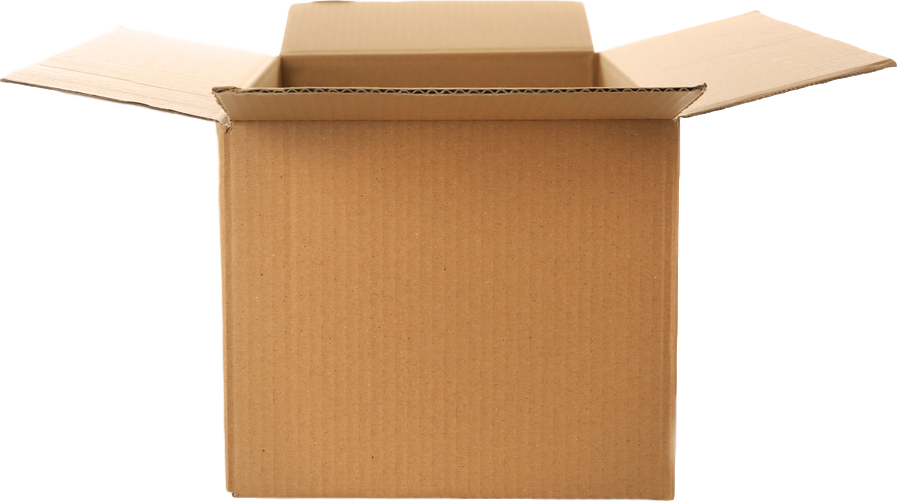 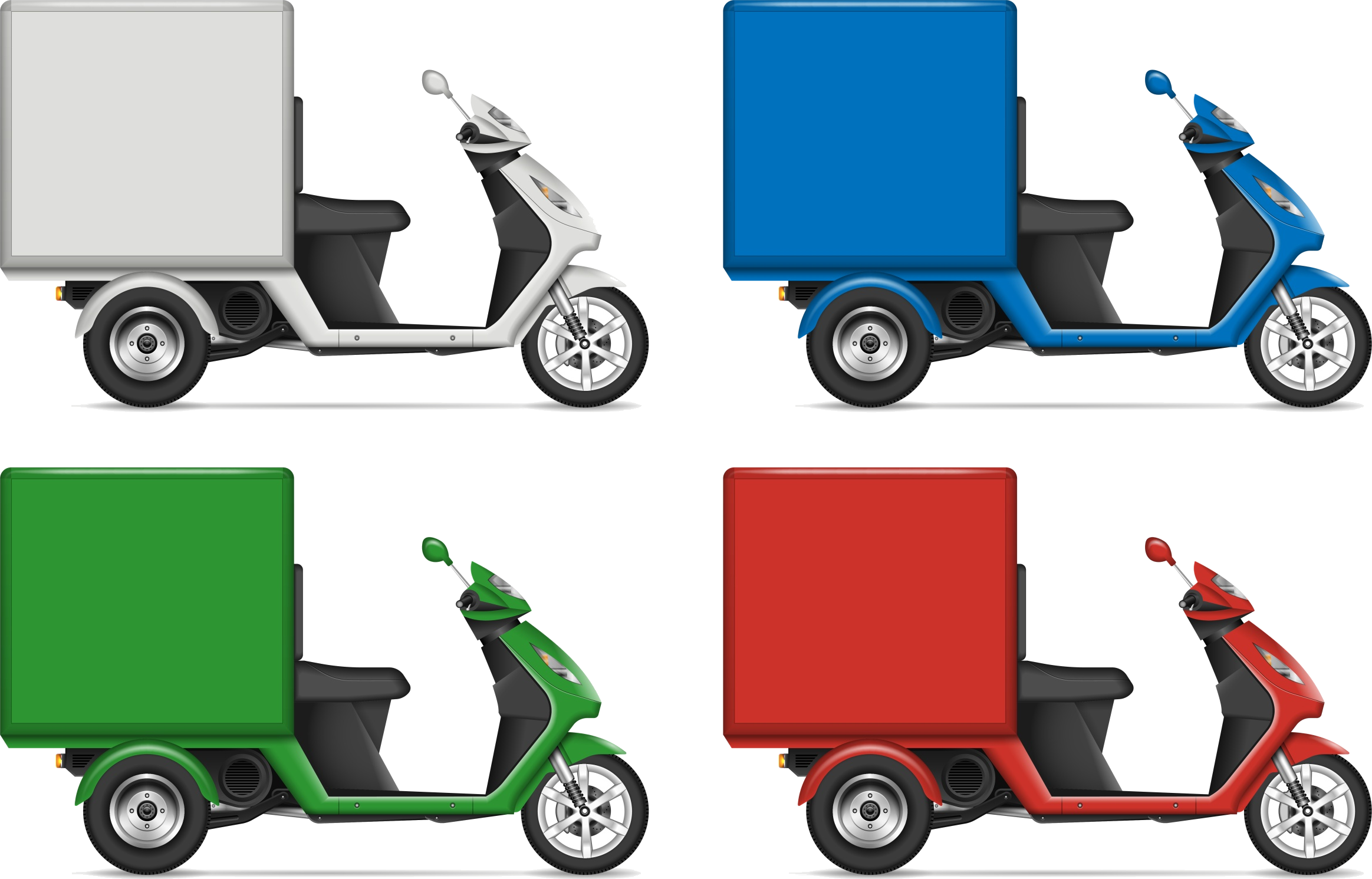 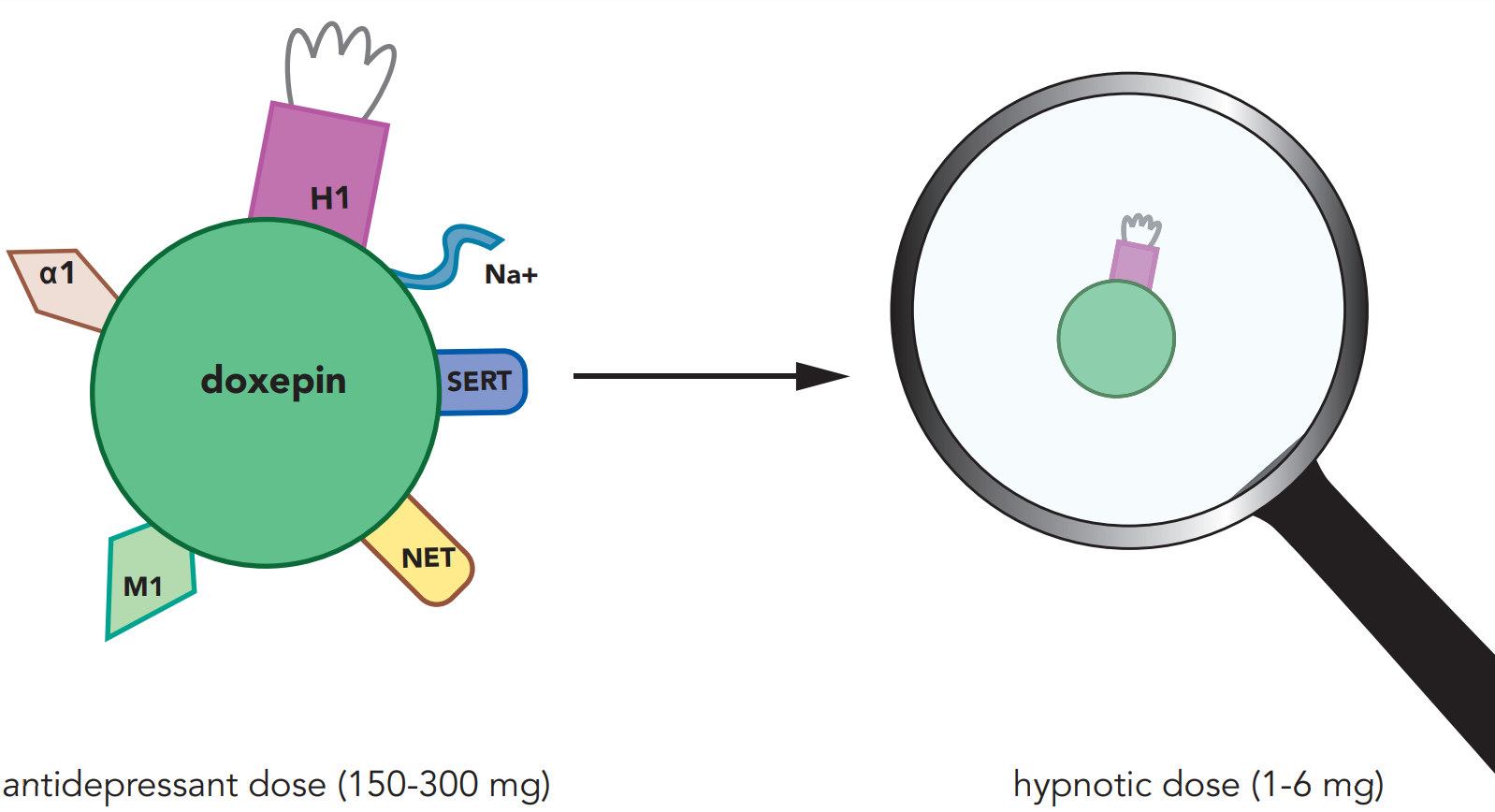 Just an antihistamine at low dose
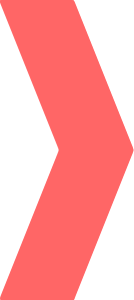 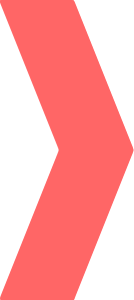 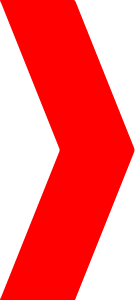 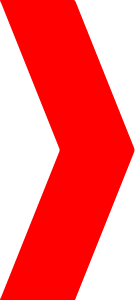 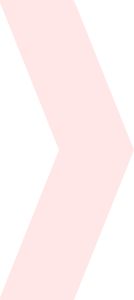 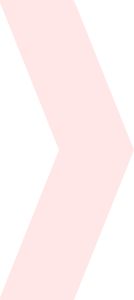 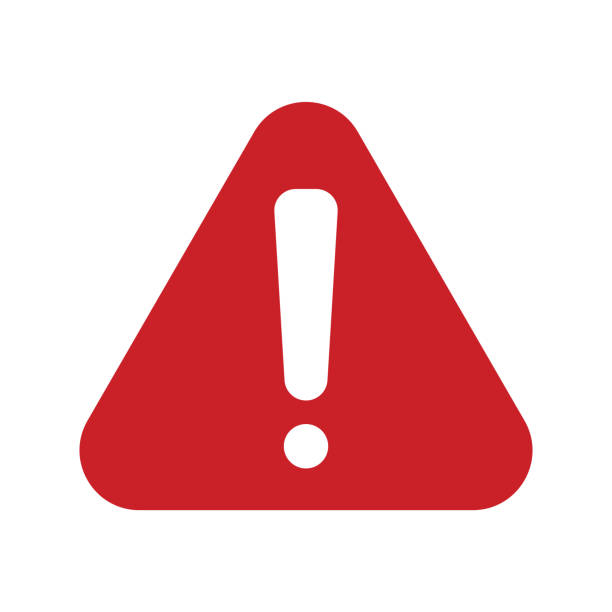 Pharmacokinetic interaction
sensitive substrate
(levels increased by inHibitors of CYP2D6, CYP2C19)
“fluffer” inHibitor
Increased levels of CYP2D6
and CYP2C19 substrates
CYP
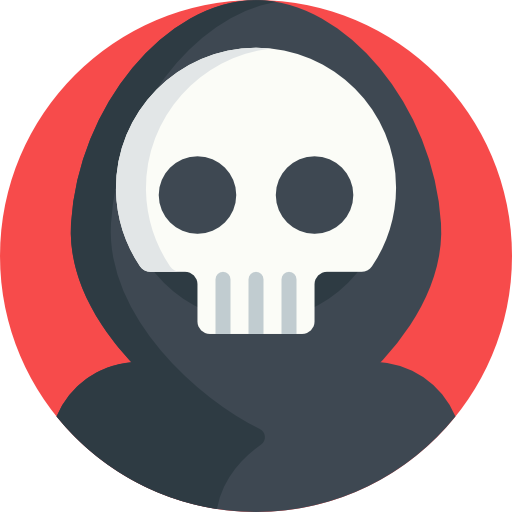 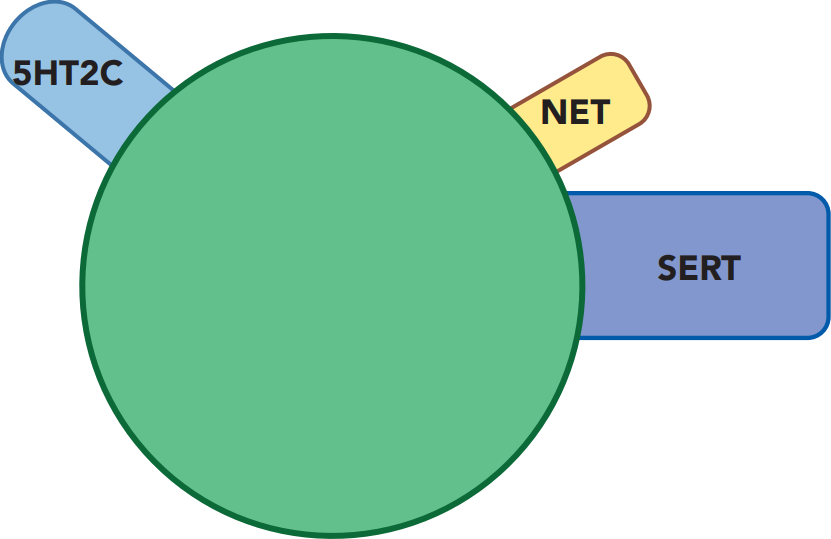 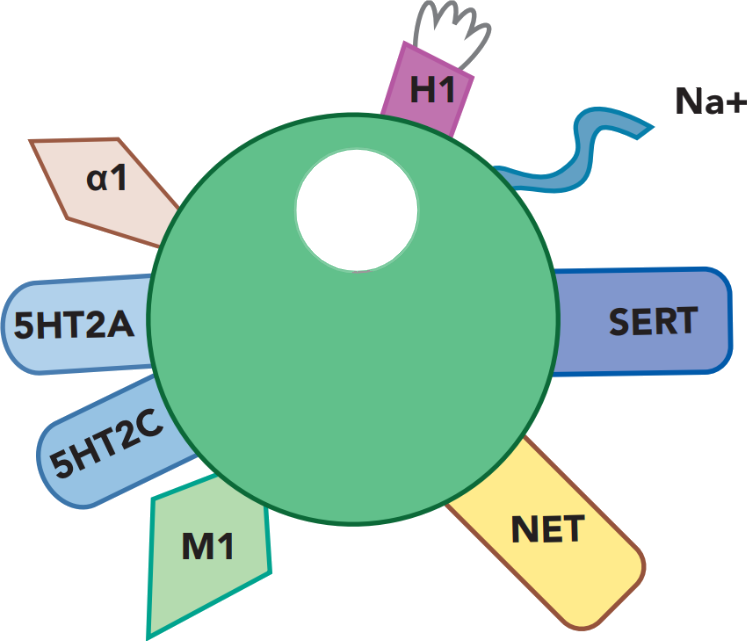 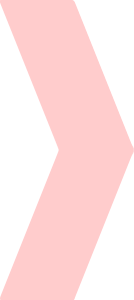 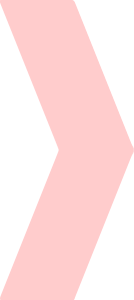 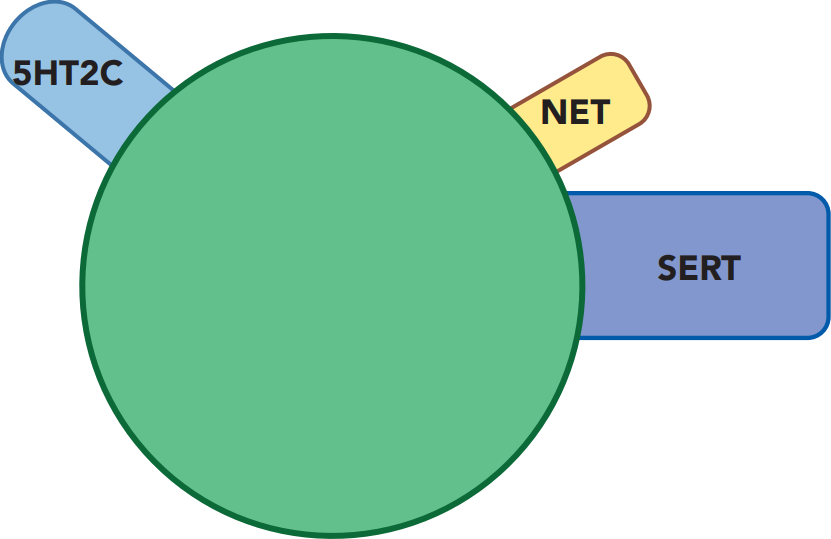 fluoxetine
PROZAC
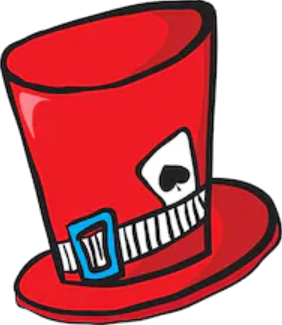 Amitriptyline
ELAVIL
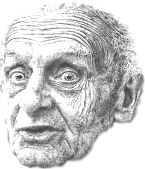 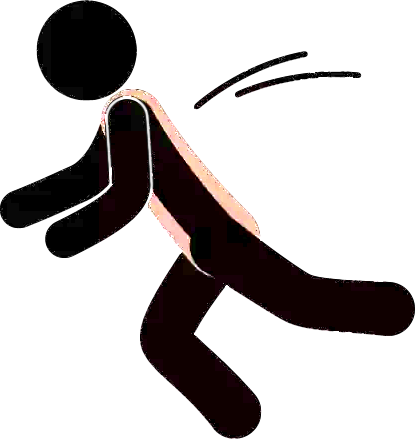 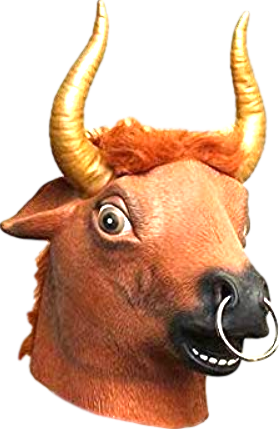 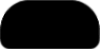 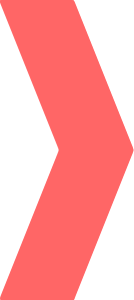 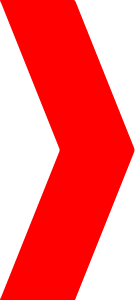 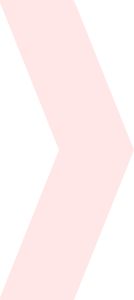 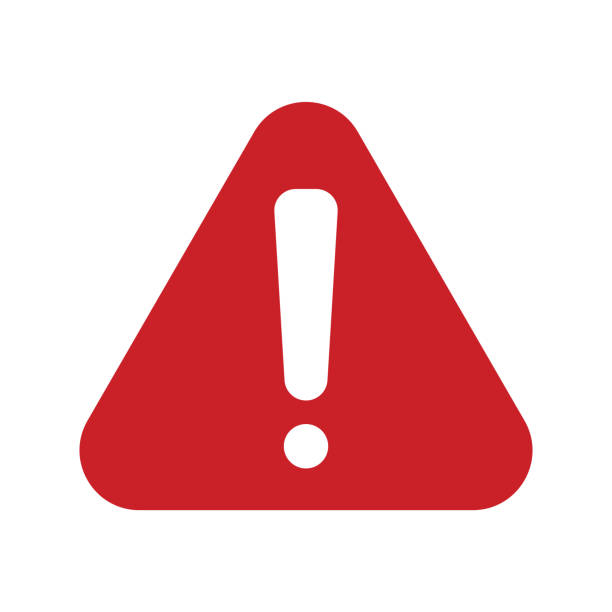 Pharmacodynamic interaction
Looks like a lot of serotonin
therapeutic duplication
possibility for mild serotonergic toxicity (side effects)
no risk of life-threatening serotonin toxicity
that only occurs if one of the meds is a MAOI
CYP
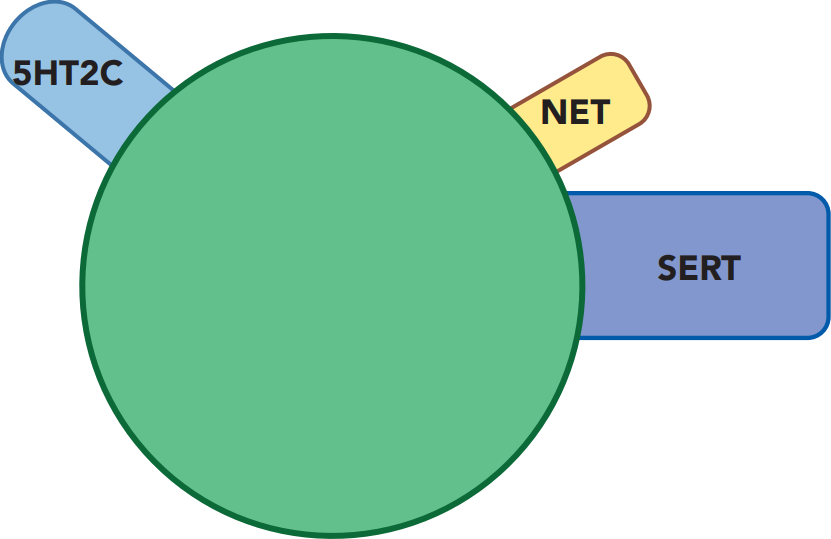 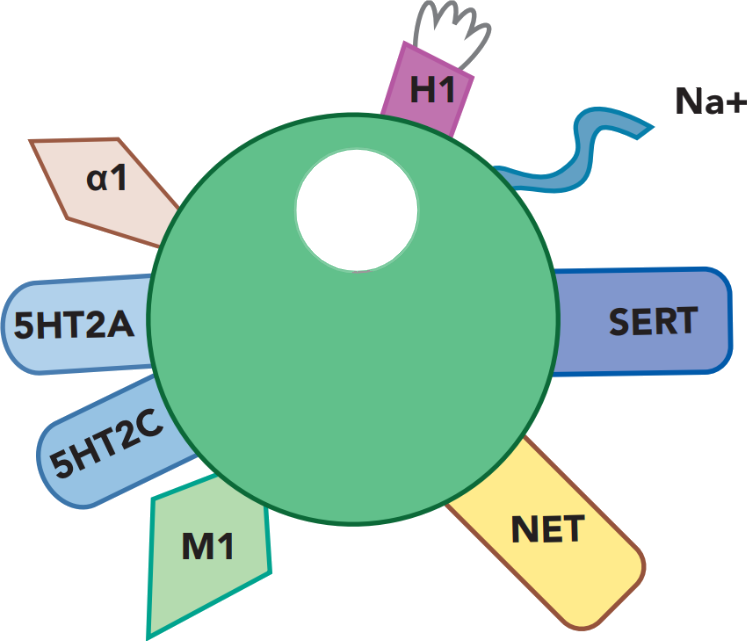 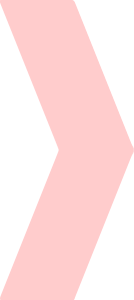 fluoxetine
PROZAC
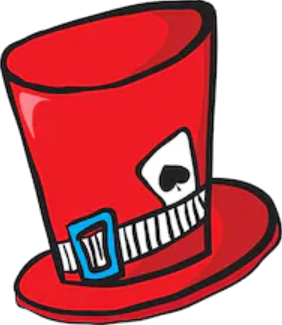 Amitriptyline
ELAVIL
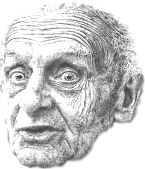 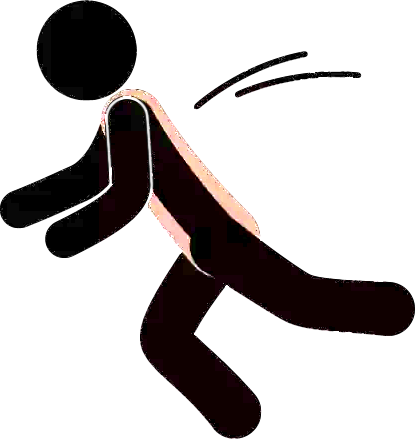 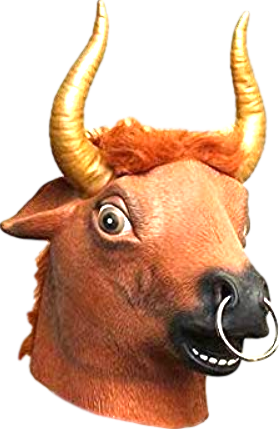 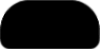 Serotonin Toxicity - don’t say “serotonin syndrome”
“Twitchy frog”
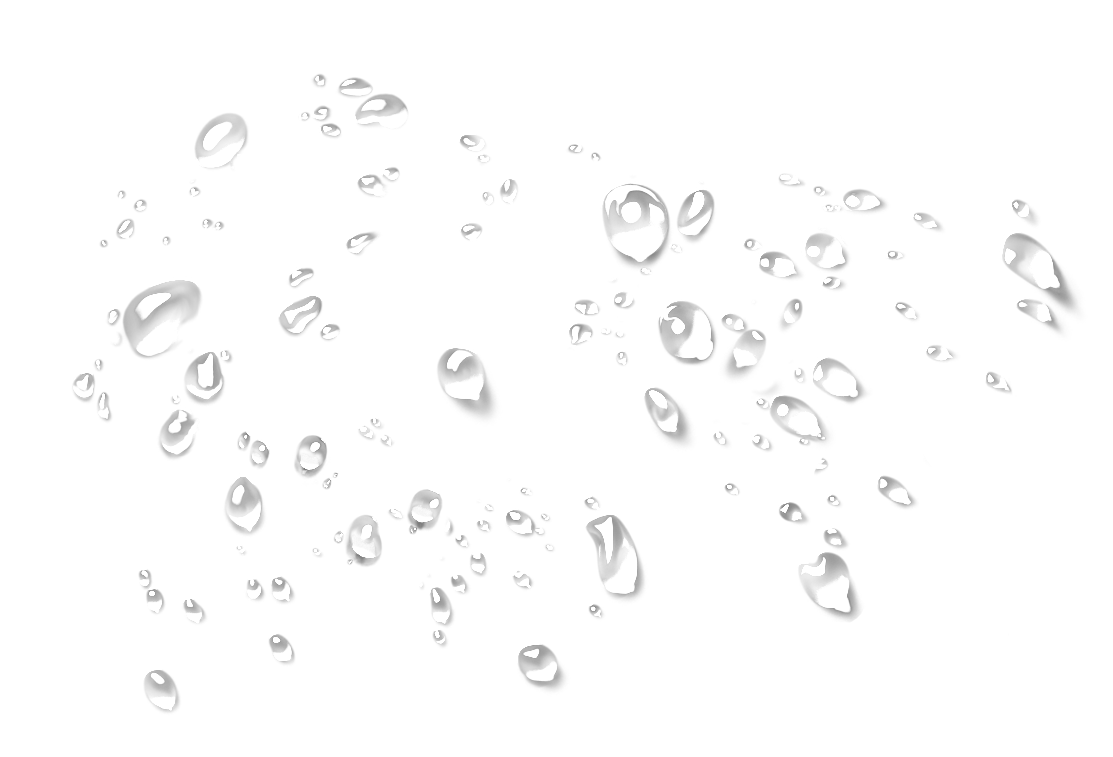 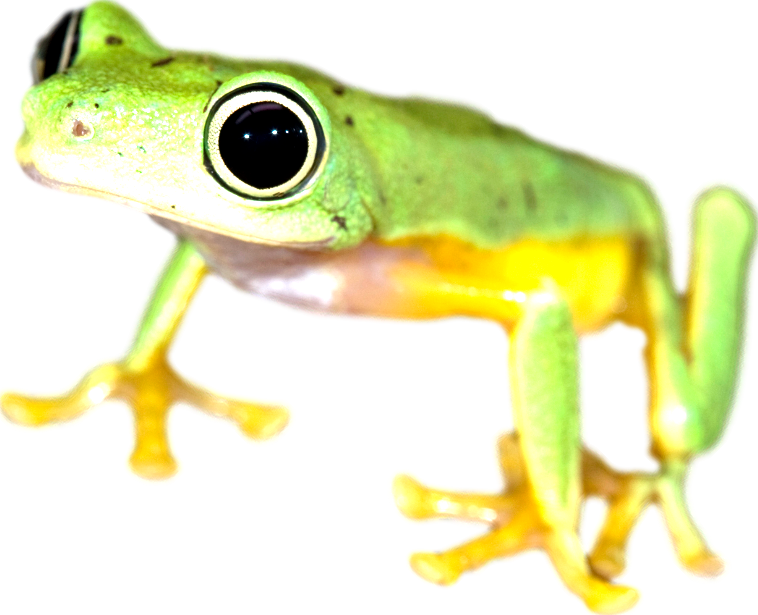 Dilated pupils
5-HT
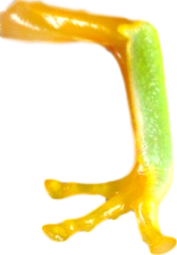 Agitation
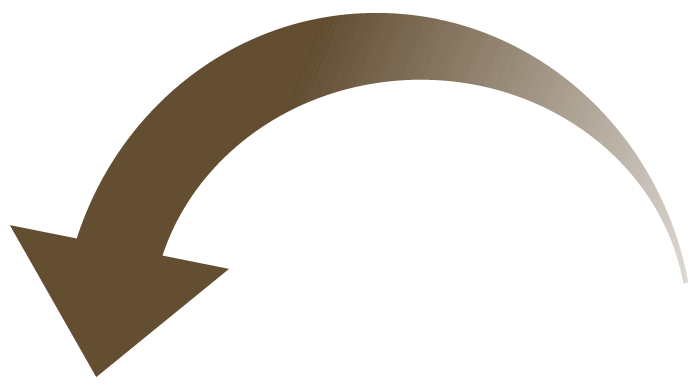 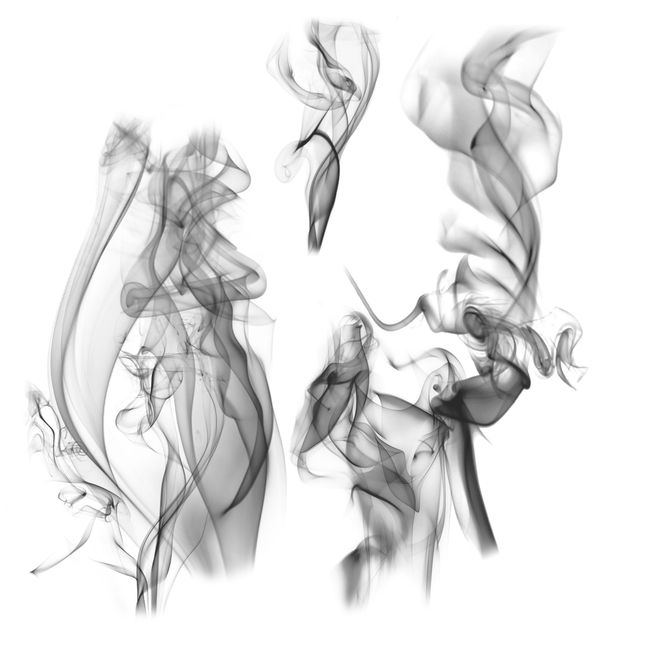 Sweating
Hyperreflexia
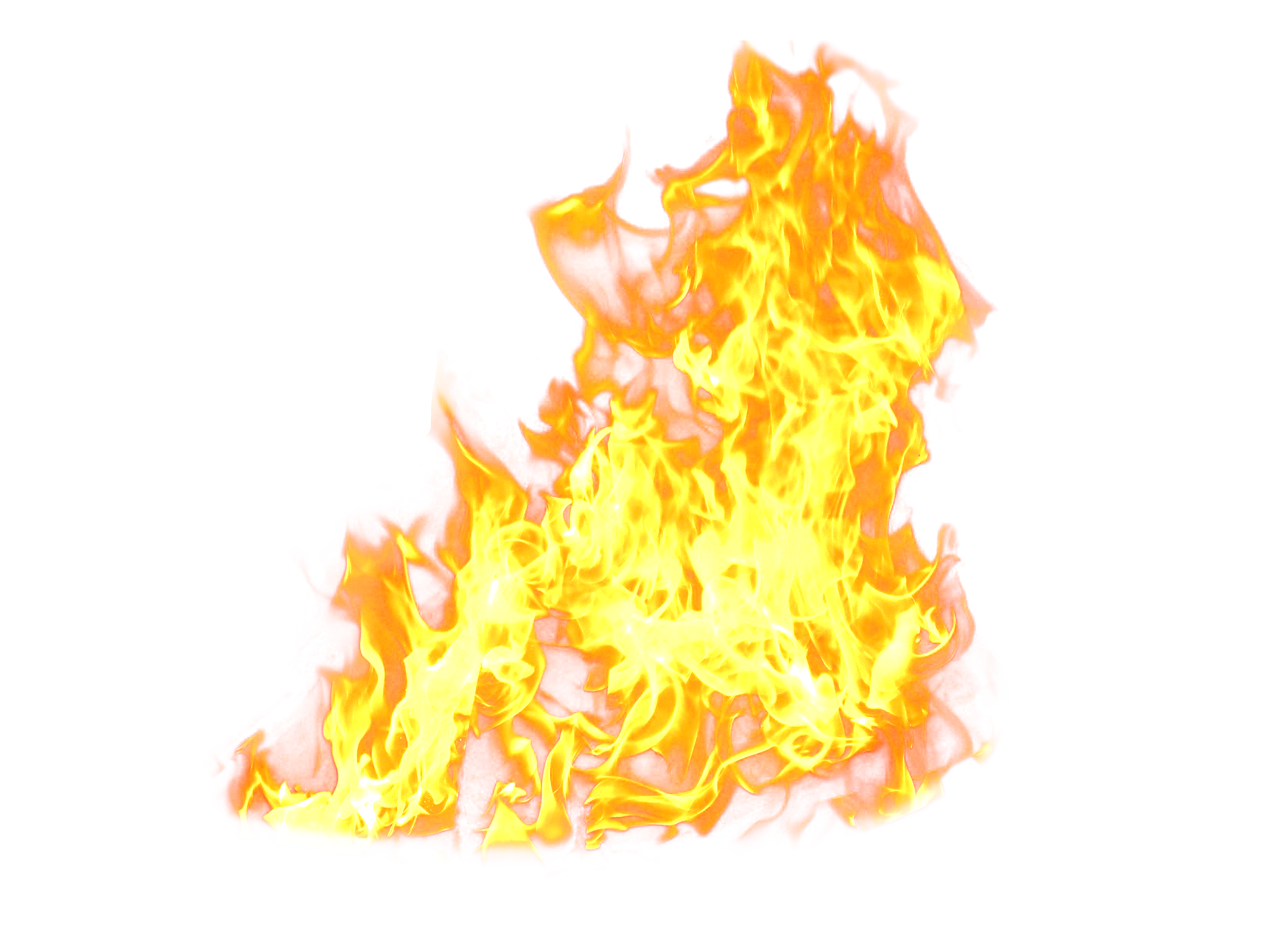 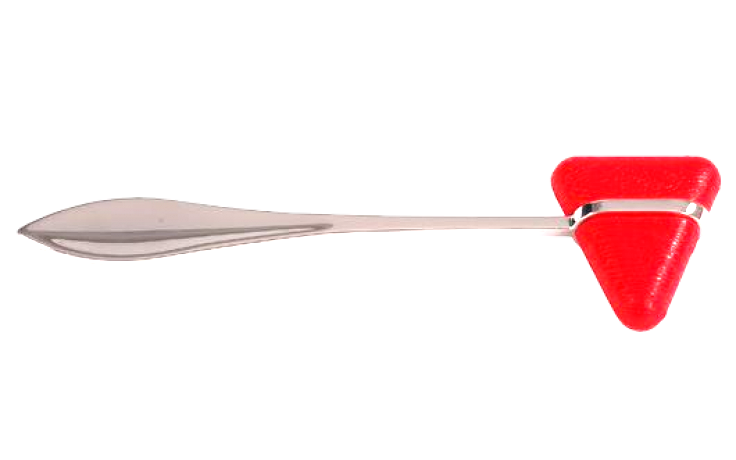 Fever
Serotonin toxicity - don’t say “serotonin syndrome”
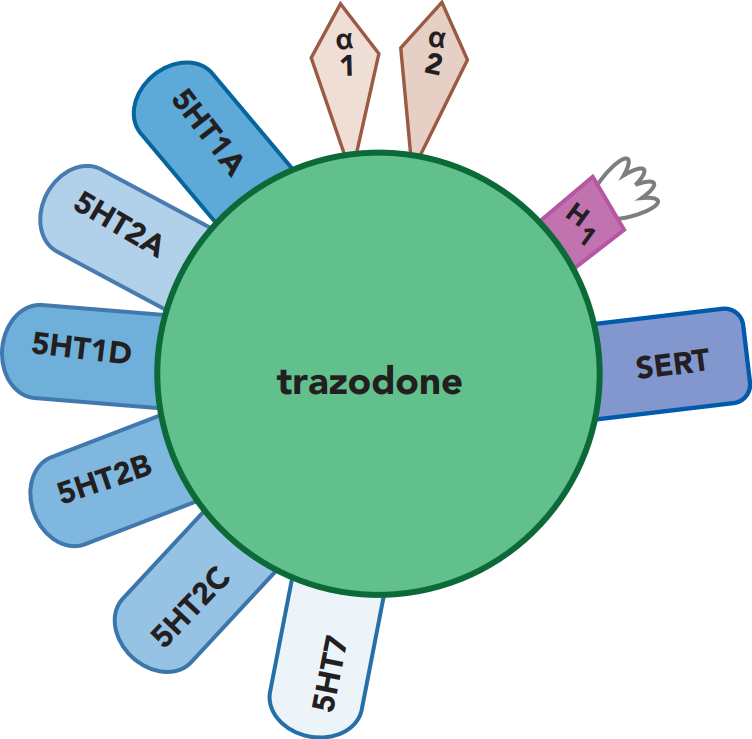 For life-threatening serotonin toxicity, other serotonergic effects don’t count.

It has to be
an overload
of actual 
serotonin.
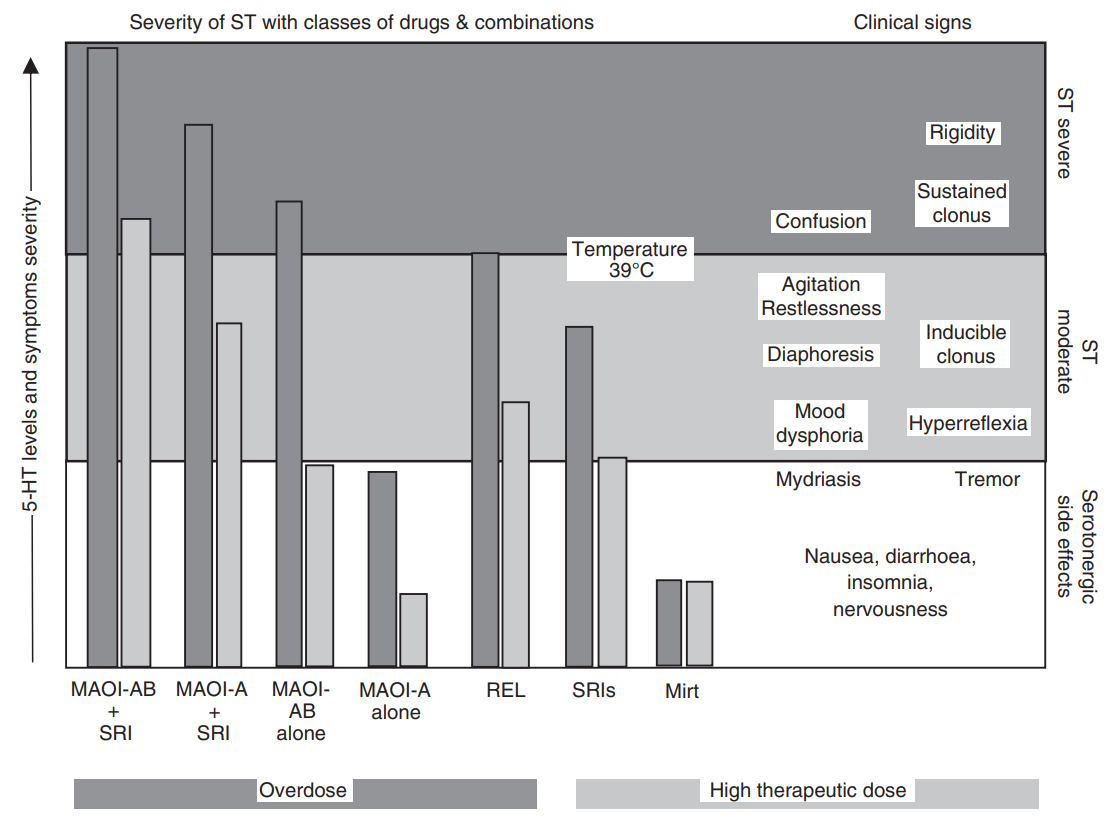 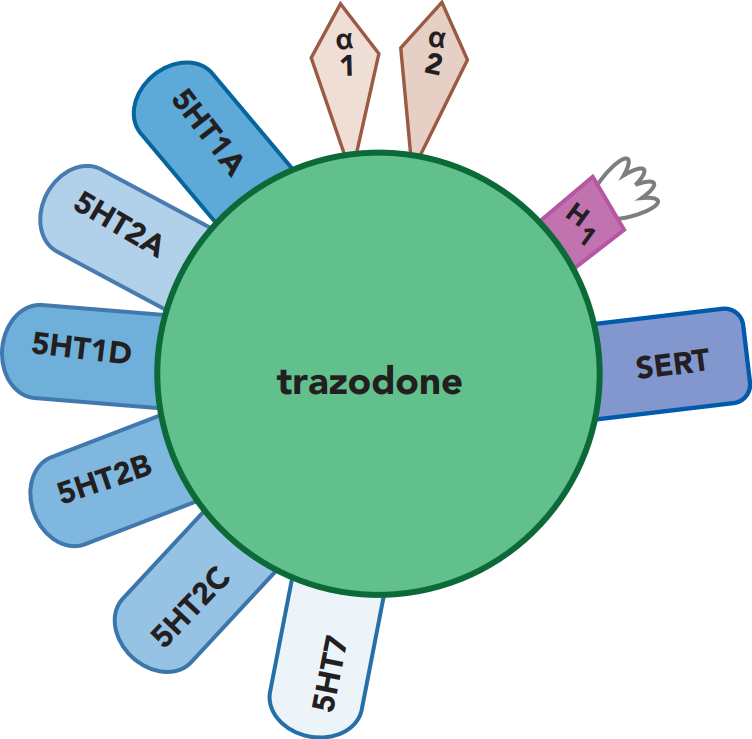 MDMA
azapine
Gillman, P. K. (2011). CNS toxicity involving methylene blue: the exemplar for understanding and predicting drug interactions that precipitate serotonin toxicity. Journal of psychopharmacology, 25(3), 429-436.
Serotonin toxicity - don’t say “serotonin syndrome”
For life-threatening serotonin toxicity, other serotonergic effects don’t count.

It has to be an overload
of actual serotonin.
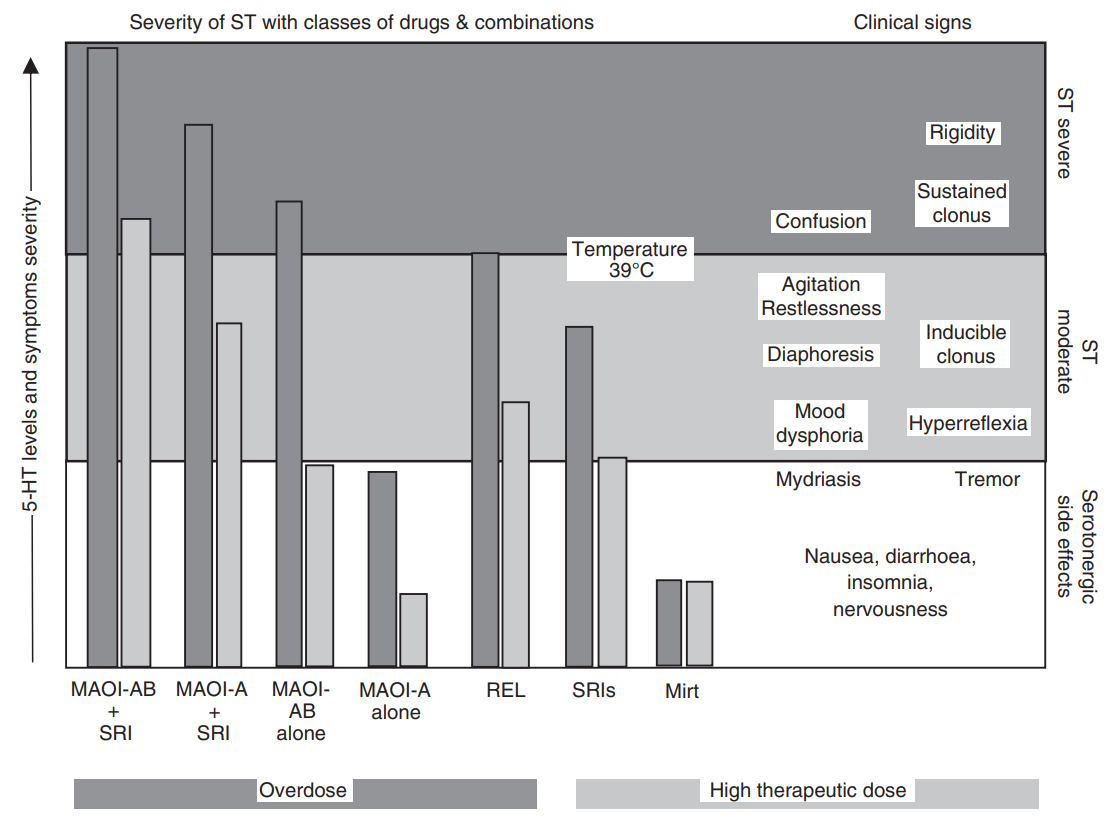 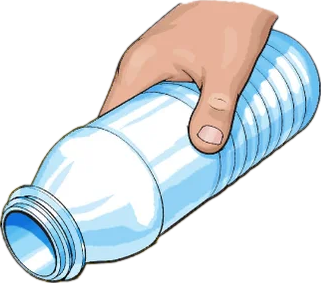 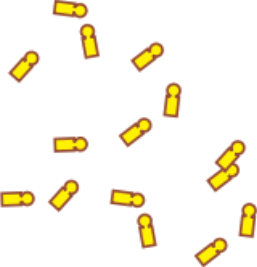 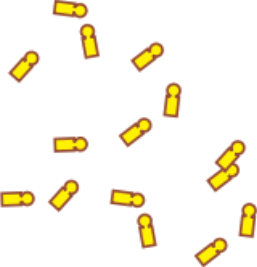 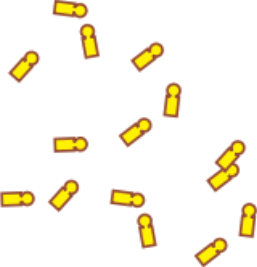 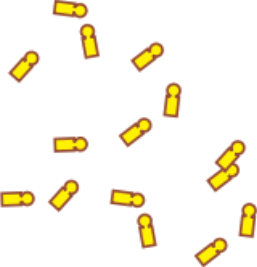 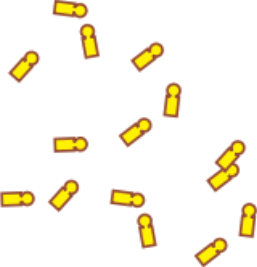 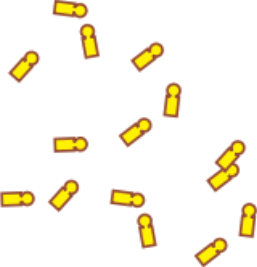 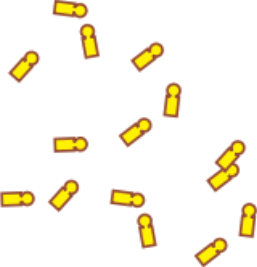 MDMA
azapine
Gillman, P. K. (2011). CNS toxicity involving methylene blue: the exemplar for understanding and predicting drug interactions that precipitate serotonin toxicity. Journal of psychopharmacology, 25(3), 429-436.
Serotonin toxicity - don’t say “serotonin syndrome”
For life-threatening serotonin toxicity, other serotonergic effects don’t count.

It has to be an overload
of actual serotonin.
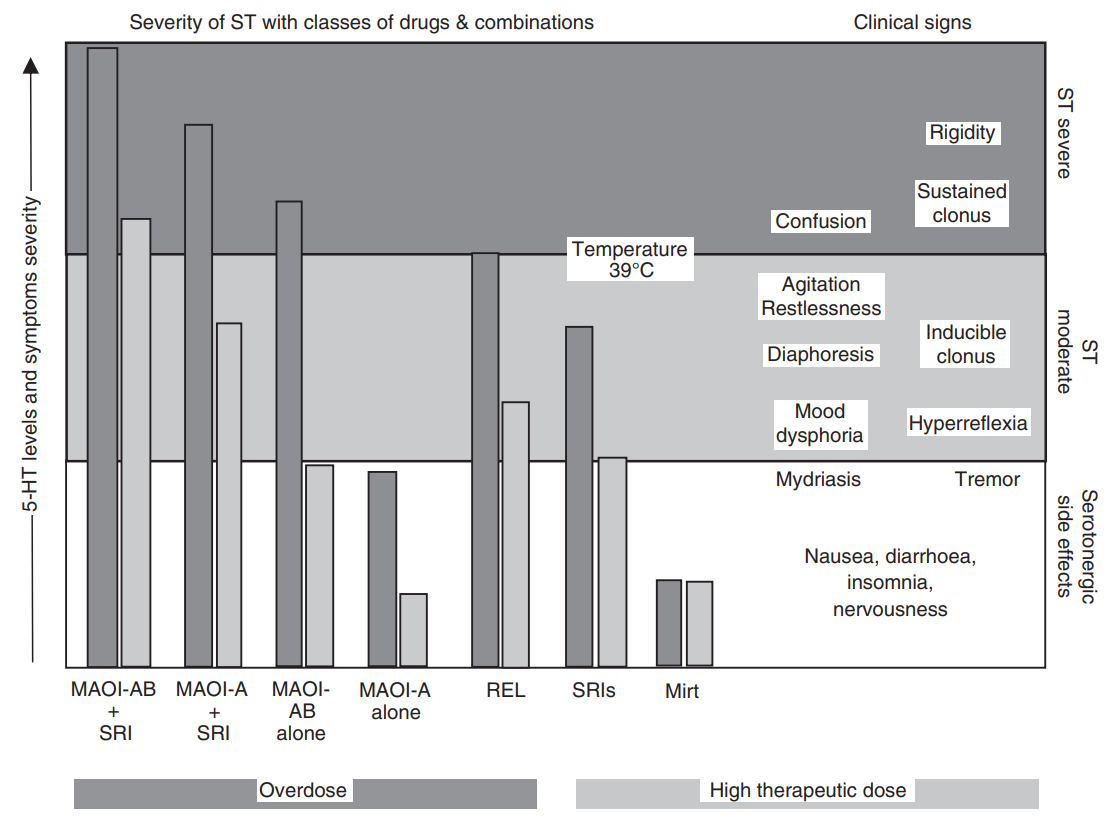 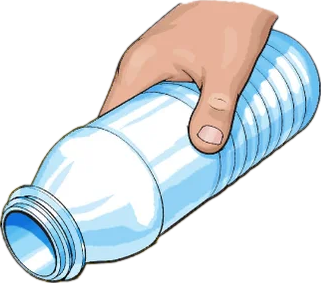 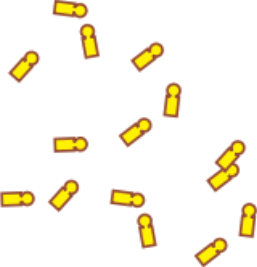 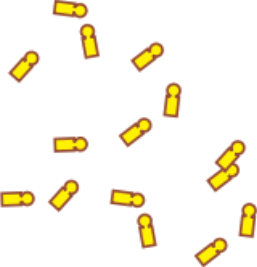 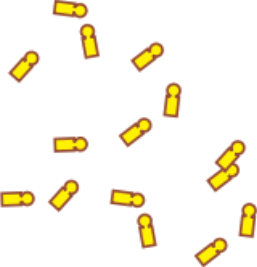 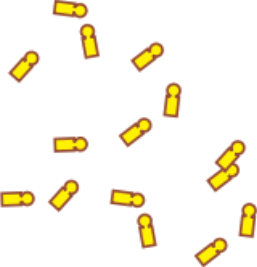 MDMA
azapine
Gillman, P. K. (2011). CNS toxicity involving methylene blue: the exemplar for understanding and predicting drug interactions that precipitate serotonin toxicity. Journal of psychopharmacology, 25(3), 429-436.
Serotonin toxicity - don’t say “serotonin syndrome”
For life-threatening serotonin toxicity, other serotonergic effects don’t count.

It has to be an overload
of actual serotonin.
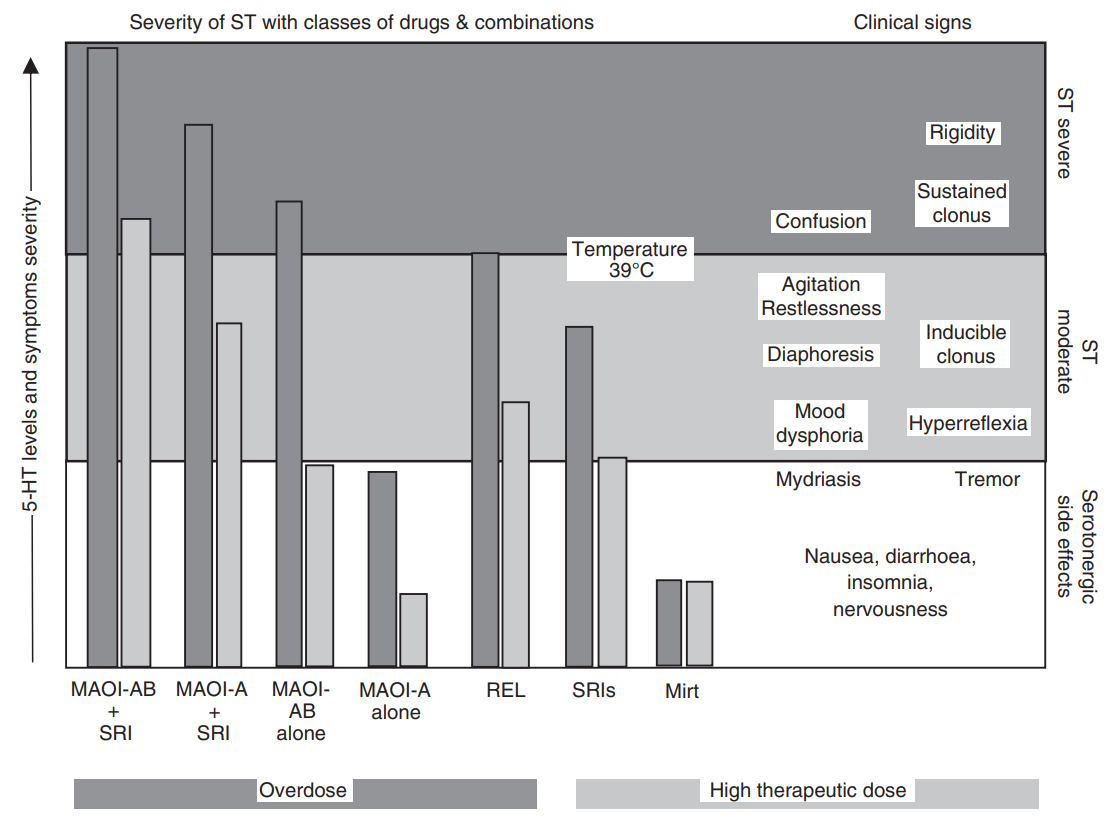 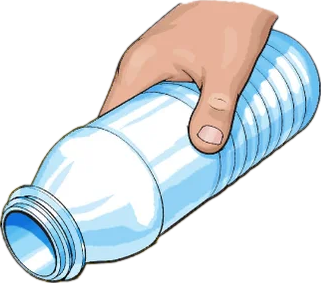 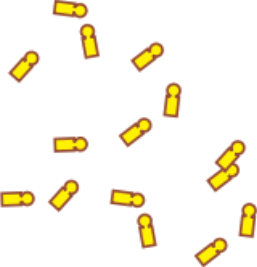 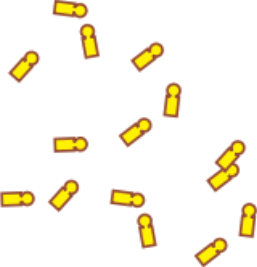 MDMA
azapine
Gillman, P. K. (2011). CNS toxicity involving methylene blue: the exemplar for understanding and predicting drug interactions that precipitate serotonin toxicity. Journal of psychopharmacology, 25(3), 429-436.
Hunter criteria for serotonin toxicity:
Potent serotonergic agent plus any of the following:
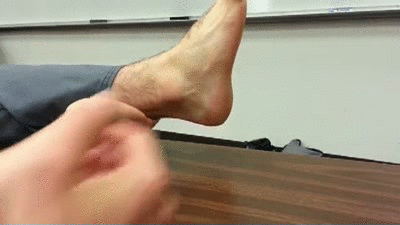 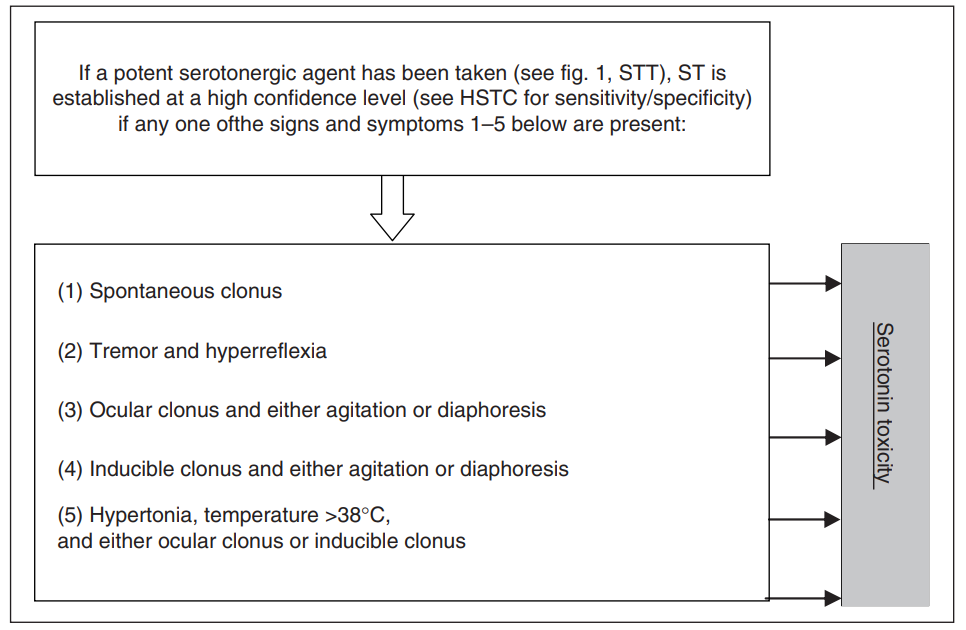 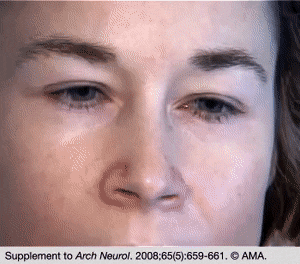 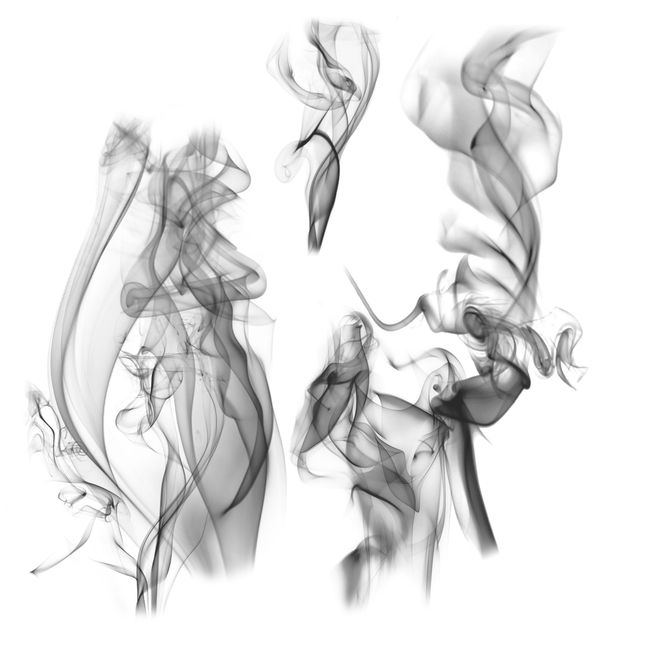 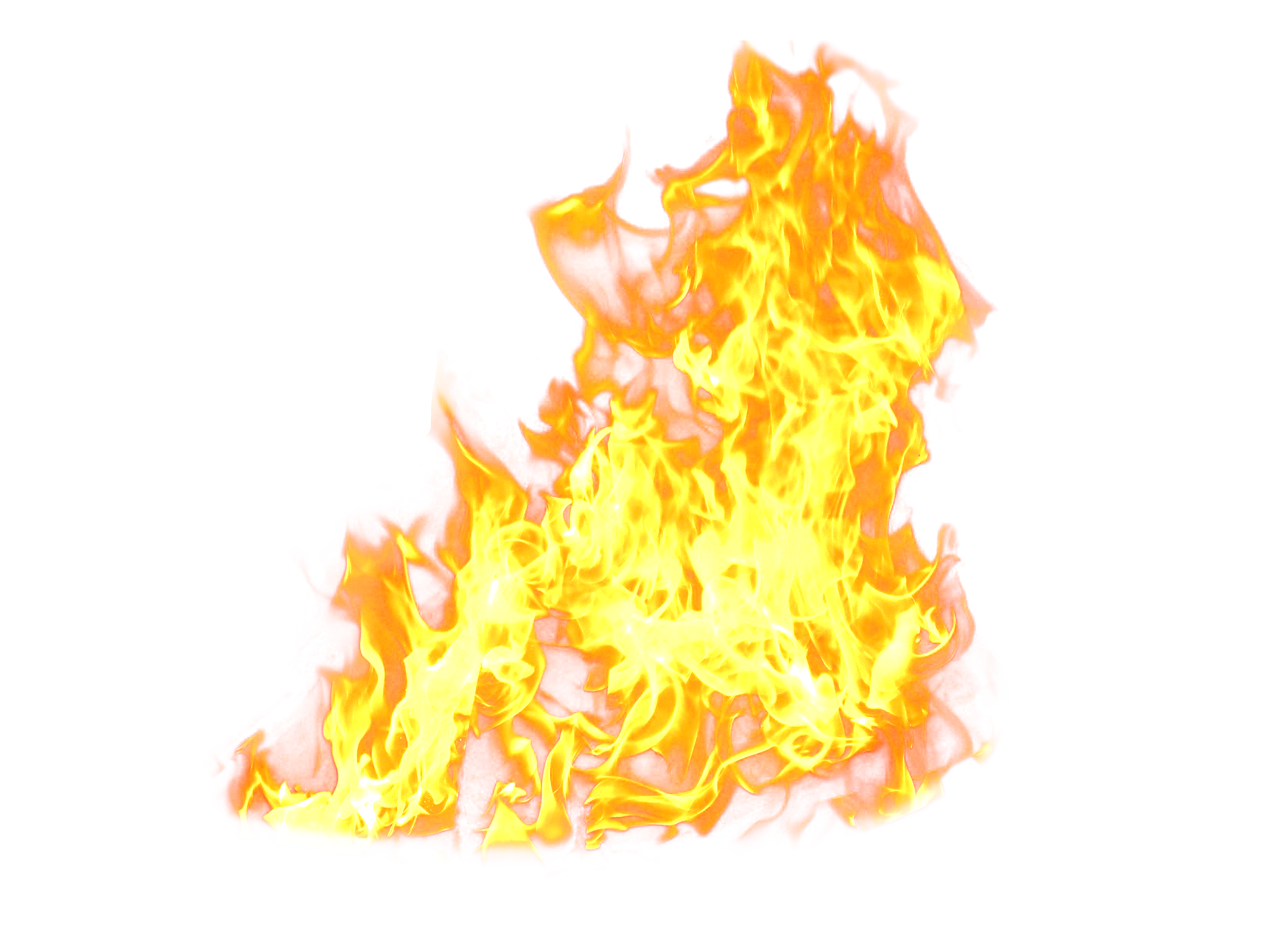 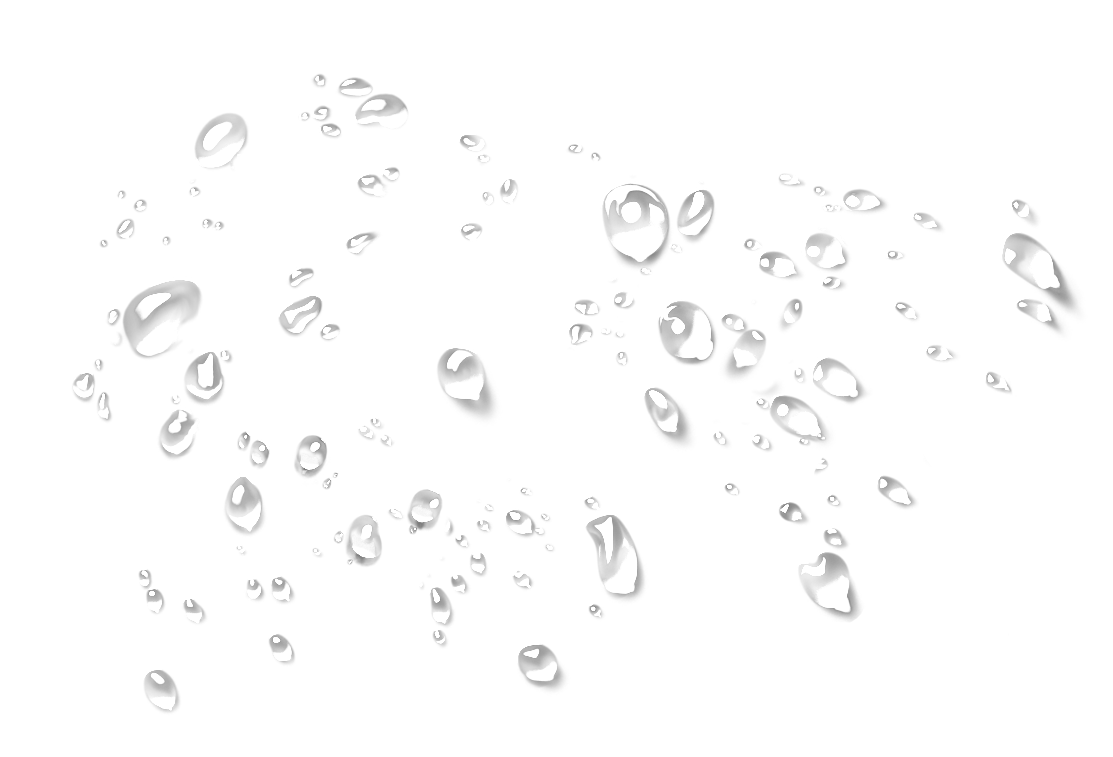 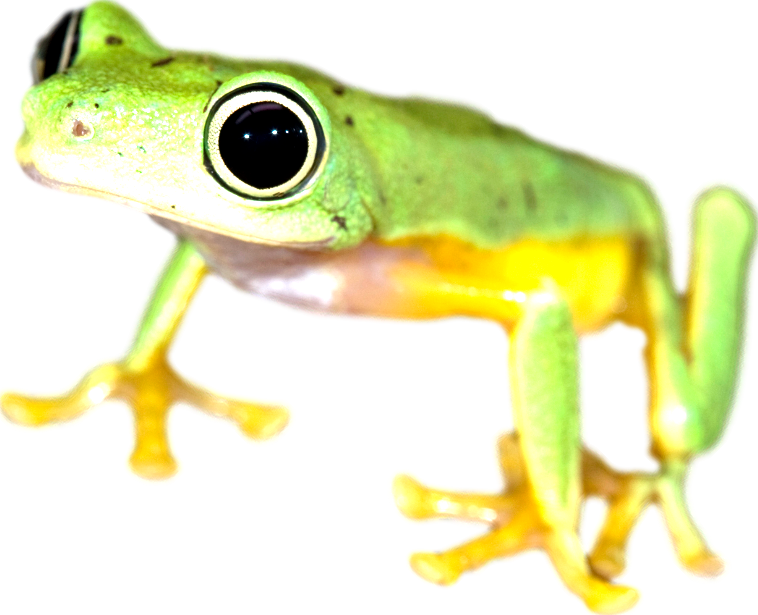 5-HT
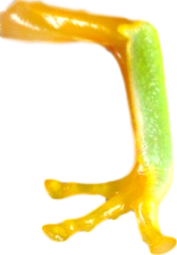 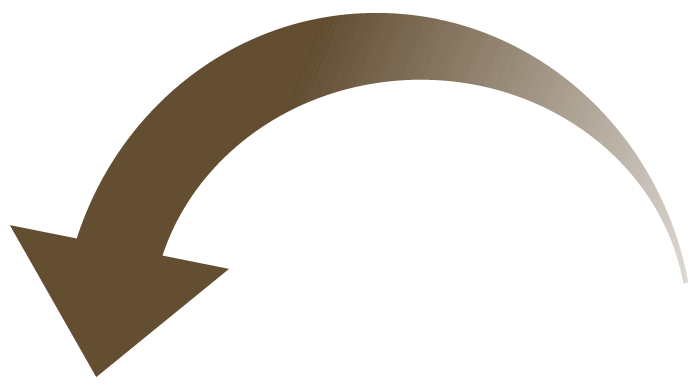 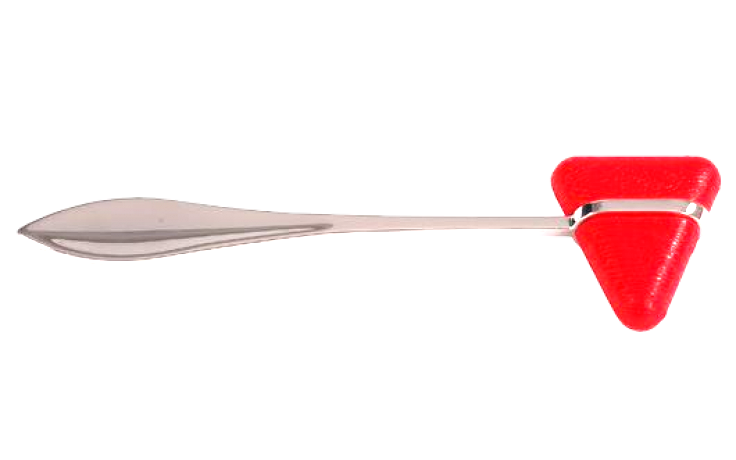 Gillman, P. K. (2011). CNS toxicity involving methylene blue: the exemplar for understanding and predicting drug interactions that precipitate serotonin toxicity. Journal of psychopharmacology, 25(3), 429-436.
Monoamine Oxidase Inhibitors (MAOIs)
“Chairman Mao”
❖ Antidepressants
❖ Parkinson’s disease medications
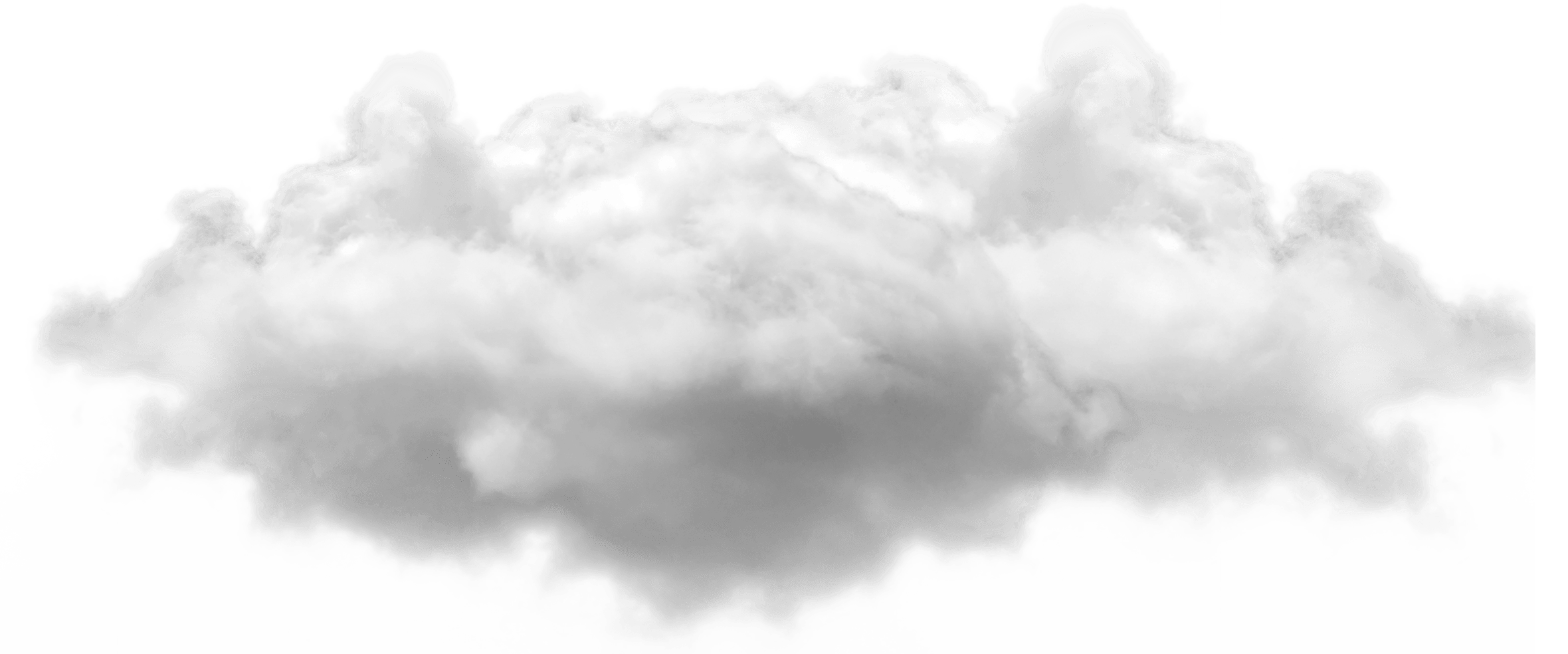 Monoamine Oxidase (MAO) is the enzyme that breaks down the monoamine neurotransmitters:
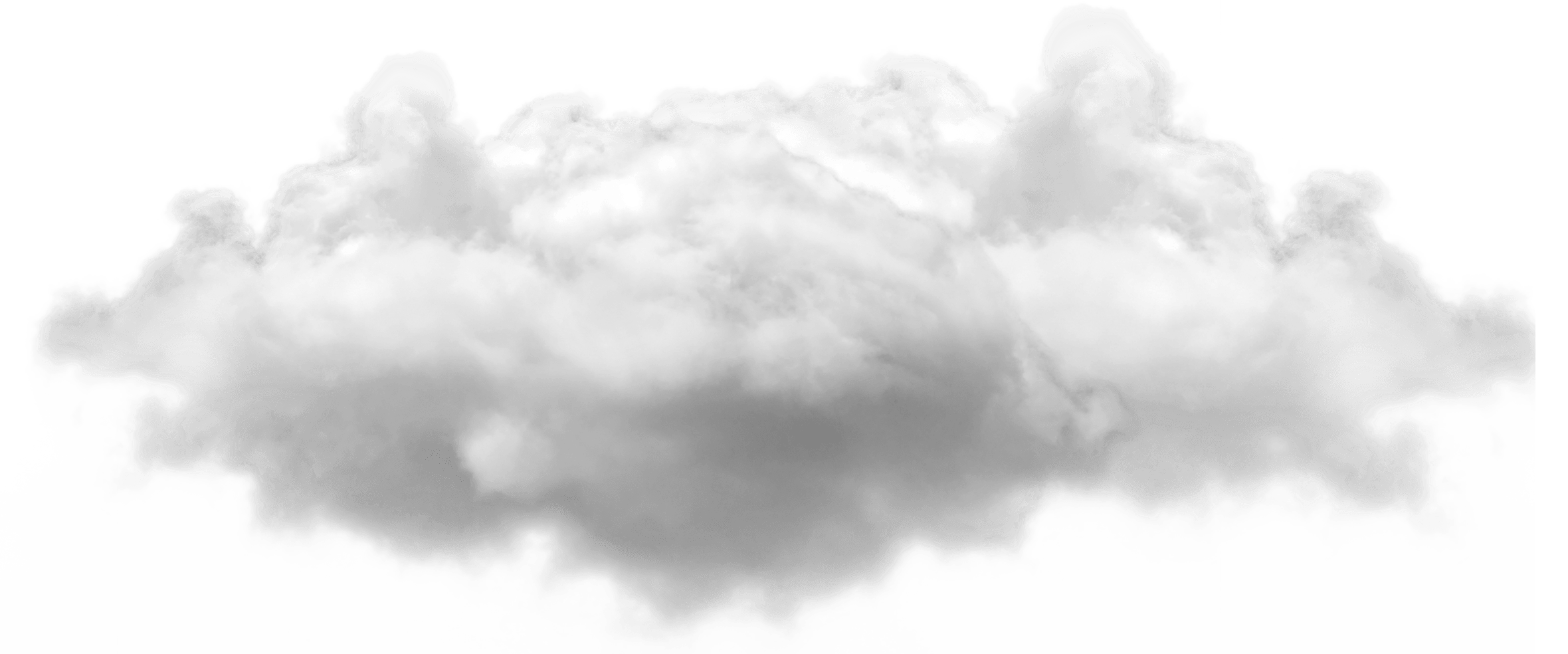 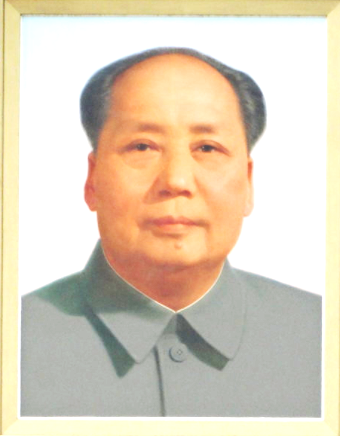 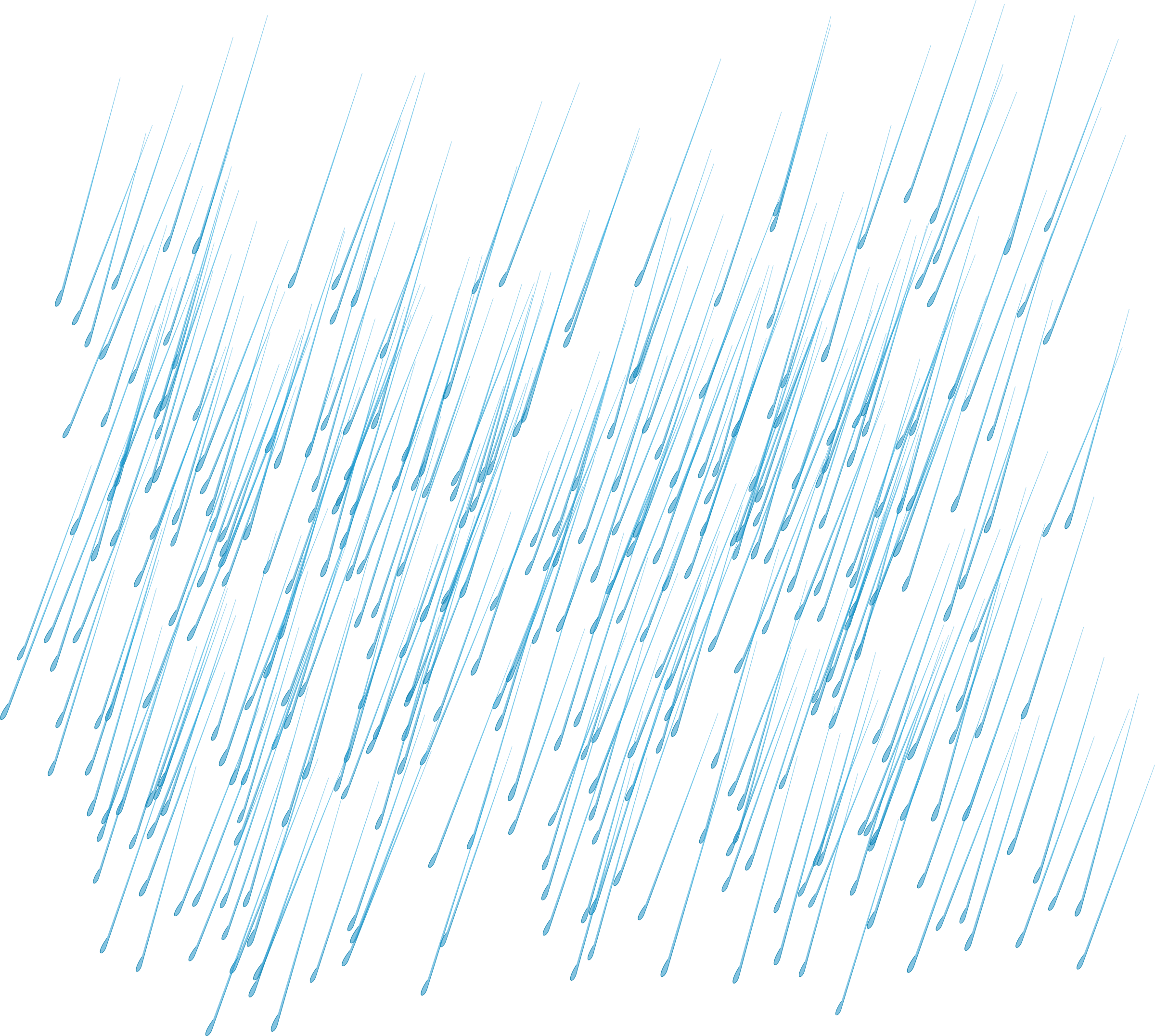 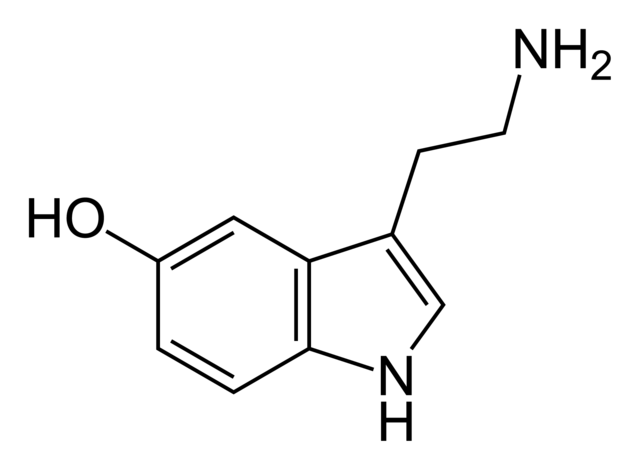 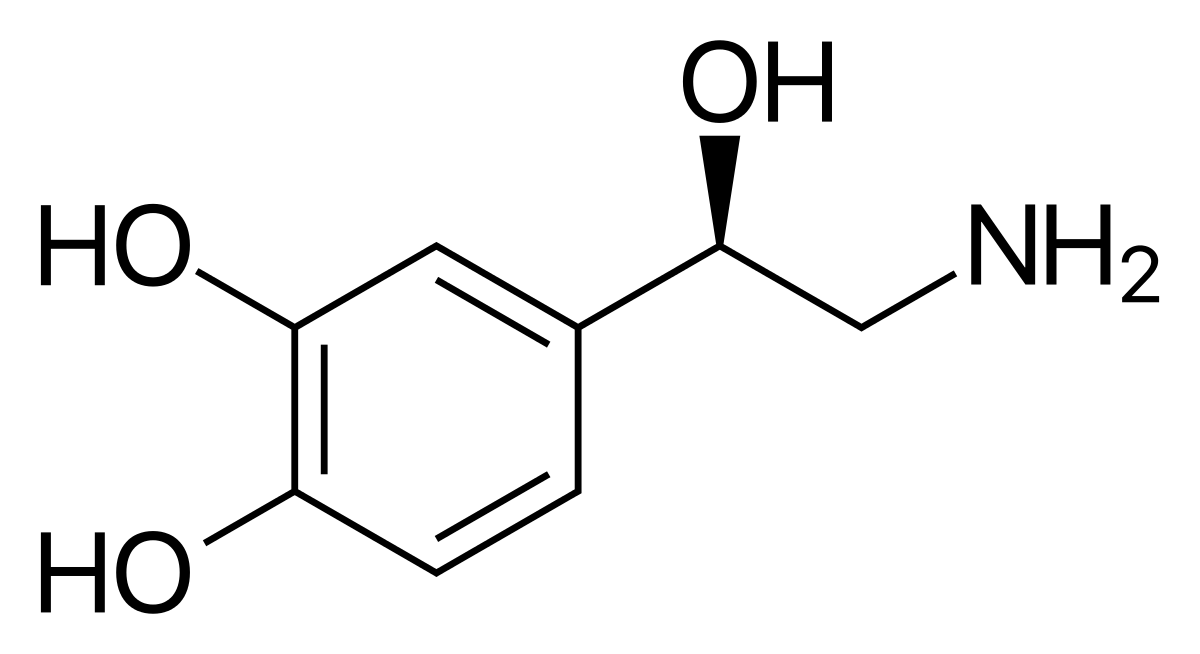 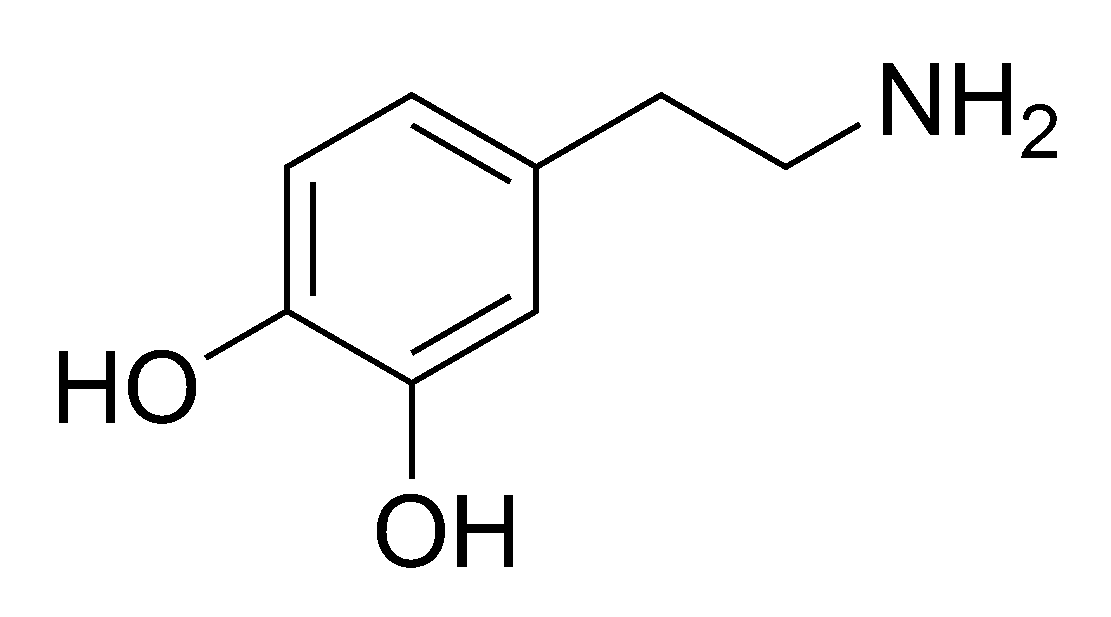 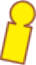 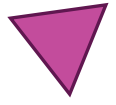 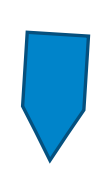 Monoamine Oxidase Inhibitors (MAOIs)
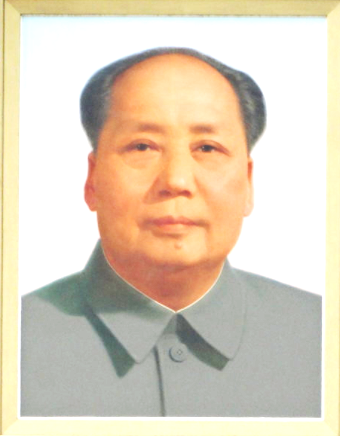 Very serious dynamic interactions with serotonergic medications and tyramine-rich foods
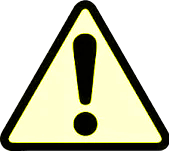 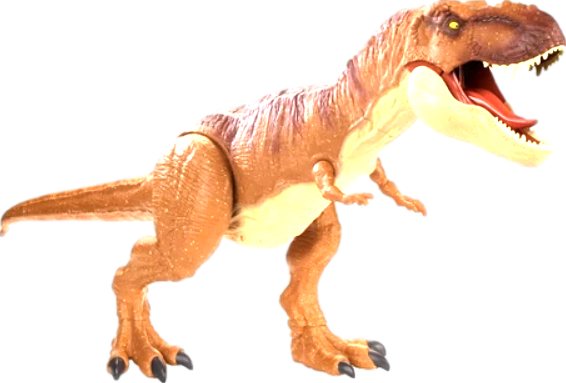 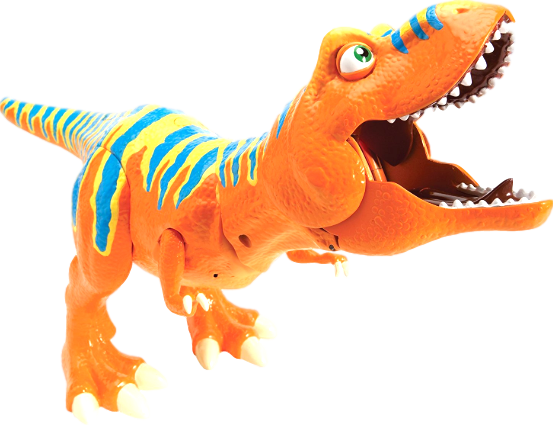 *
Isocarboxazid (MARPLAN)
eye so kar BOX a zid / MAR plan    
“Ice box Mars plan”
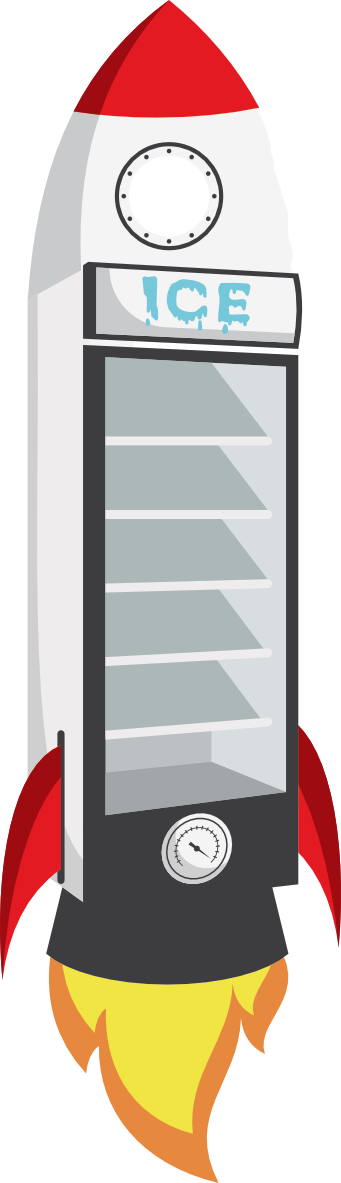 1959
$262–$286
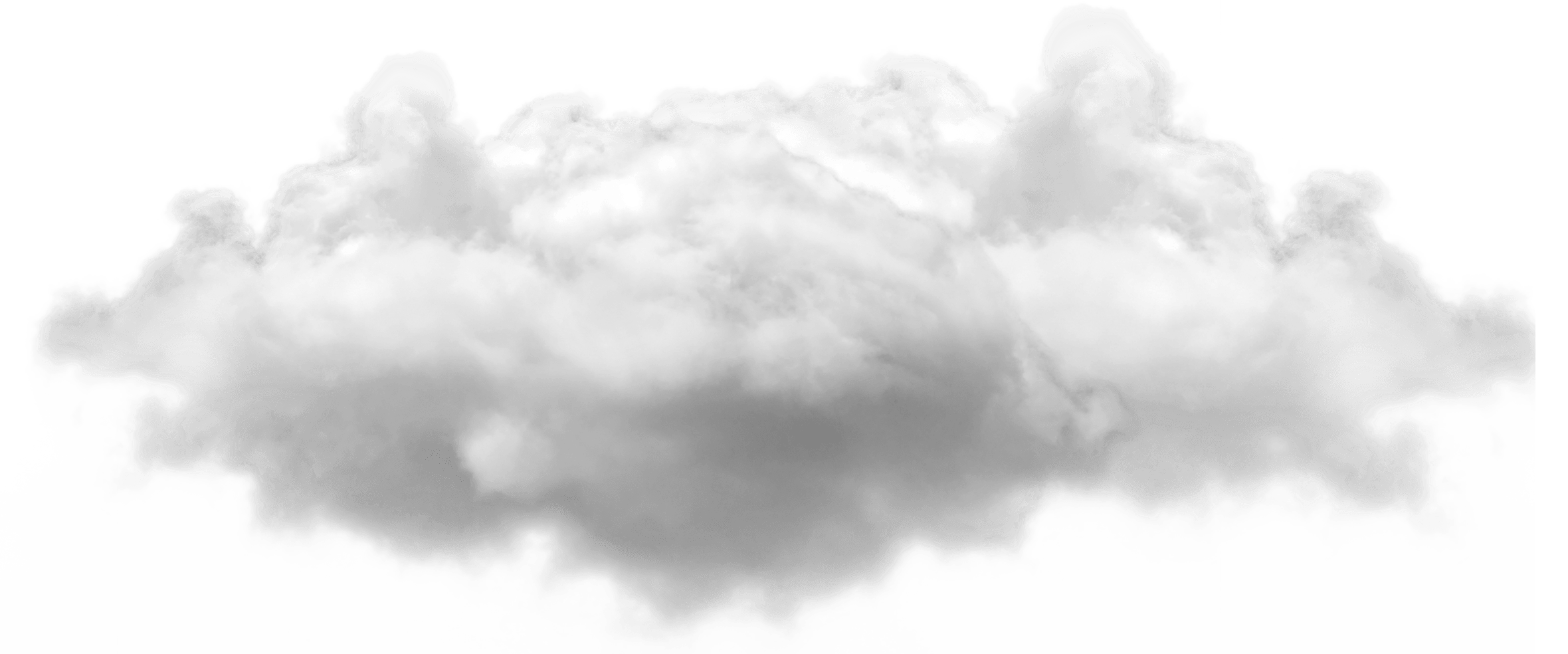 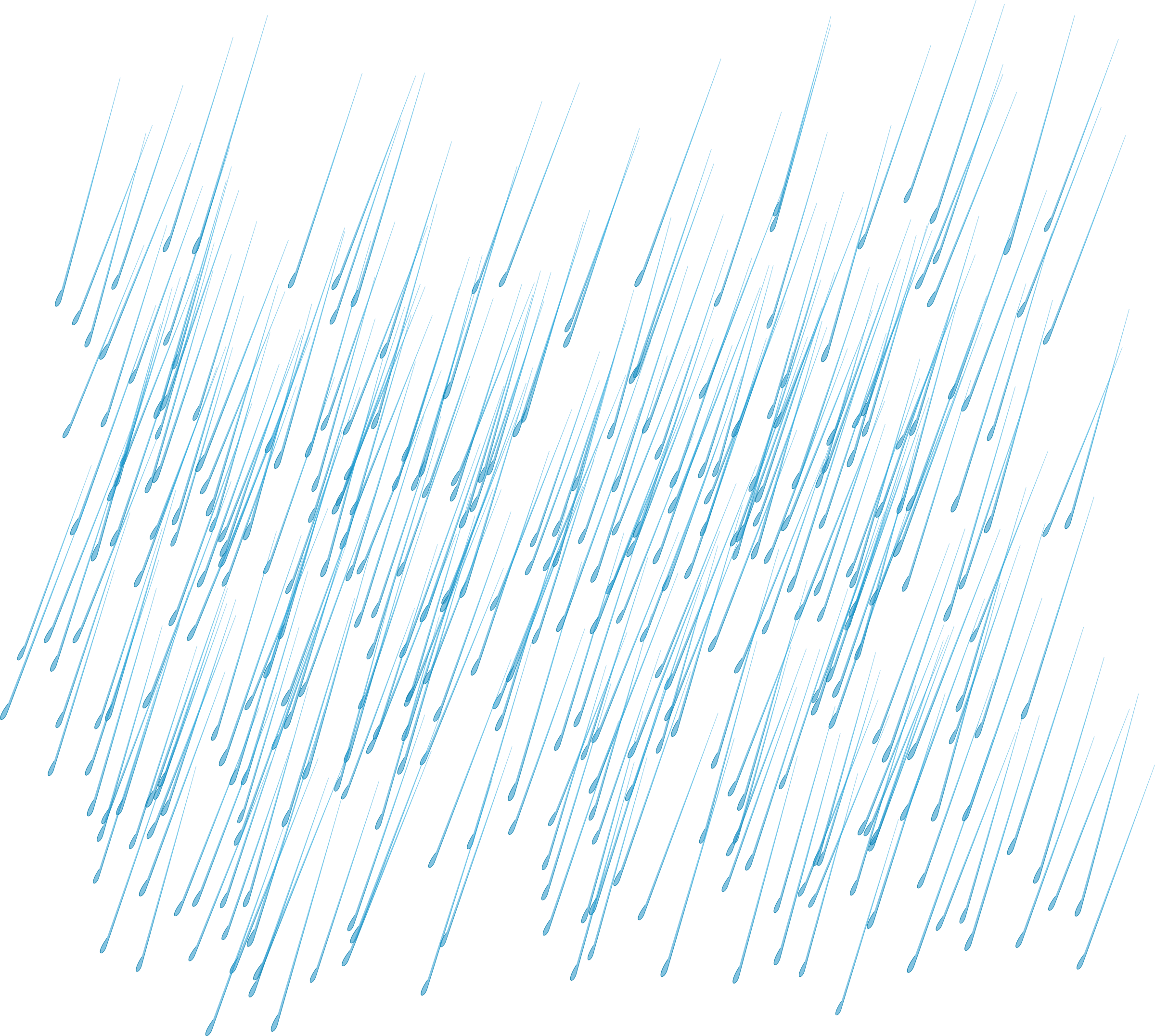 To Mars is the plan,
 to escape depression.
❖ Monoamine Oxidase Inhibitor
     – Irreversible MAOI
     – MAO-A & MAO-B 
     – 5-HT > NE > DA
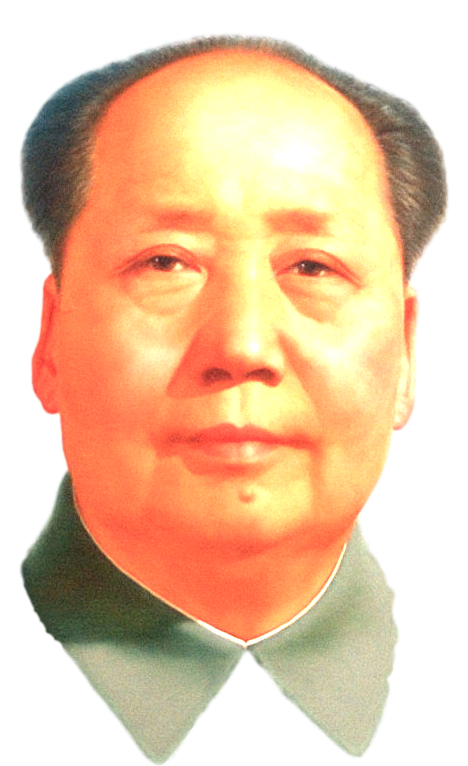 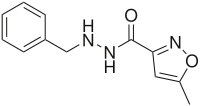 Must not eat:
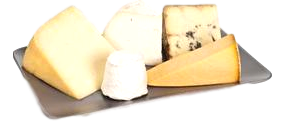 aged cheese
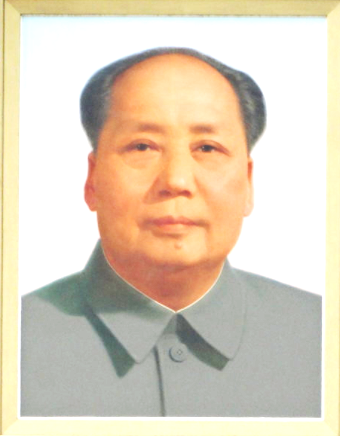 MAOI
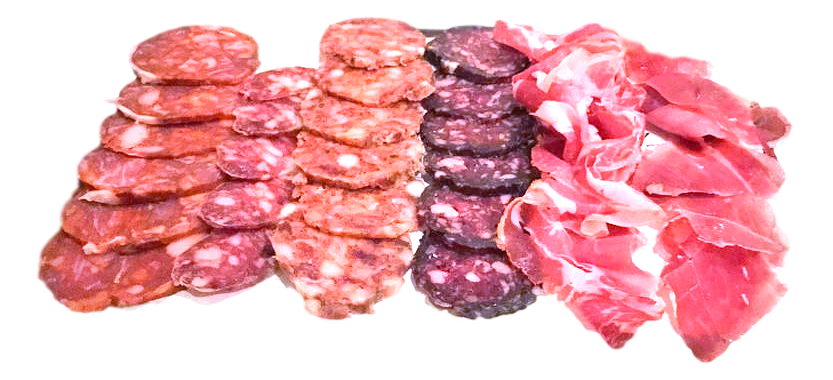 cured meats
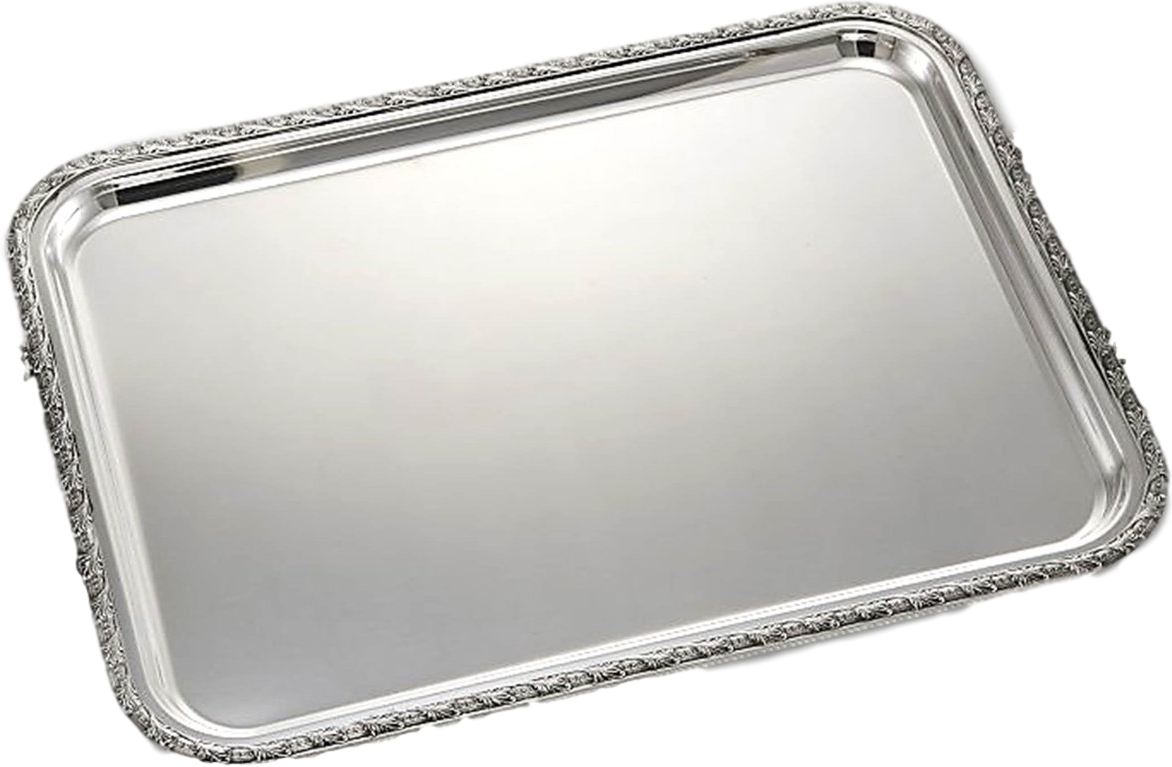 The dietary restrictions are not nearly as onerous as previously believed.  Half of Pizza Hut pepperoni lover’s pizza won’t cause hypertensive crisis.
fava beans
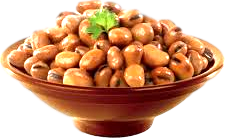 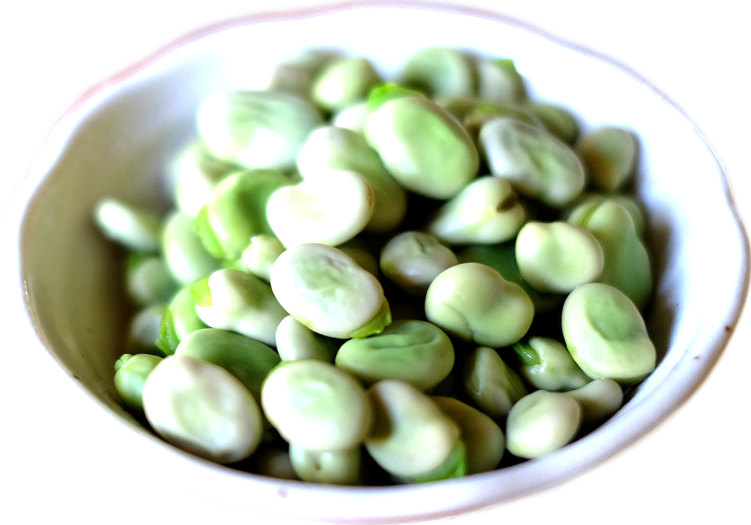 soy sauce, sauerkraut
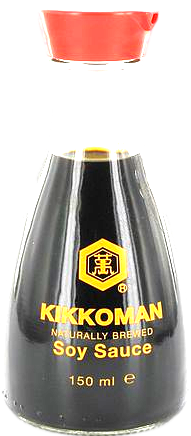 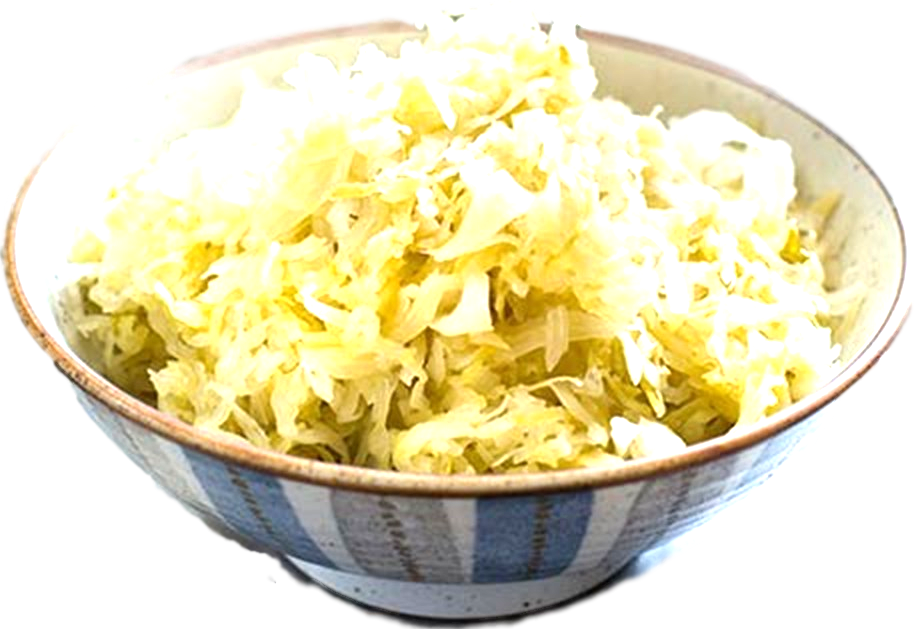 10
mg
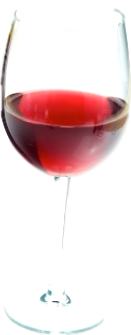 wine
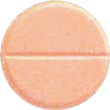 Unpasteurized beer 
  (Bottled beer is usually OK, 
     draught beer often not OK).
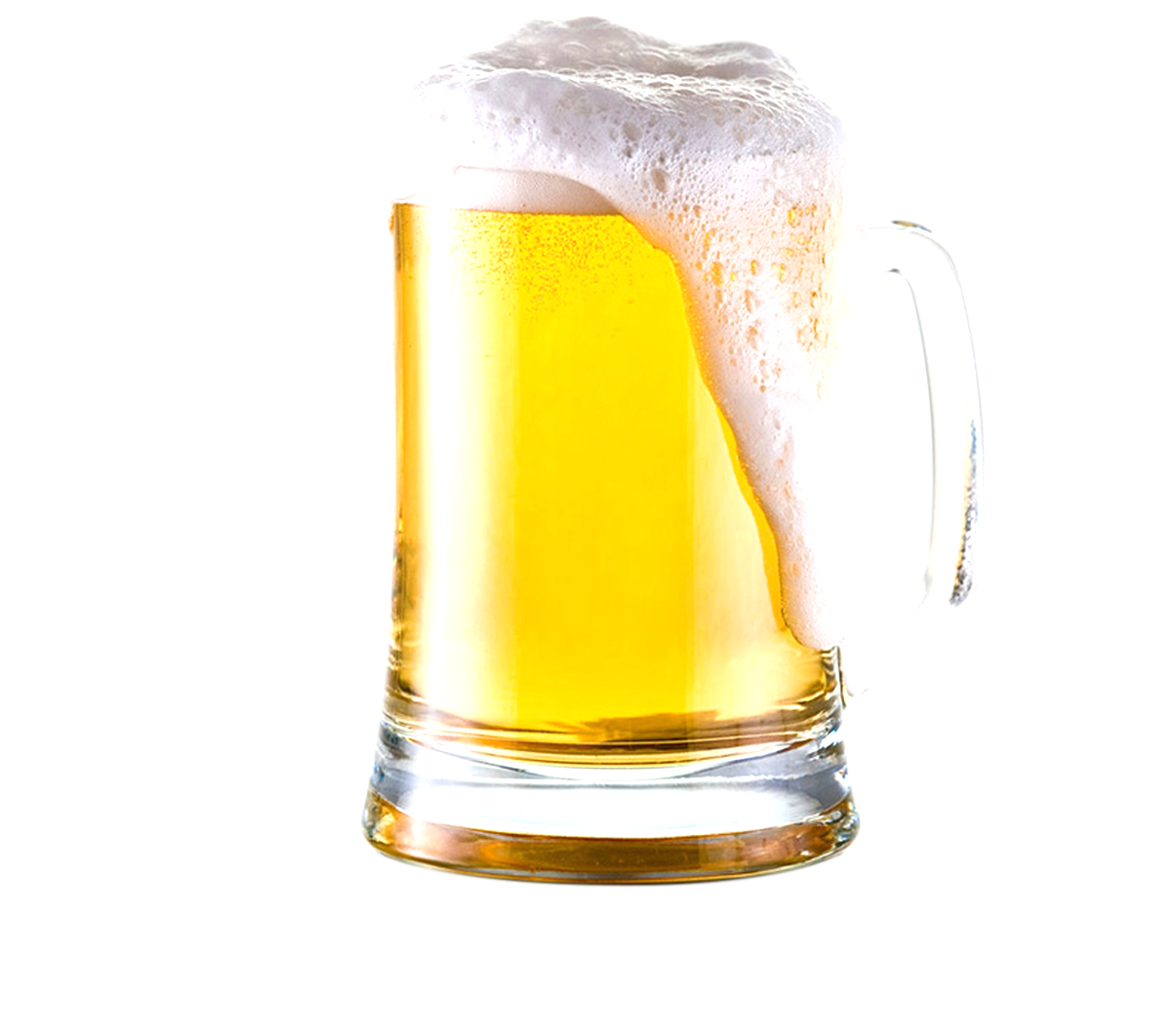 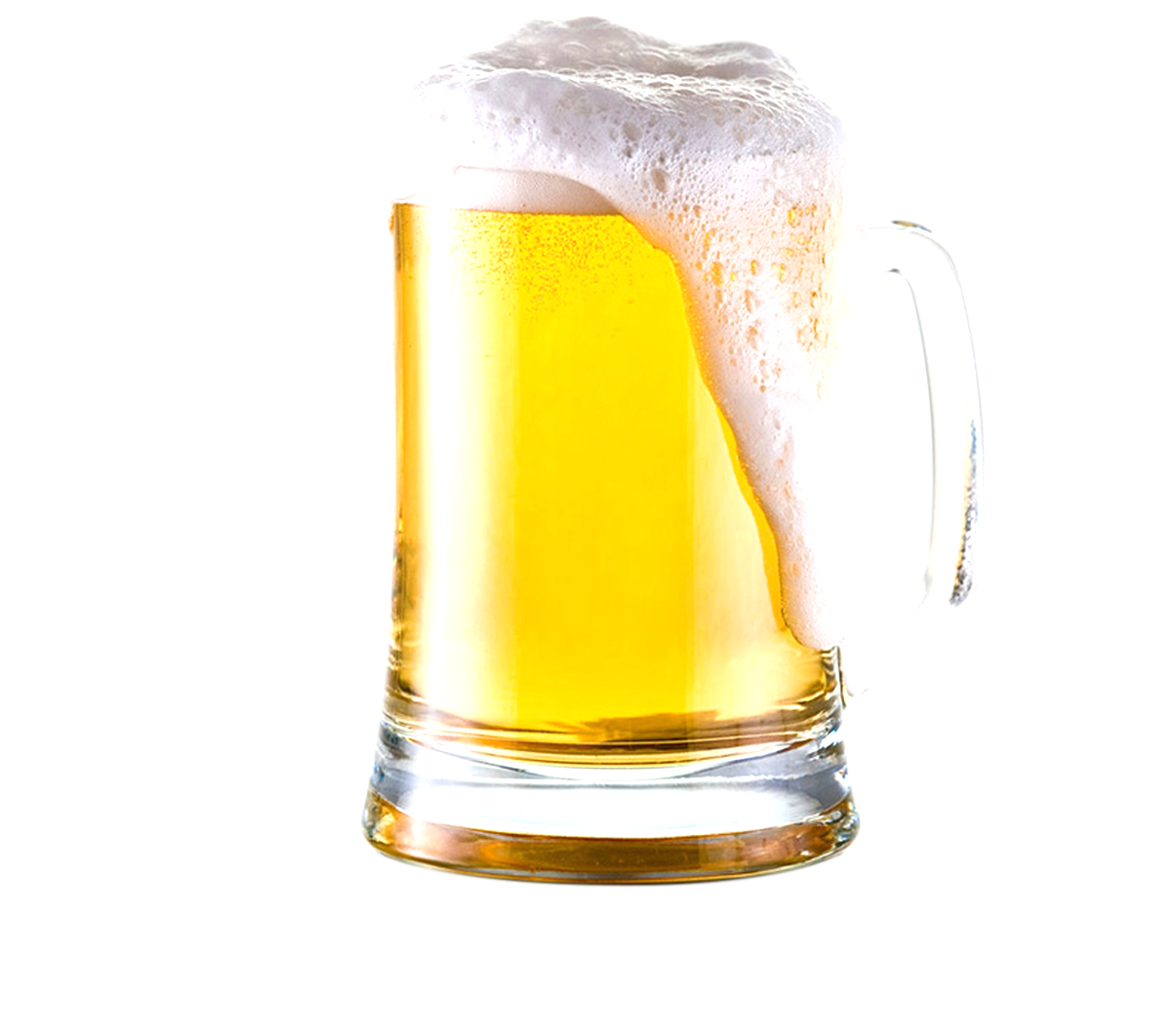 “TIP”
The following information applies to all of 
the non-selective MAO inhibitors used for 
treatment of depression —”TIP”
  
  ►  Tranylcypromine  (PARNATE) 
  ►  Isocarboxazid  (MARPLAN)
  ►  Phenelzine (NARDIL)
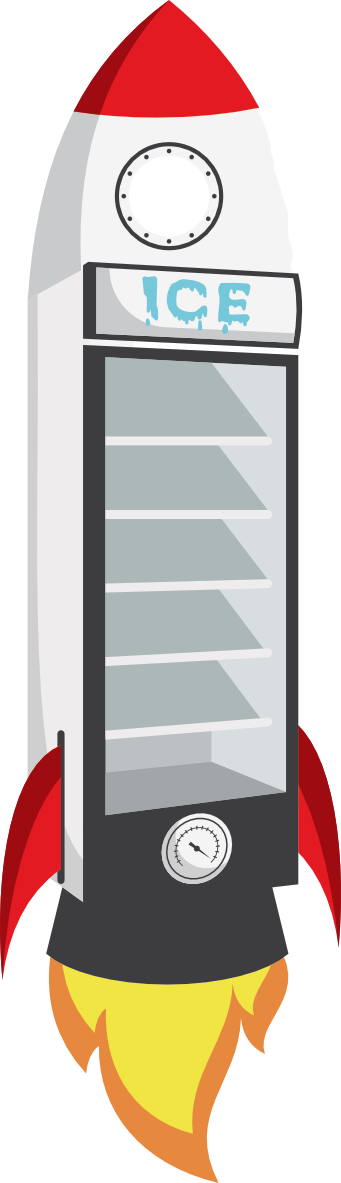 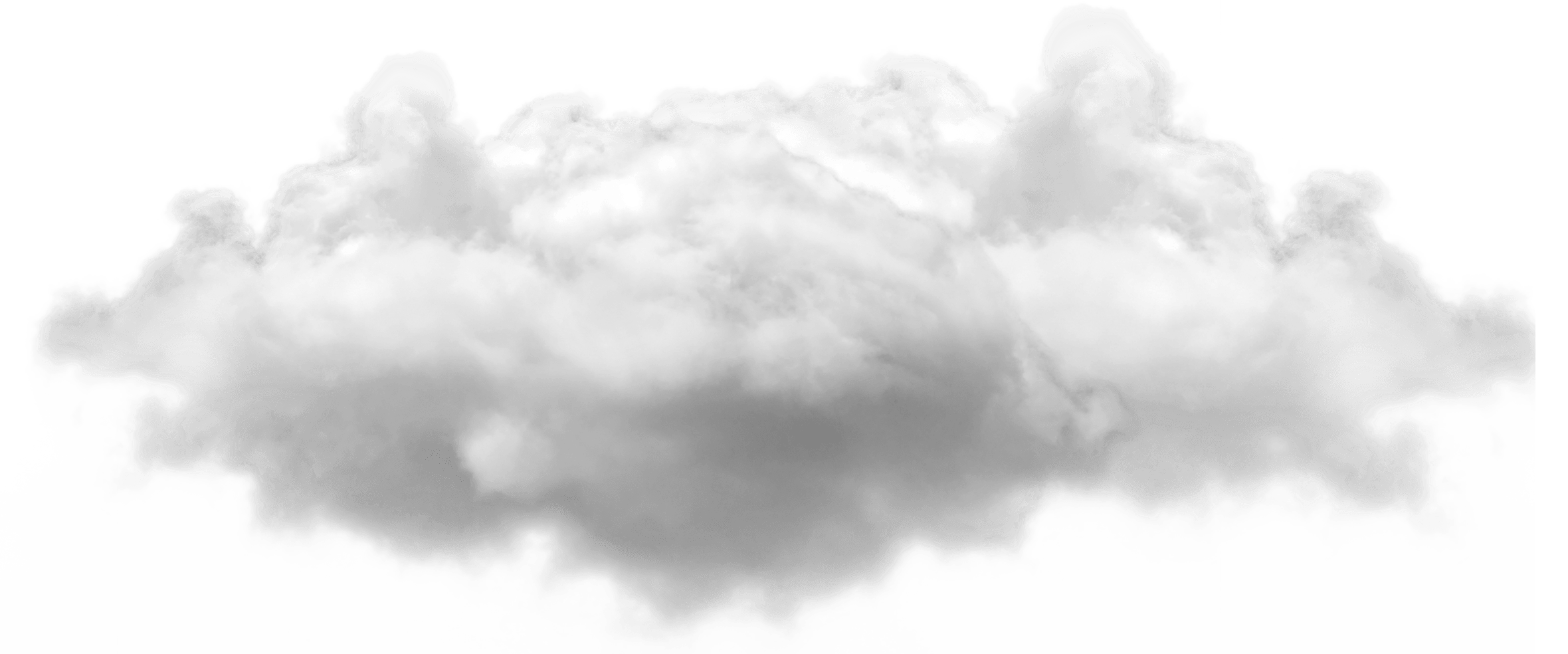 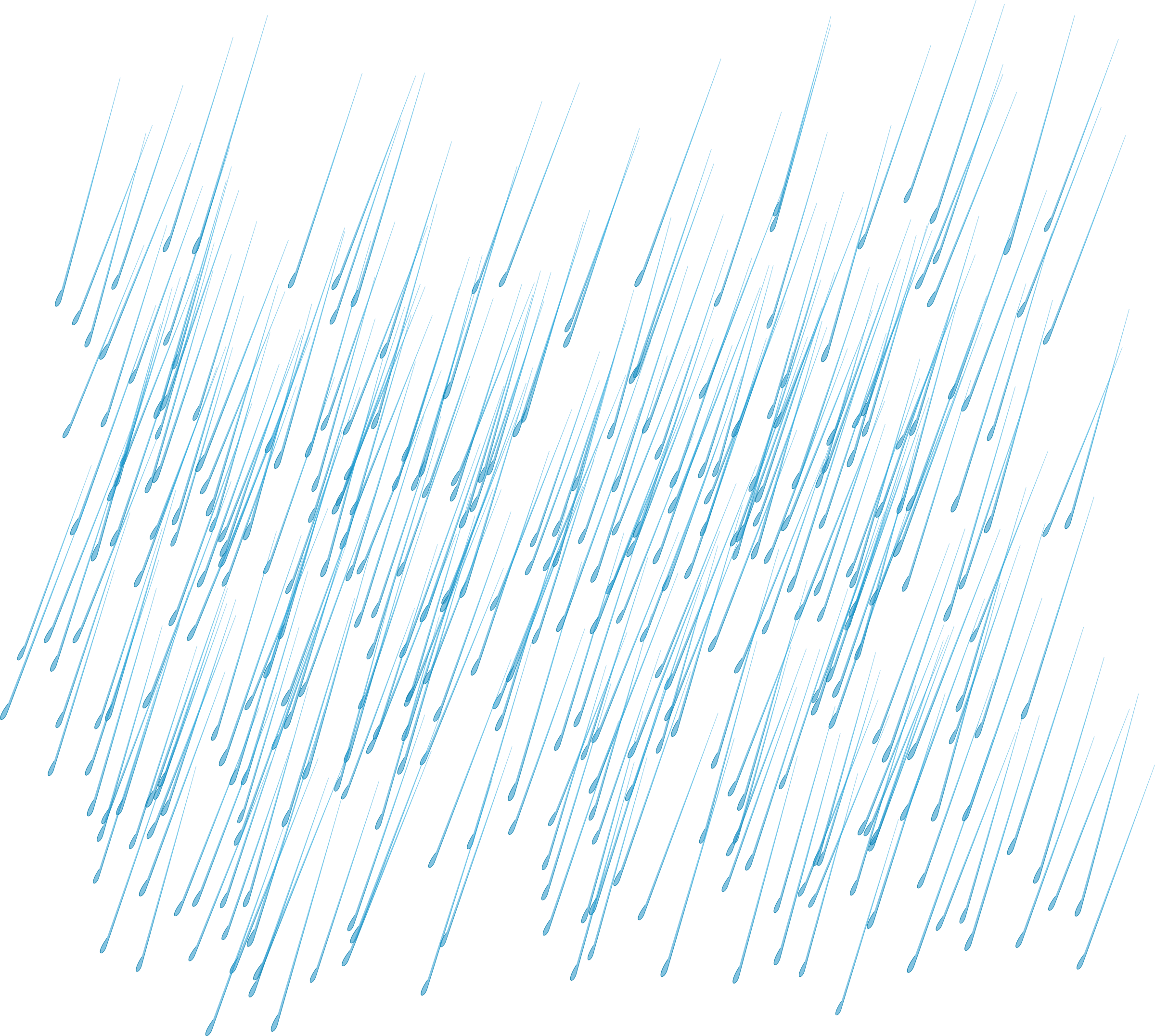 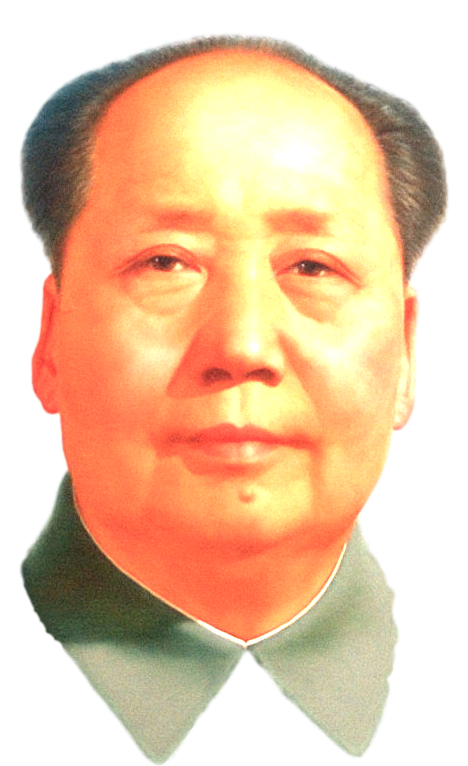 Must not eat:
aged cheese
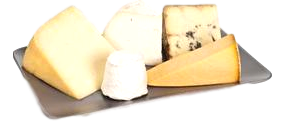 cured meats
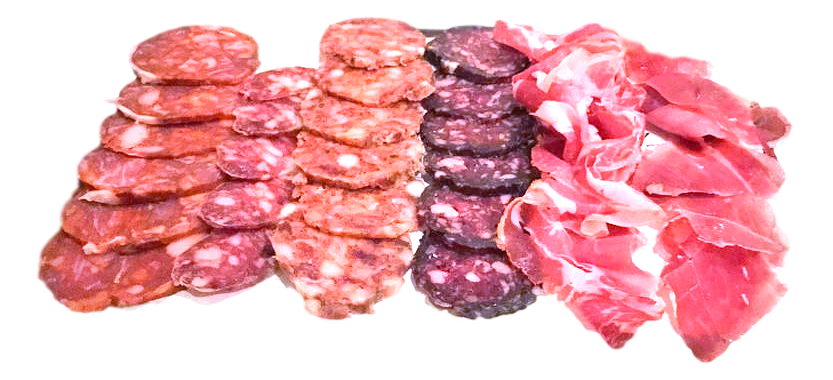 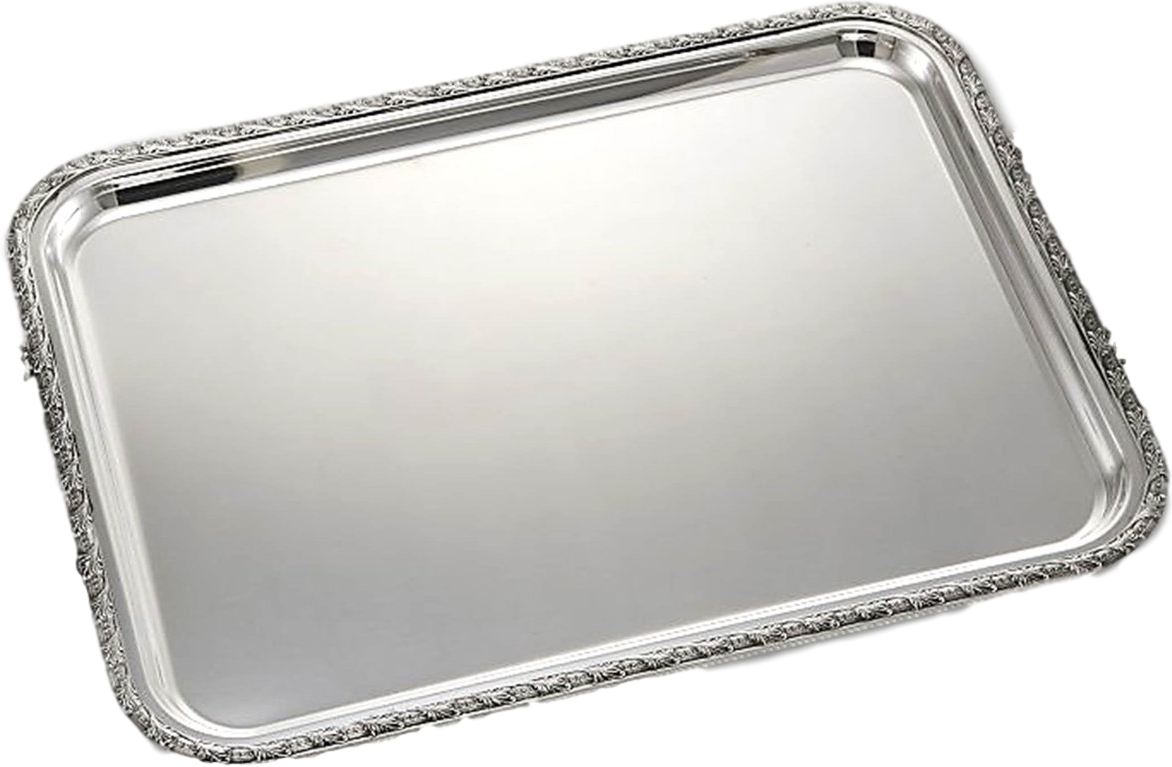 fava beans
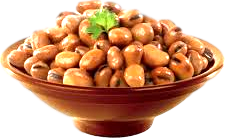 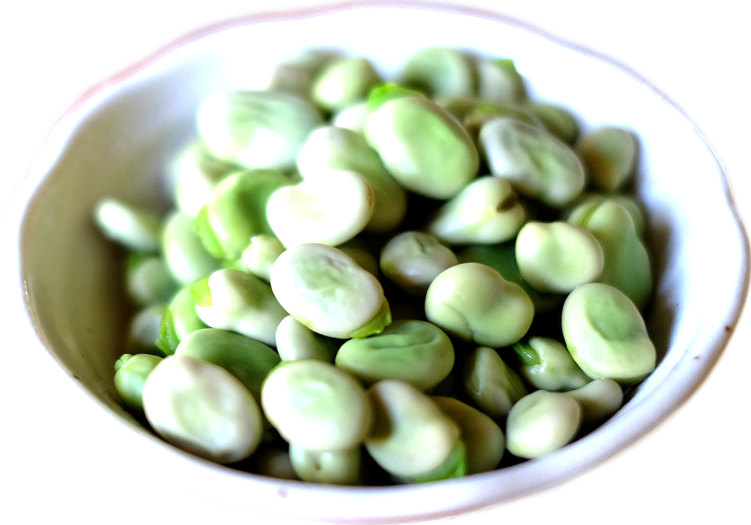 soy sauce, sauerkraut
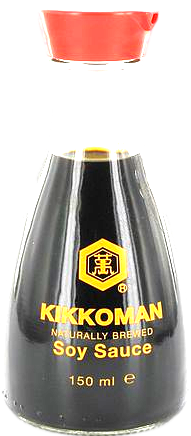 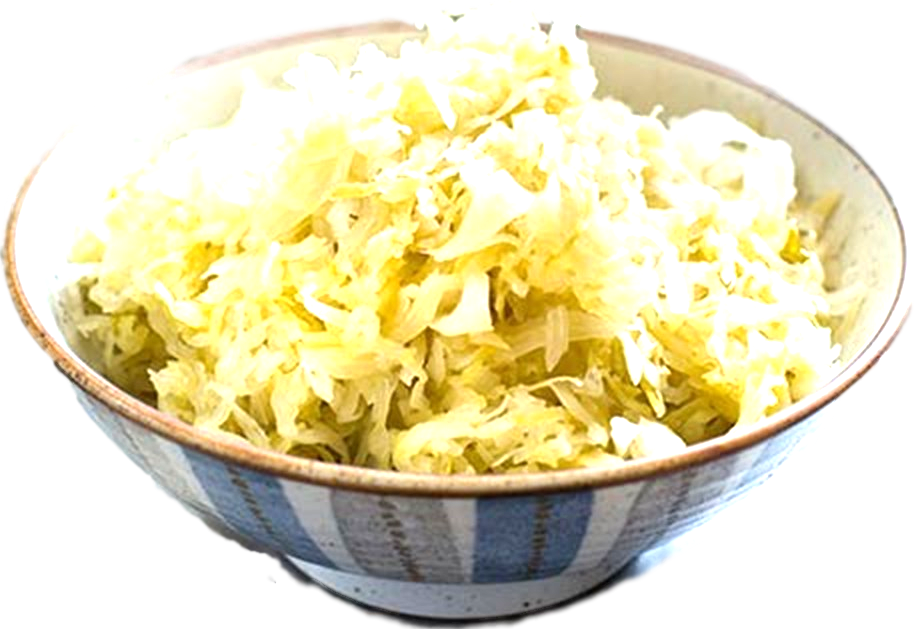 wine
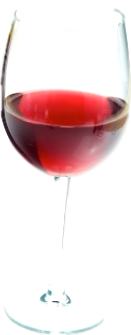 Unpasteurized beer 
  (Bottled beer is usually OK, 
     draught beer often not OK).
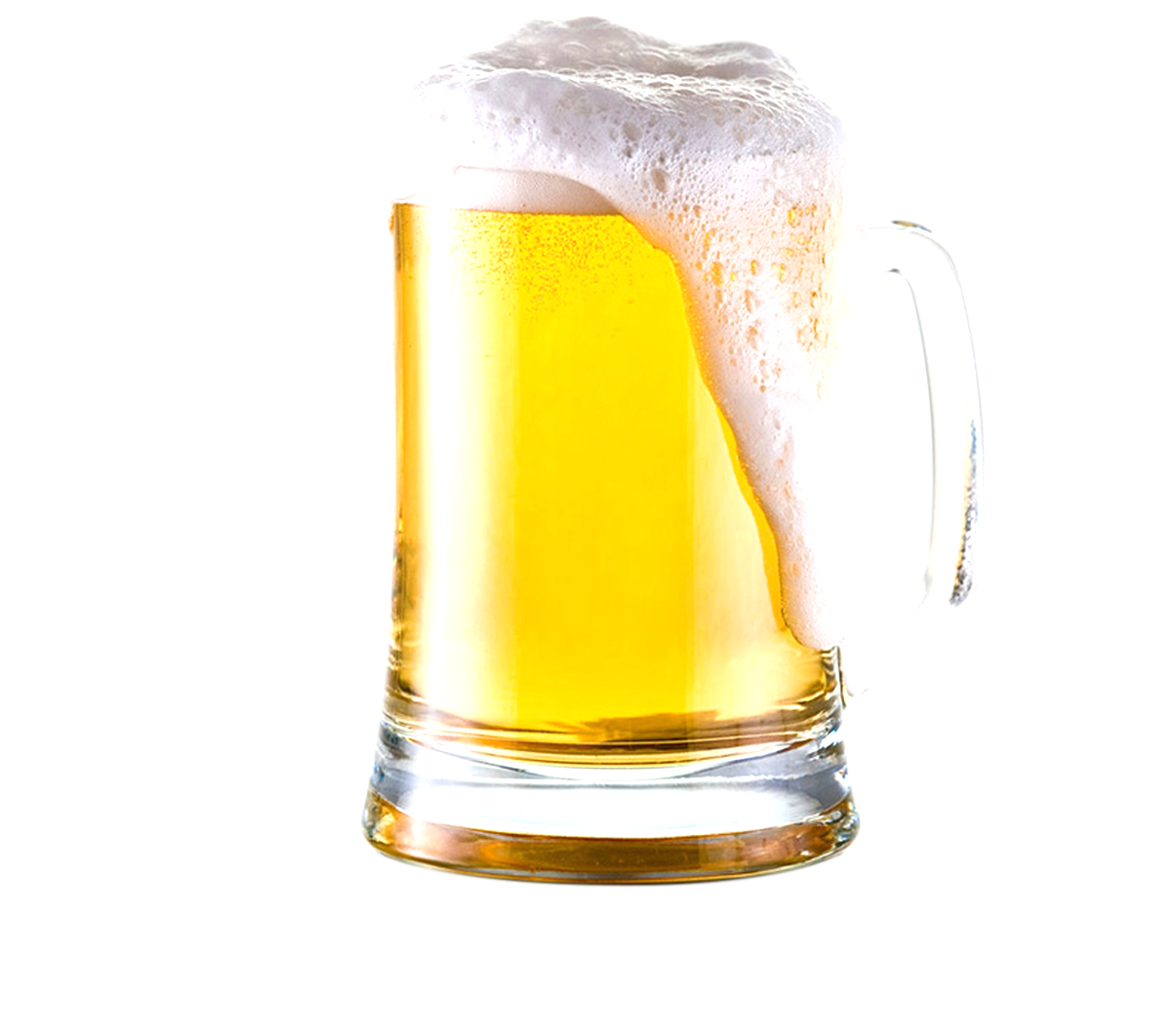 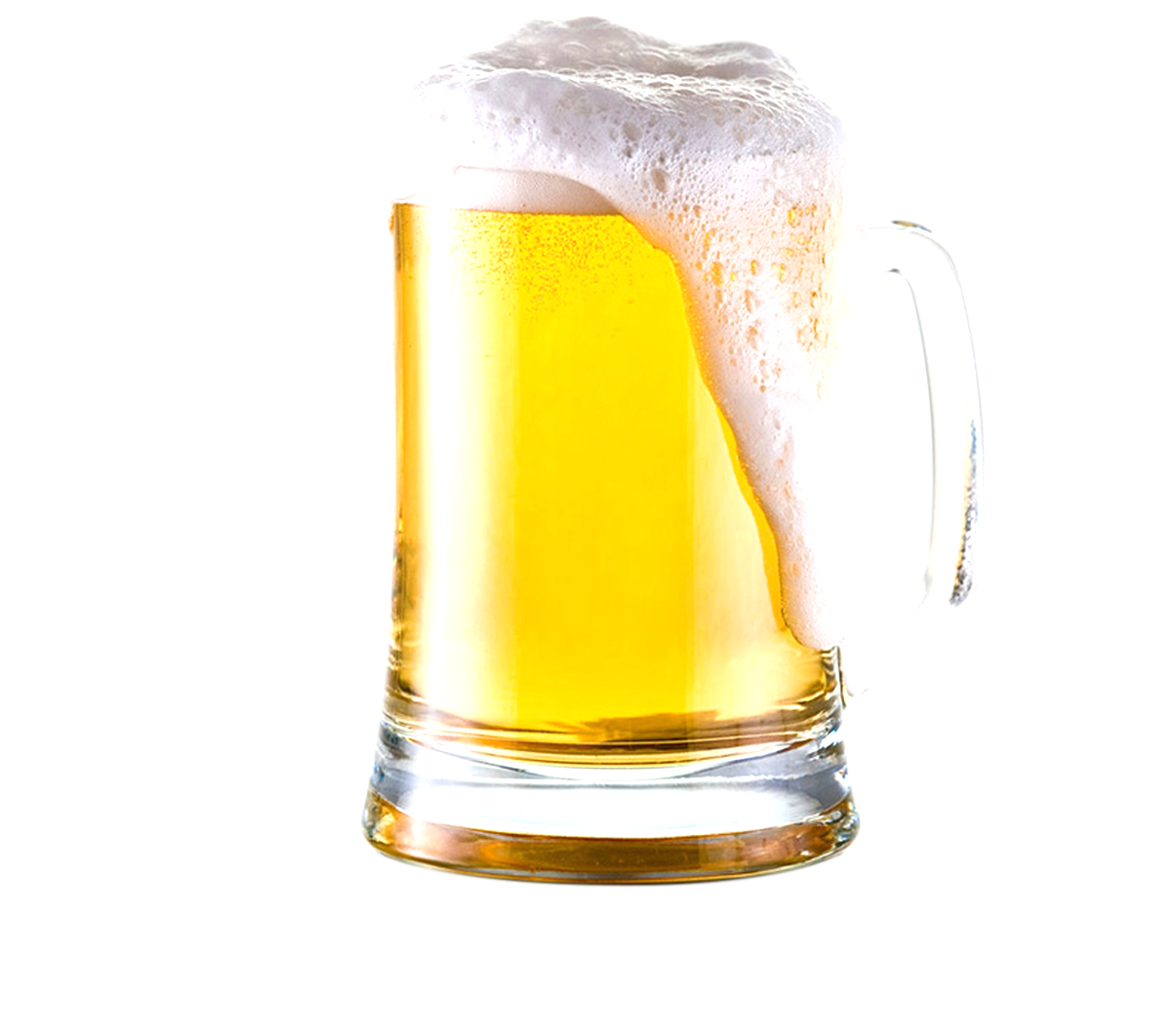 Tyramine—“tire rim”
Tyramine accumulates, causing hypertensive crisis.
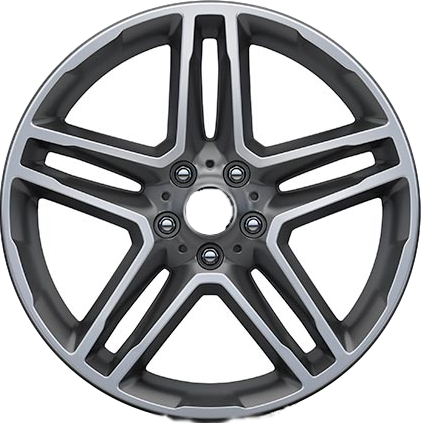 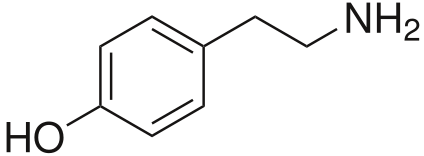 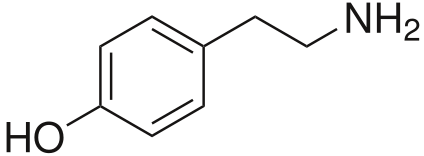 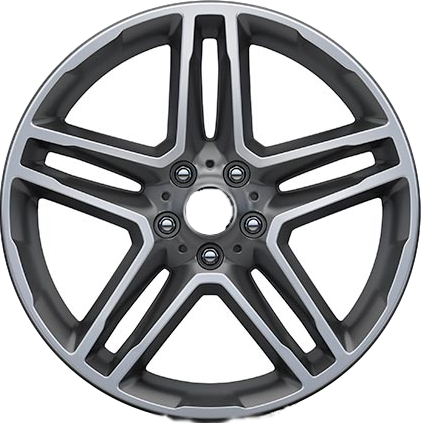 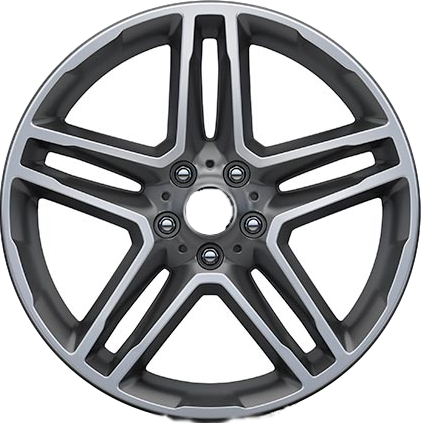 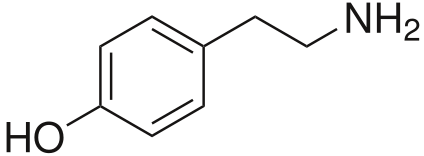 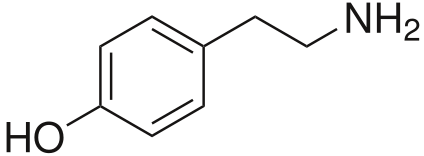 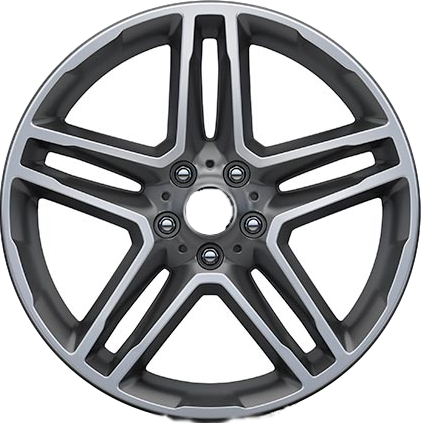 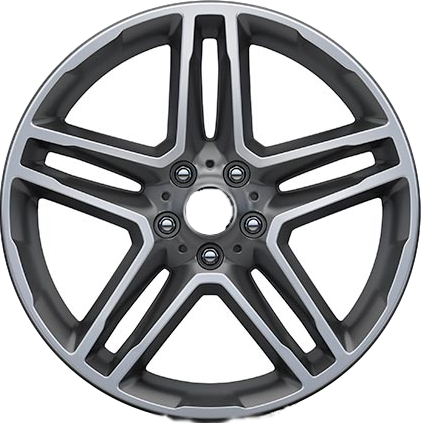 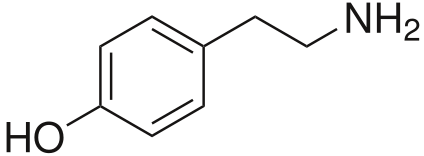 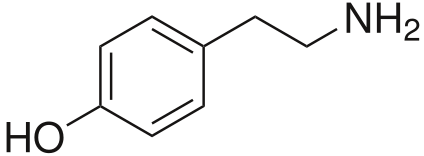 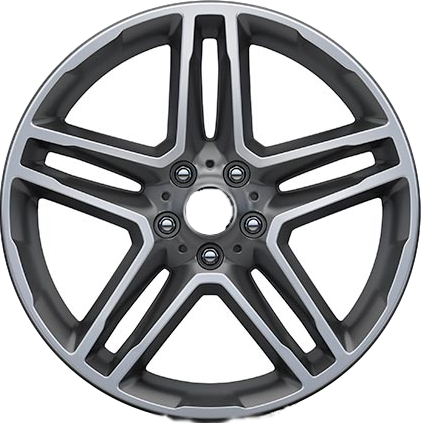 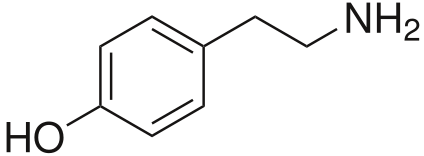 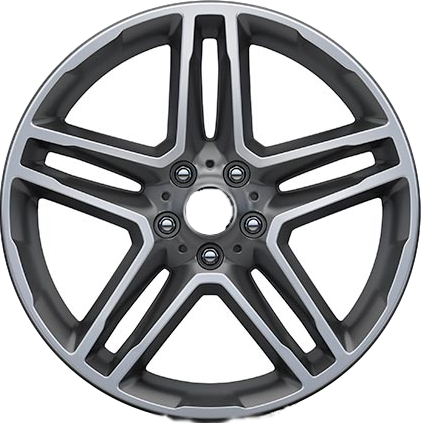 Phenelzine (NARDIL)                    
FEN el zeen / NAR dil    
“Gnarly Funnel”
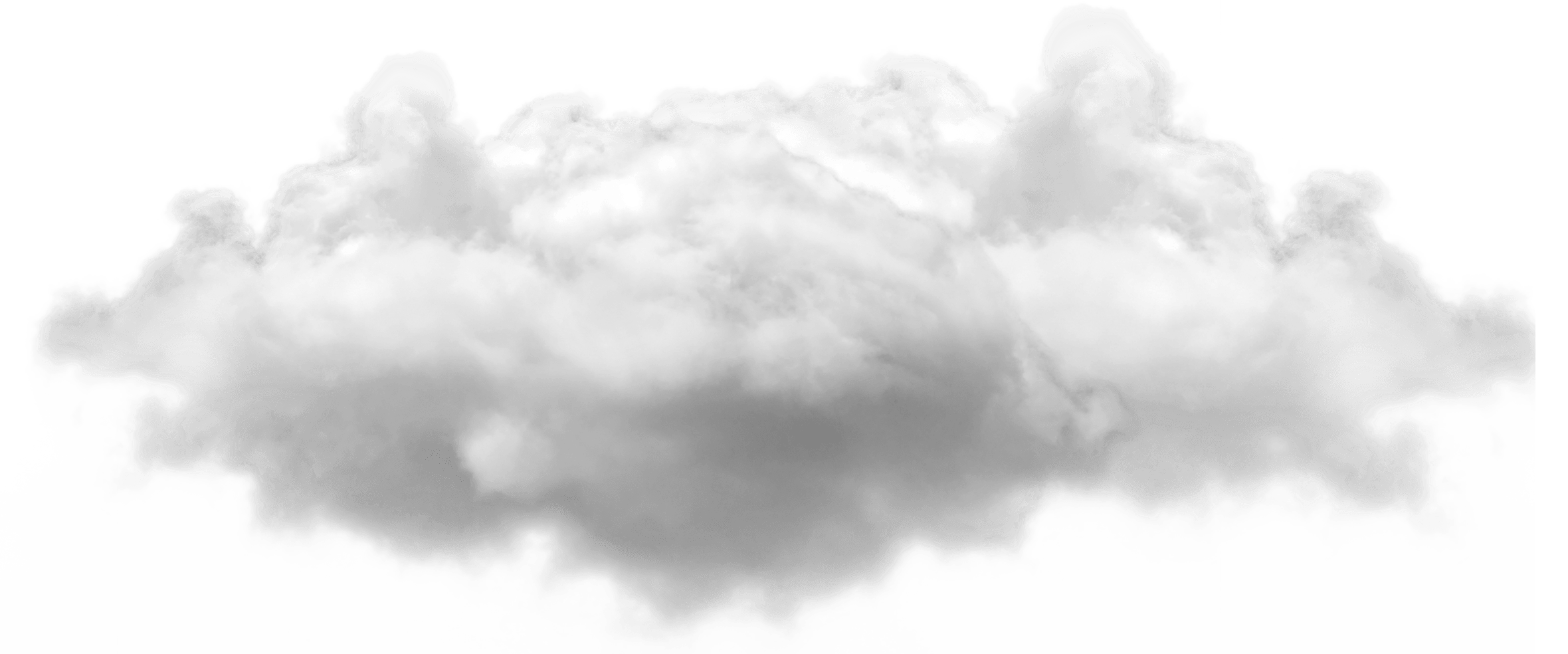 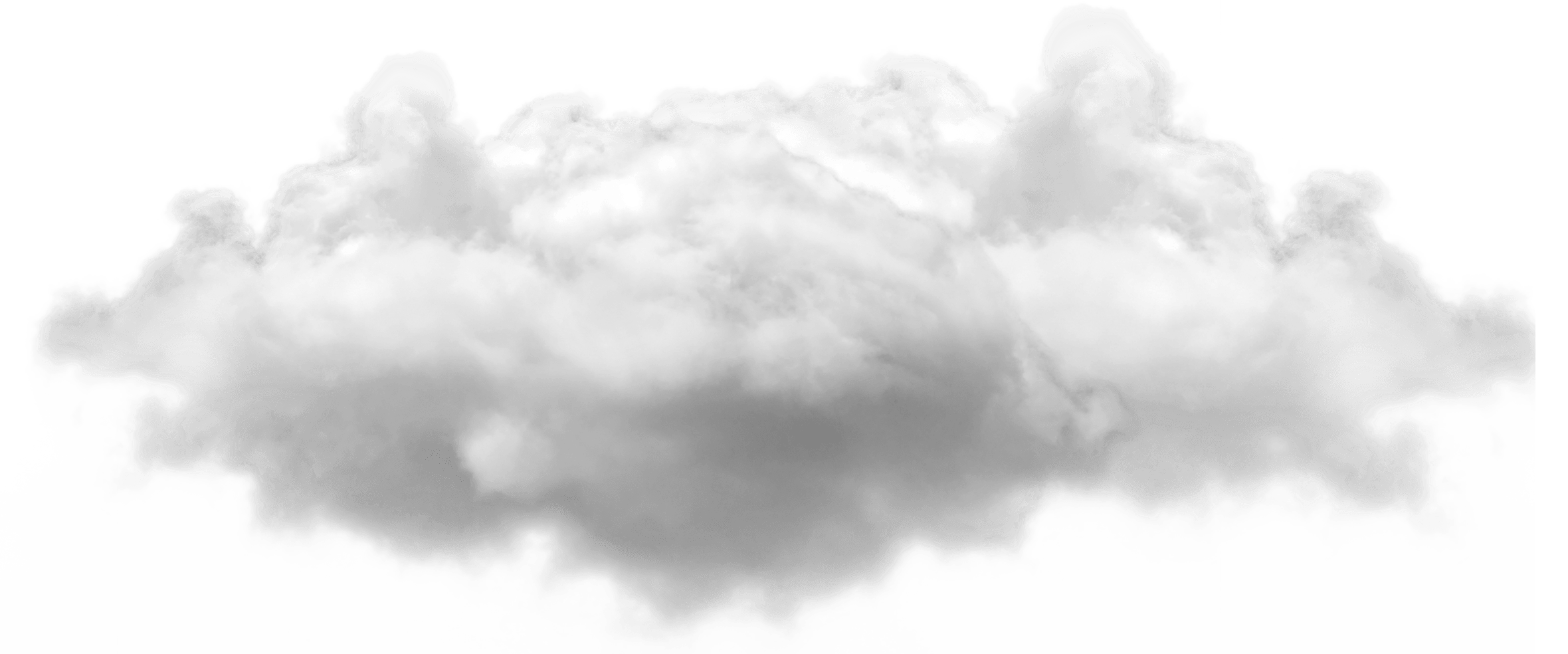 1961
$25–$86
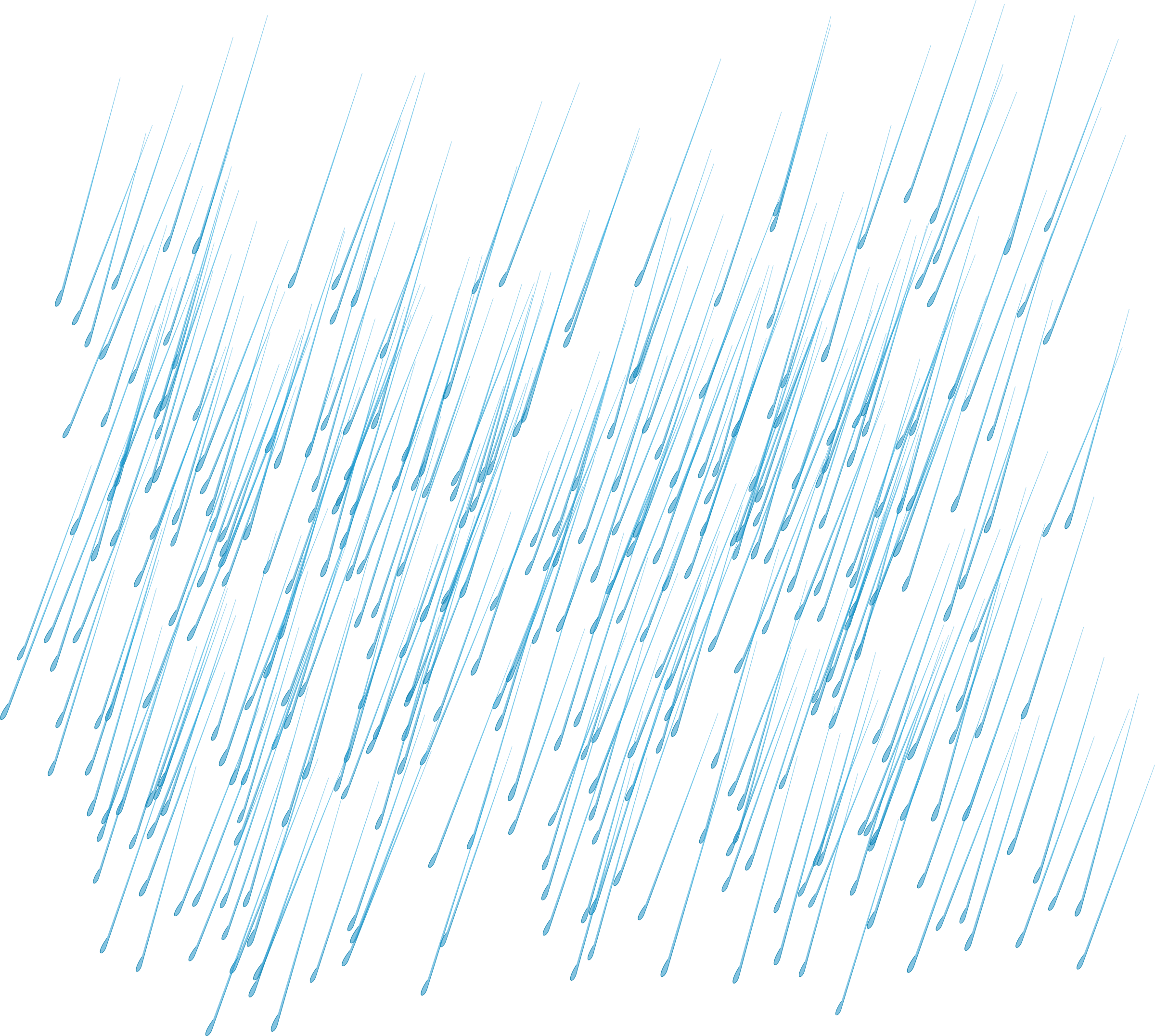 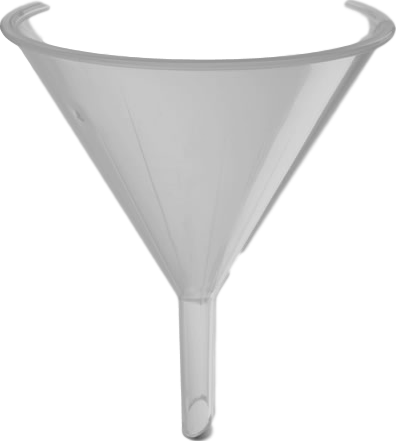 ❖ Monoamine Oxidase Inhibitor
     – Irreversible MAOI
     – MAO-A & MAO-B 
     – 5-HT > NE > DA
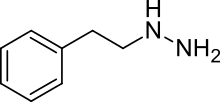 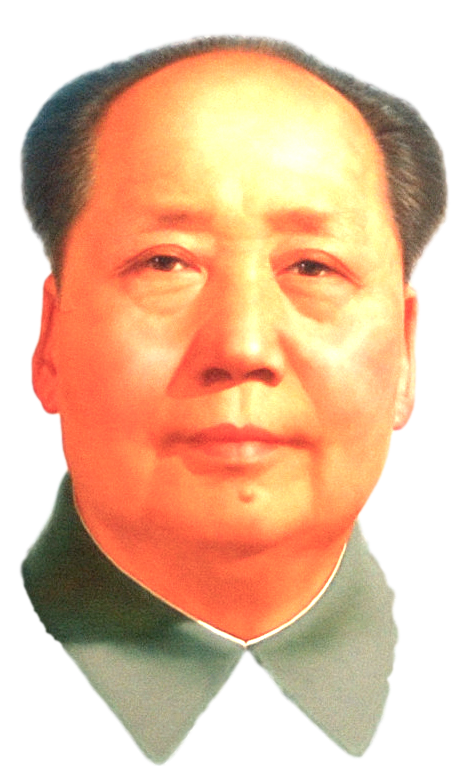 How could I be depressed with this (g)narly phunnel?
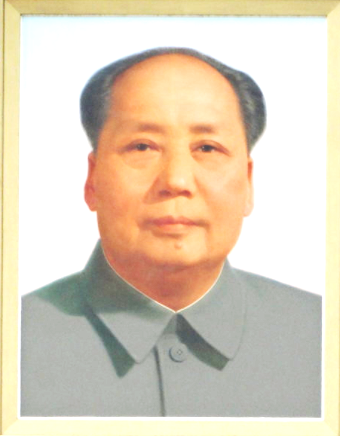 MAOI
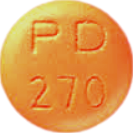 15 mg
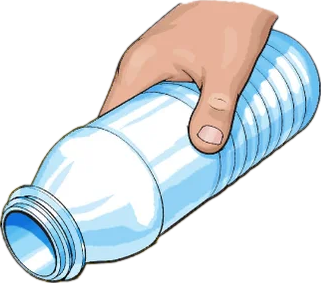 How neurotransmitters are terminated
Serotonin:
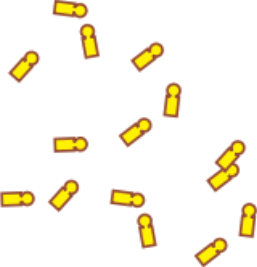 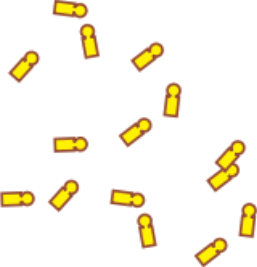 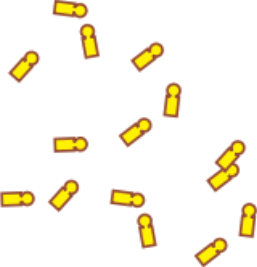 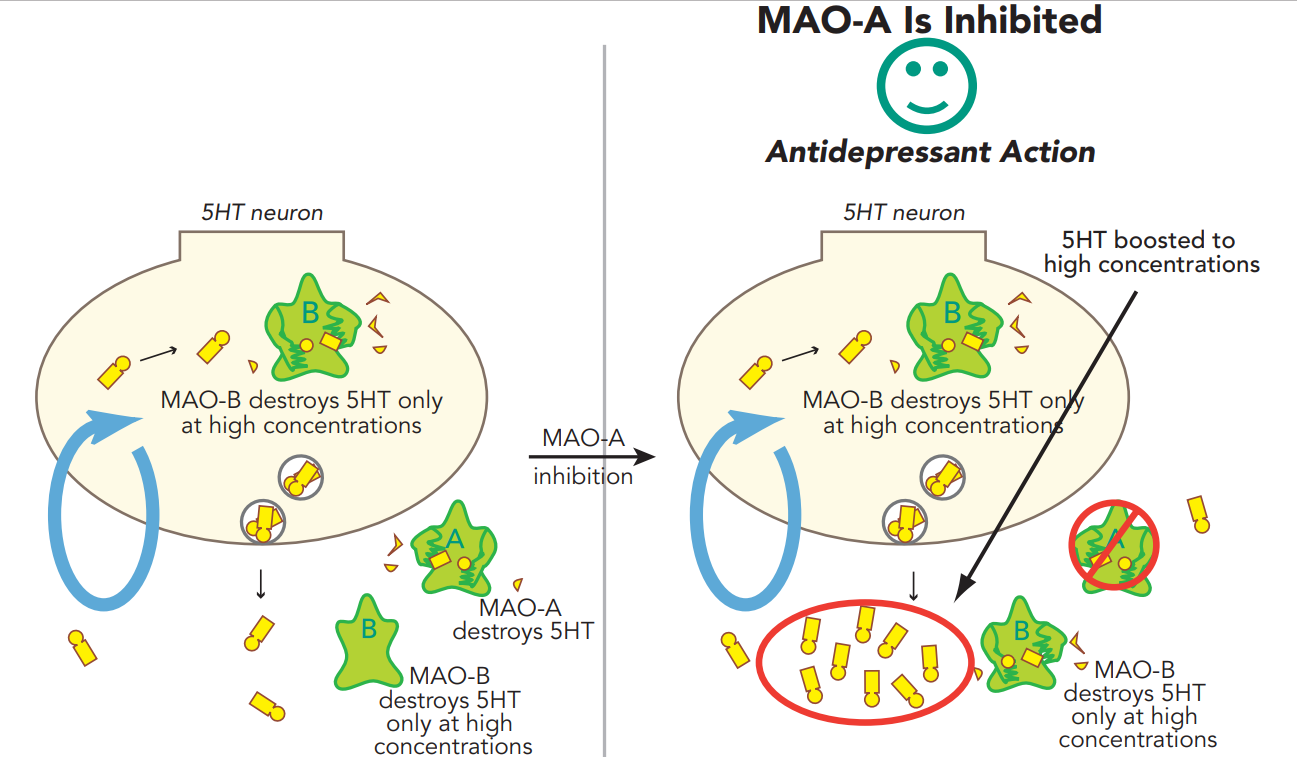 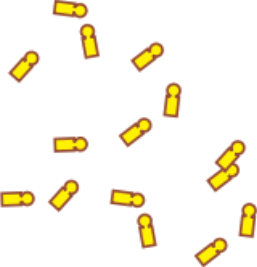 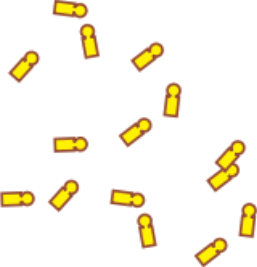 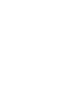 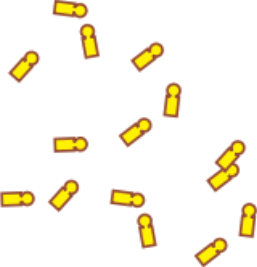 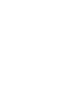 Block SERT + MAOI for serotonin toxicity
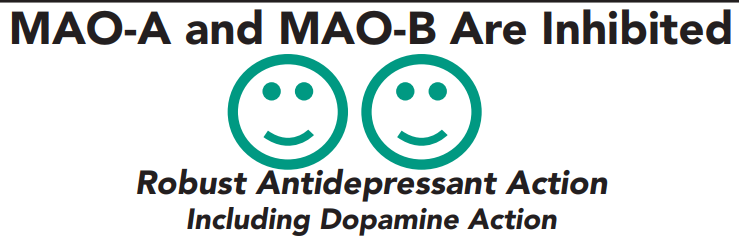 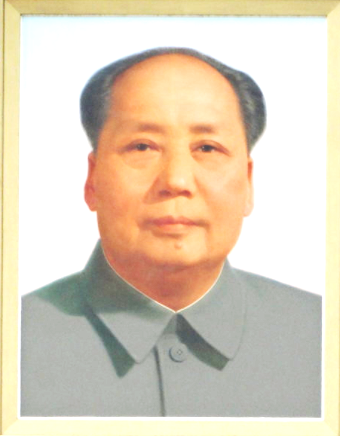 MAOIs for depression inhibit both A & B
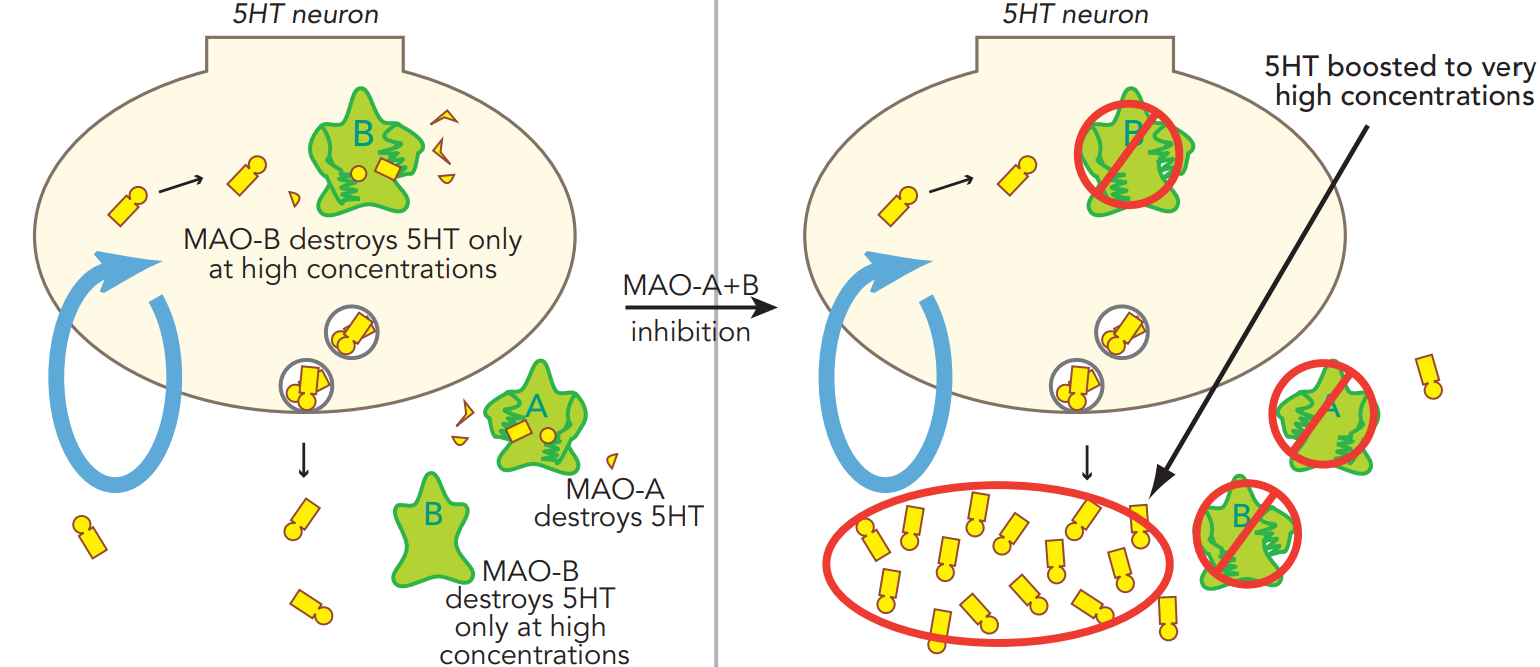 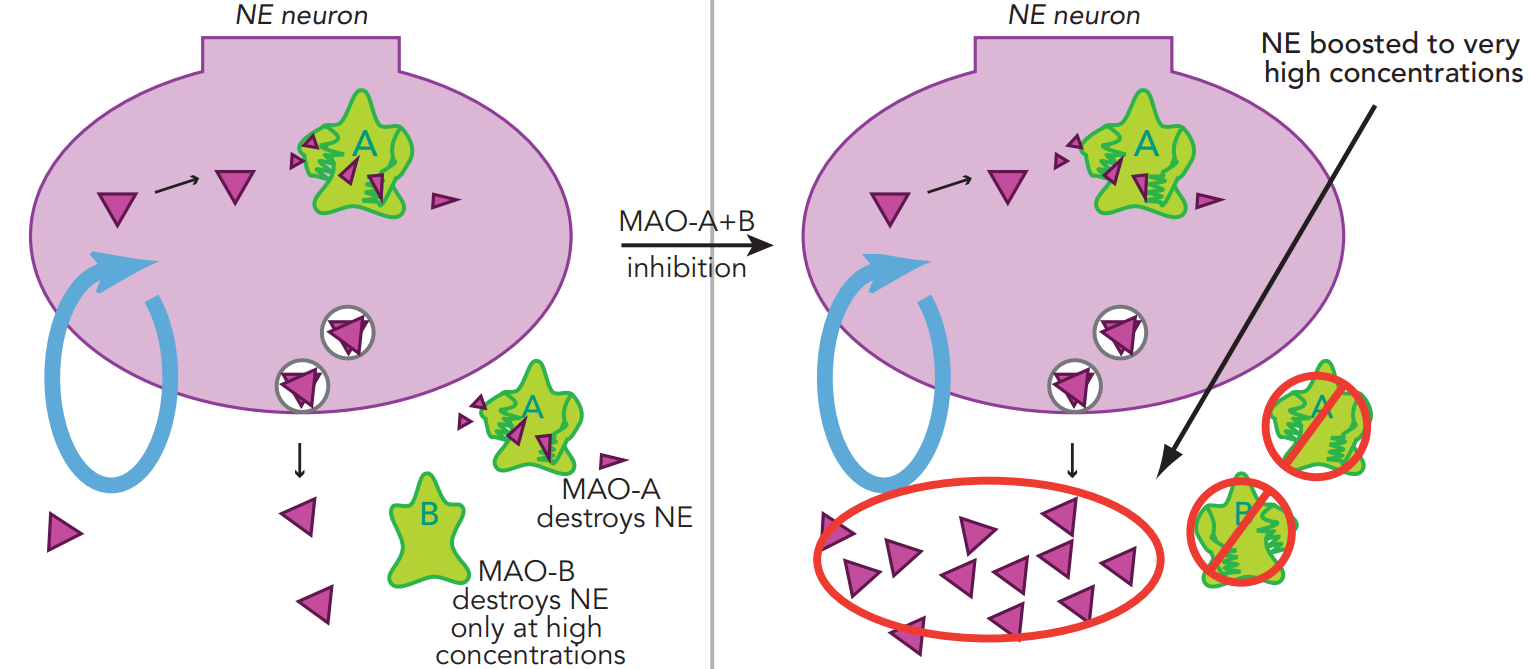 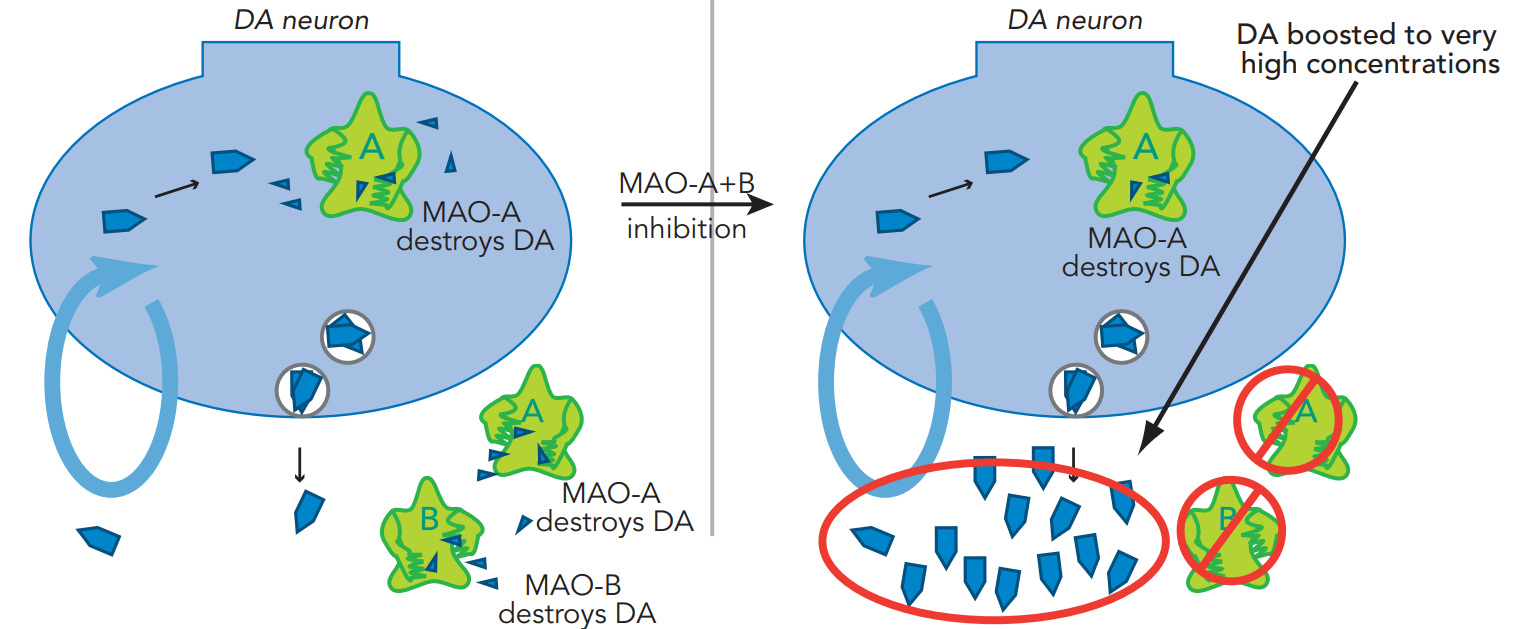 High 5-HT
High NE
High DA
MAOIs
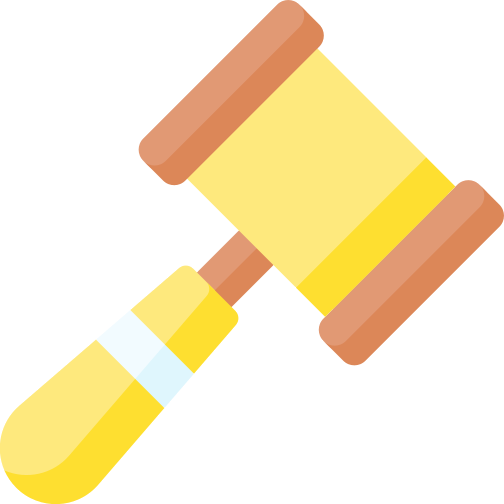 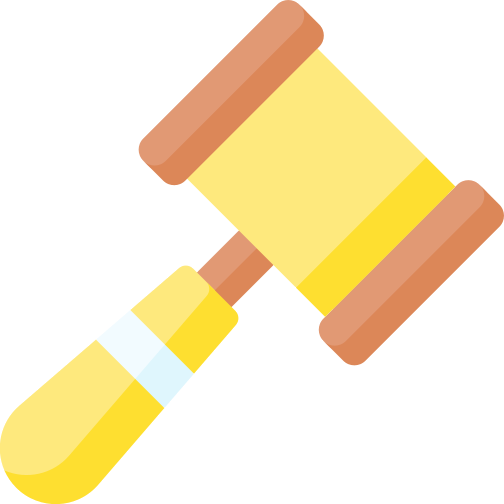 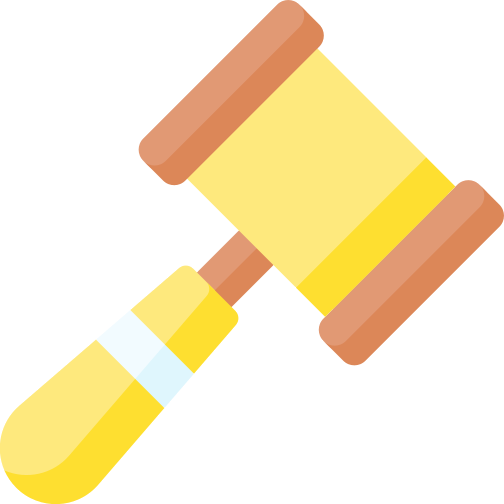 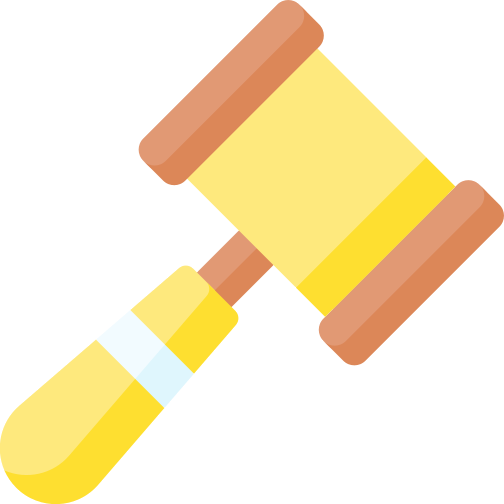 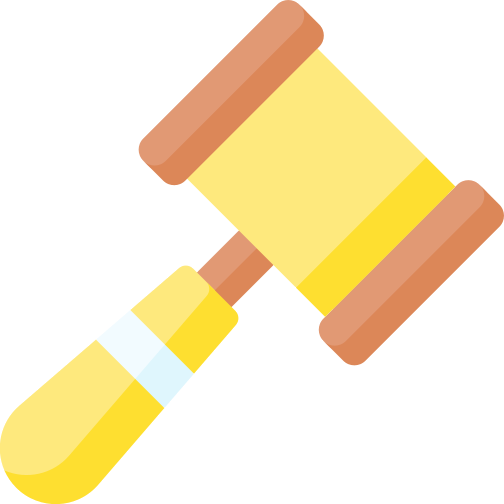 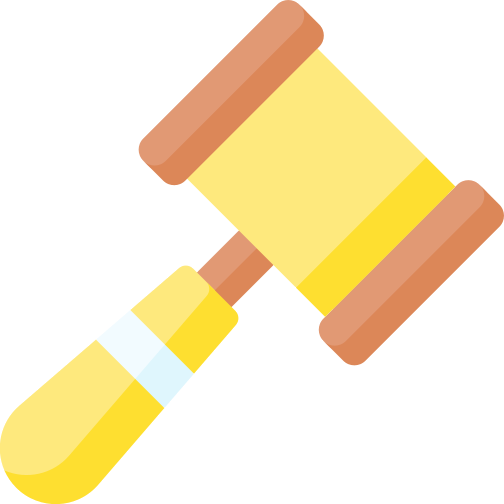 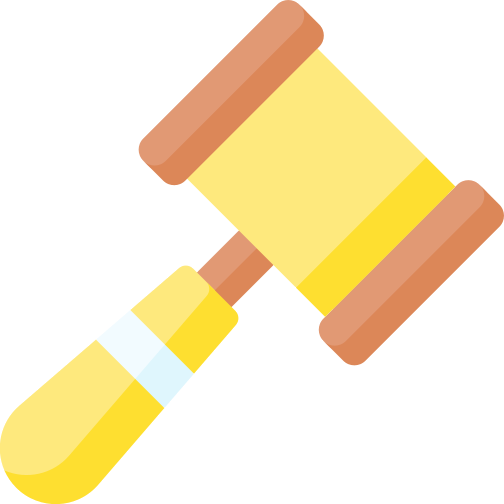 MAO
A
MAO
A
MAO
A
MAO
B
MAO
B
MAO
B
MAO
B
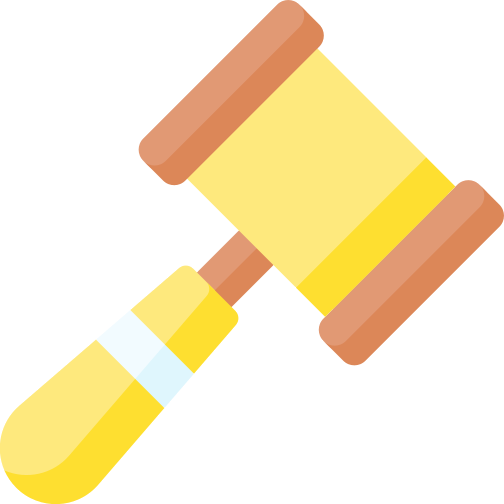 MAO
A
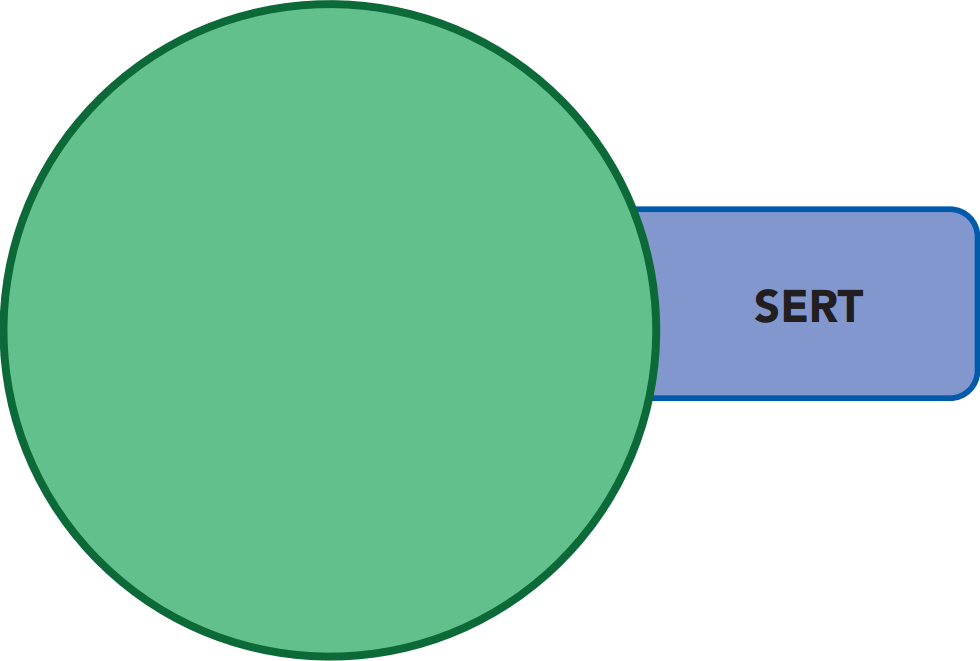 Not true, you’d die of serotonin toxicity
phenelzine
NARDIL
selegiline 
EMSAM
isocarboxazid
MARPLAN
tranylcypromine
PARNATE
escitalopram
LEXAPRO
MAOIs
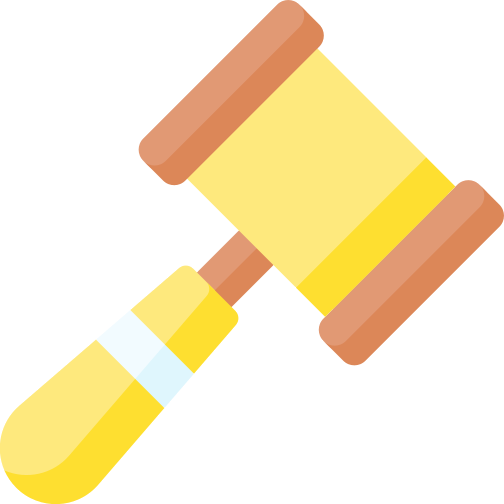 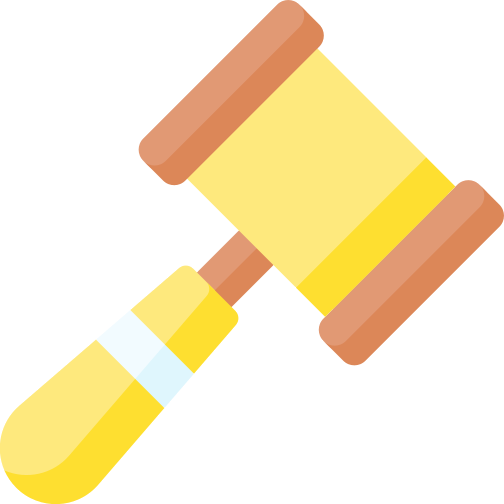 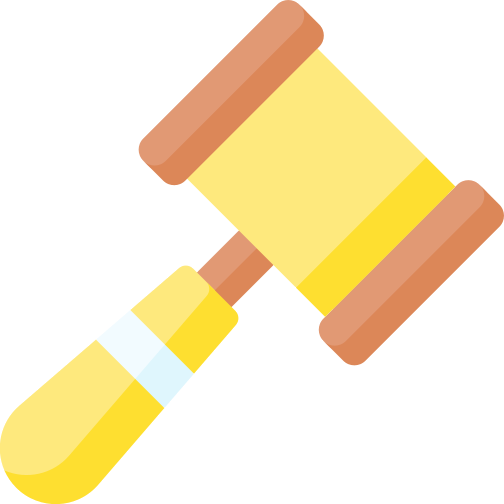 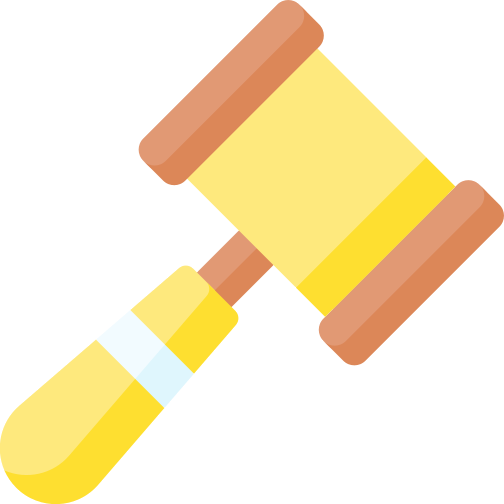 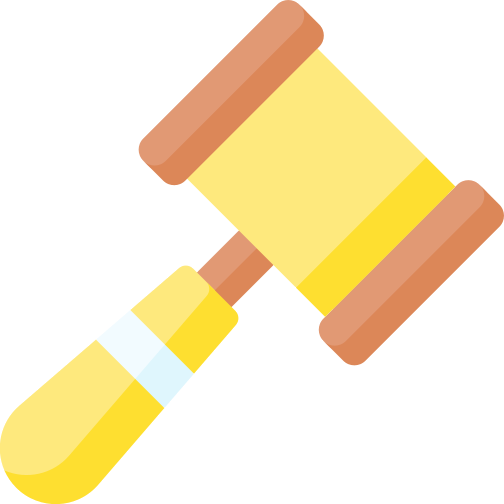 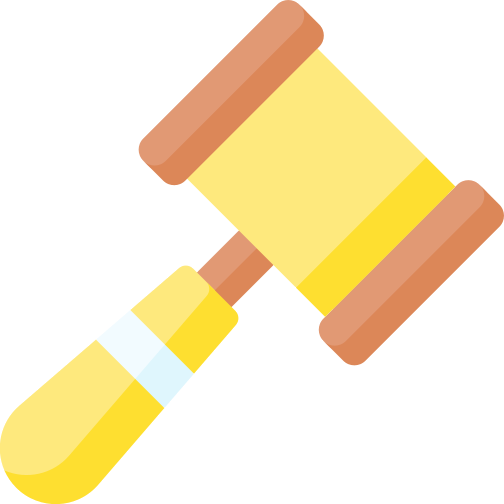 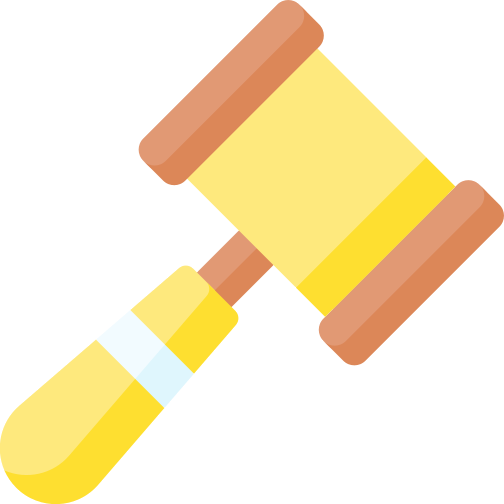 MAO
A
MAO
A
MAO
A
MAO
B
MAO
B
MAO
B
MAO
B
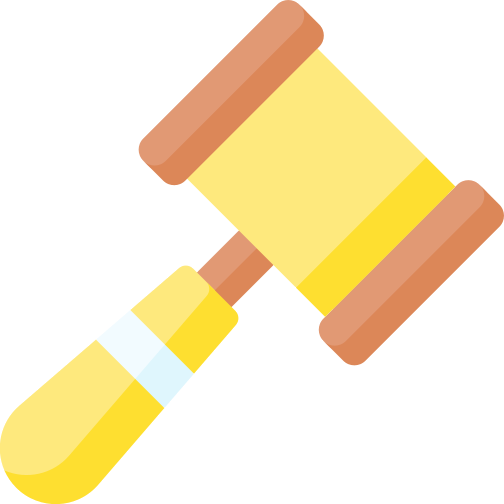 MAO
A
phenelzine
NARDIL
selegiline 
EMSAM
isocarboxazid
MARPLAN
tranylcypromine
PARNATE
Only blocks MAO-A at high dose
Sensitive CYP2B6 substrate
Transdermal patch
Mirtazapine (REMERON)

mir TAZ ah peen / rim er ON
“Mr Taz zapping (R.E.M.-a’roni)”
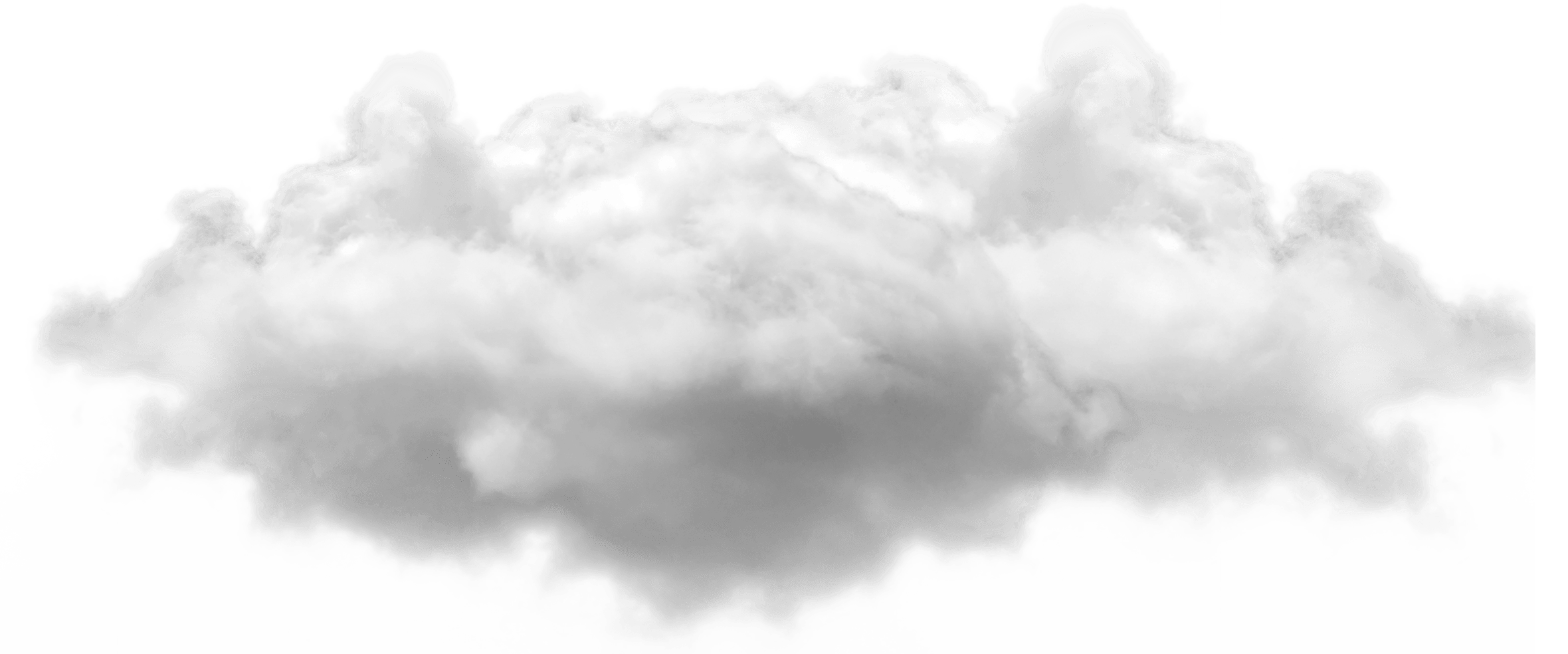 #128
1996
$9–$52
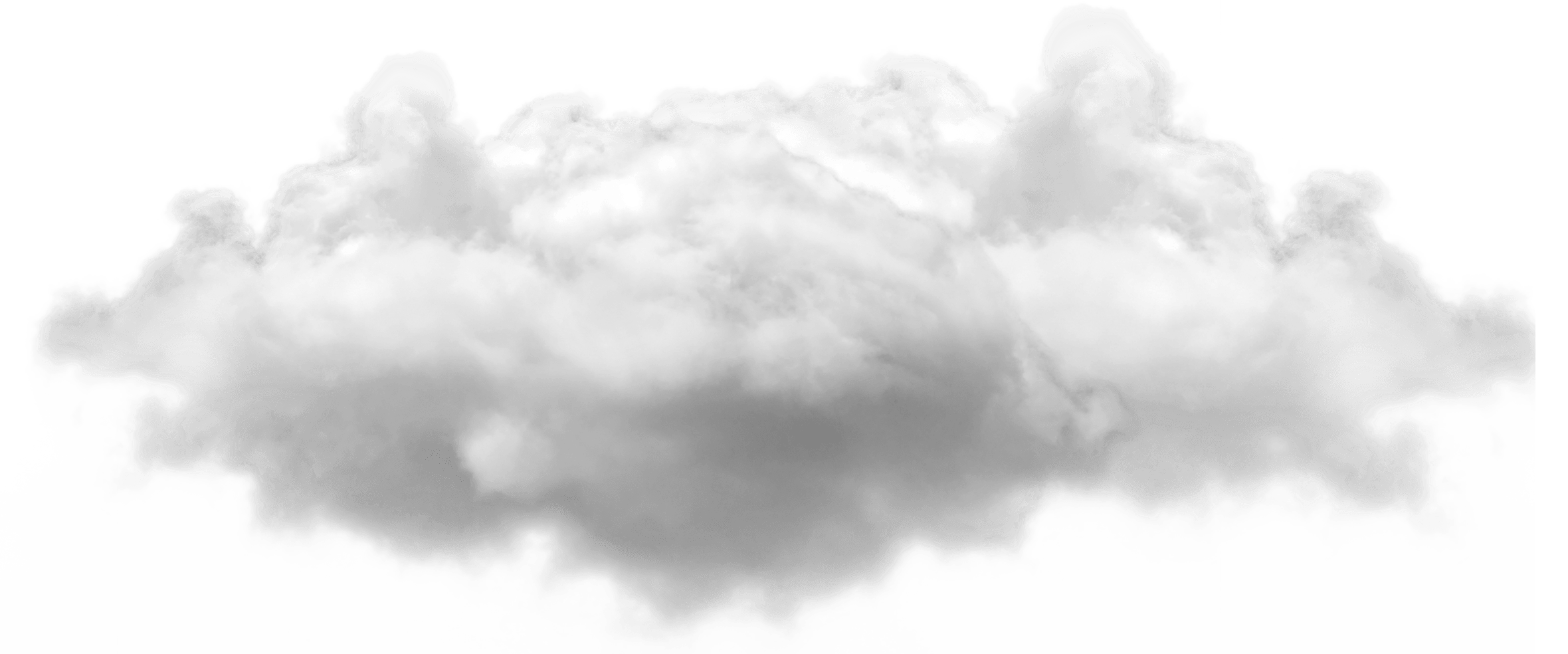 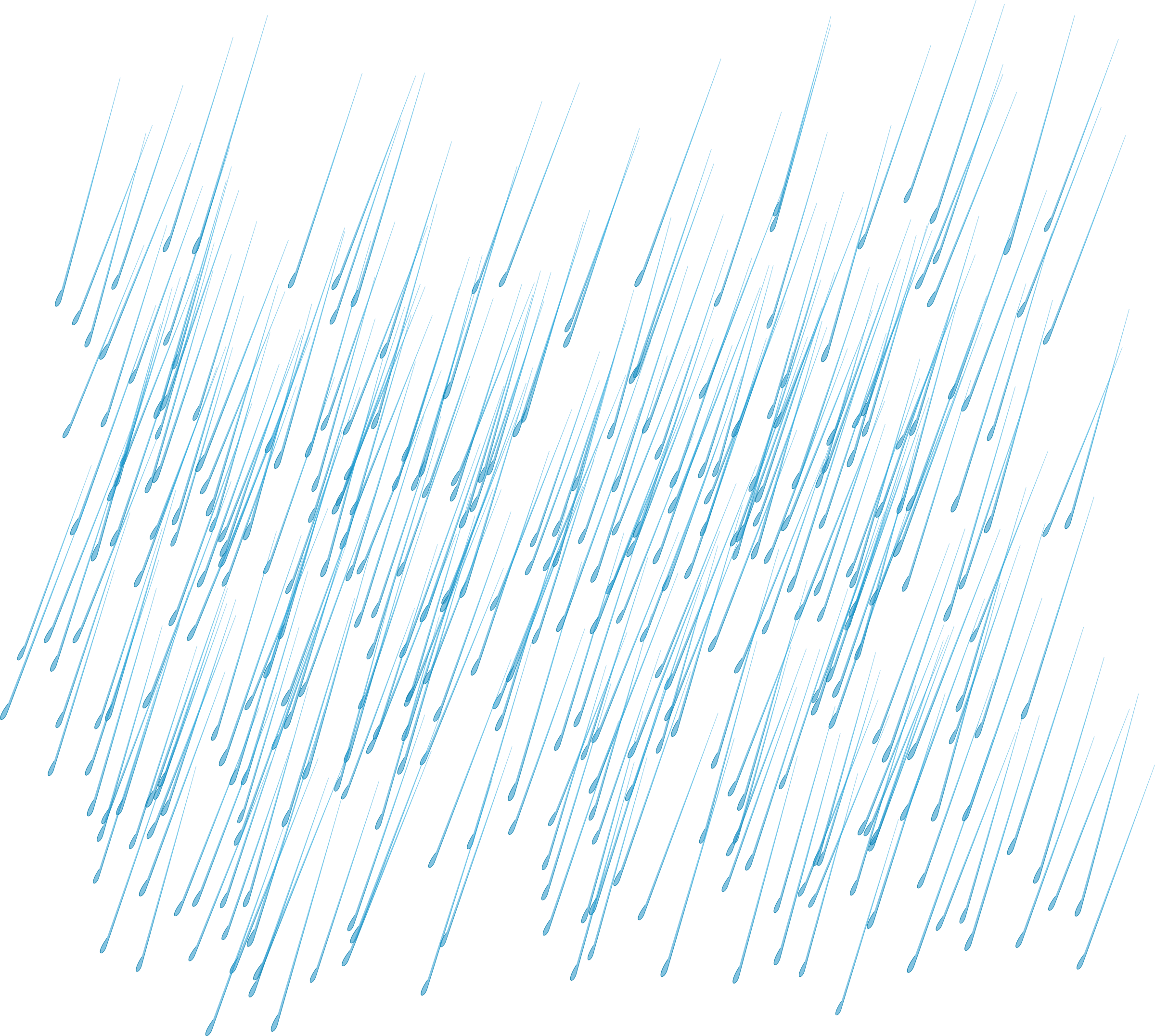 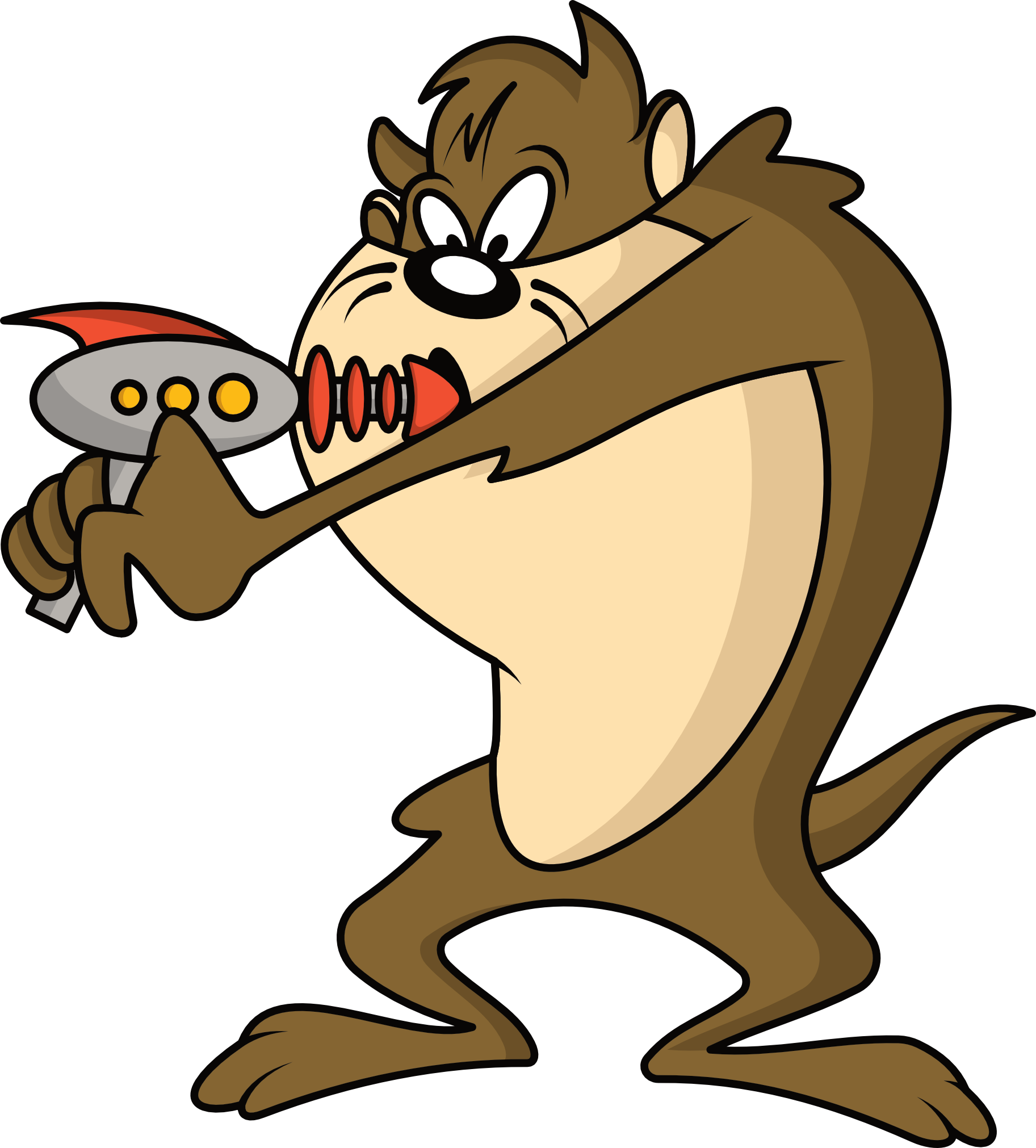 ❖ Noradrenergic and Specific
    Serotonergic Antidepressant  
    (NaSSA) 
     – Alpha-2 antagonist
     – 5-HT2 antagonist 
     – 5-HT3 antagonist
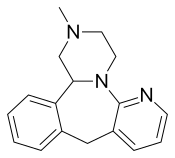 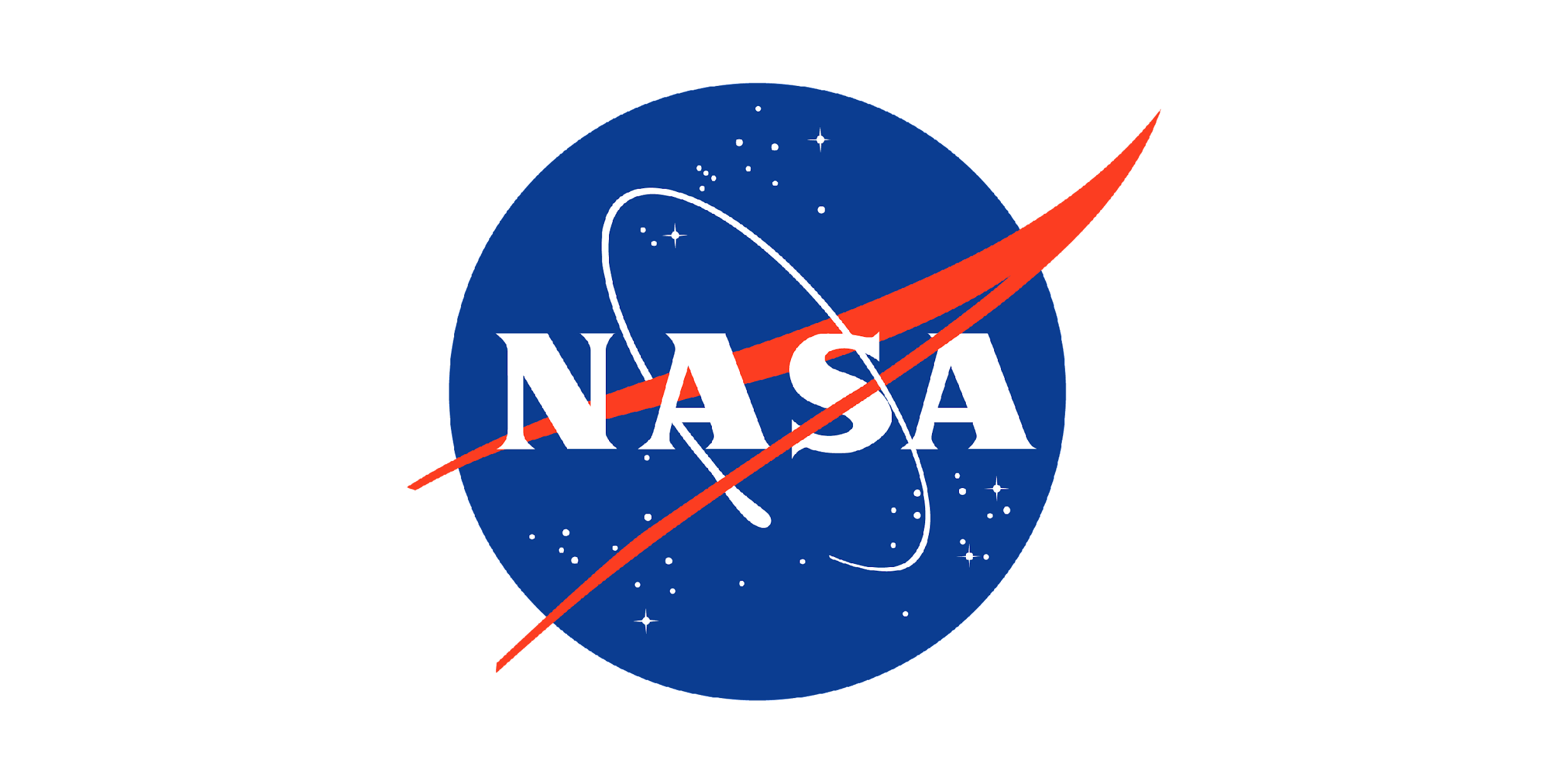 Taz is too depressed to sleep or eat
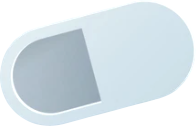 NaSSA
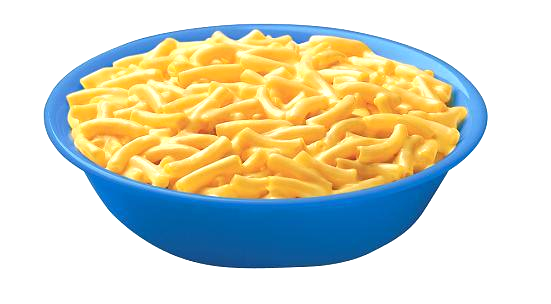 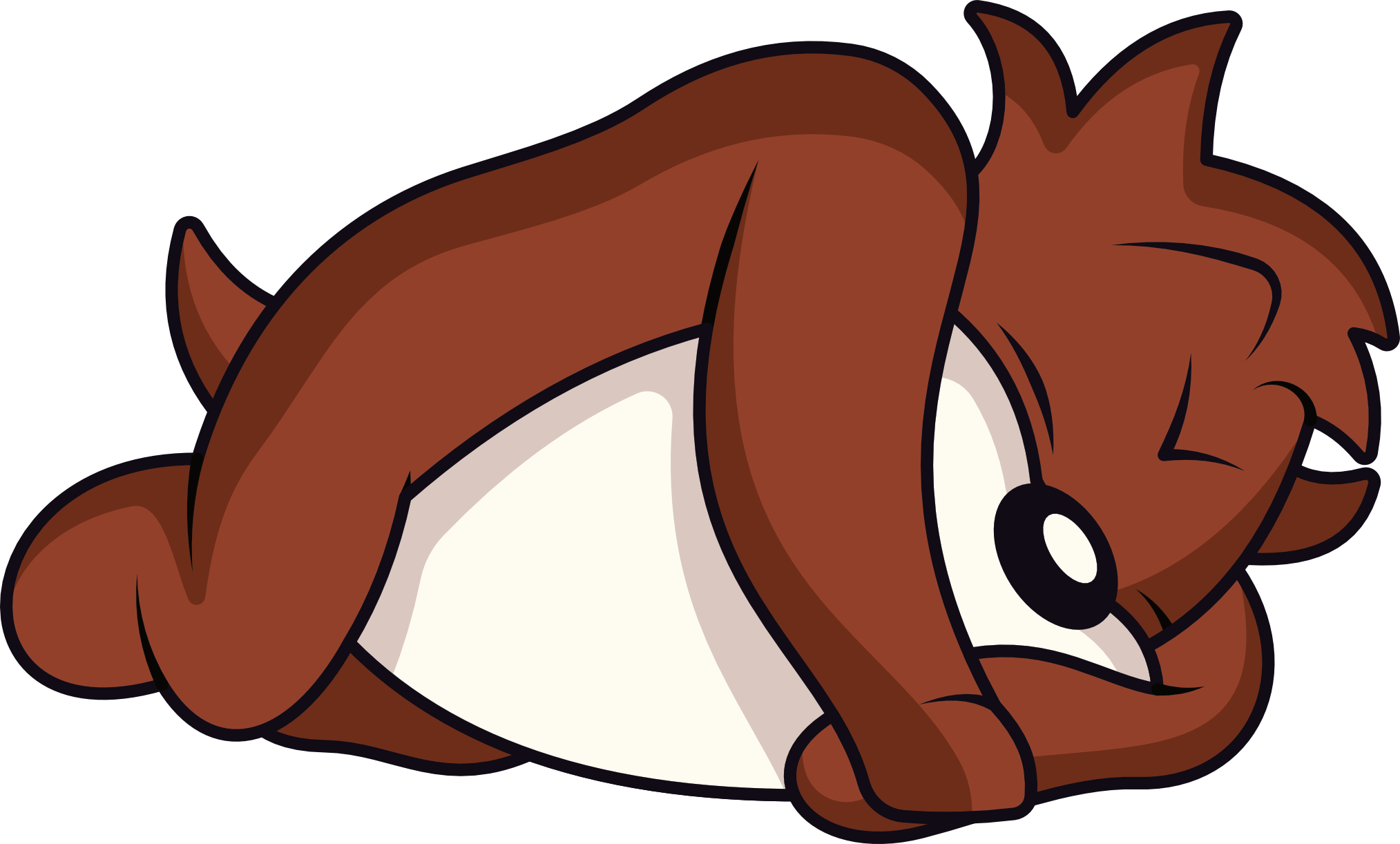 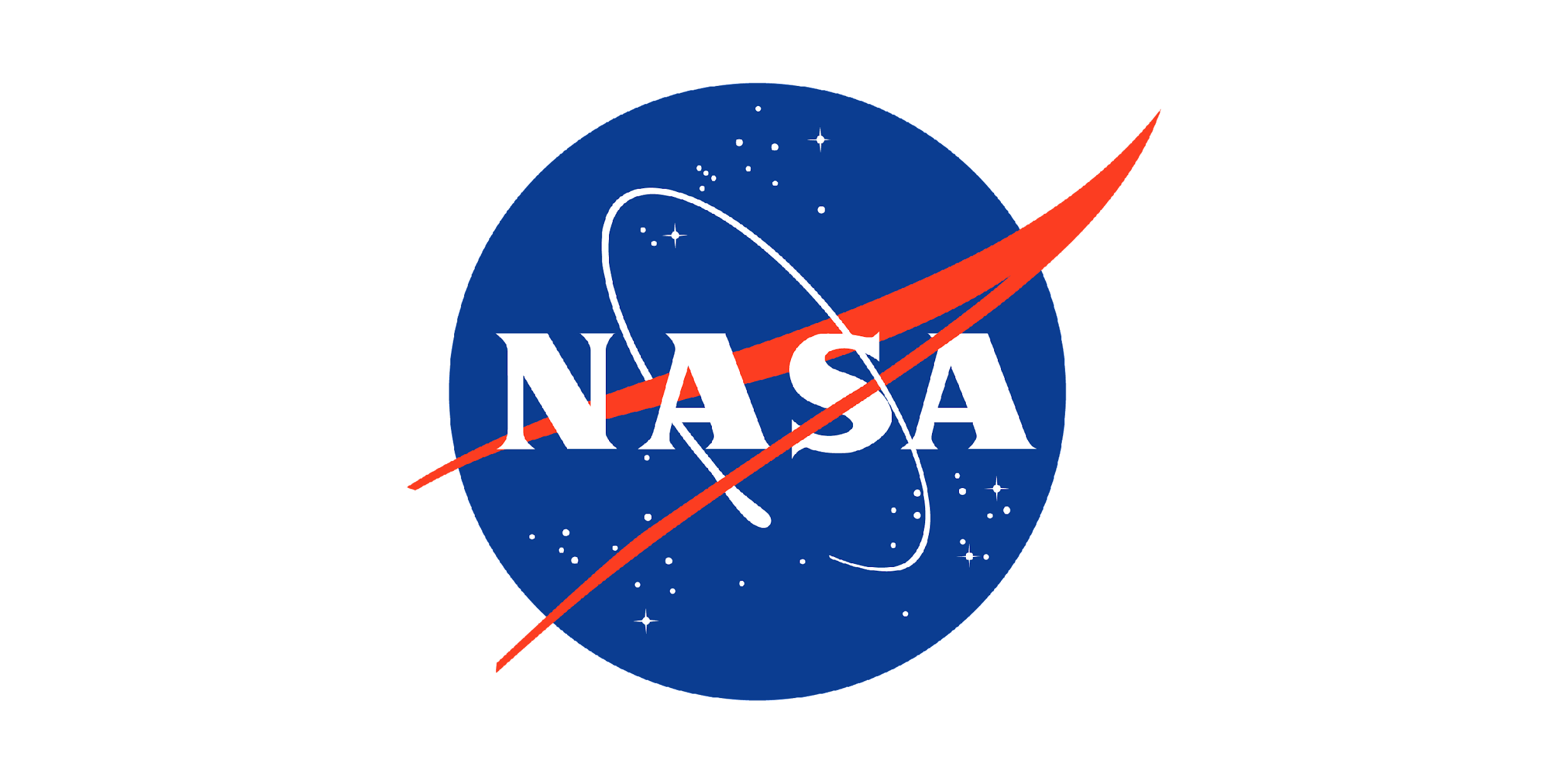 7.5
15
30
45
mg
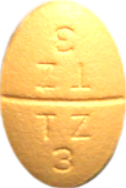 R.E.M.-a’roni
Eating and sleeping well on Remeron
Mirtazapine: Noradrenergic and specific serotonergic antidepressant (NaSSA)
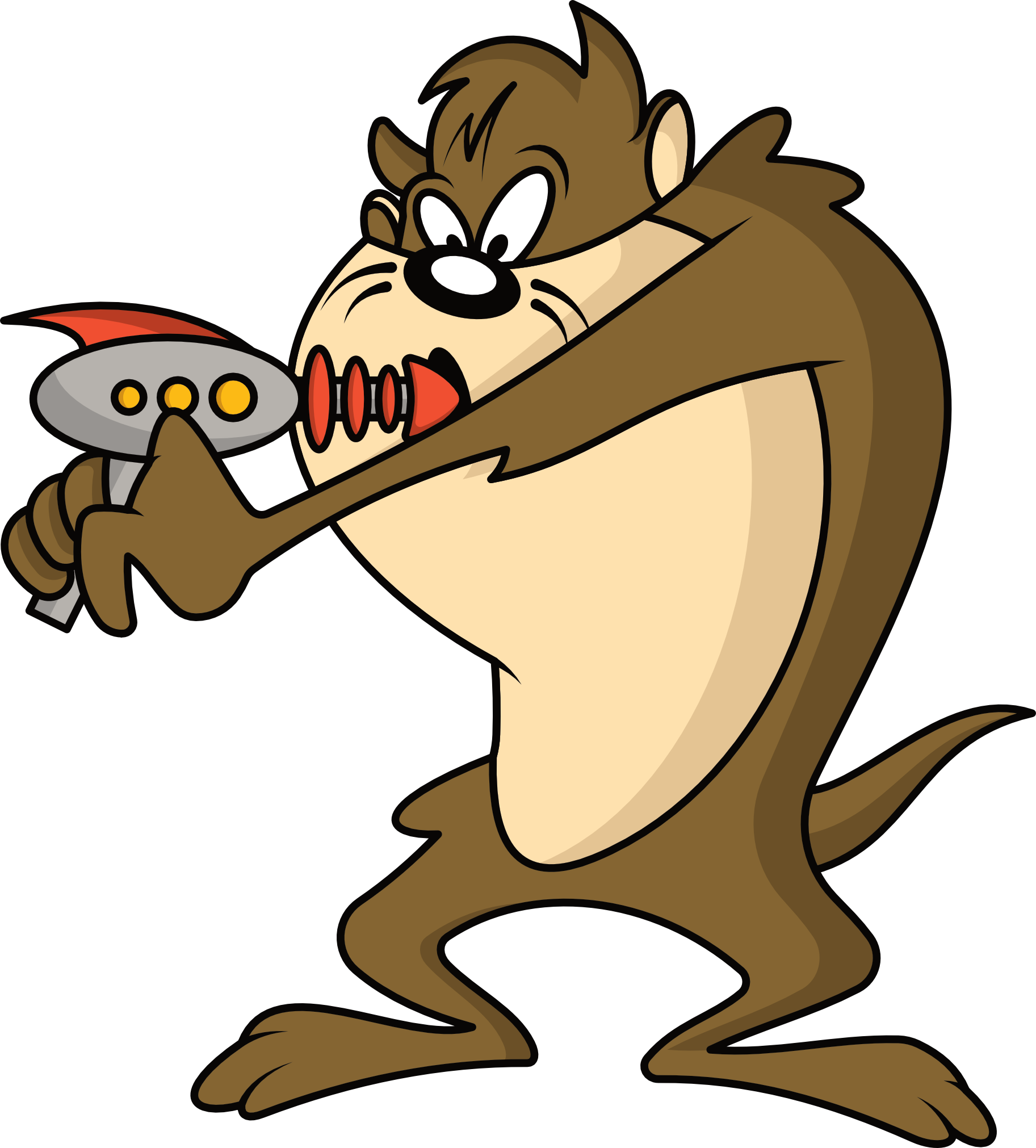 First line for severe melancholic depression (or venlafaxine)
Works faster than others
Stimulates appetite
Great for sleep
Suitable for older adults
Not an SRI
Best choice for depressed patient who is not sleeping or eating well
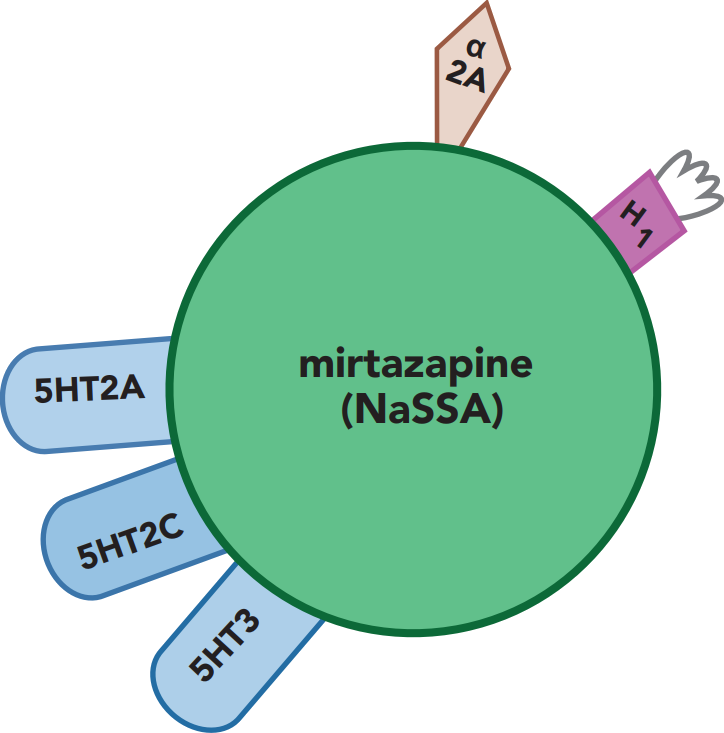 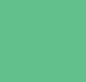 mirtazapine
REMERON
Mirtazapine: Noradrenergic and specific serotonergic antidepressant (NaSSA)
primary therapeutic action
(opposite of clonidine)

Can precipitate hypertensive crisis when added to a stable clonidine regimen.
antagonist
not an inHibitor
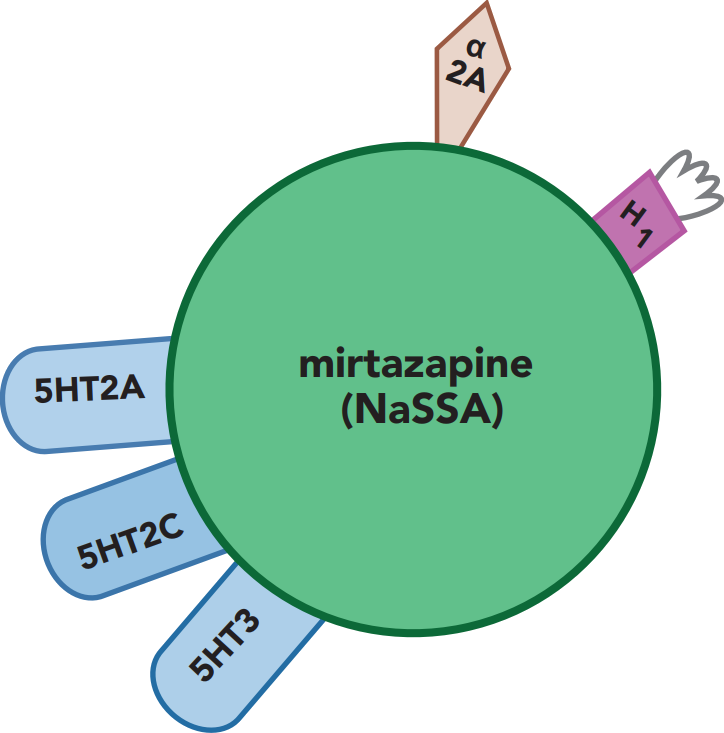 not a susceptible substrate
antihistamine
sedation, weight gain
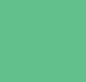 antidepressant effect (like SGAs)
antagonist
mirtazapine
REMERON
possible antidepressant effects
antagonist
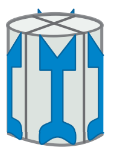 possible antidepressant effects
antagonist
not an inDucer (no antidepressants are)
Trazodone (DESYREL)
TRA zo dohn / DES zi rel               
“Trays o’ bone / Dizzy reel”
#24
1981
$3–$18
“Trays of bone” make you sleepy
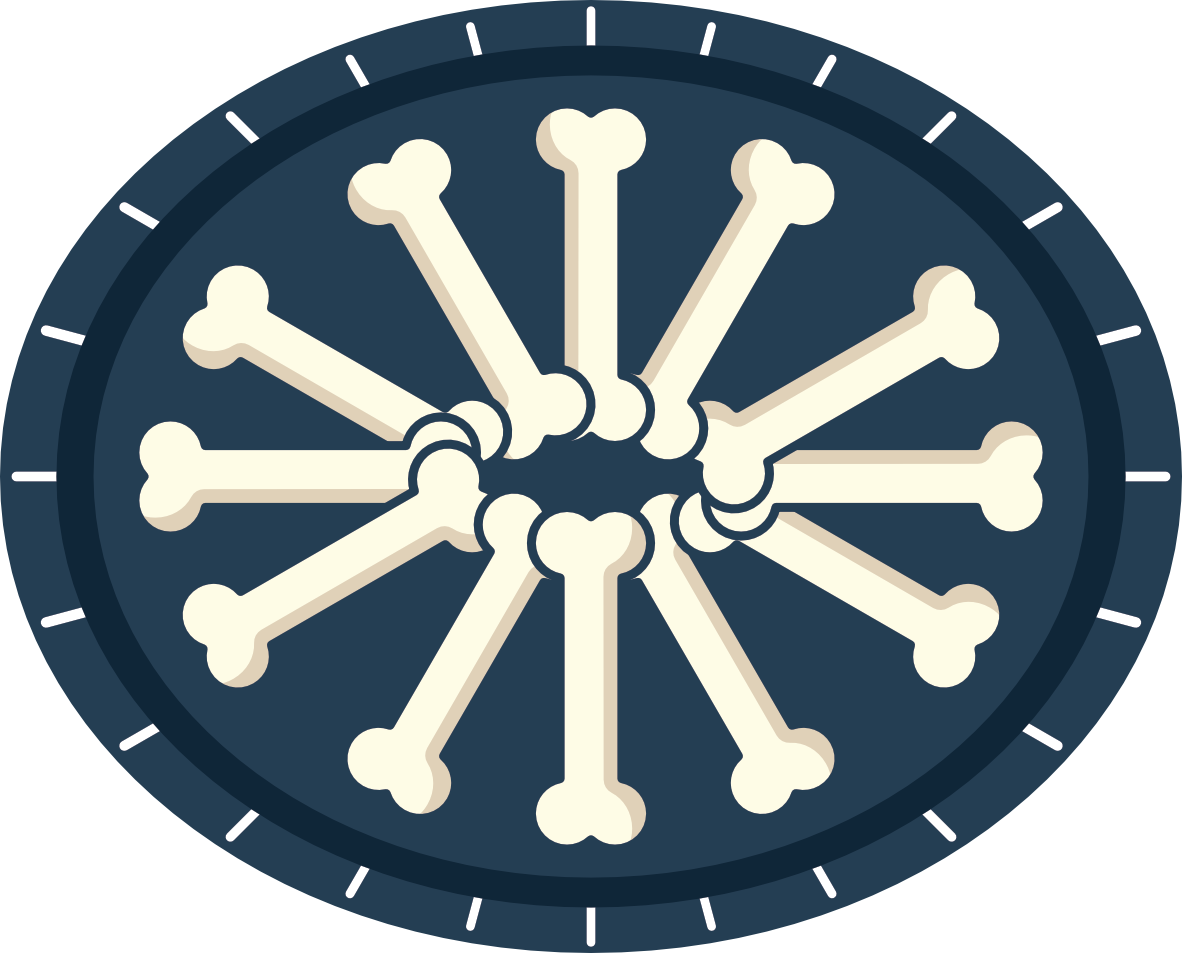 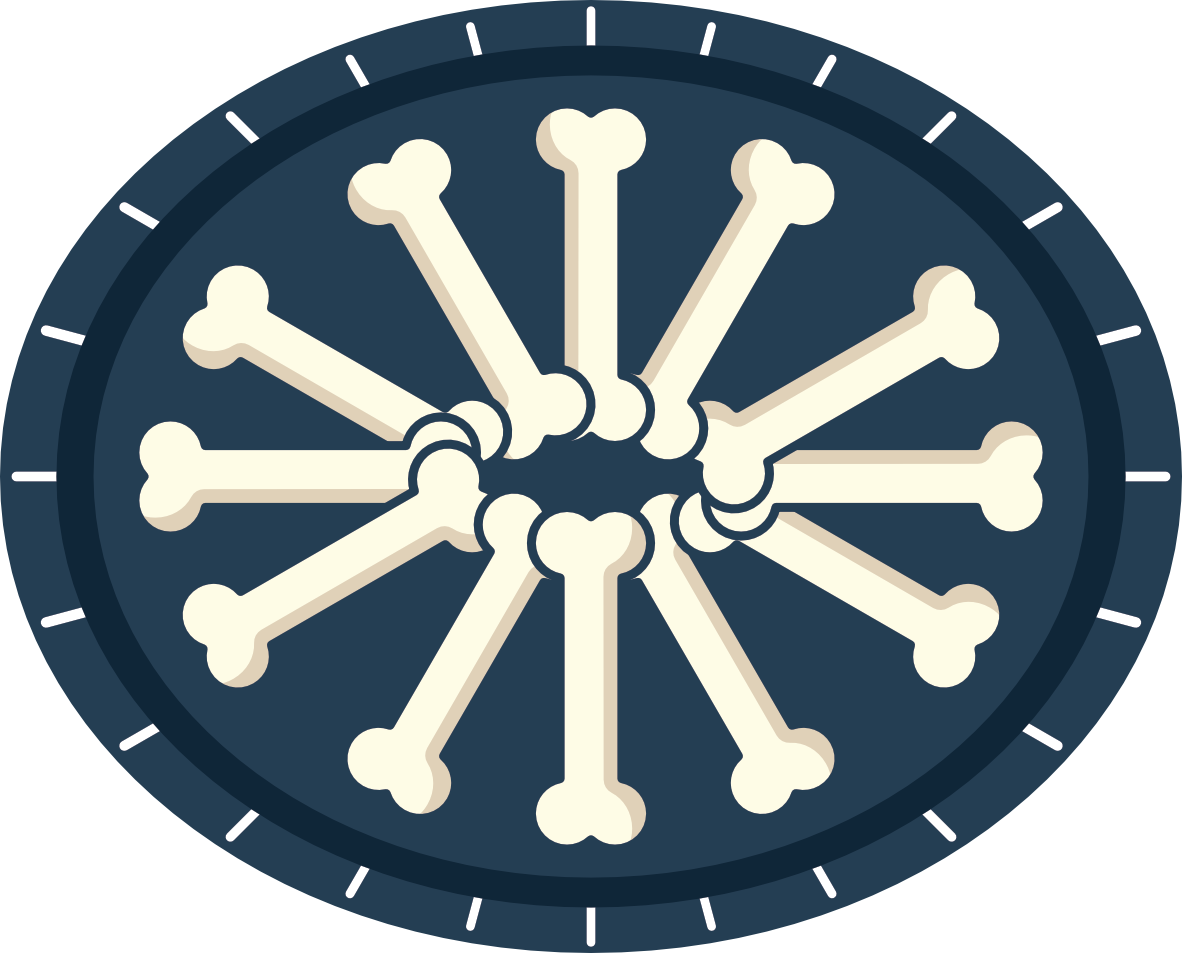 ❖ Antidepressant/sleep medication
❖ Serotonin antagonist and
     reuptake inhibitor (SARI)
        – 5-HT2 antagonist
        – 5-HT1A agonist
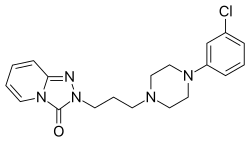 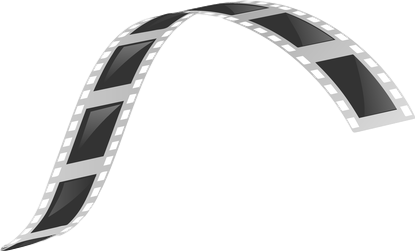 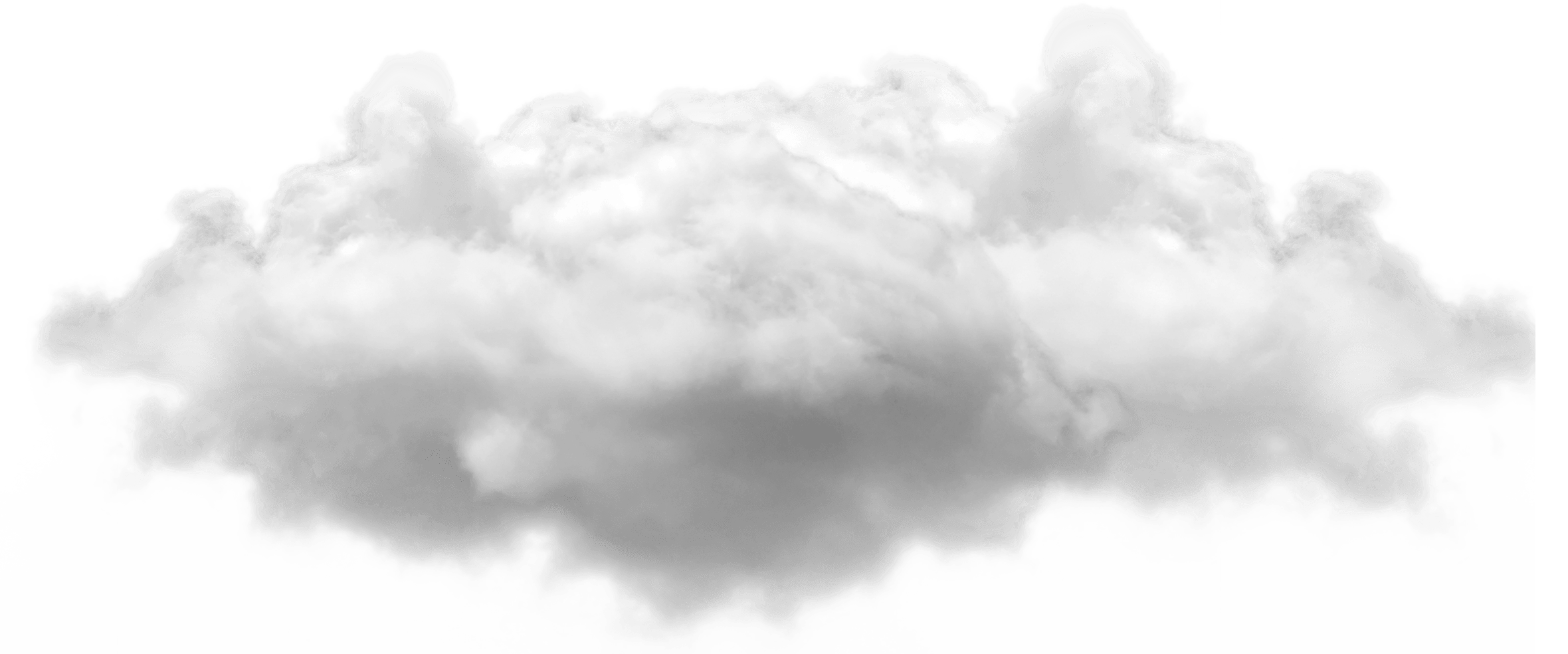 *
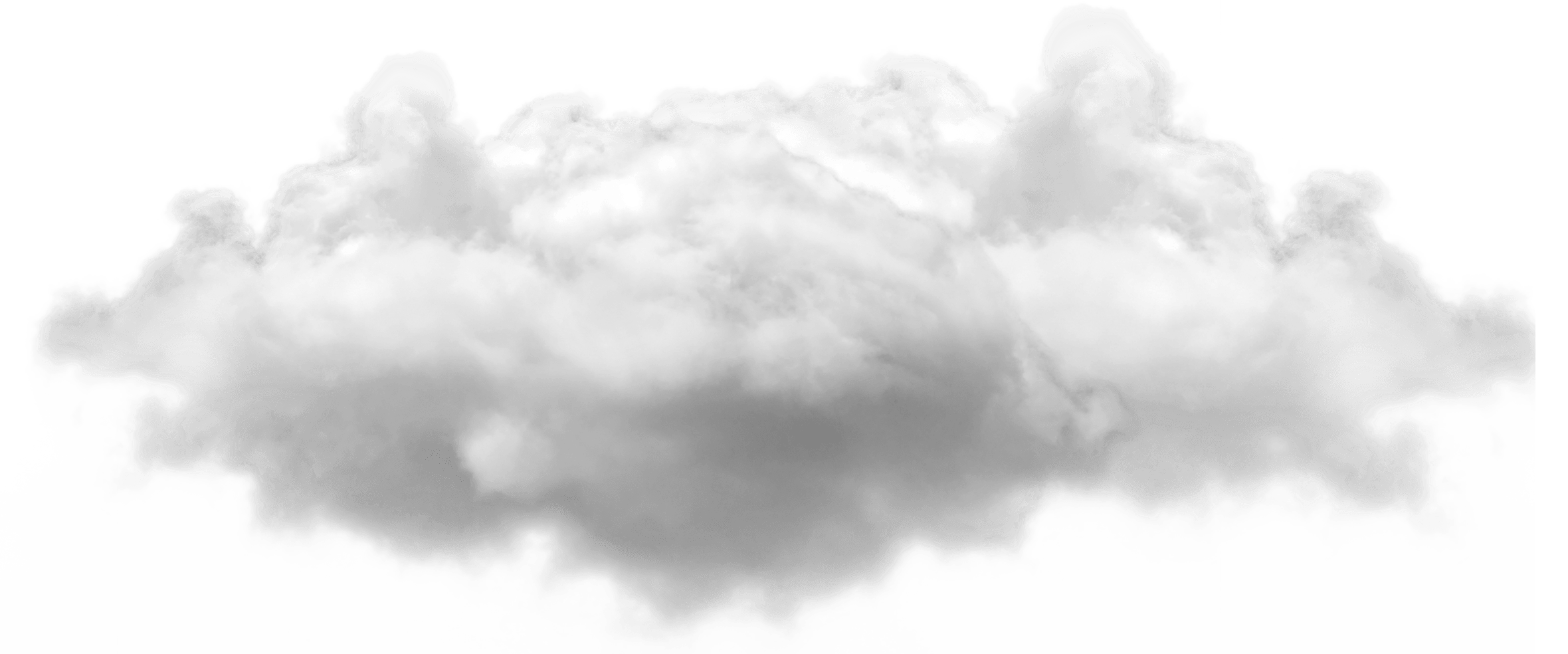 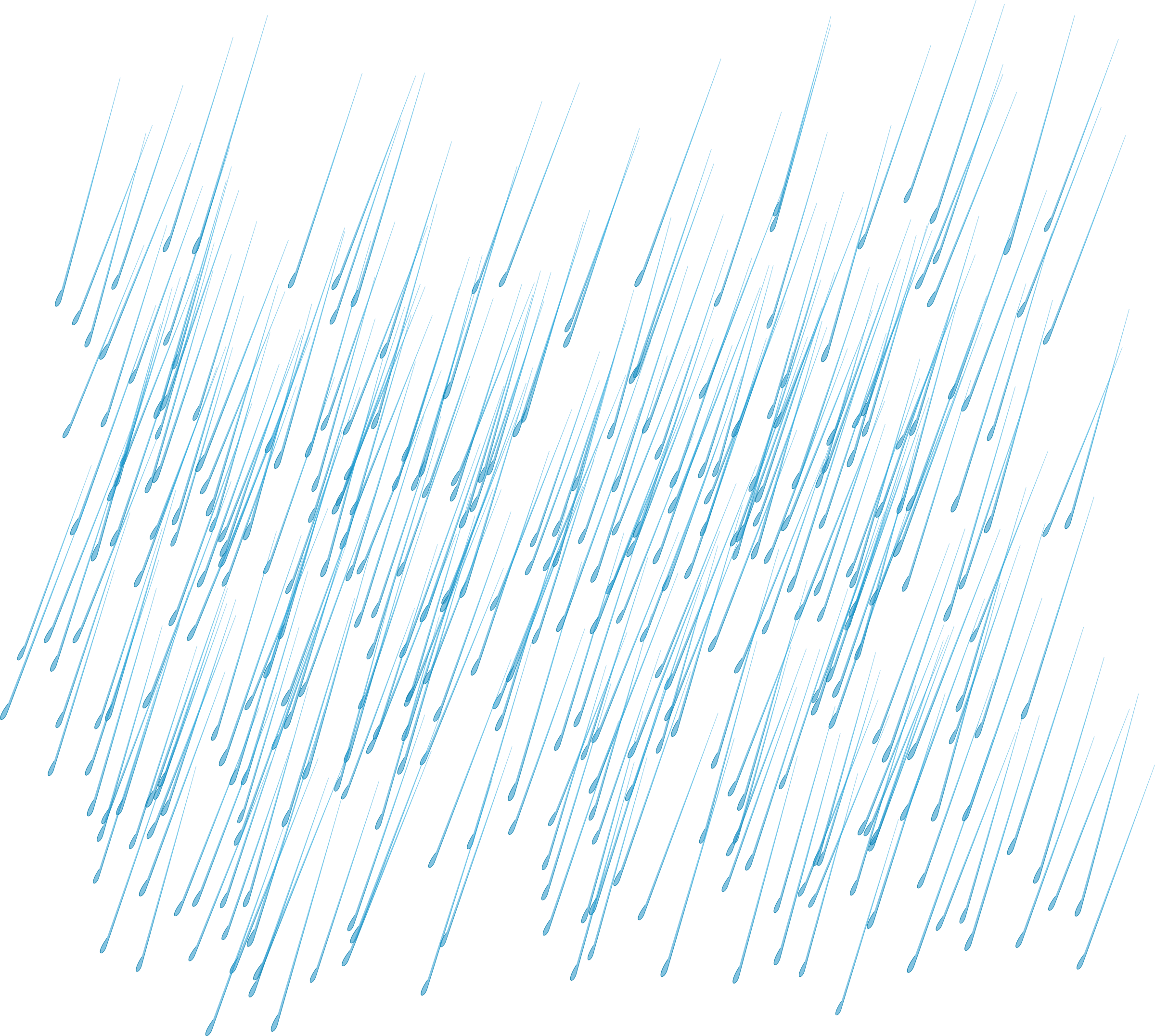 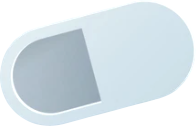 SARI
SARI (sorry),
 I fell asleep.
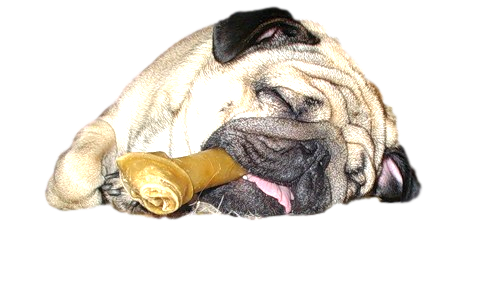 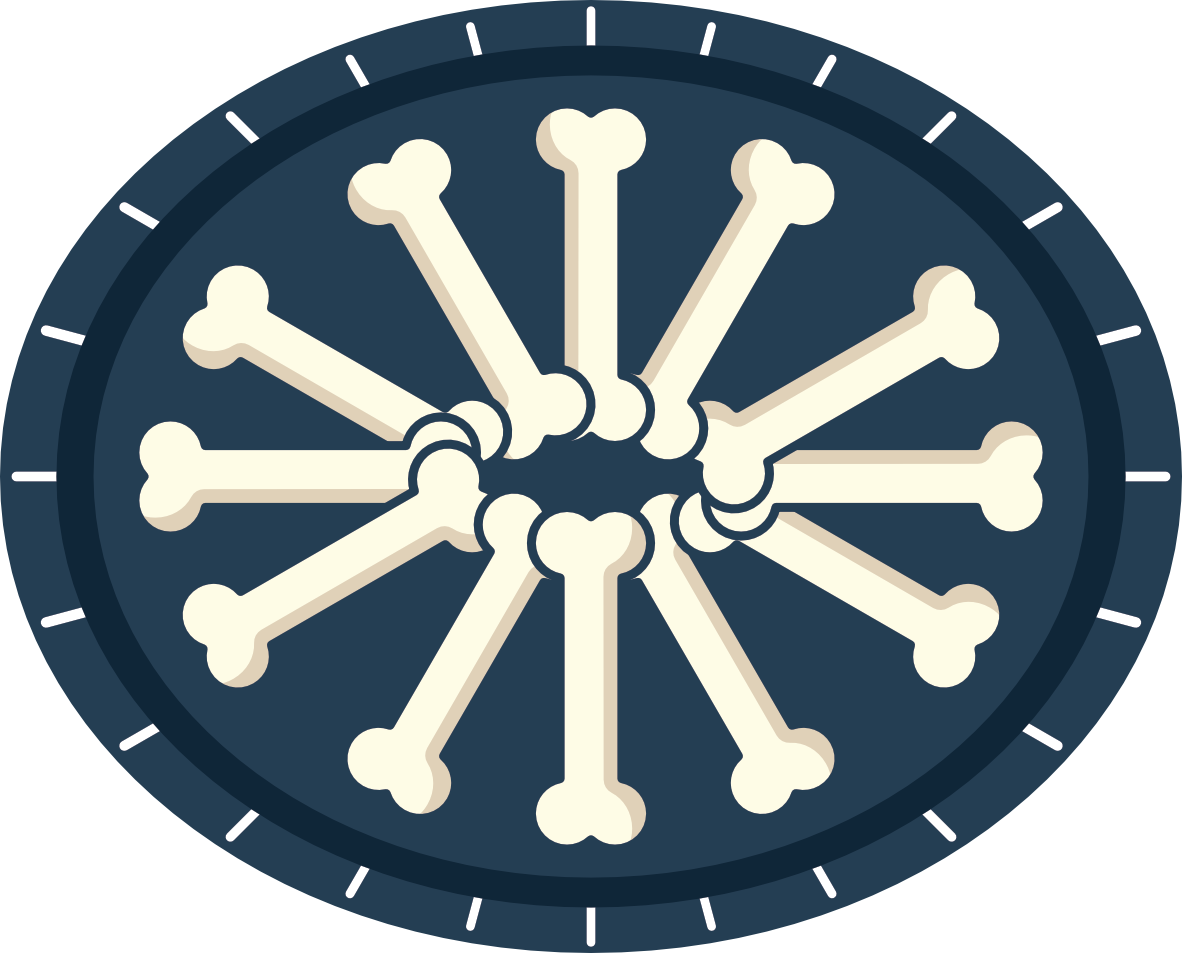 50
100
150
300
mg
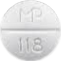 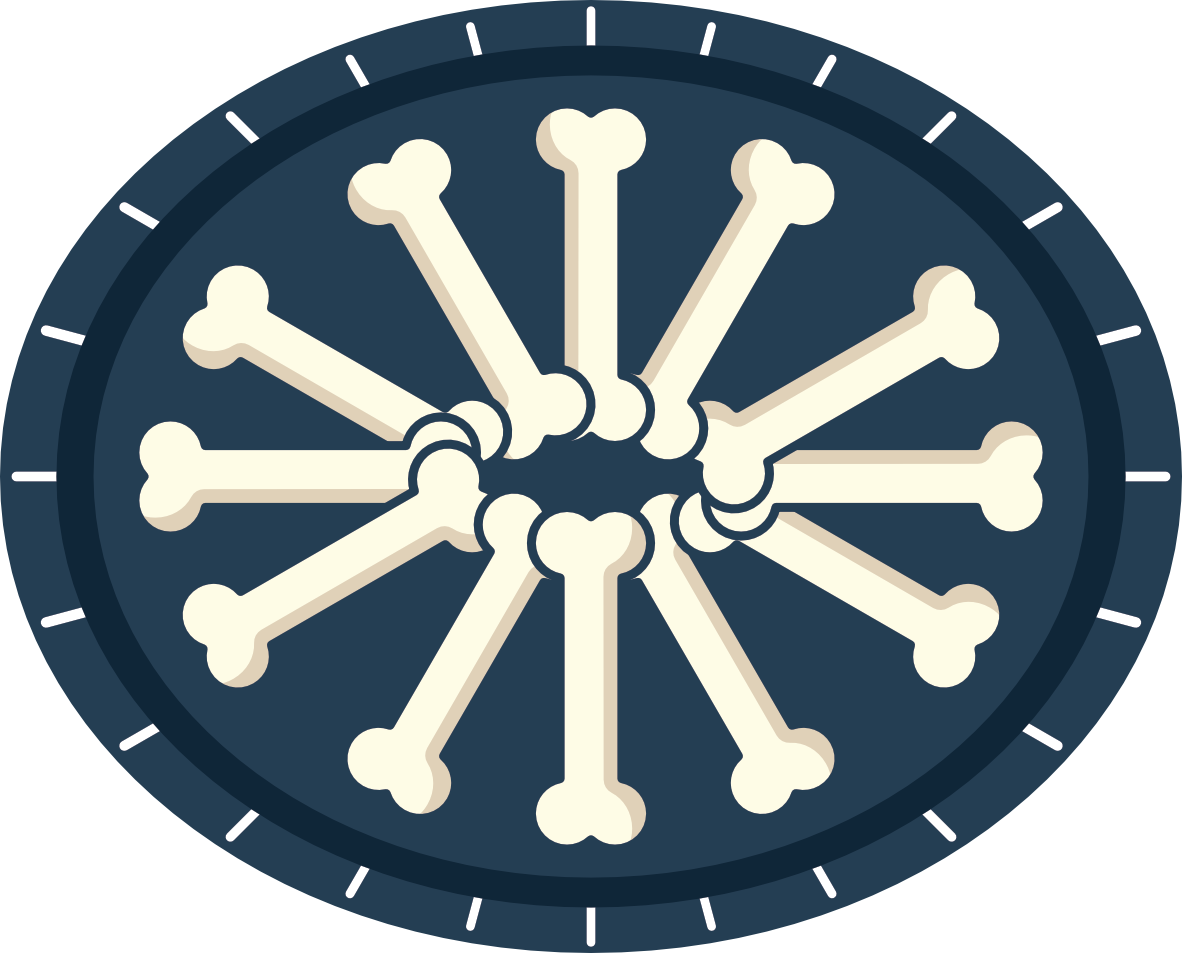 Risk of prolonged 
“boner”
Mouth “dry as
a bone”
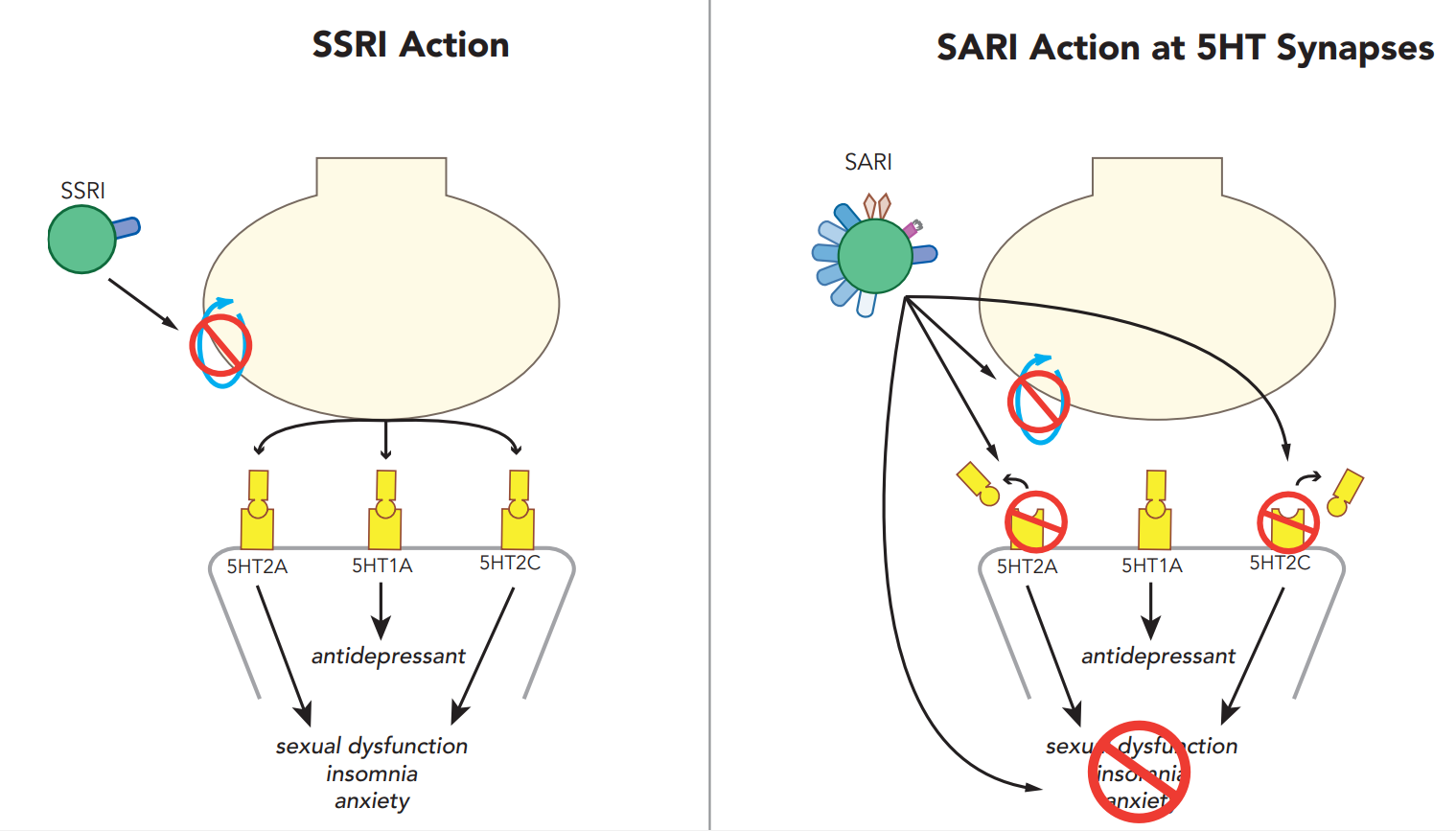 trazodone
nefazodone
Trazodone - Serotonin antagonist/reuptake inhibitor (SARI)
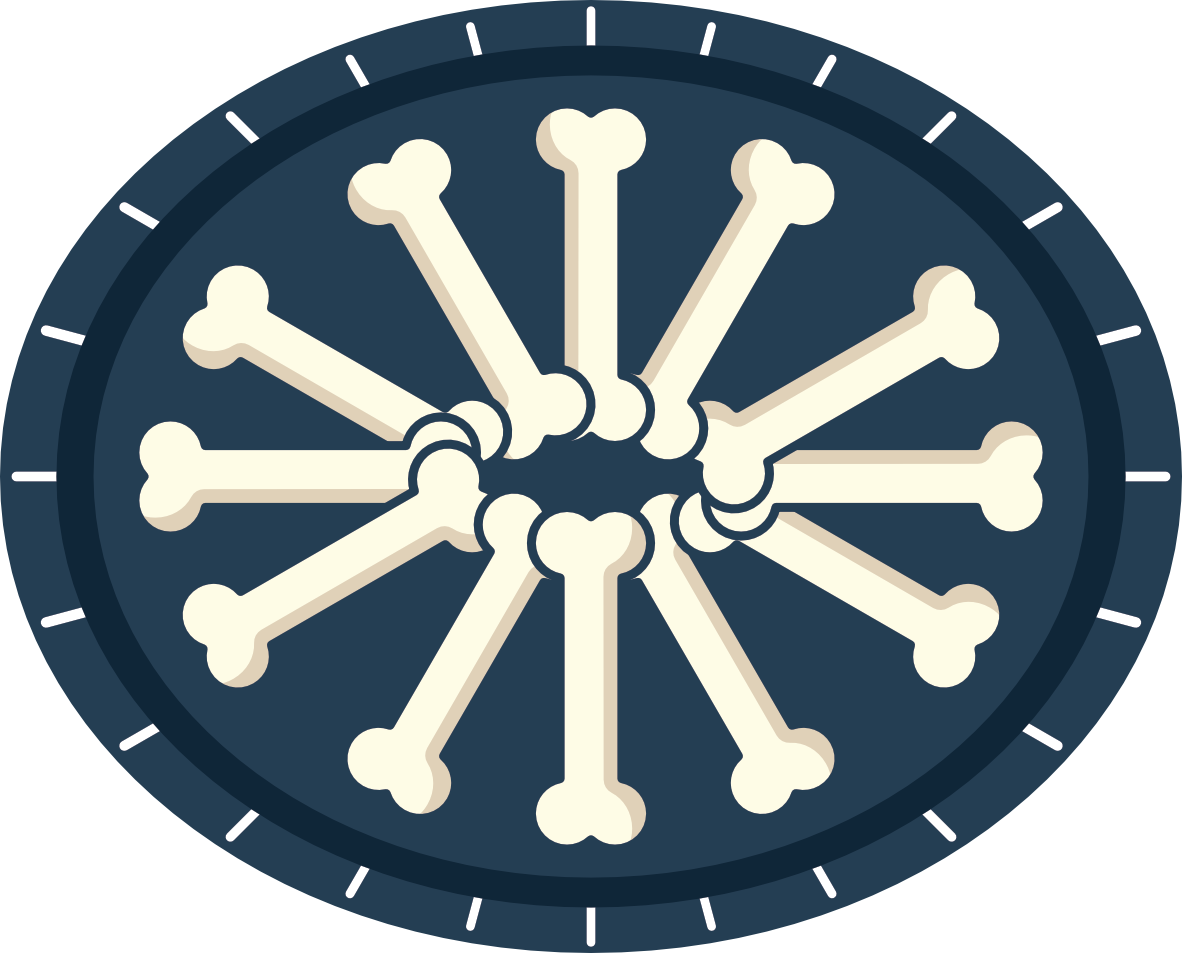 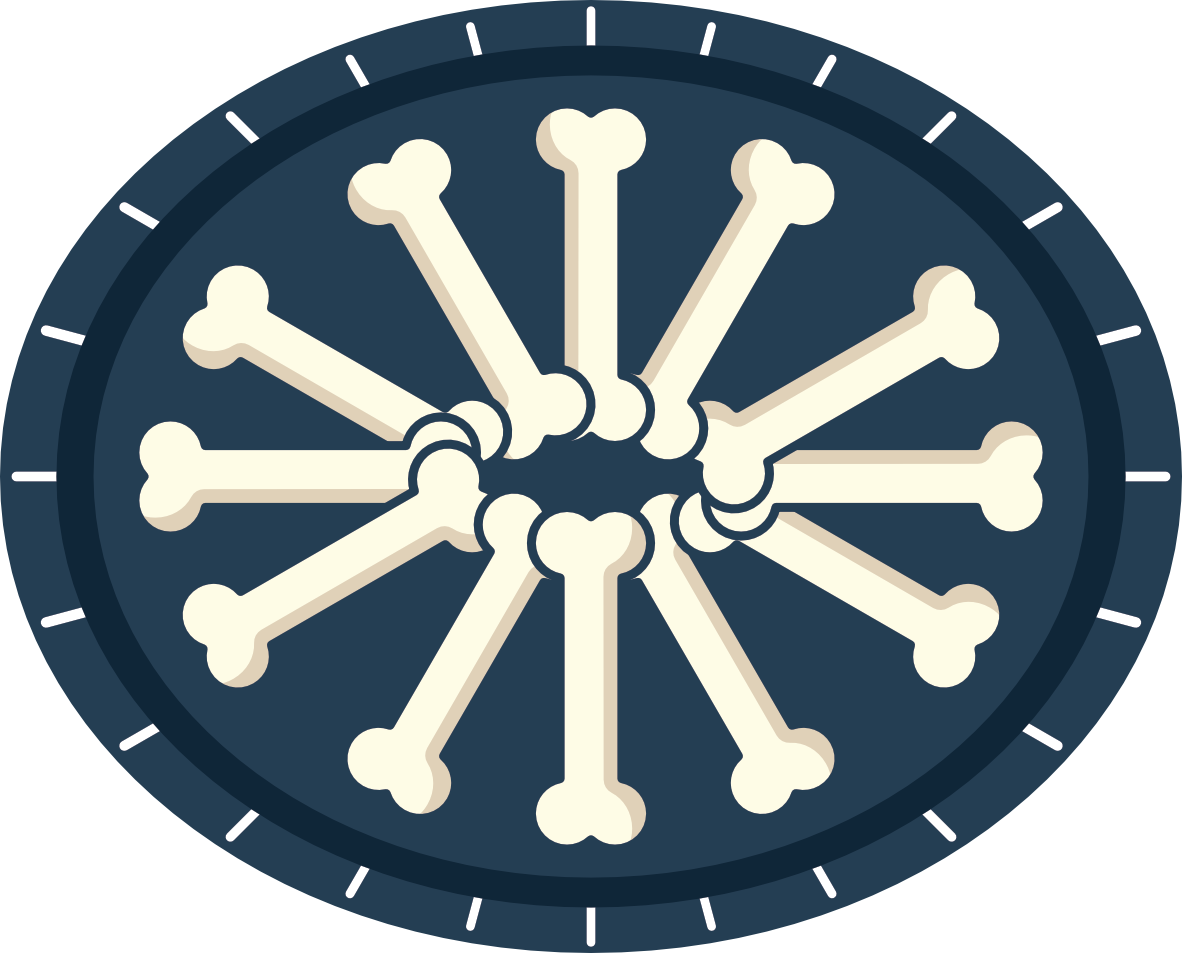 antagonist
partial agonist
(like buspirone)
not an inHibitor
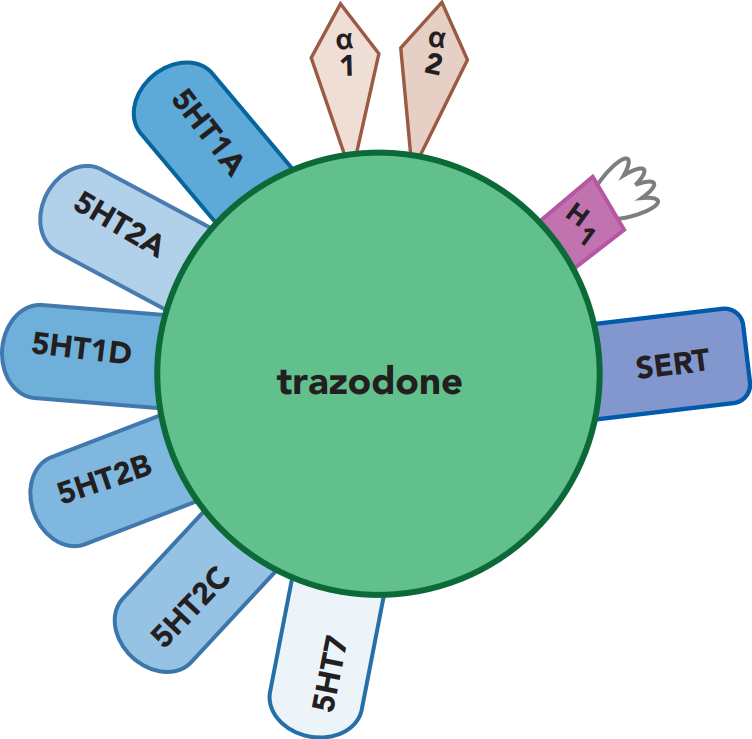 not a sensitive substrate
antagonist
(potent)
antidepressant effect (like SGAs)
antihistamine
Serotonin reuptake inhibitor (weak)
antagonist
Possible pro-cognitive and antidepressant actions
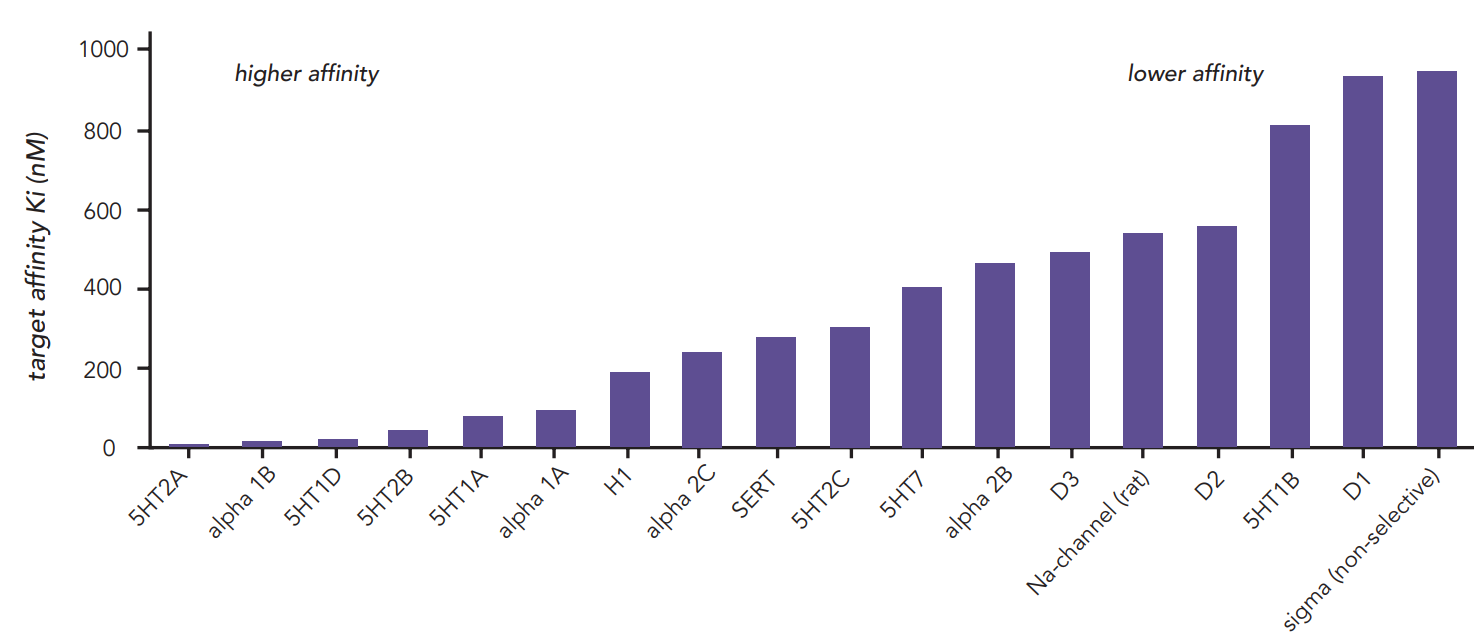 Receptor affinity (Ki) = drug concentration required to occupy 50% of the receptor.

Lower Ki means 
higher affinity.
antagonist
unknown effect (like viloxazine)
antagonist
possible antidepressant effects
antagonist
possible pro-cognitive and antidepressant actions
Stahl’s Essential Psychopharmacology
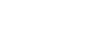 Trazodone - Serotonin antagonist/reuptake inhibitor (SARI)
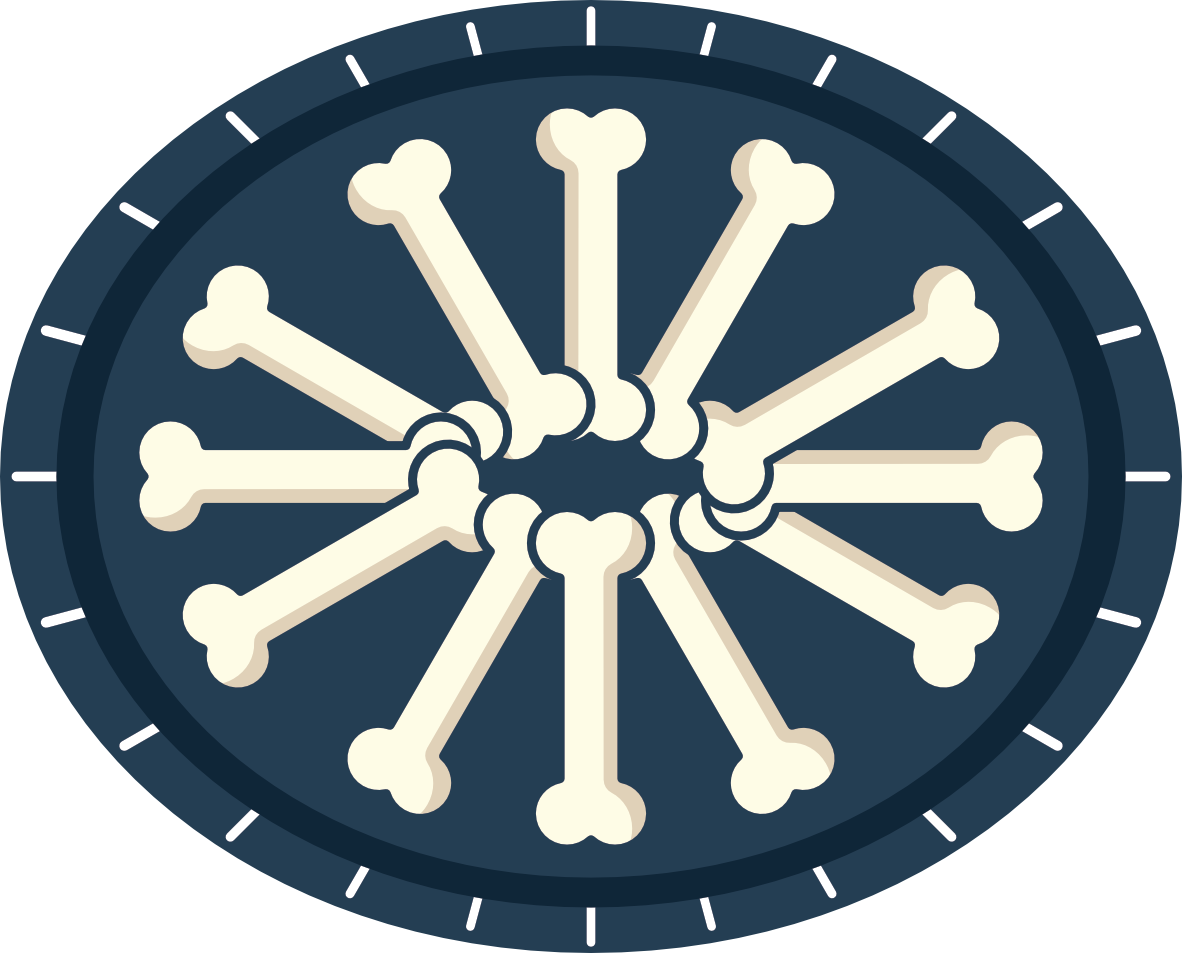 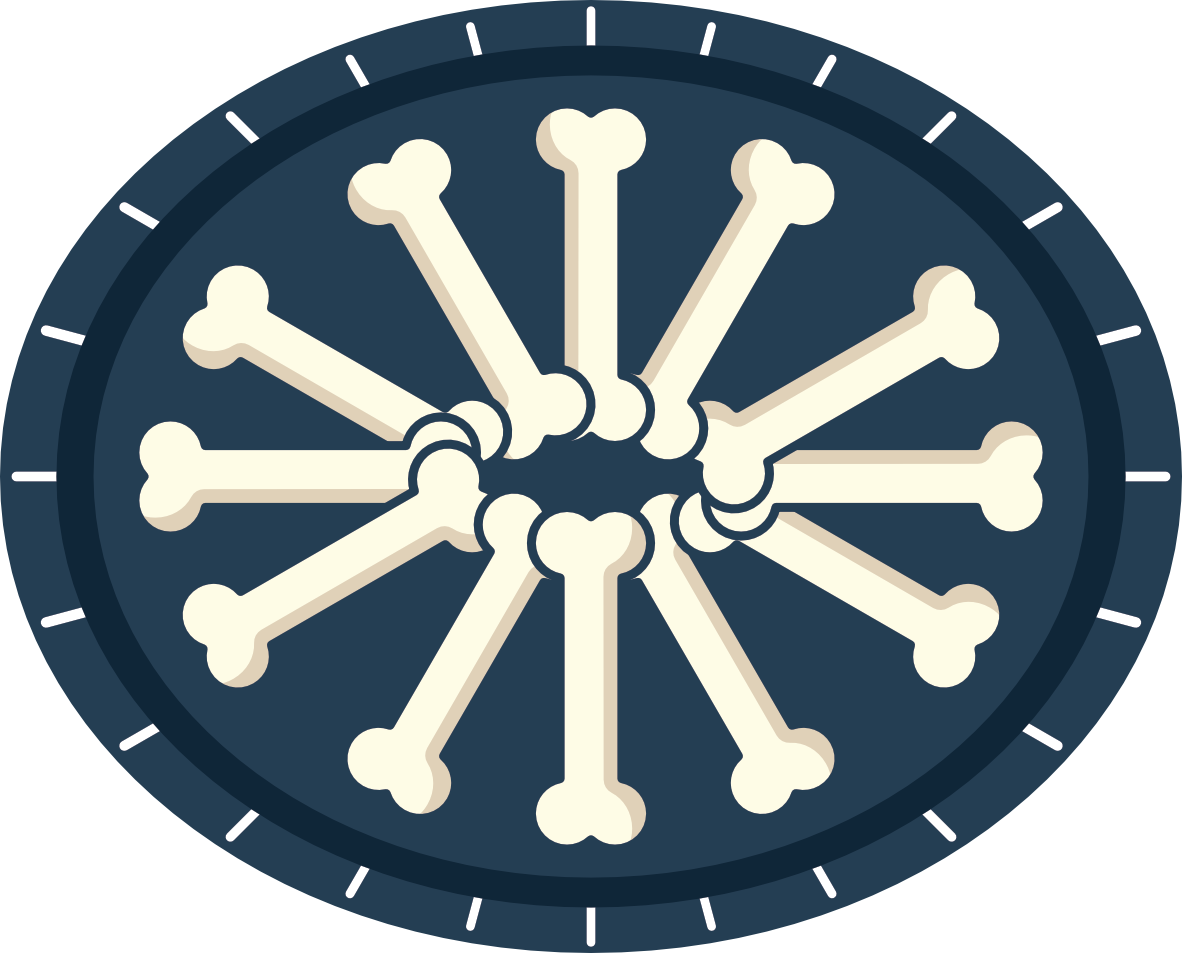 antagonist
partial agonist
(like buspirone)
not an inHibitor
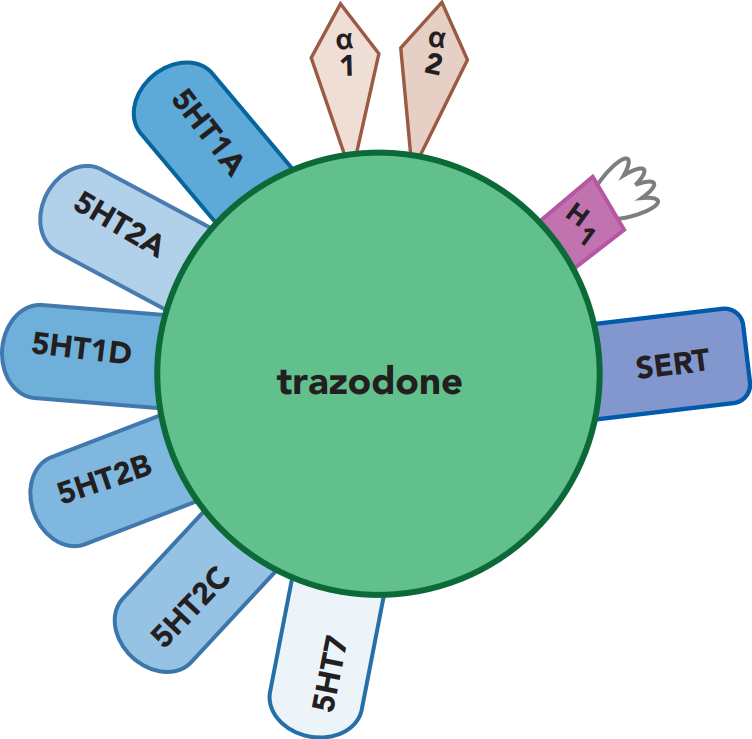 not a sensitive substrate
antagonist
(potent)
antidepressant effect (like SGAs)
antihistamine
Higher Ki means lower affinity
Serotonin reuptake inhibitor (weak)
antagonist
Possible pro-cognitive and antidepressant actions
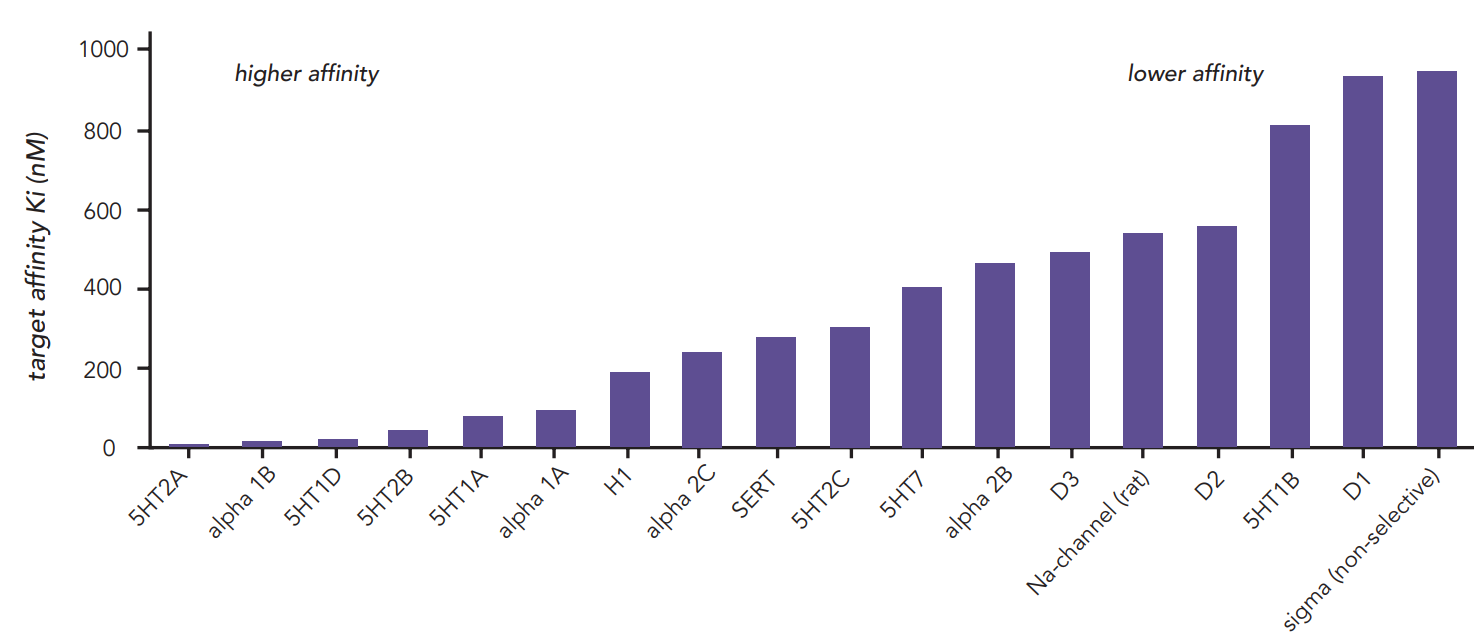 Lower Ki means 
higher affinity.
antagonist
unknown effect (like viloxazine)
antagonist
possible antidepressant effects
antagonist
possible pro-cognitive and antidepressant actions
Stahl’s Essential Psychopharmacology
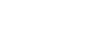 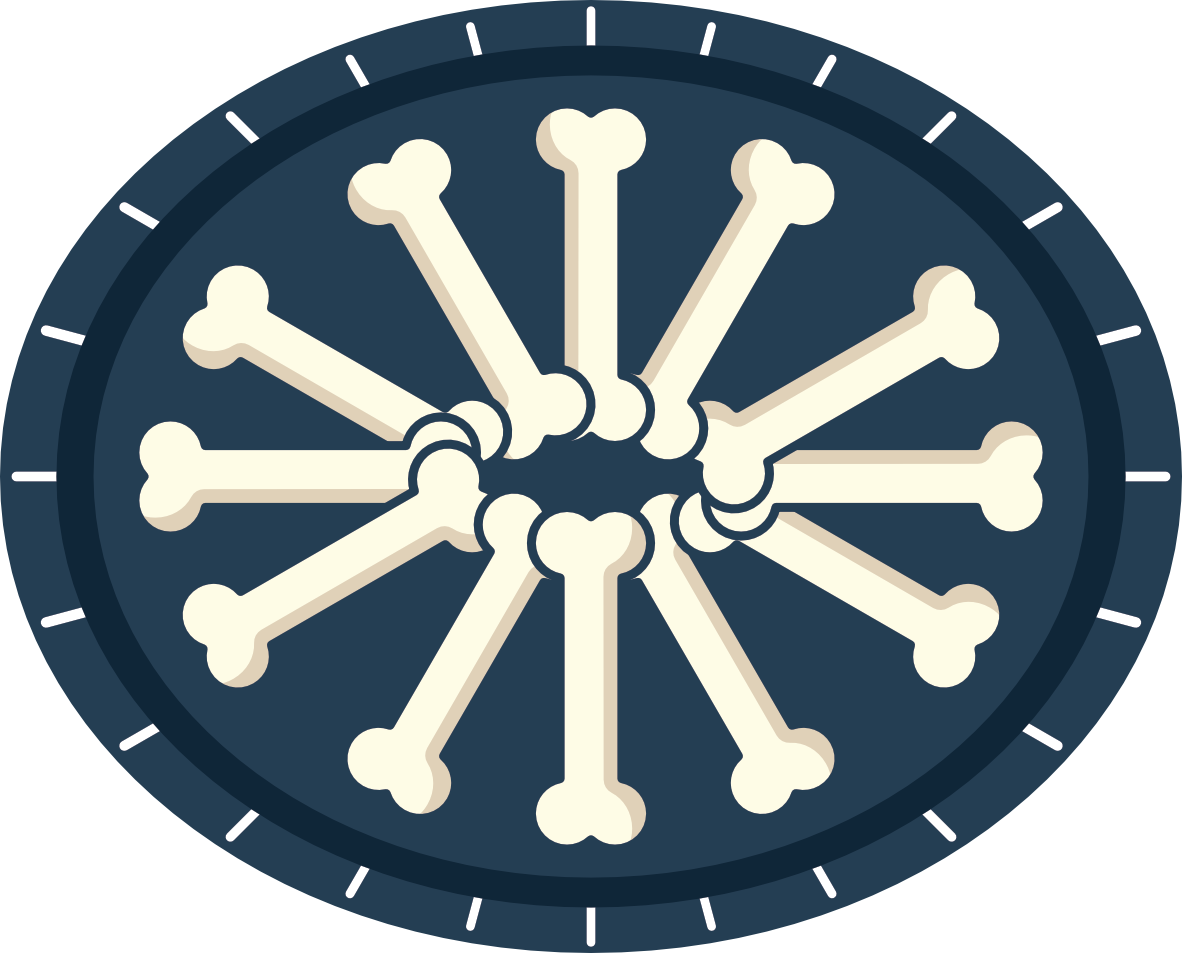 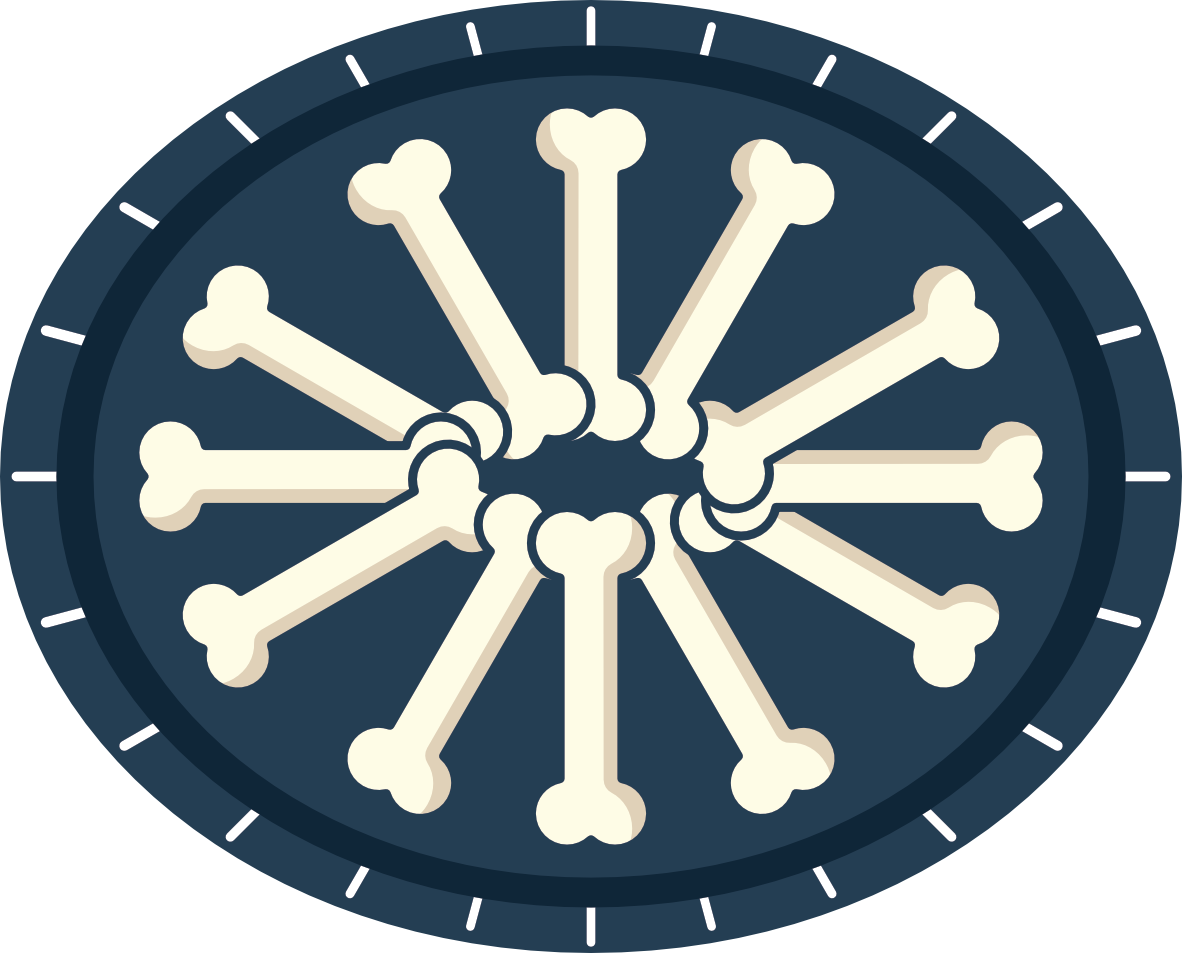 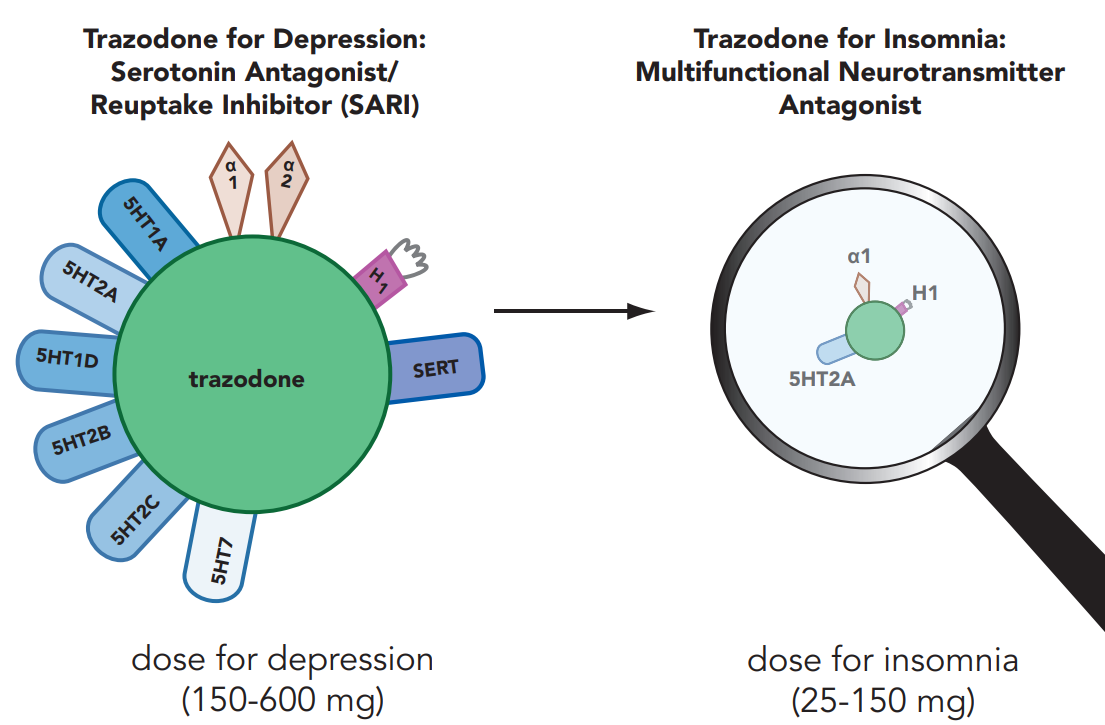 Nefazodone (SERZONE)        
nef FAH zoe dohn / SARE zone              
“Nefarious Sear zone”
1994
$79–$173
❖ Antidepressant
❖ Serotonin antagonist and
    reuptake inhibitor (SARI)
       – 5-HT2 antagonist
       – 5-HT1A agonist
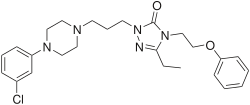 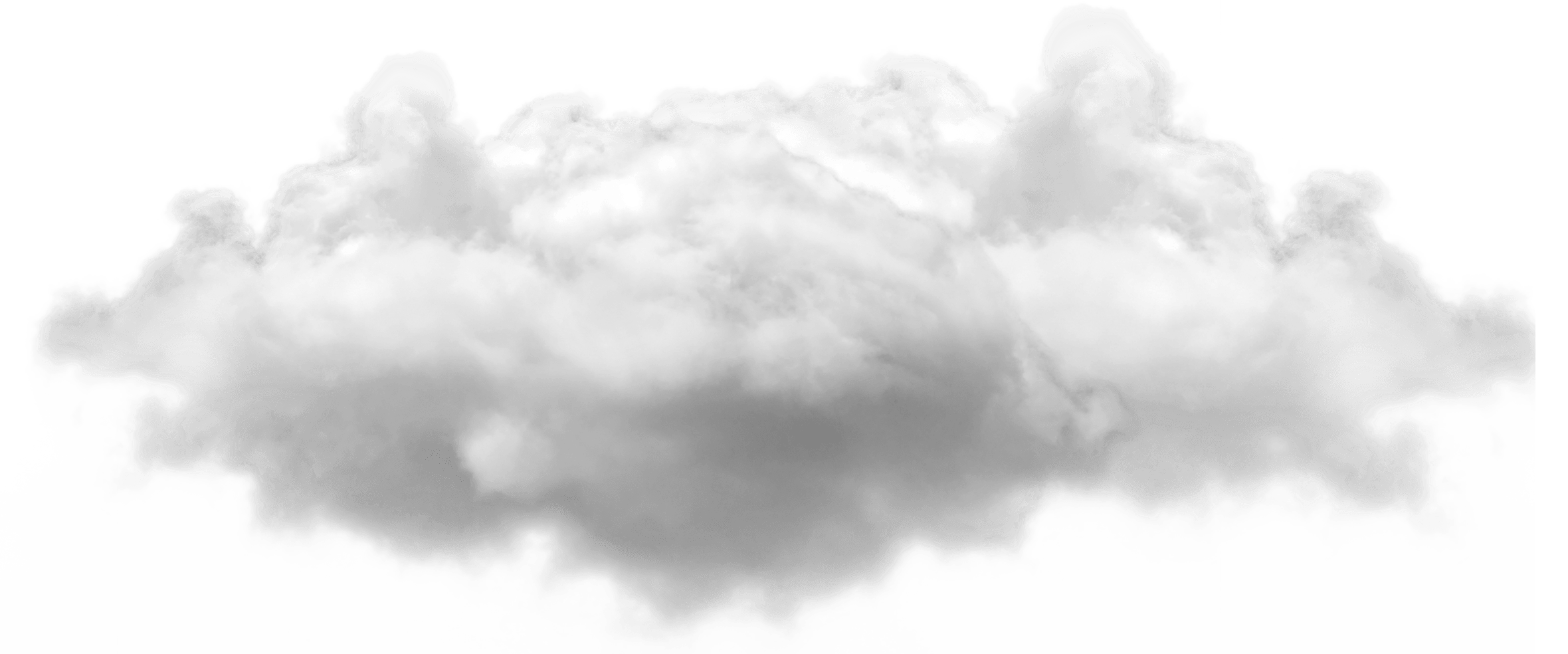 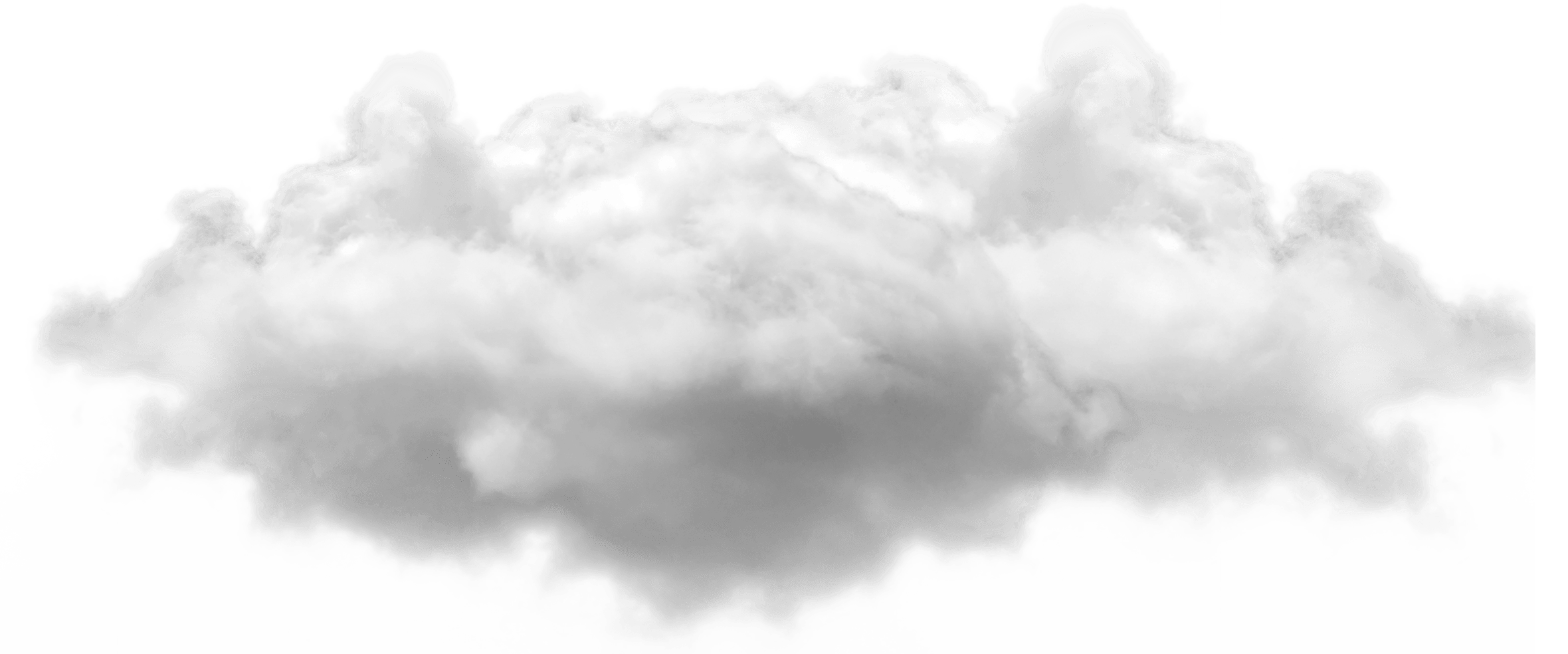 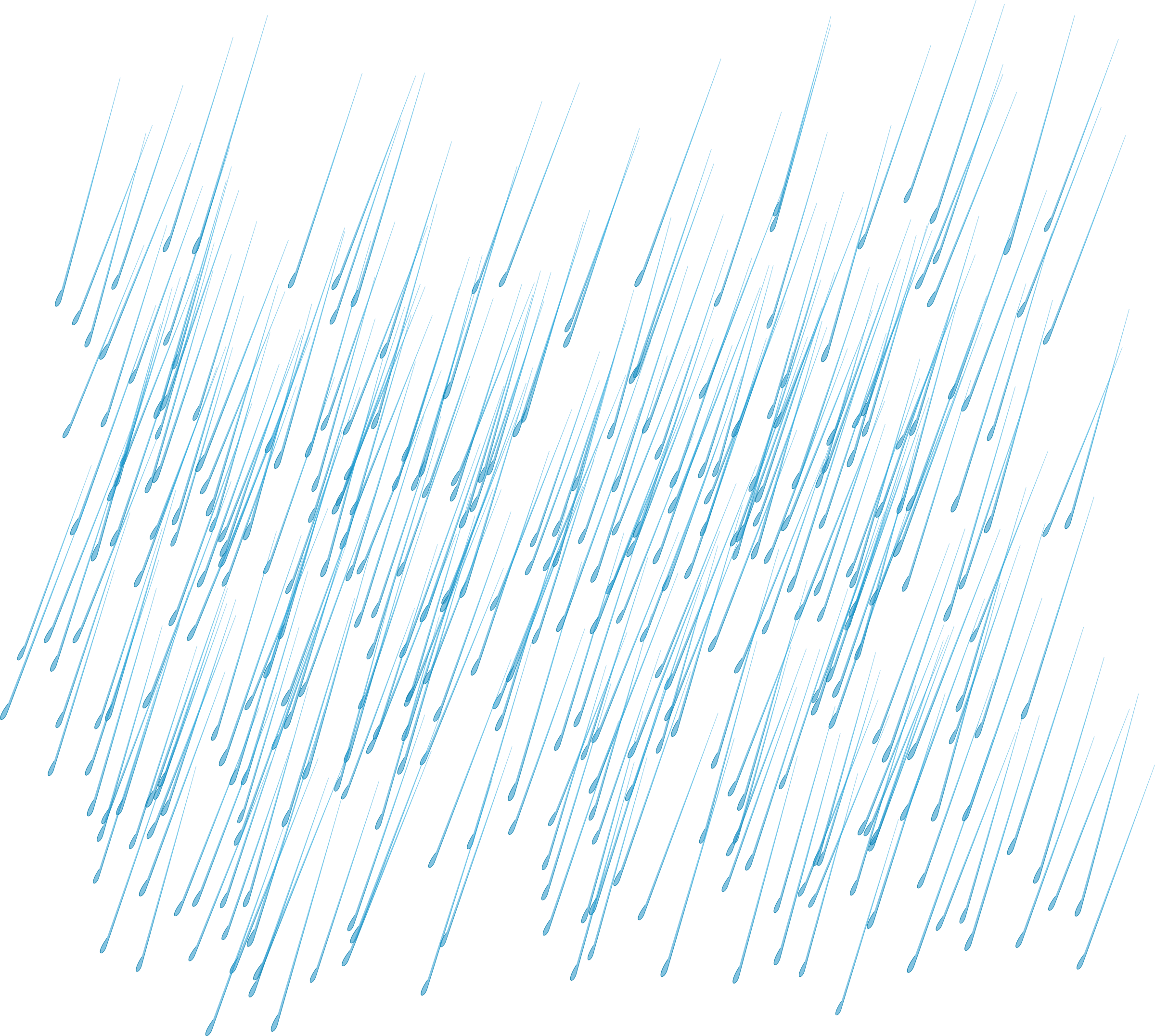 Rare risk of “searing” the liver
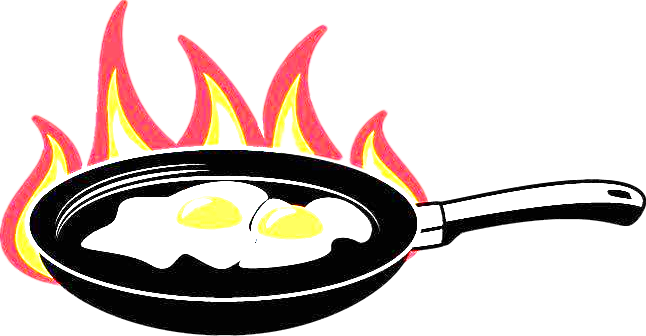 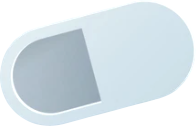 SARI
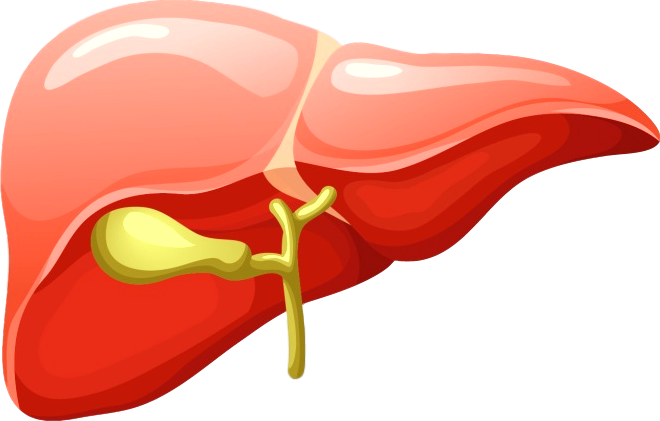 50
100
150
200
250
mg
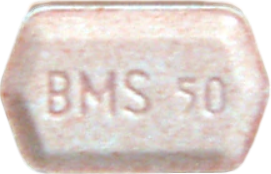 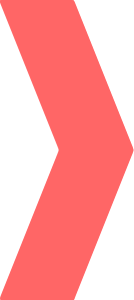 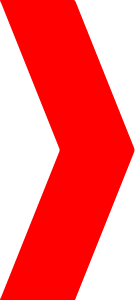 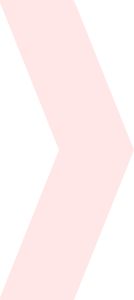 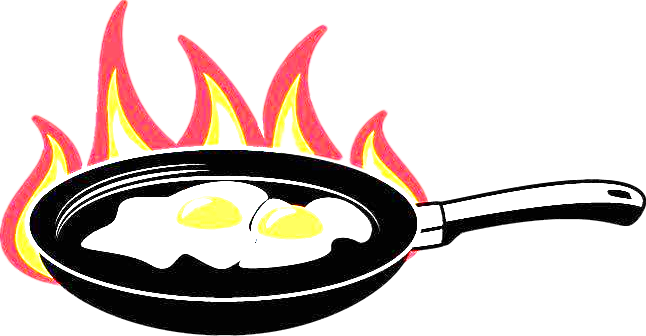 Nefazodone: Serotonin antagonist/reuptake inhibitor (SARI)
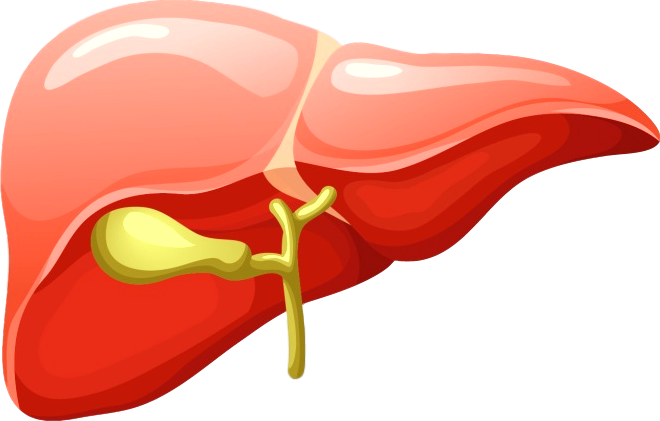 CYP
CYP3A4 inHibitor
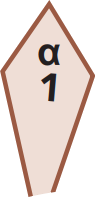 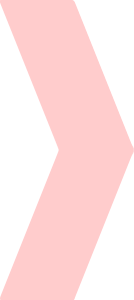 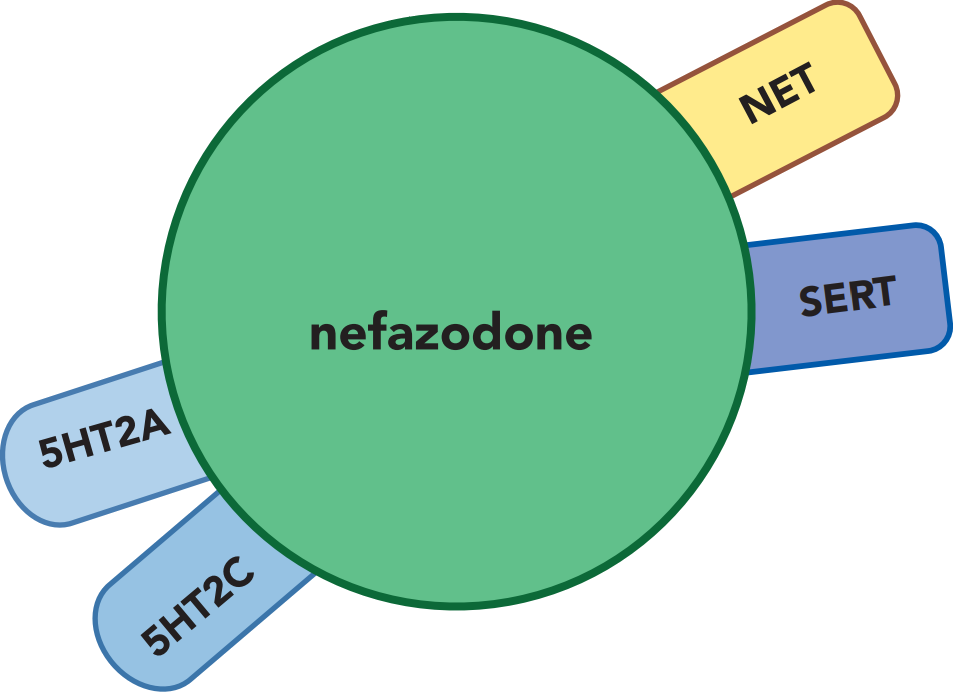 SERZONE
Vilazodone (VIIBRYD) 
vil AZ o dohn / VY brid
“(what that) Vile lazer done 
(to that) Virile hybrid”
#278
2011
$276–$343
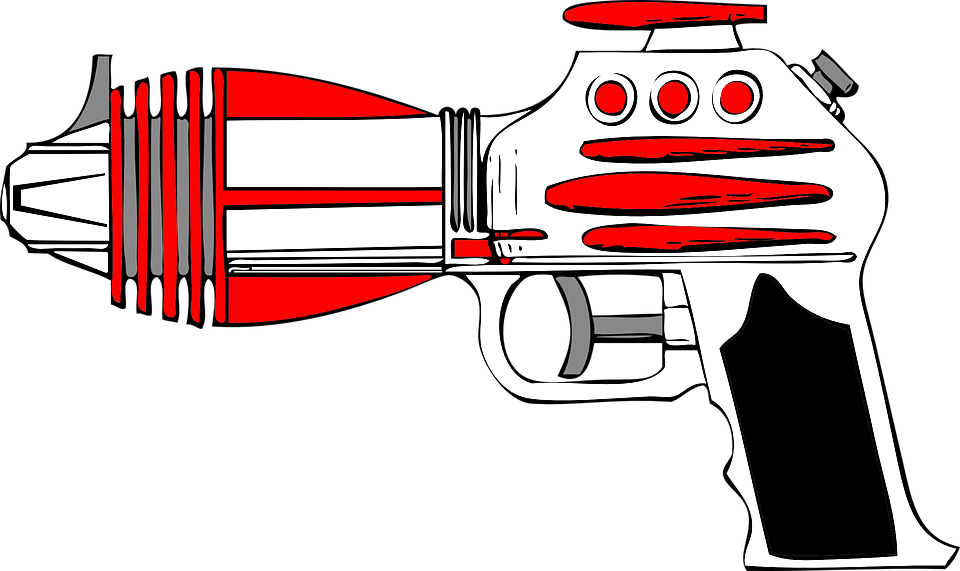 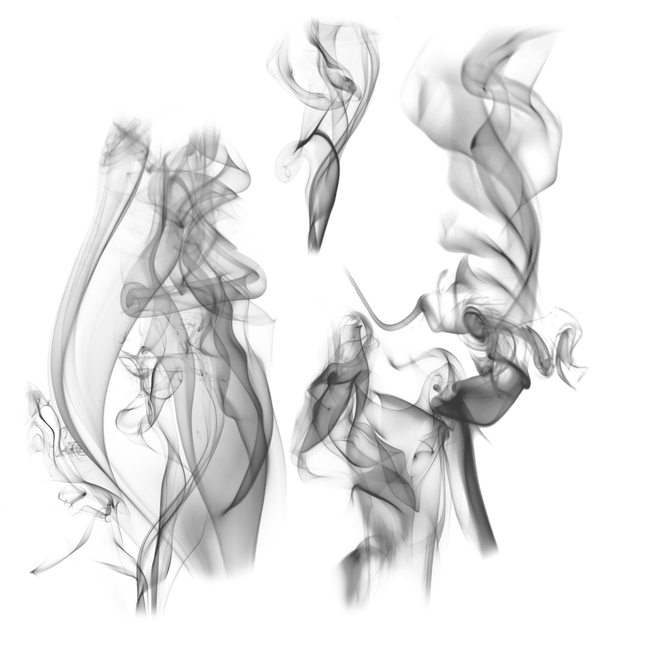 ❖ Antidepressant
❖ Serotonin Modulator 
    and Stimulator (SMS)
    – 5-HT reuptake 
      inhibitor (SRI)
    – 5-HT1A partial 
      agonist
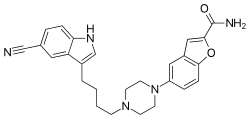 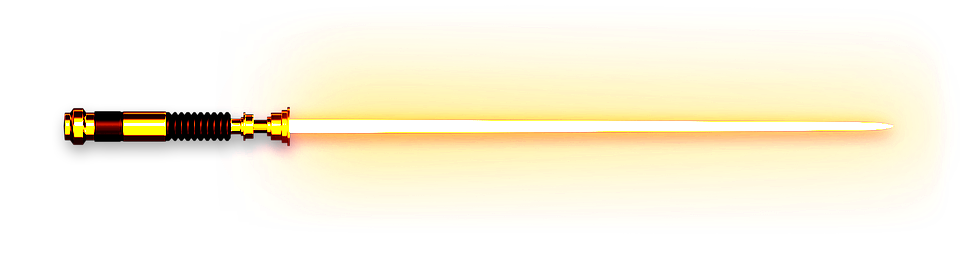 I’m depressed!
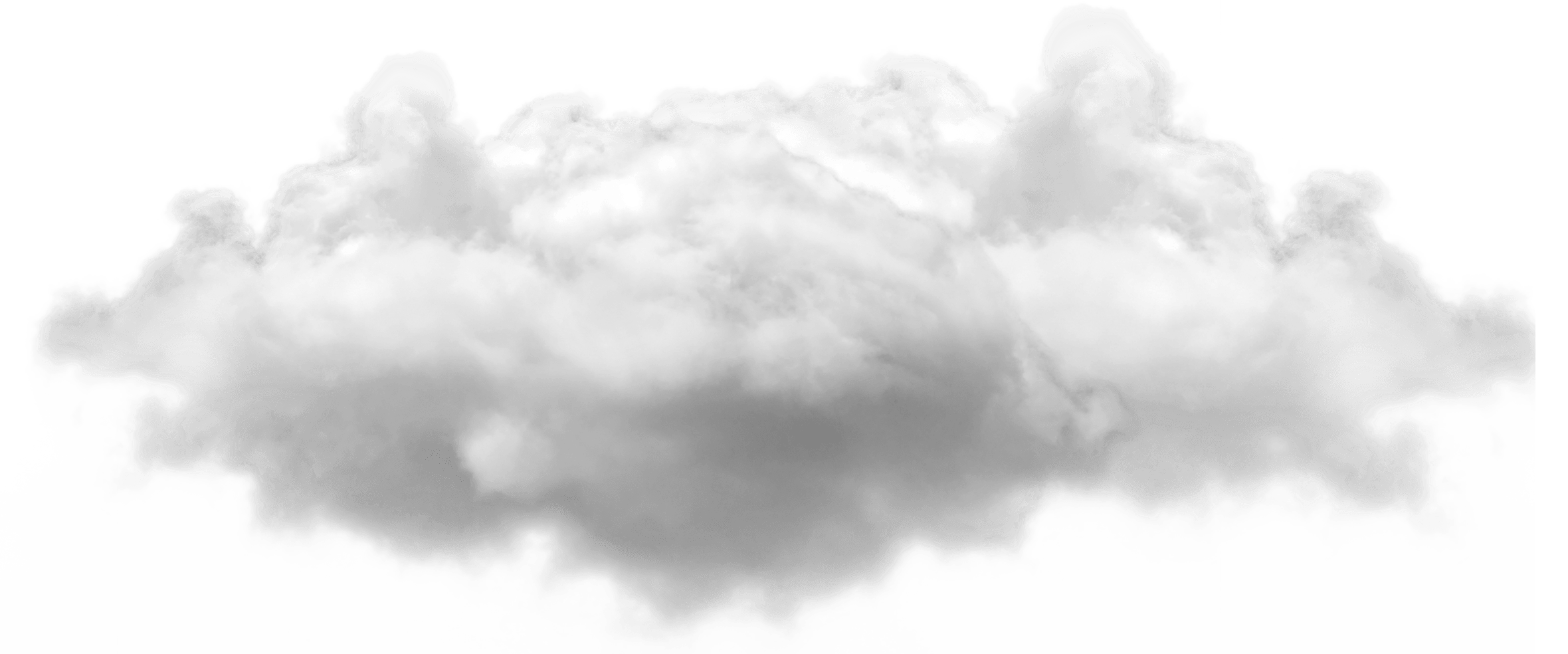 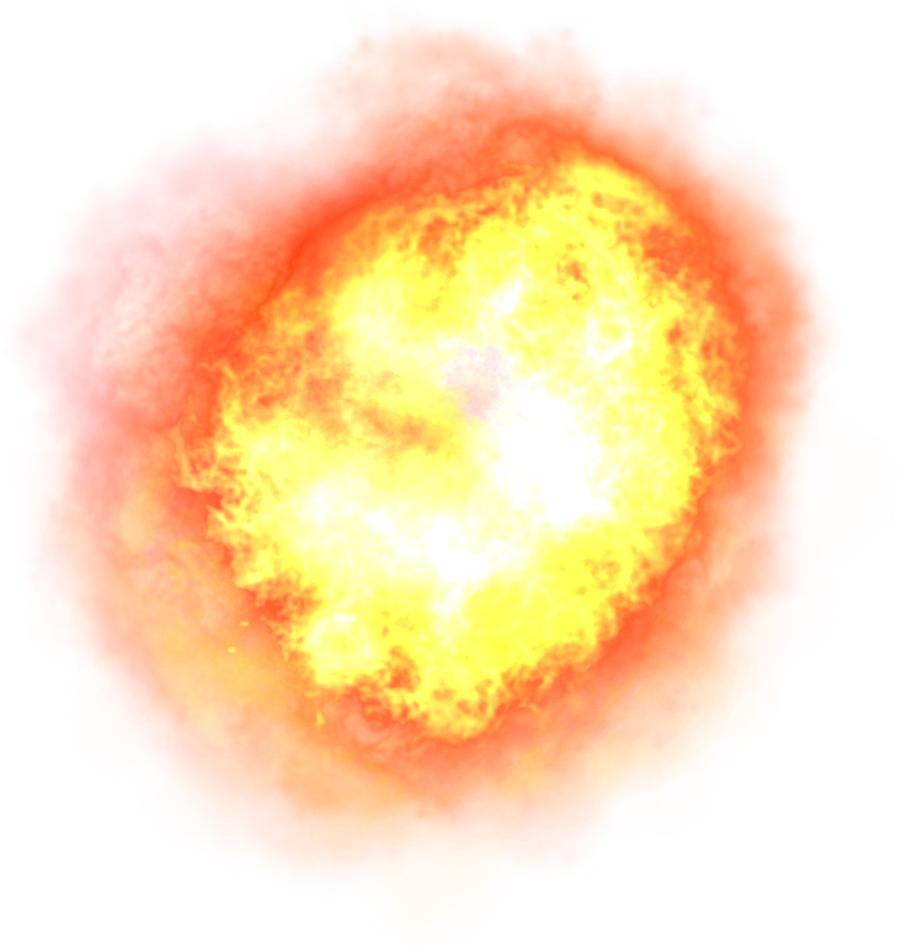 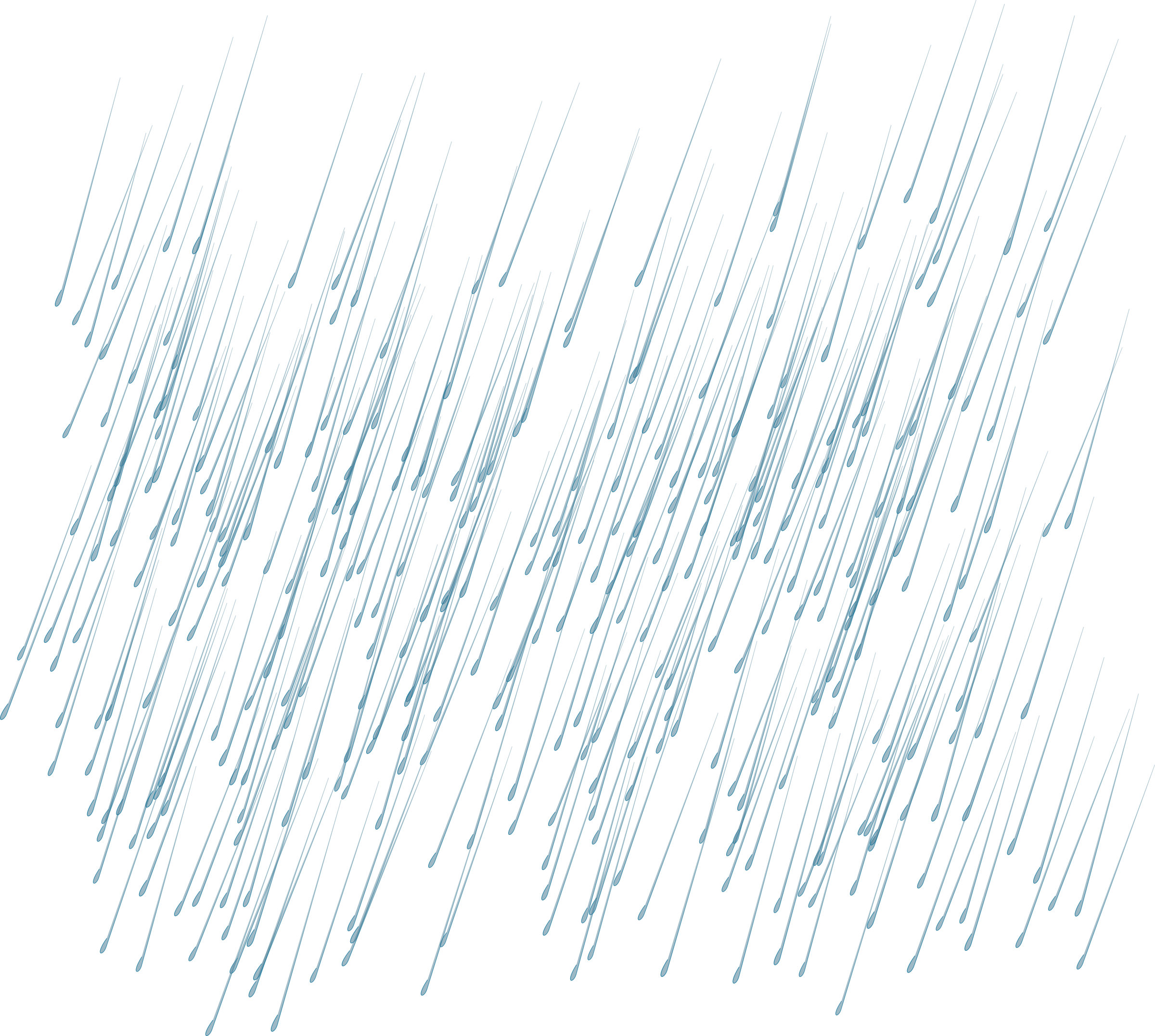 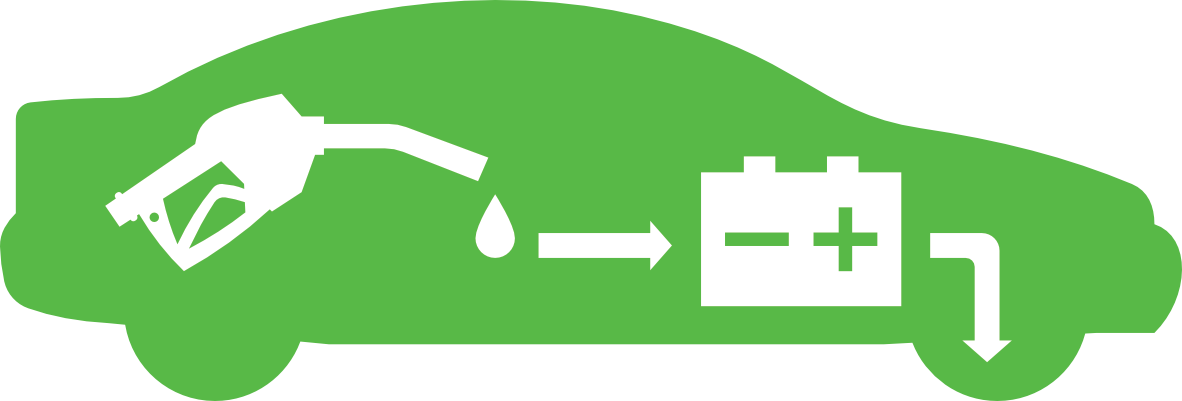 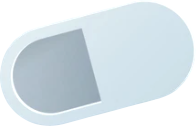 SMS
I’m just fine !
10
20
40
mg
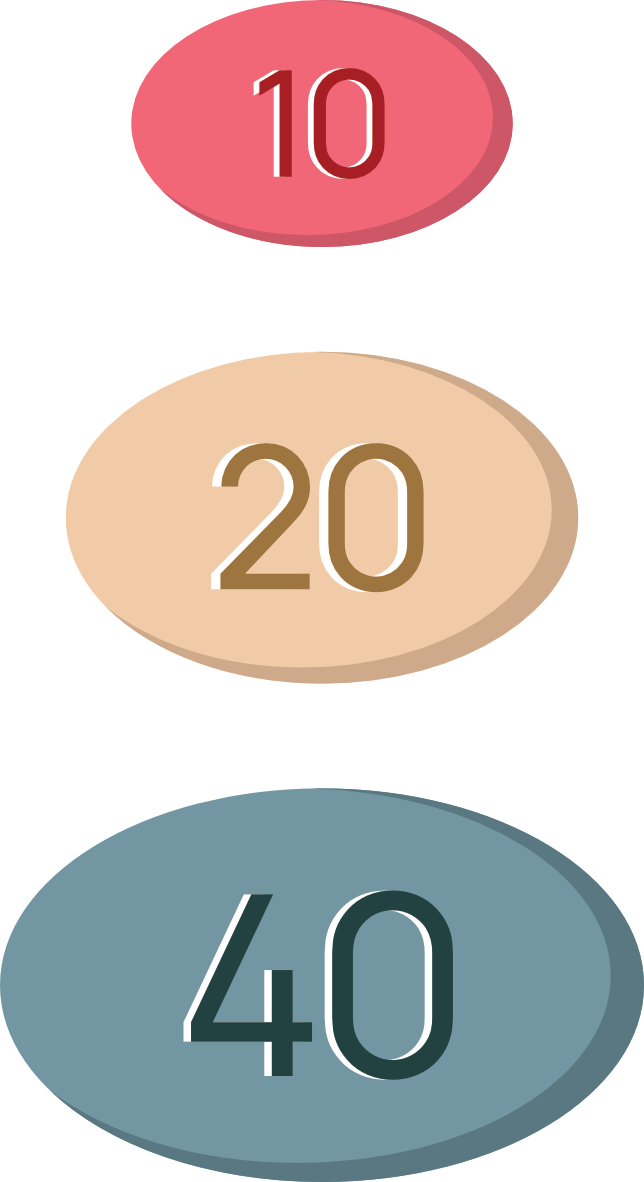 Serotonin partial agonist reuptake inhibitor (SPARI)
vilazodone
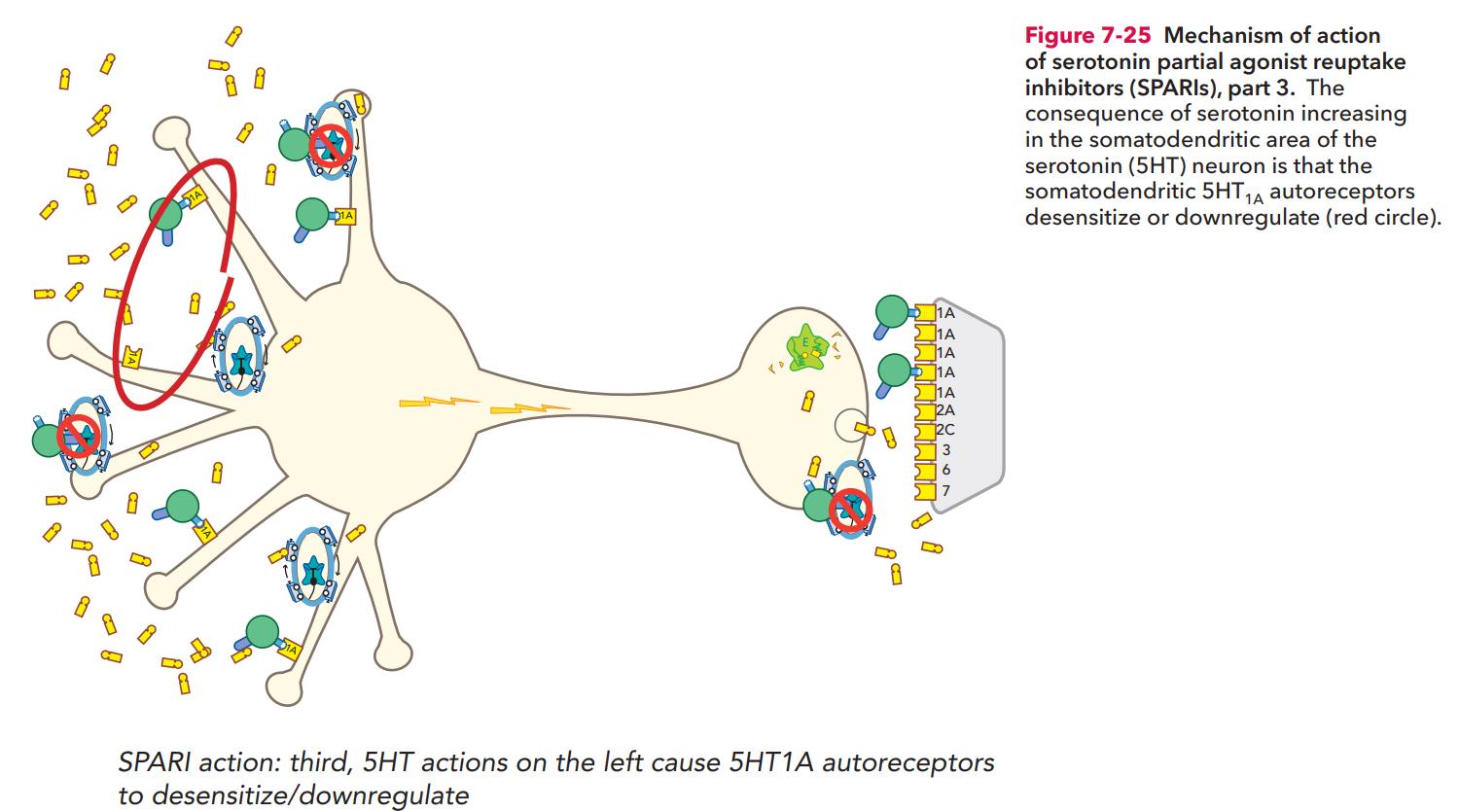 5HT1A autoreceptors desensitize/ downregulate
serotonin neuron
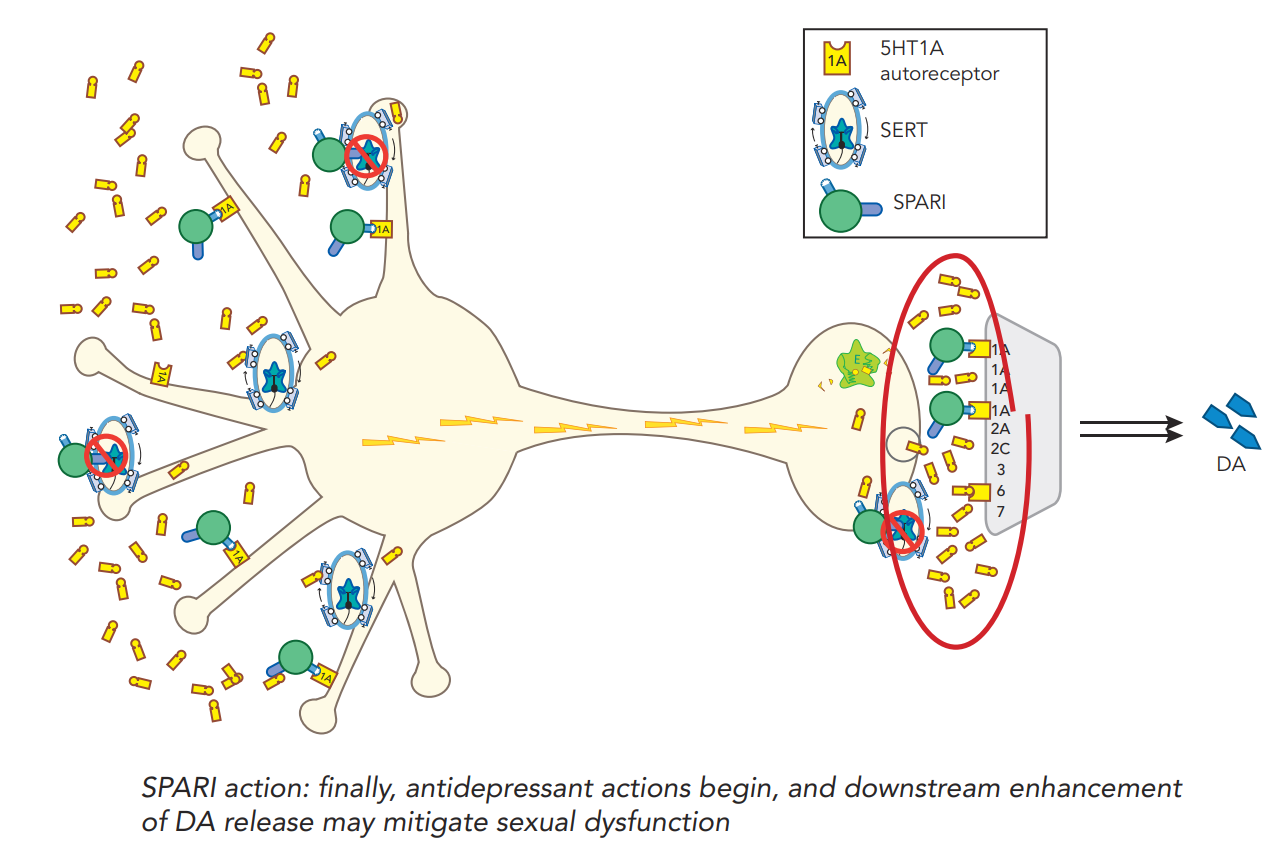 Serotonin partial agonist reuptake inhibitor (SPARI)
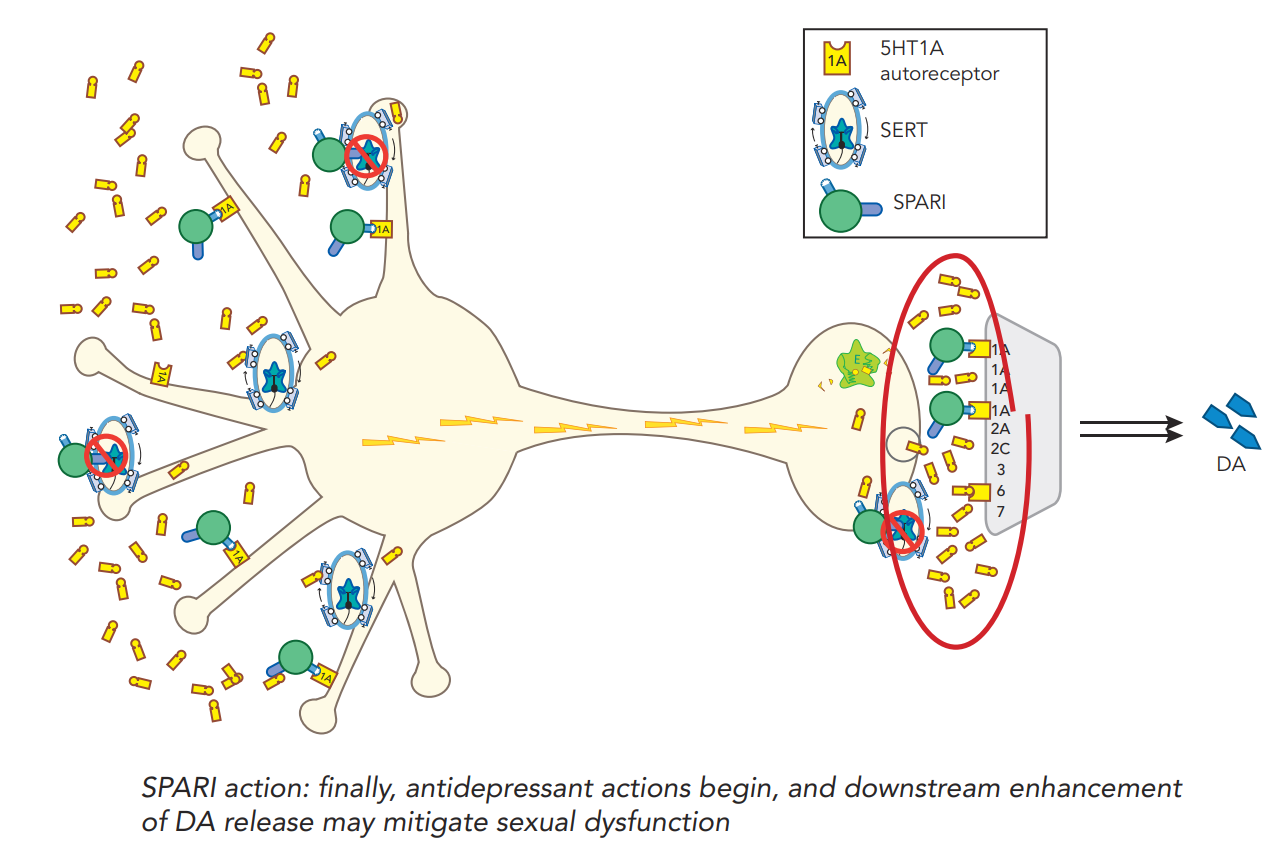 vilazodone
downregulation of postsynaptic 5HT receptors
serotonin neuron
5HT1A partial agonism may lead to downstream enhancement of dopamine  release, which may mitigate sexual dysfunction.
Serotonin partial agonist reuptake inhibitor (SPARI)
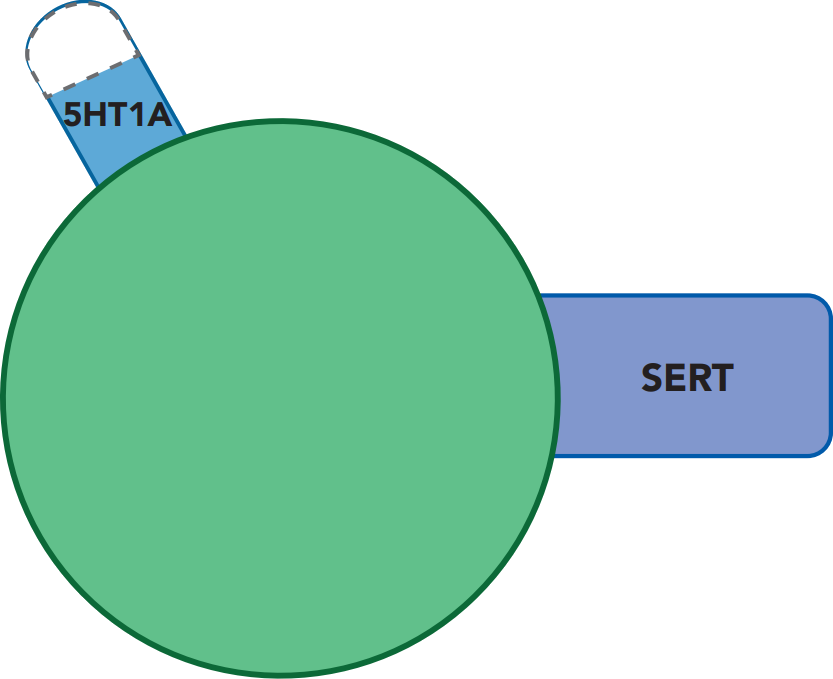 5HT1A receptor partial agonist
sensitive substrate (CYP3A4)
anxiolytic actions and may mitigate sexual dysfunction
(principal mechanism of buspirone)
vilazodone
VIIBRYD
Antidepressant and anxiolytic effects, sexual dysfunction
Serotonin reuptake inhibitor
SSRIs
escitalopram
citalopram
fluoxetine
sertraline
paroxetine
fluvoxamine

SNRIs
venlafaxine
desvenlafaxine
duloxetine
levomilnacipran
NDRI
bupropion

TCAs

MAOIs

Atypical antidepressants
mirtazapine
trazodone
nefazodone
vilazodone
vortioxetine
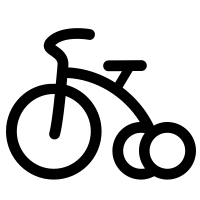 Vortioxetine (TRINTELLIX)
vor tye OX e teen / trin TELL ix   
“Trent’s  Vortex”
#260
2013
$357–$462
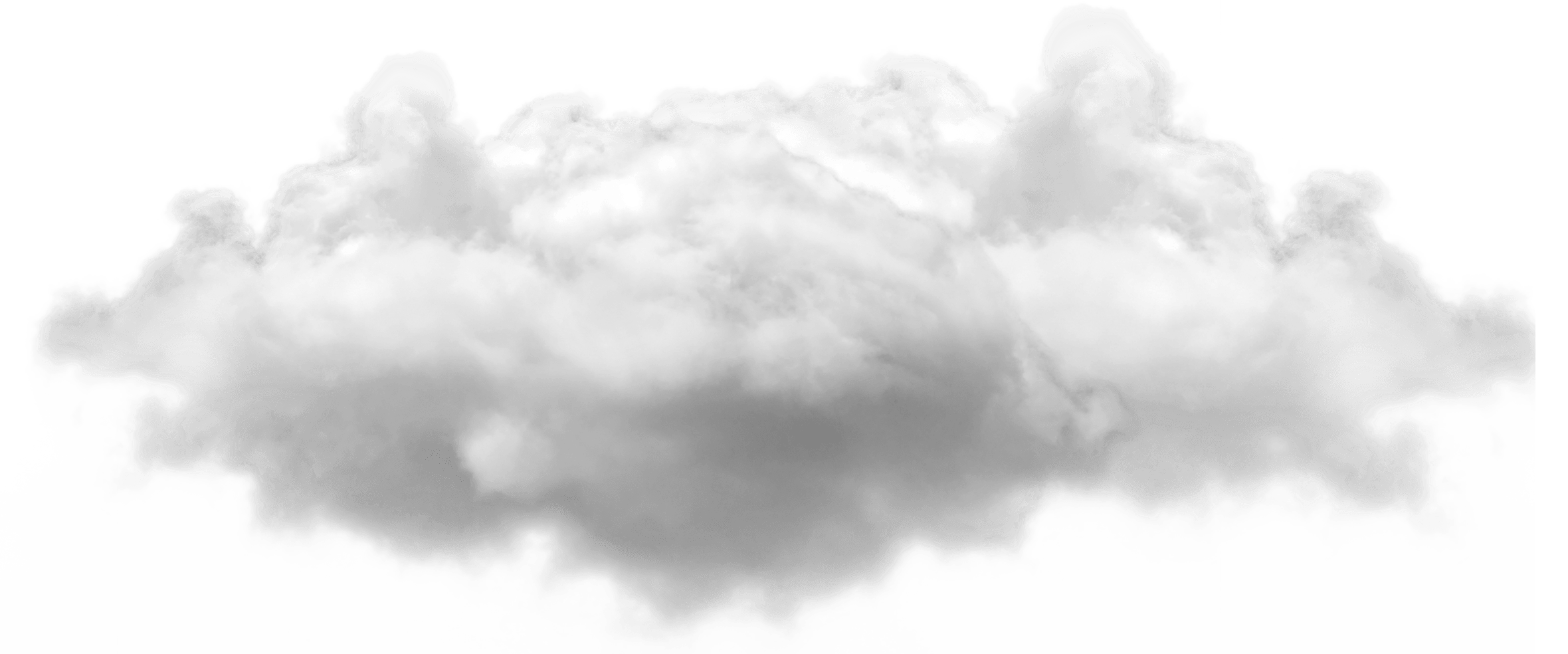 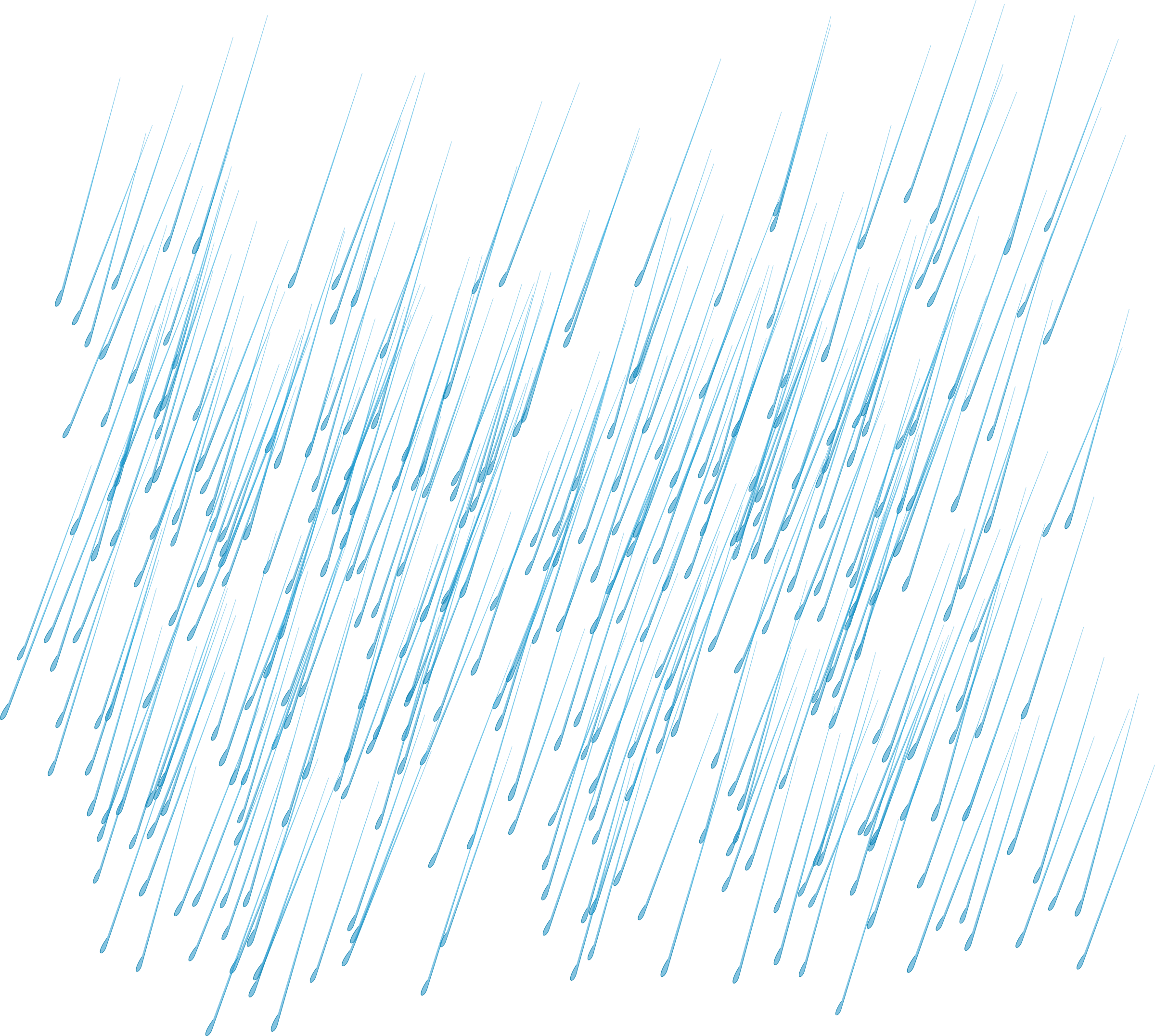 ❖ Multimodal antidepressant
❖ Serotonin modulator
     and stimulator (SMS)
        - 5-HT reuptake inhibitor
        - 5-HT1A partial agonist
        - 5-HT3 antagonist
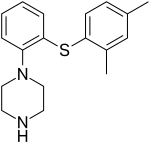 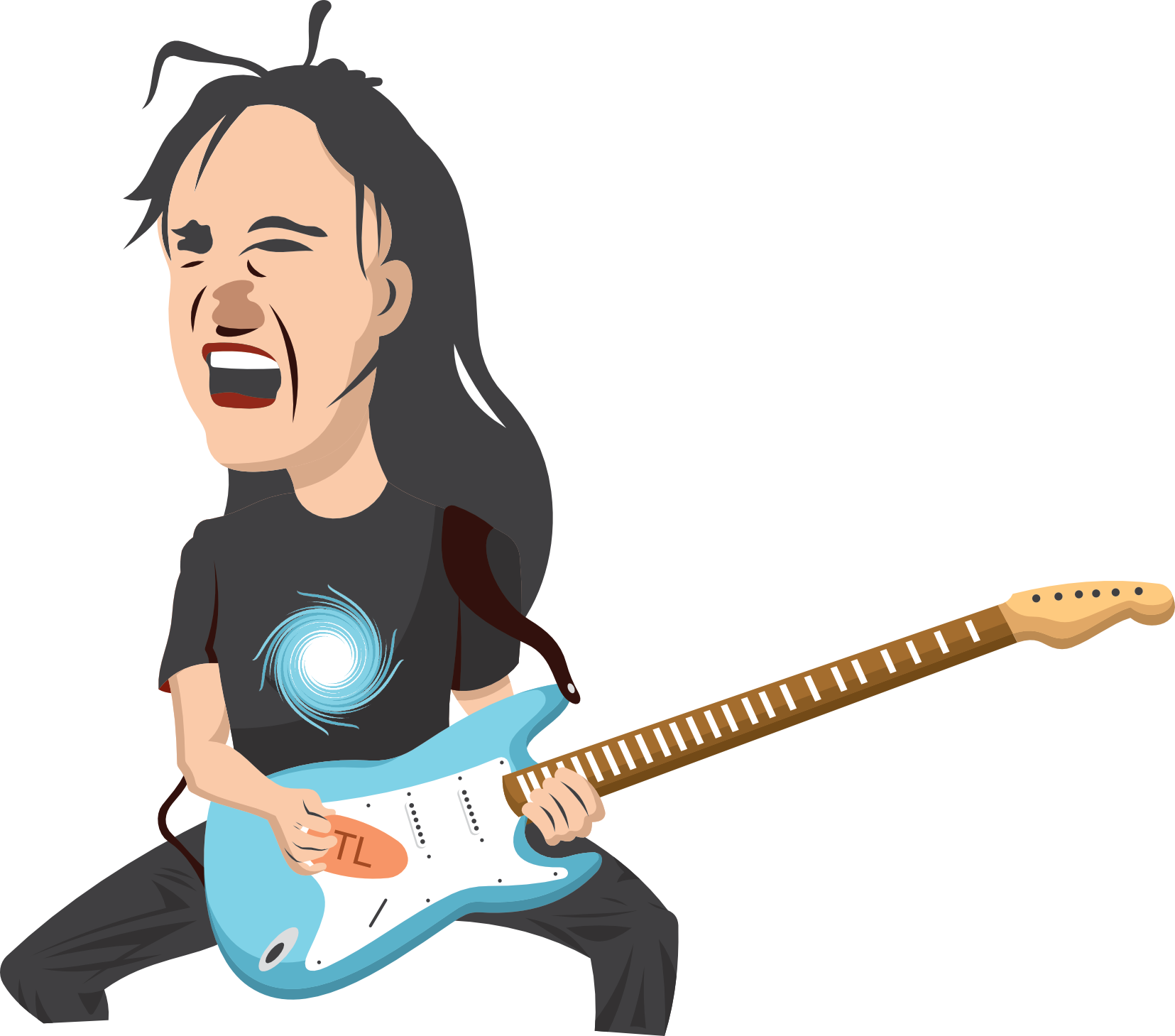 Trying to learn all of these serotonergic mechanisms 
is making me nauseous!
“serotonergic vortex” of nausea
Long half-life of 3 days
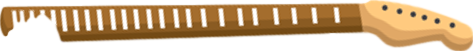 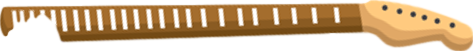 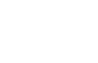 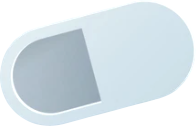 SMS
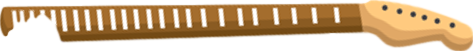 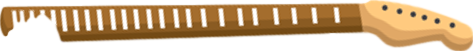 Trent Reznor (Nine Inch Nails)
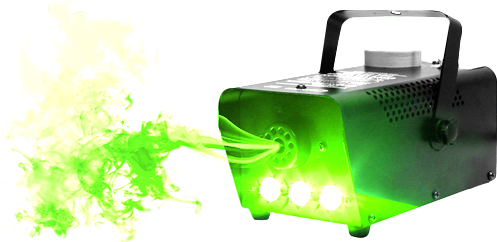 5
10
20
mg
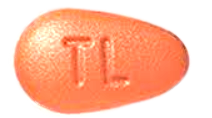 Guitar 
pick- shaped tablets
“Fight the fog (machine) 
of depression” (cognitive benefits)
Vortioxetine: Serotonin modulator and stimulator (SMS)
not an inHibitor
partial agonist
(like buspirone)
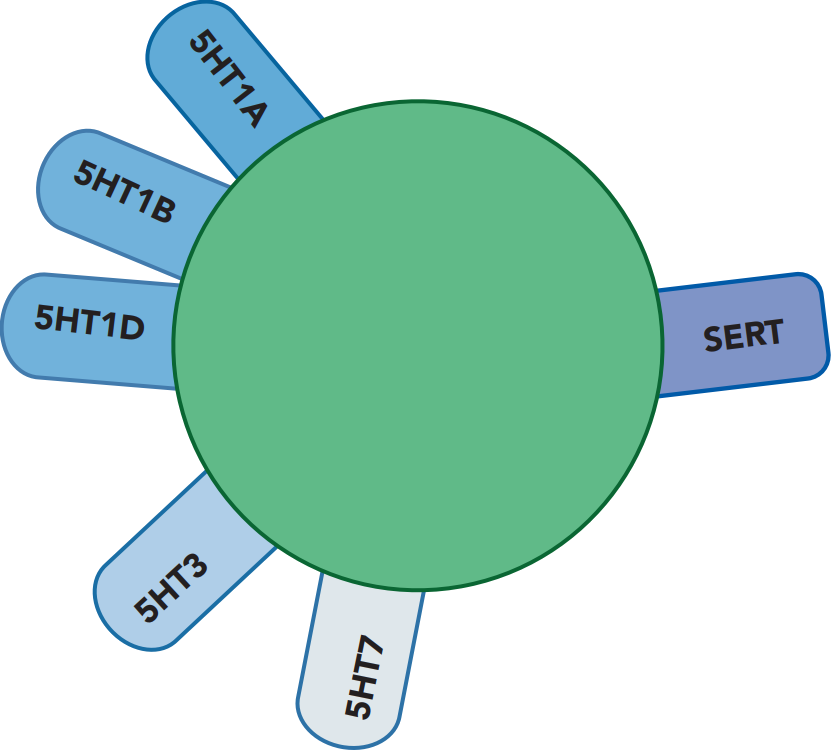 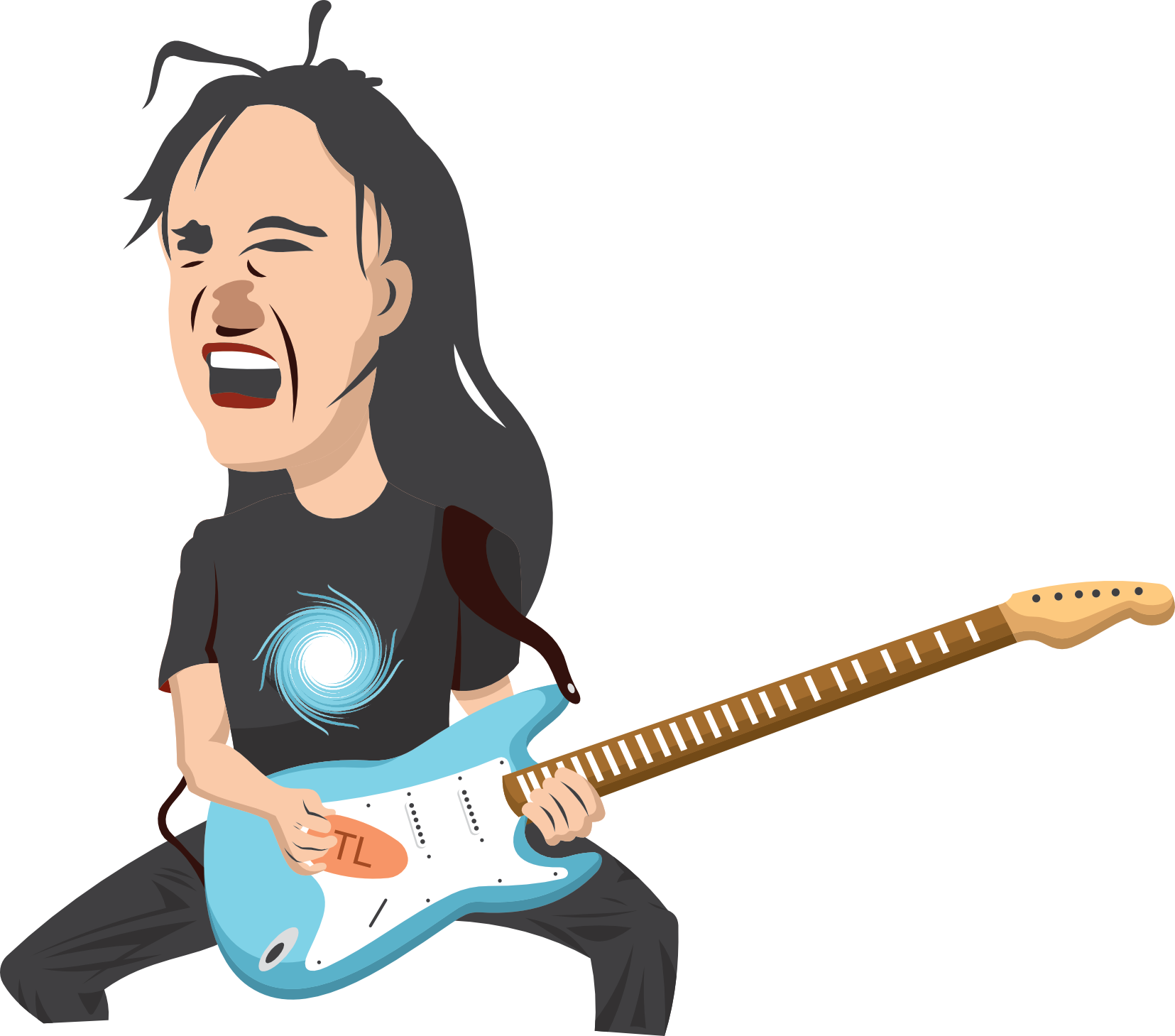 susceptible substrate (CYP2D6)
weak partial agonist to antagonist
nausea
weak partial agonist to antagonist
Serotonin reuptake inhibitor
Vortioxetine
TRINTELLIX
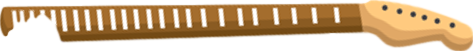 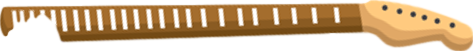 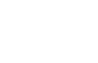 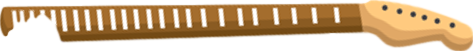 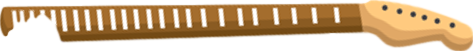 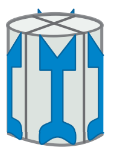 Amelioration of nausea (same mechanism as ondansetron)
not an inDucer (no antidepressants are)
antagonist
possible pro-cognitive and antidepressant actions
antagonist
Block 5HT2A: Amitriptyline, Nortriptyline, Amoxapine, Clomipramine, Doxepin, Maprotiline, Imipramine,
5HT2C inverse agonists: amitriptyline and nortriptyline
5HT2C antagonists: fluoxetine, mirtazapine, nefazodone, trazodone
Tricyclic antidepressants (TCAs)
Essentially atypical antidepressants with off-target effects
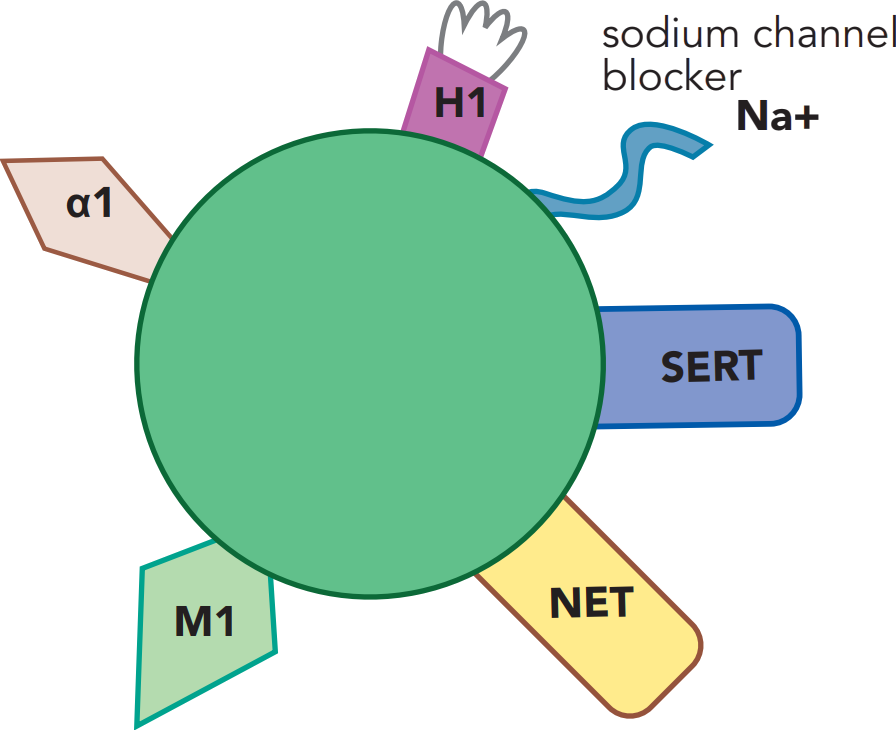 Essentially NRIs with off-target effects
Essentially SNRIs with off-target effects
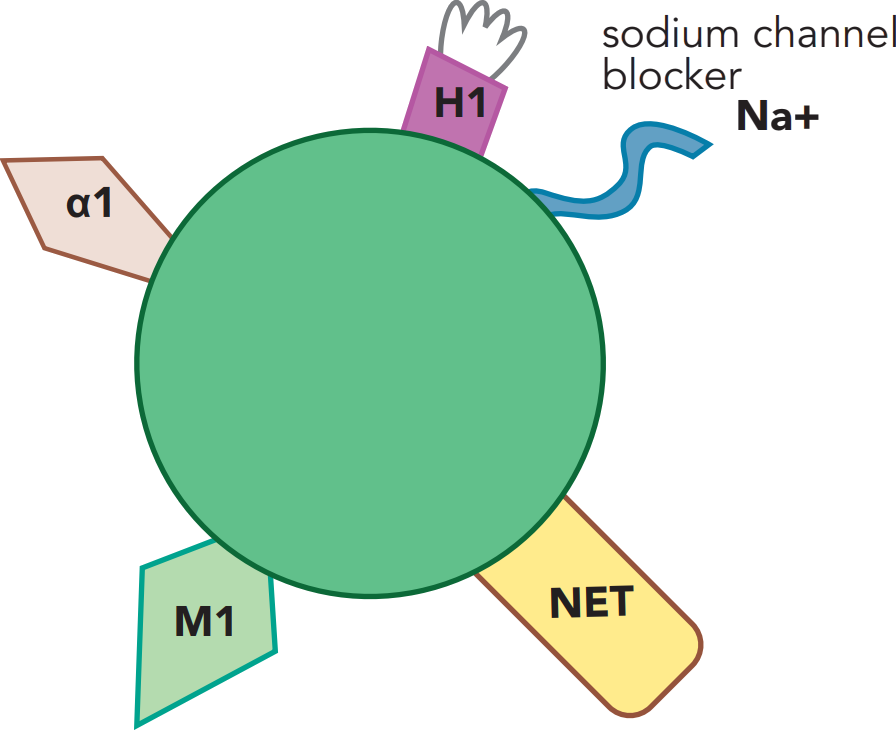 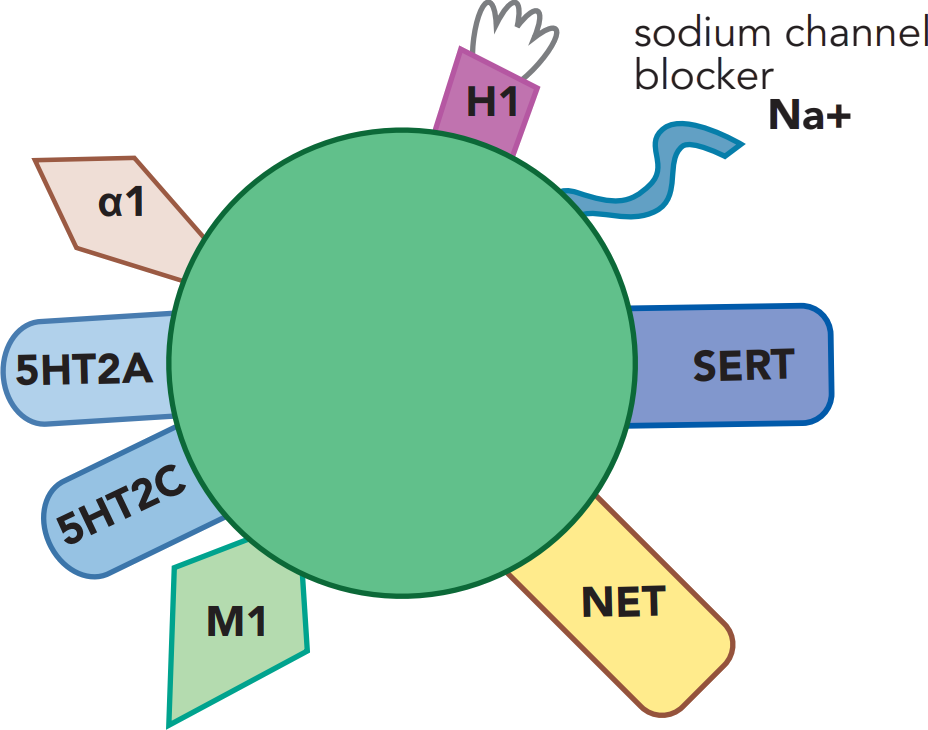 *
nortriptyline
desipramine
clomipramine
doxepin
amitriptyline
imipramine
*Gillman: clomipramine and imipramine (but not other TCAs) can cause severe serotonin toxicity in combo with MAOI
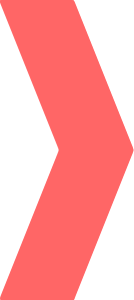 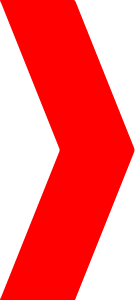 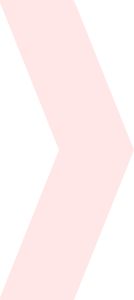 Atypical antidepressants
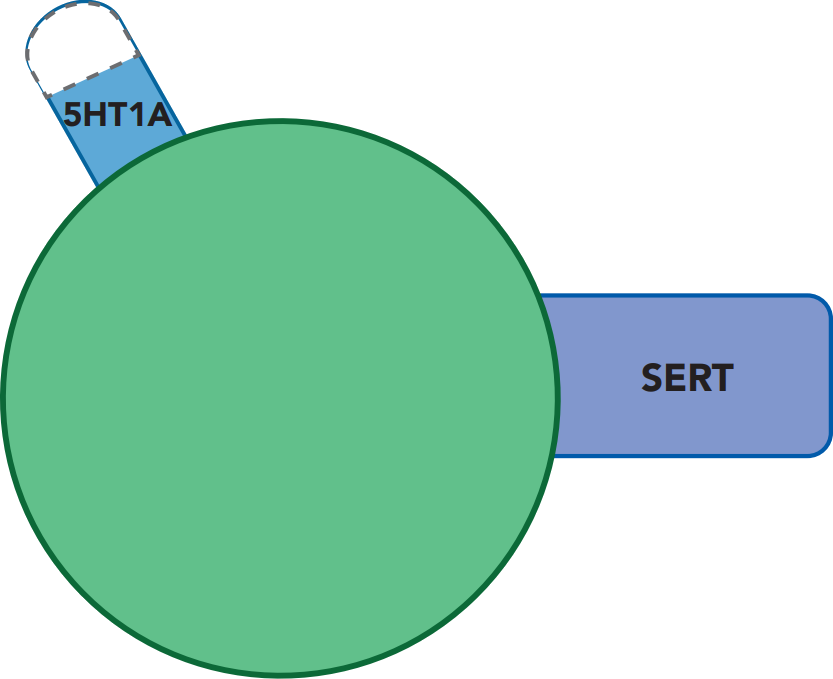 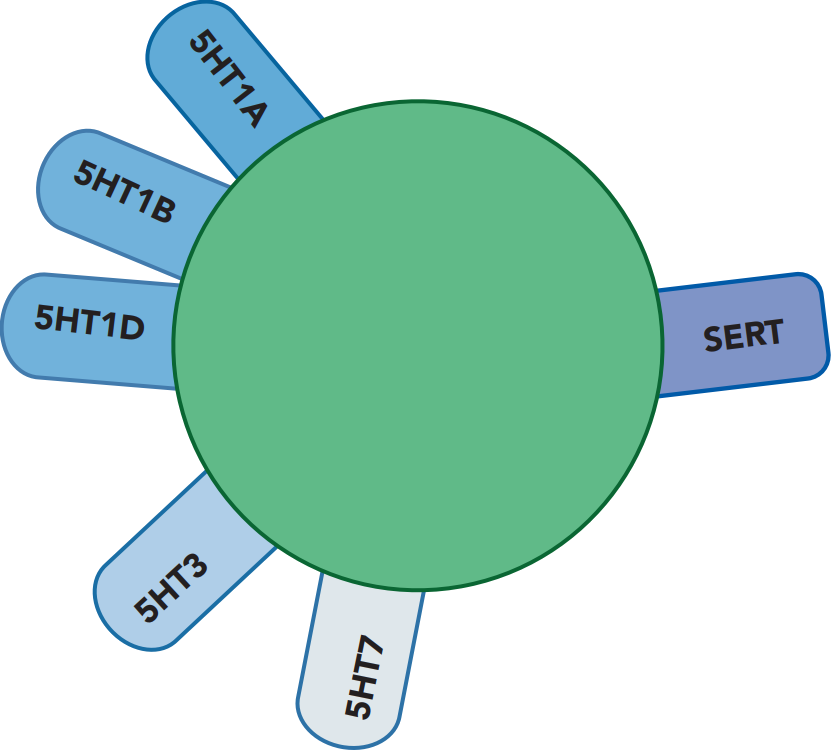 CYP
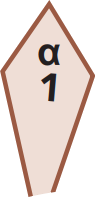 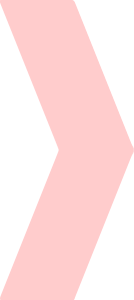 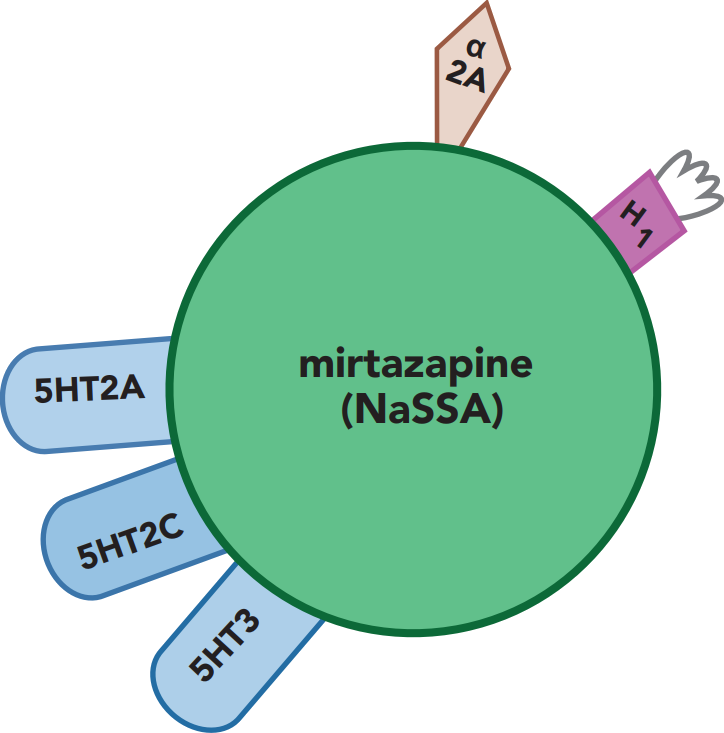 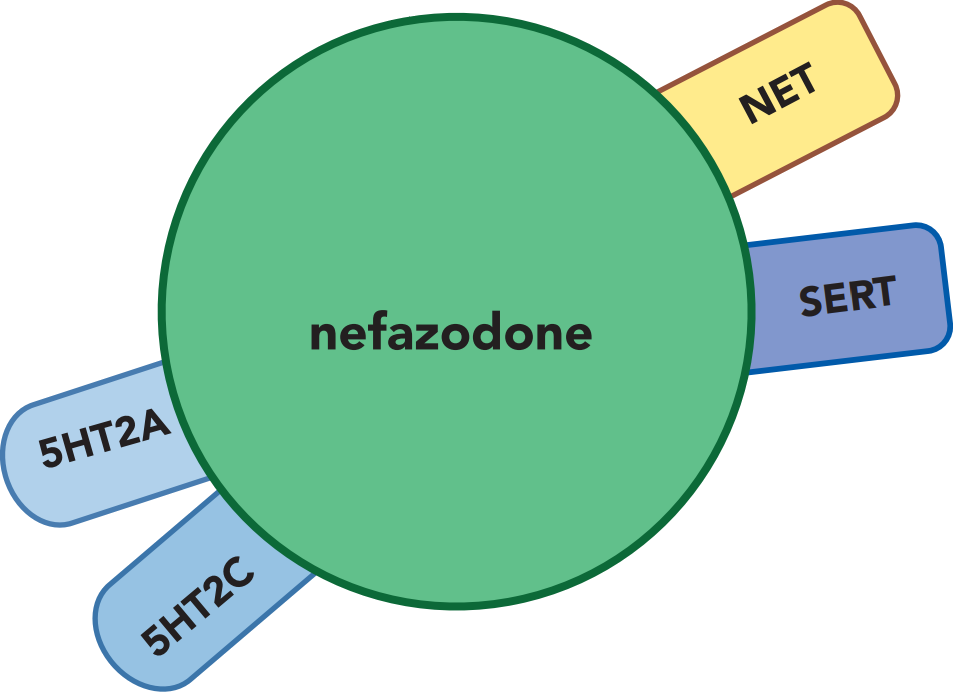 Vortioxetine
TRINTELLIX
vilazodone
VIIBRYD
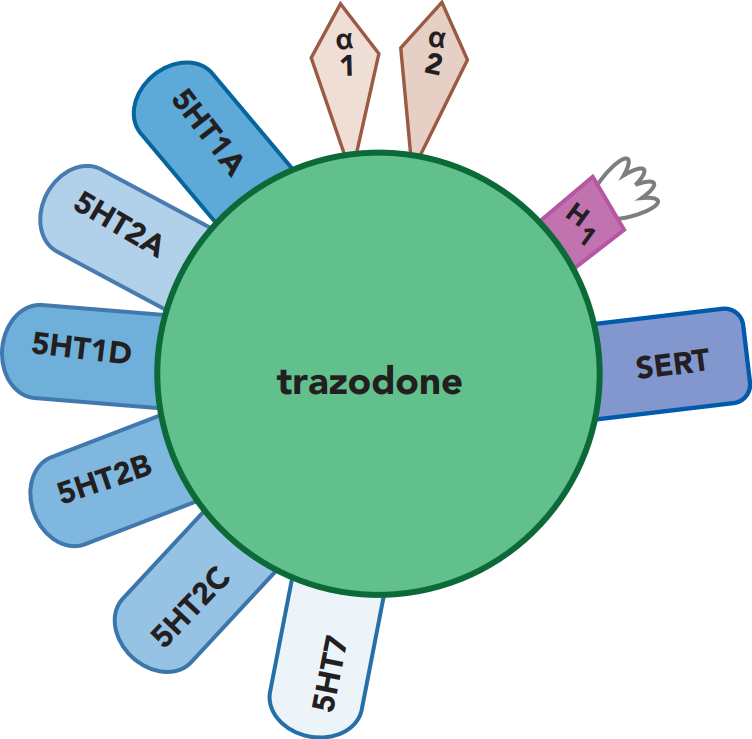 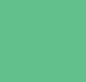 mirtazapine
REMERON
SERZONE
antagonist
Neuromodulators
NMDA antagonist
Rapid antidepressant effects; 
dissociation
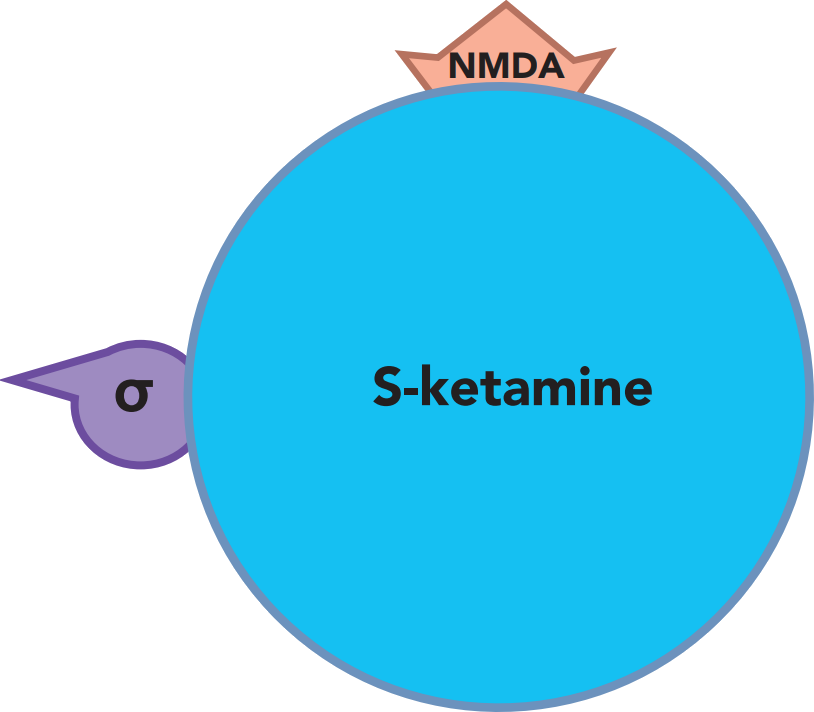 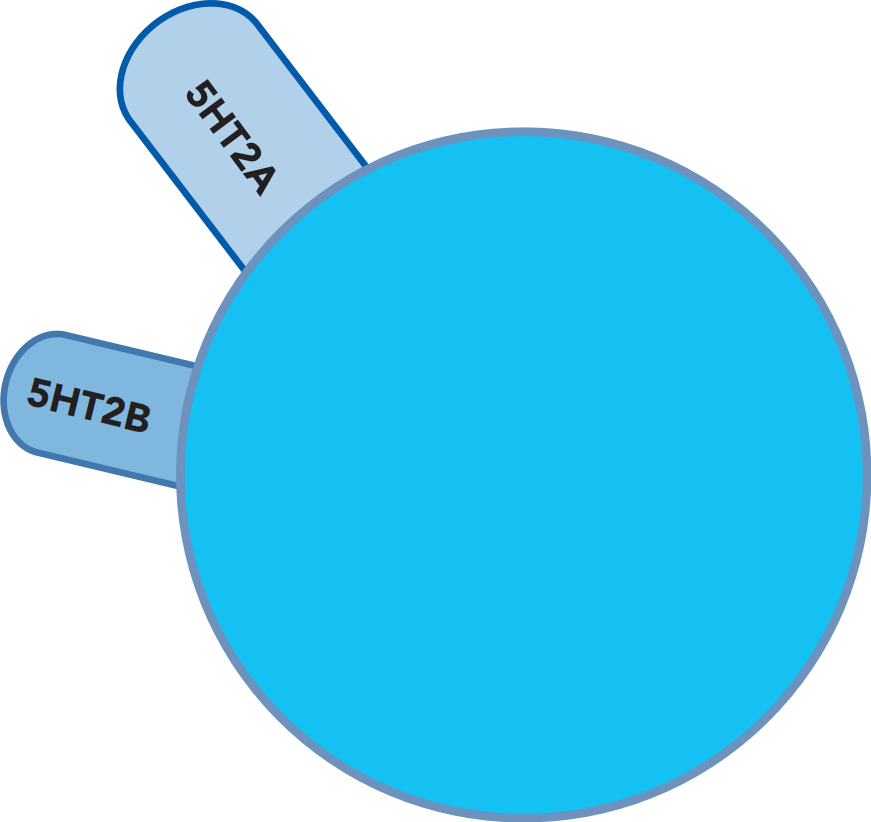 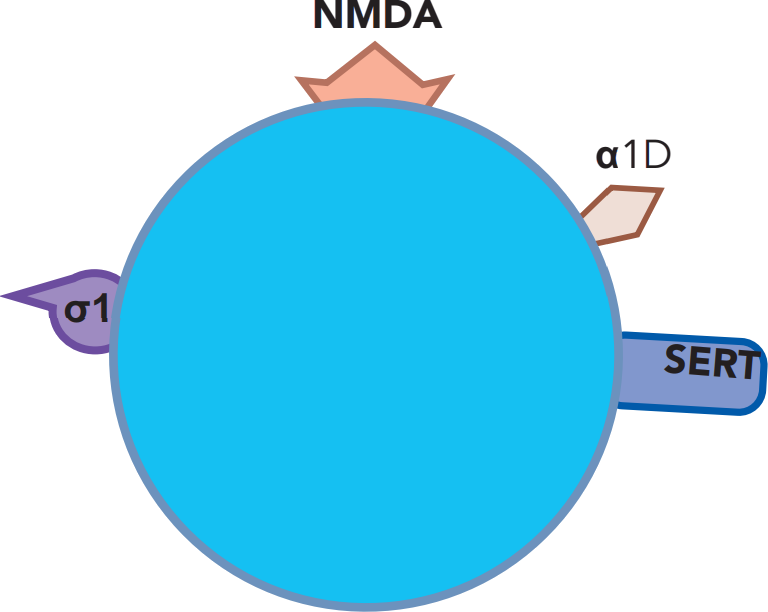 SPRAVATO
Psilocybin
agonist (potent)
Dextromethorphan
DXM
Rapid antidepressant effects; hallucinogenic effects (opposite mechanism of second-generation antipsychotics)
Off-target: Valvular heart disease when chronically administered (like fenfluramine)
agonist